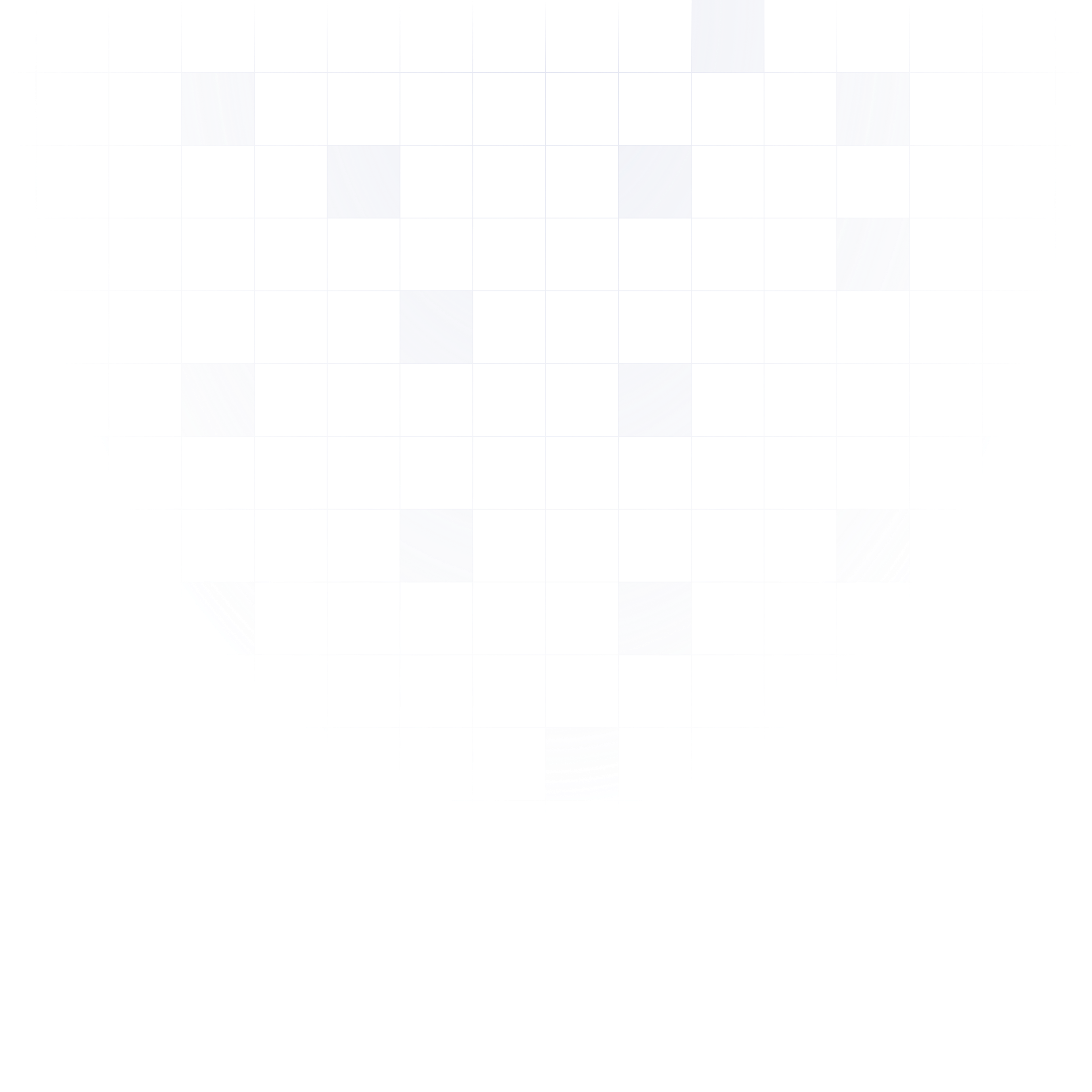 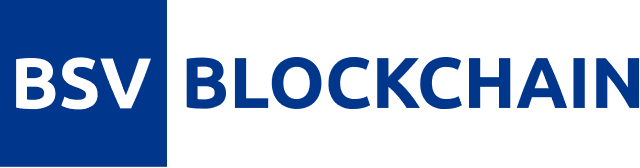 How Teranode EnablesUnbounded Scaling
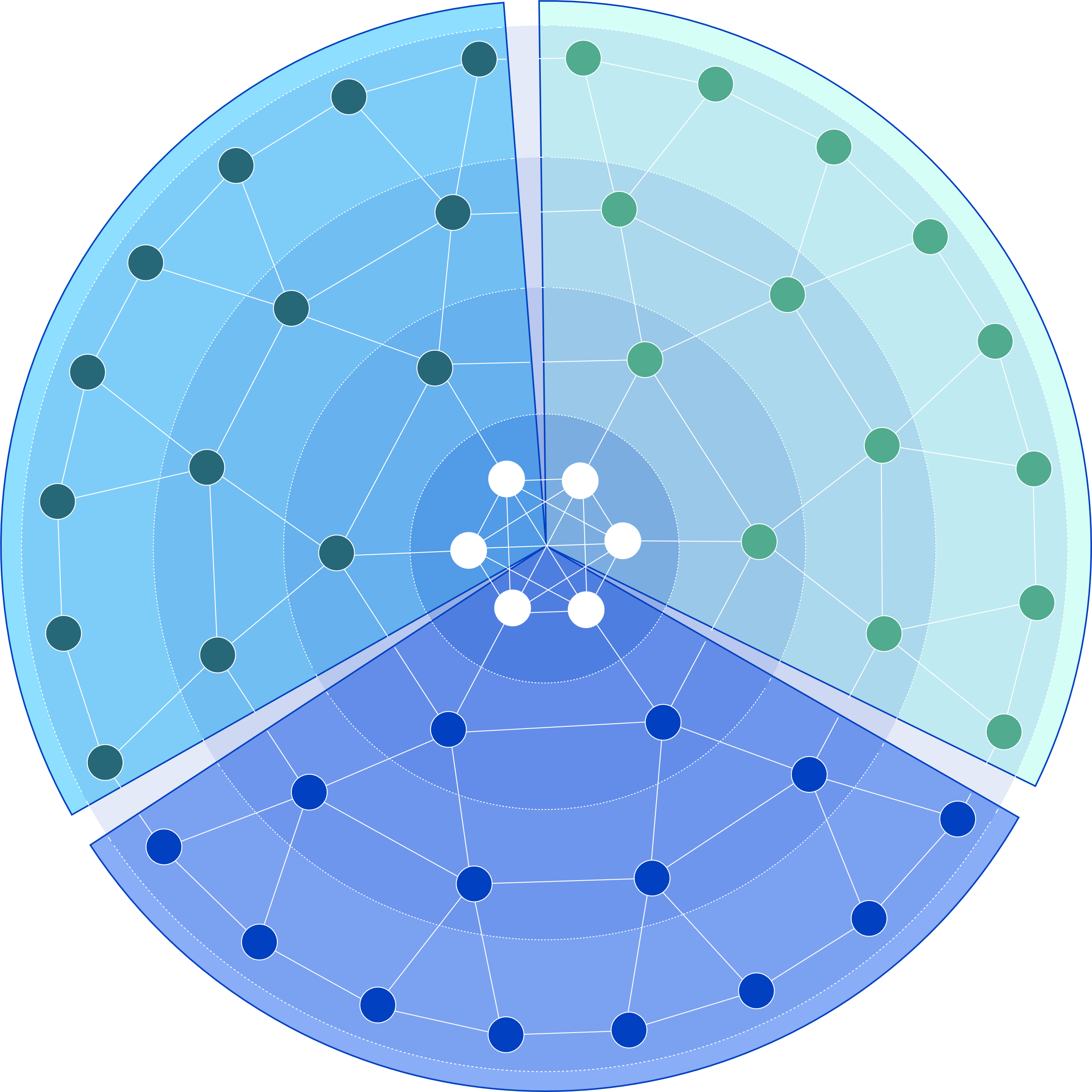 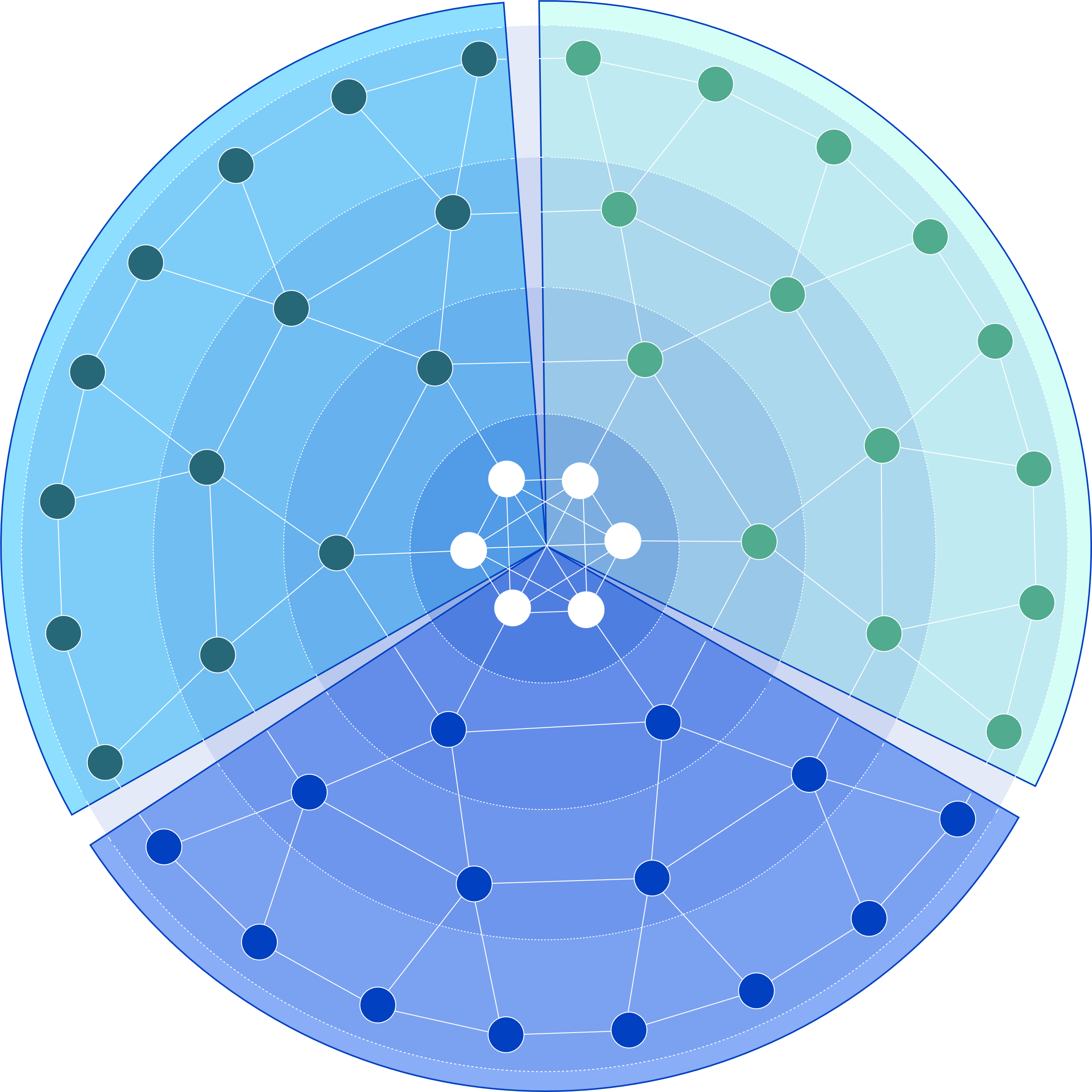 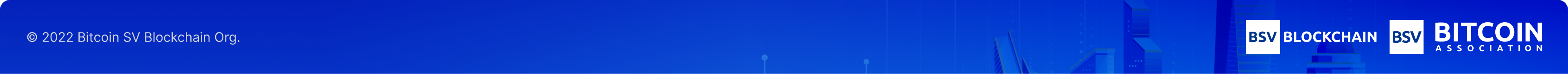 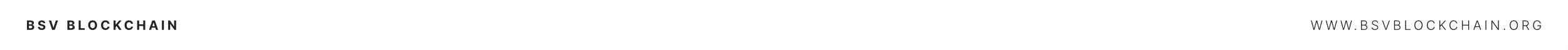 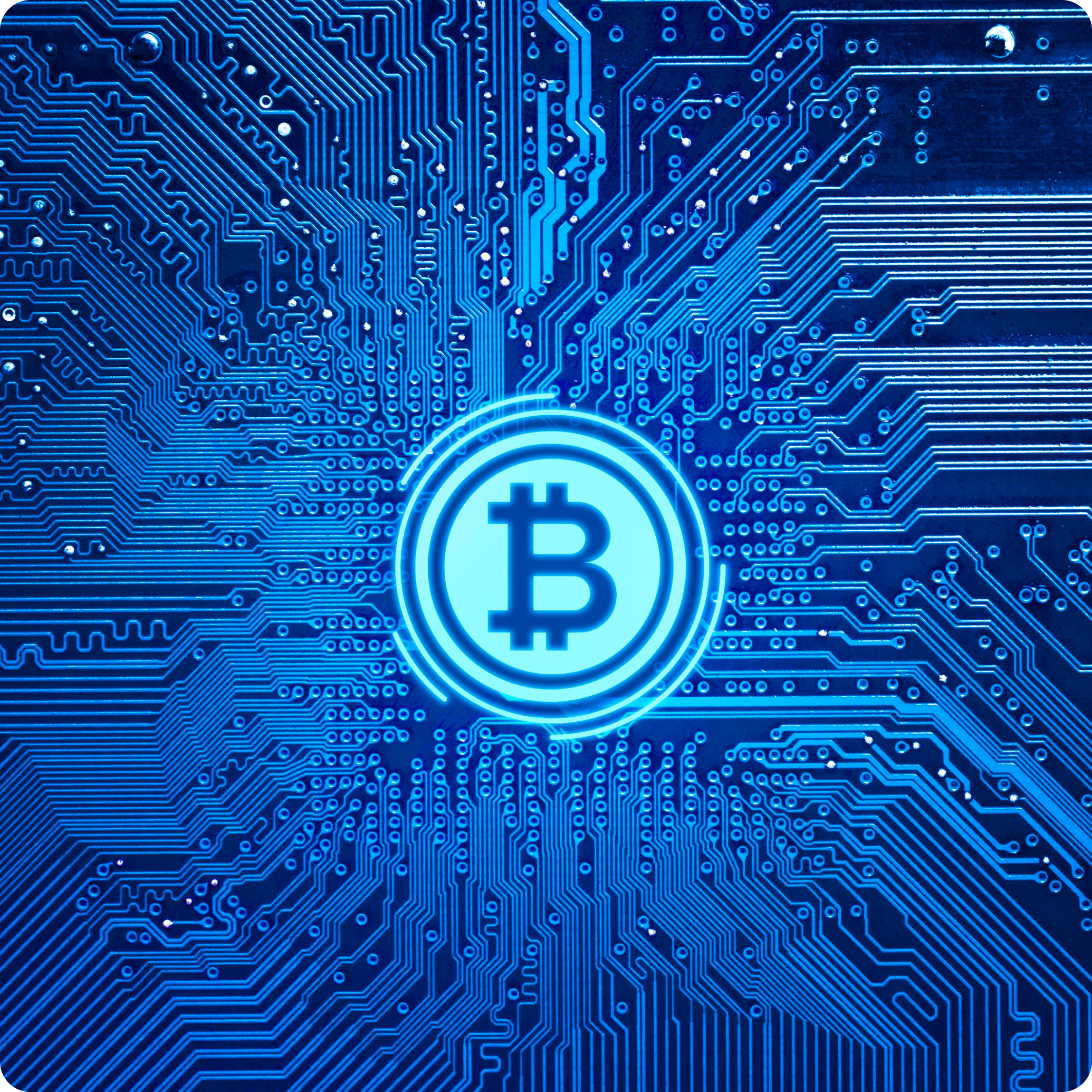 What is Bitcoin?
A peer-to-peer electronic cash system
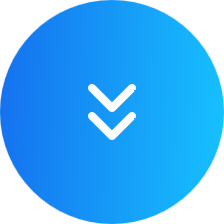 An edge-to-edge electronic value system
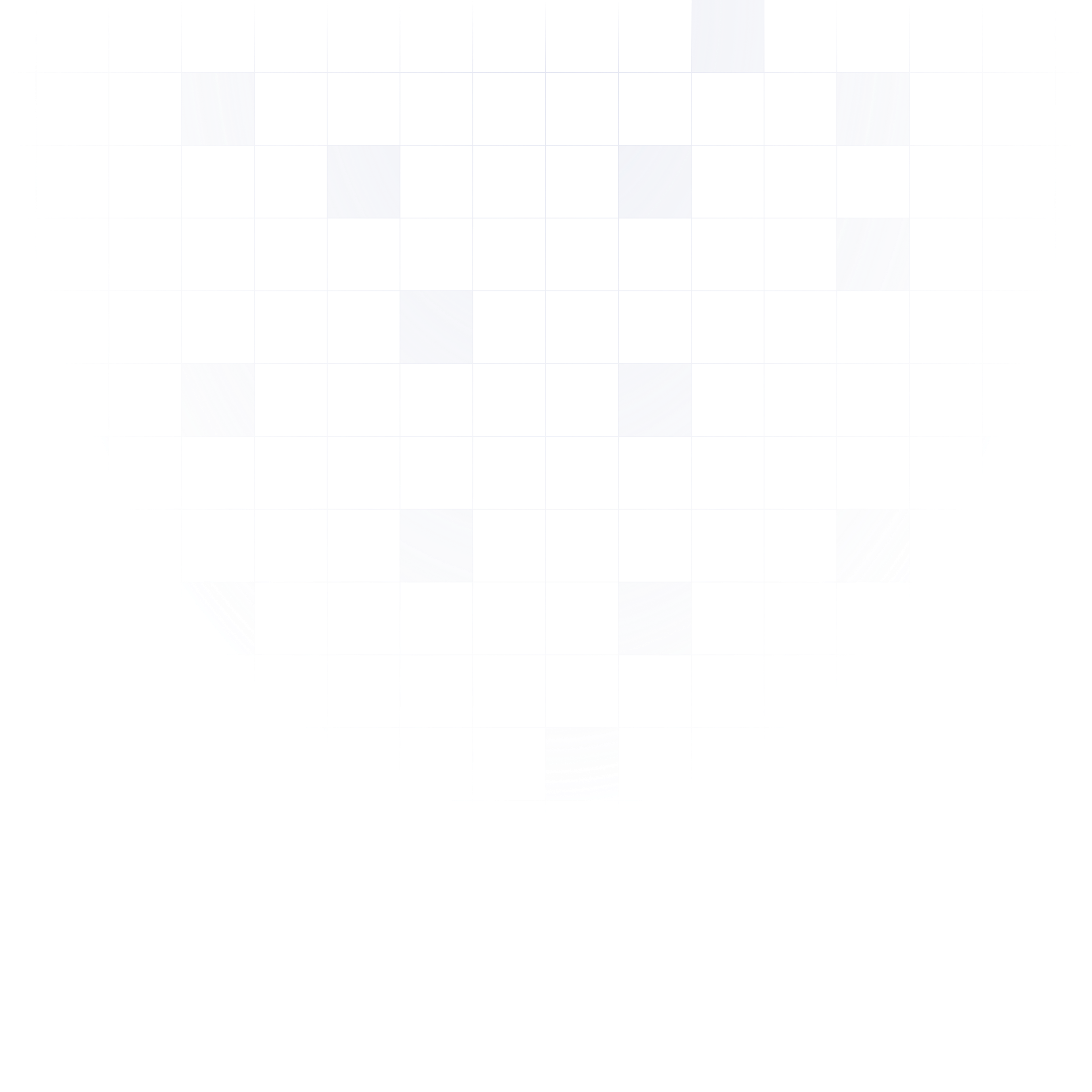 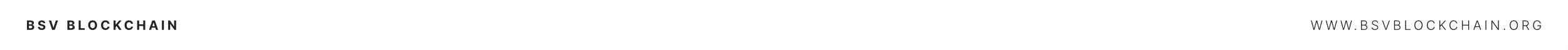 An Edge-to-edge Electronic Value System
Web3 based on blockchain
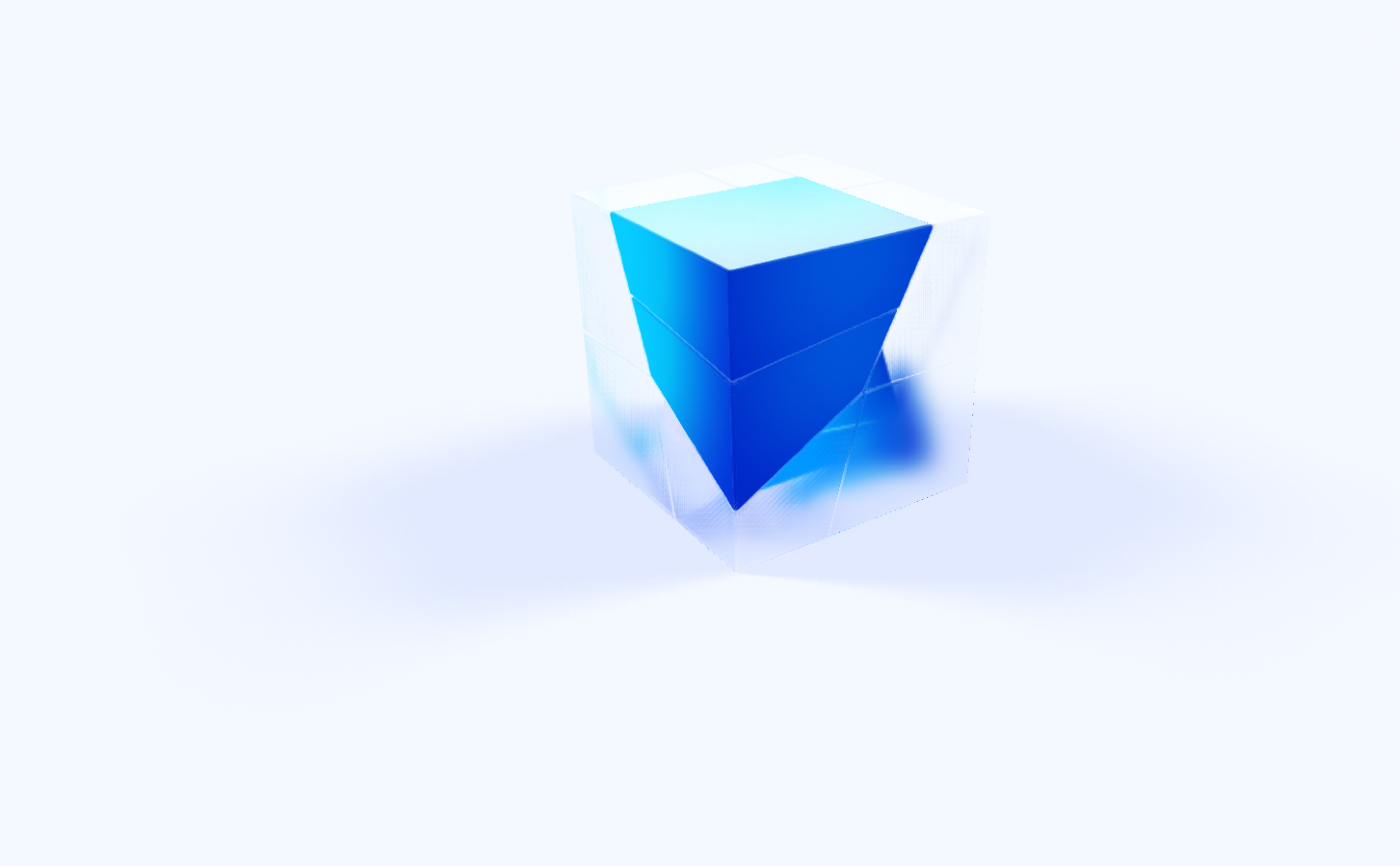 Web3 Based On Blockchain
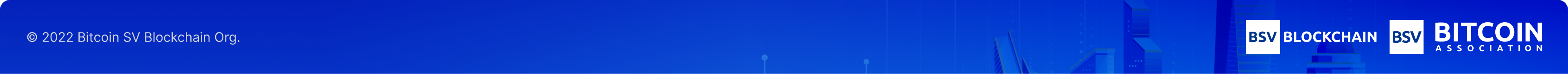 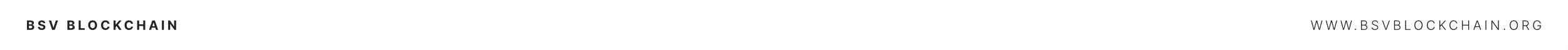 One Blockchain, Countless Uses
Streaming services
Data privacy
CBDCs
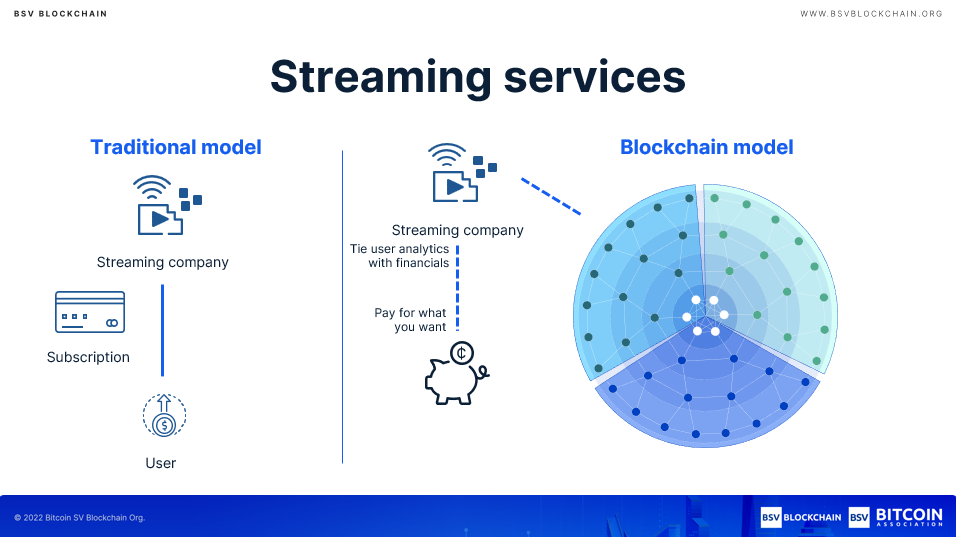 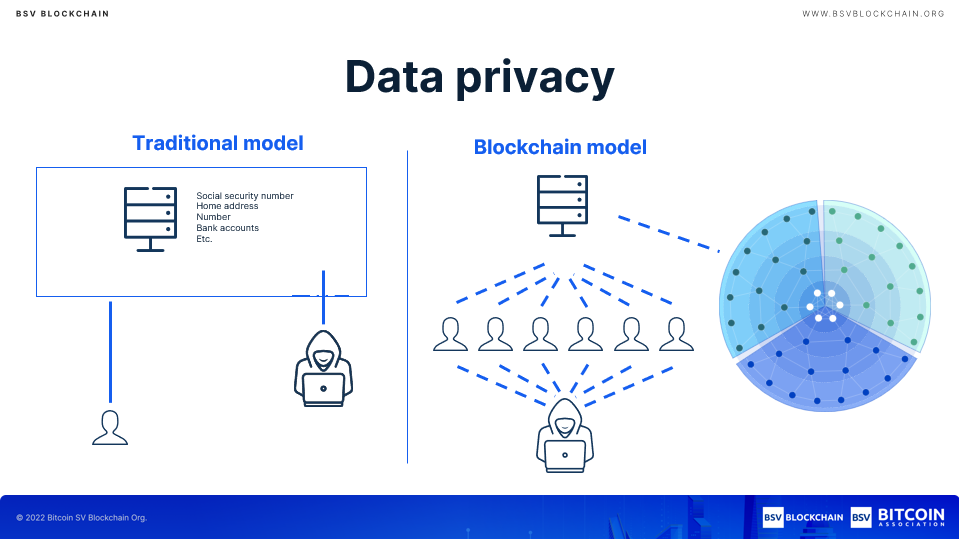 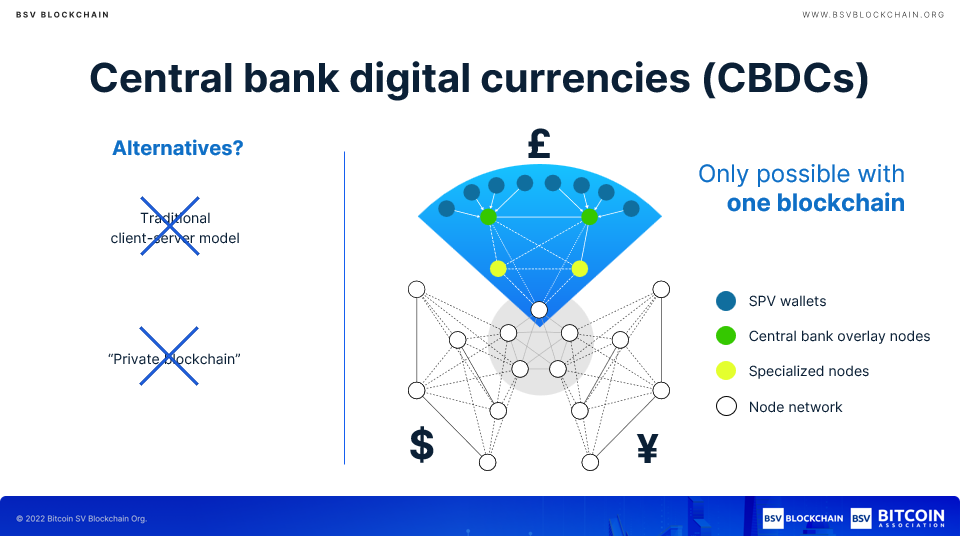 Web3 Based On Blockchain
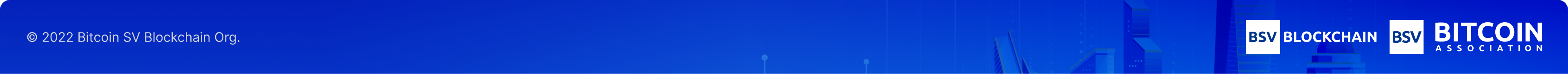 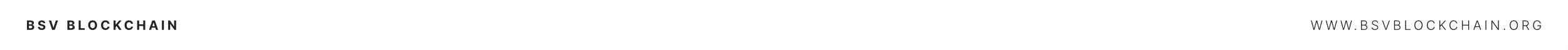 Streaming services
Traditional model
Blockchain model
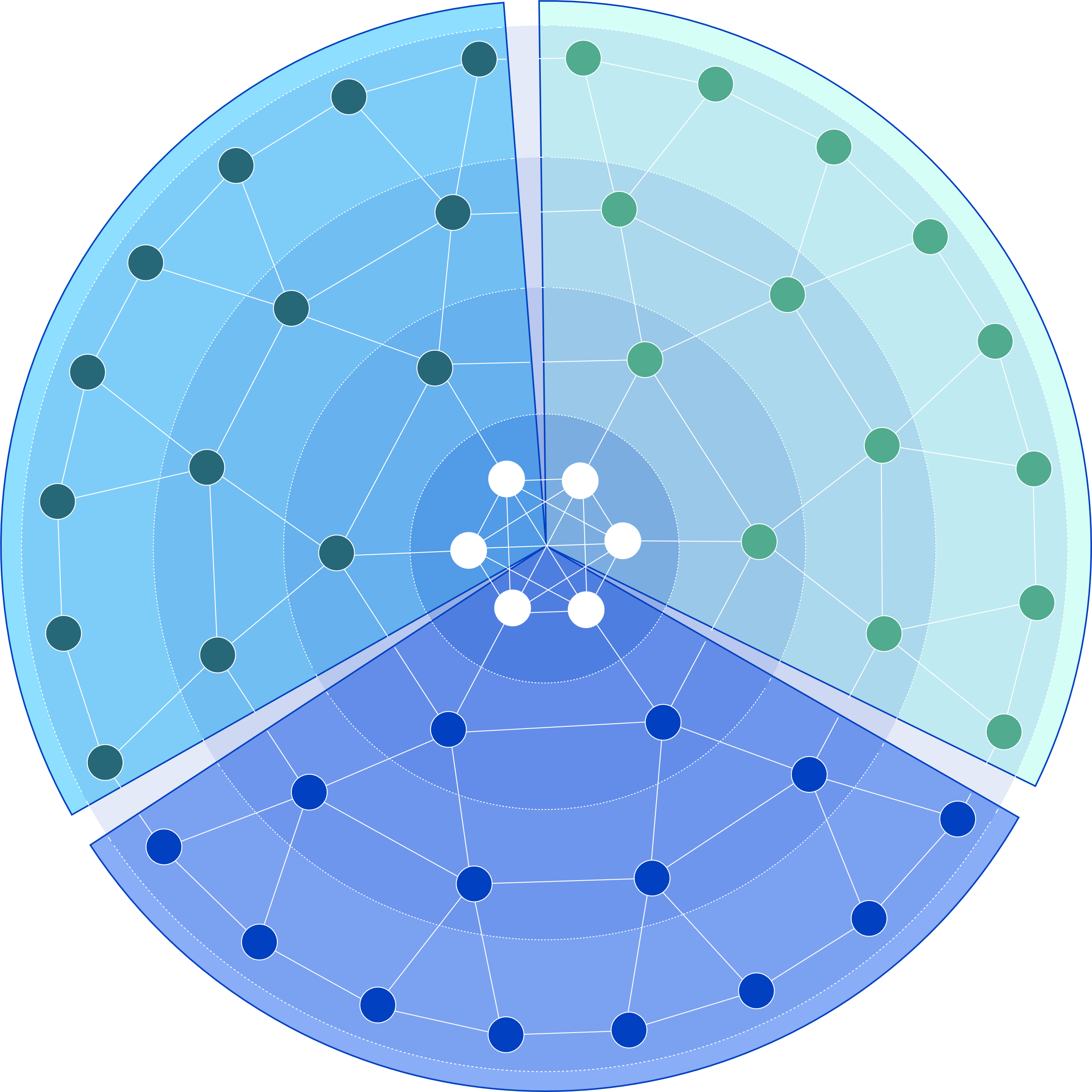 Tie user analytics with financials
Streaming company
Streaming company
Pay for what you want
Subscription
¢
User
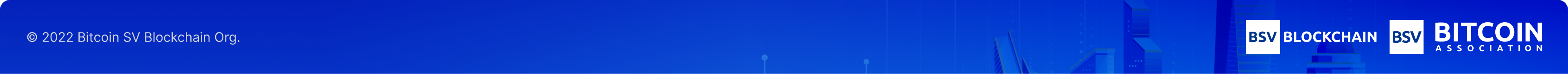 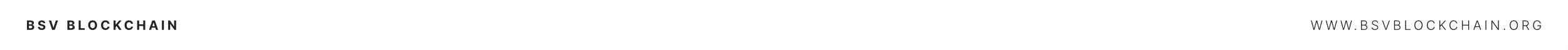 Central bank digital currencies (CBDCs)
£
Alternatives?
Only possible with one blockchain
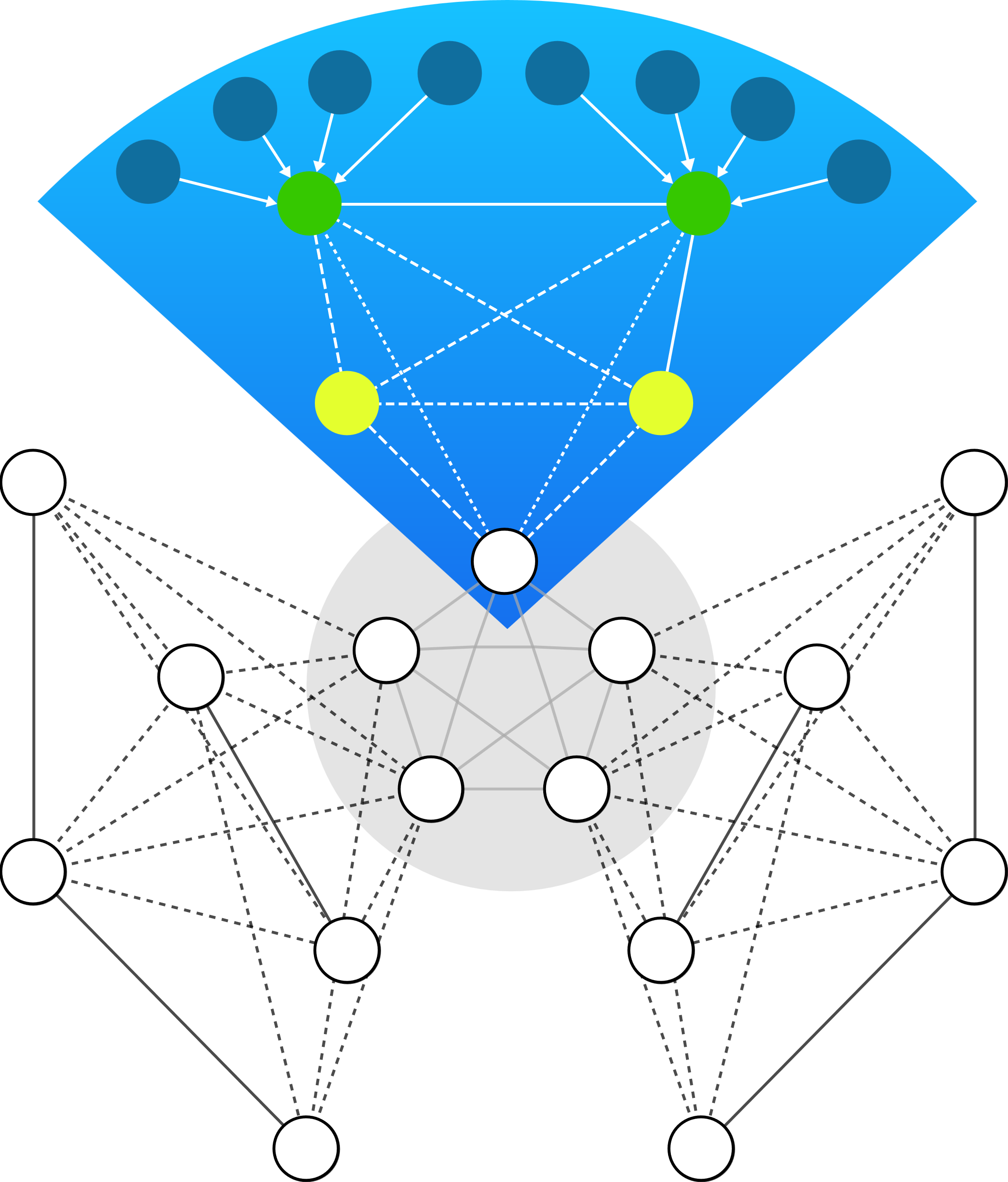 Traditional client-server model
“Private blockchain”
SPV wallets
Central bank overlay nodes
Specialized nodes
Node network
$
¥
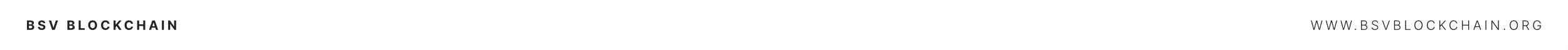 Data privacy
Blockchain model
Traditional model
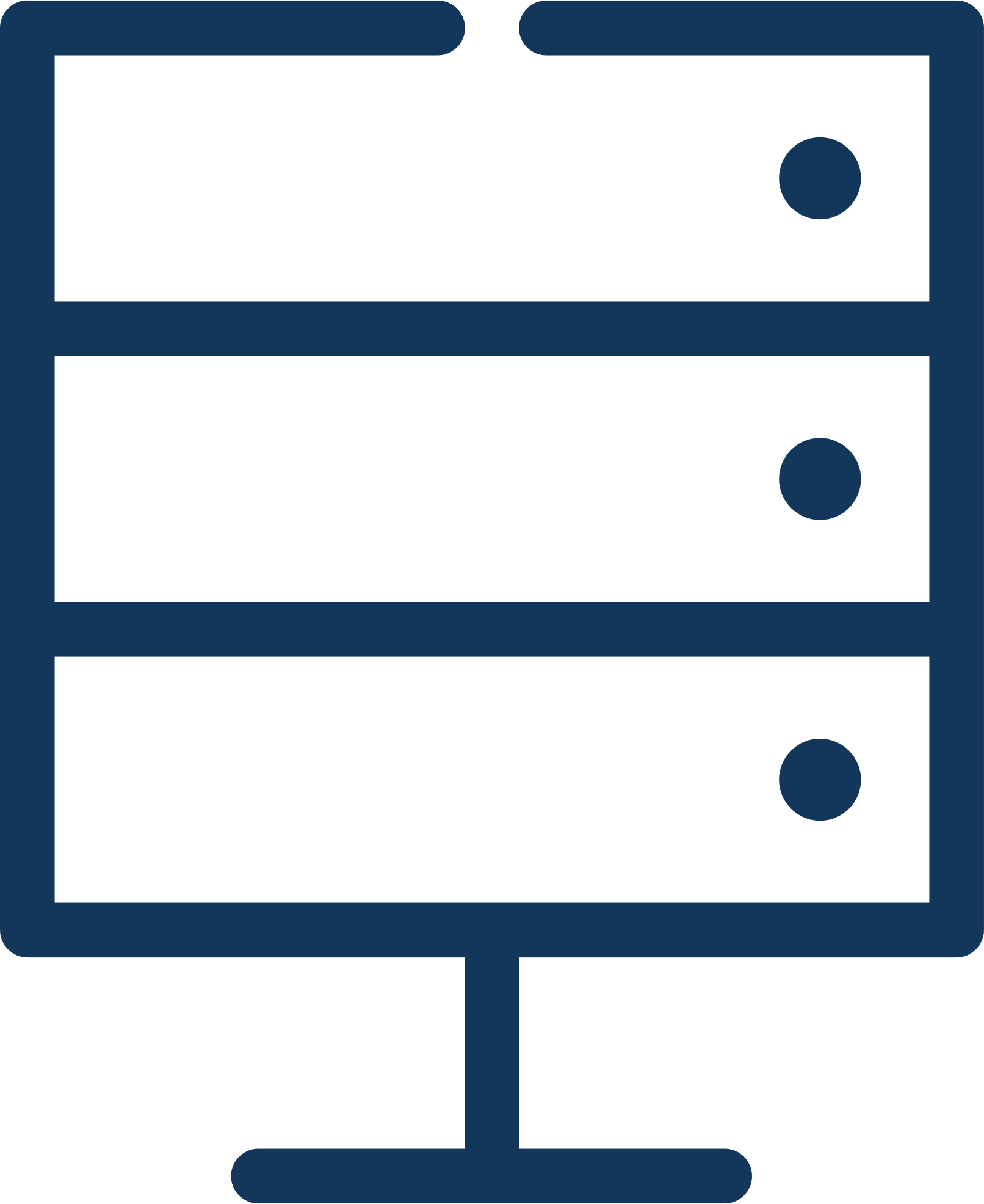 Social security number
Home address
Number
Bank accounts
Etc.
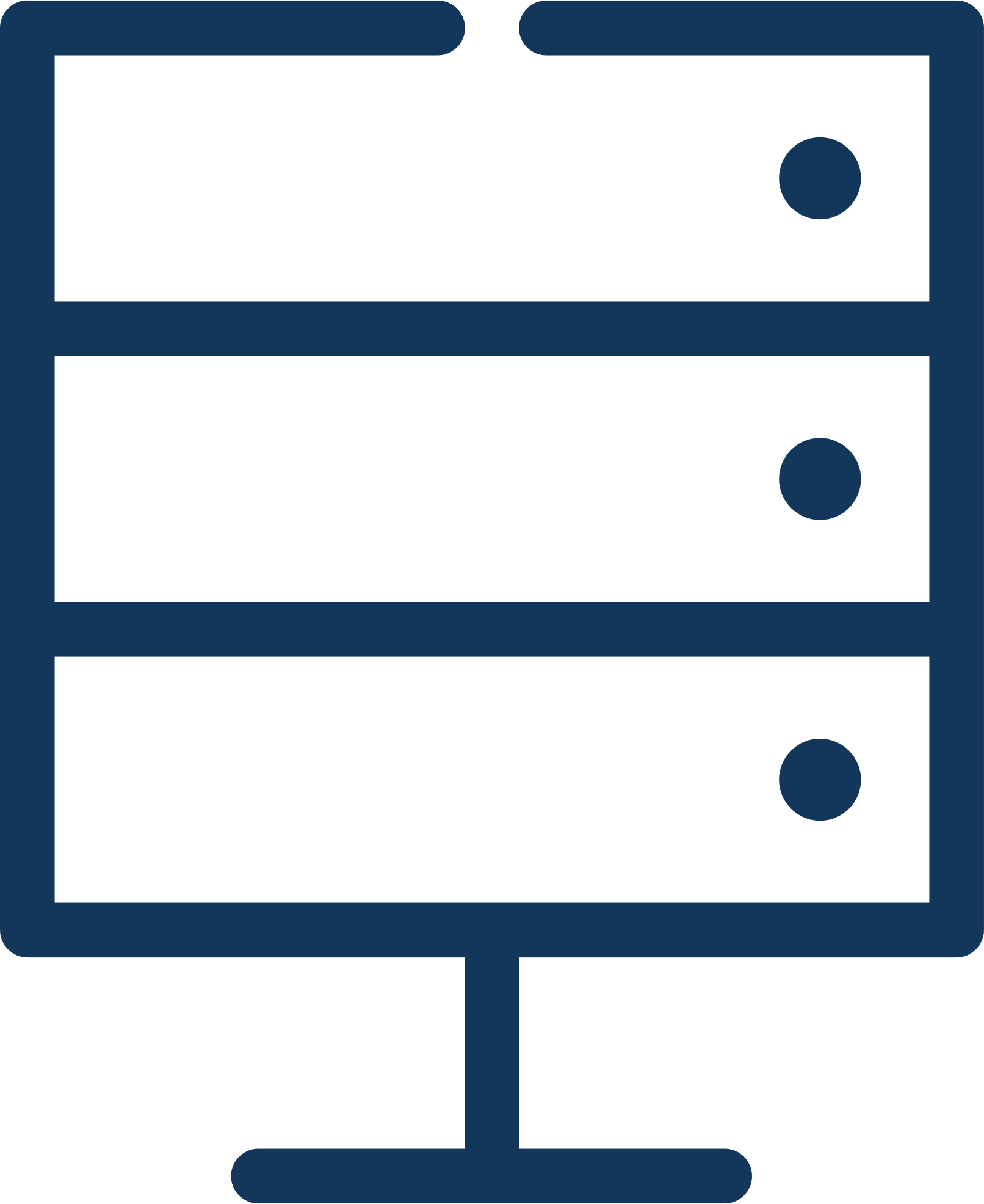 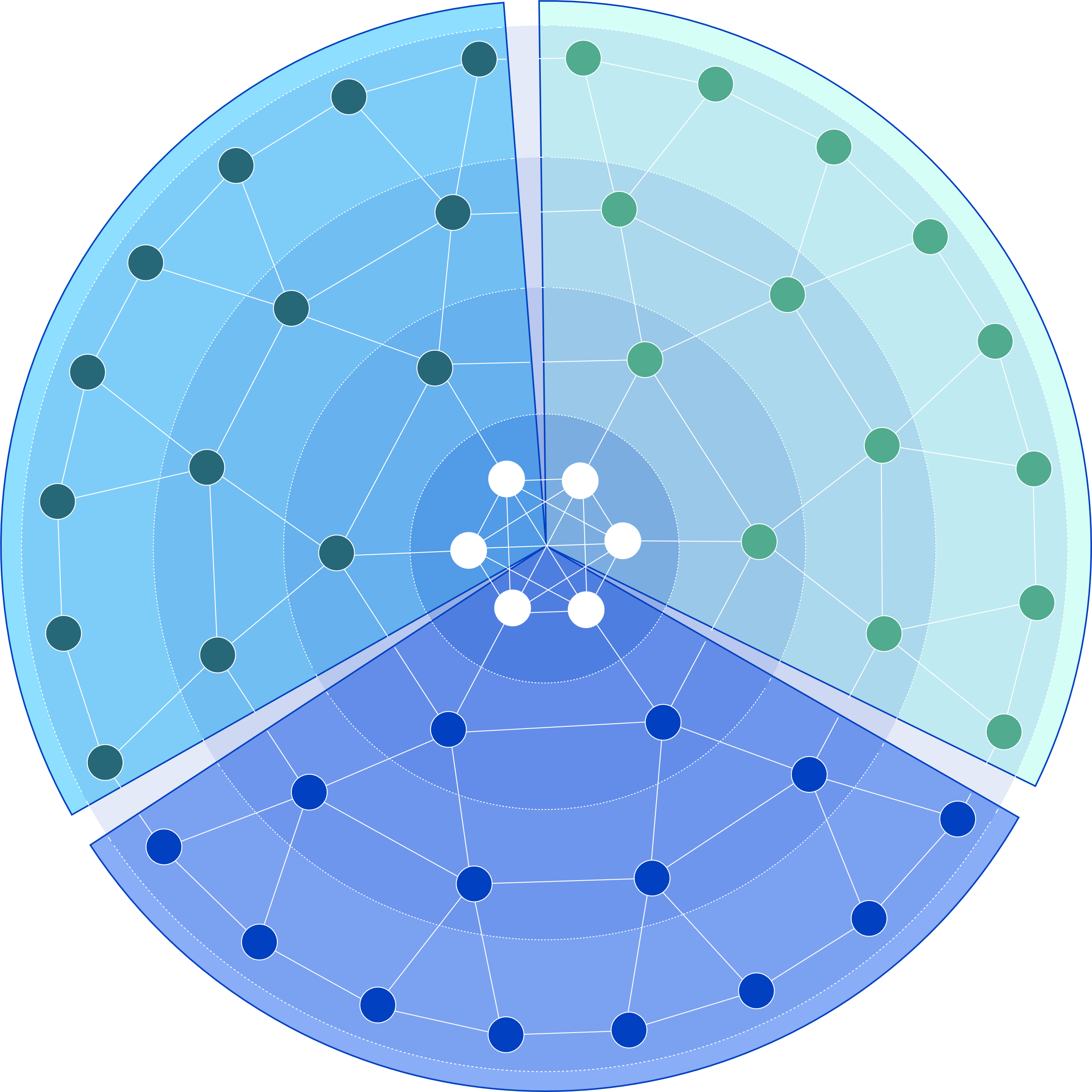 Company
Company
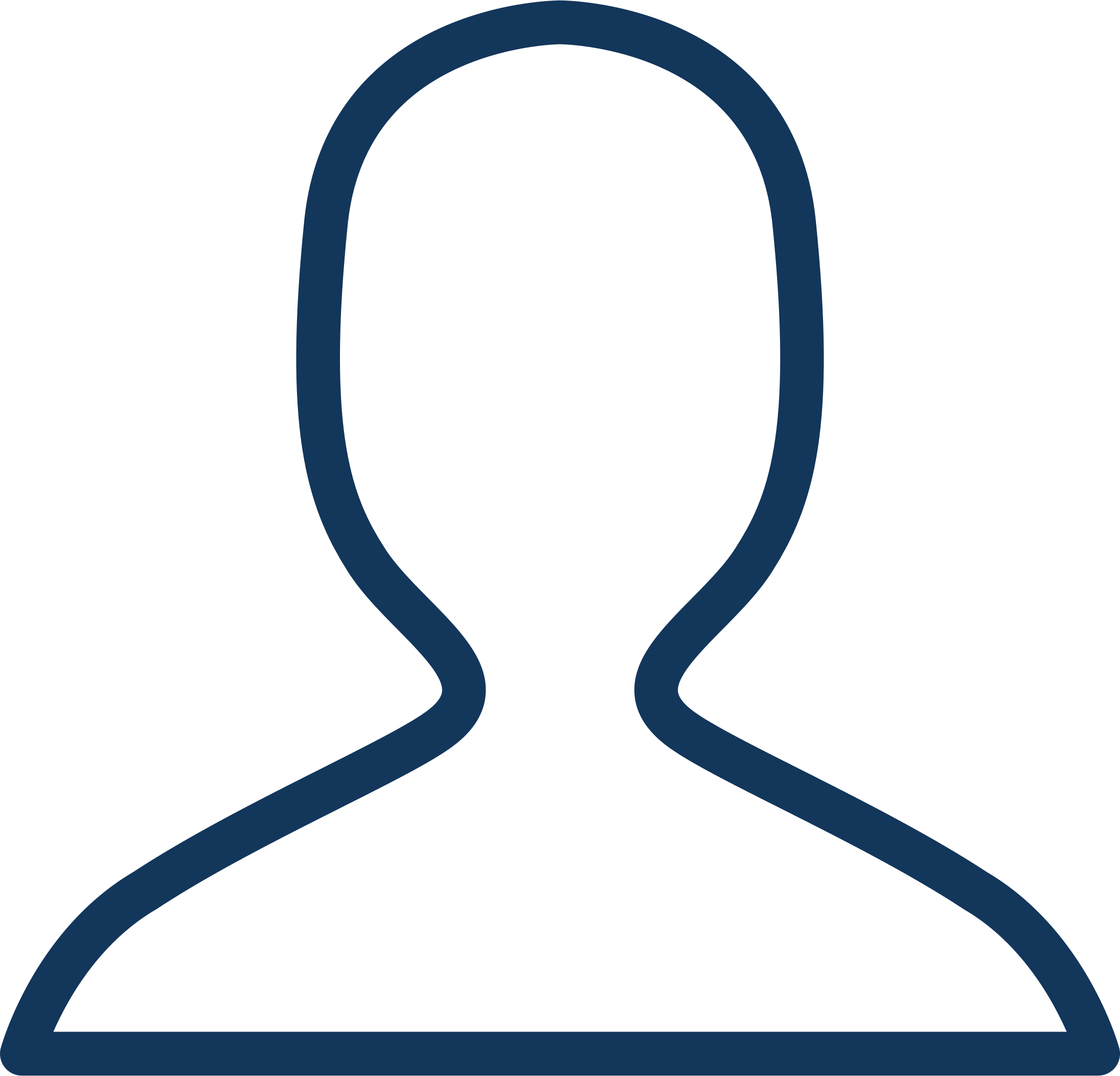 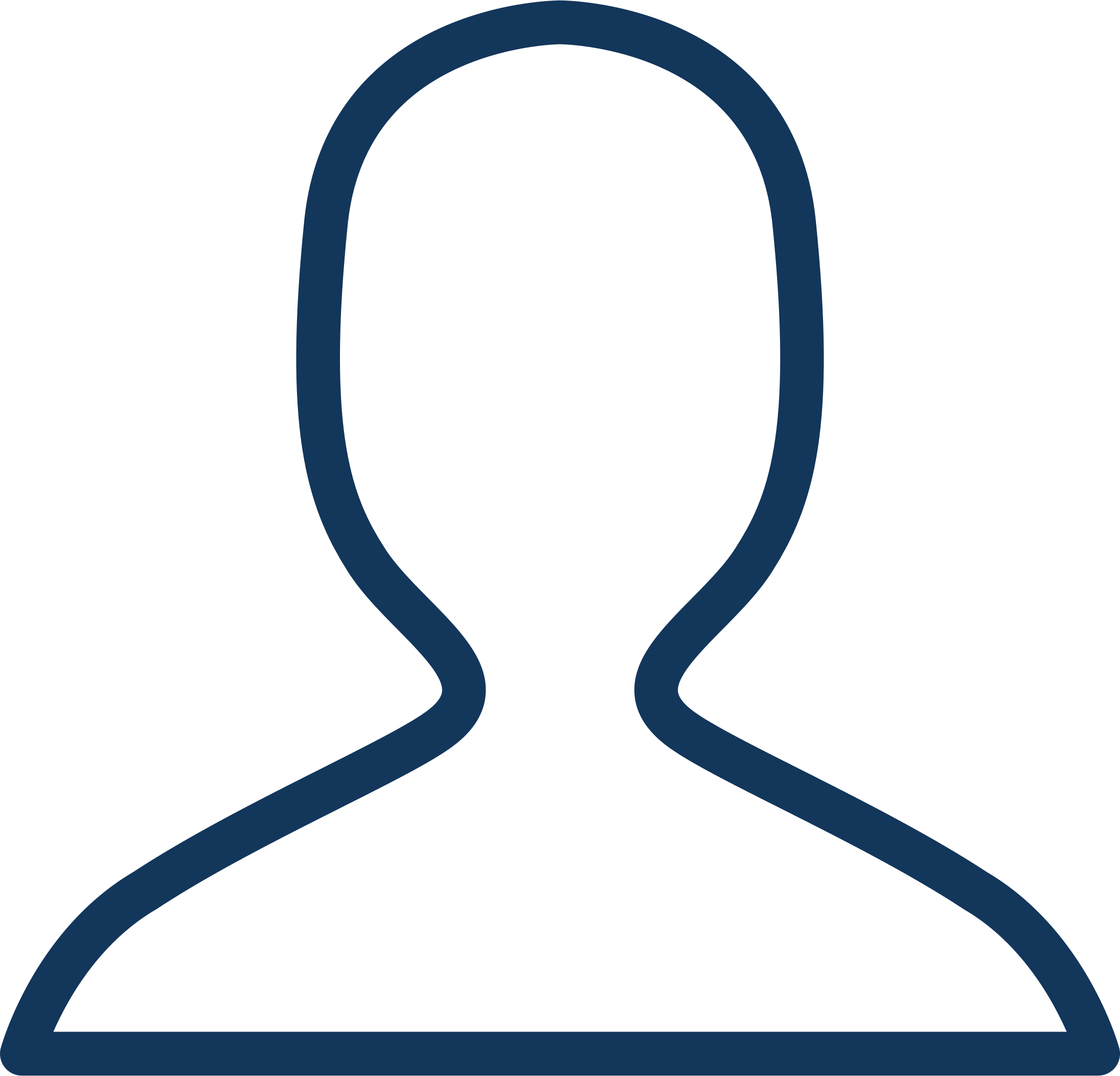 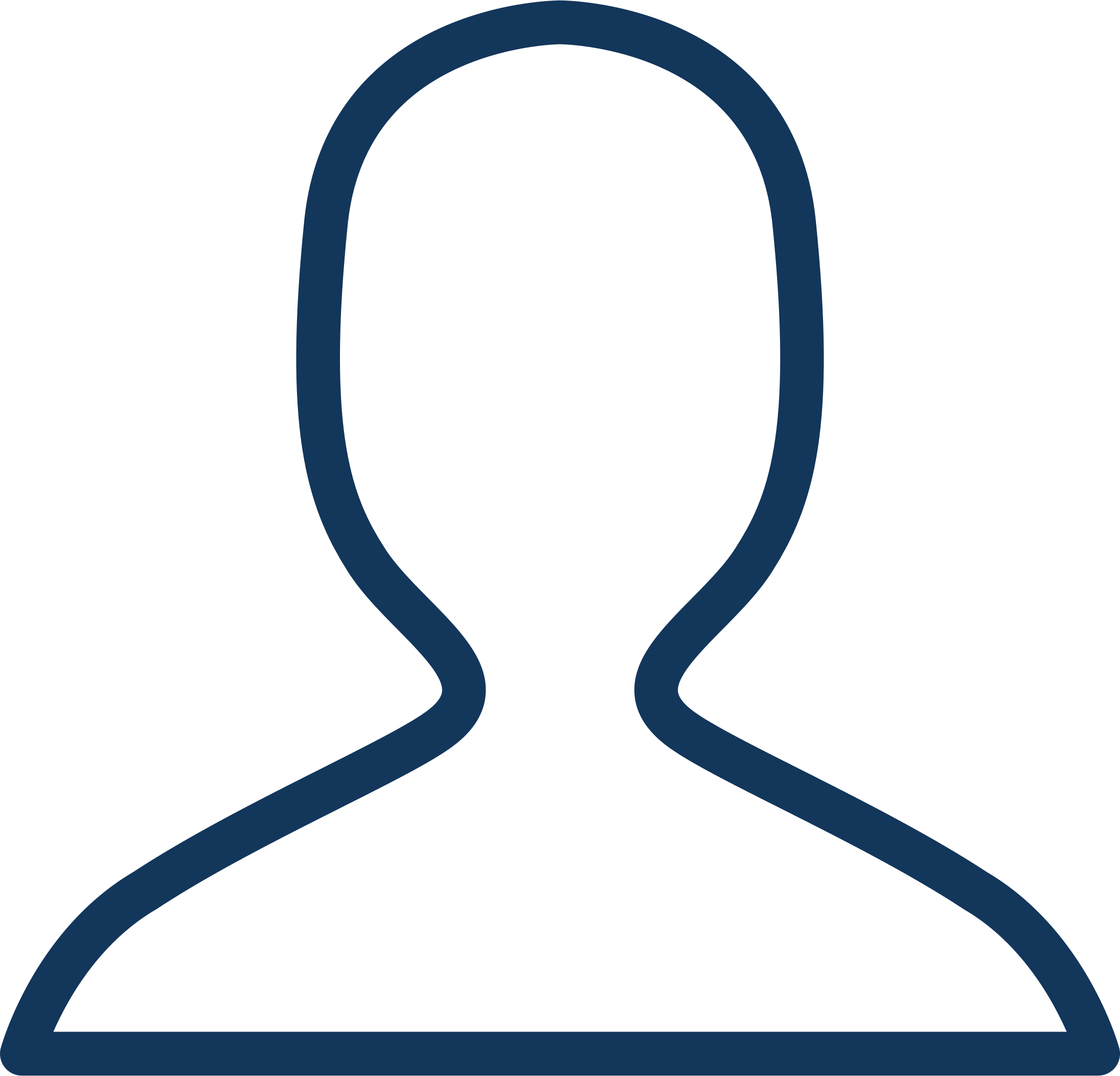 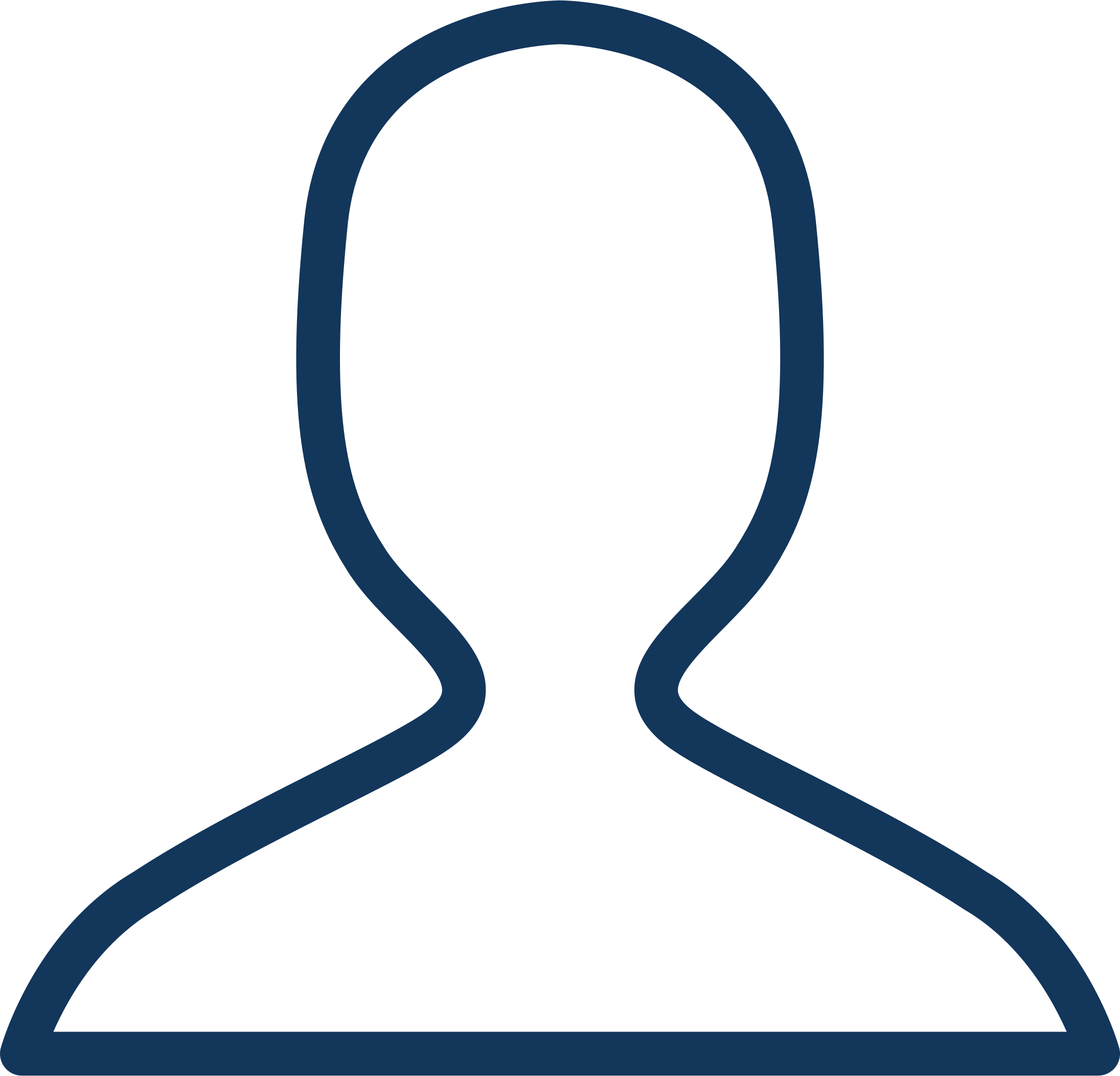 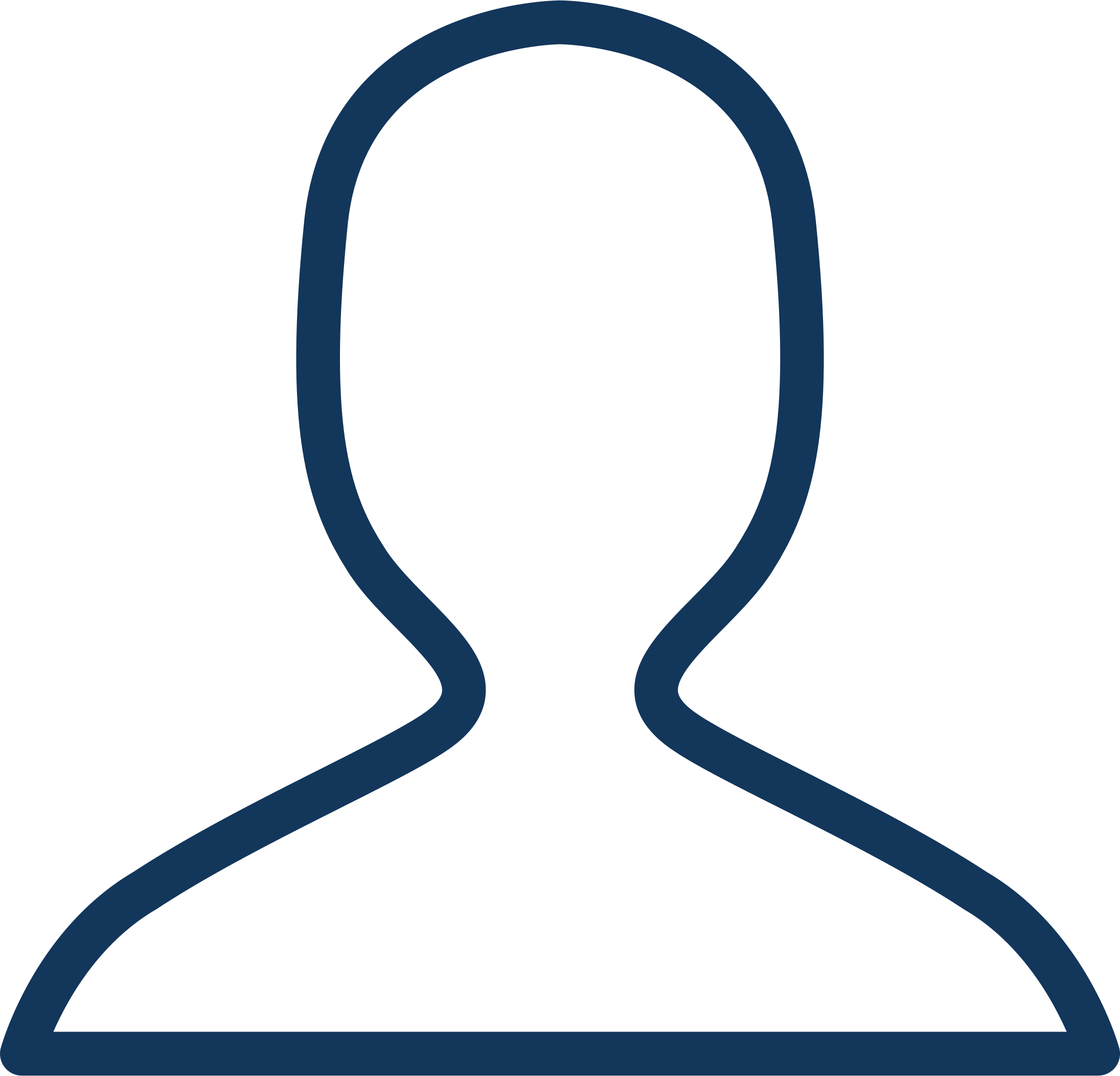 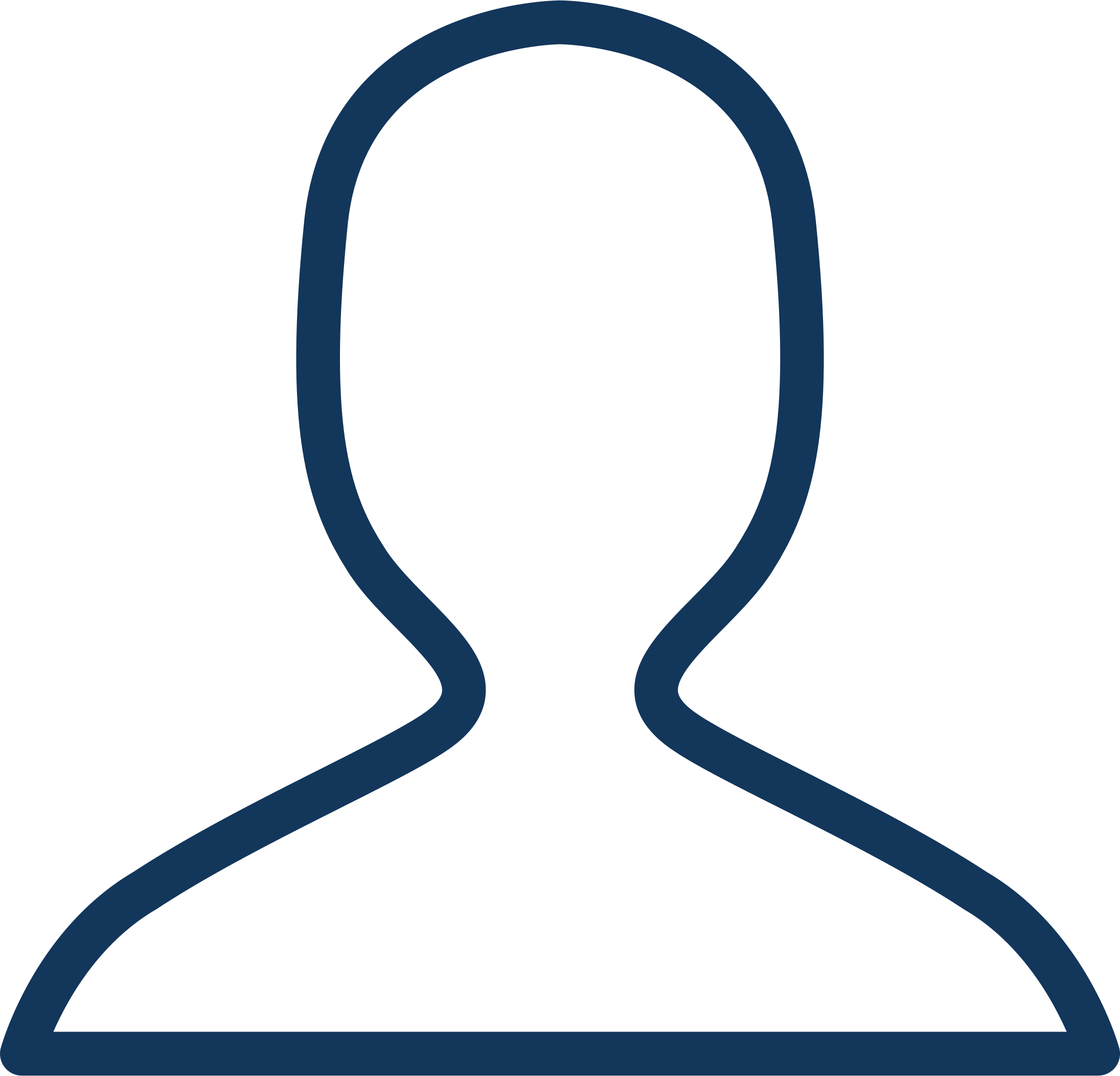 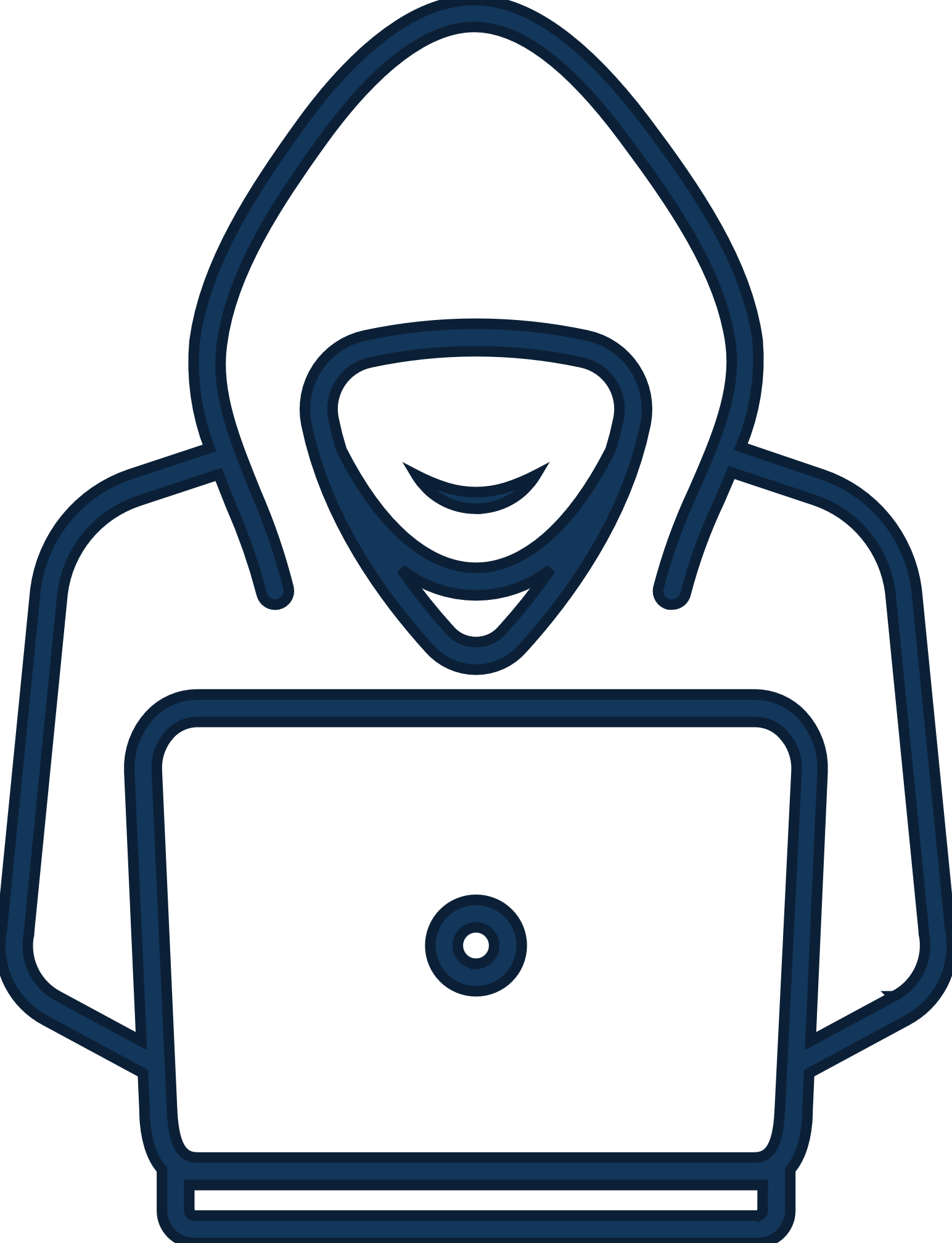 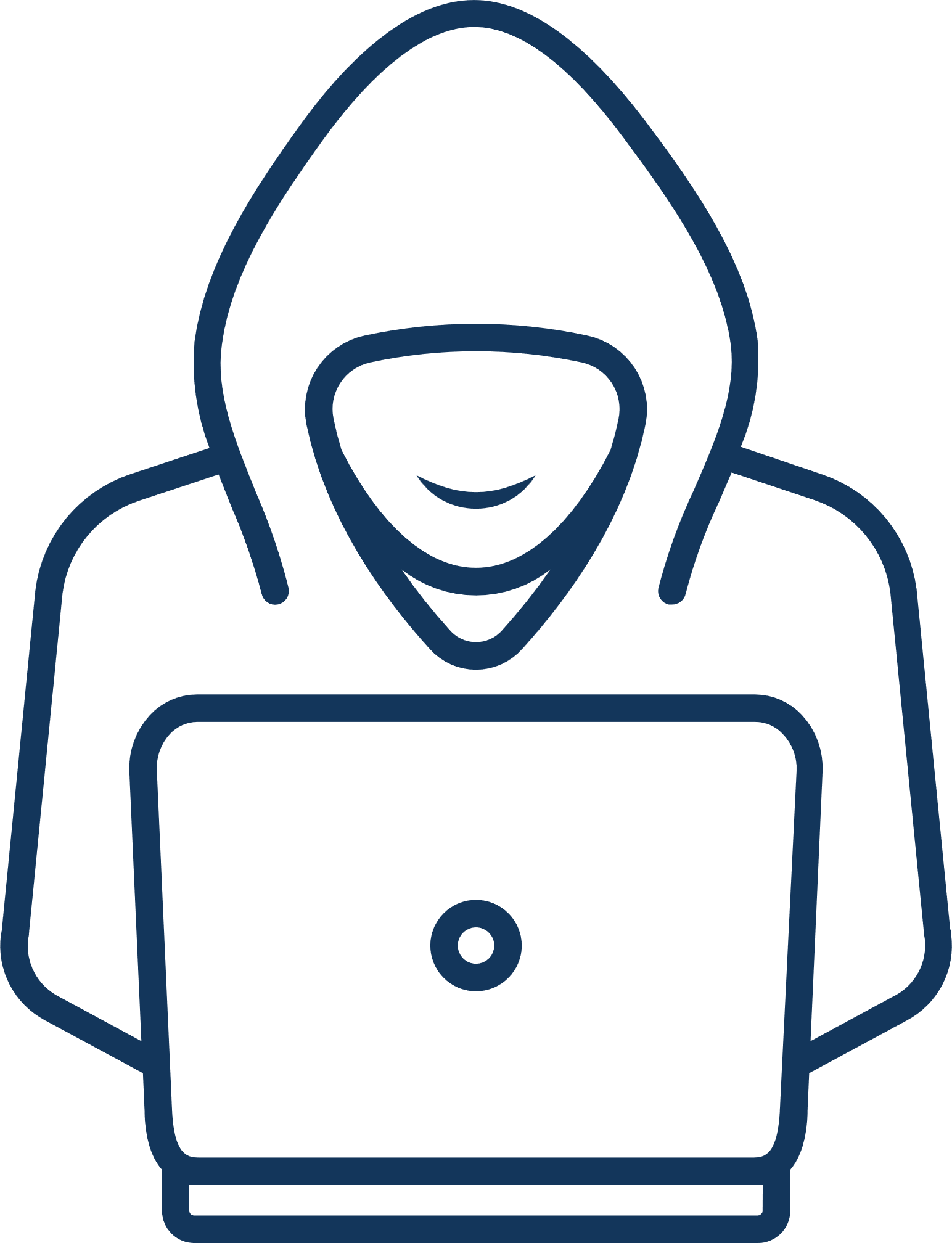 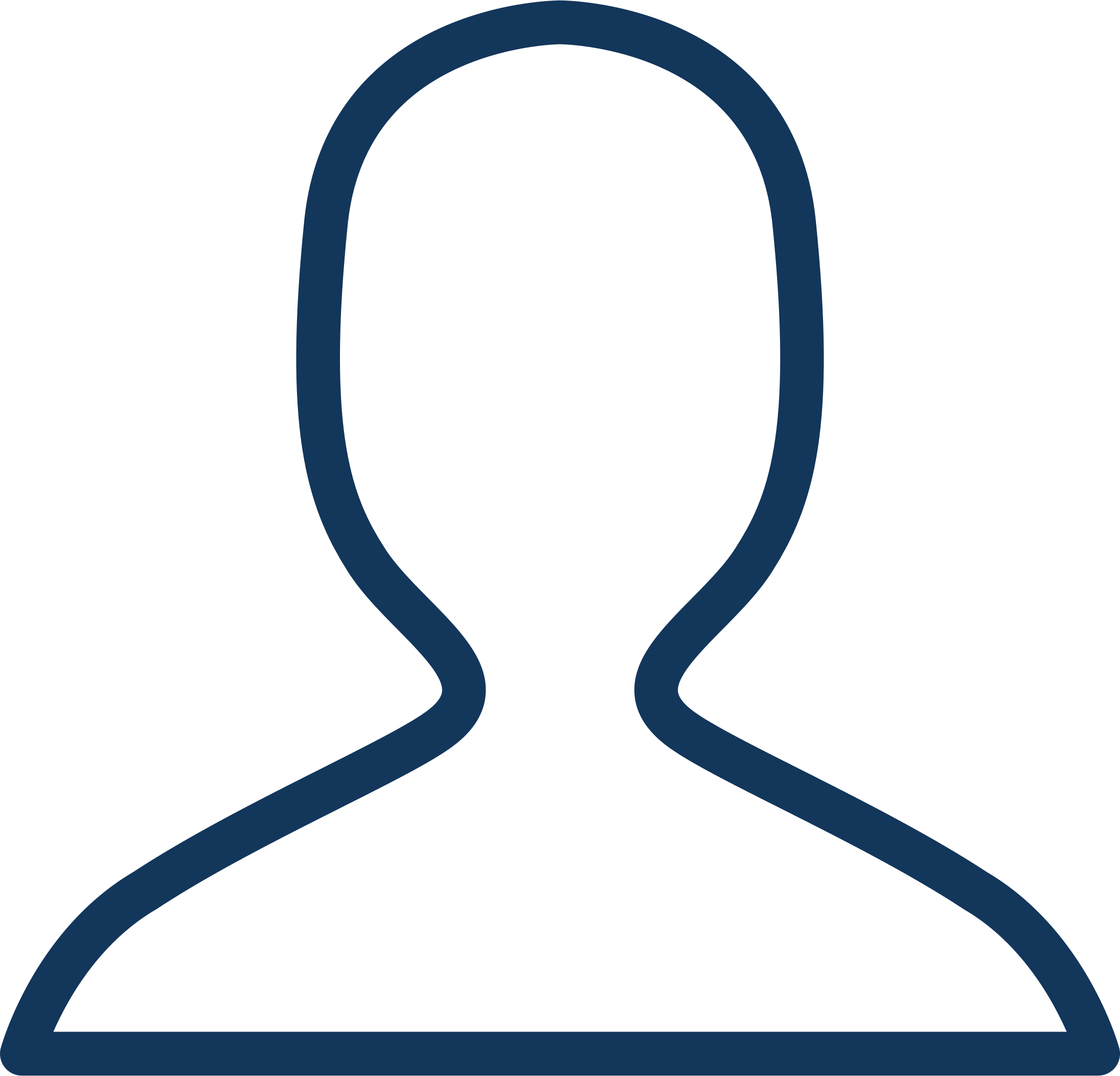 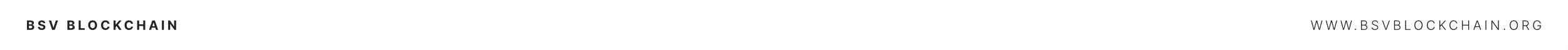 Sounds great, but that’s a lot of transactions
Credit cards
Bank of England Digital Pound
Teranode Unbounded
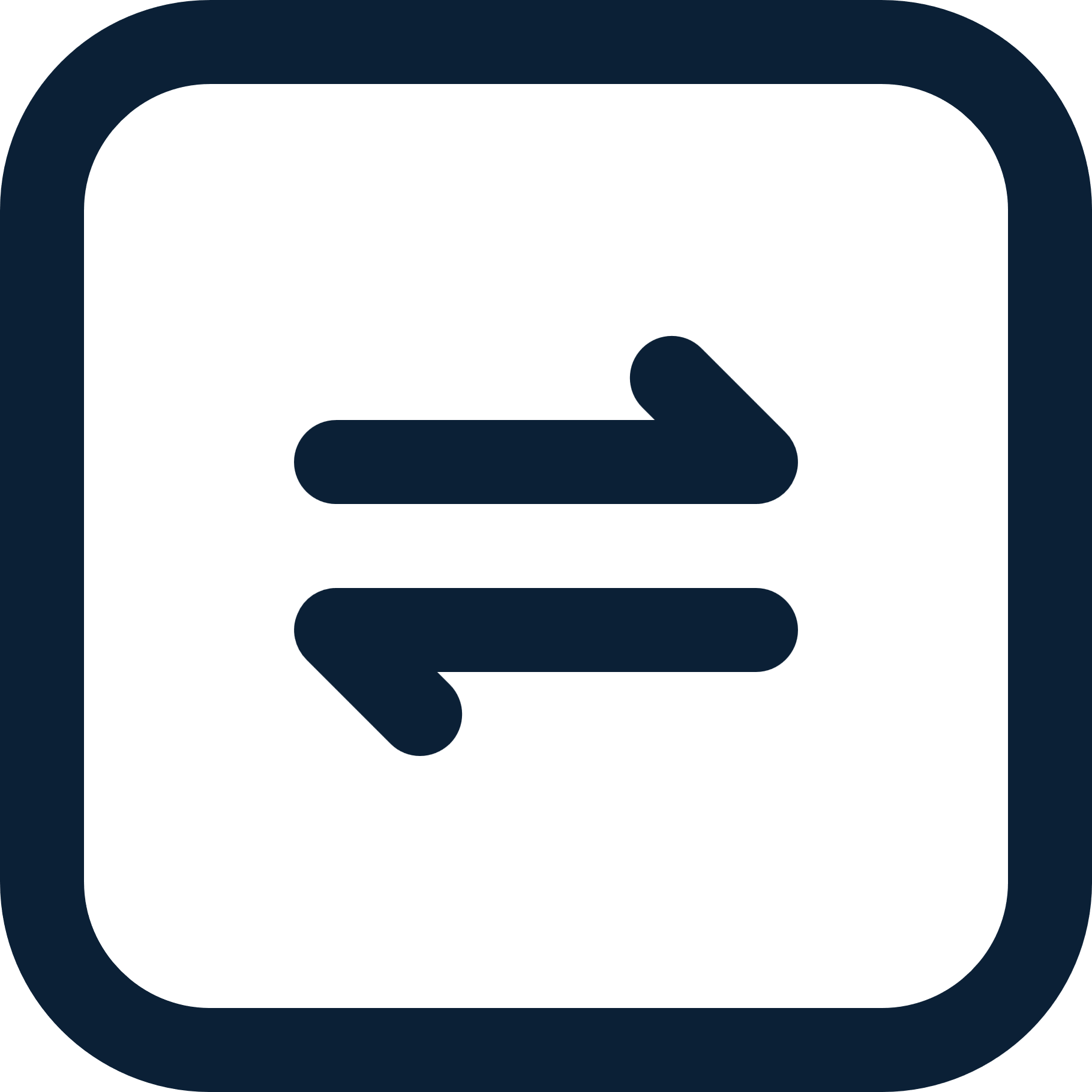 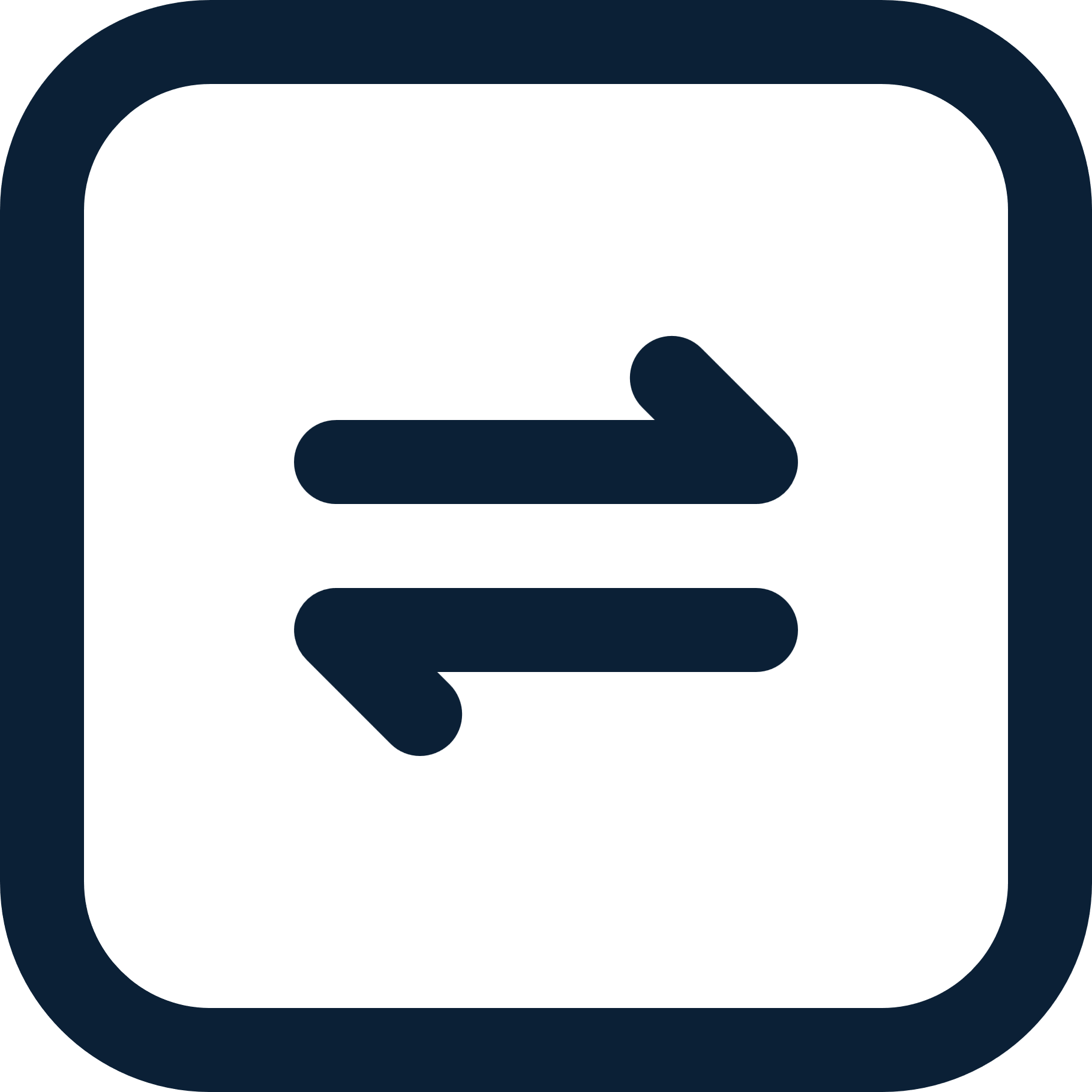 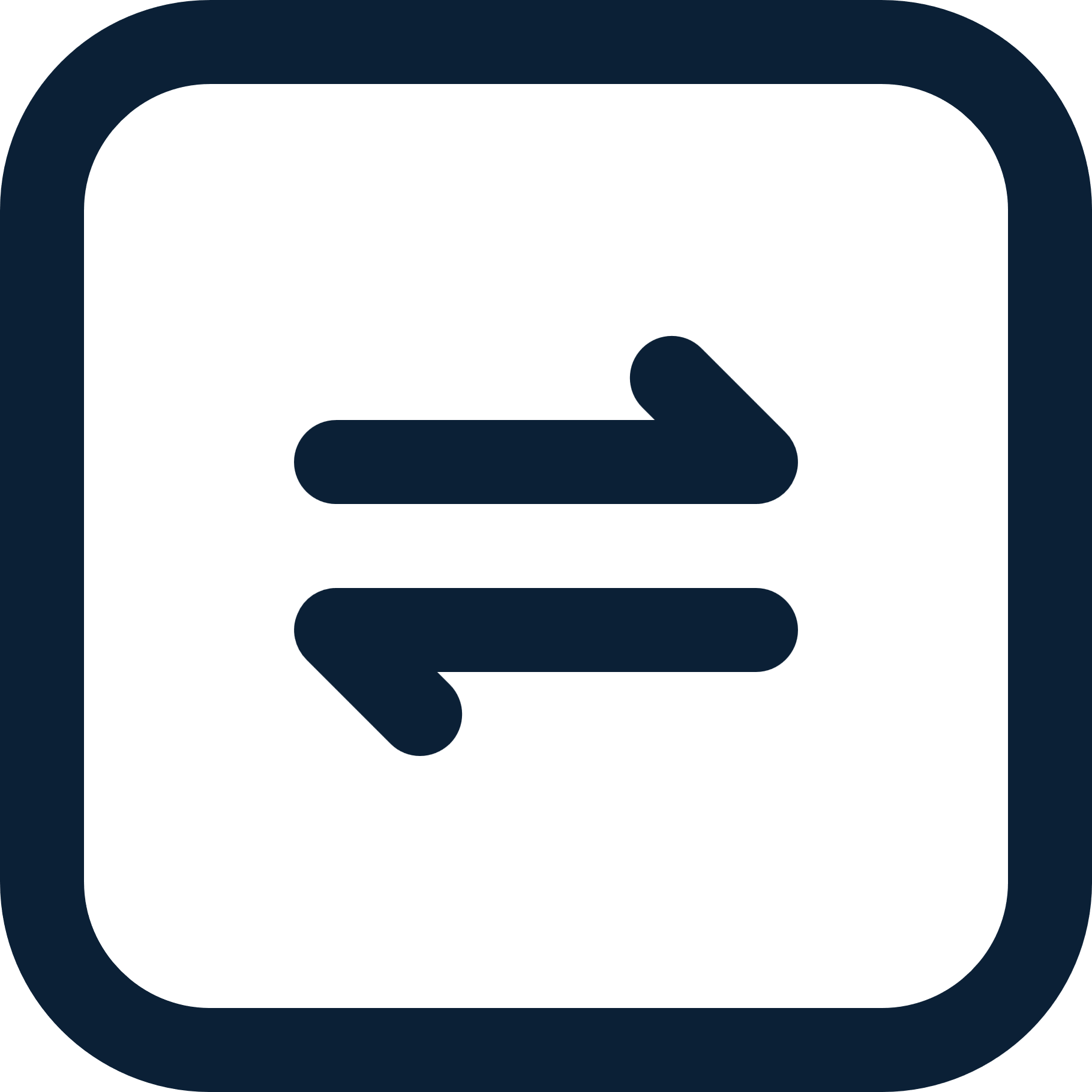 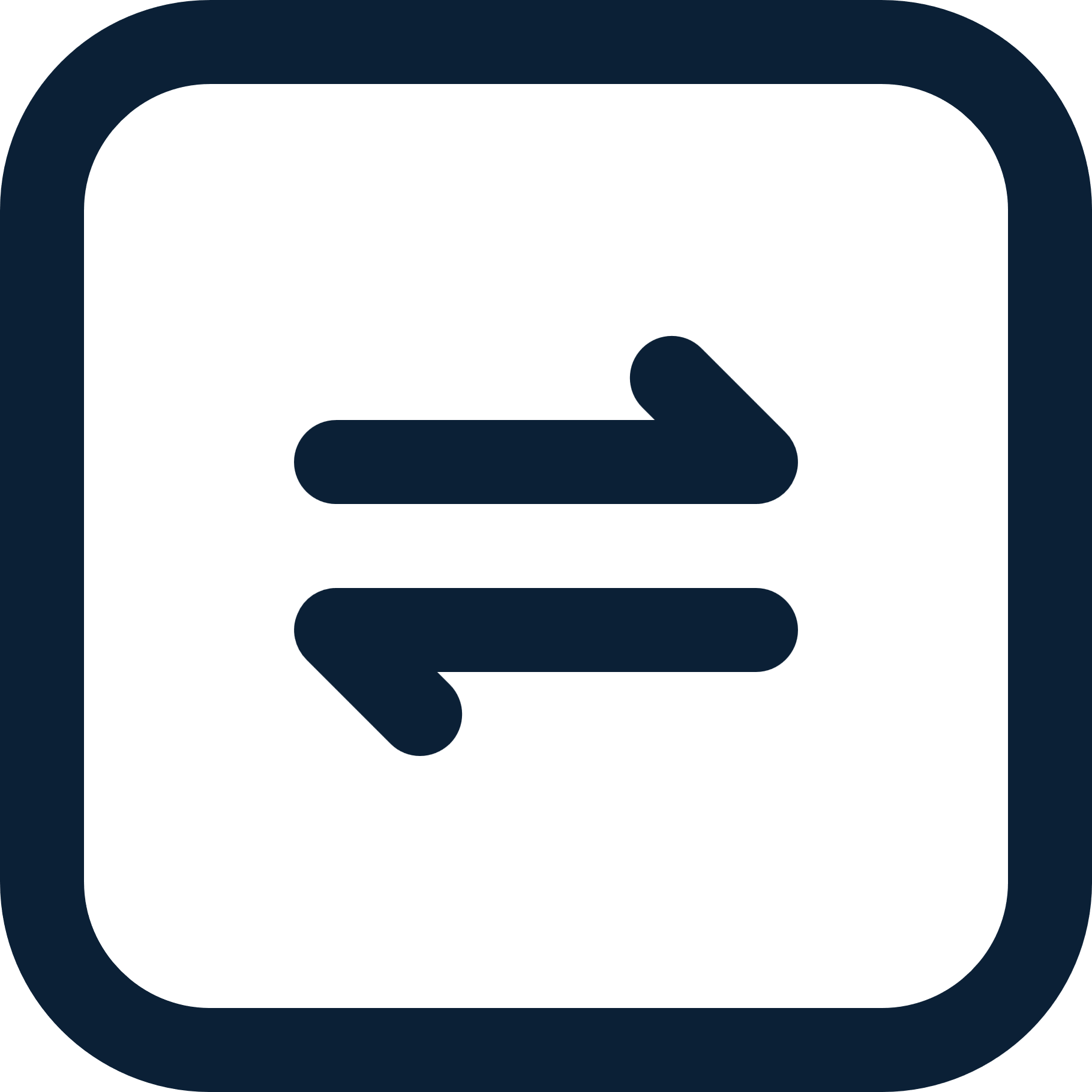 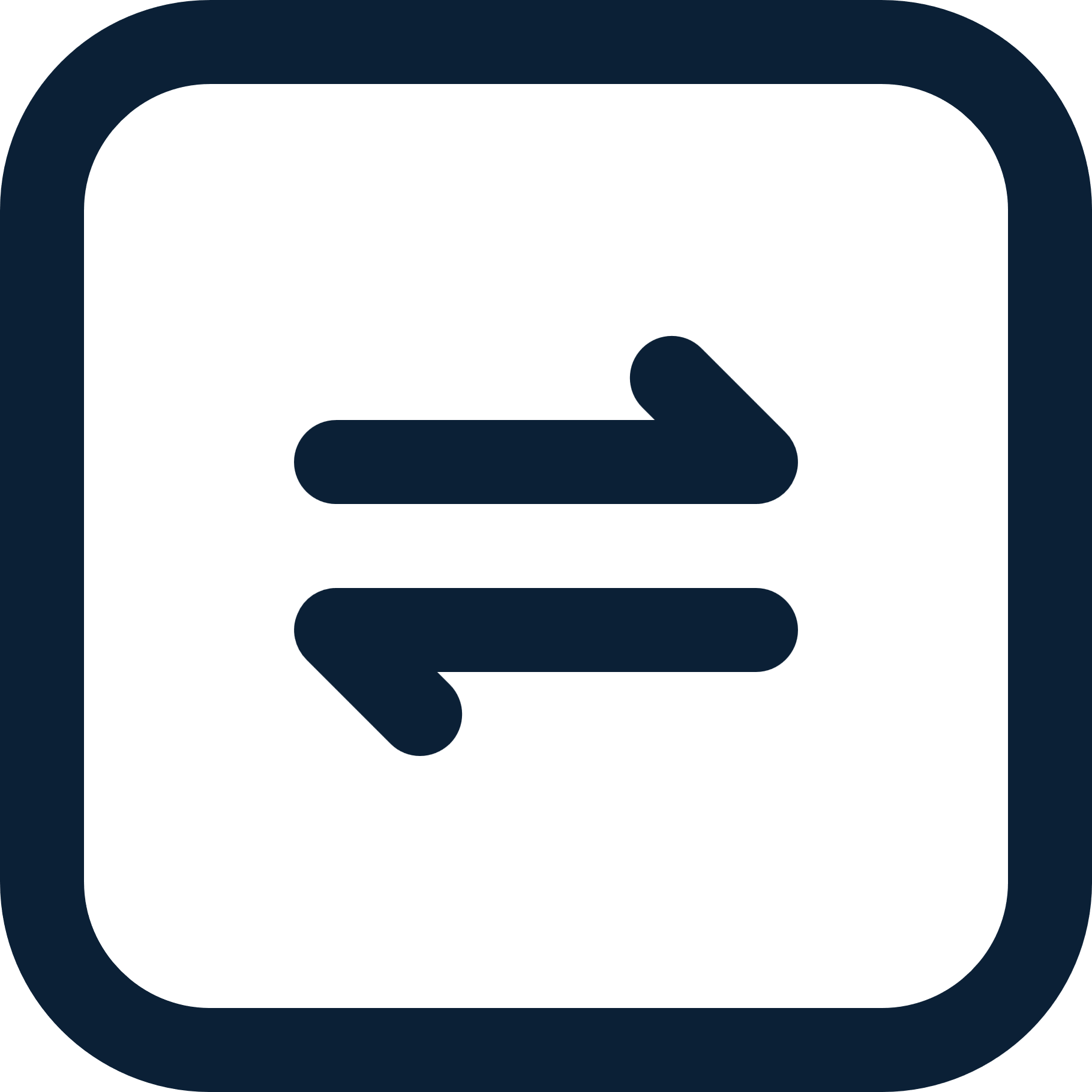 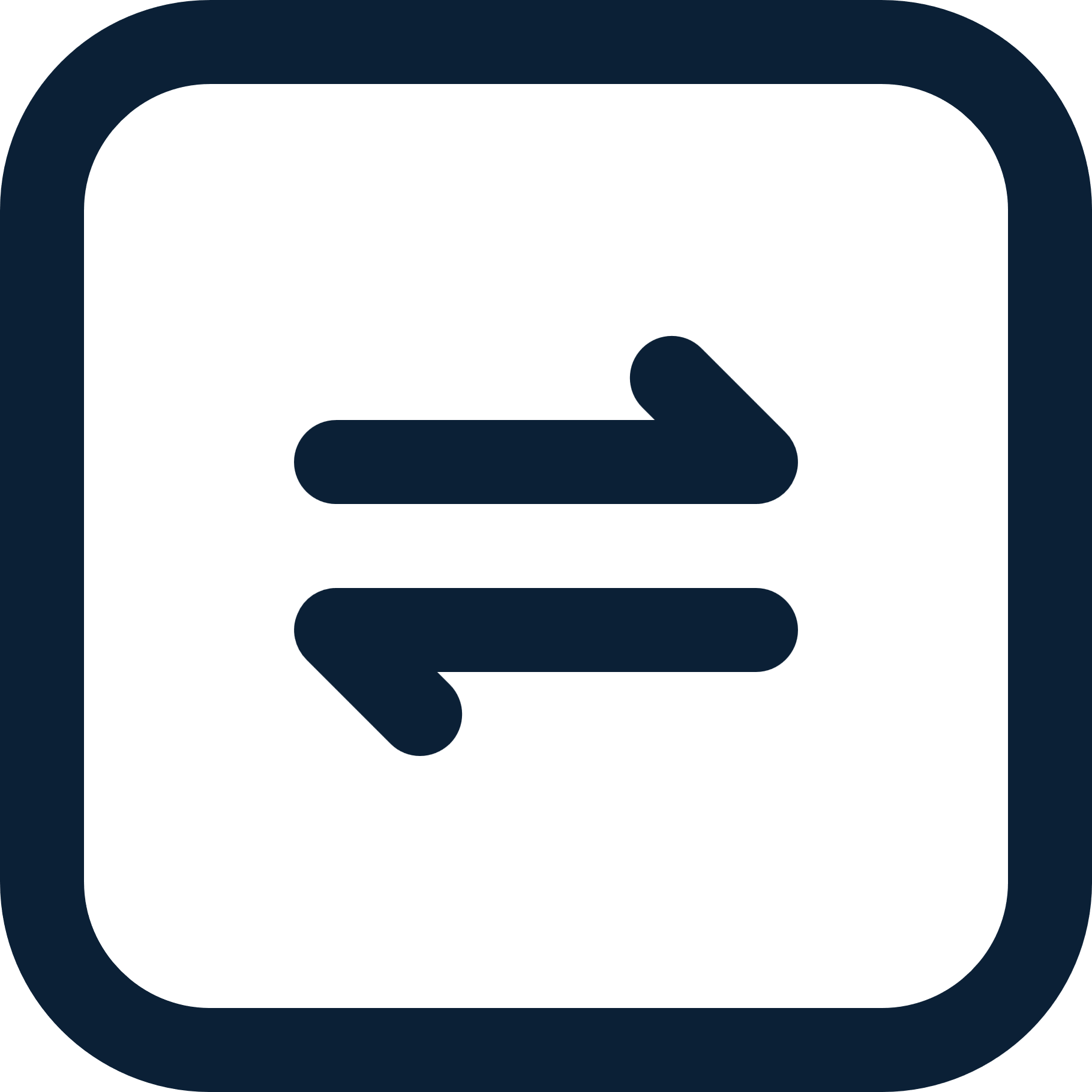 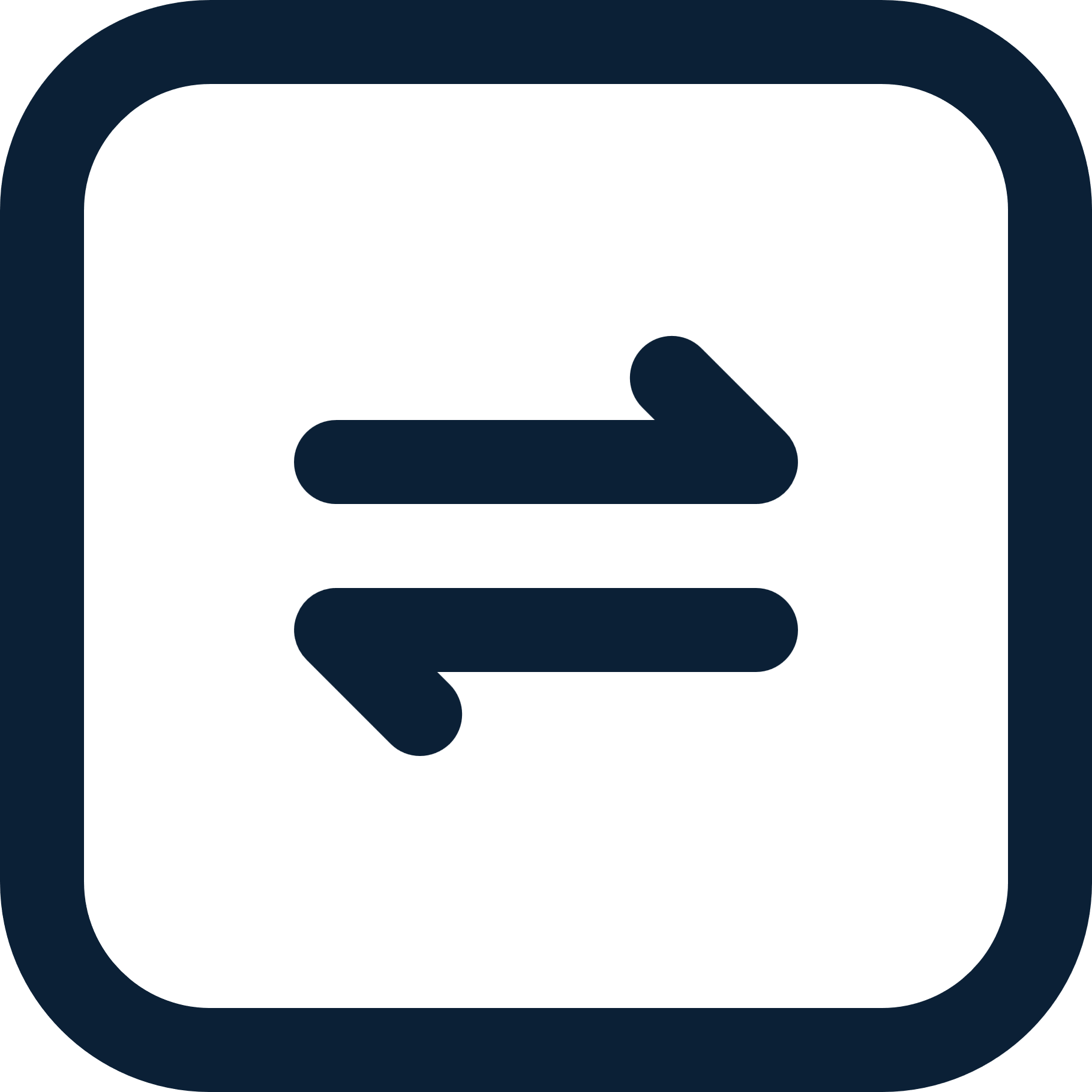 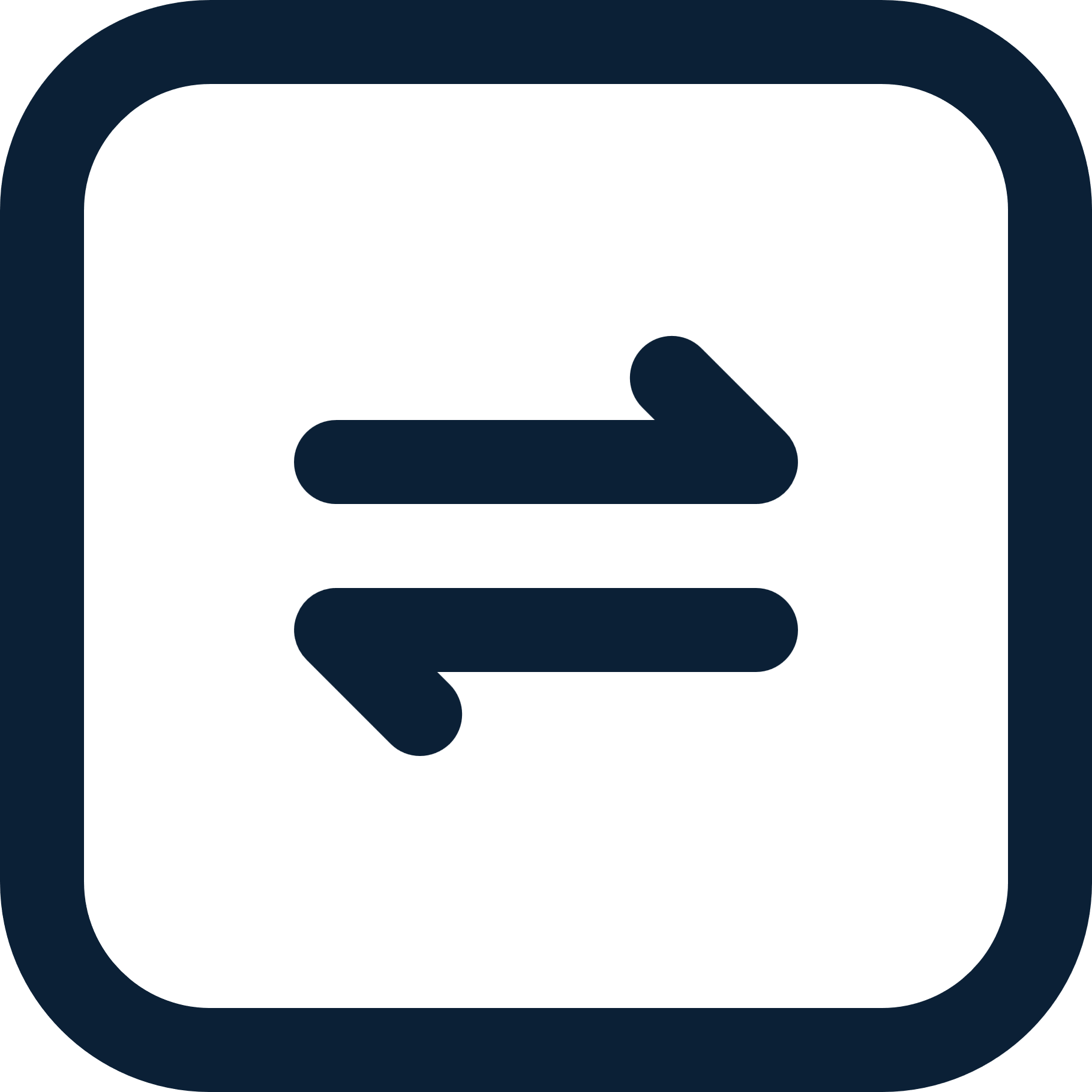 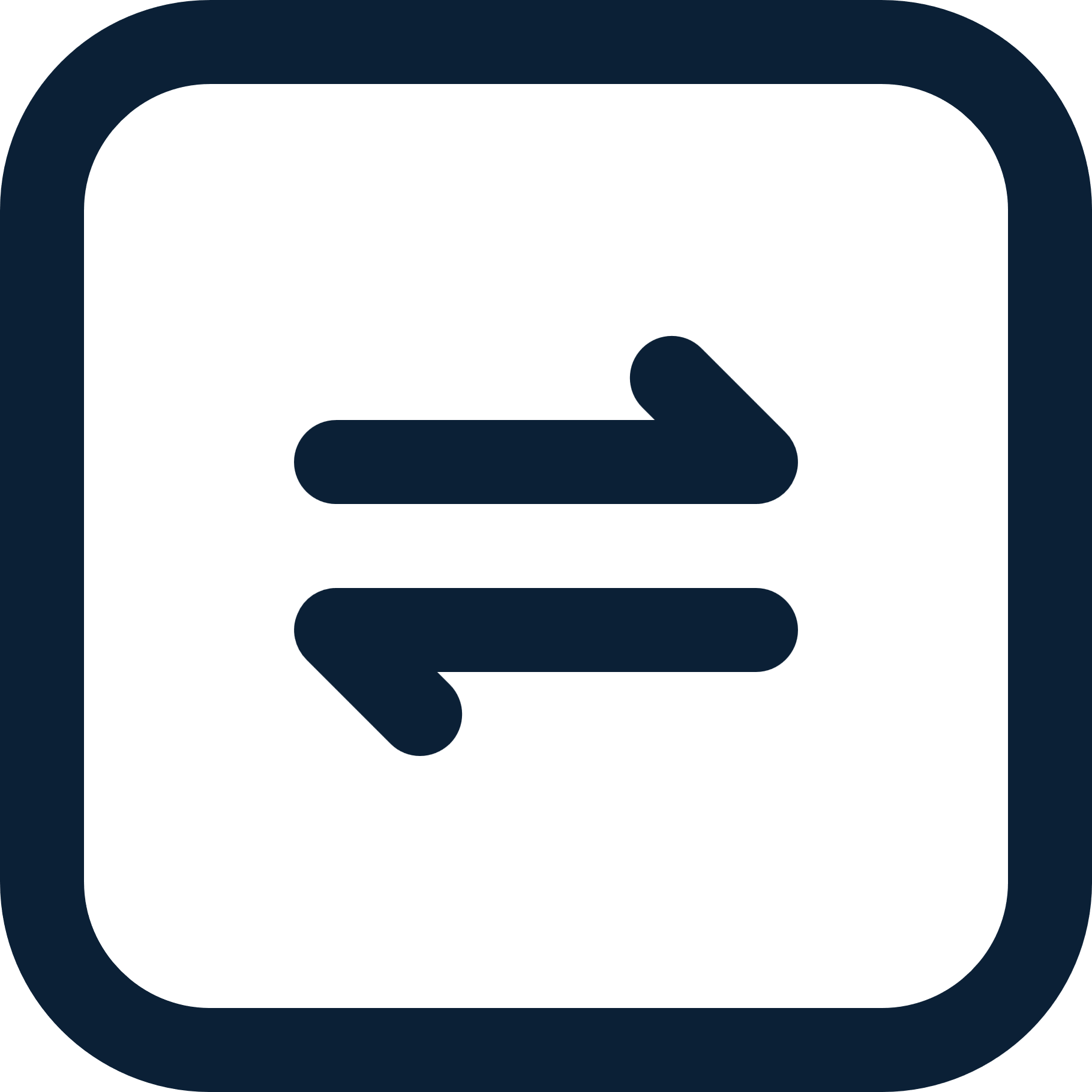 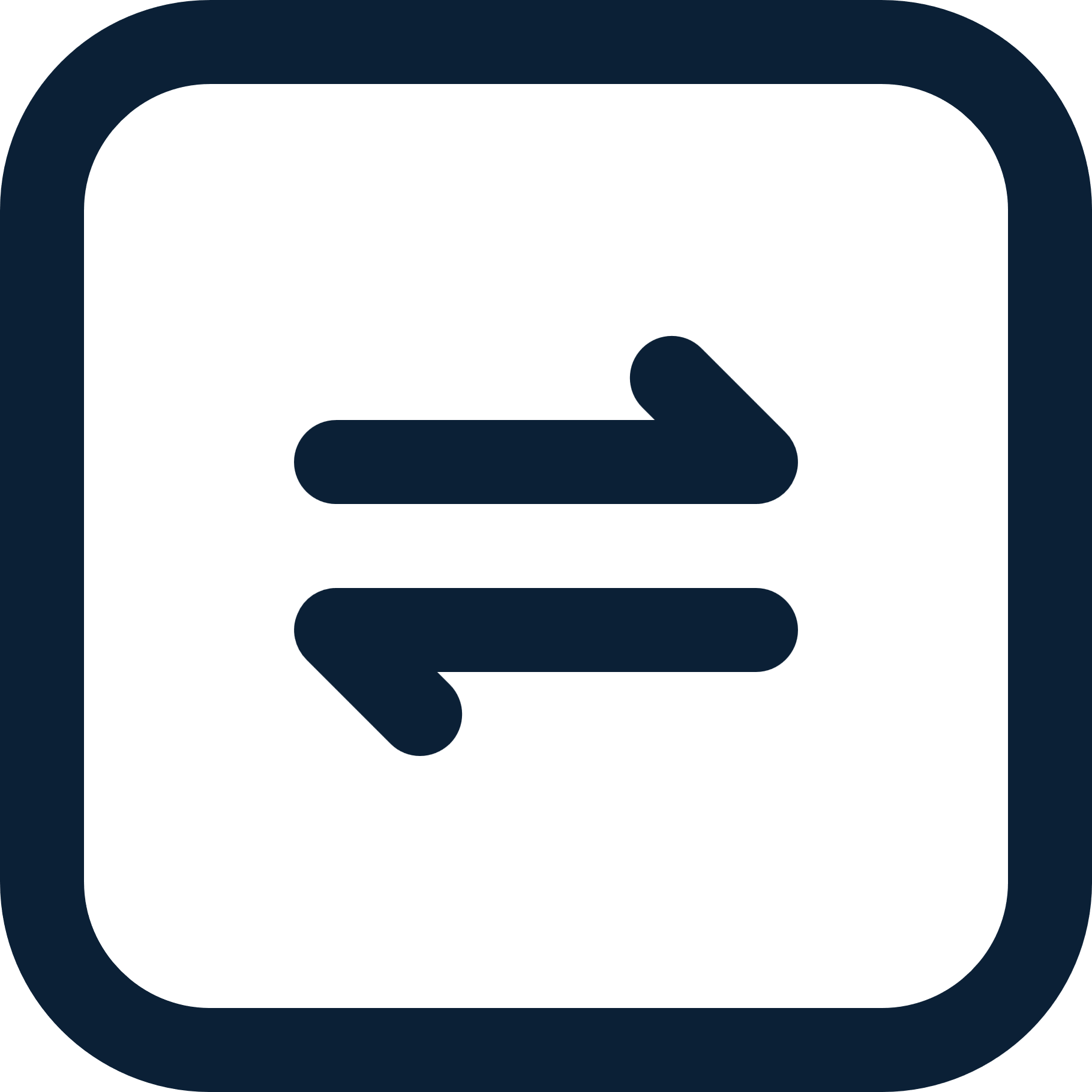 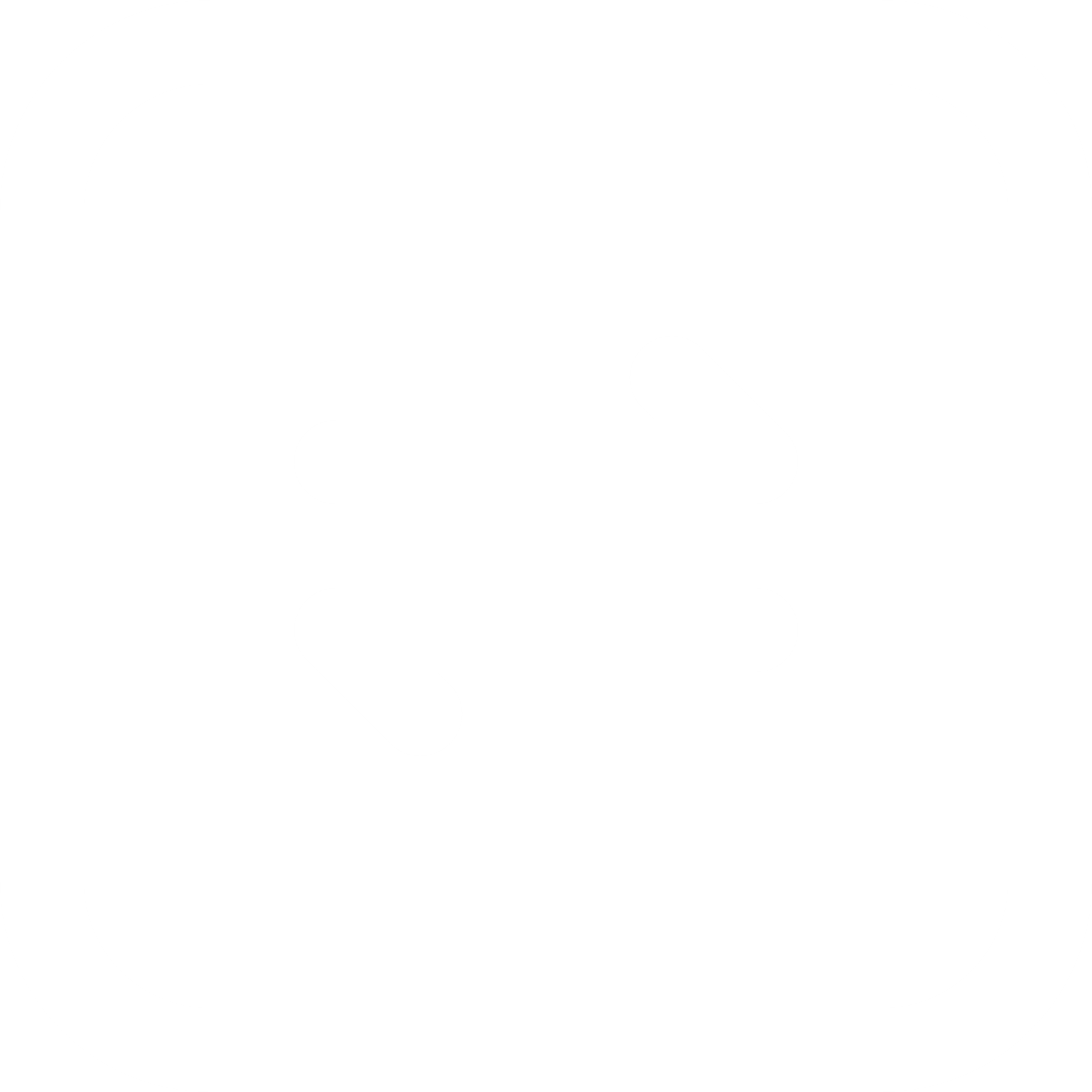 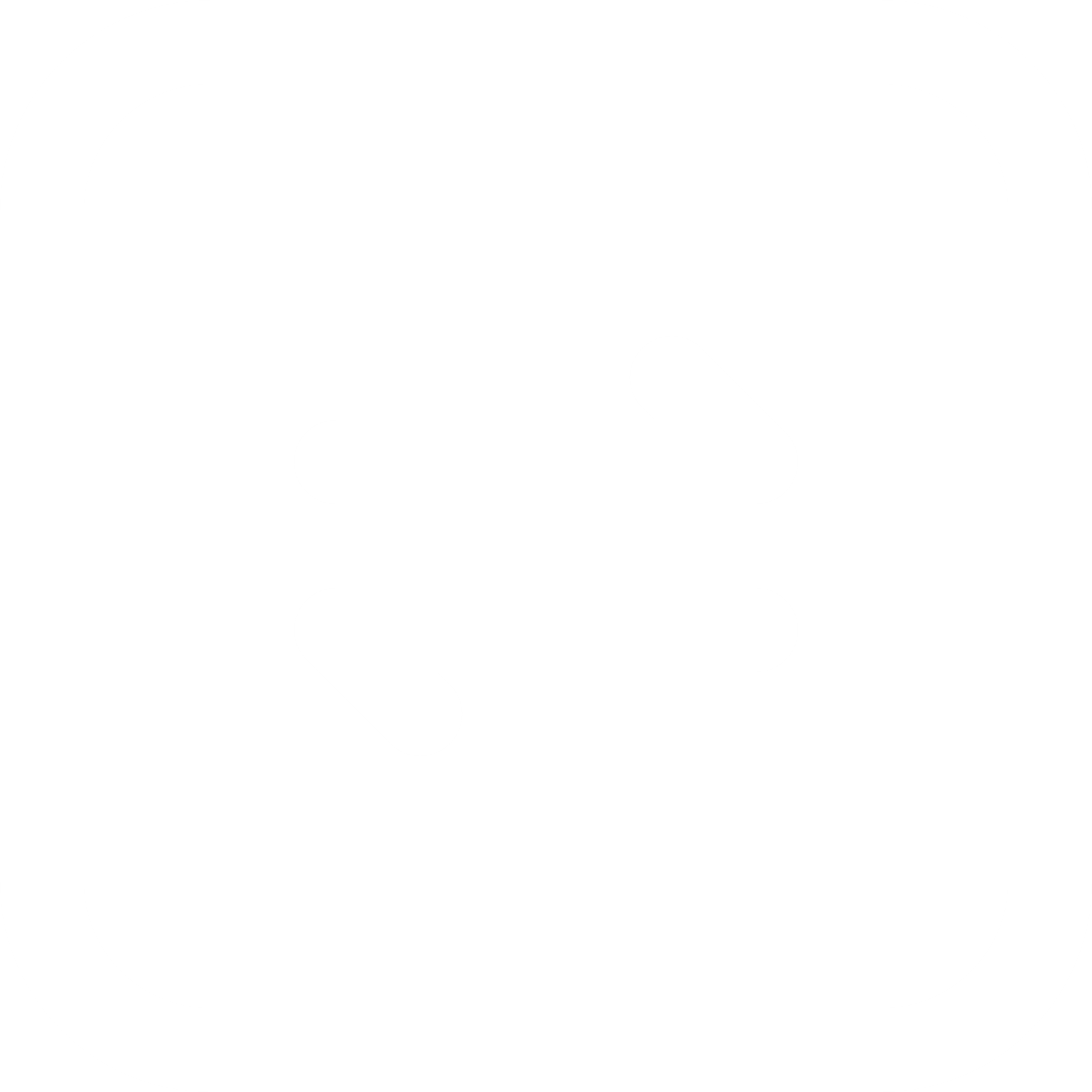 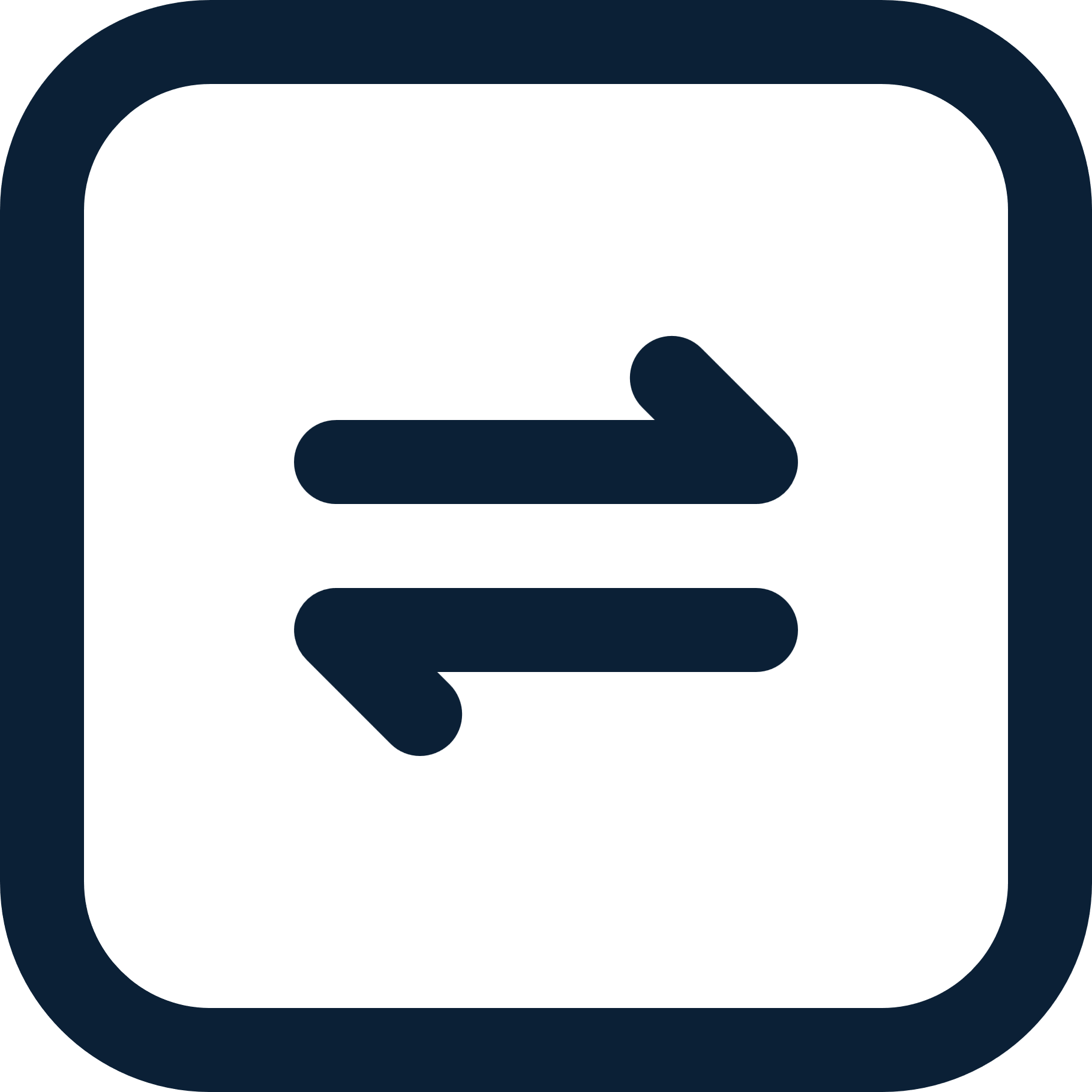 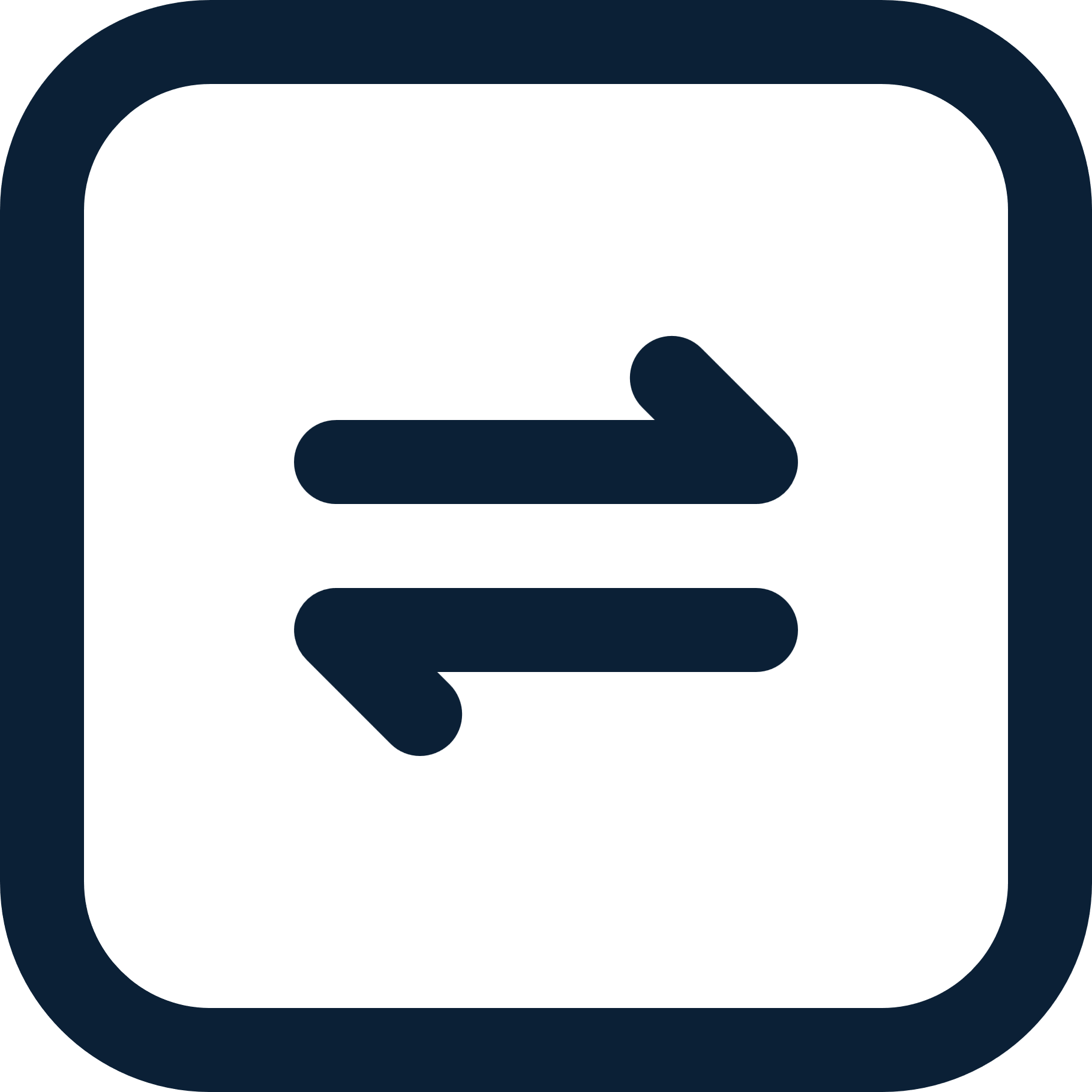 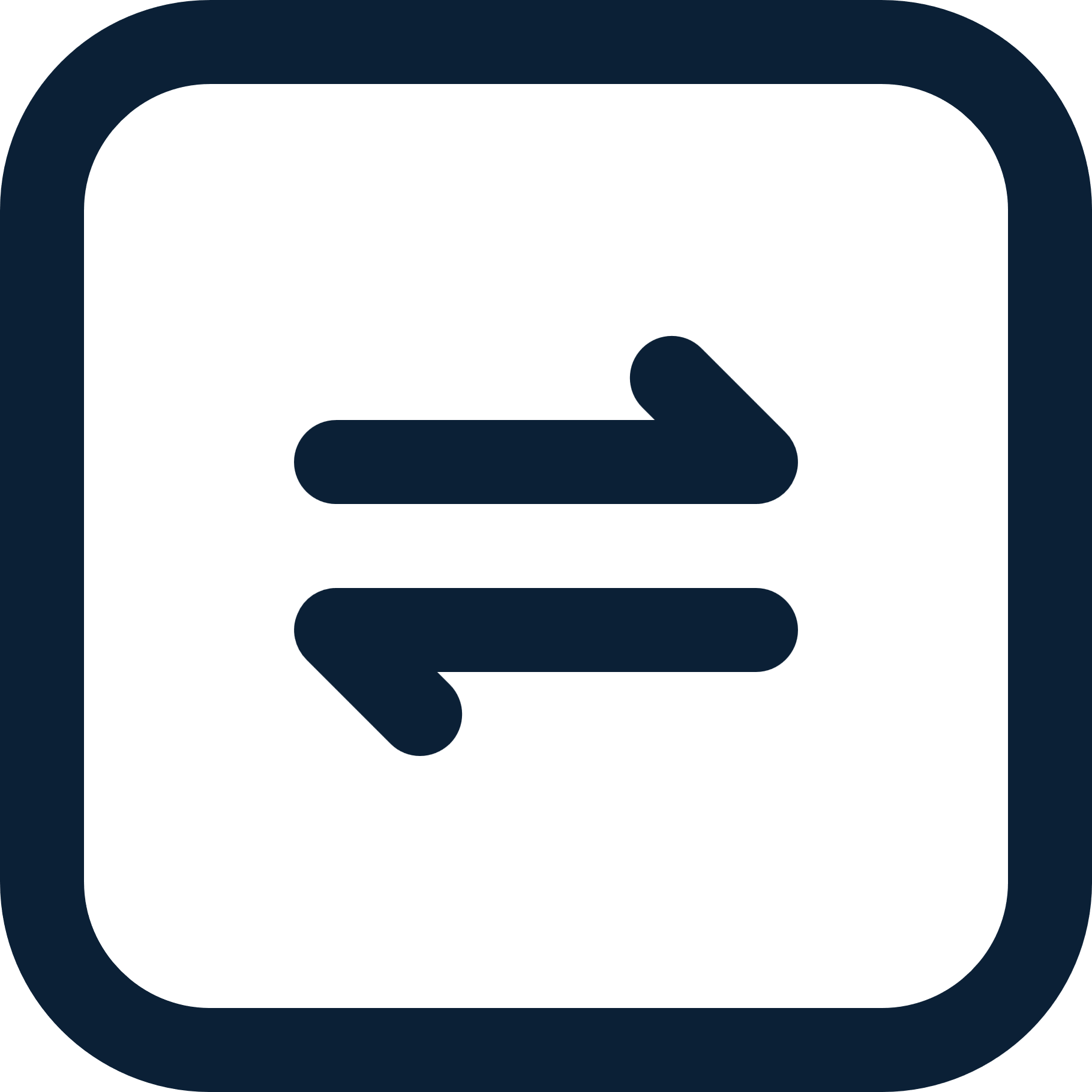 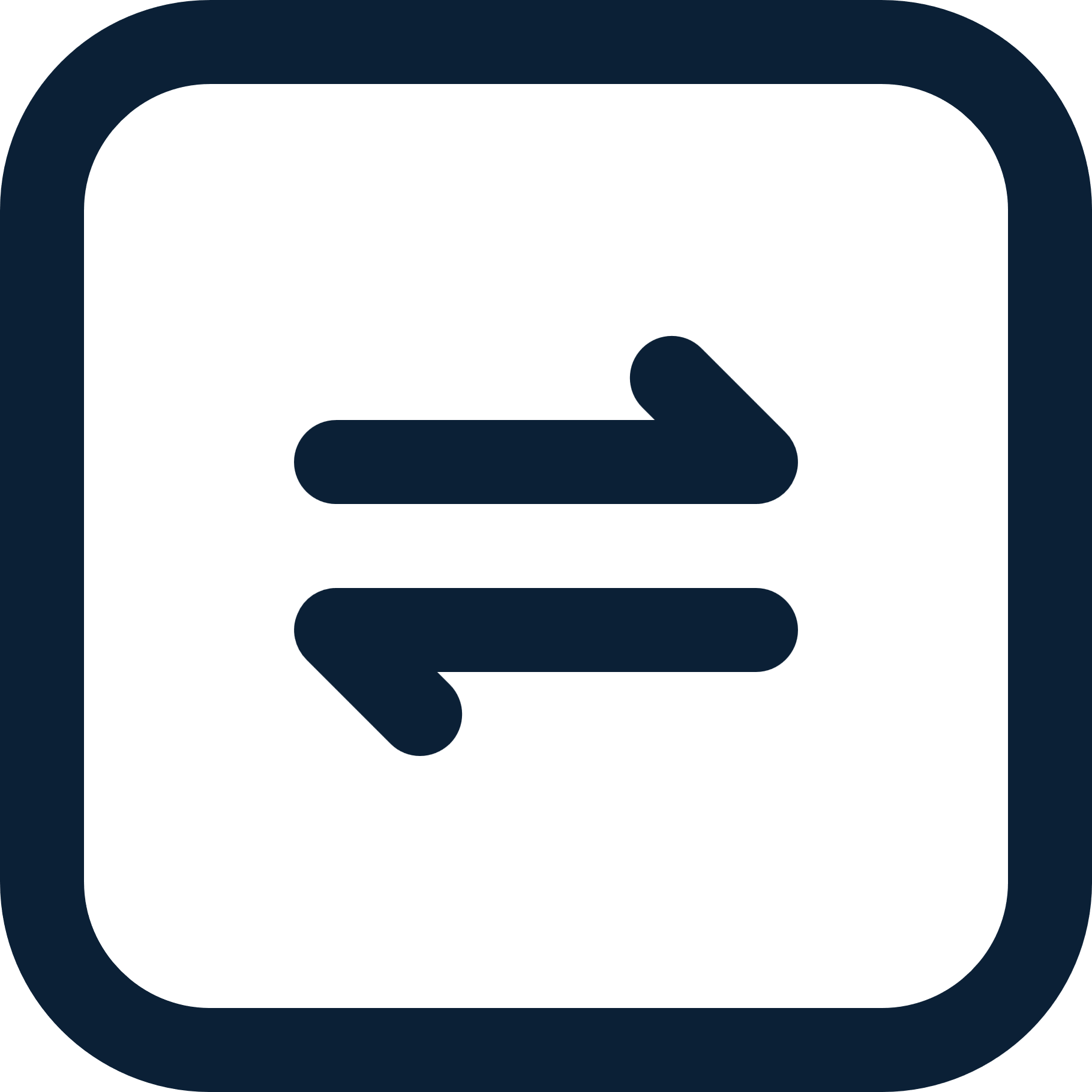 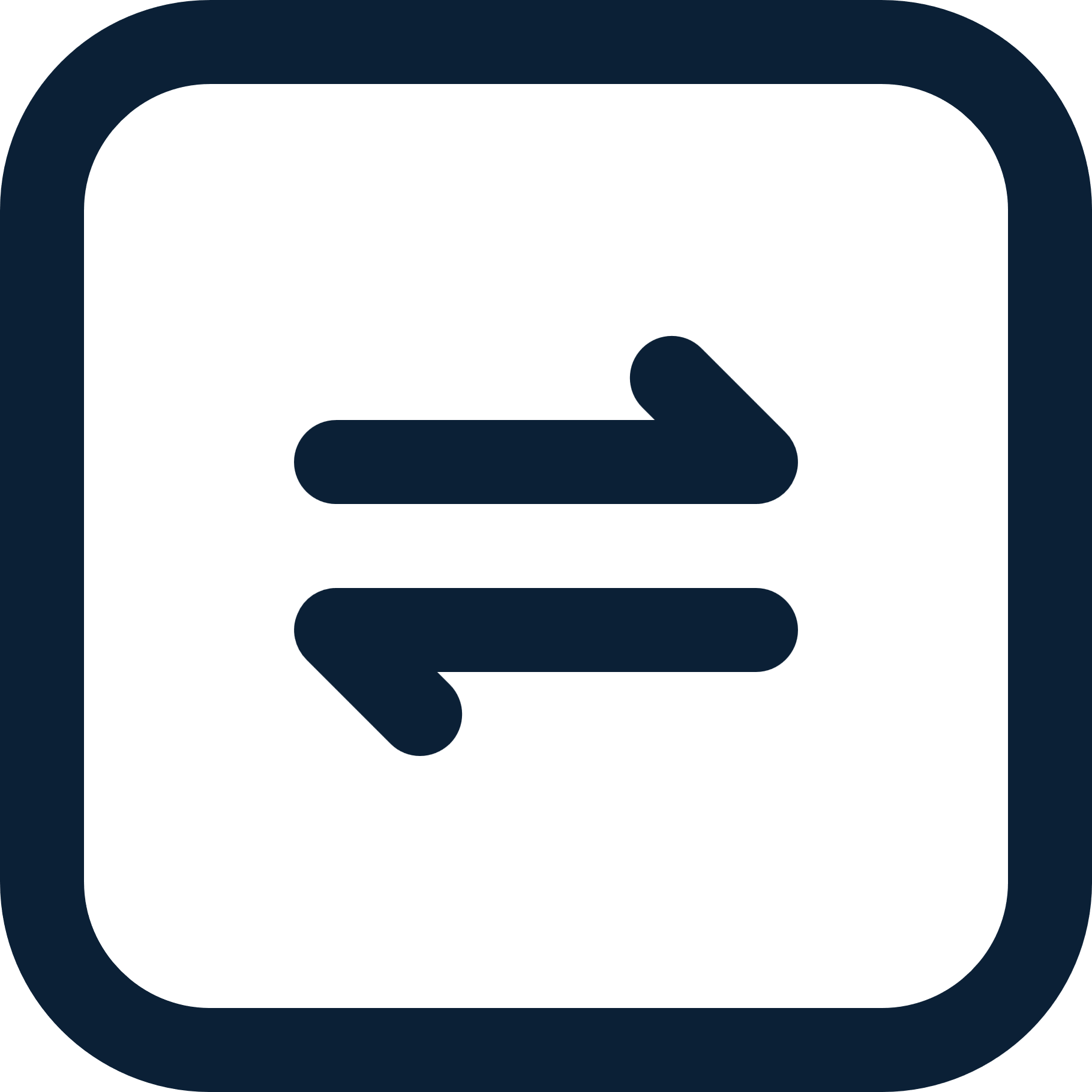 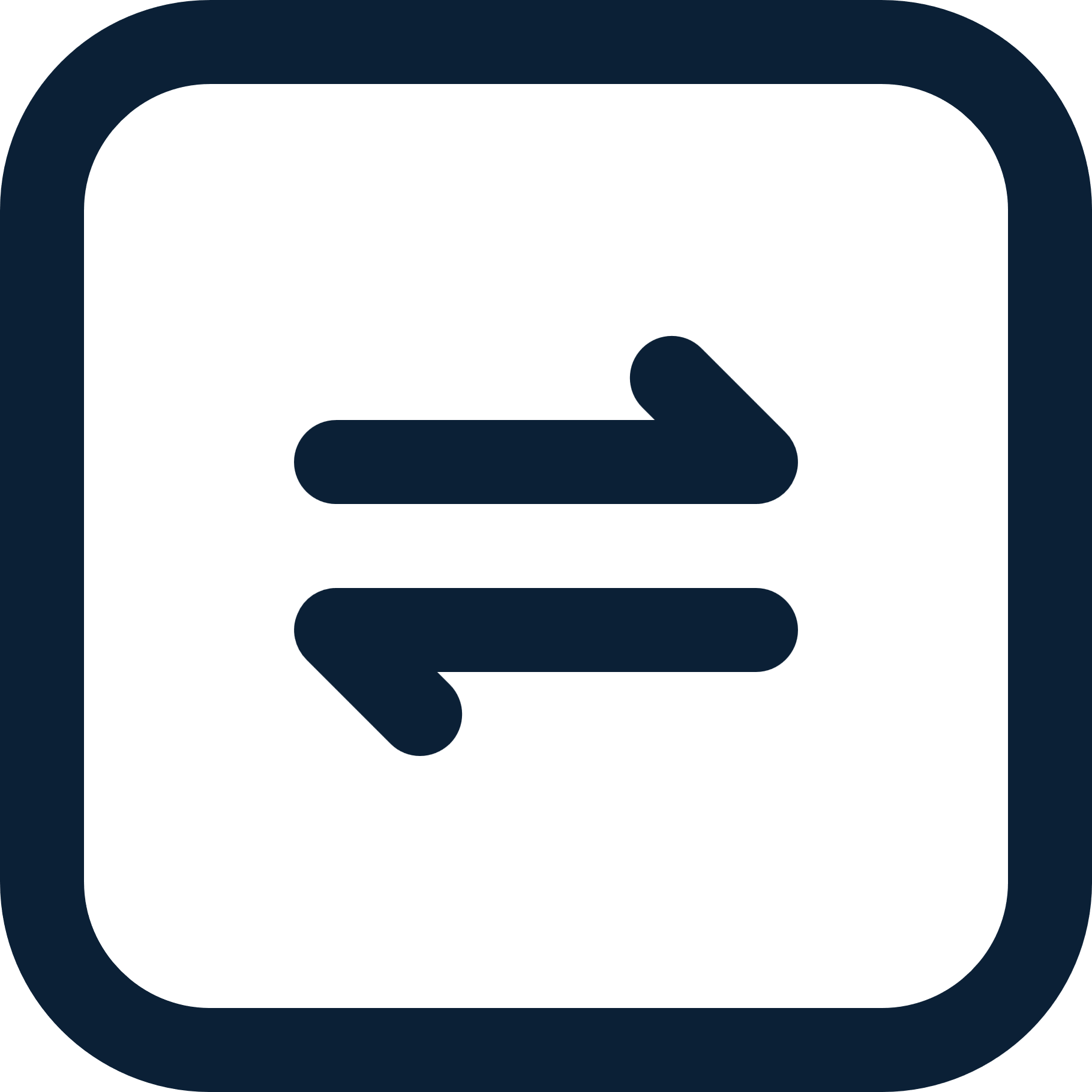 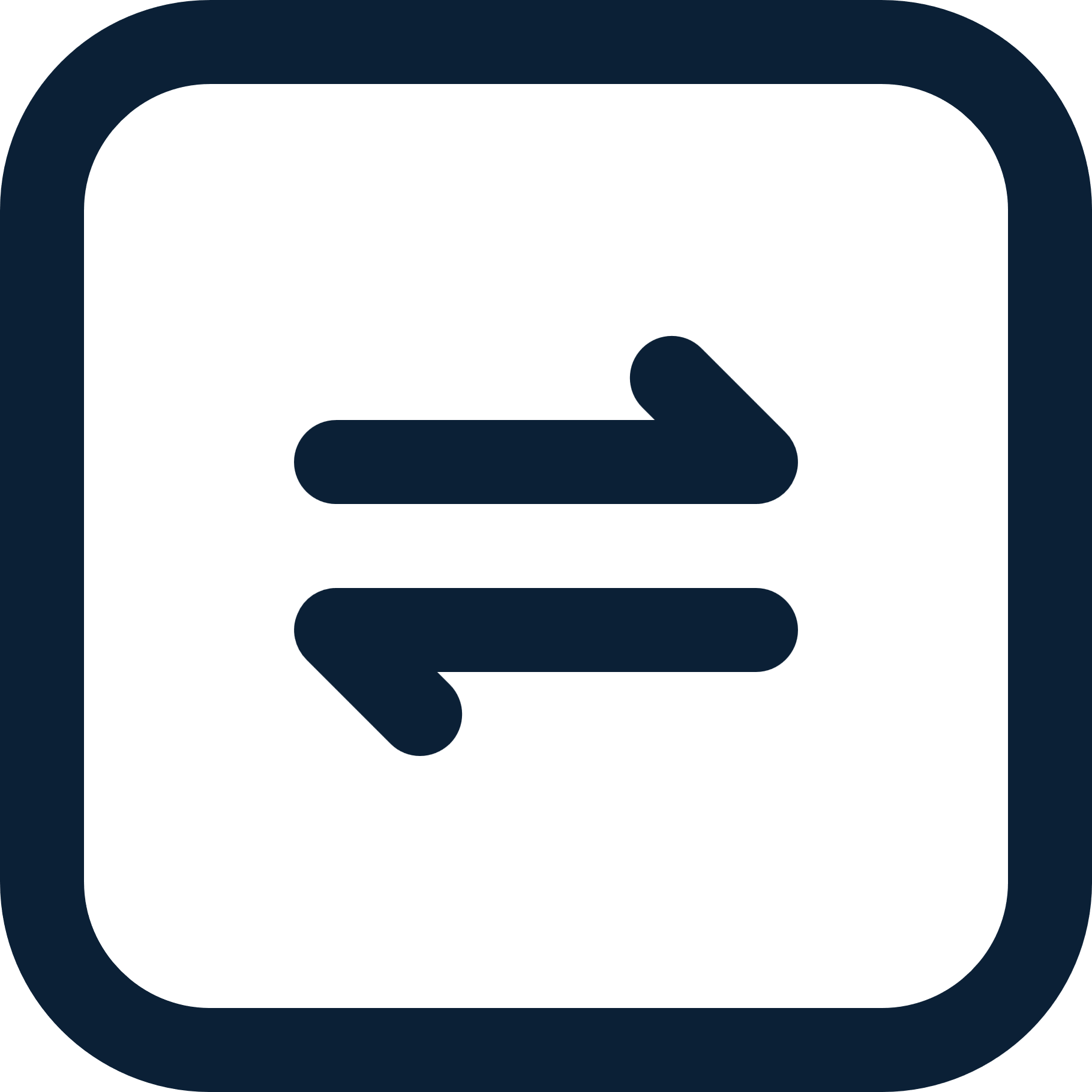 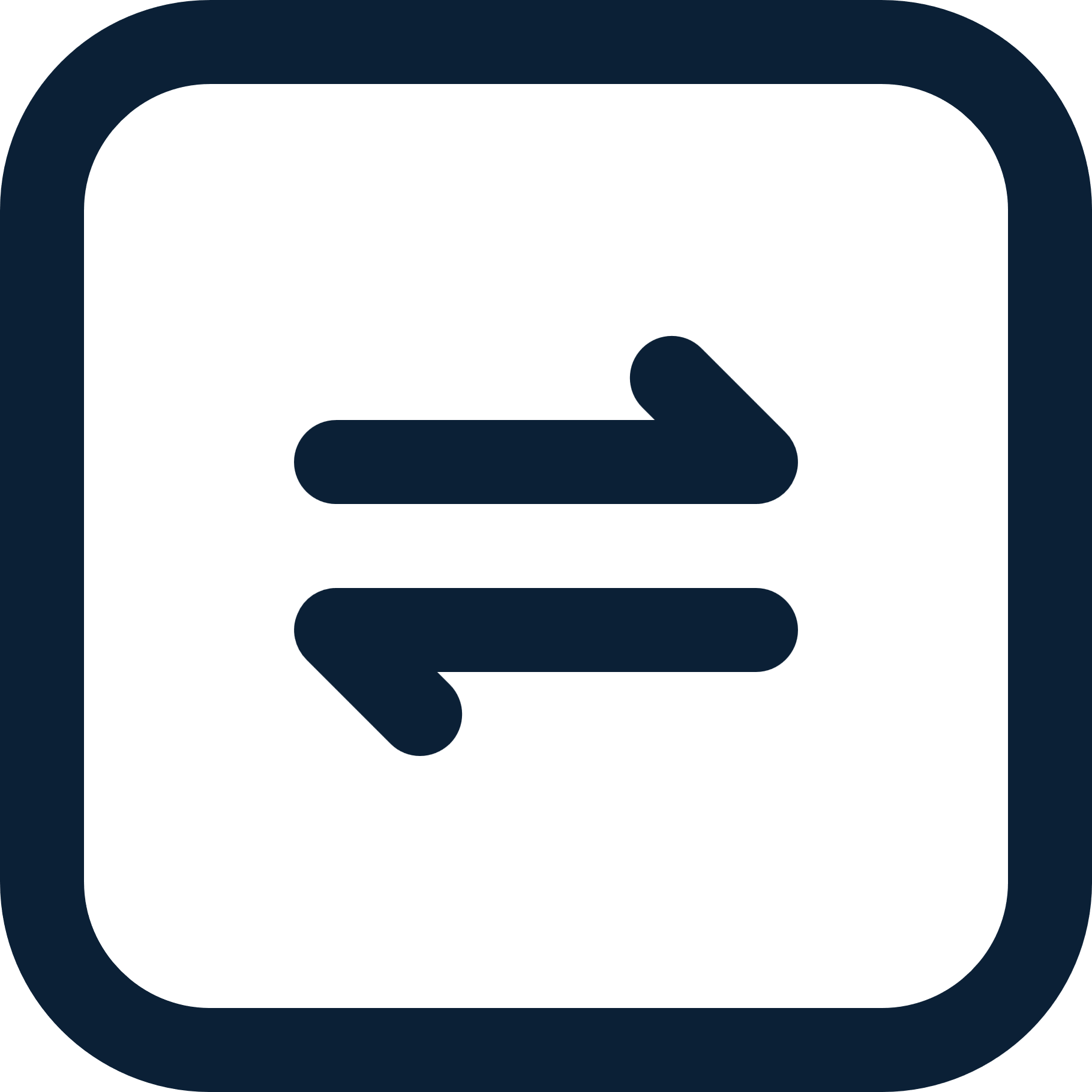 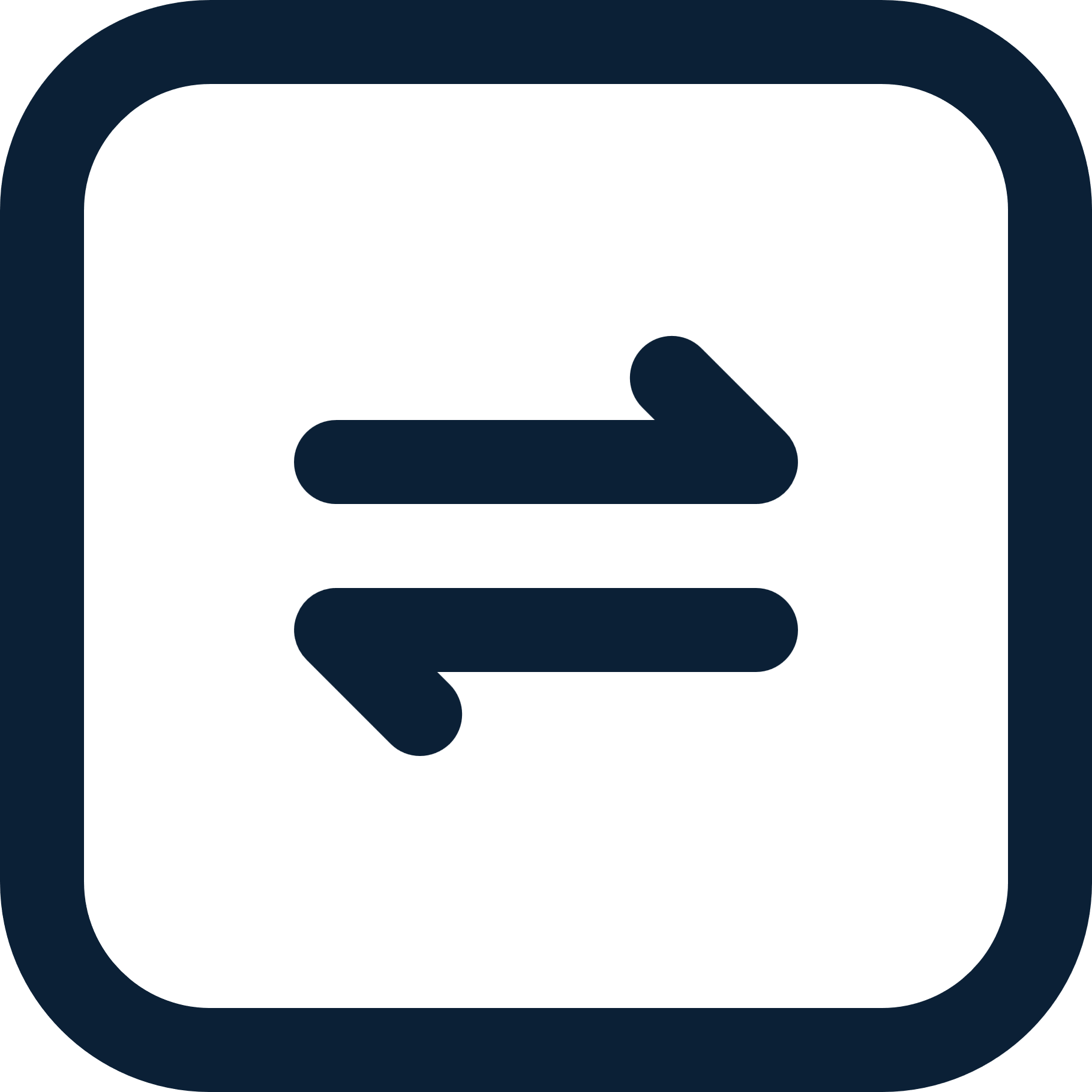 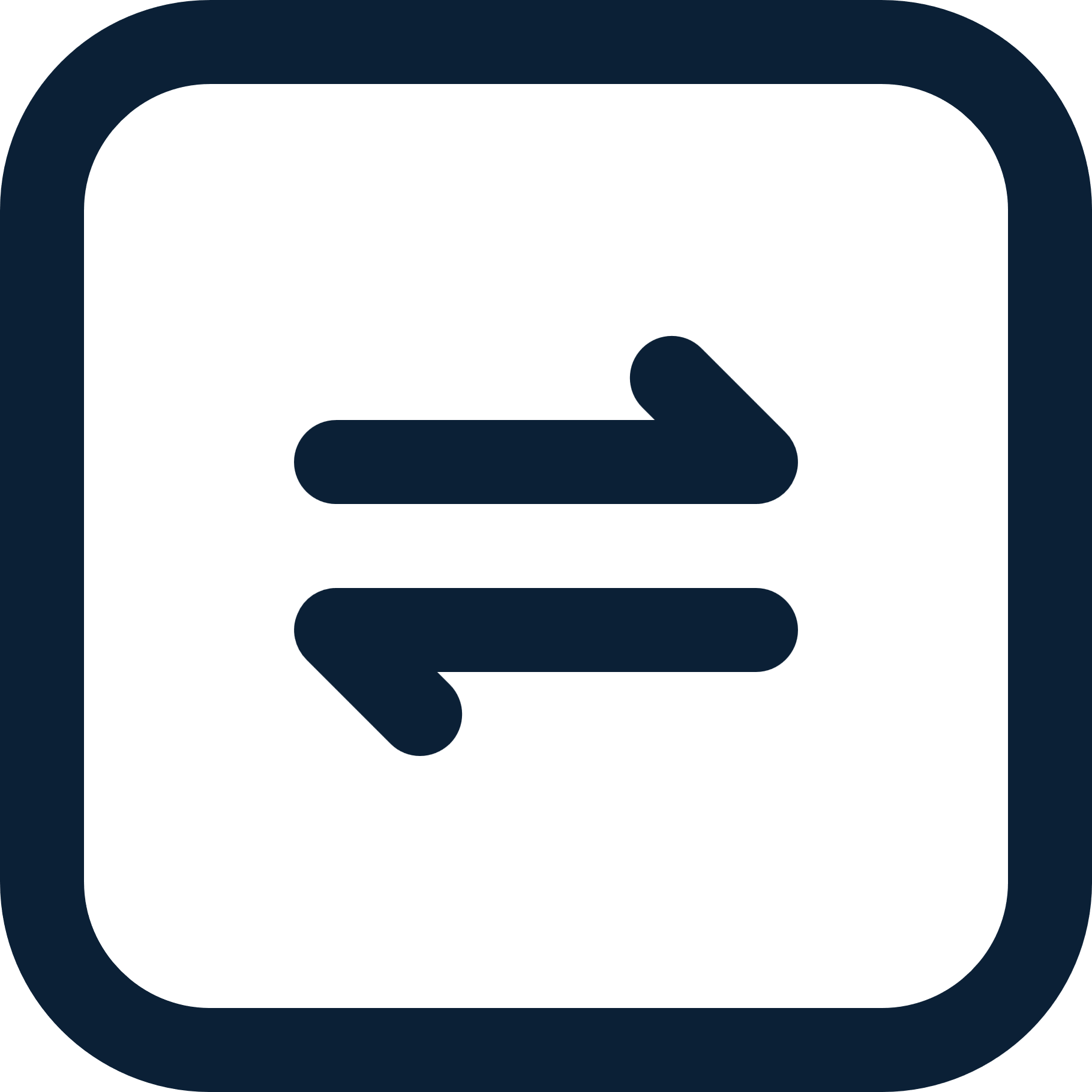 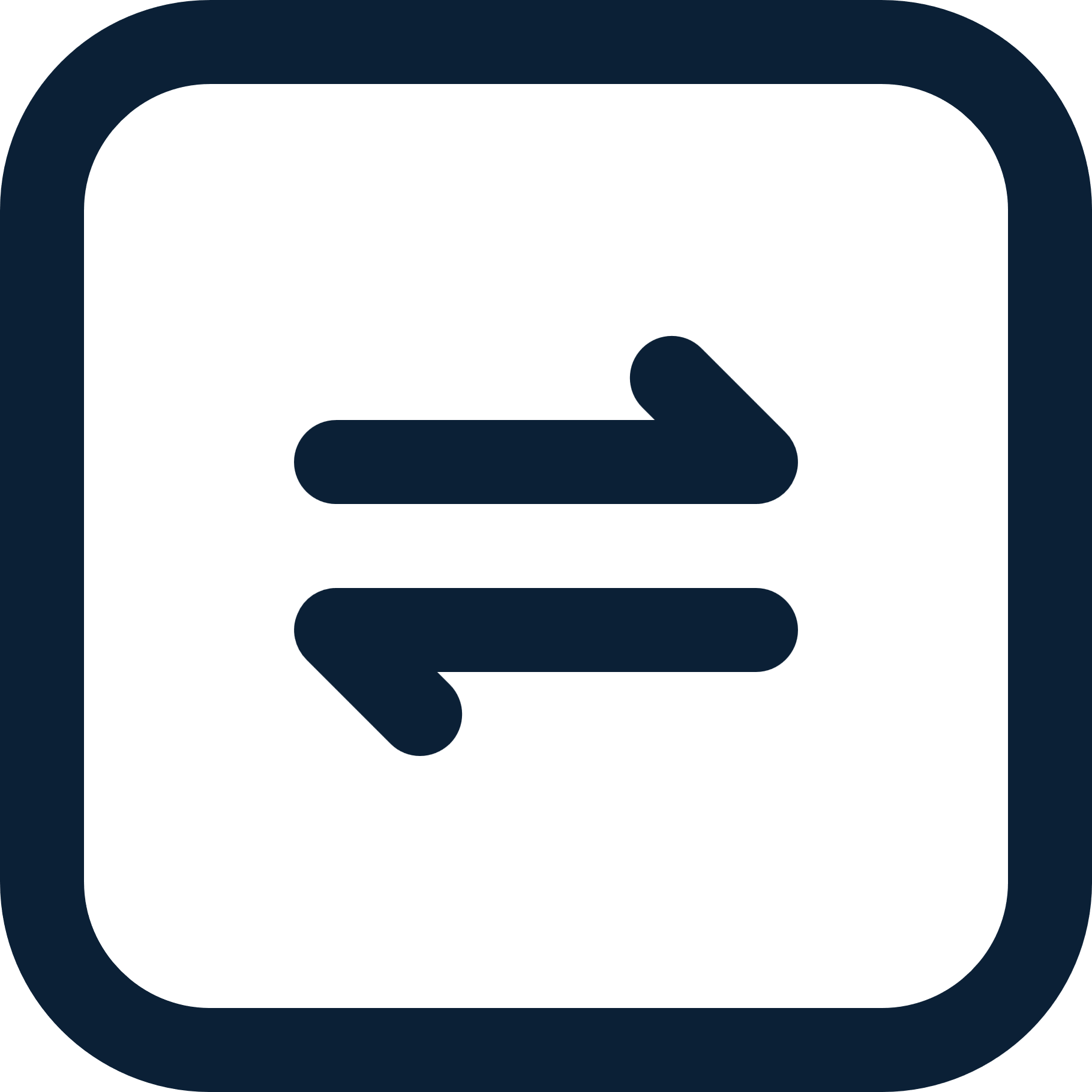 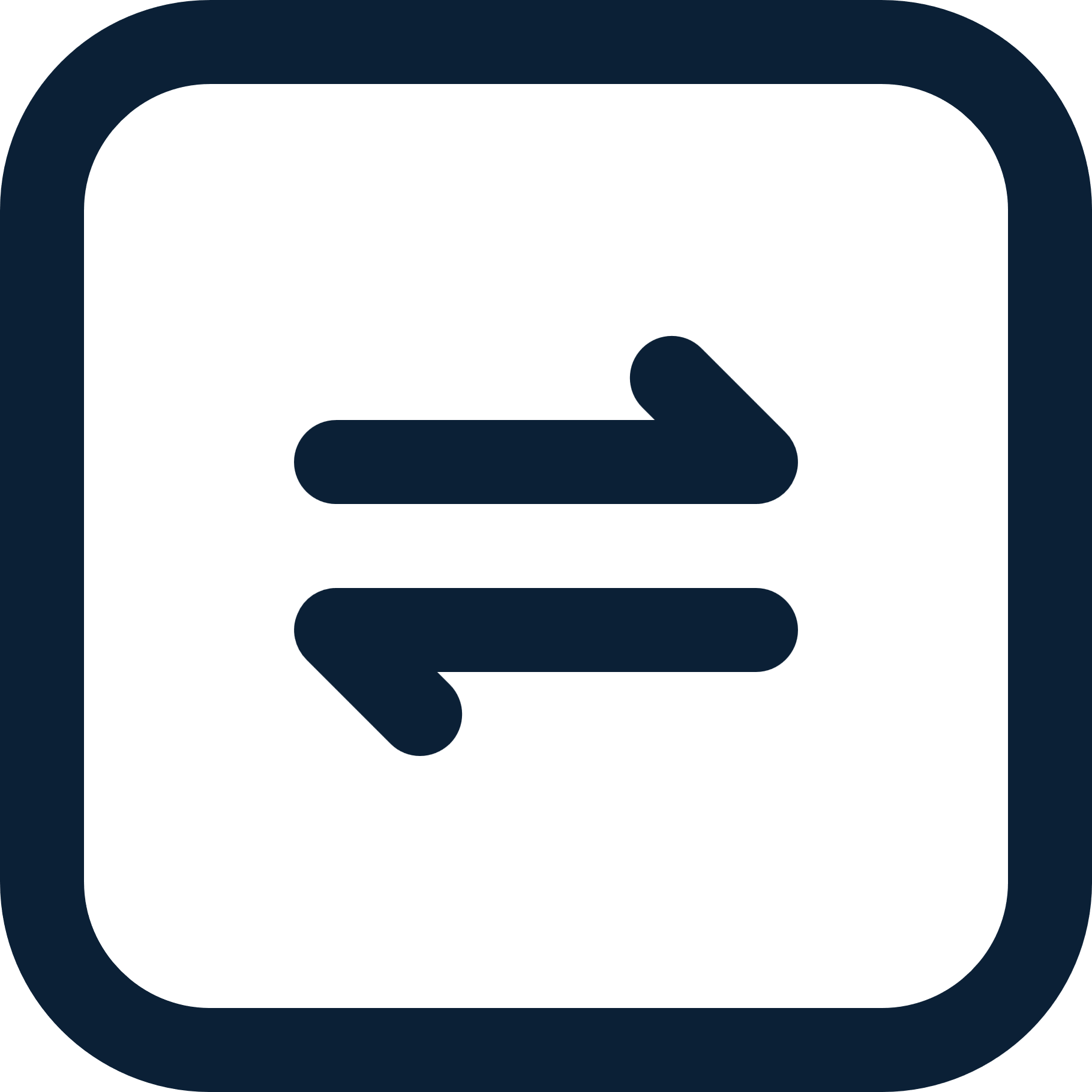 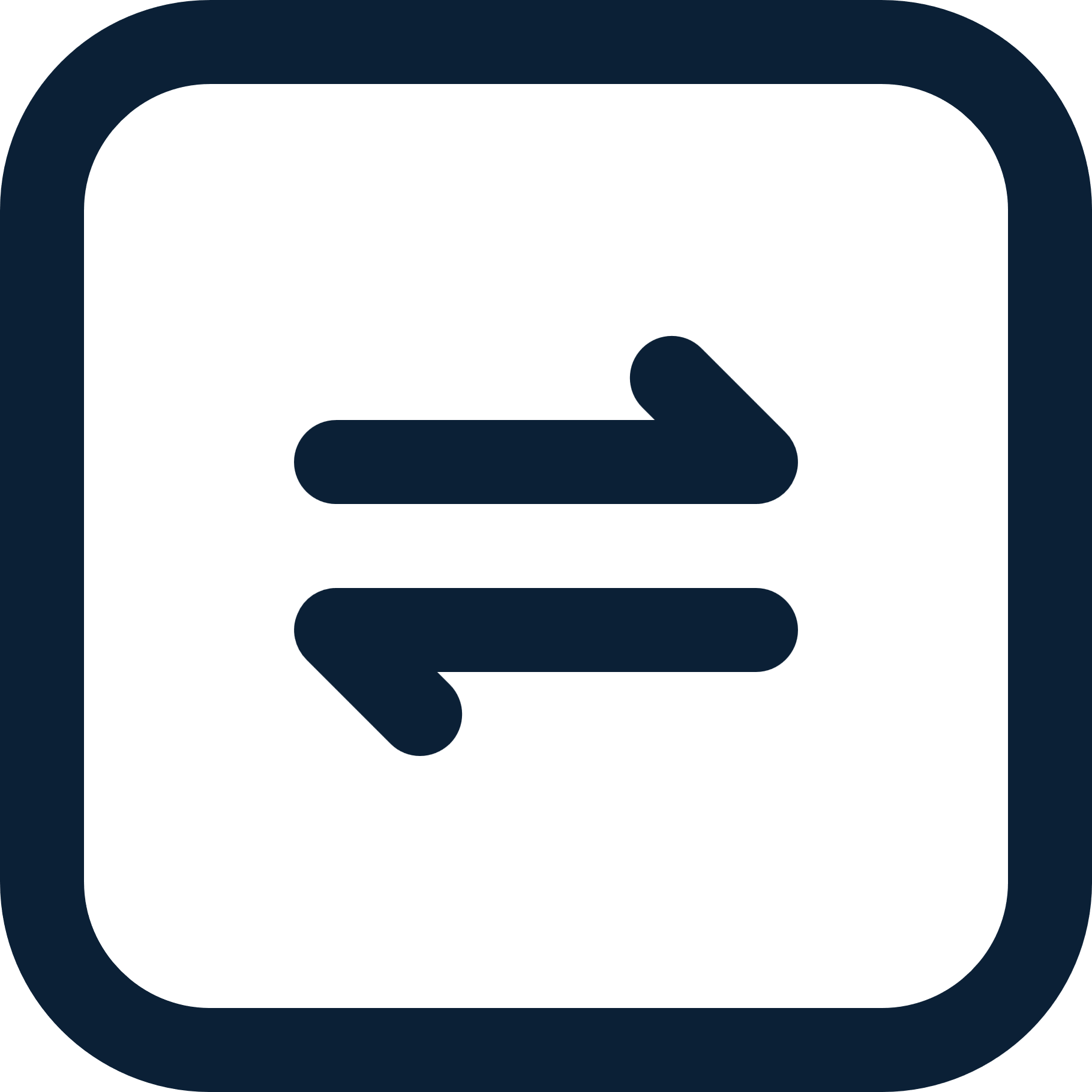 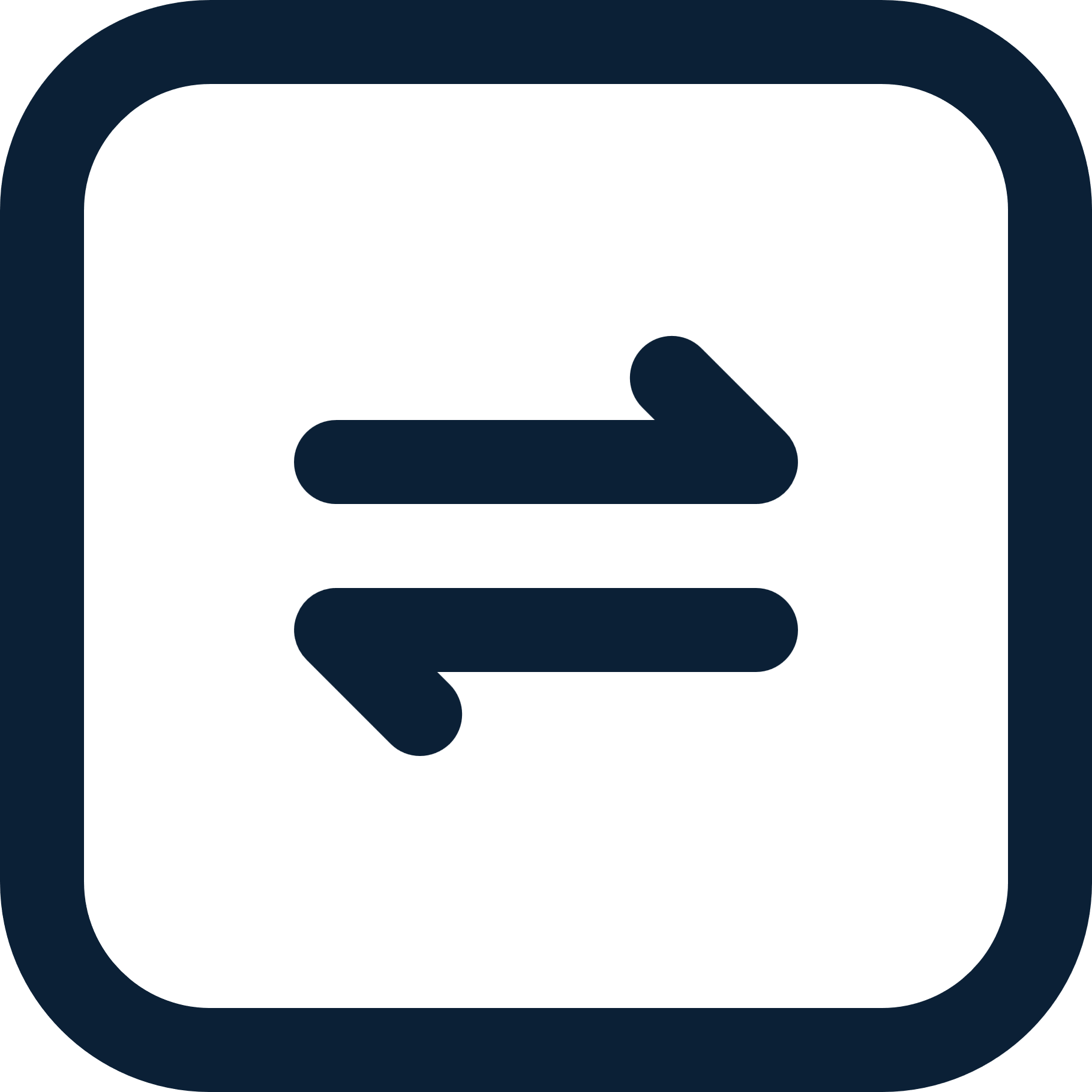 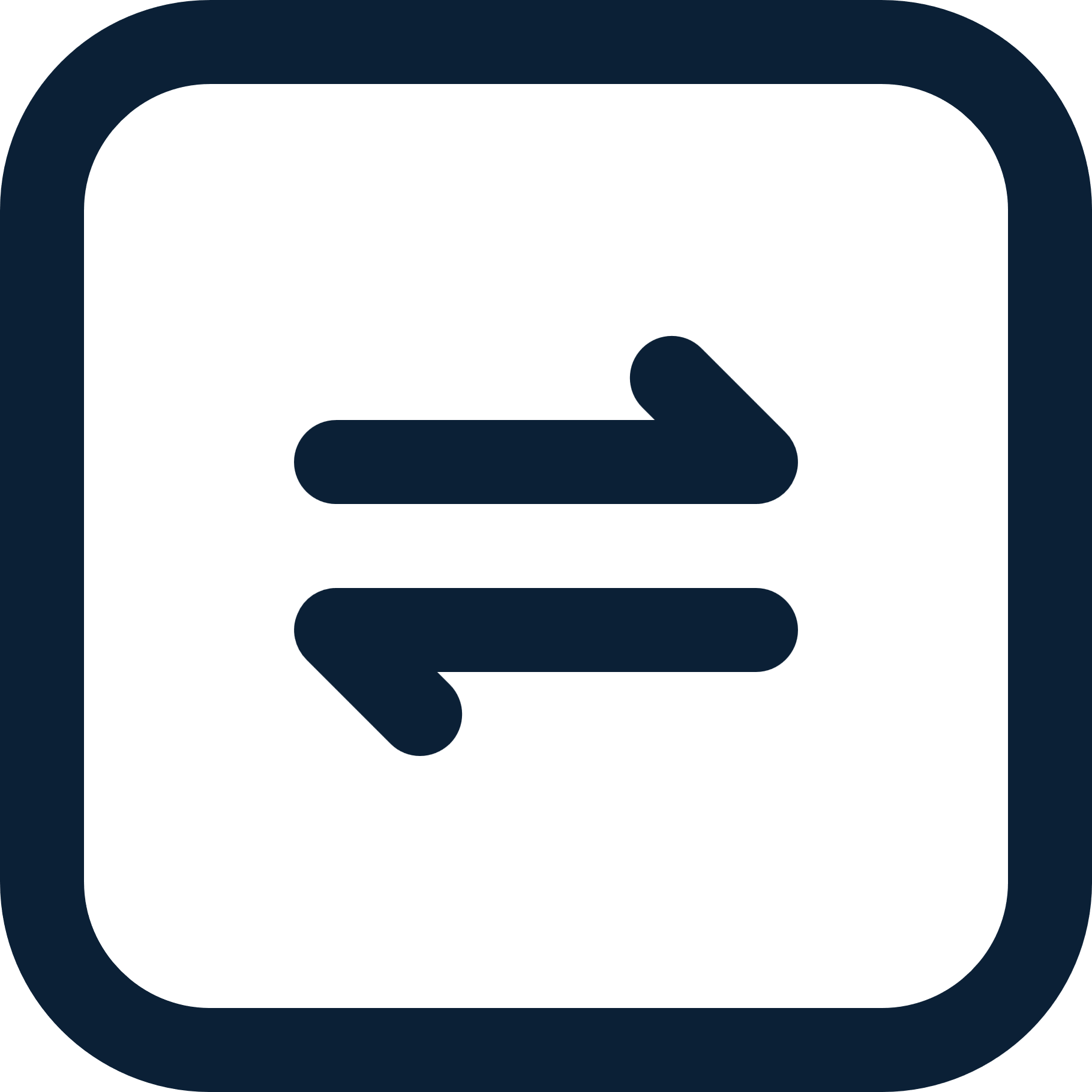 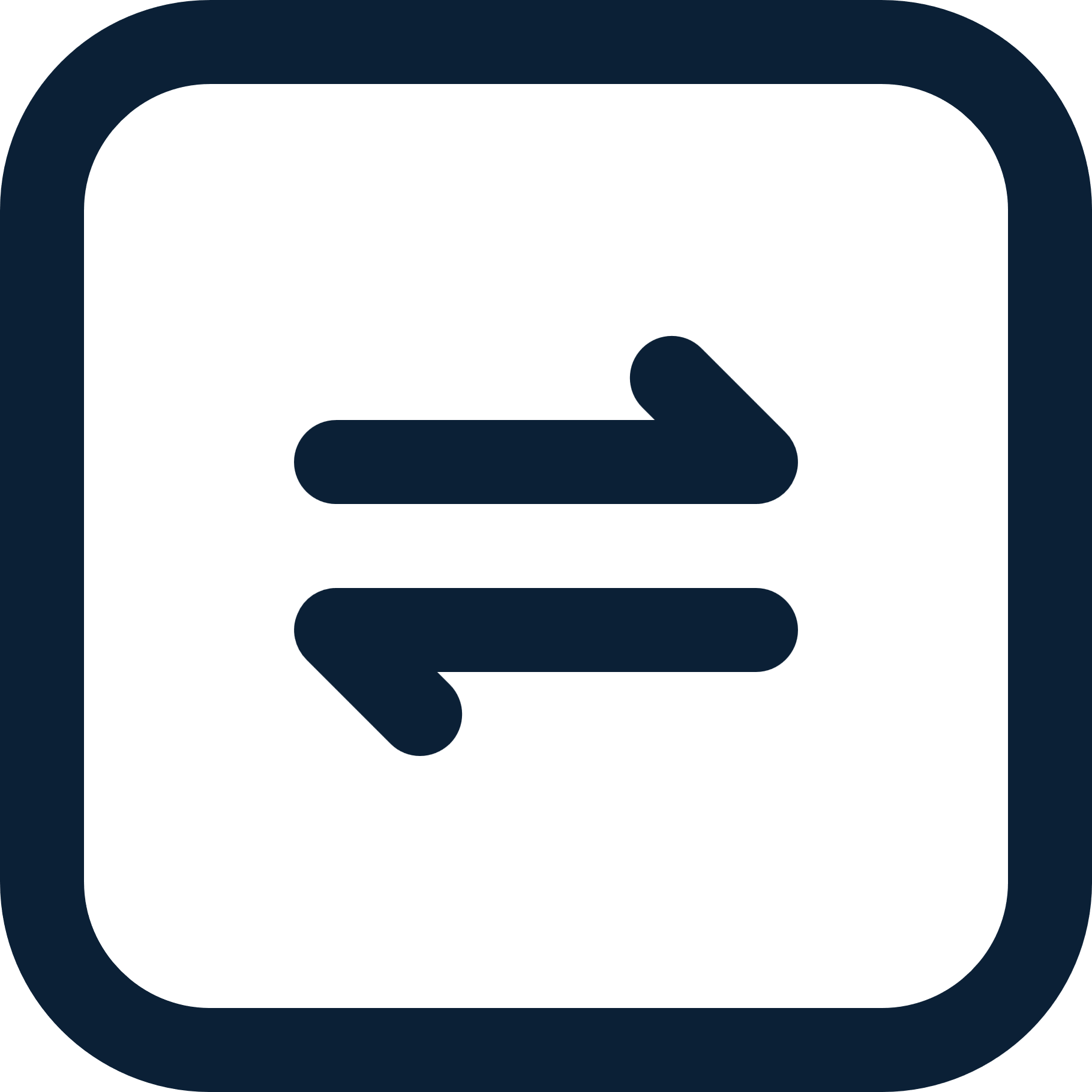 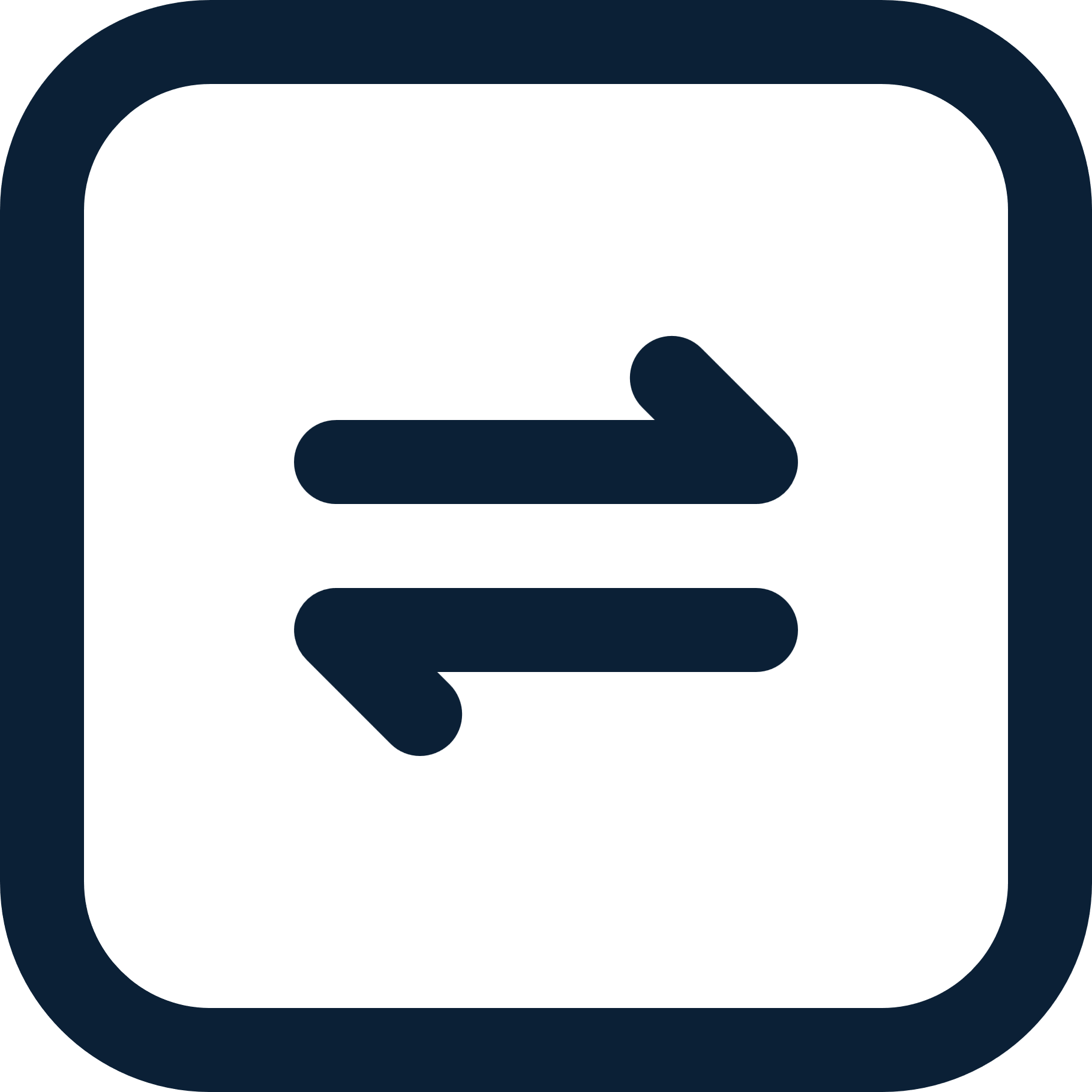 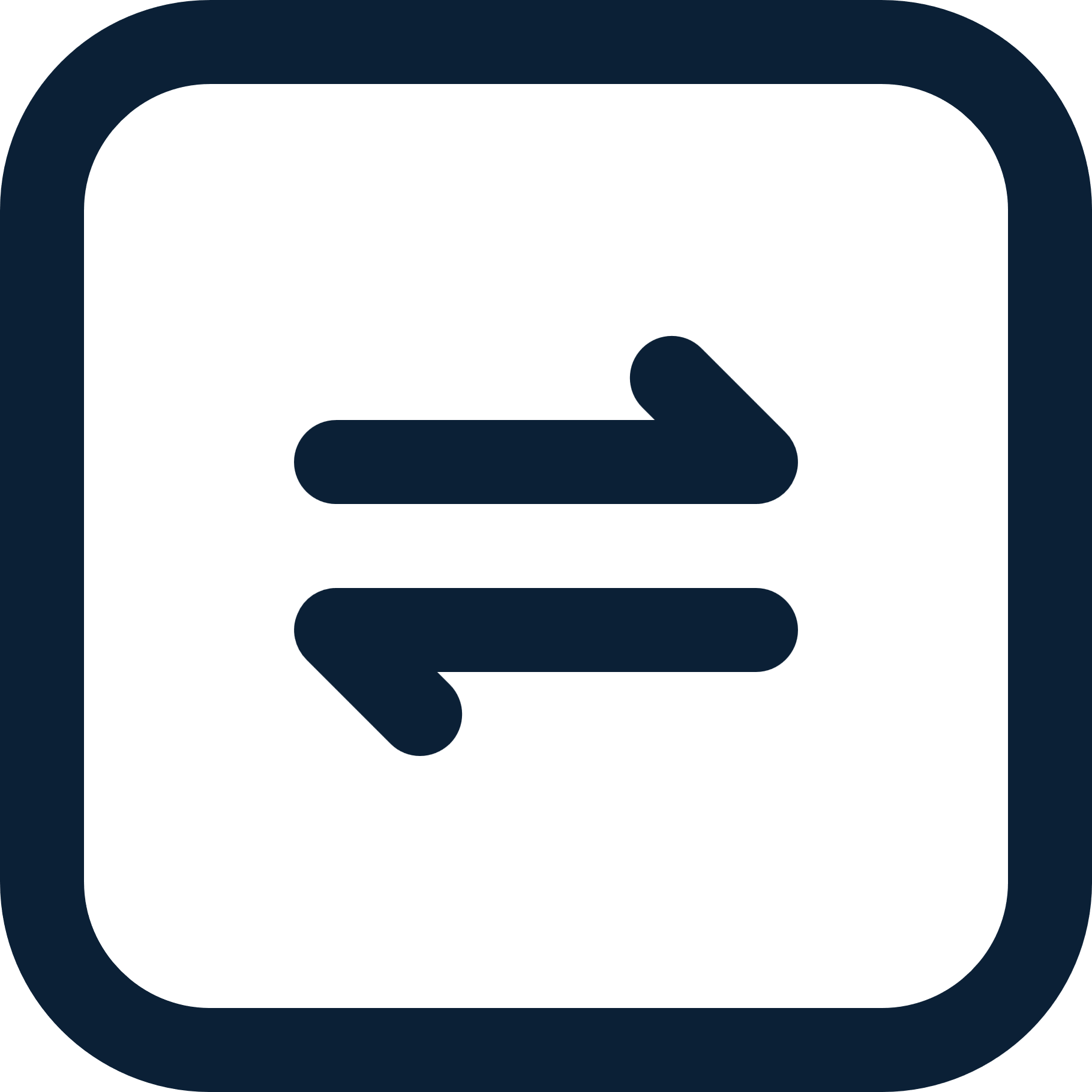 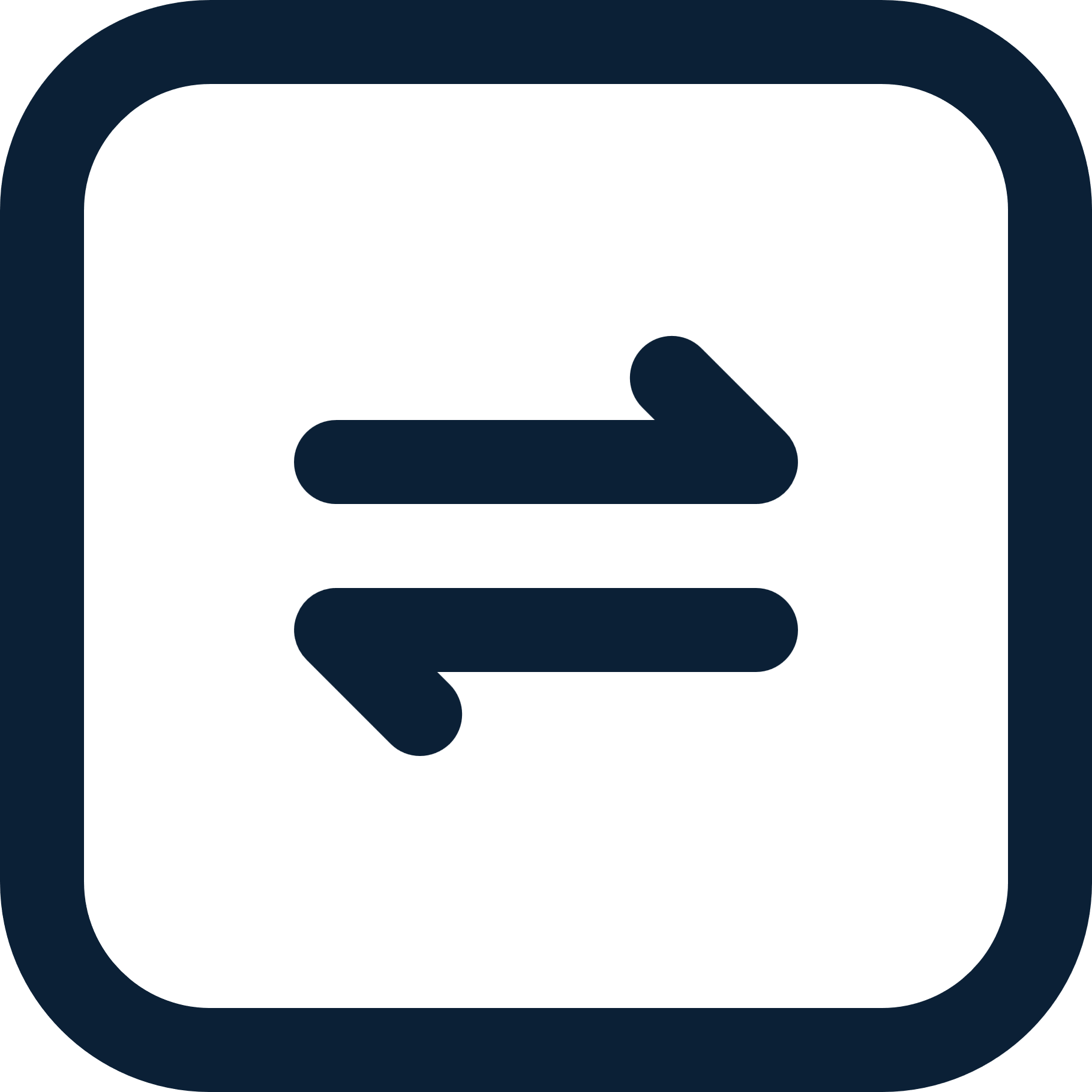 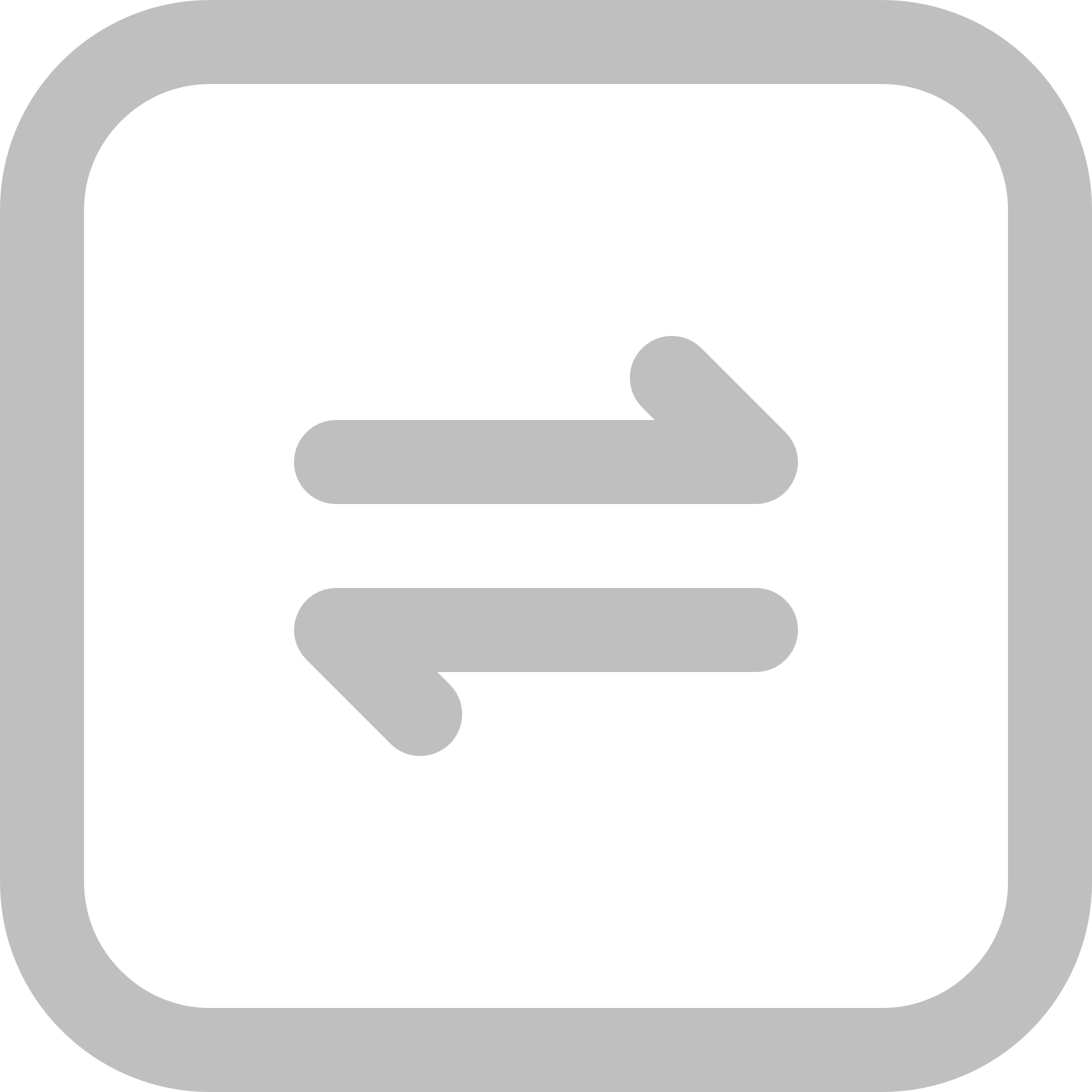 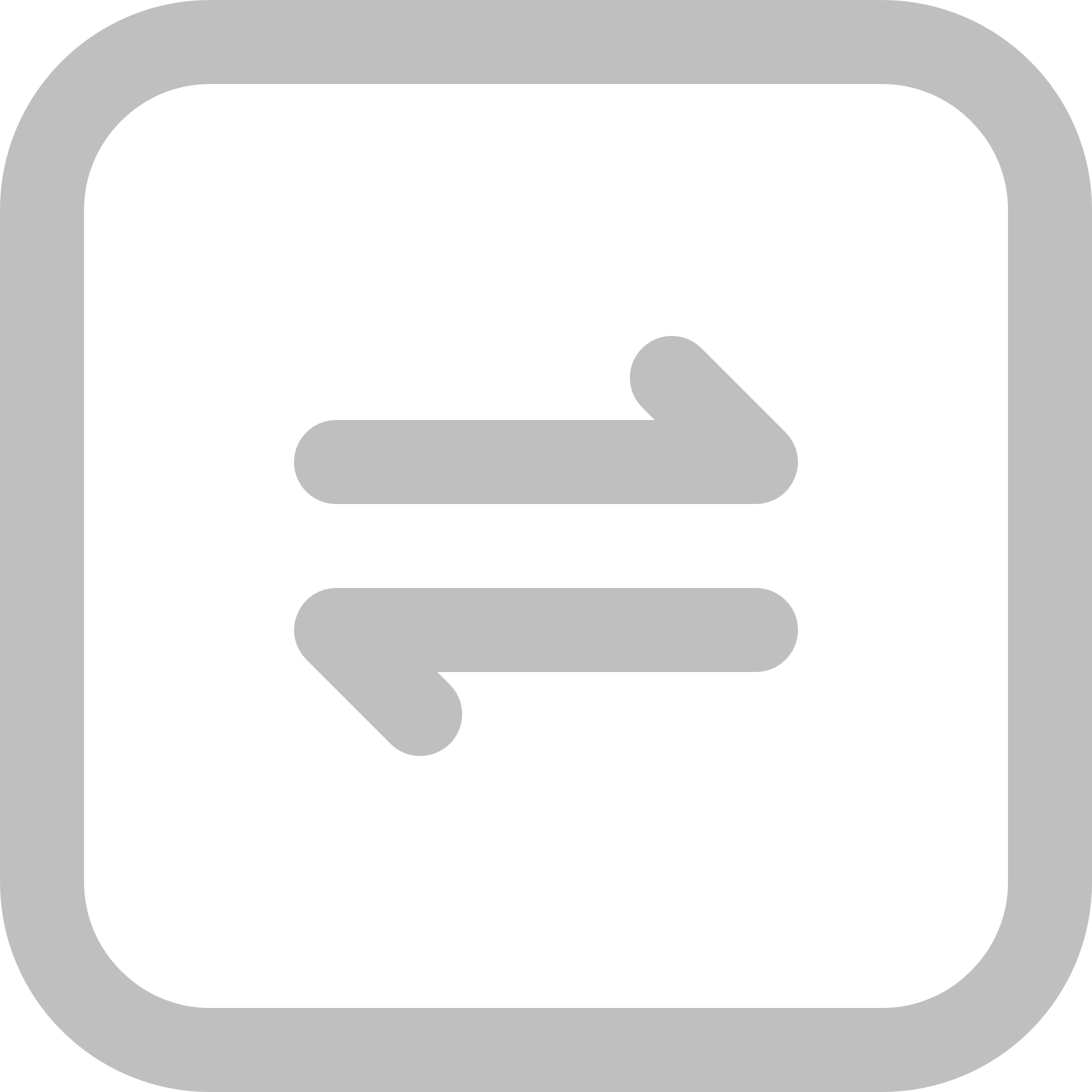 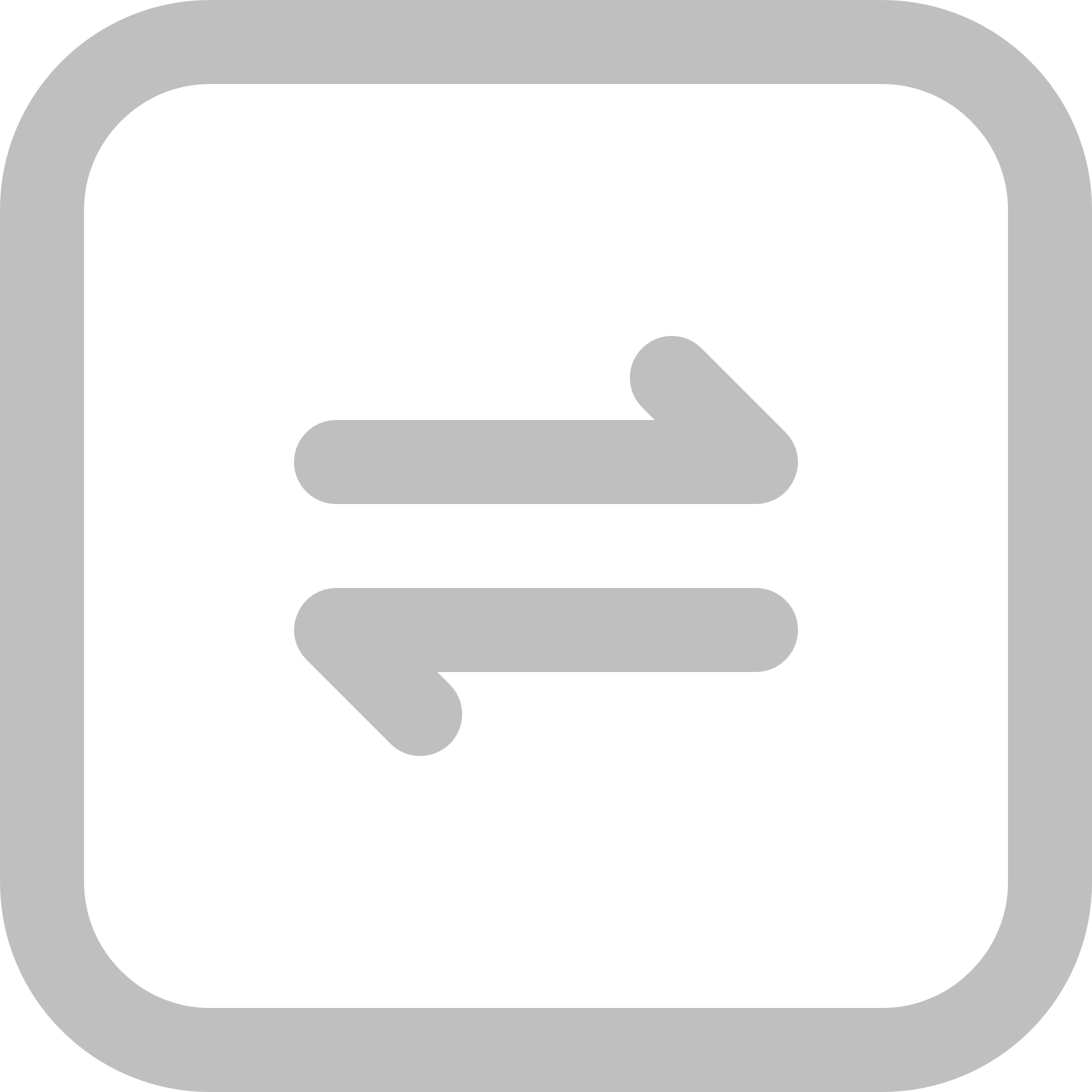 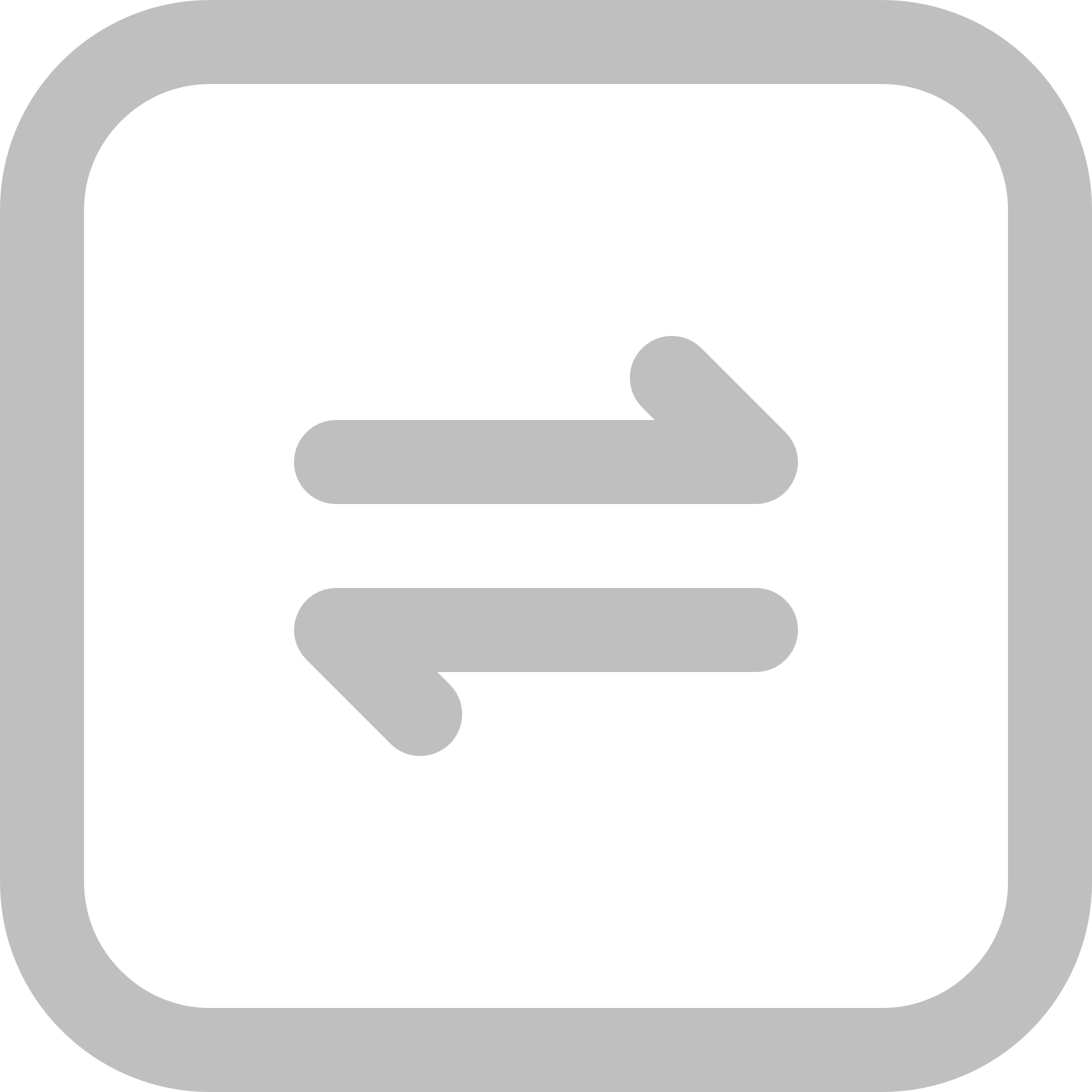 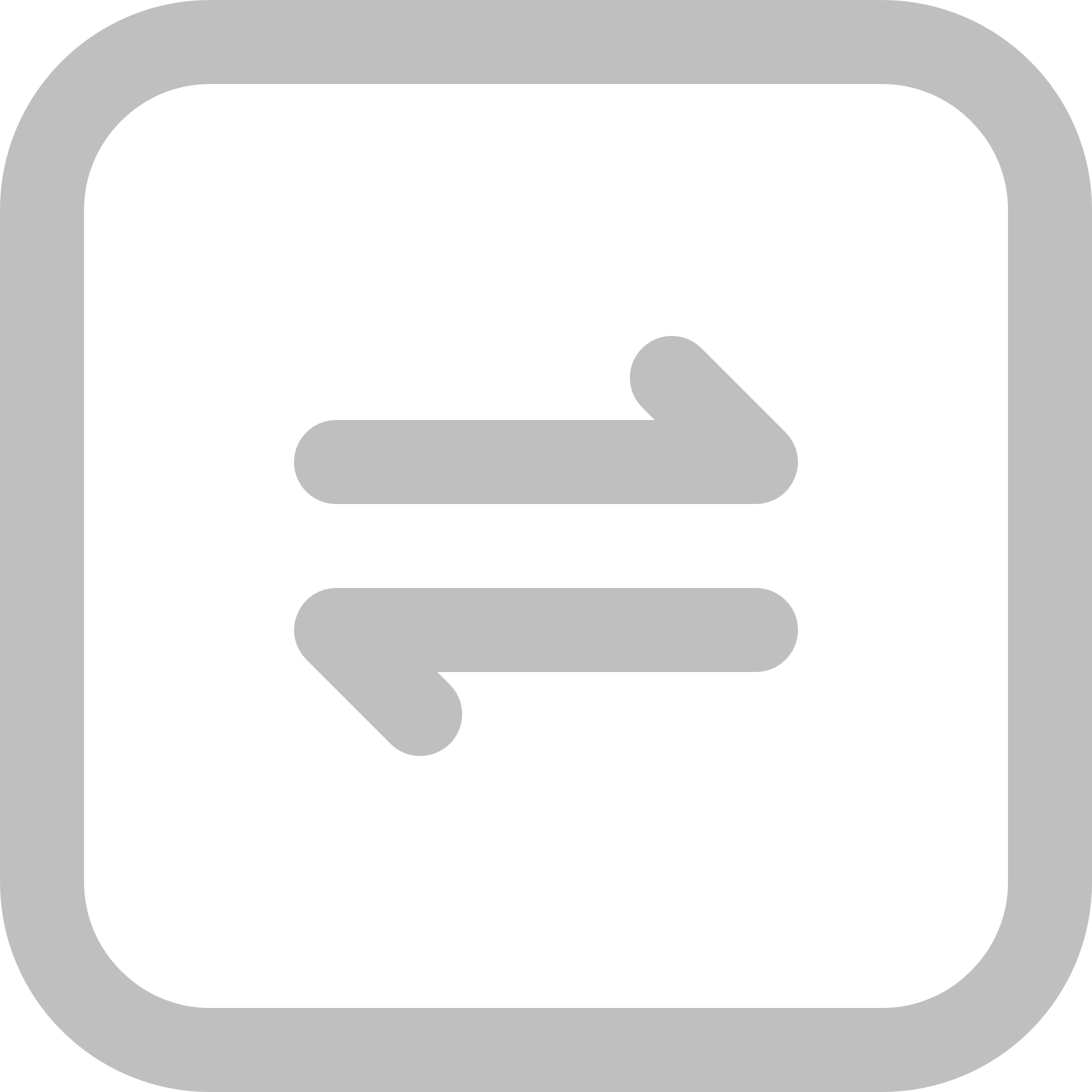 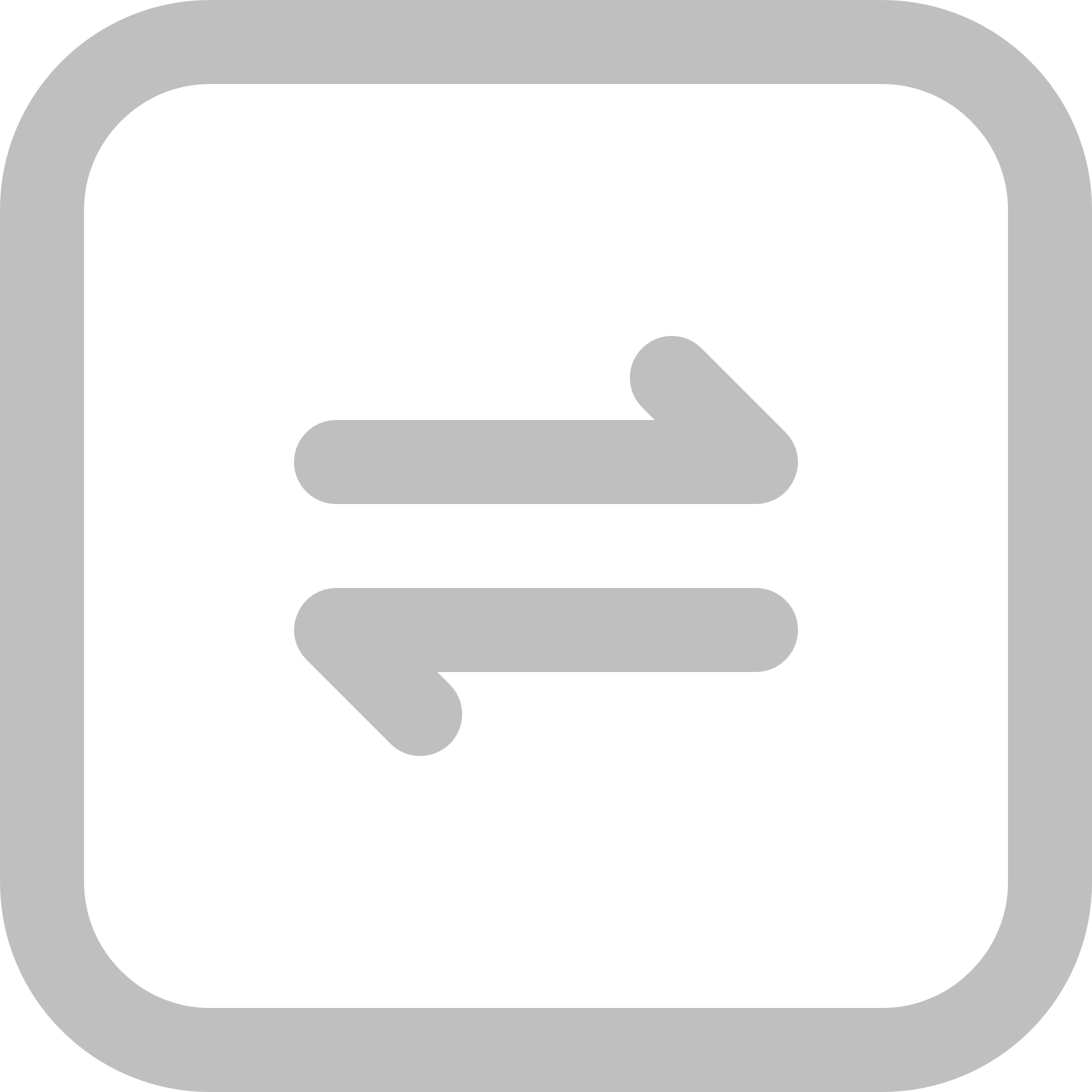 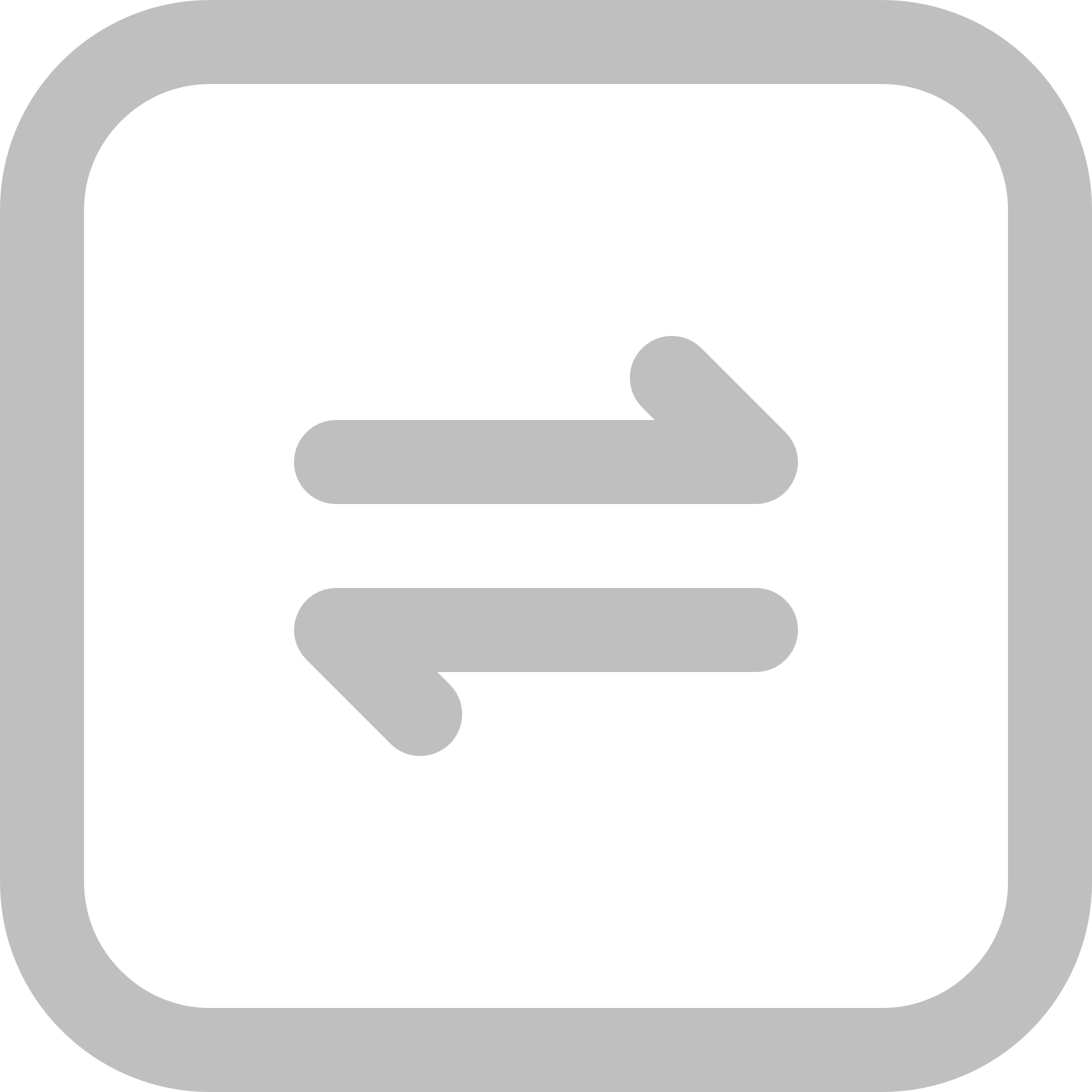 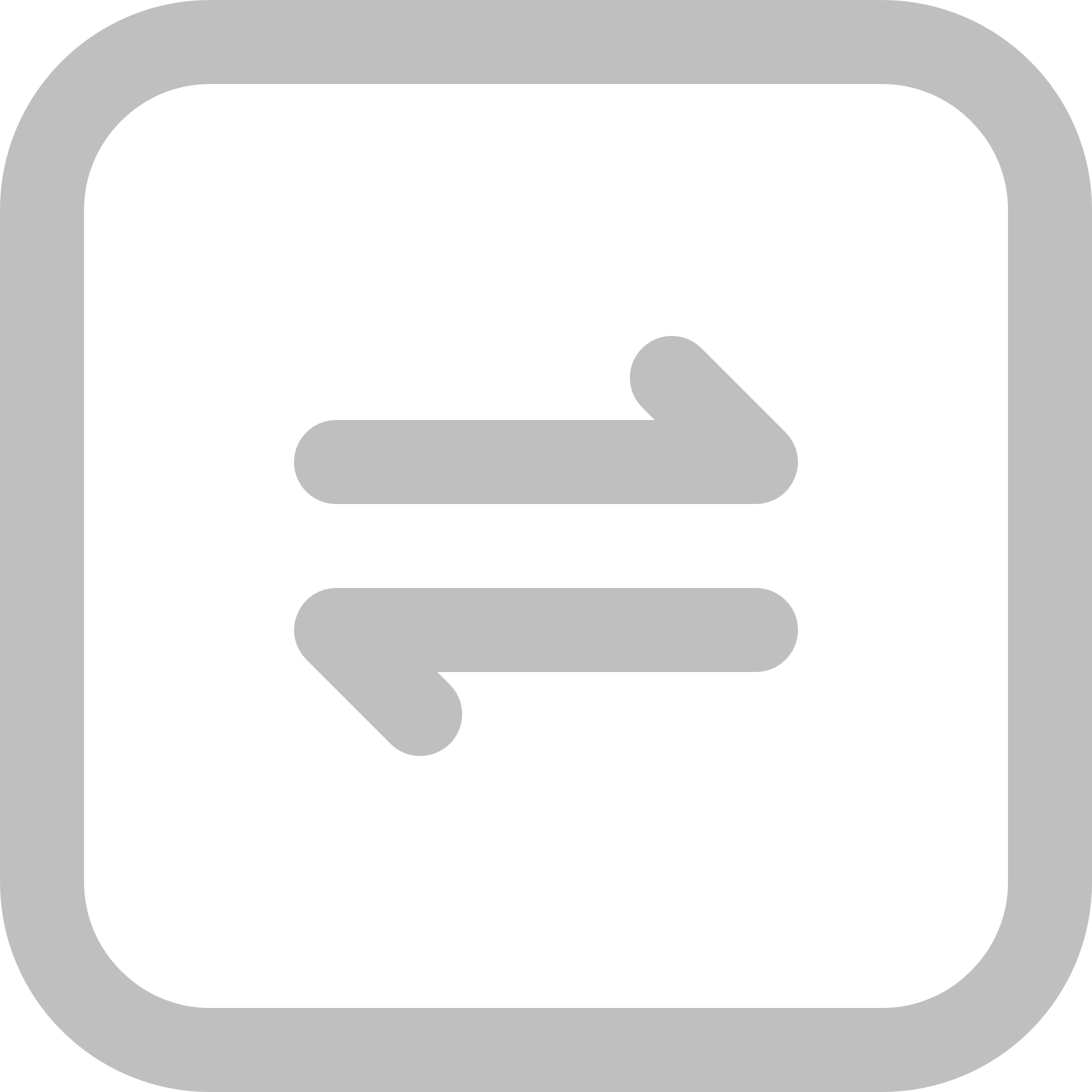 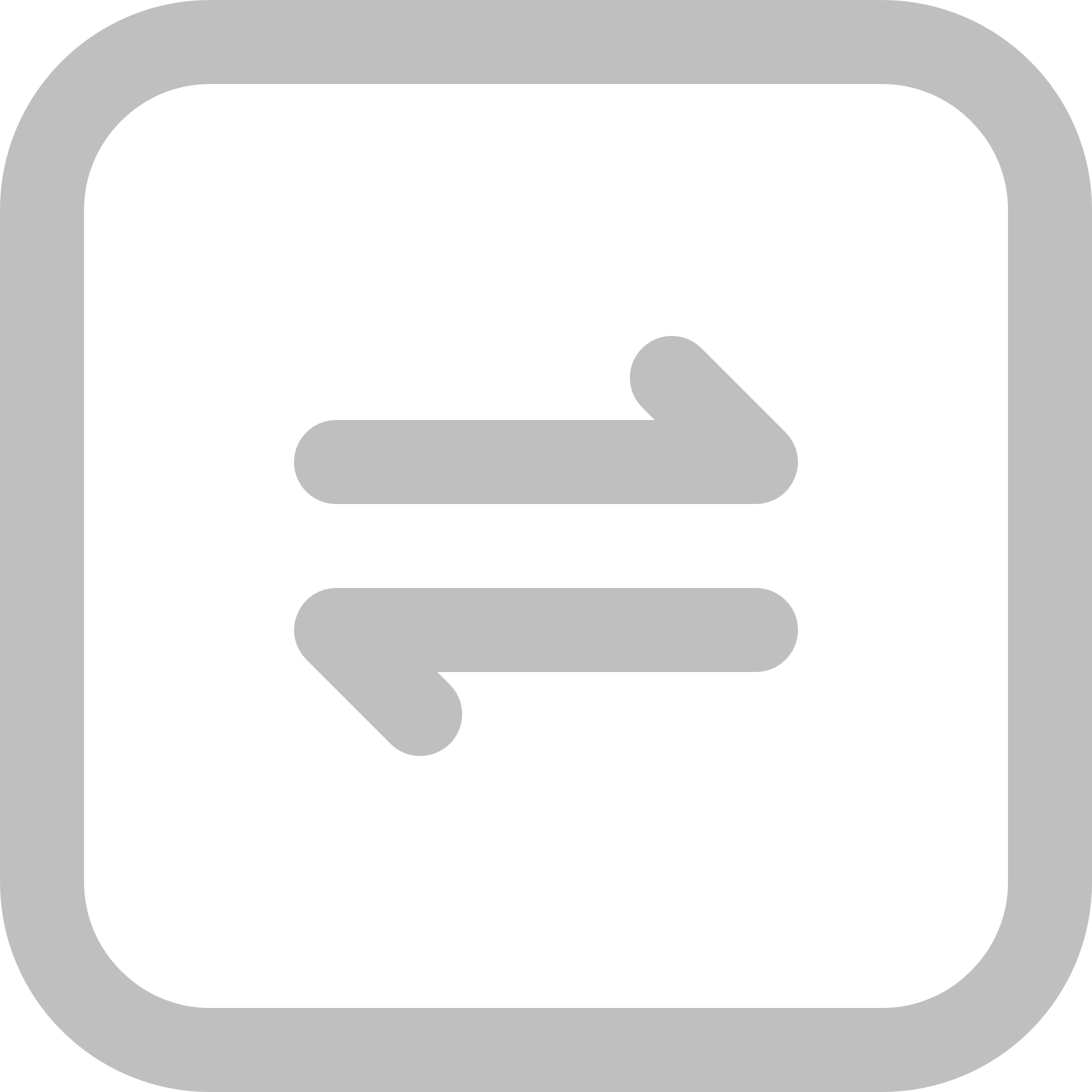 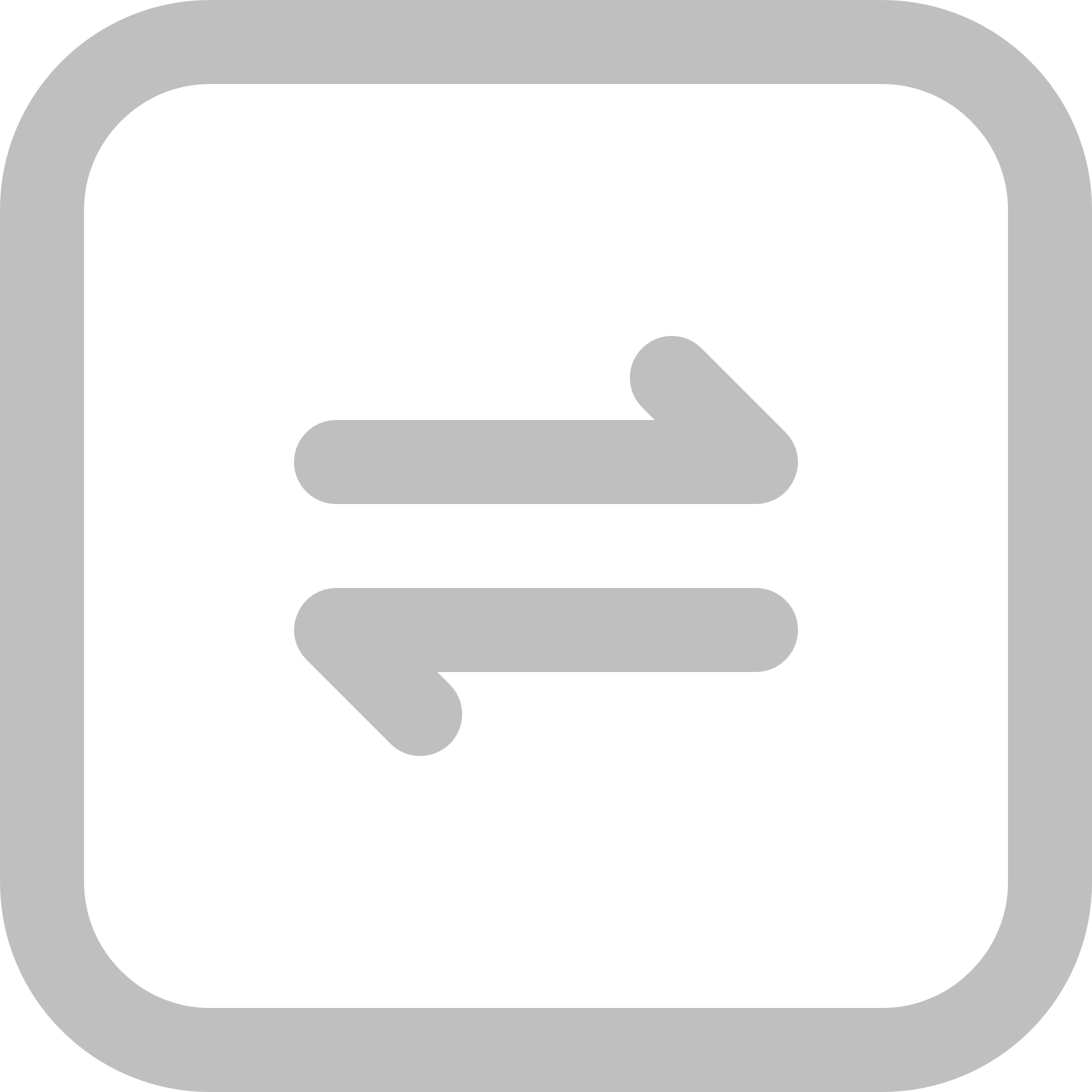 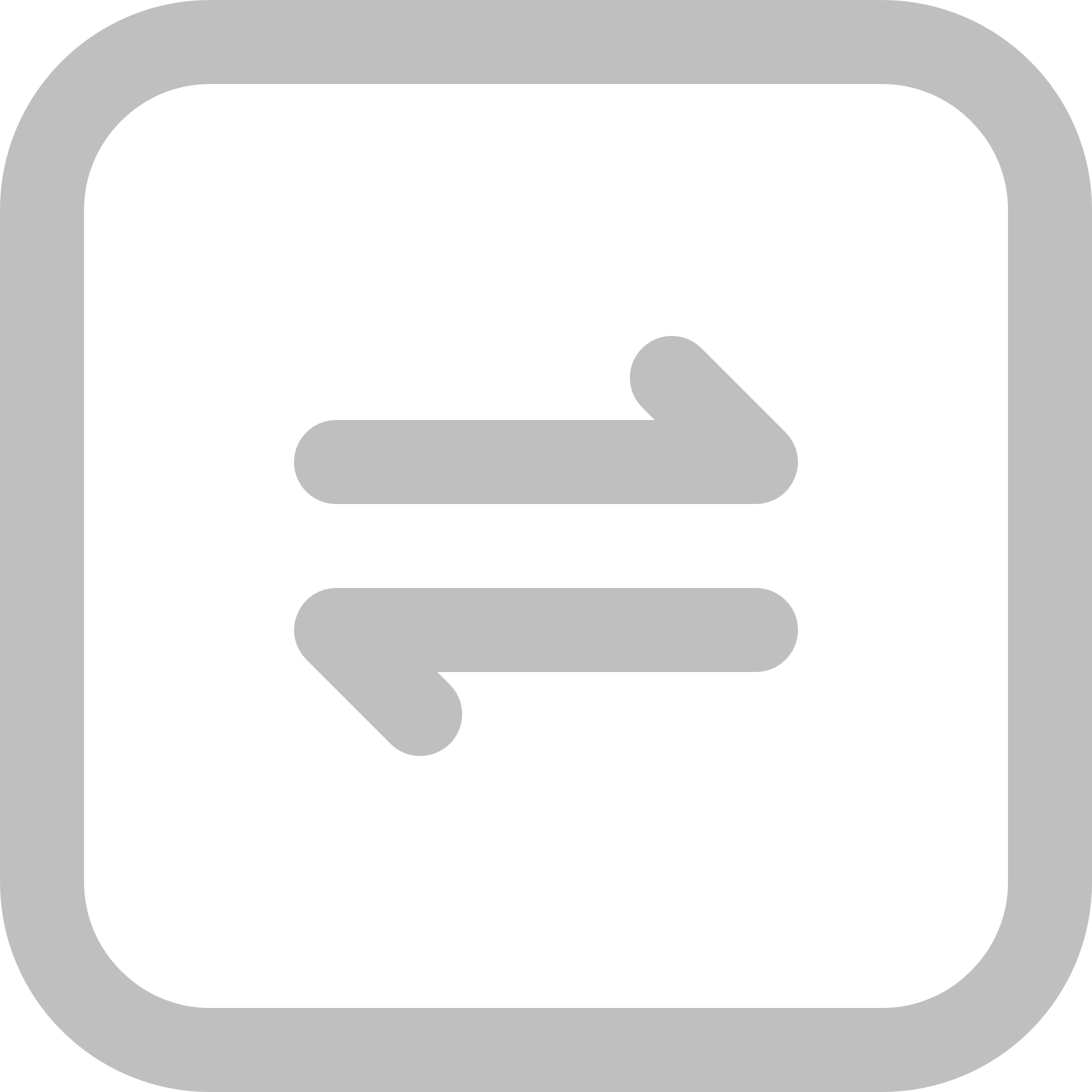 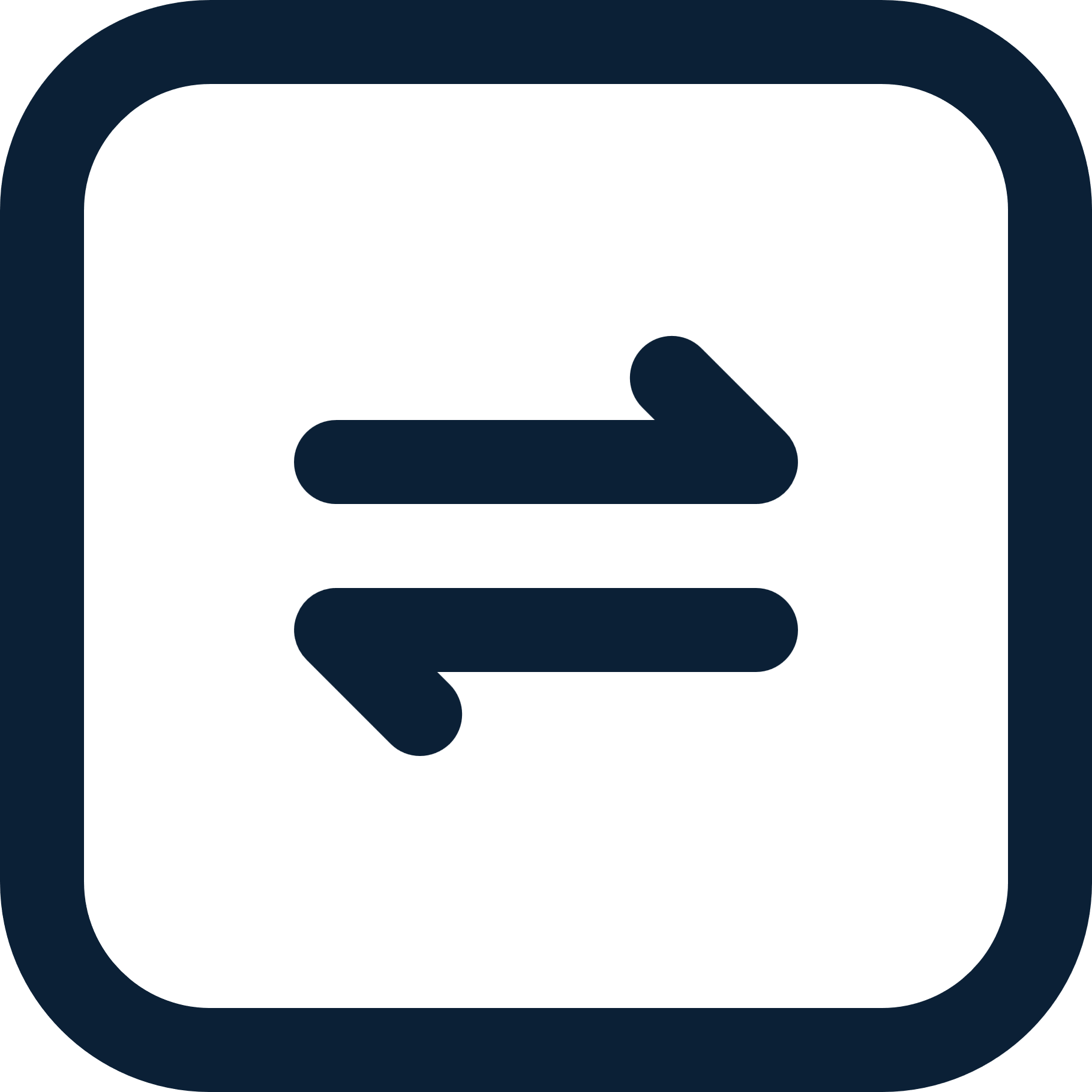 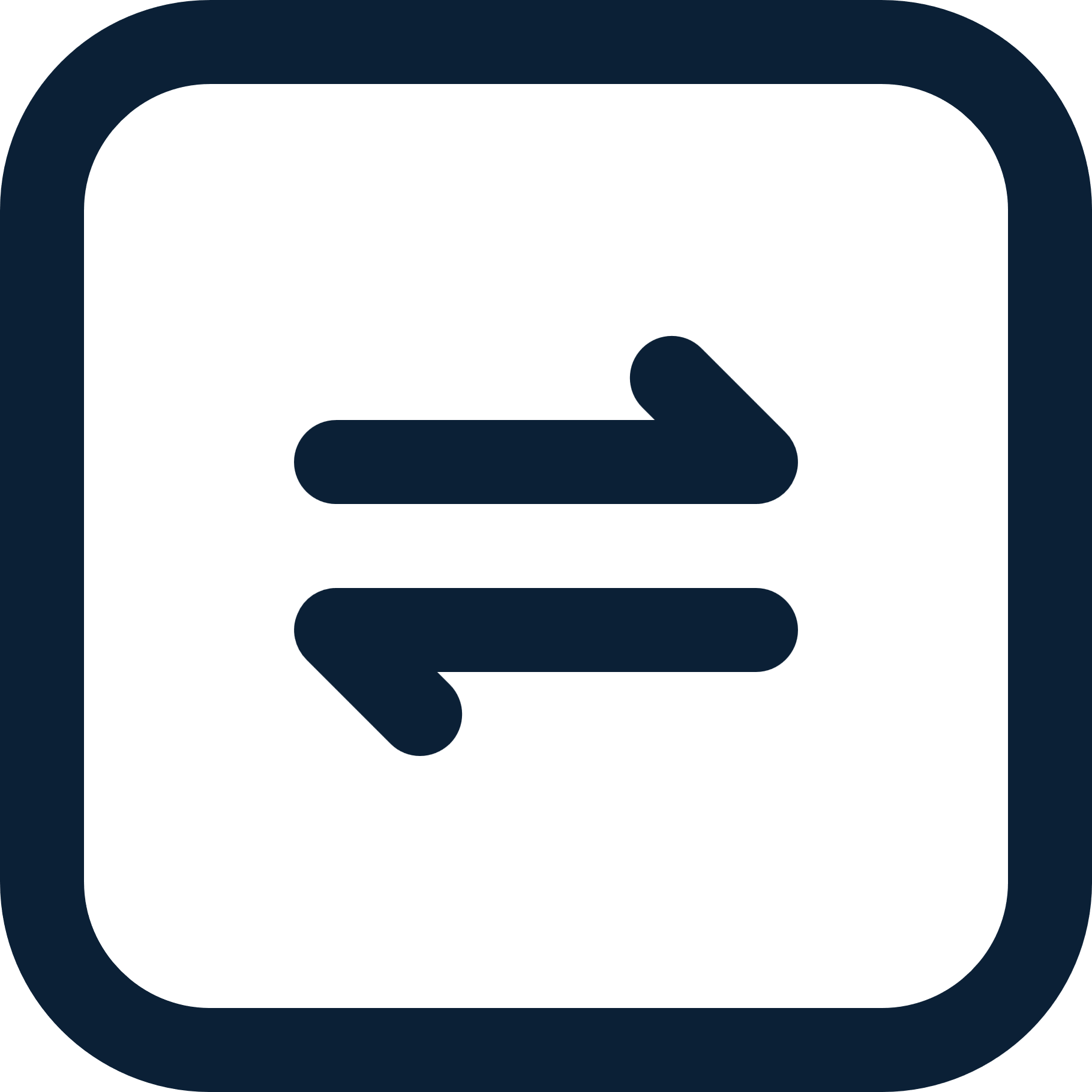 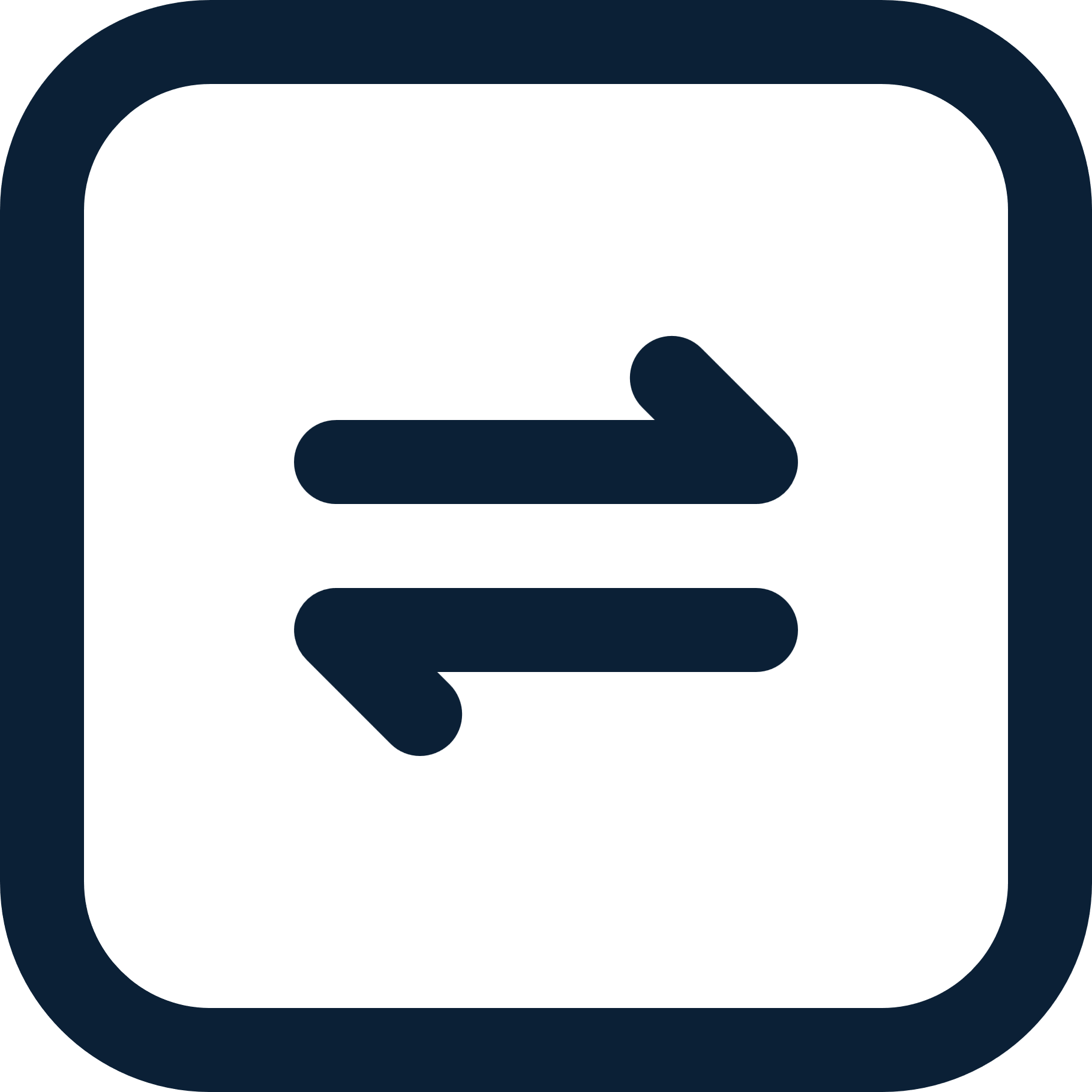 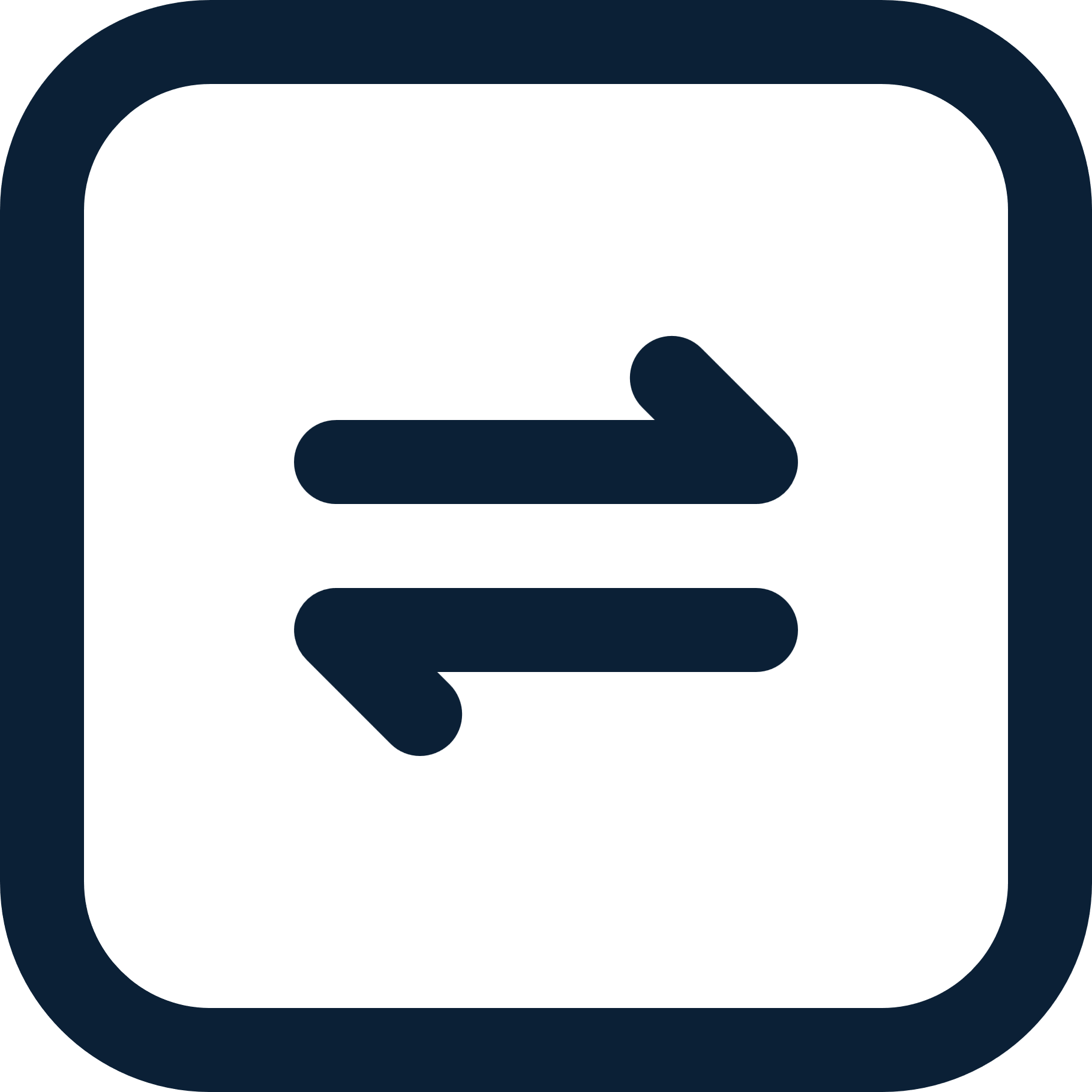 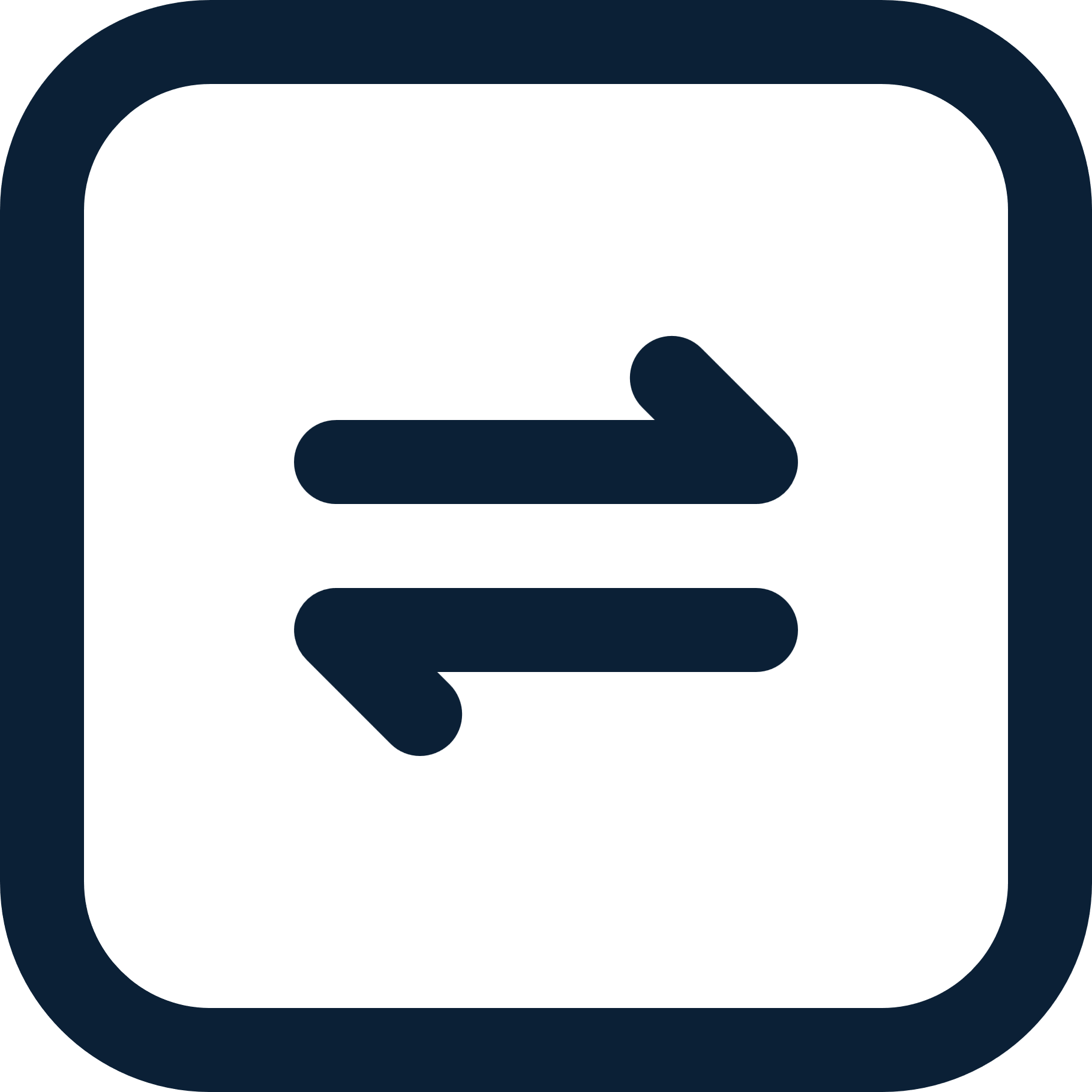 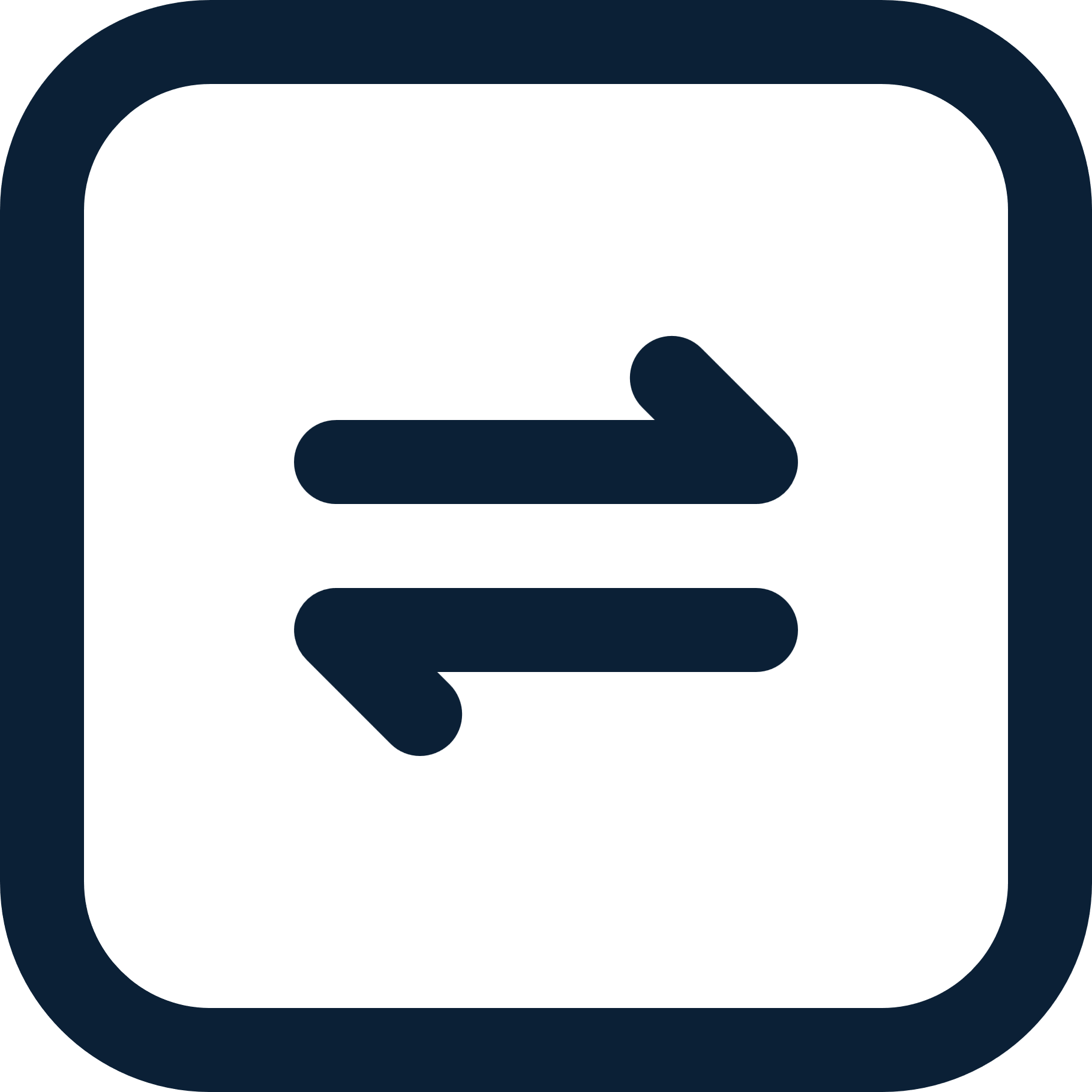 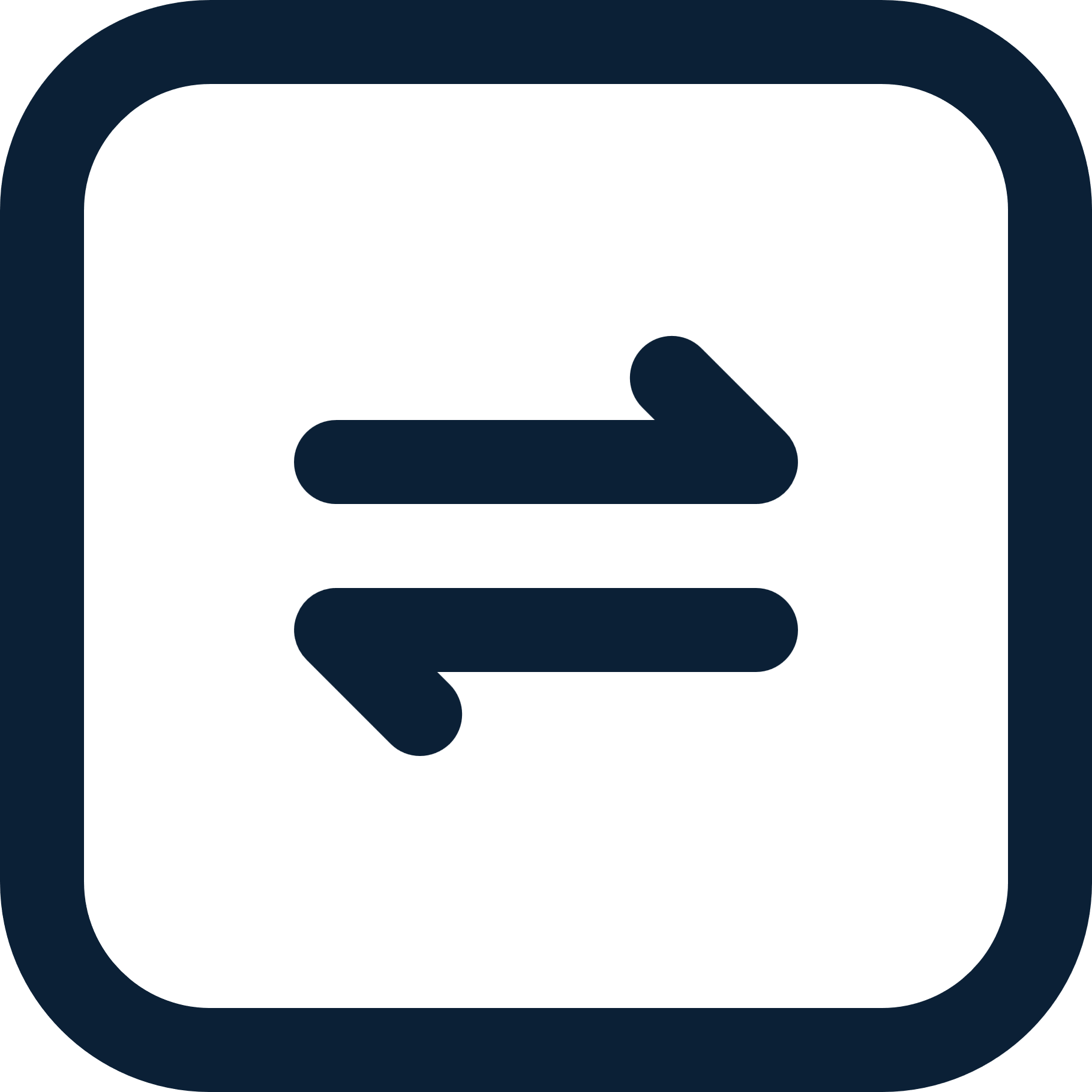 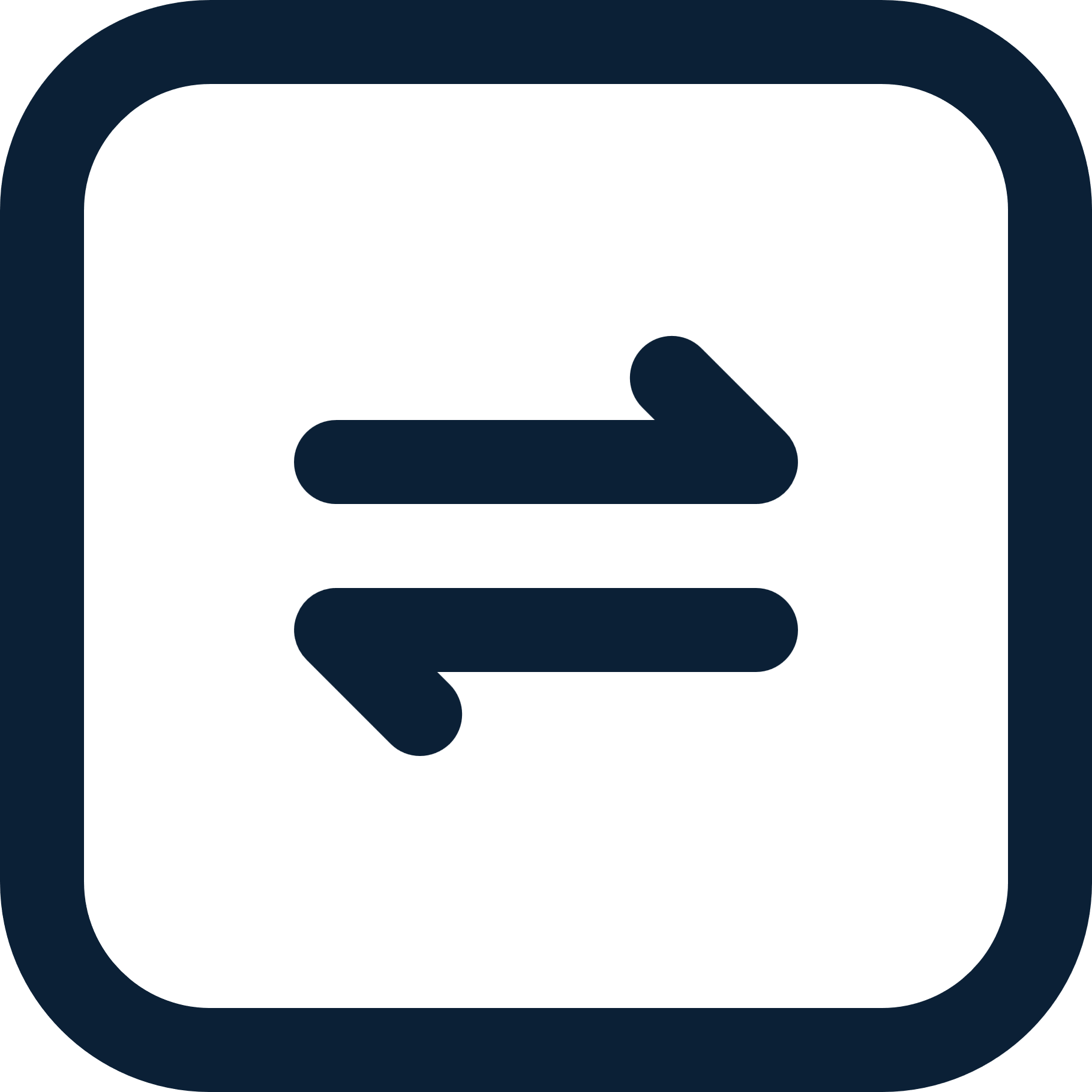 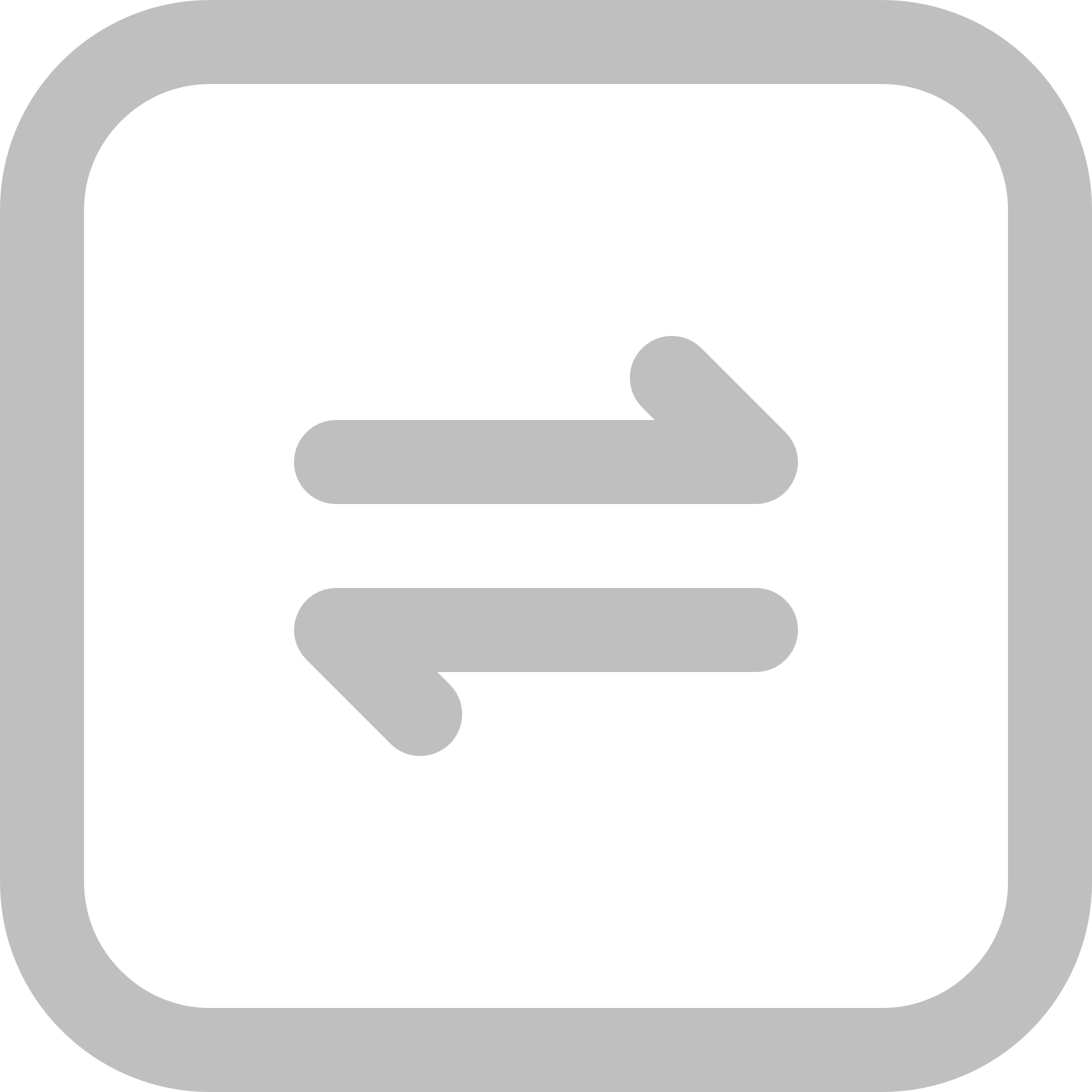 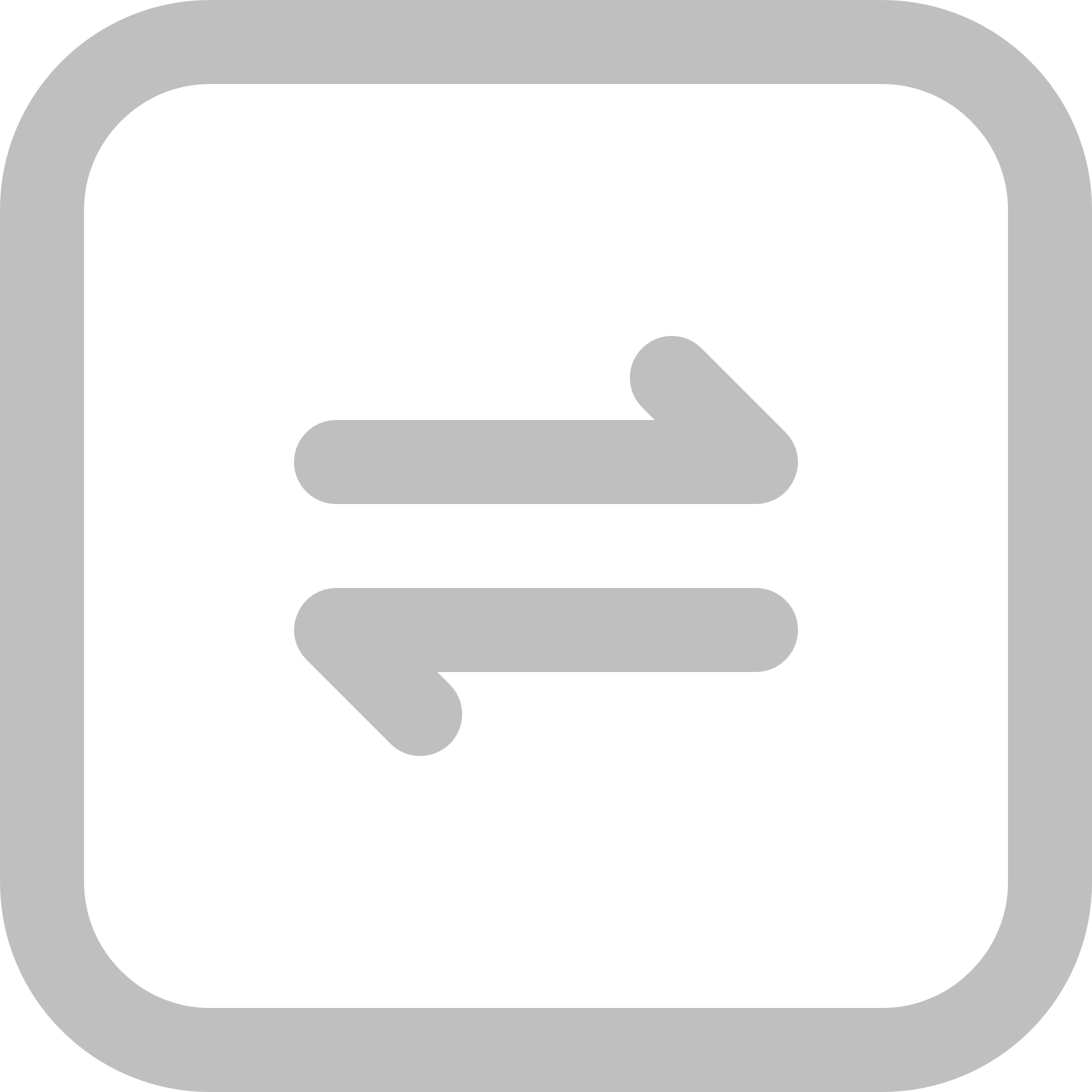 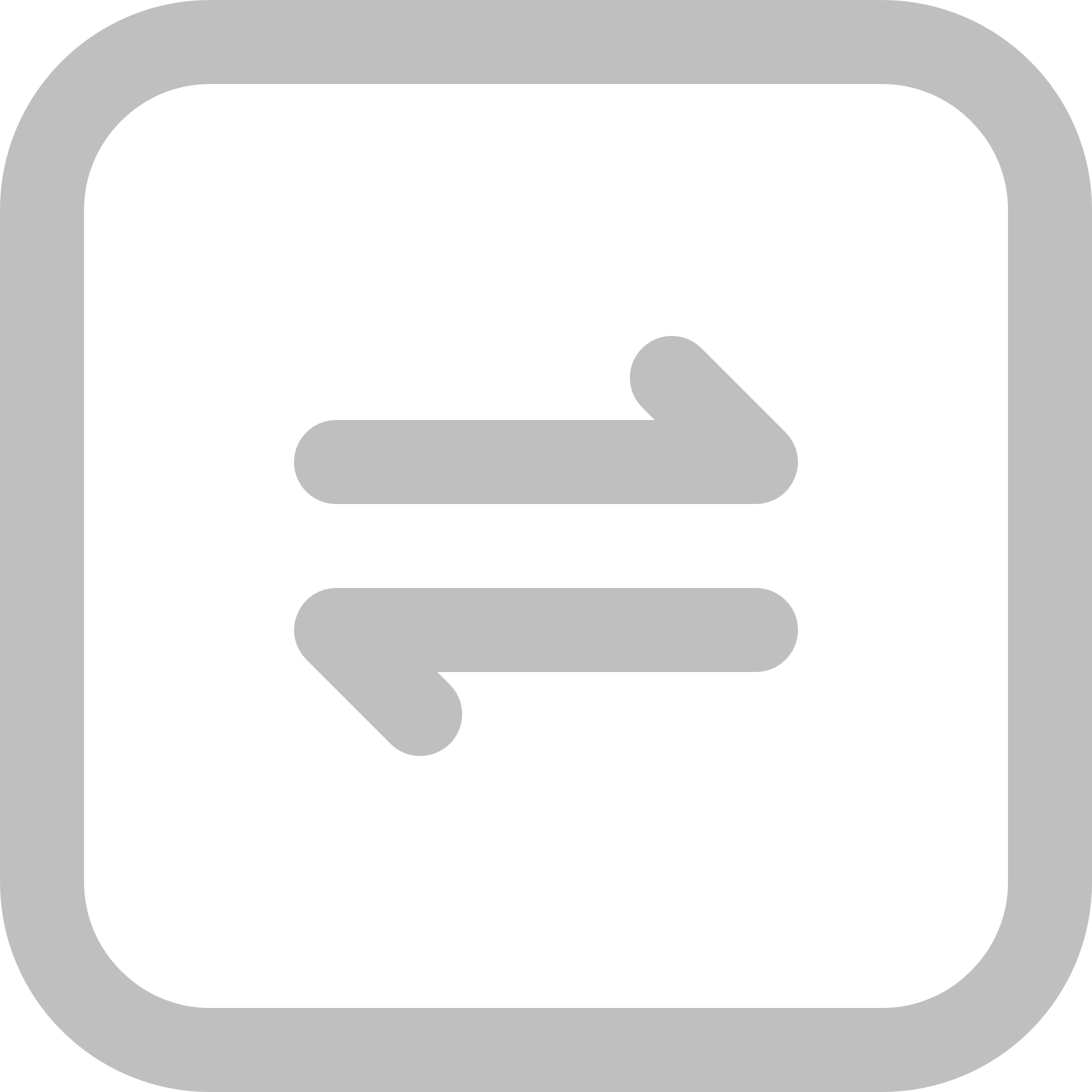 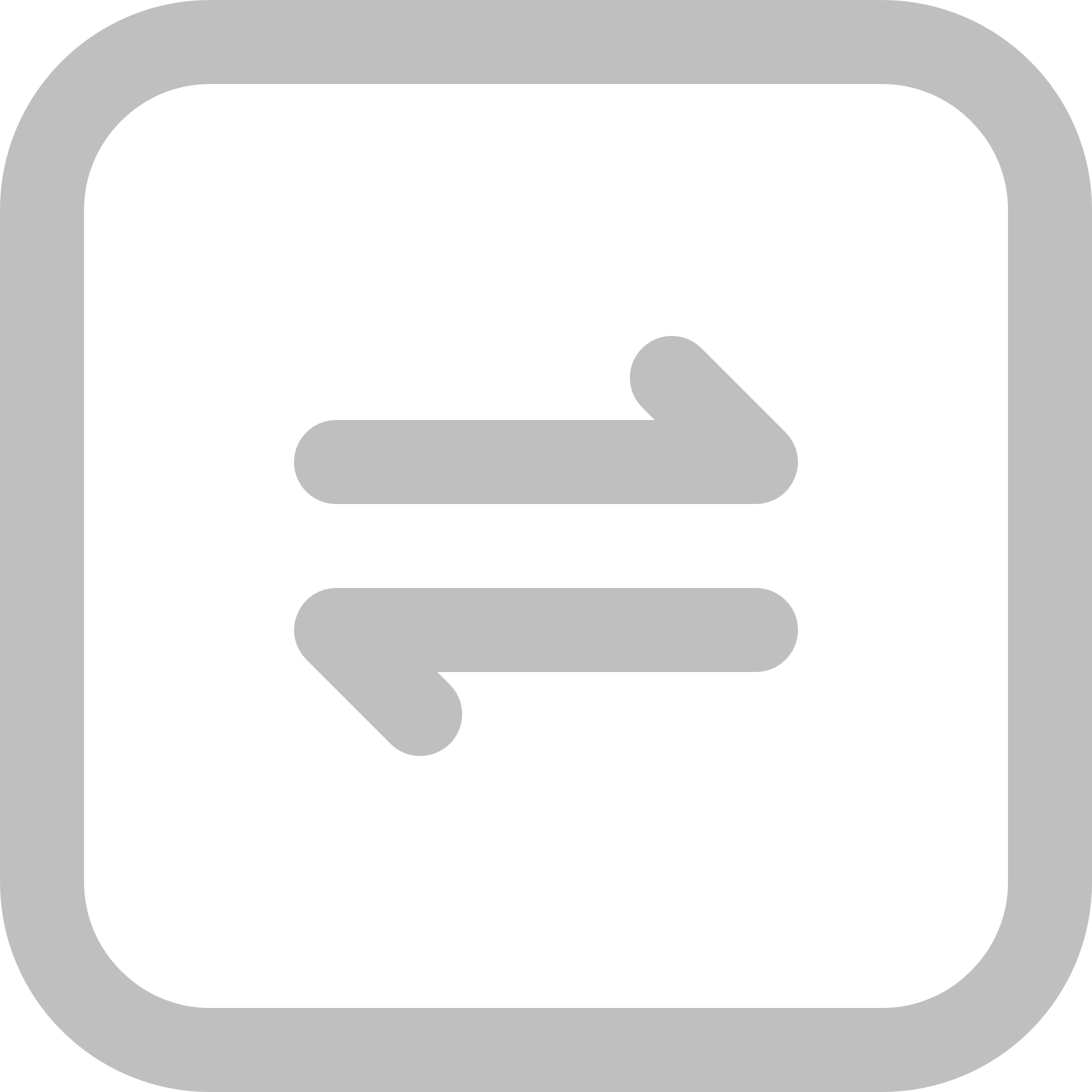 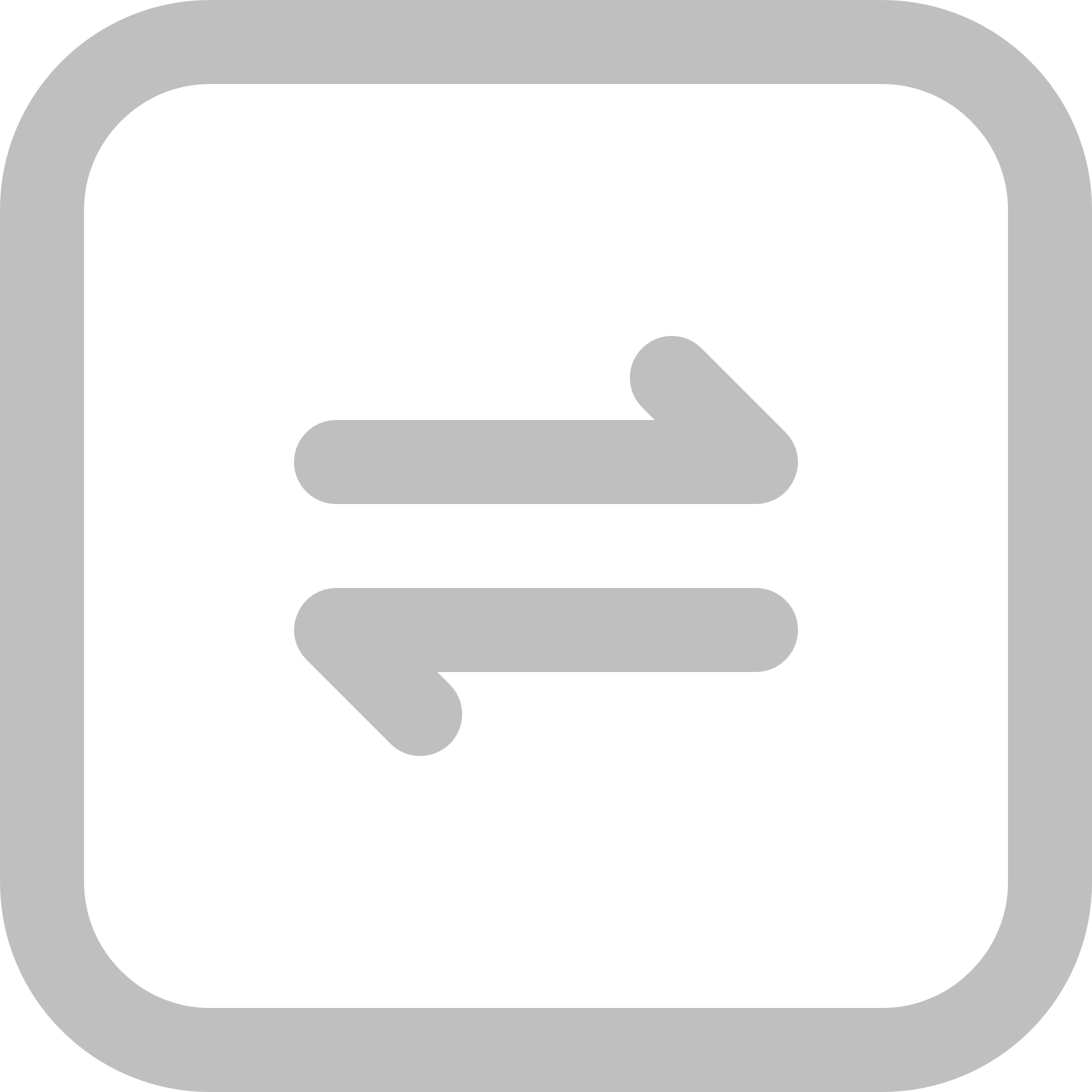 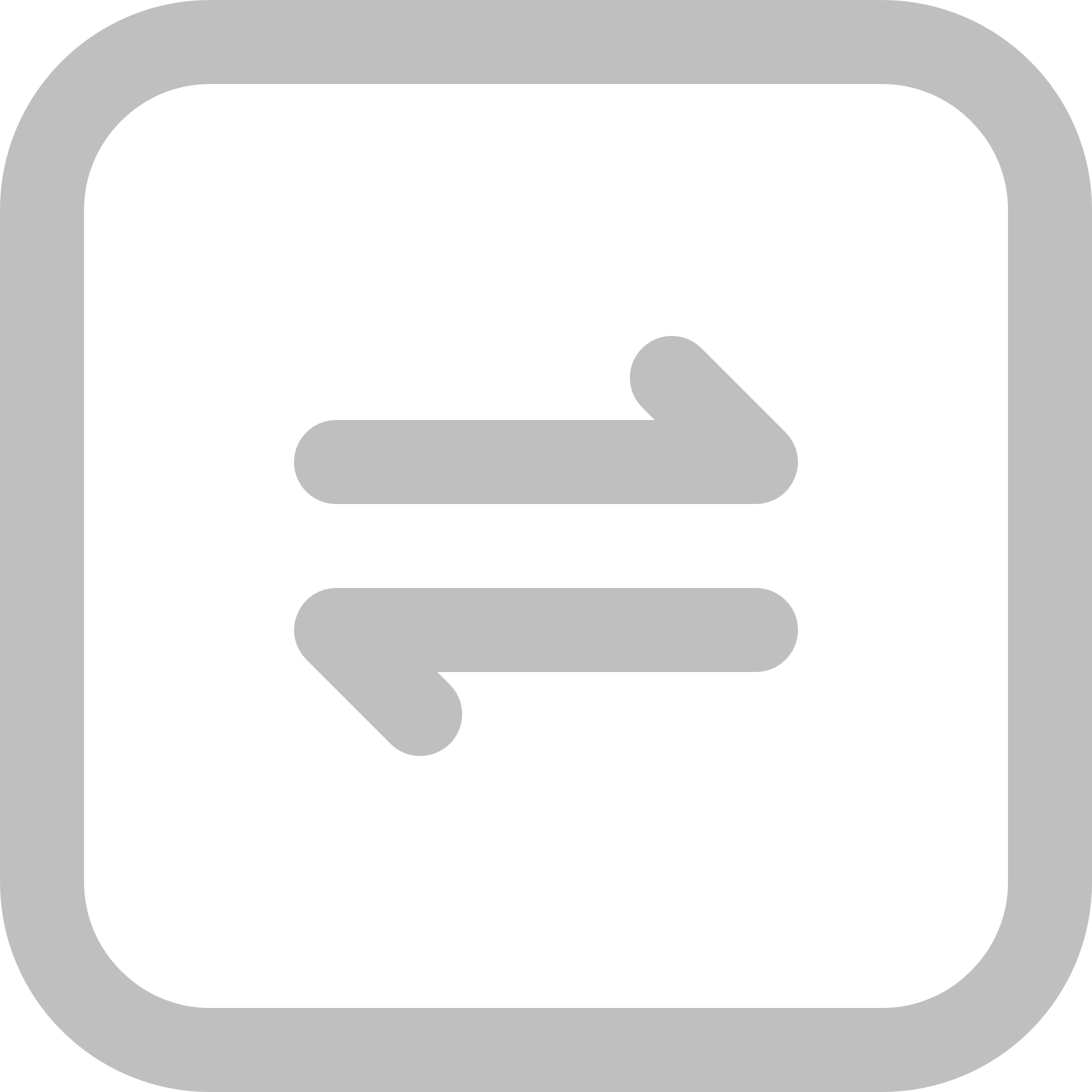 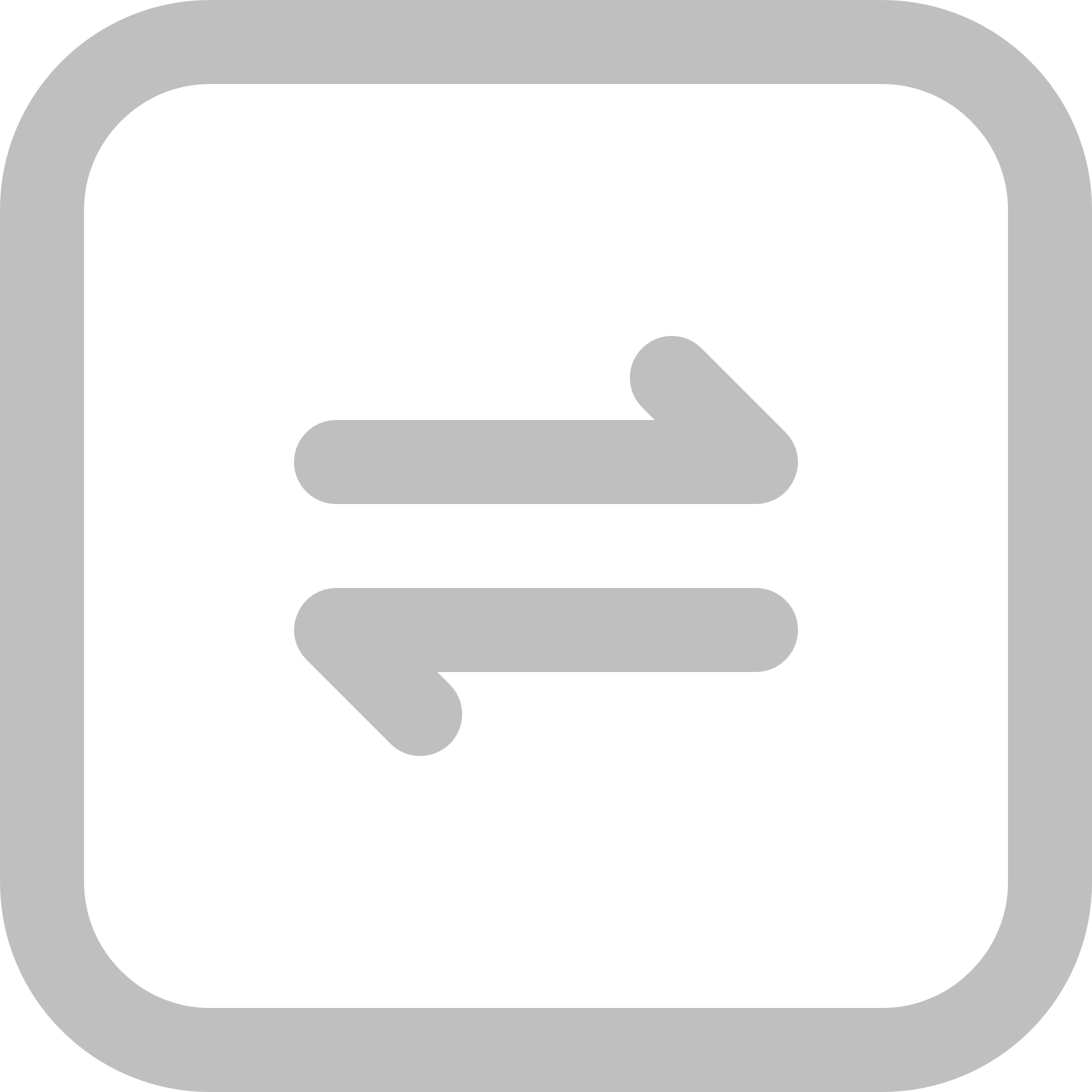 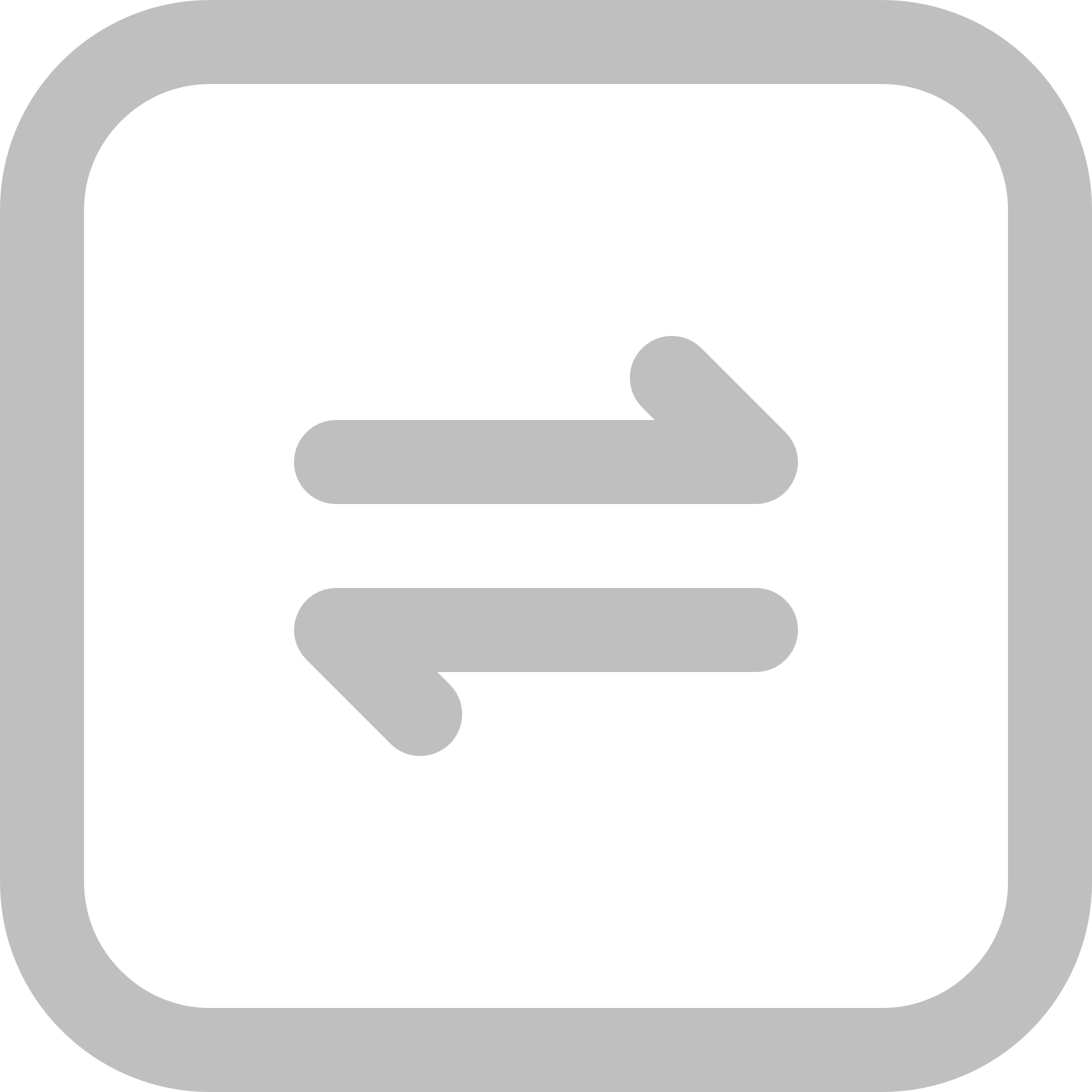 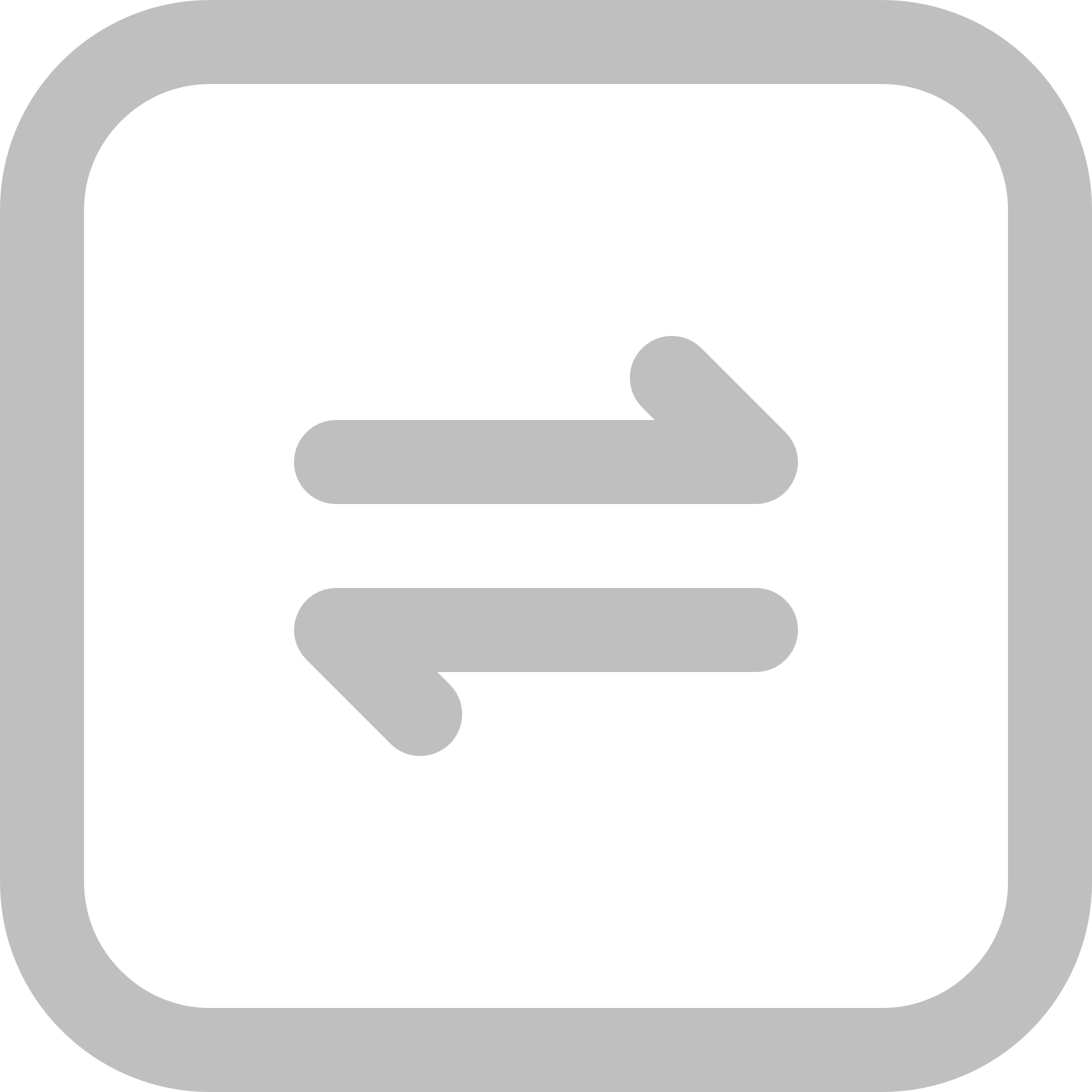 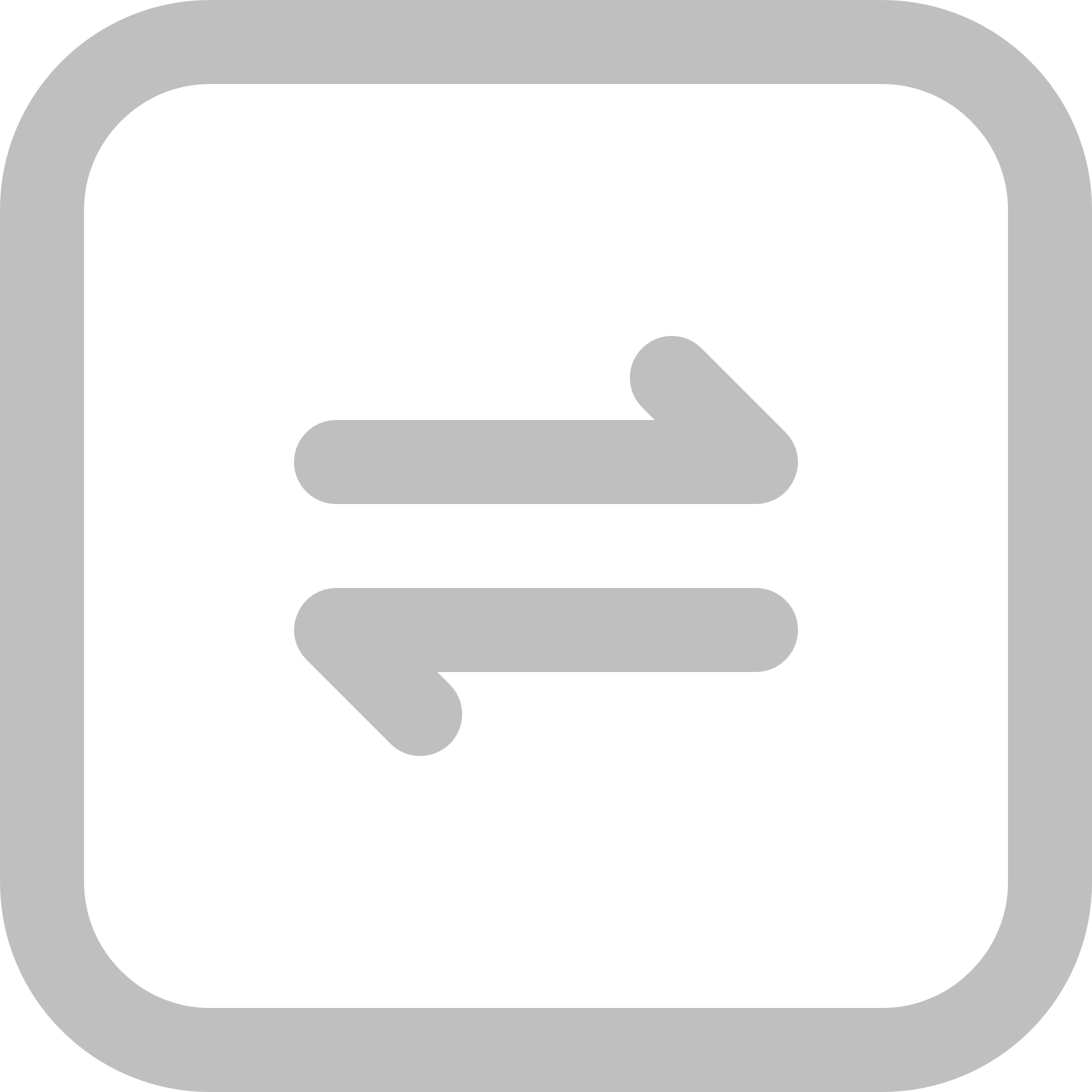 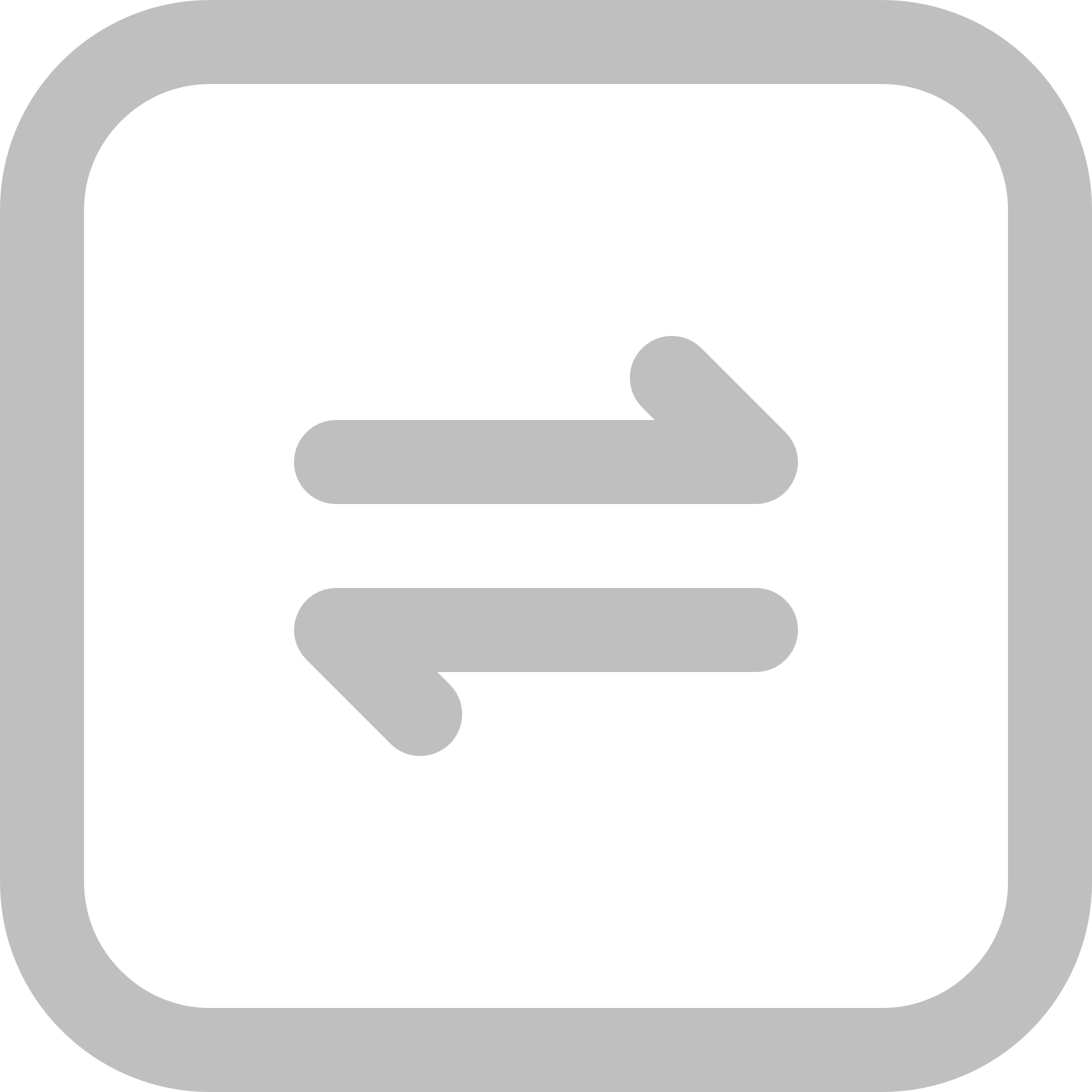 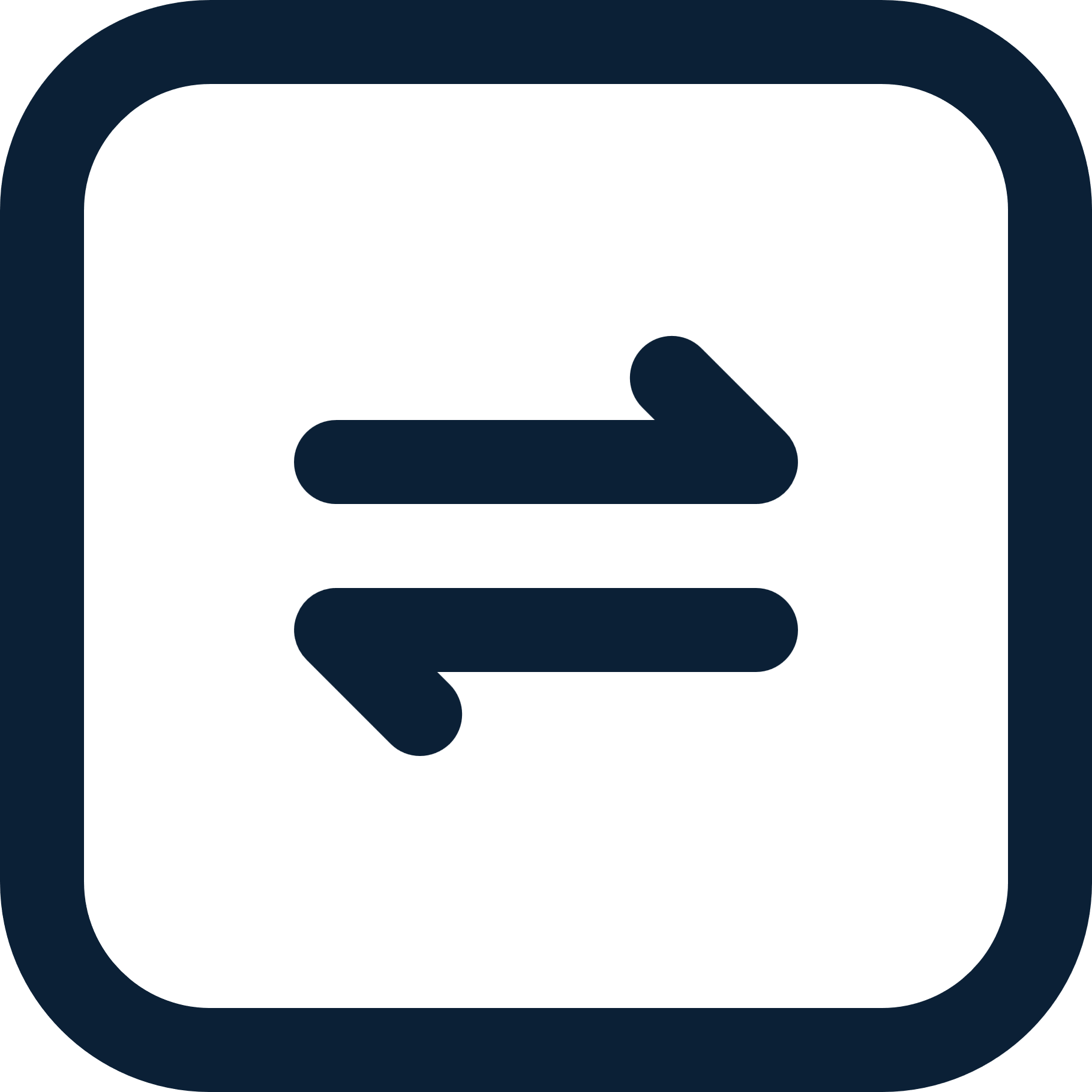 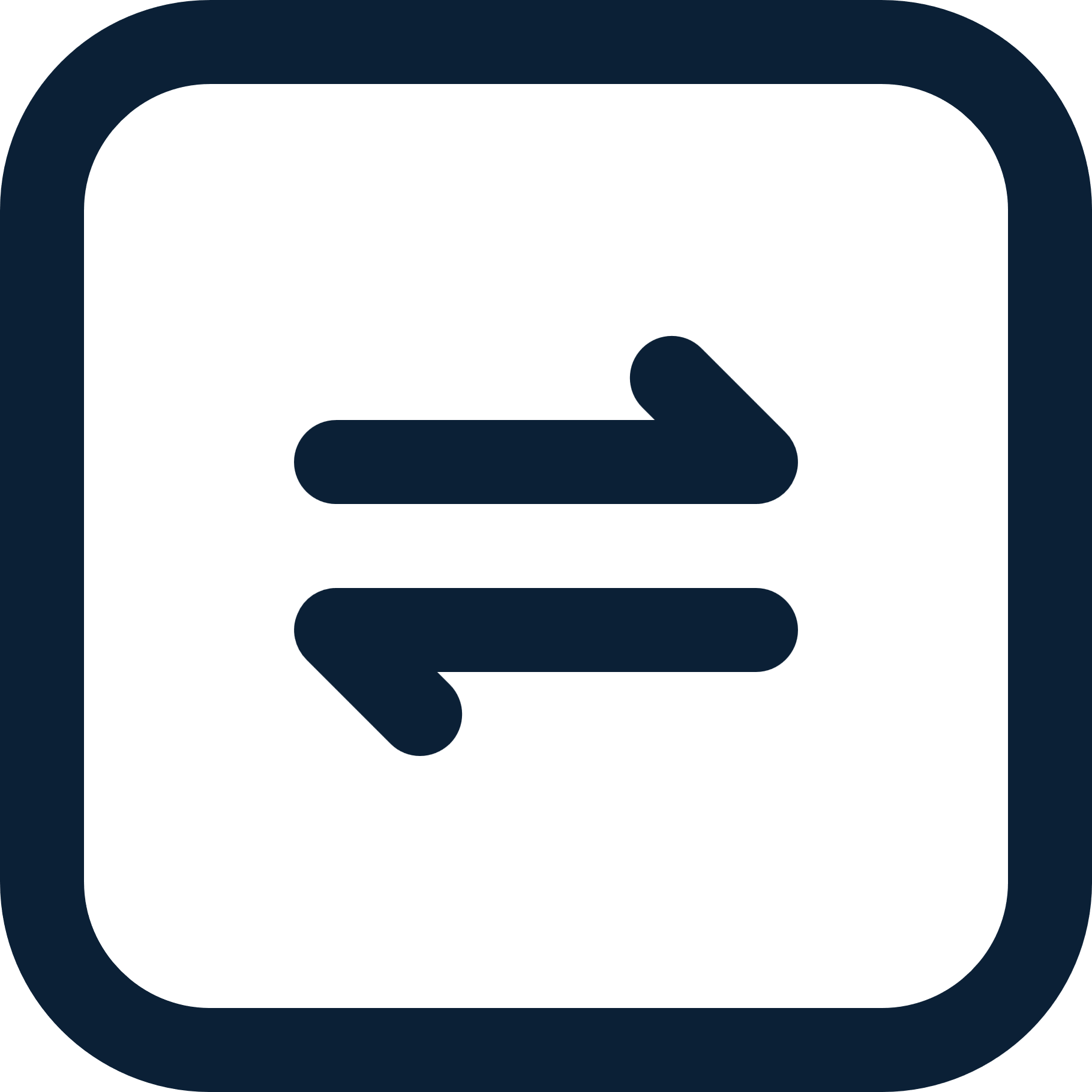 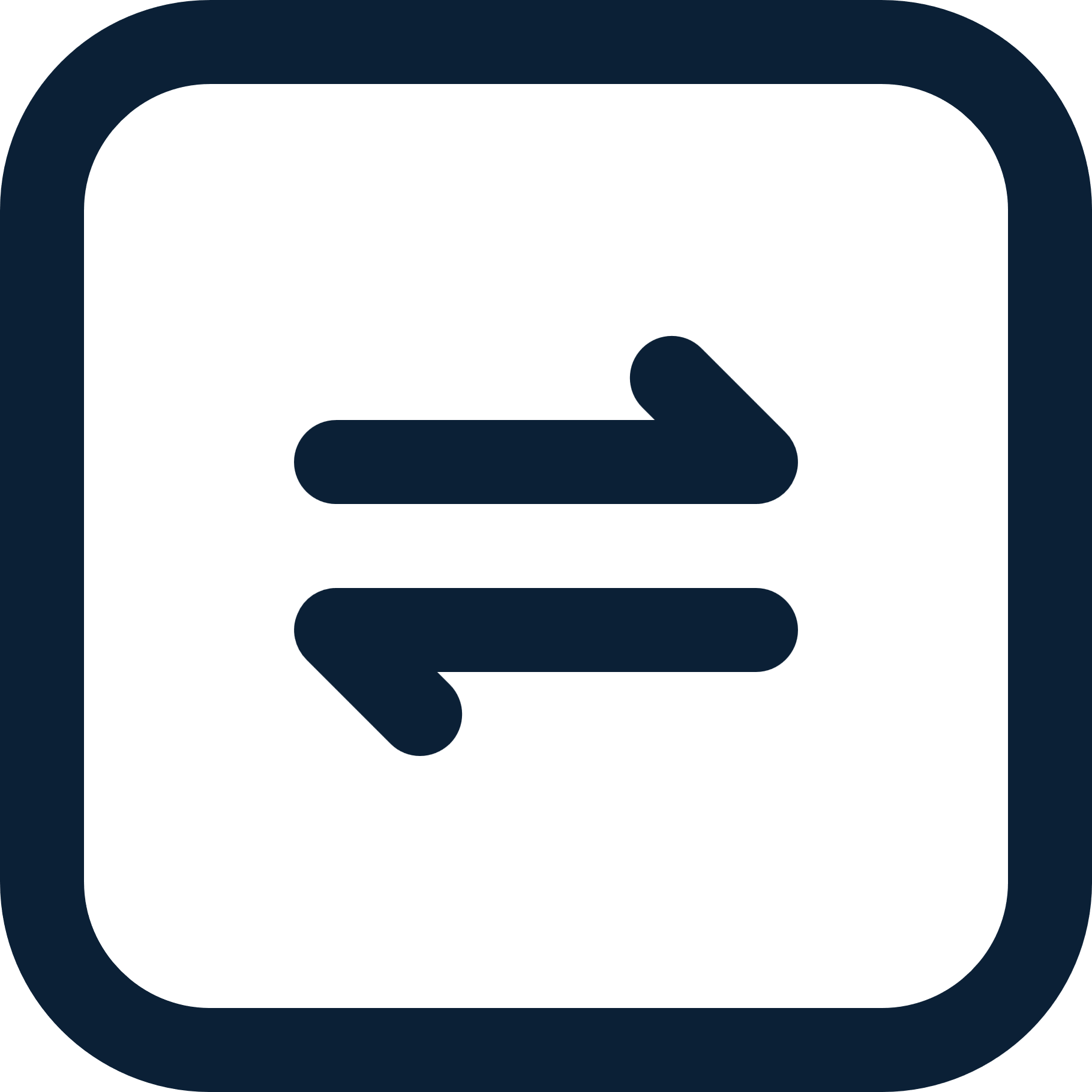 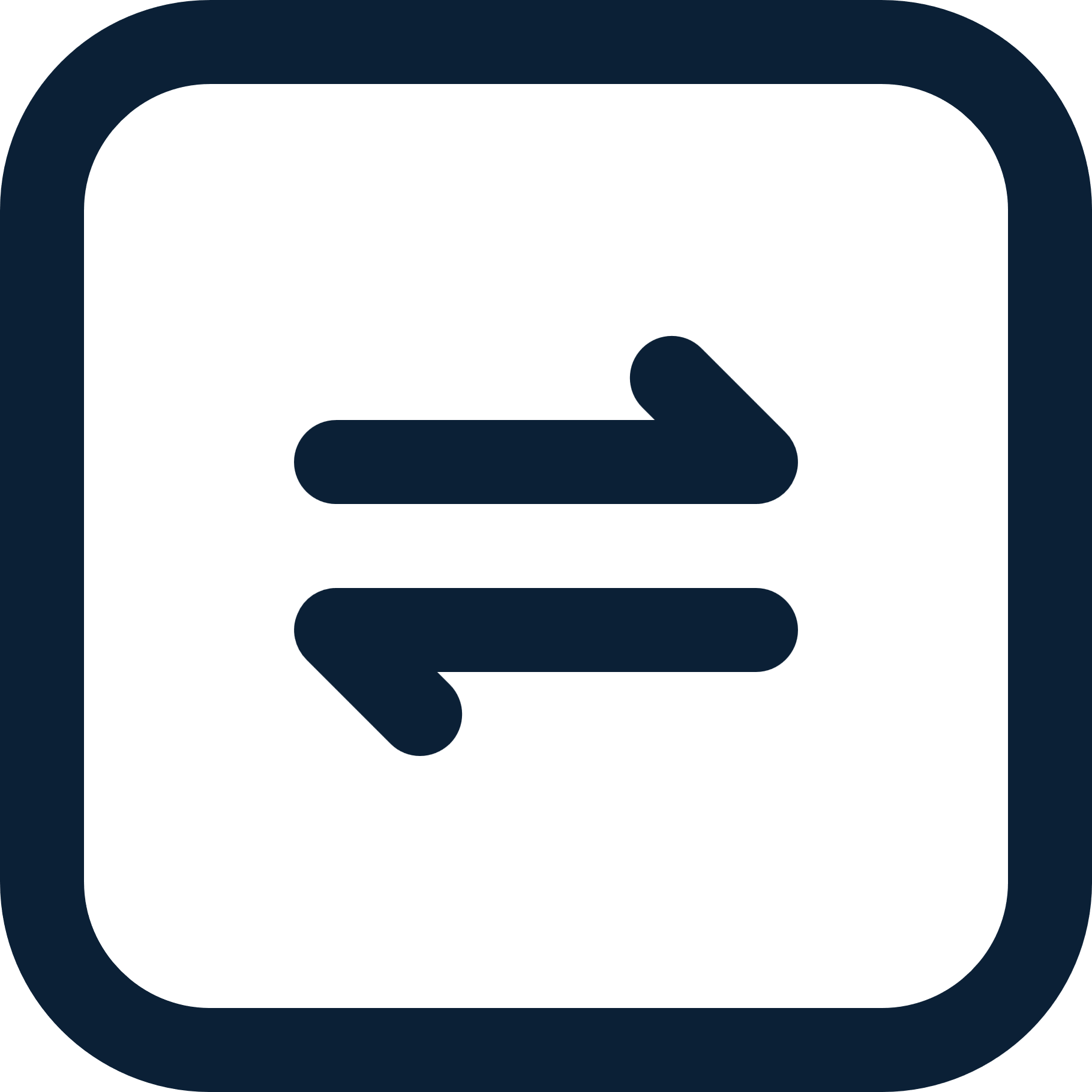 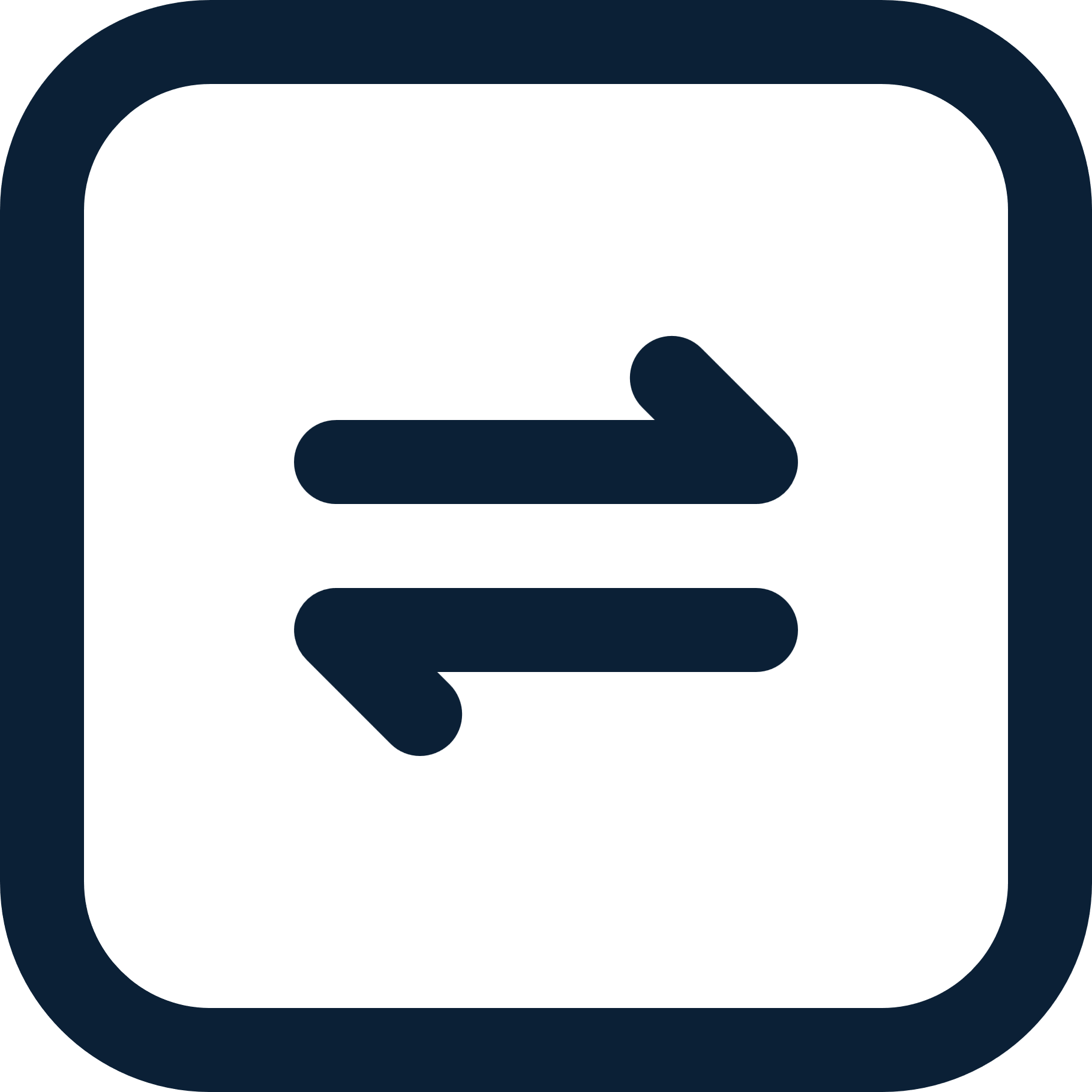 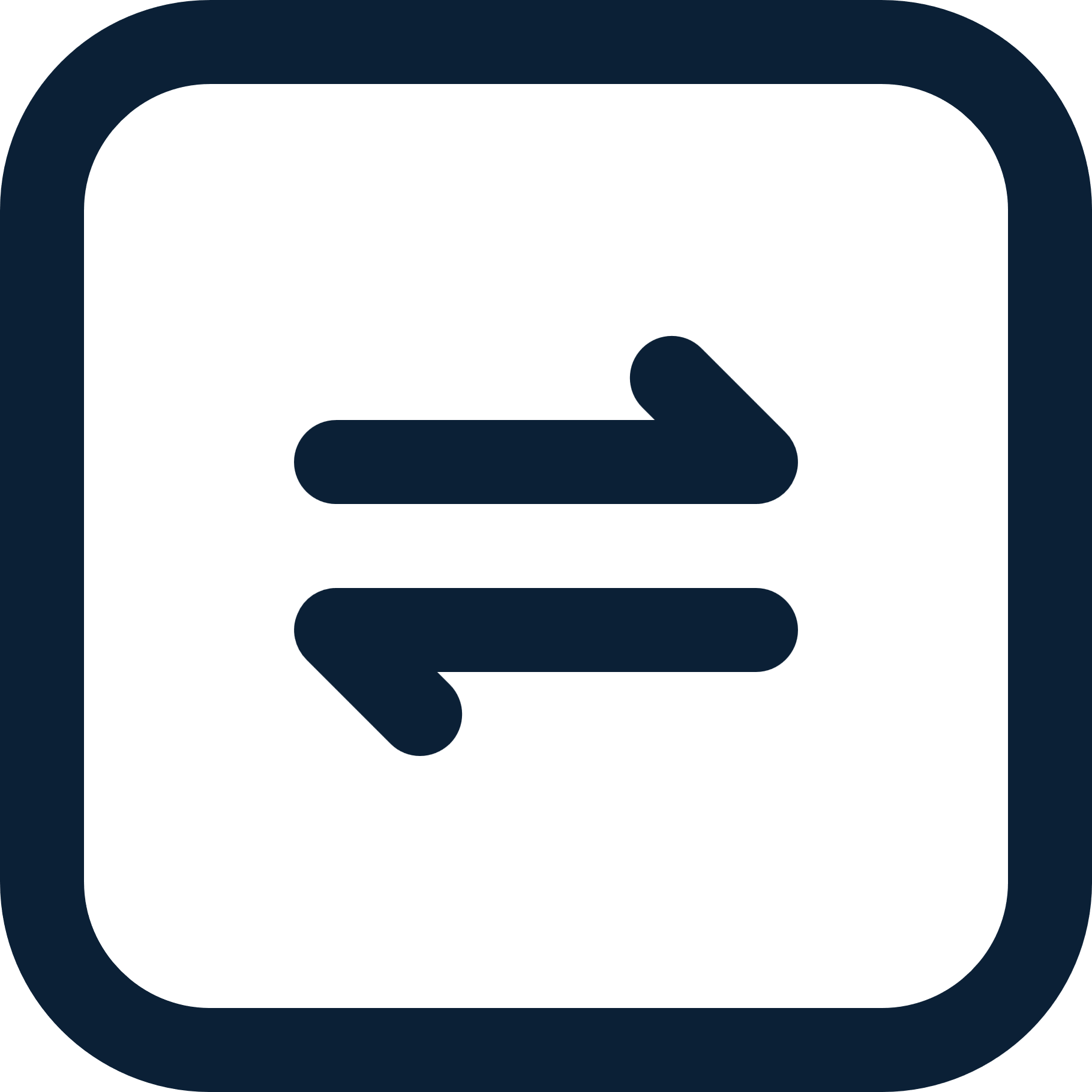 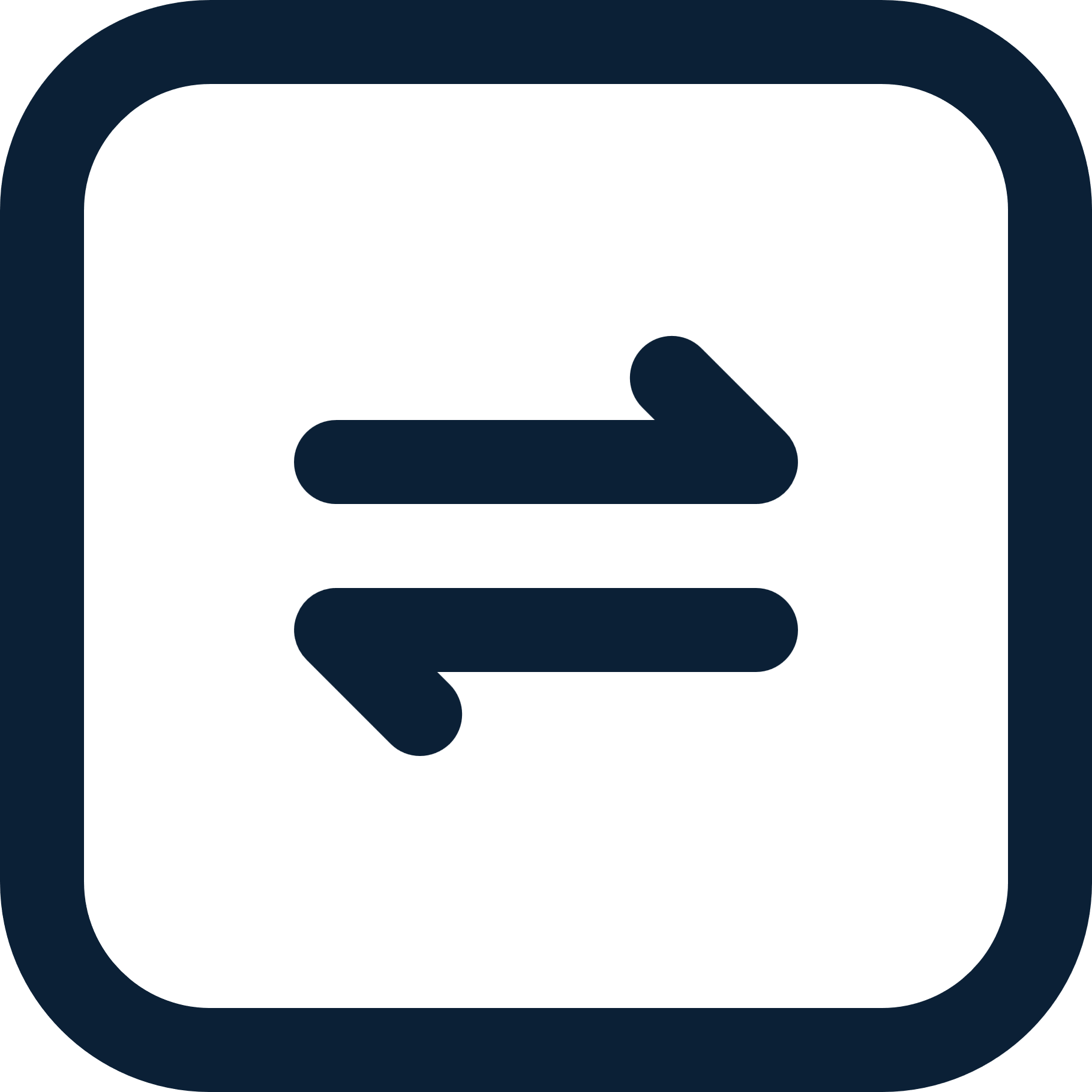 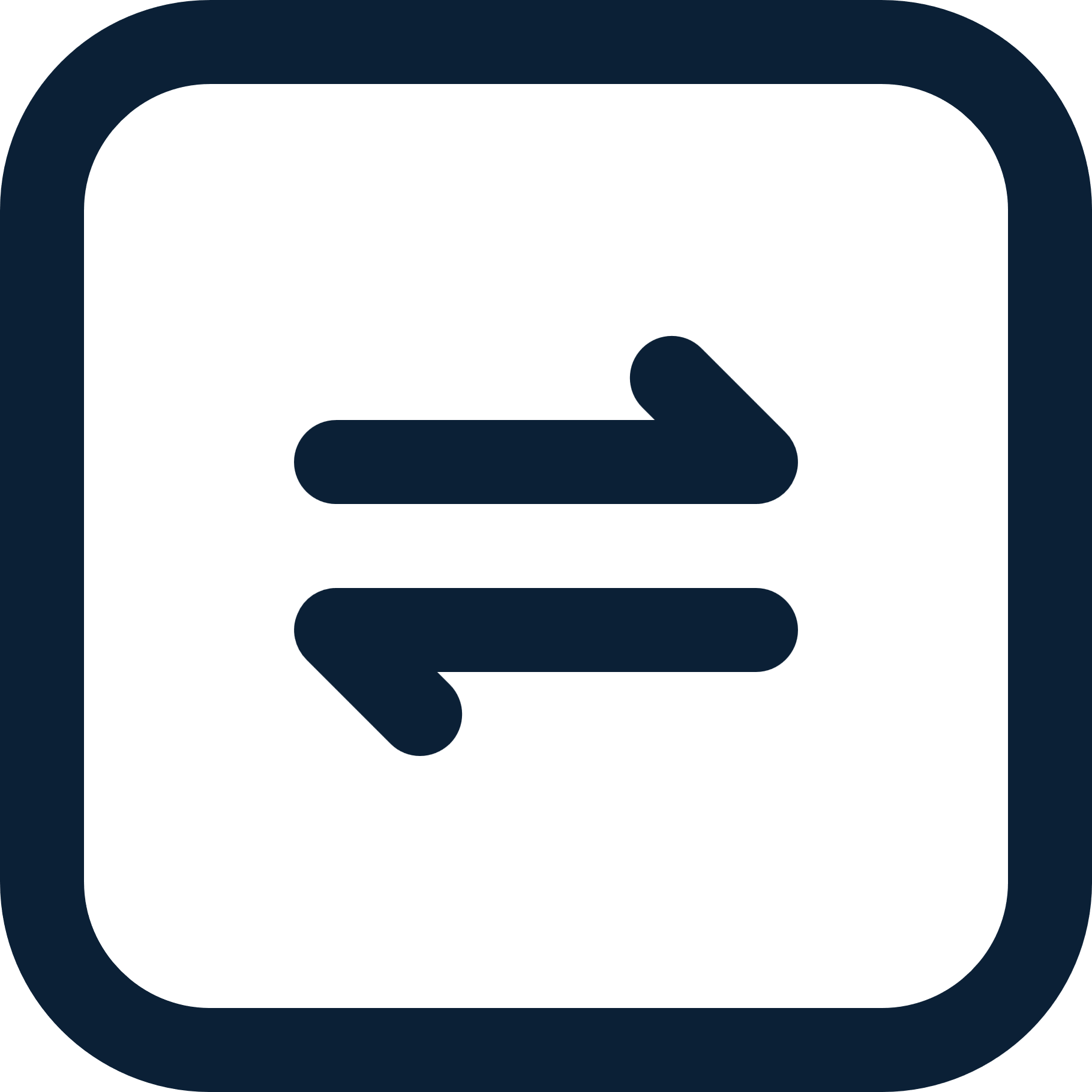 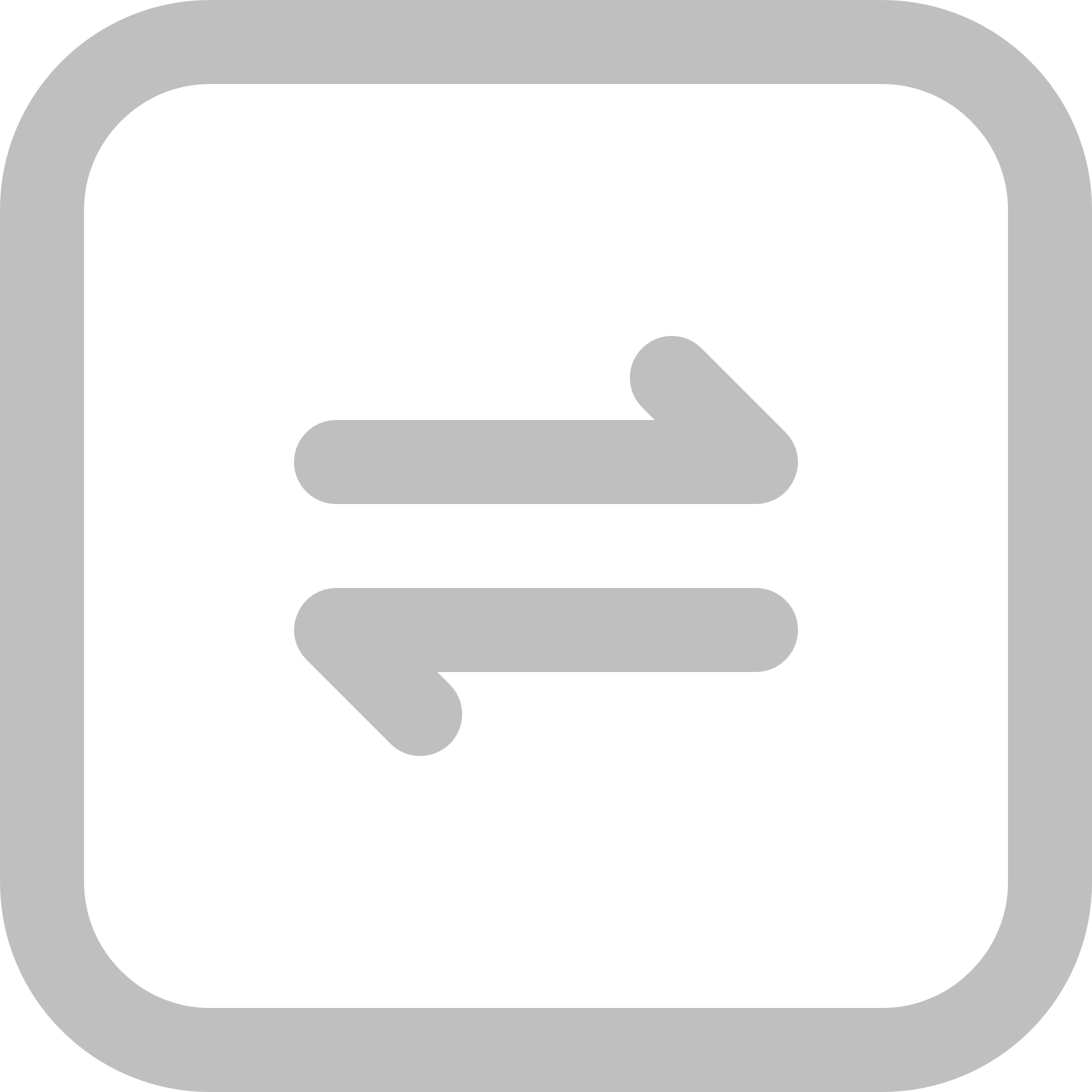 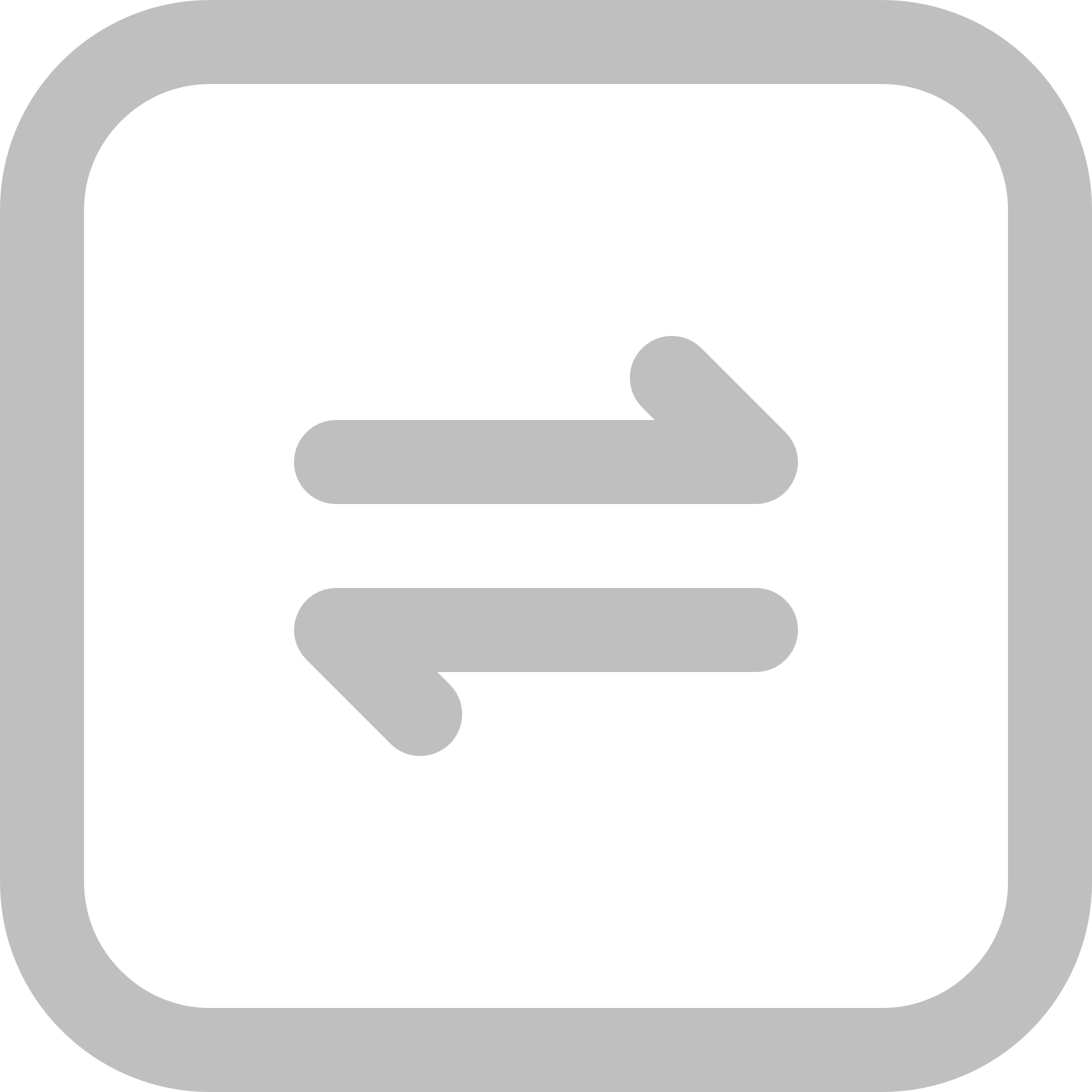 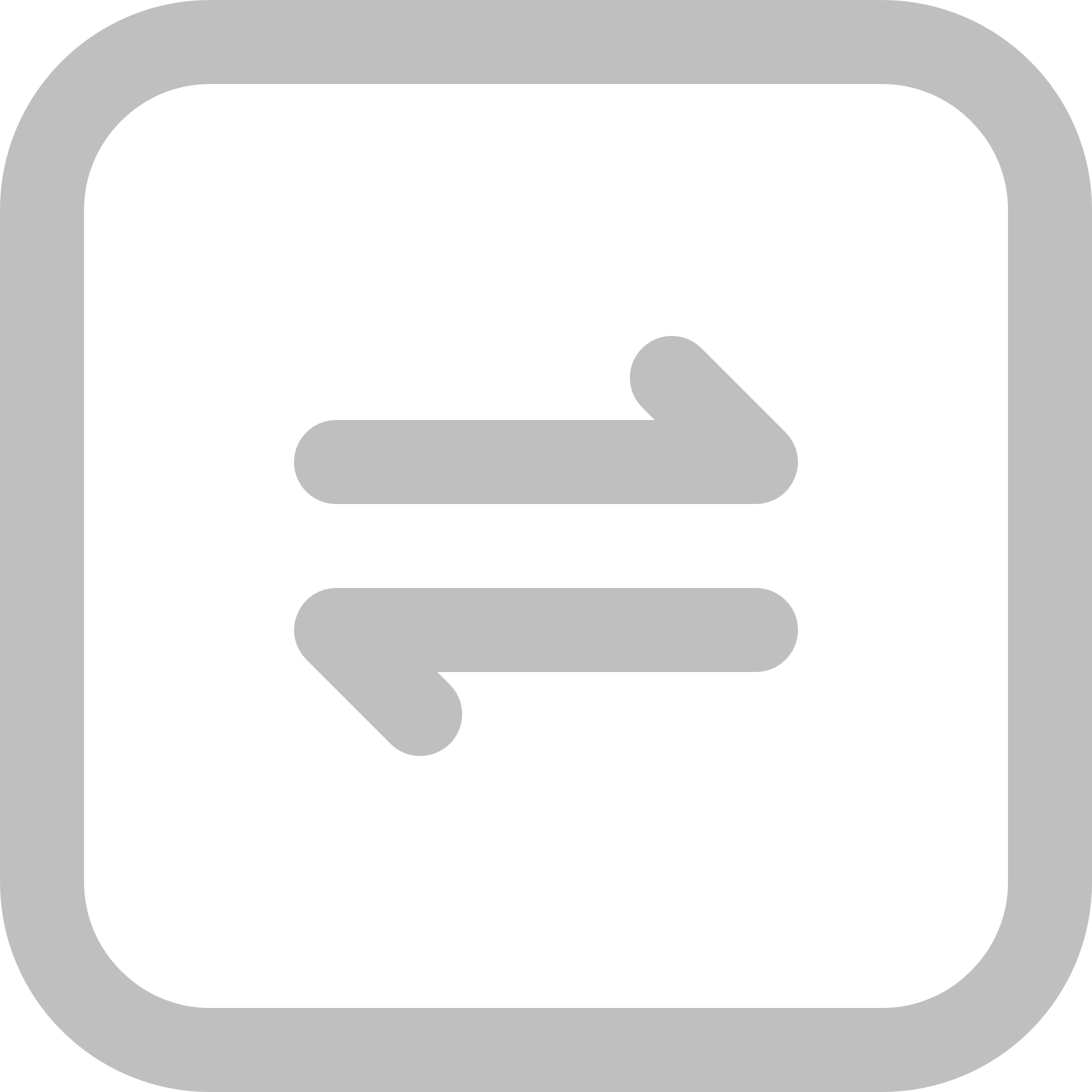 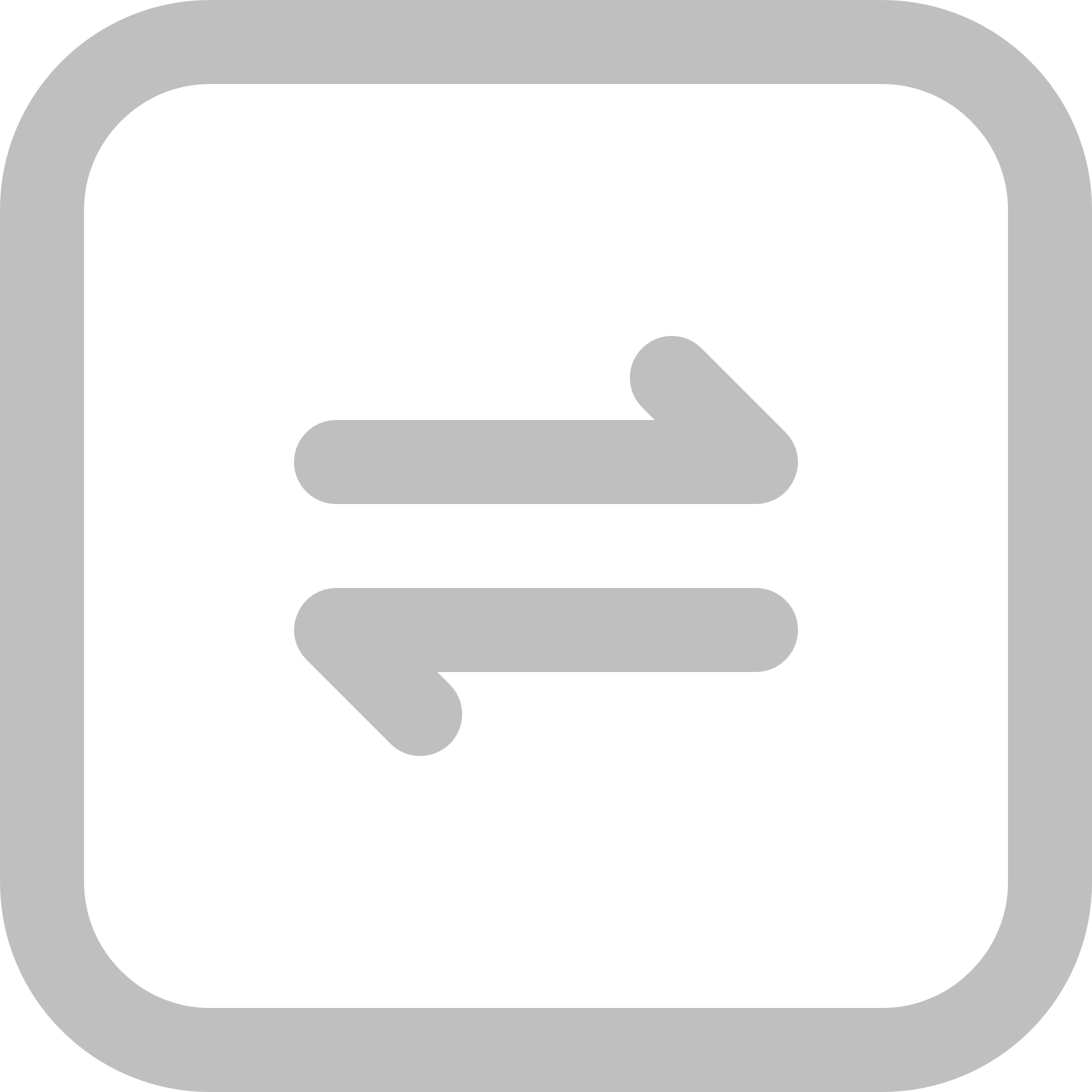 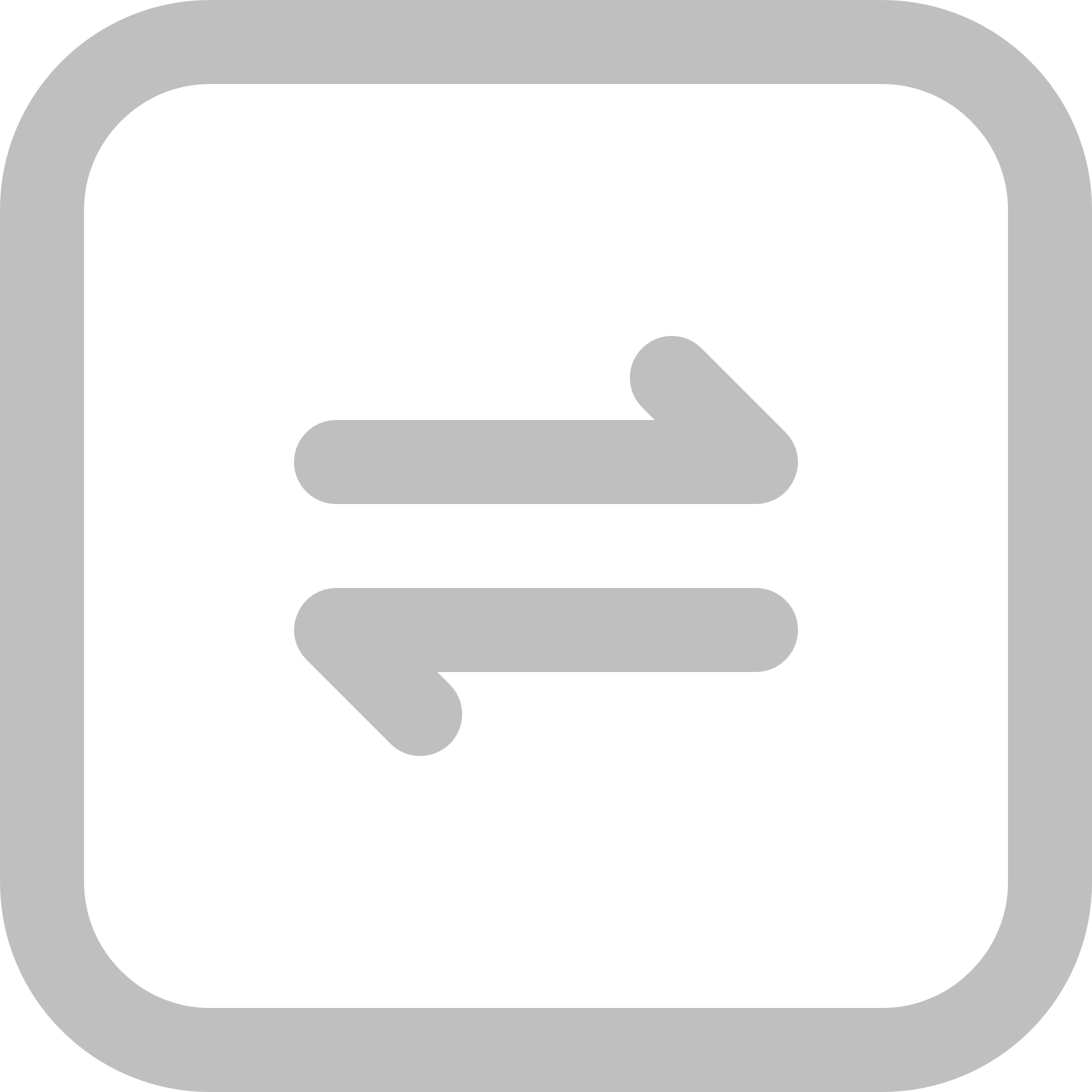 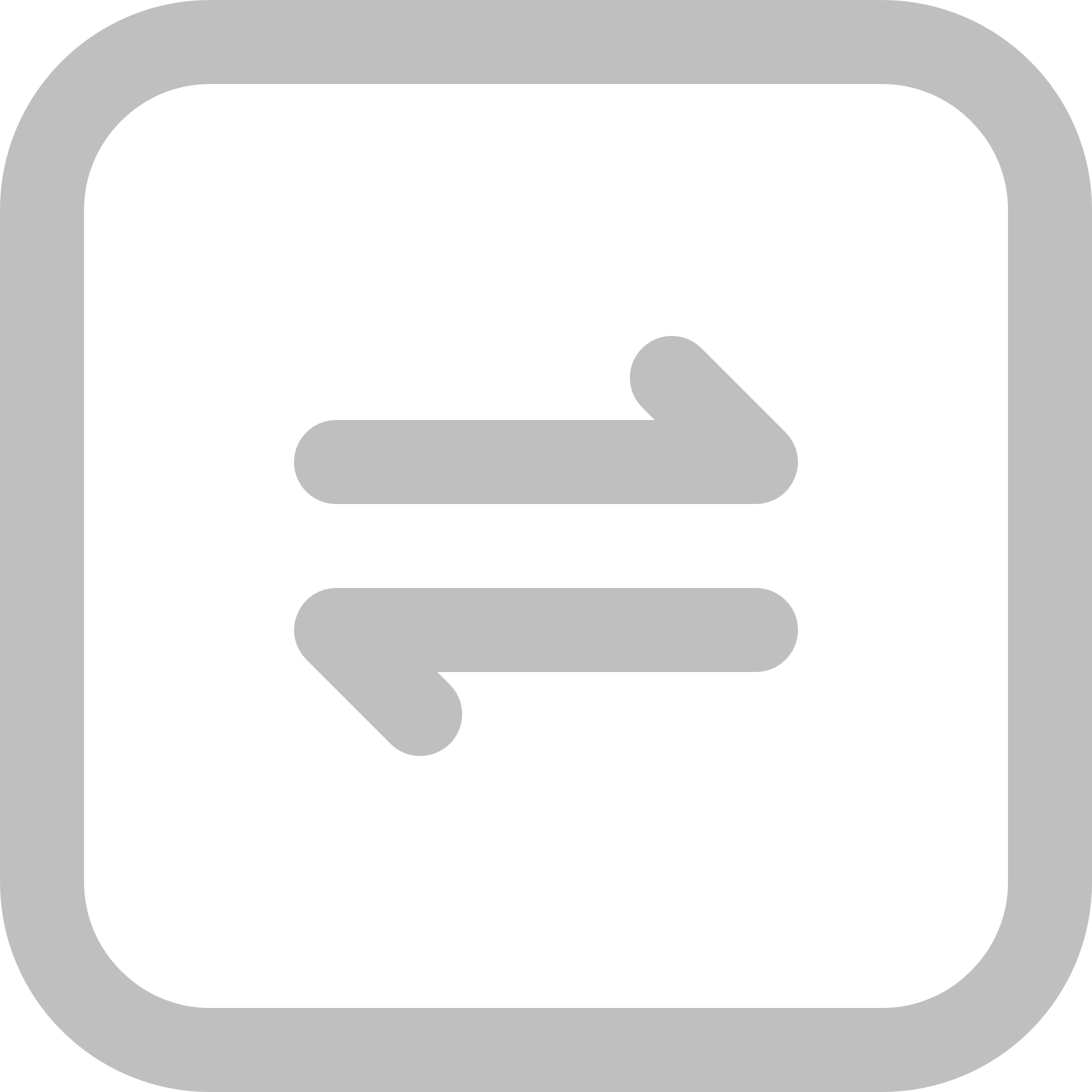 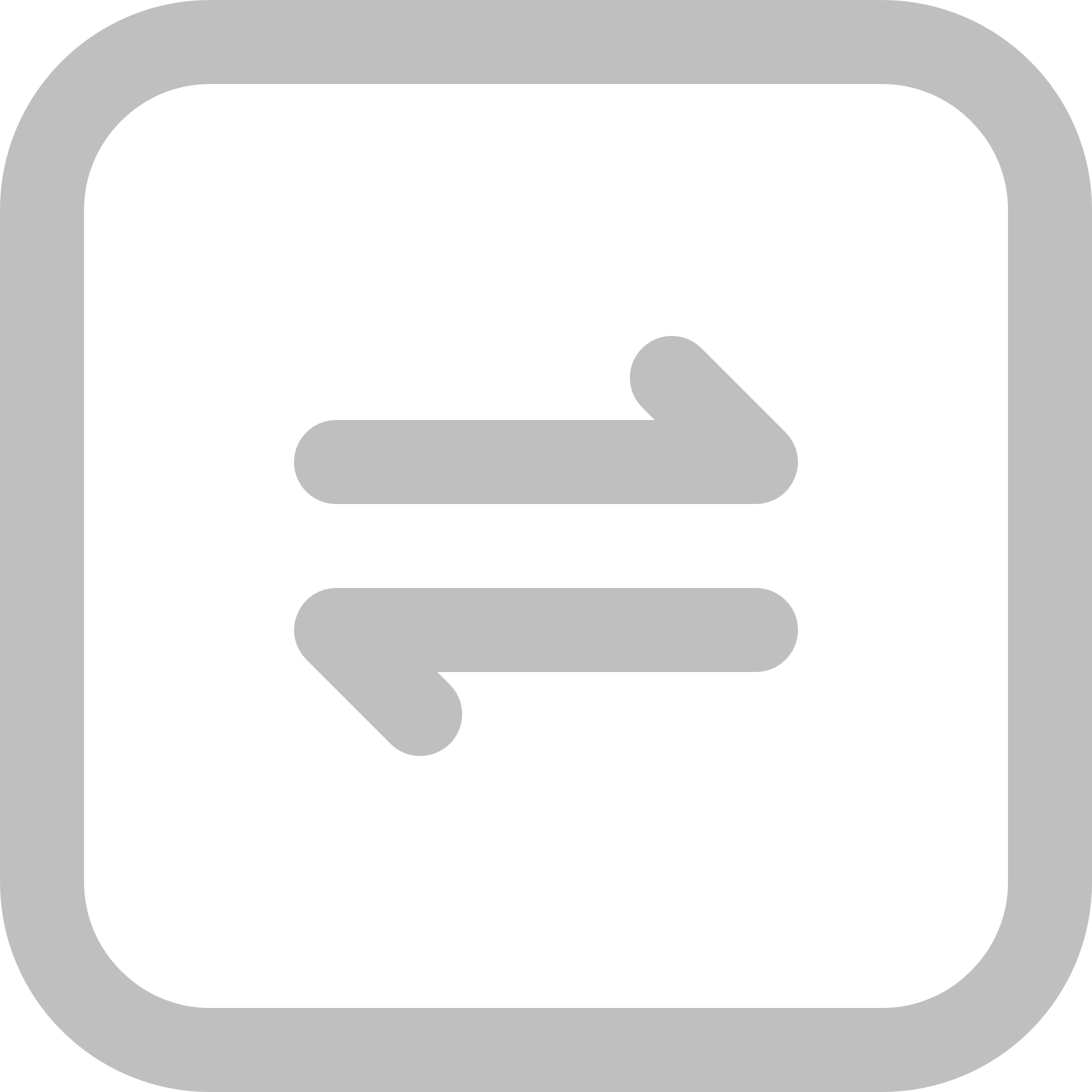 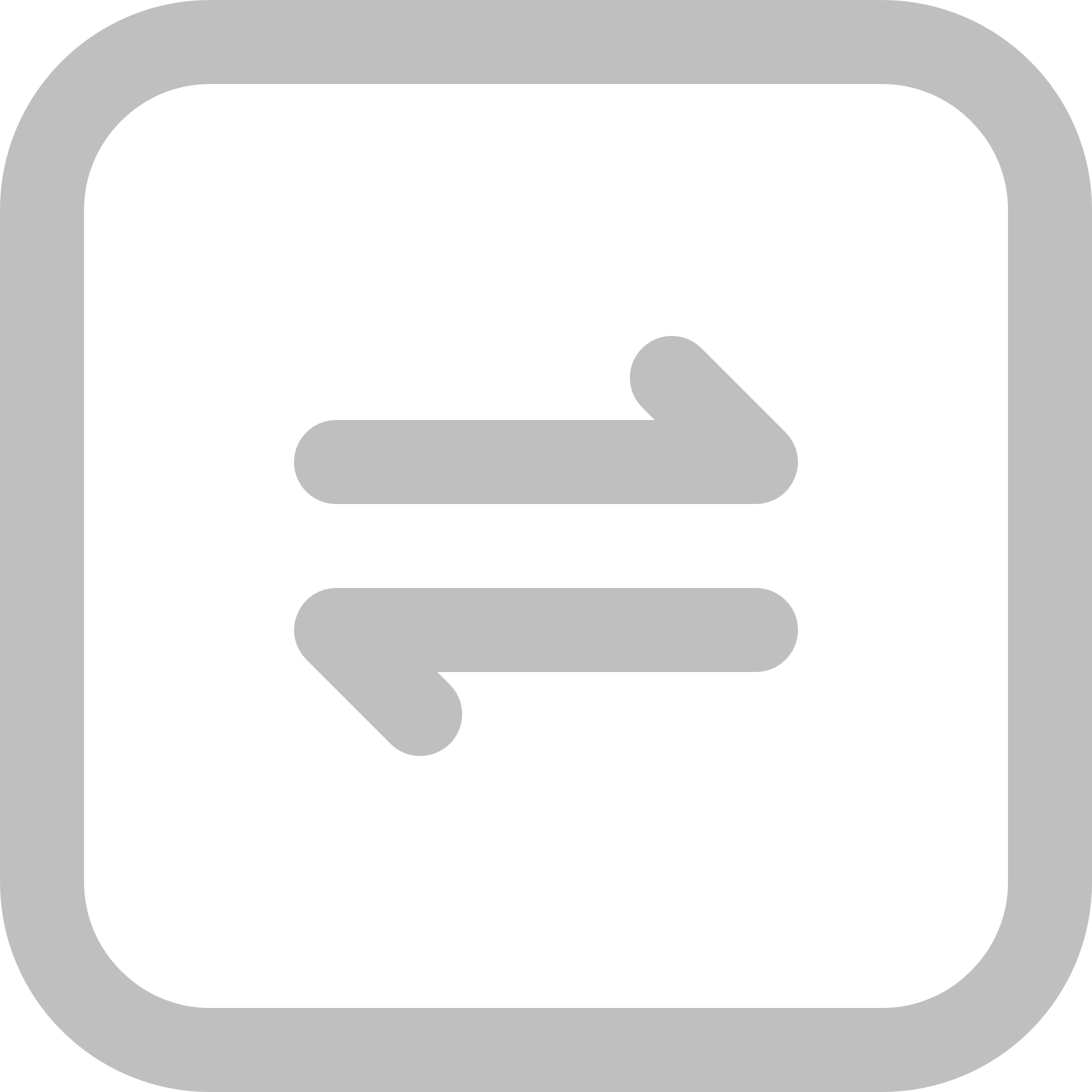 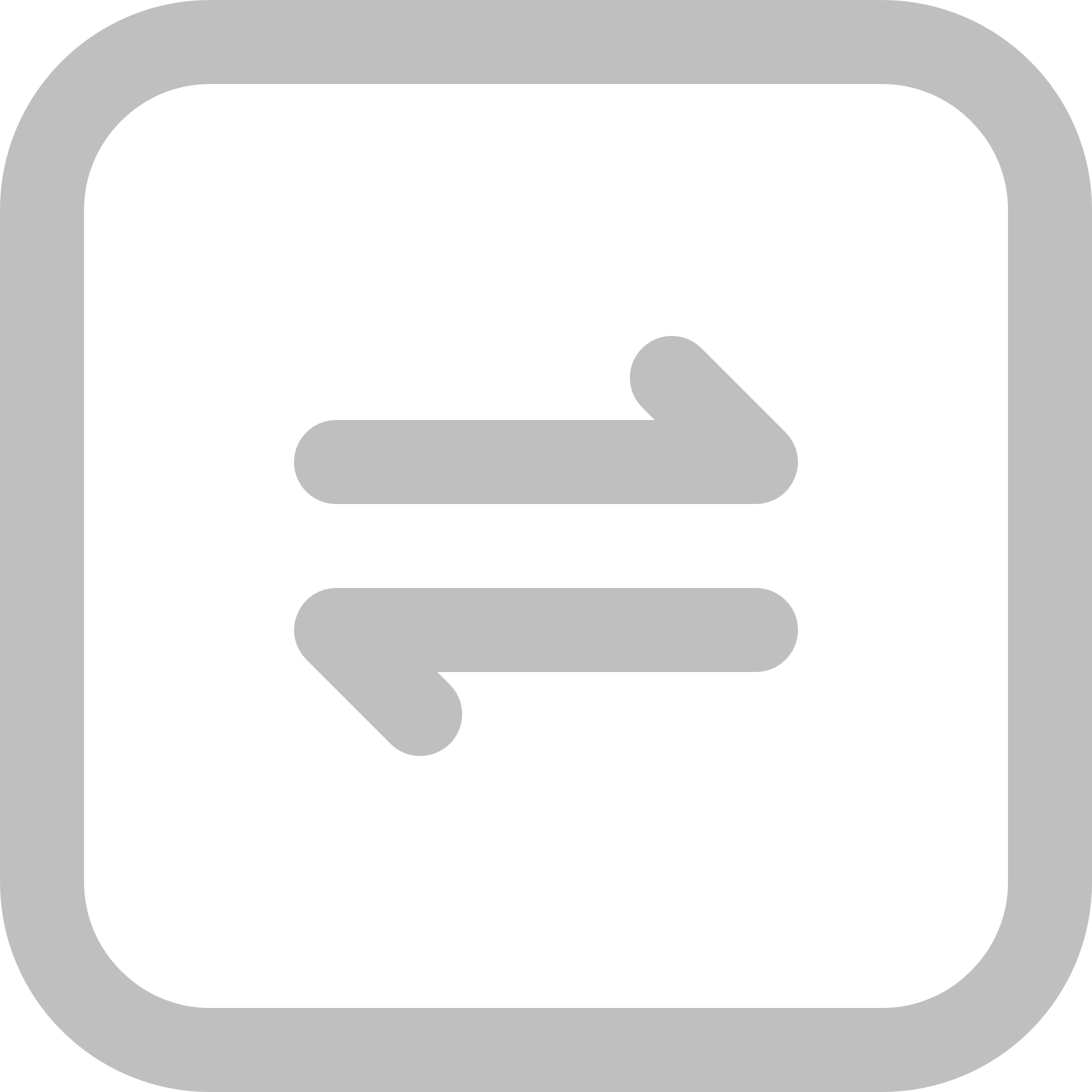 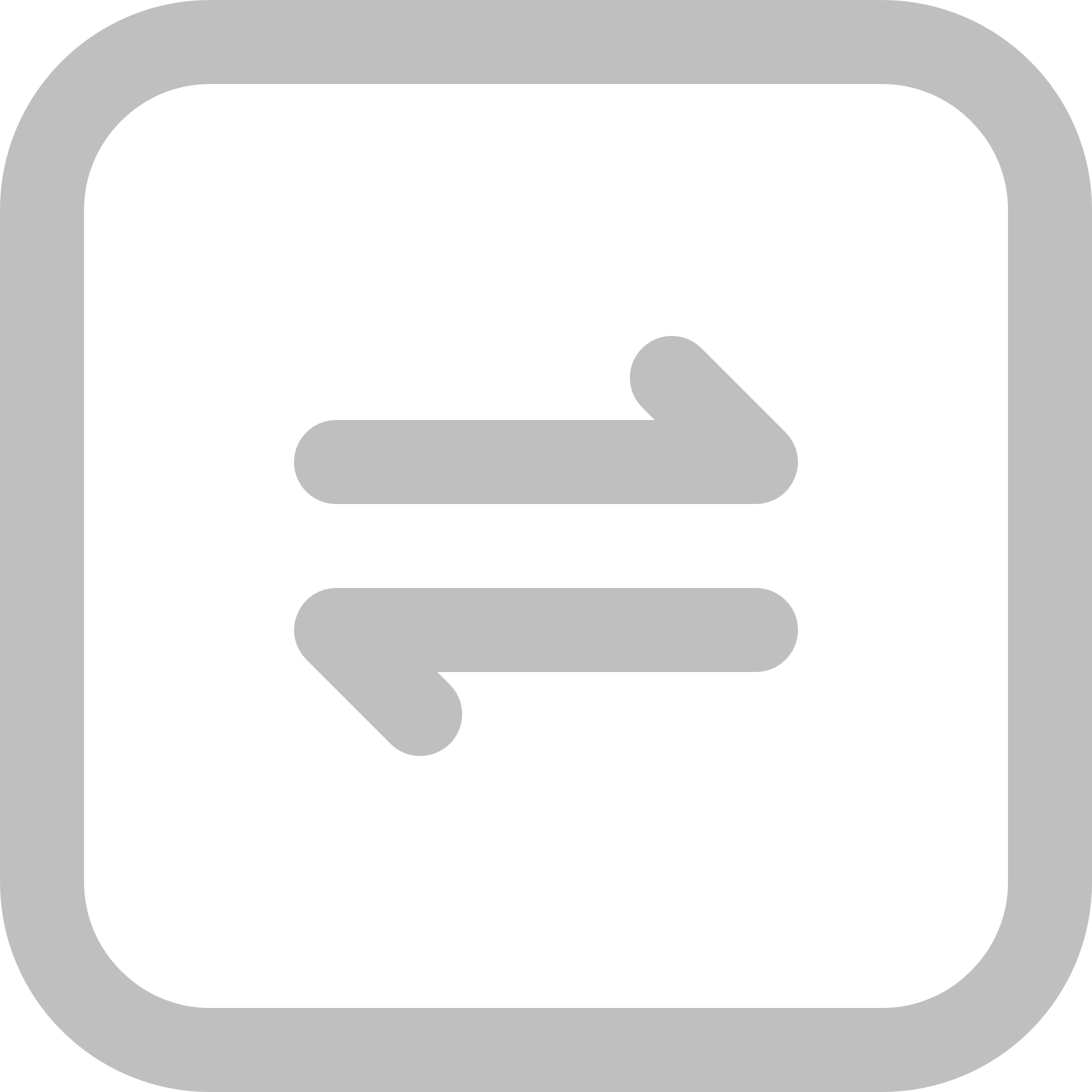 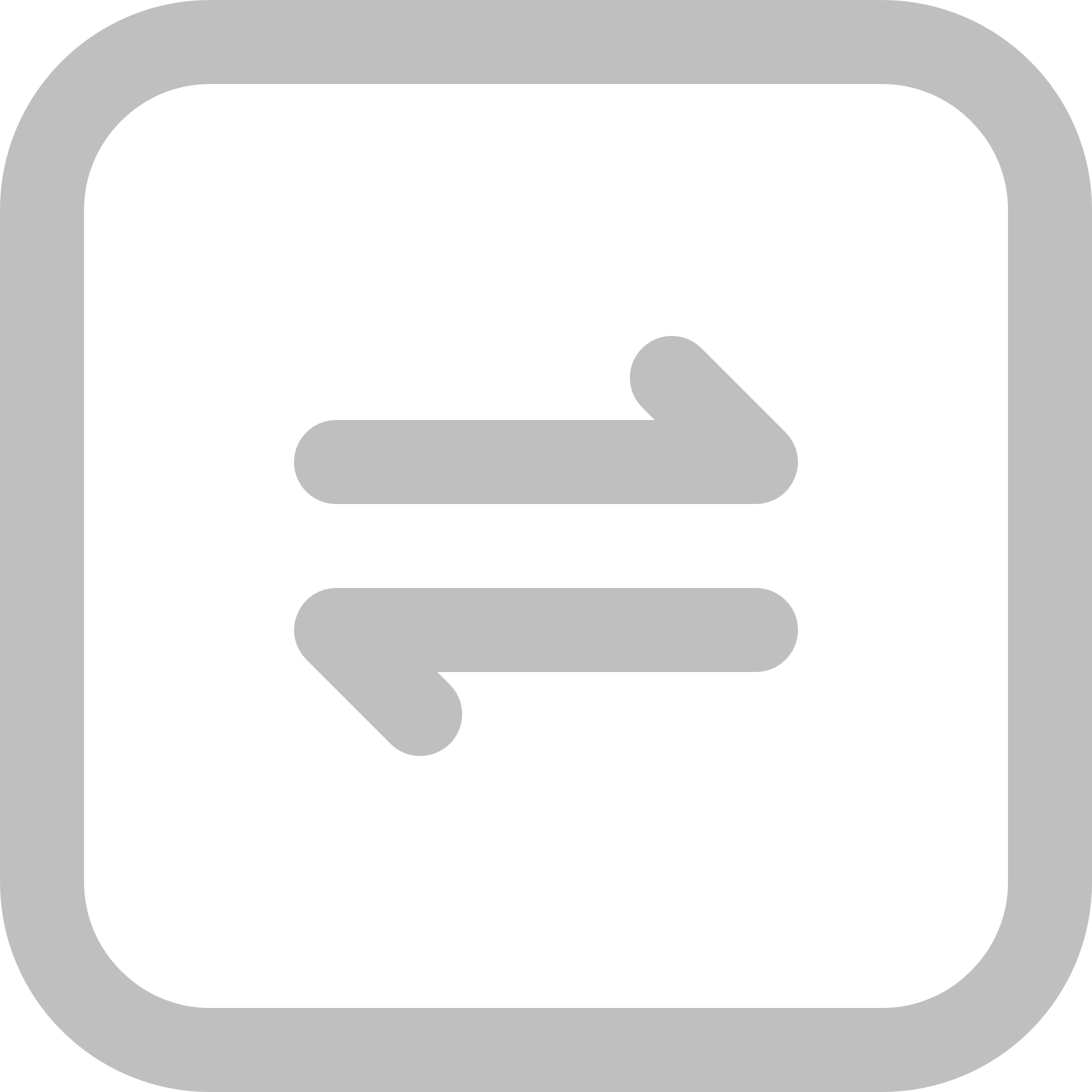 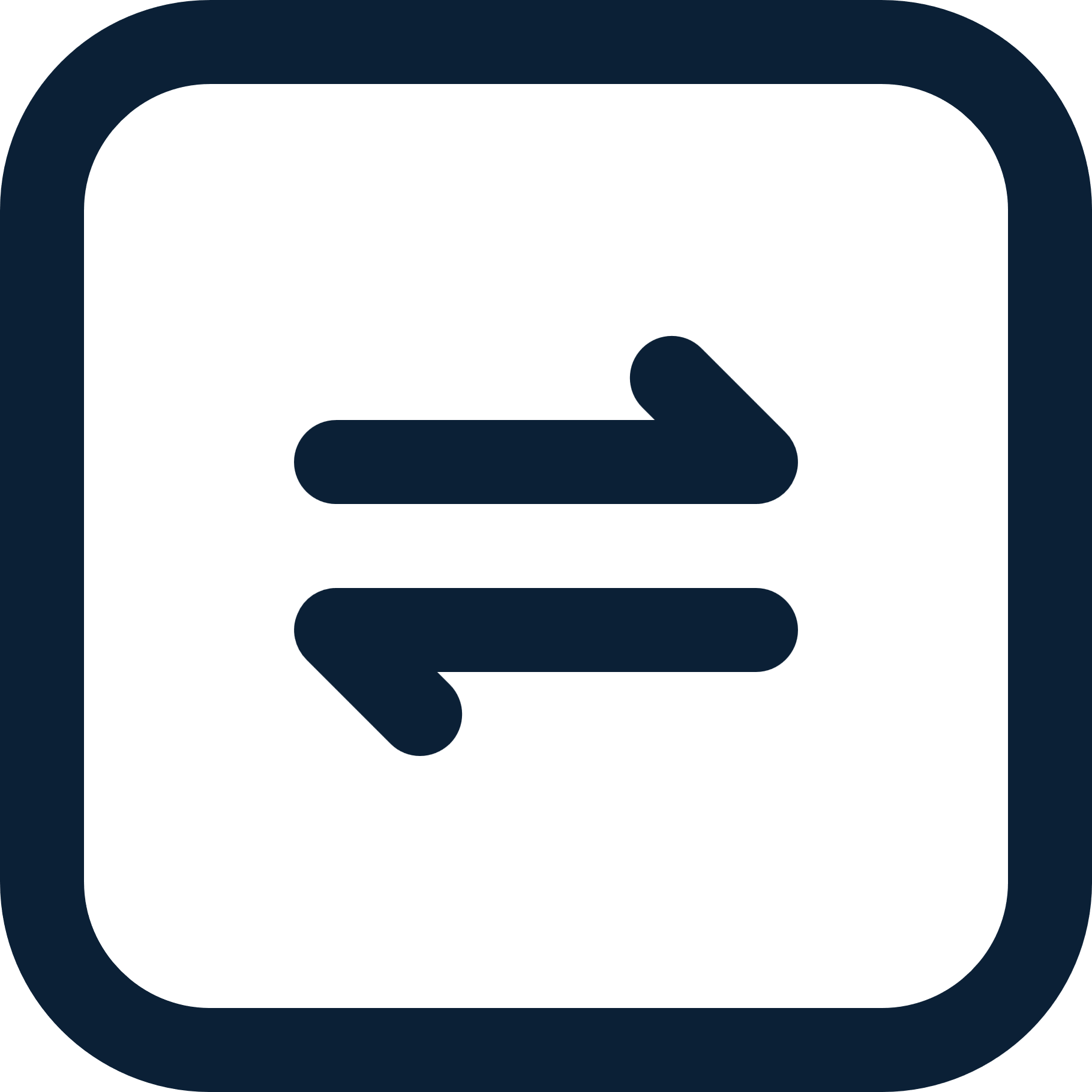 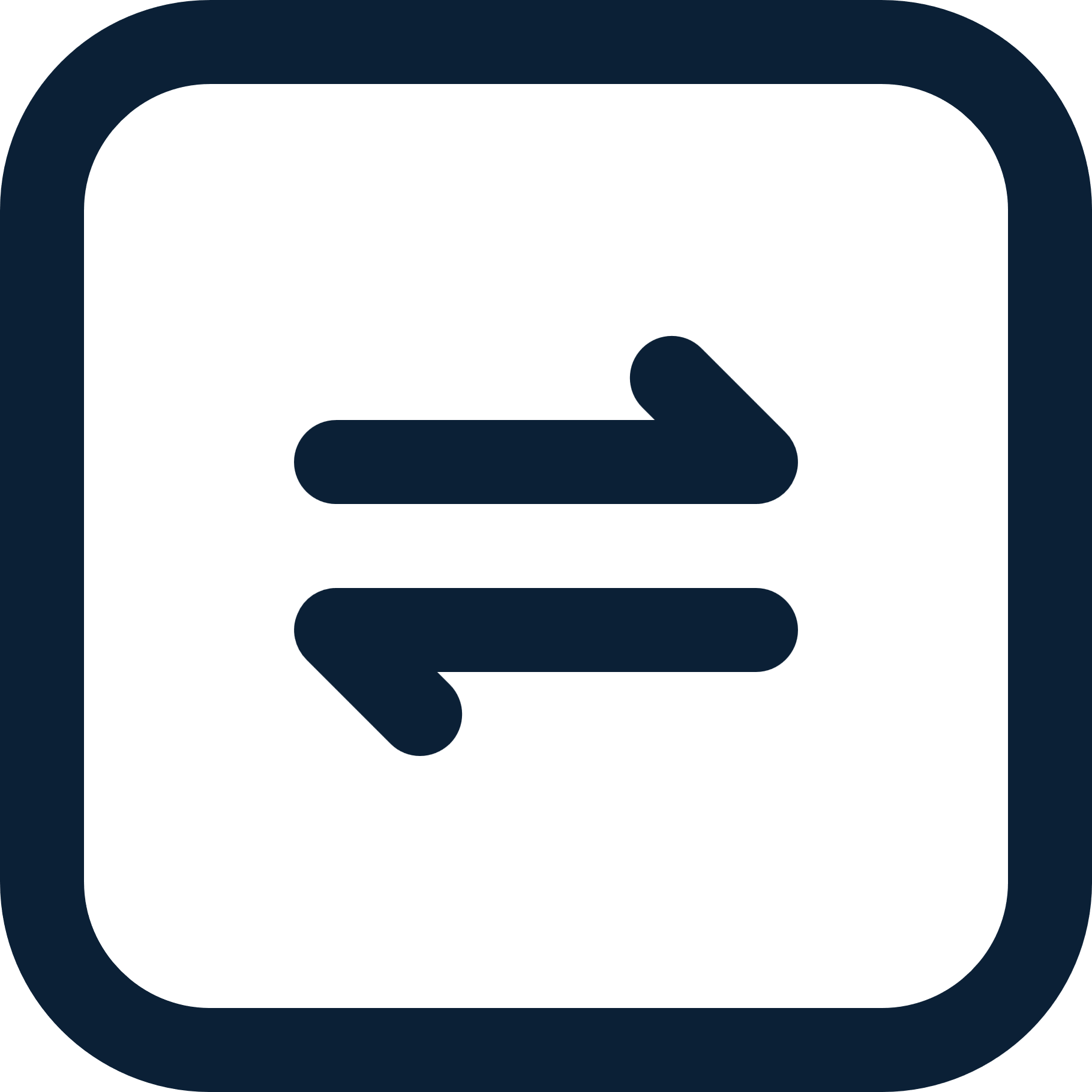 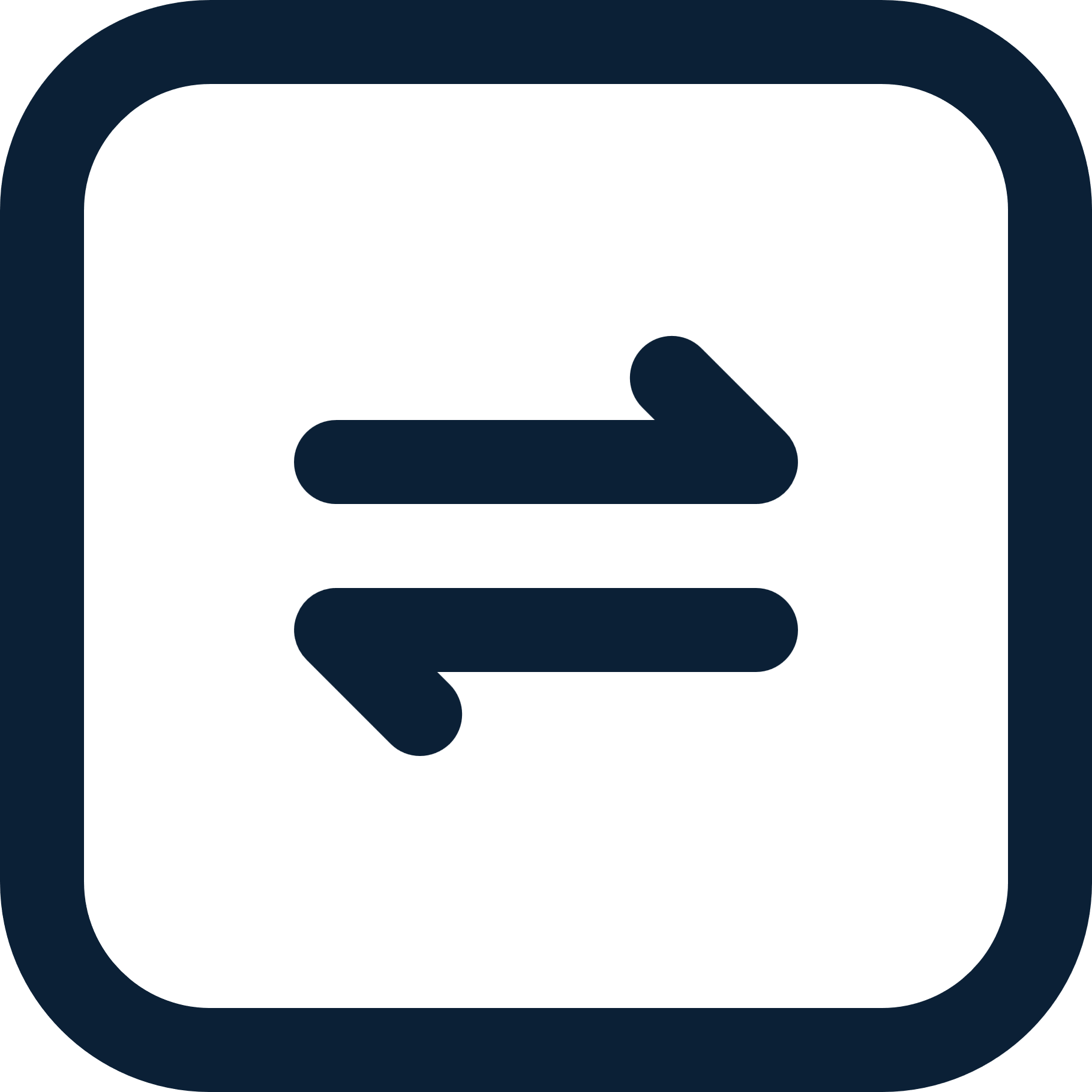 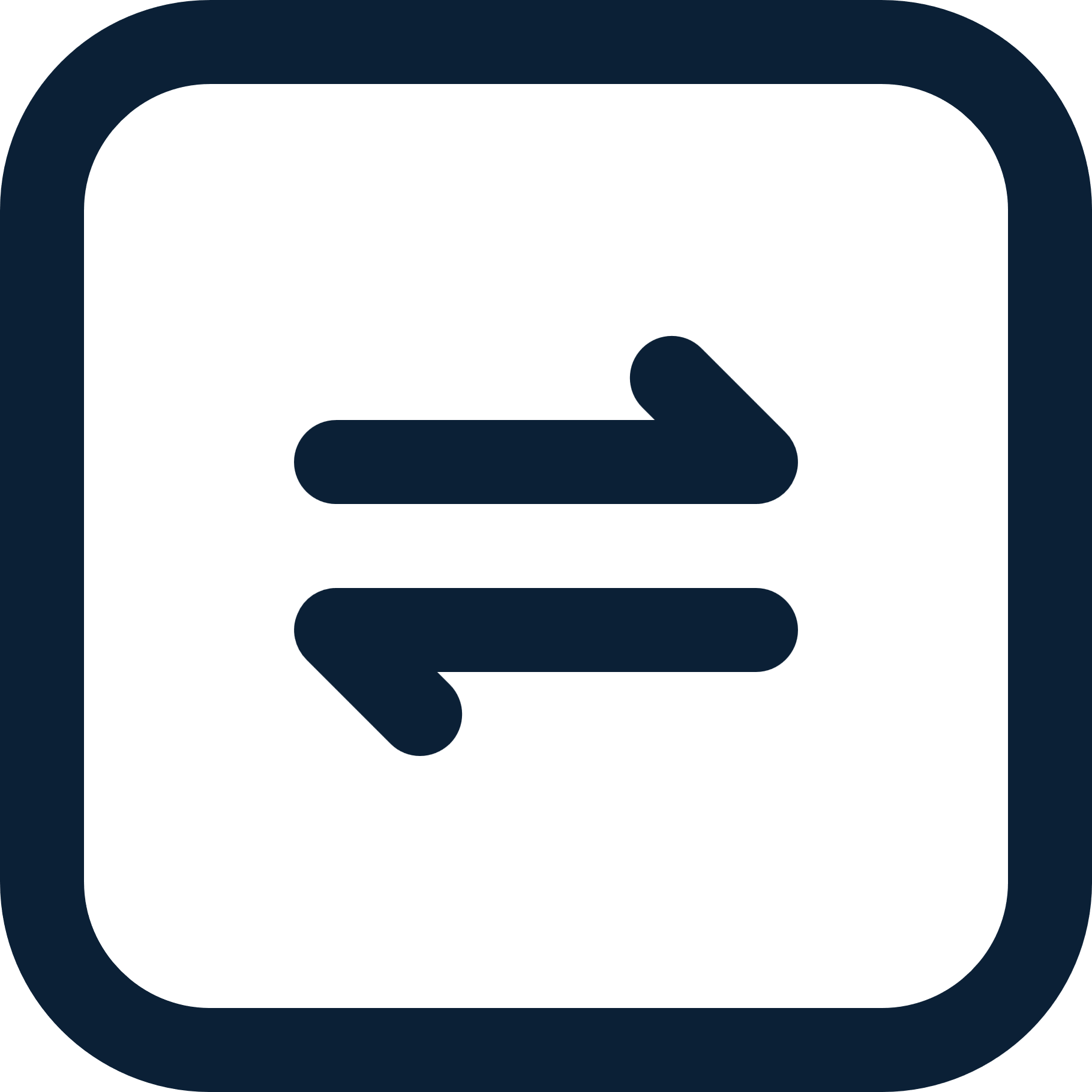 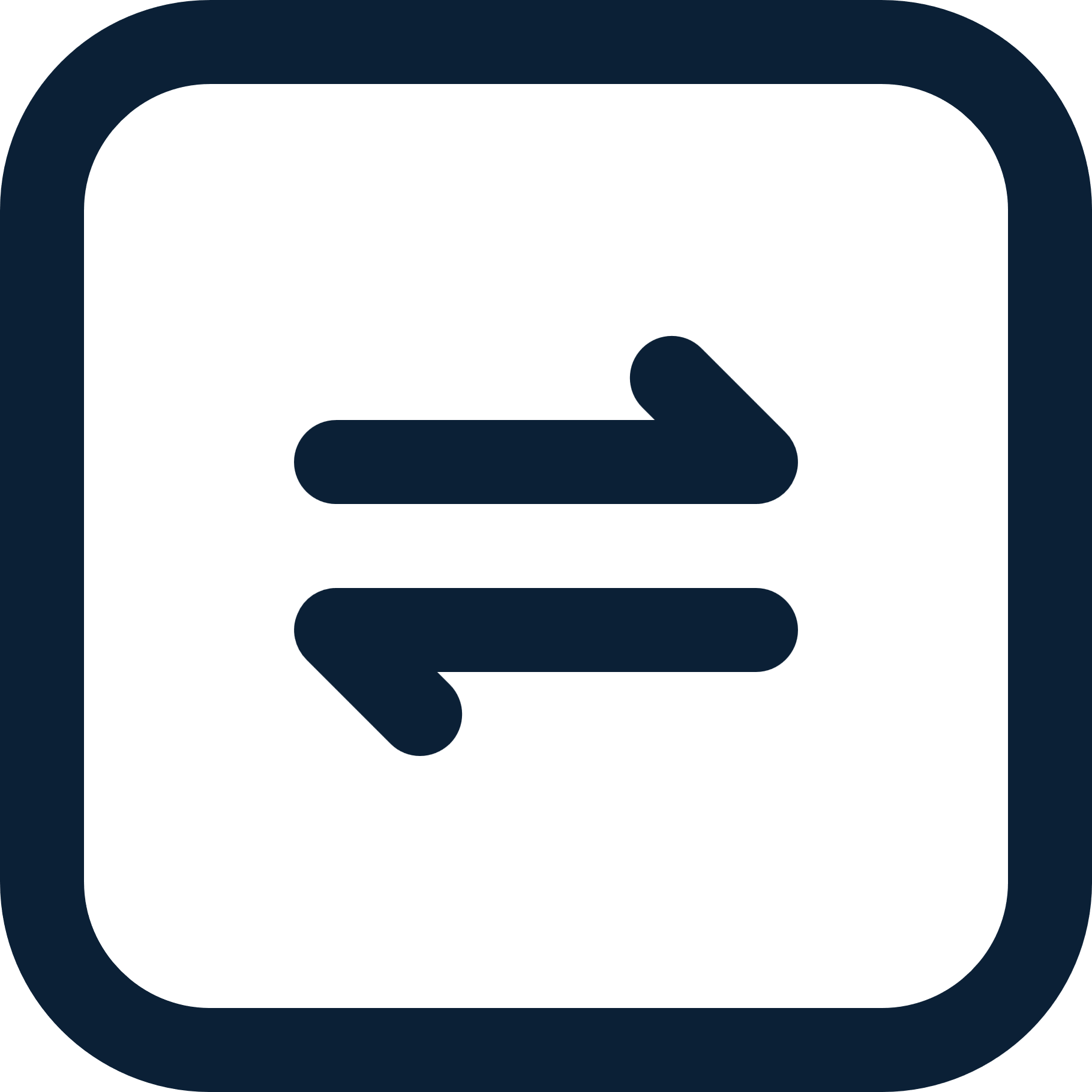 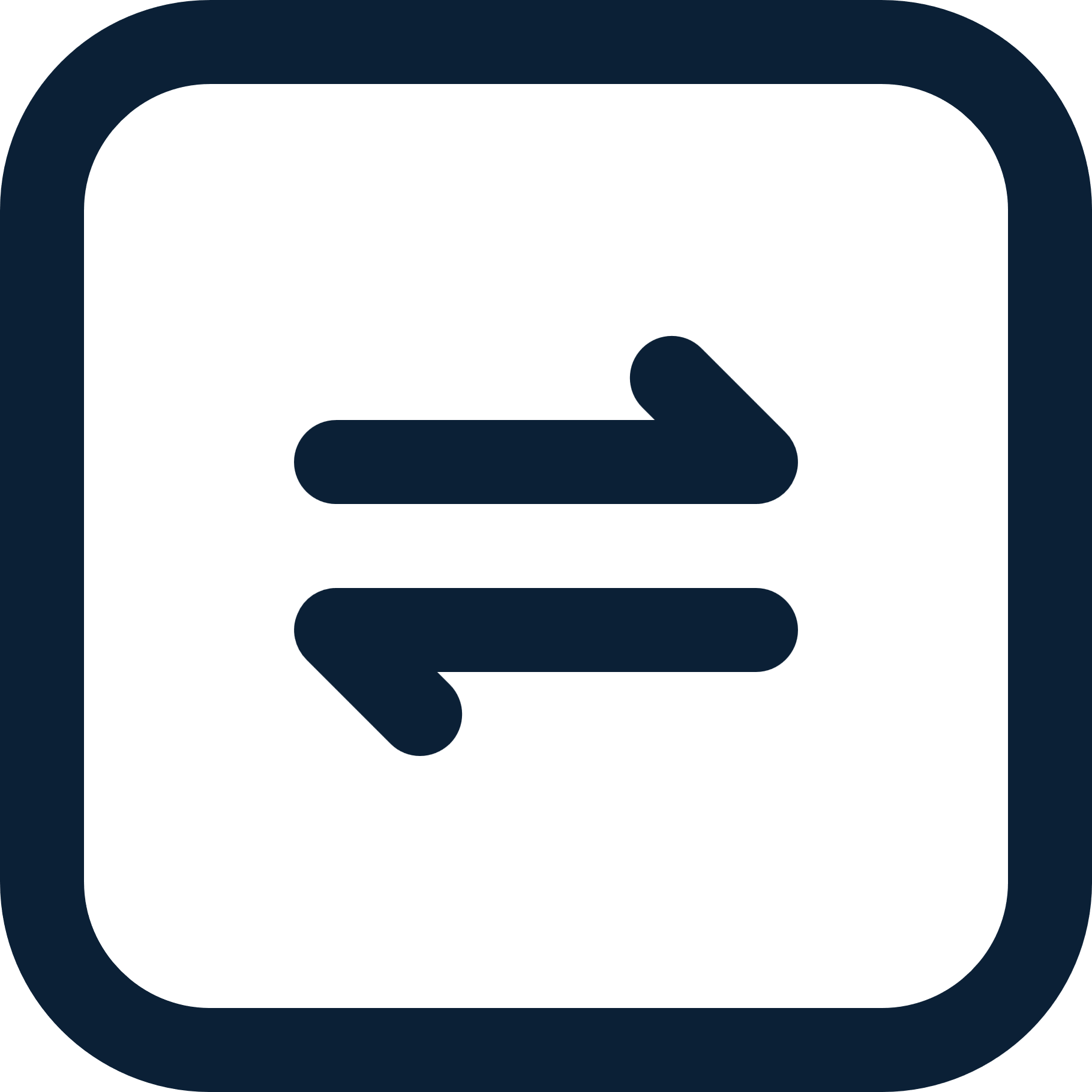 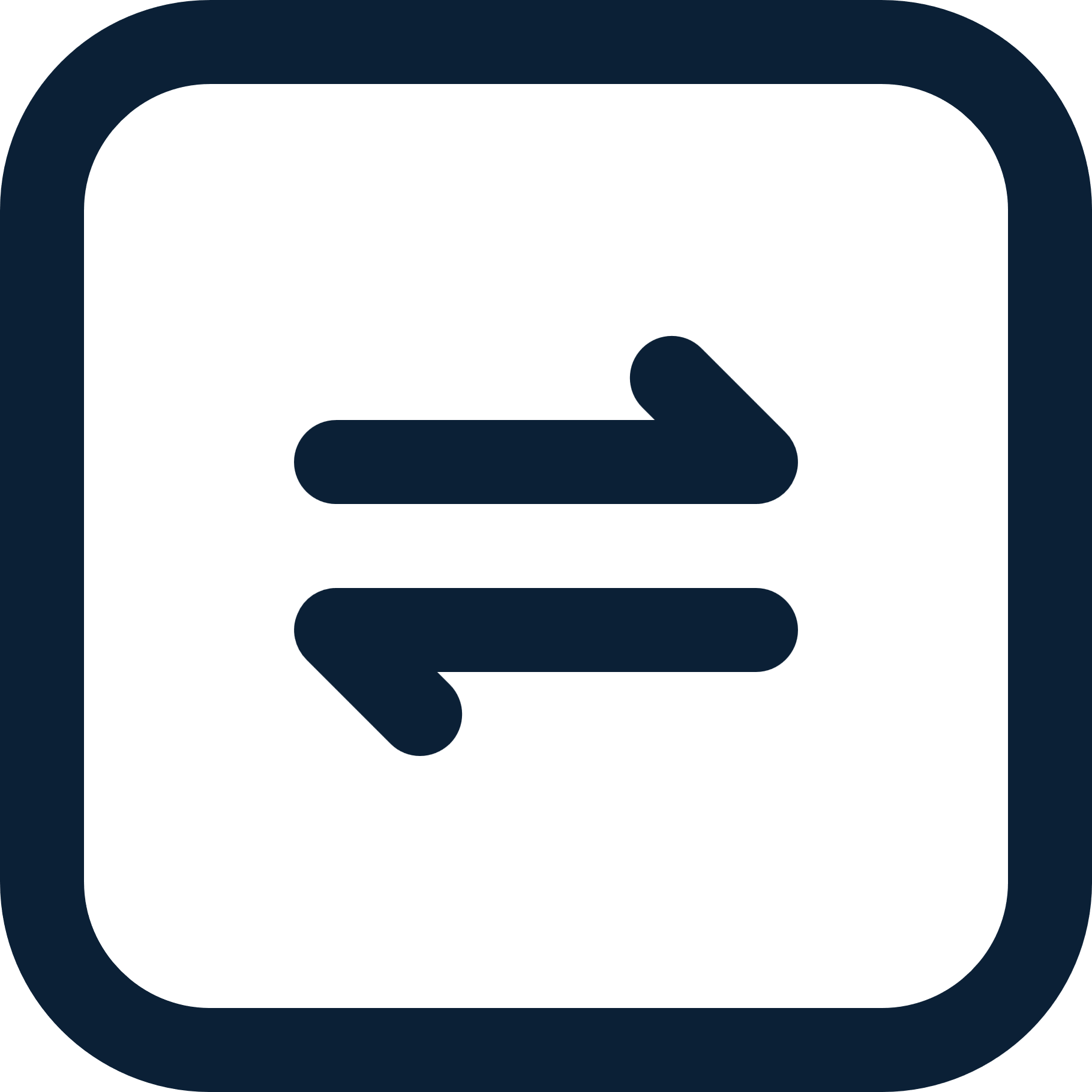 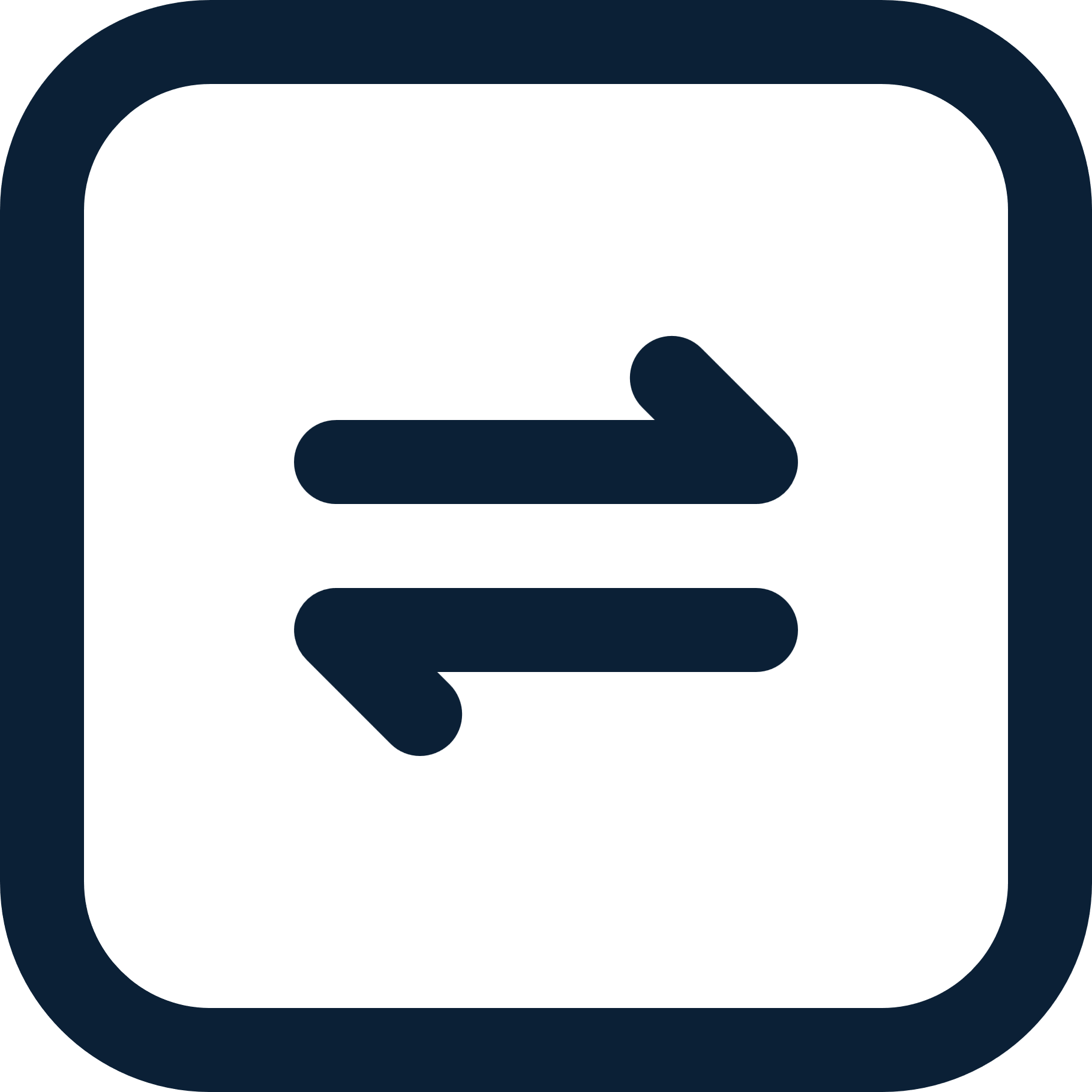 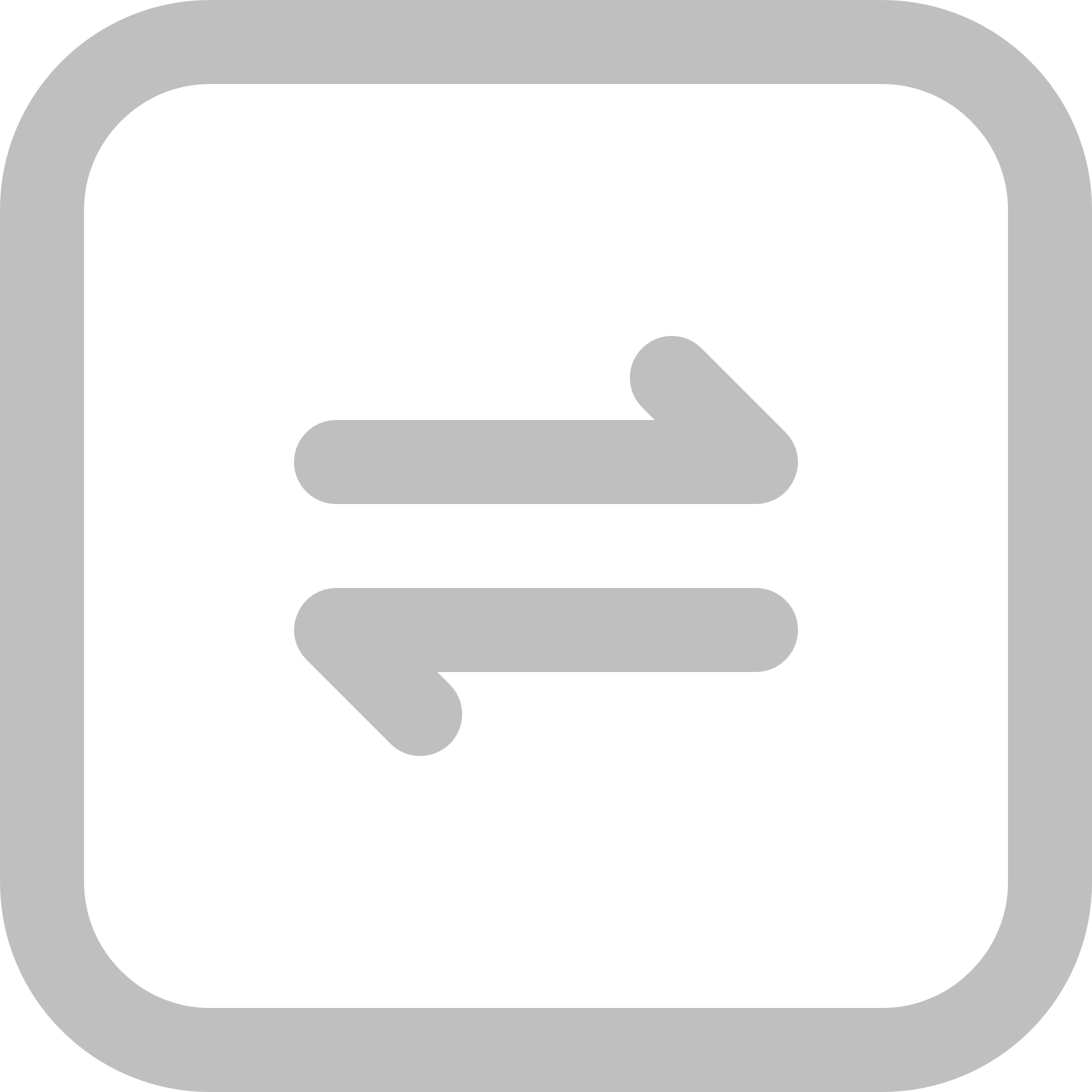 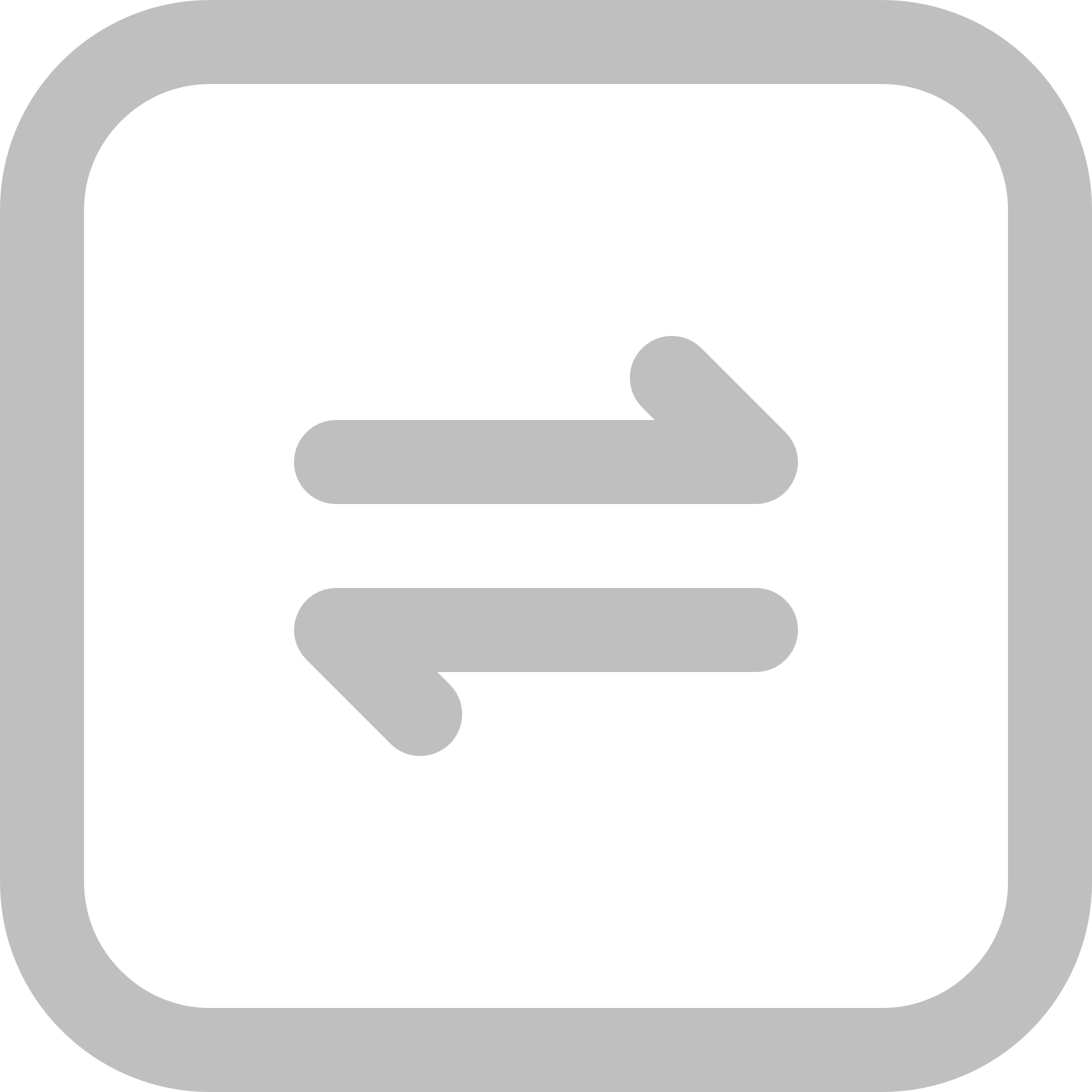 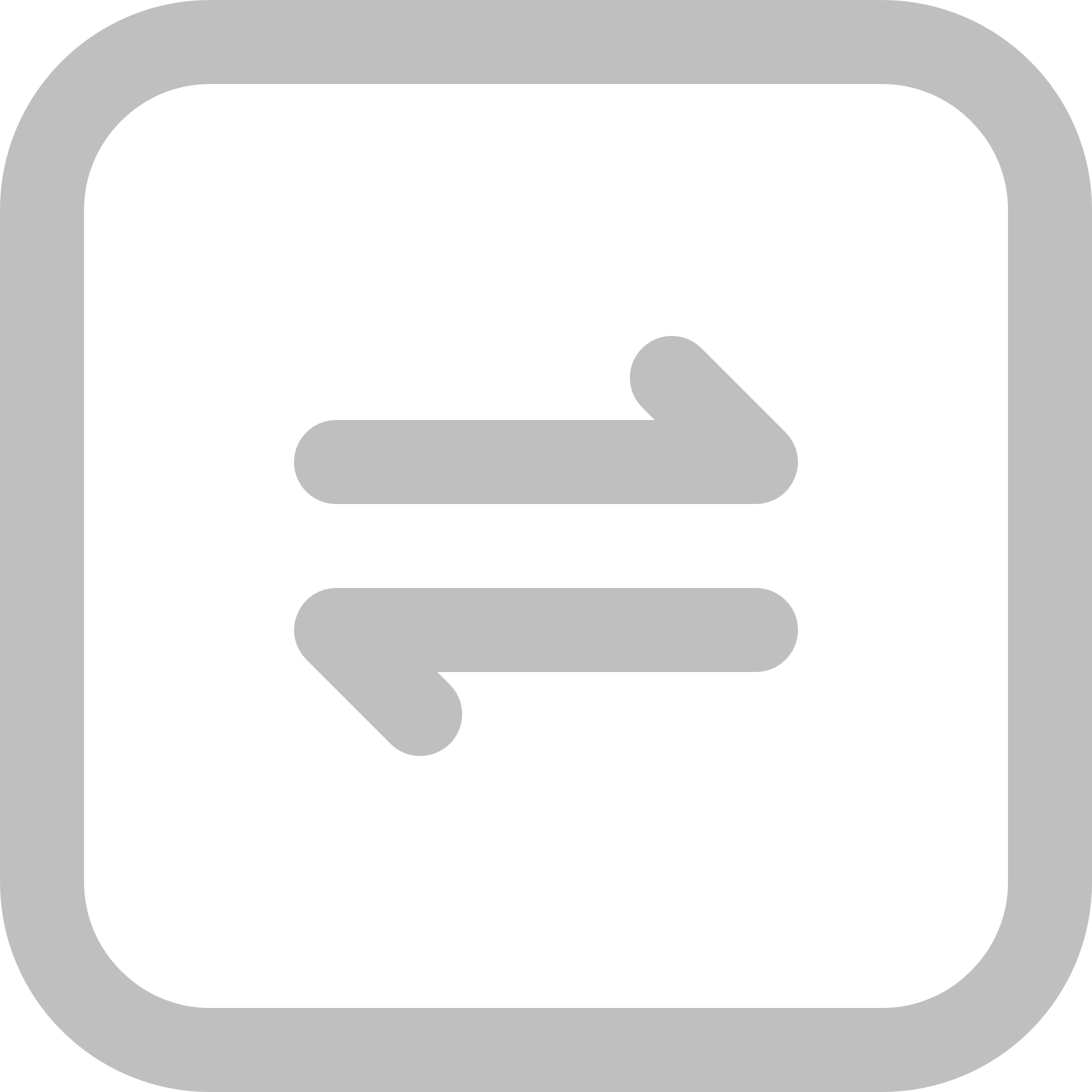 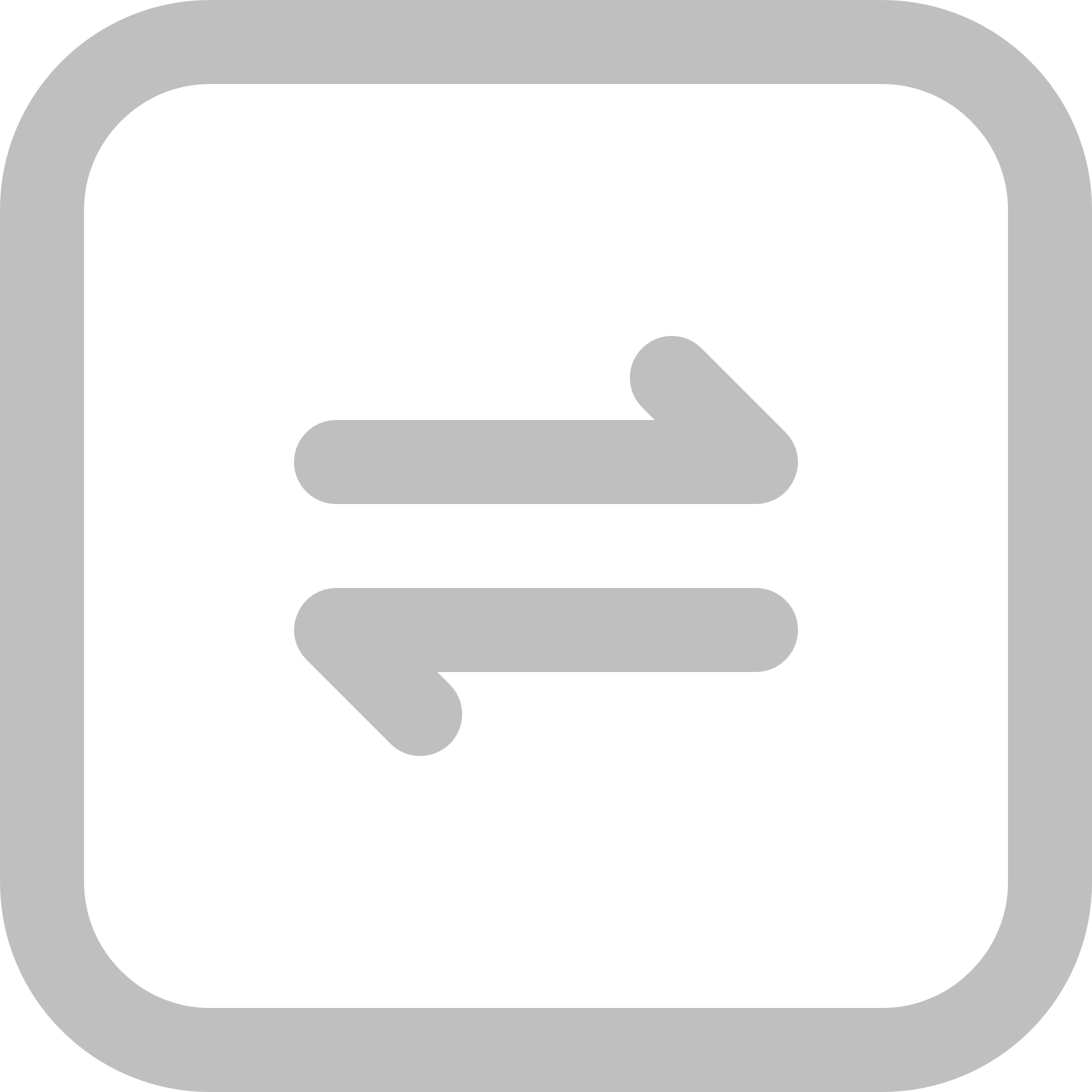 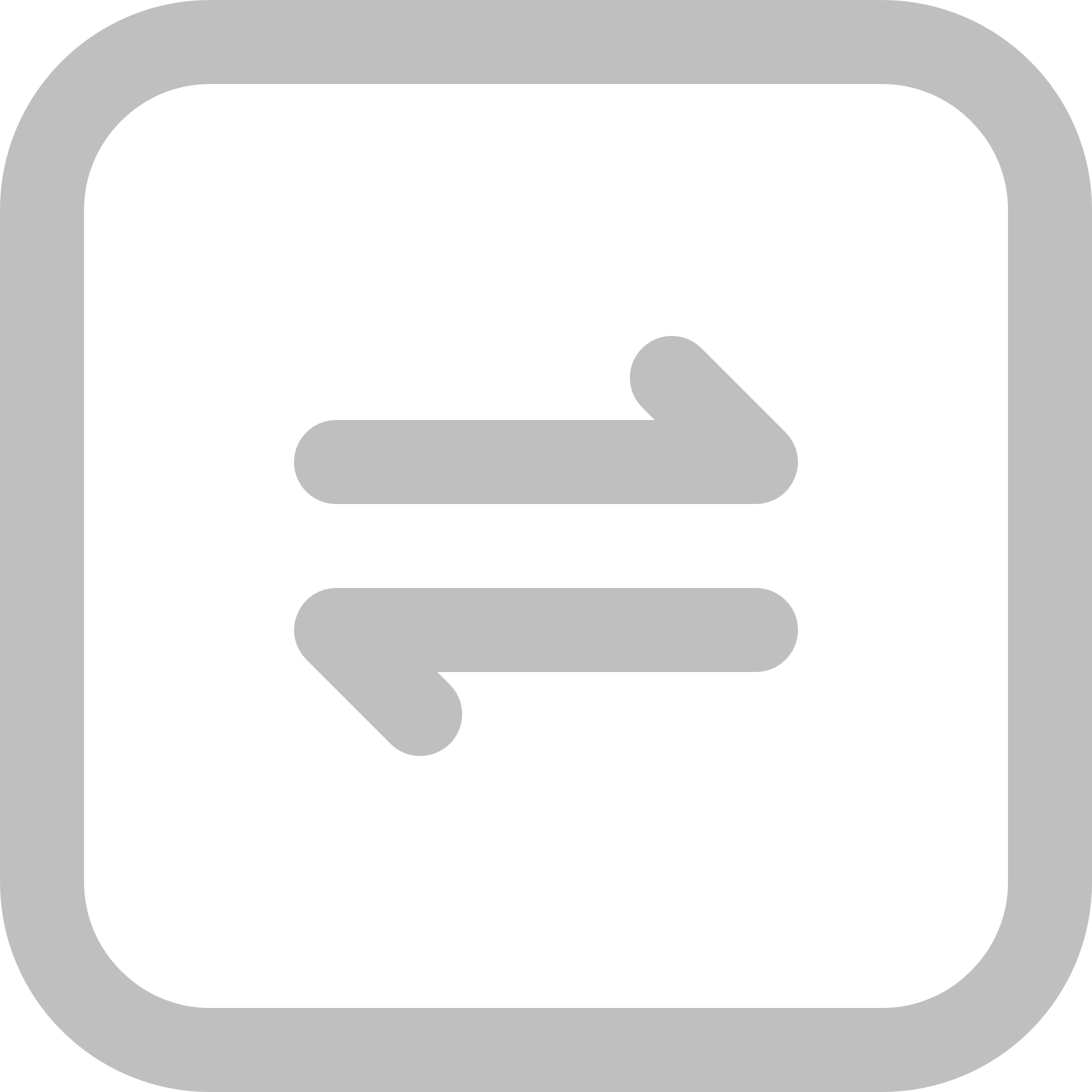 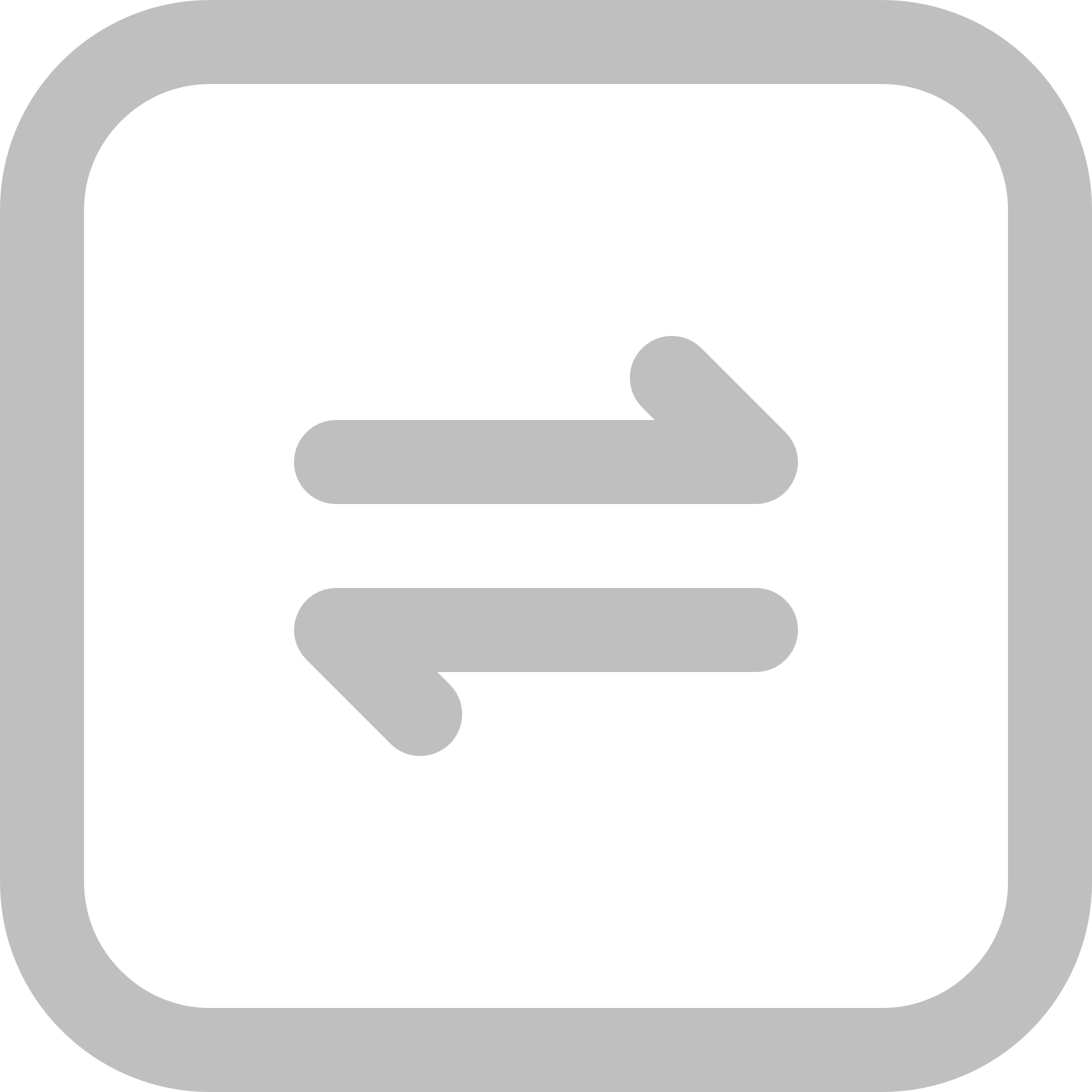 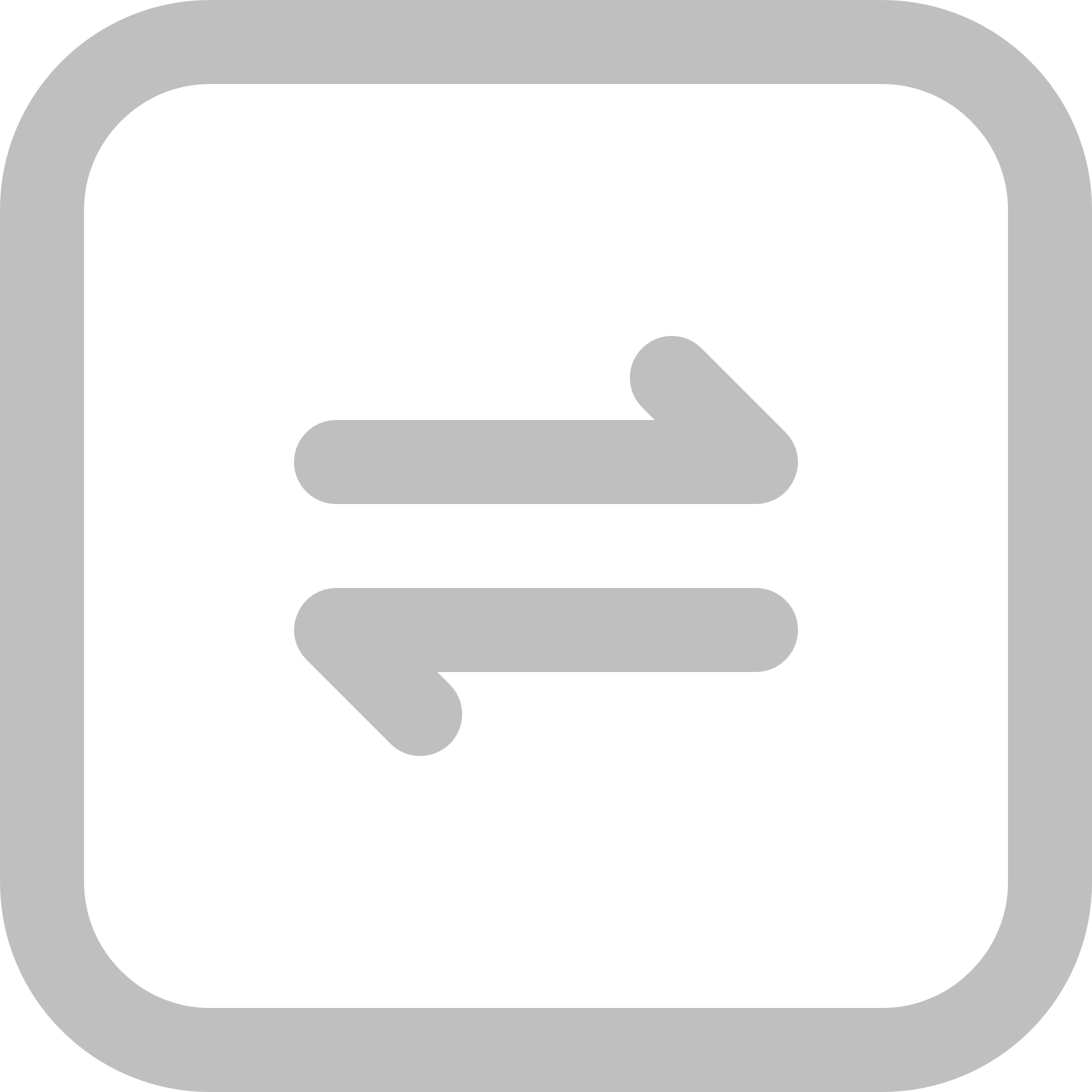 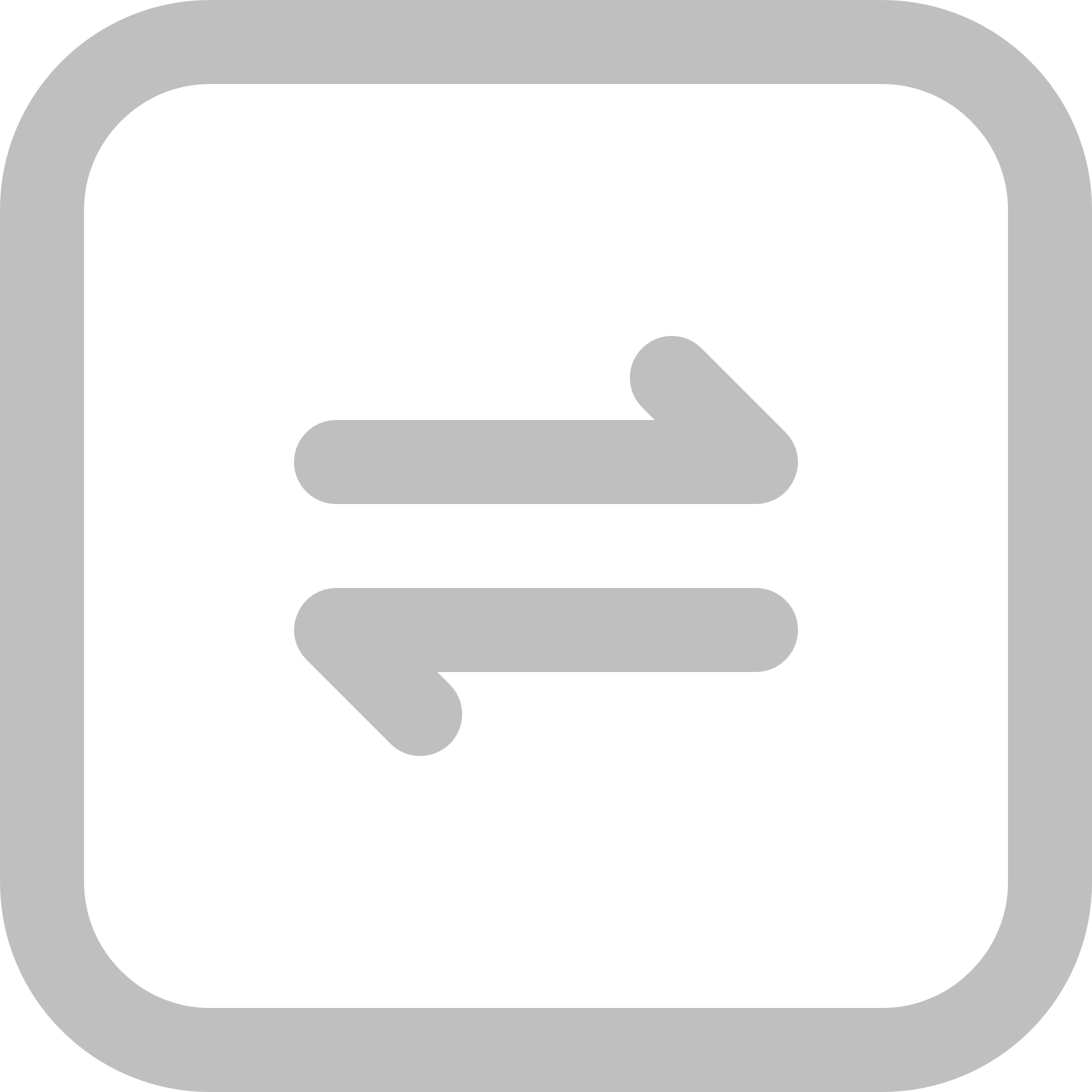 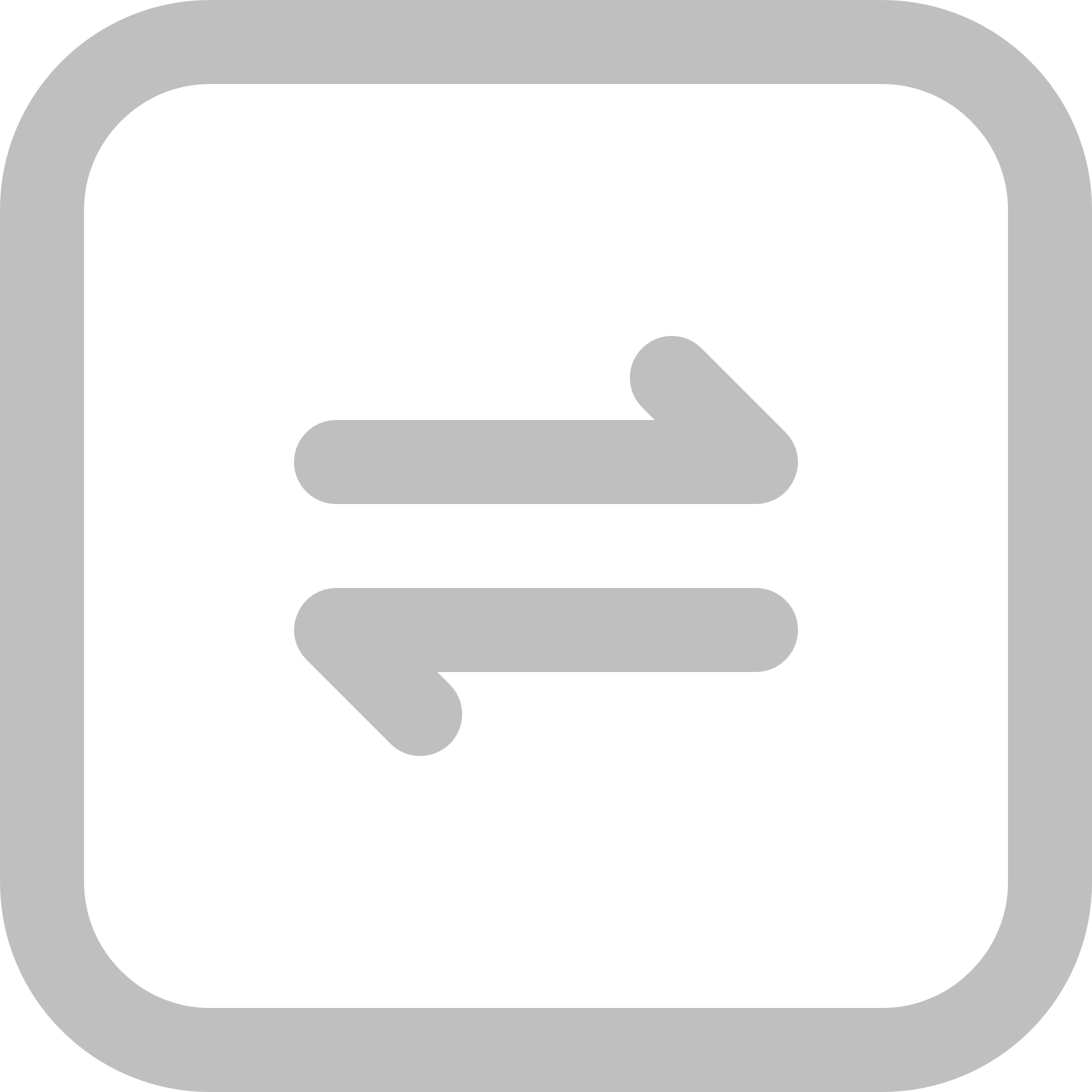 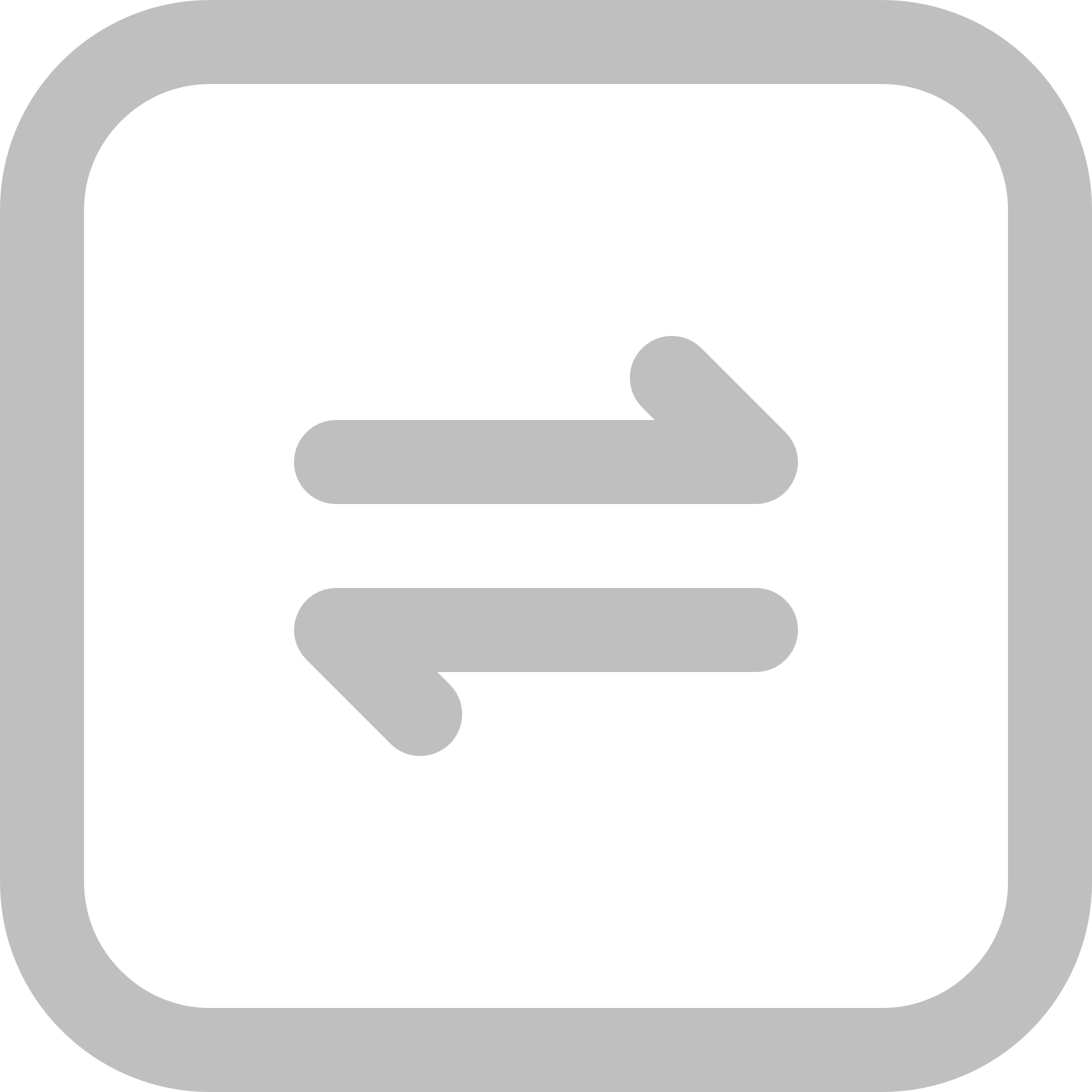 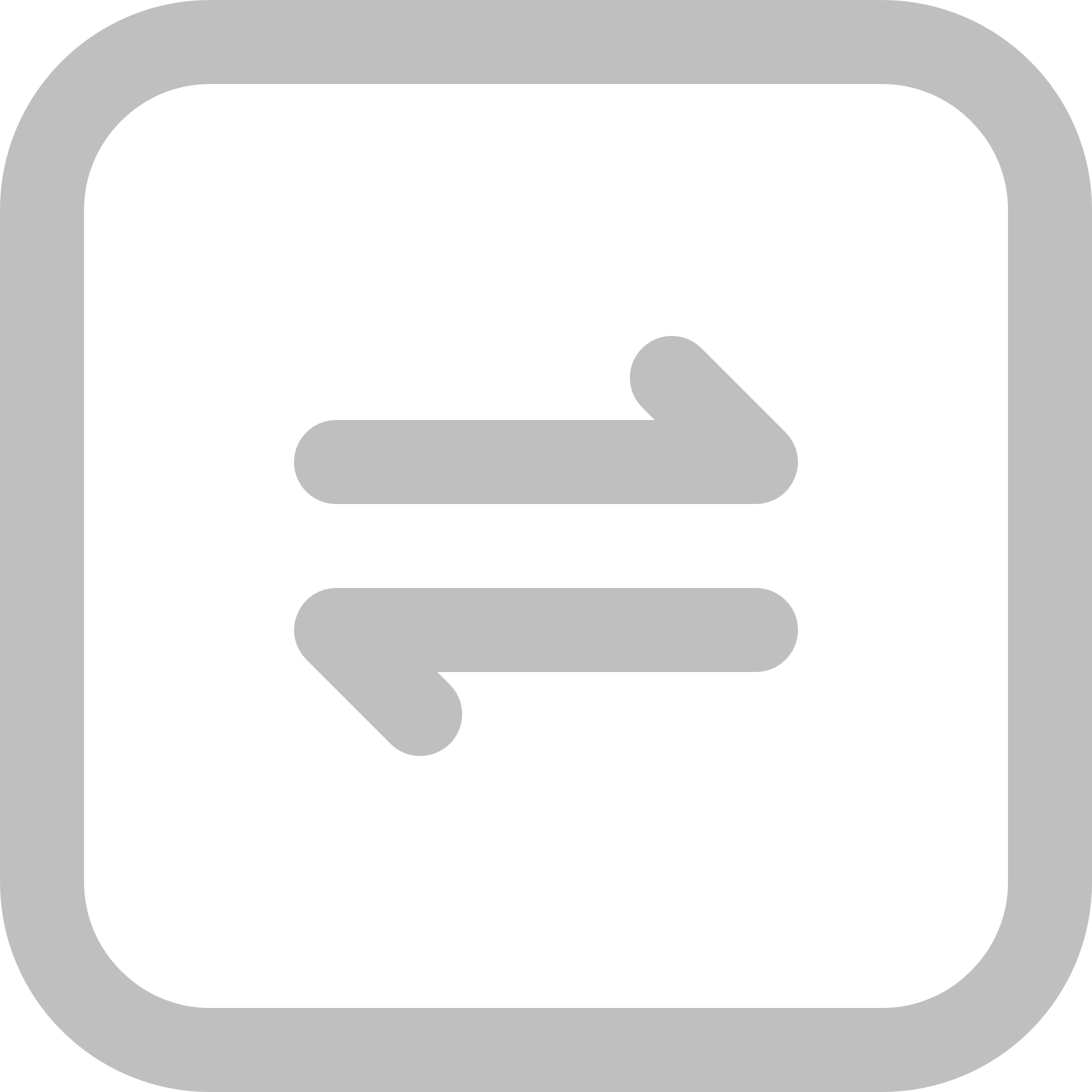 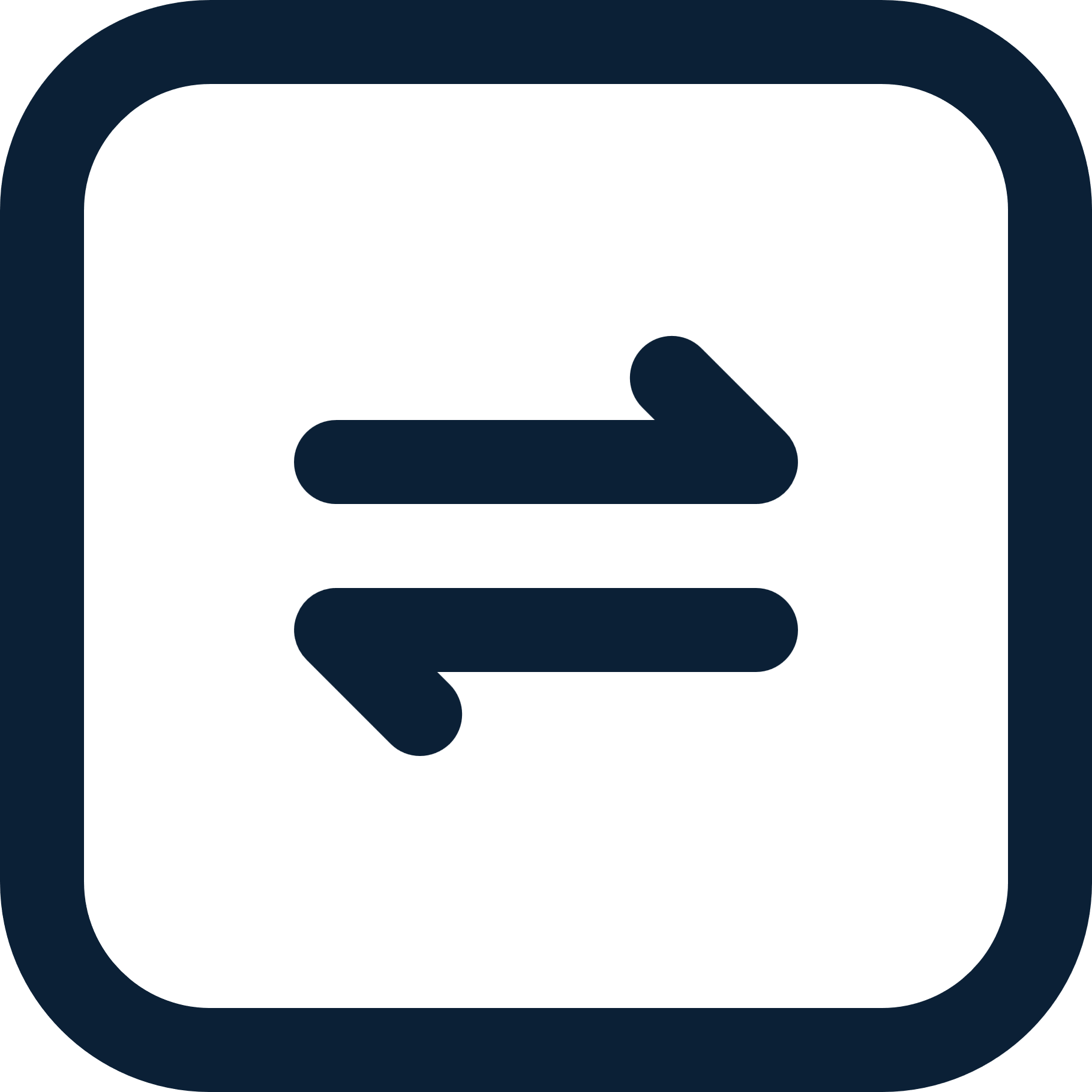 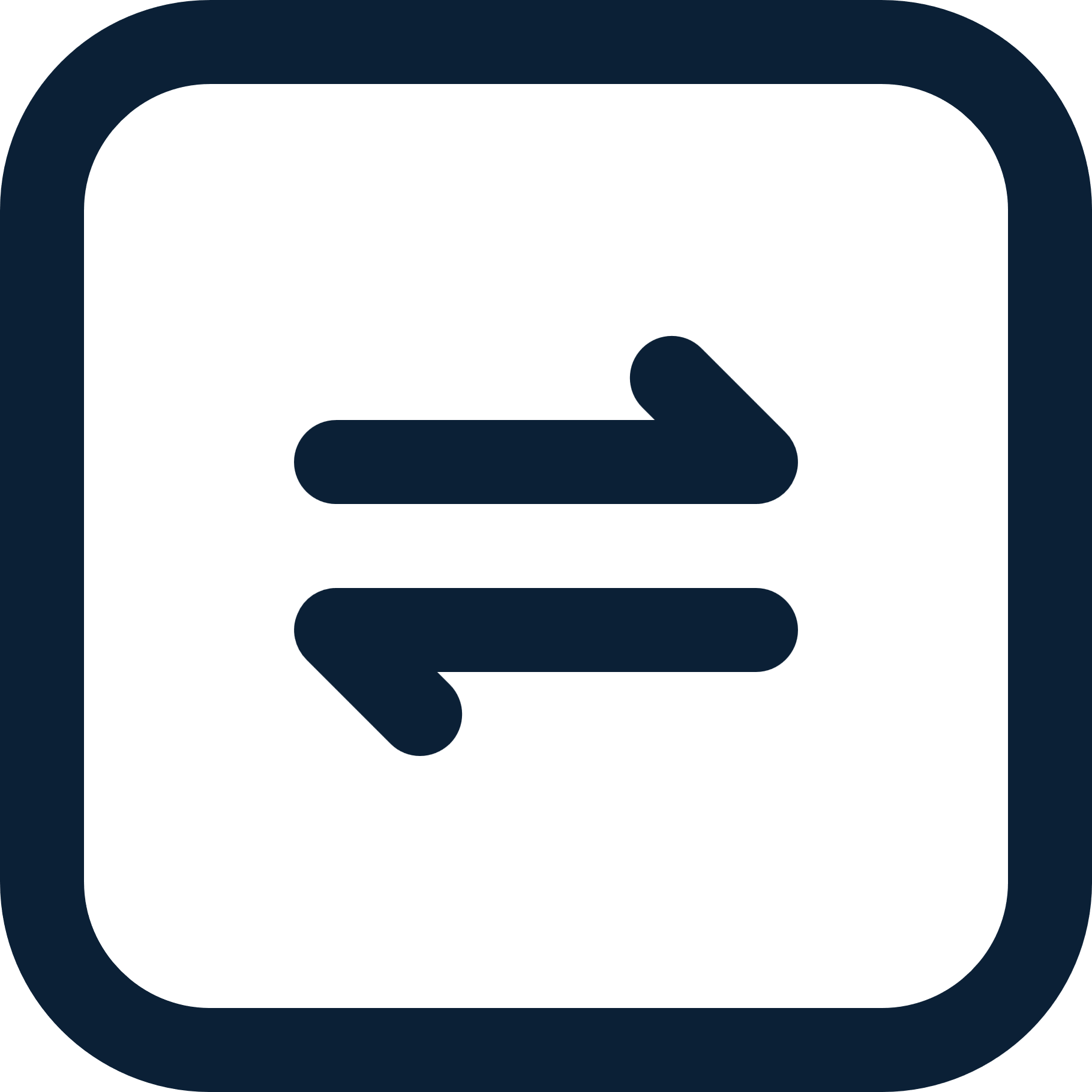 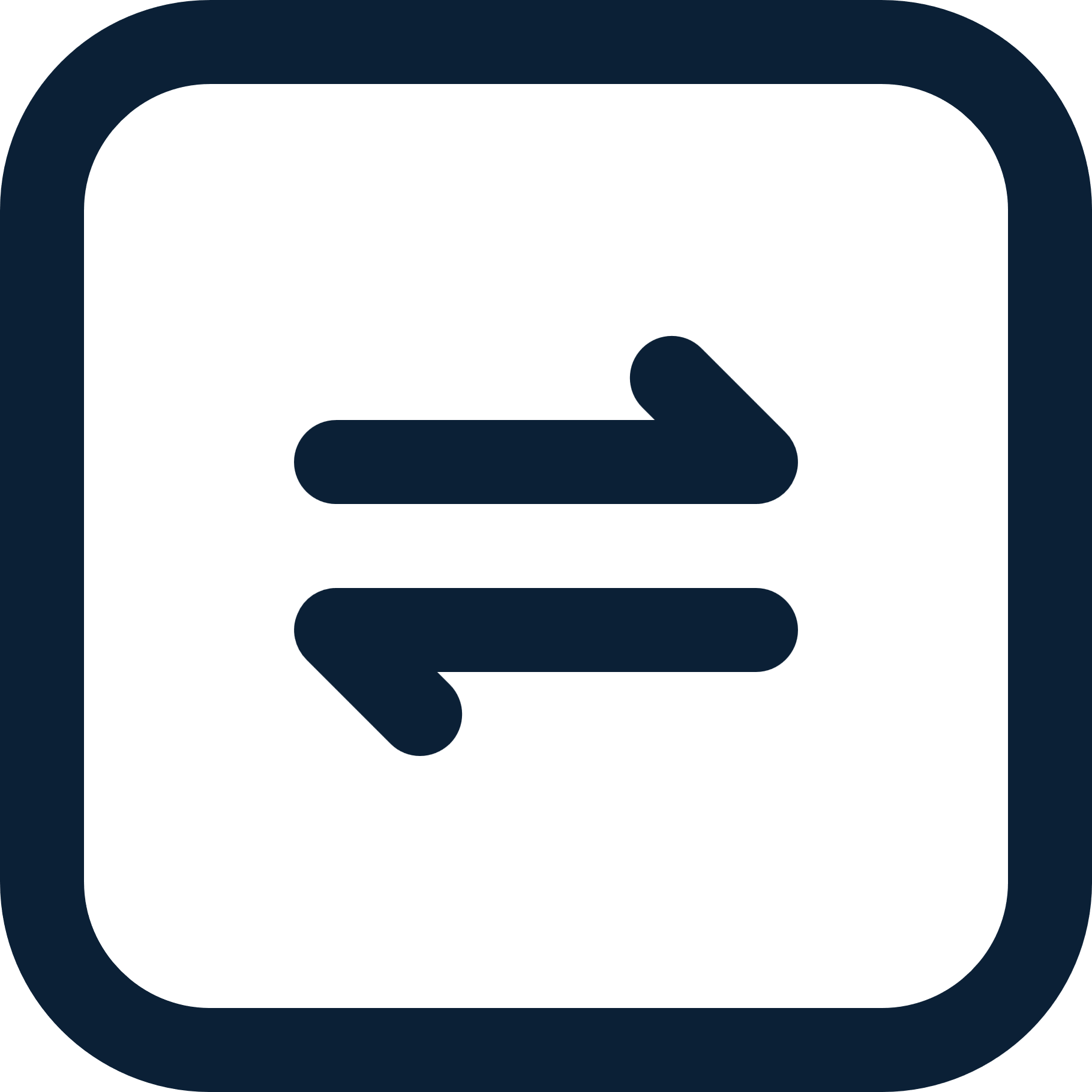 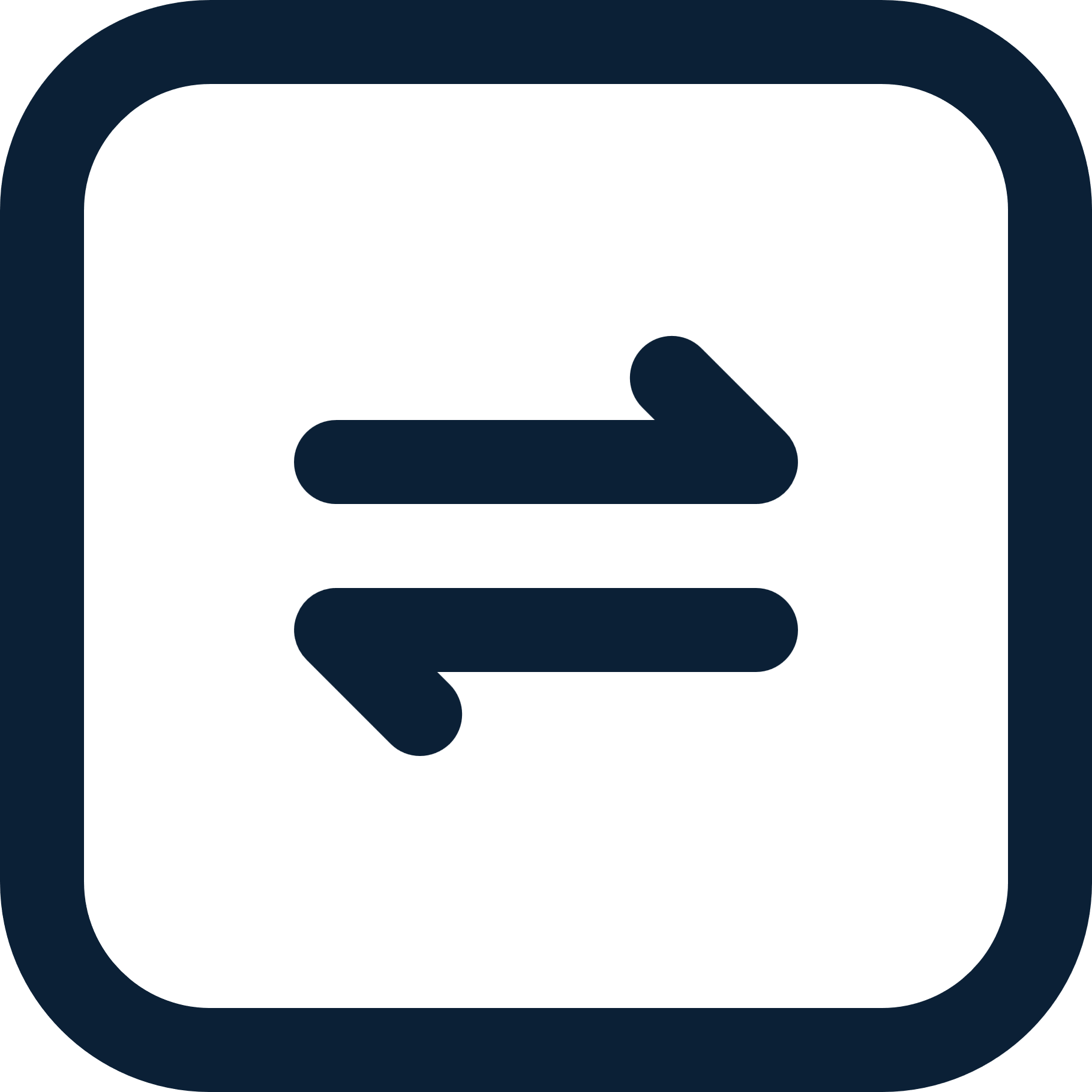 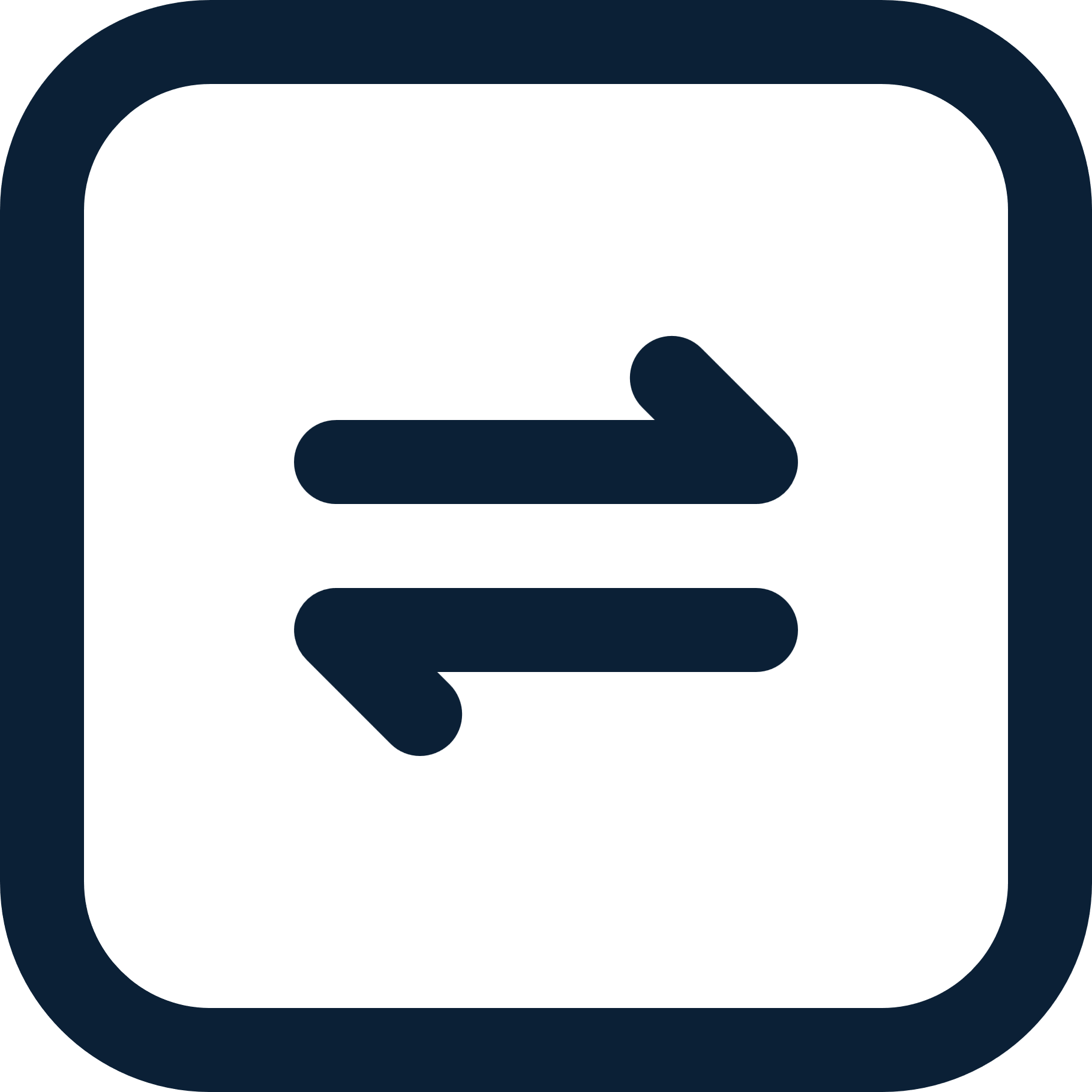 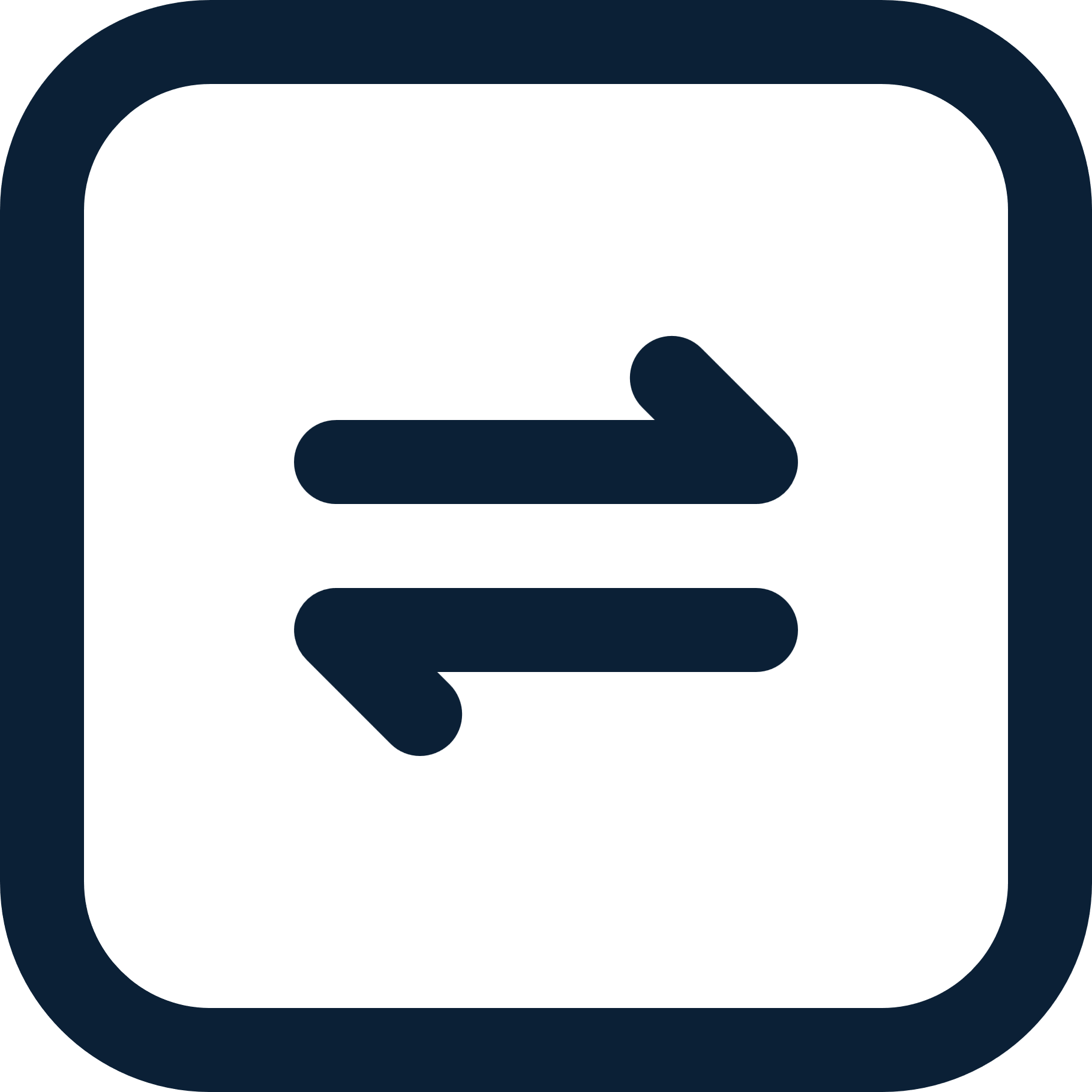 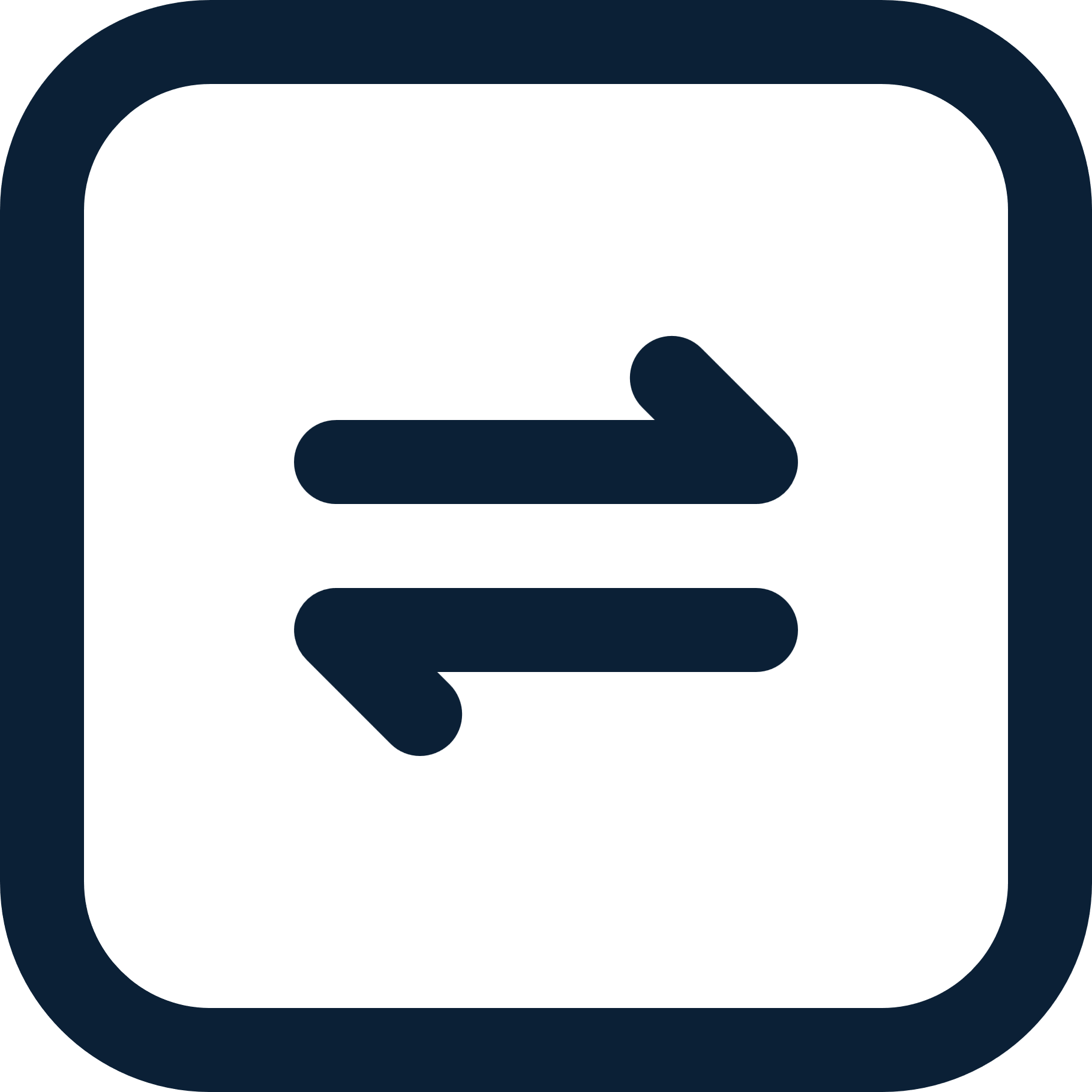 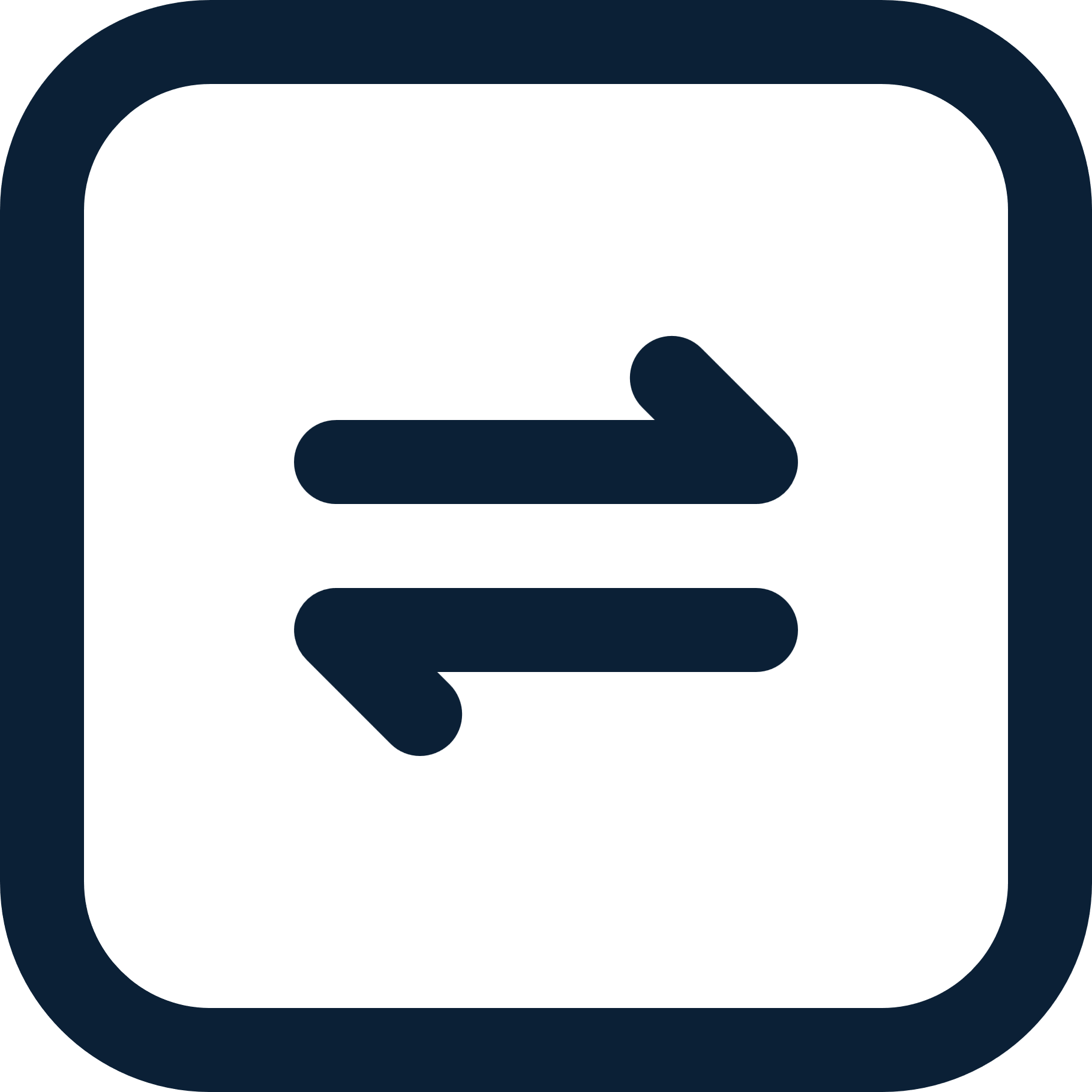 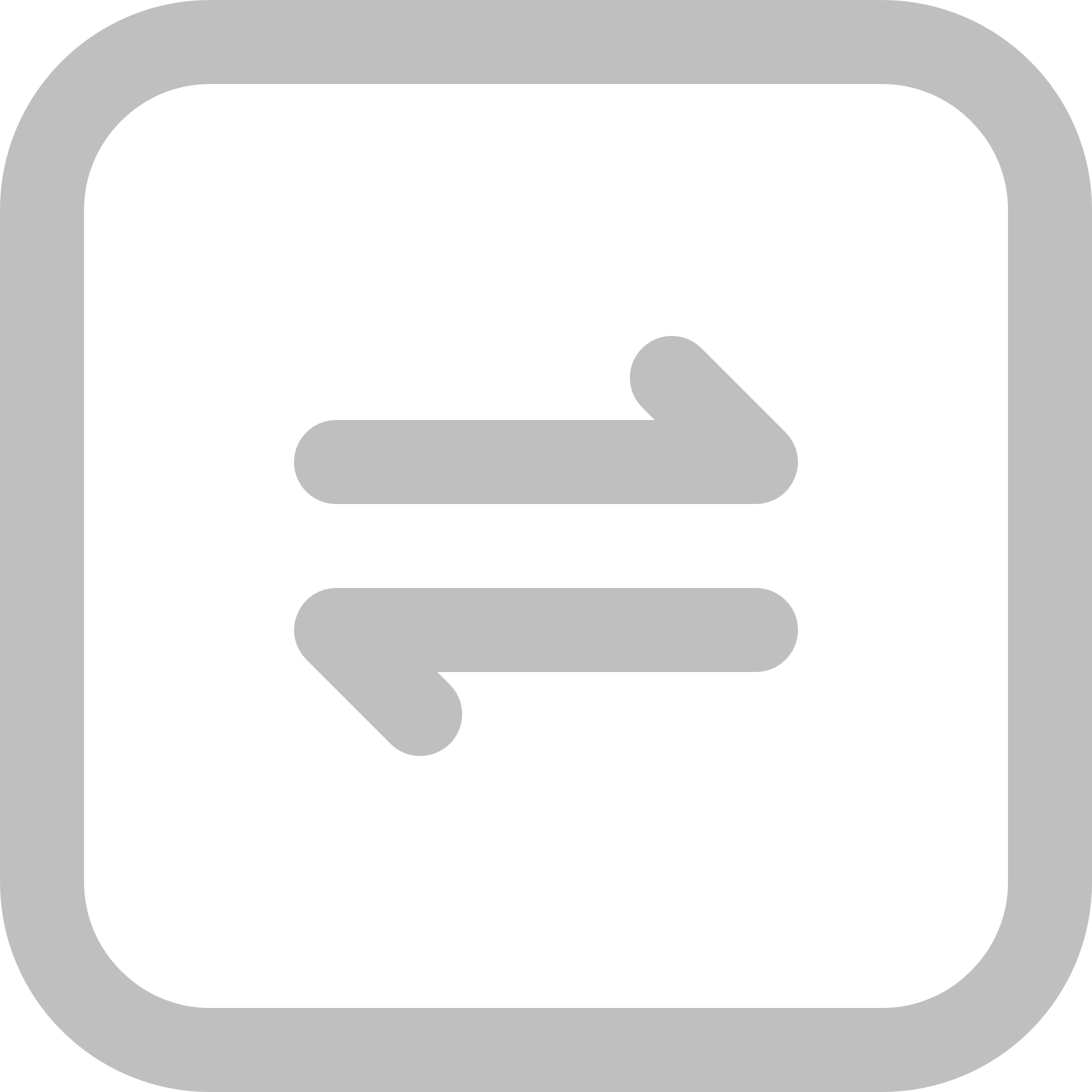 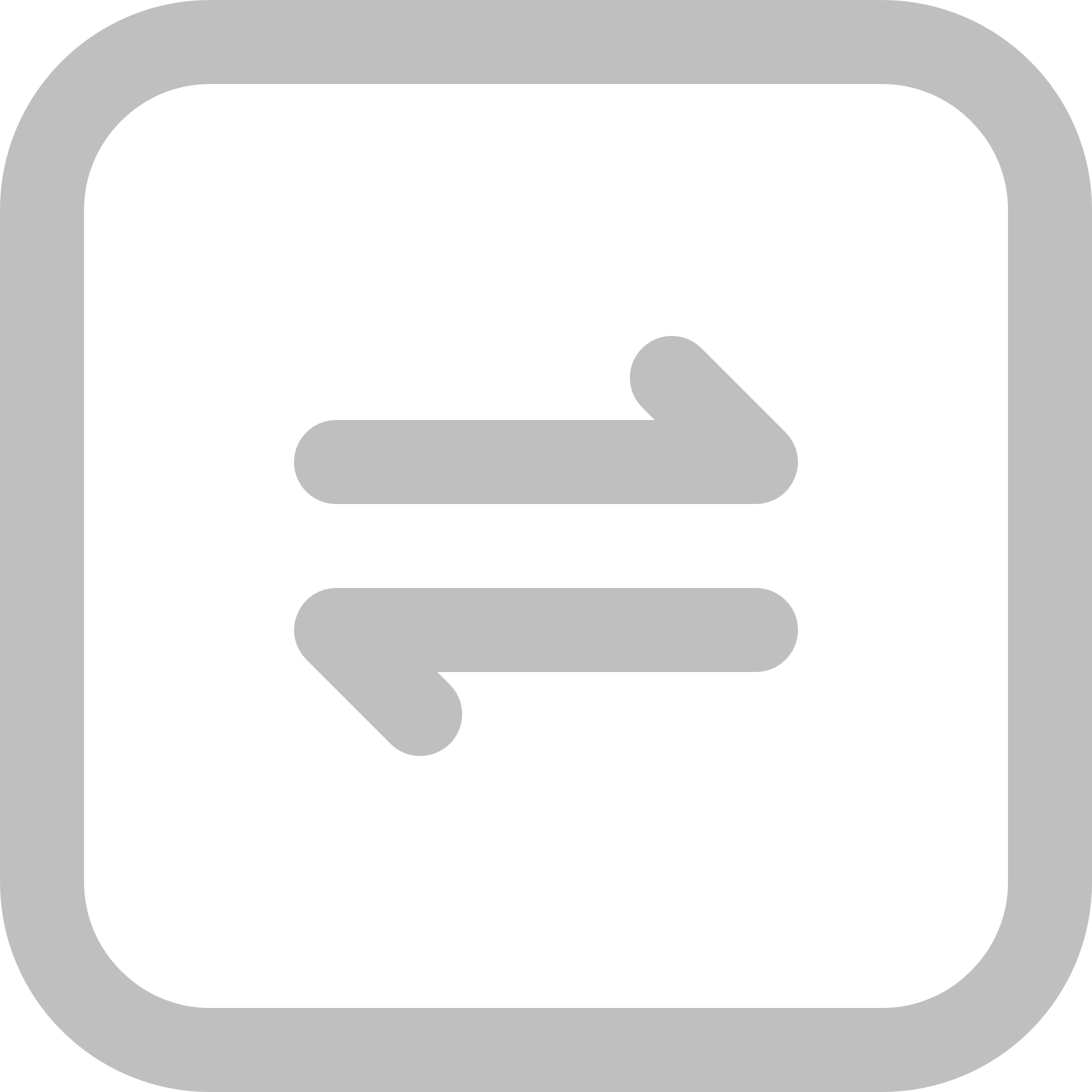 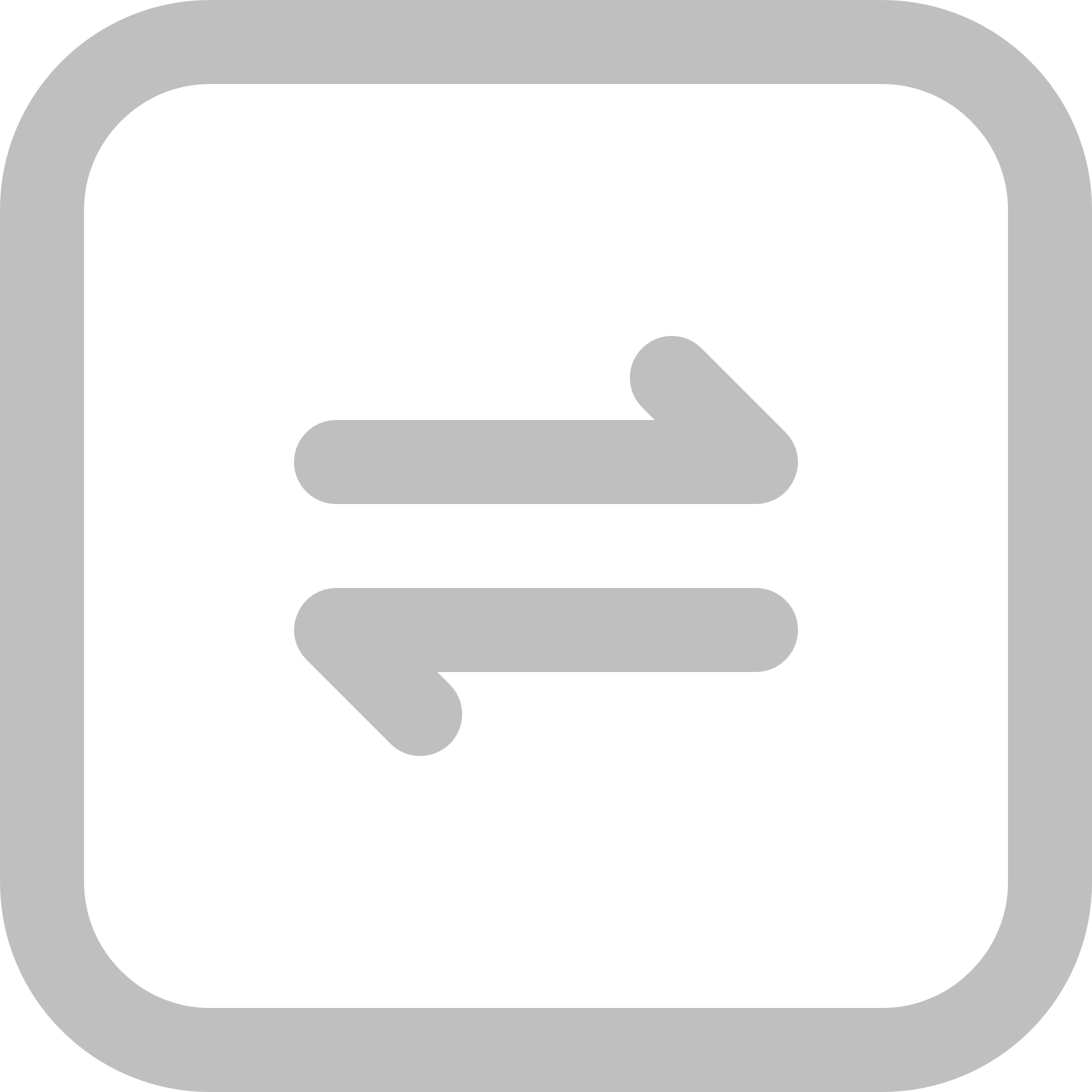 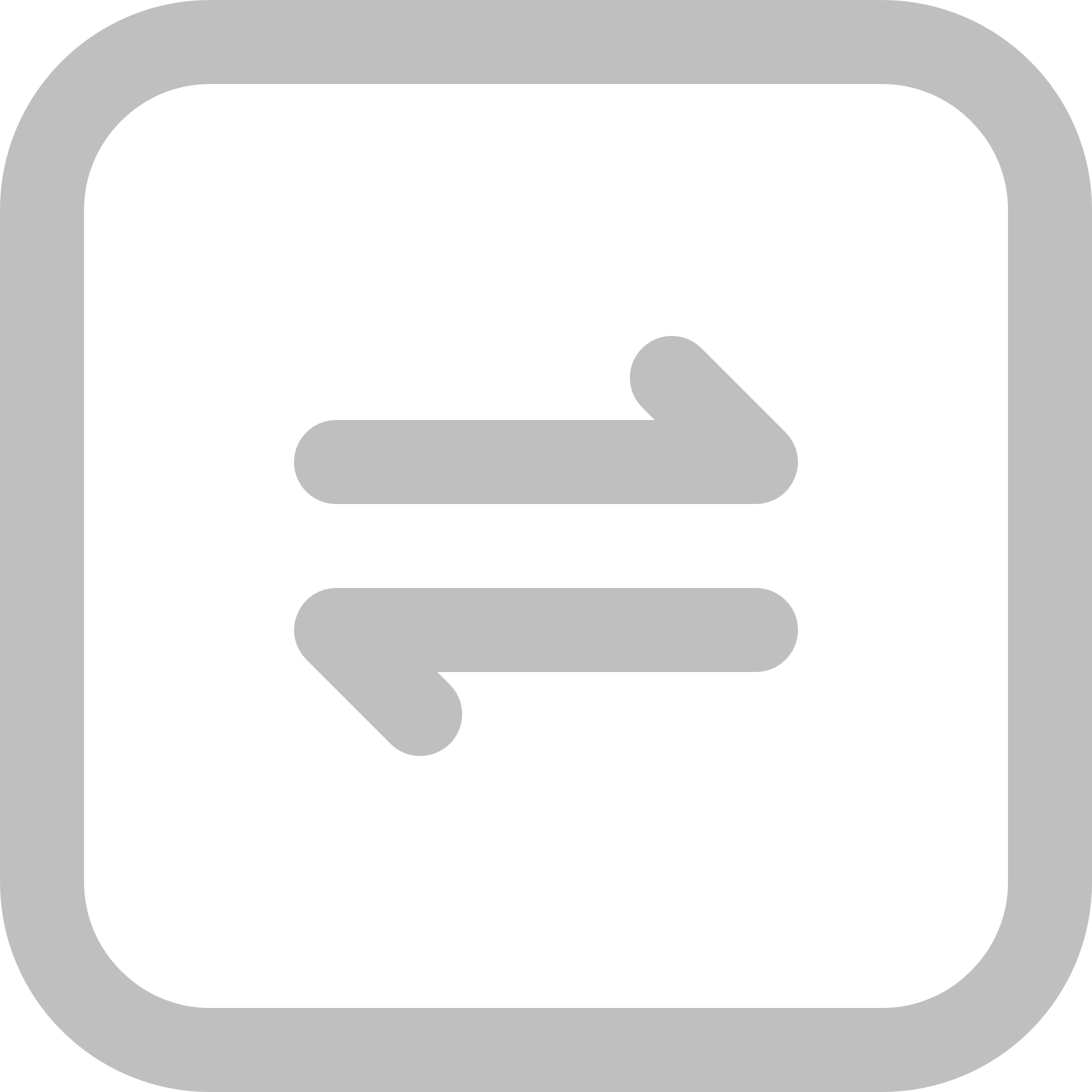 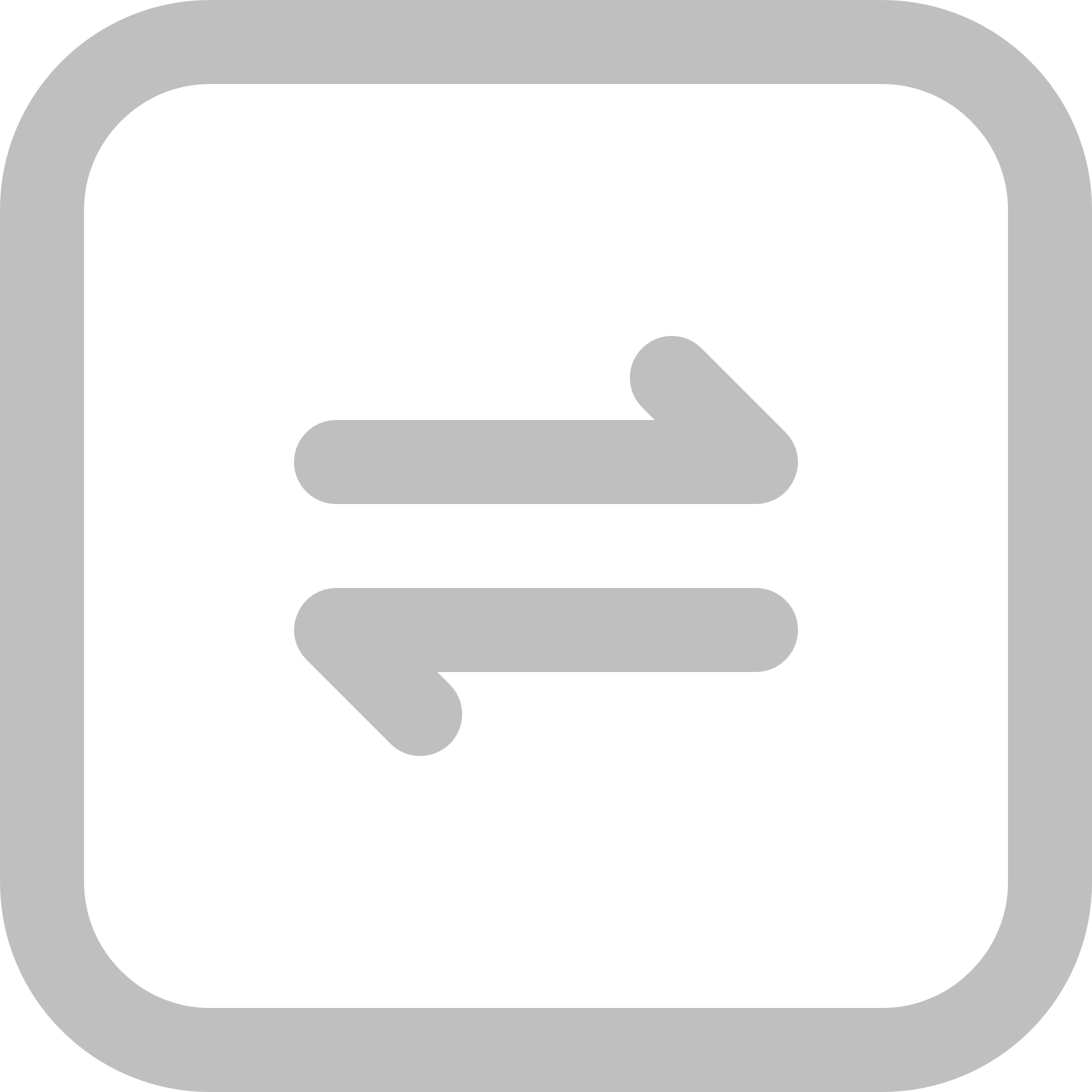 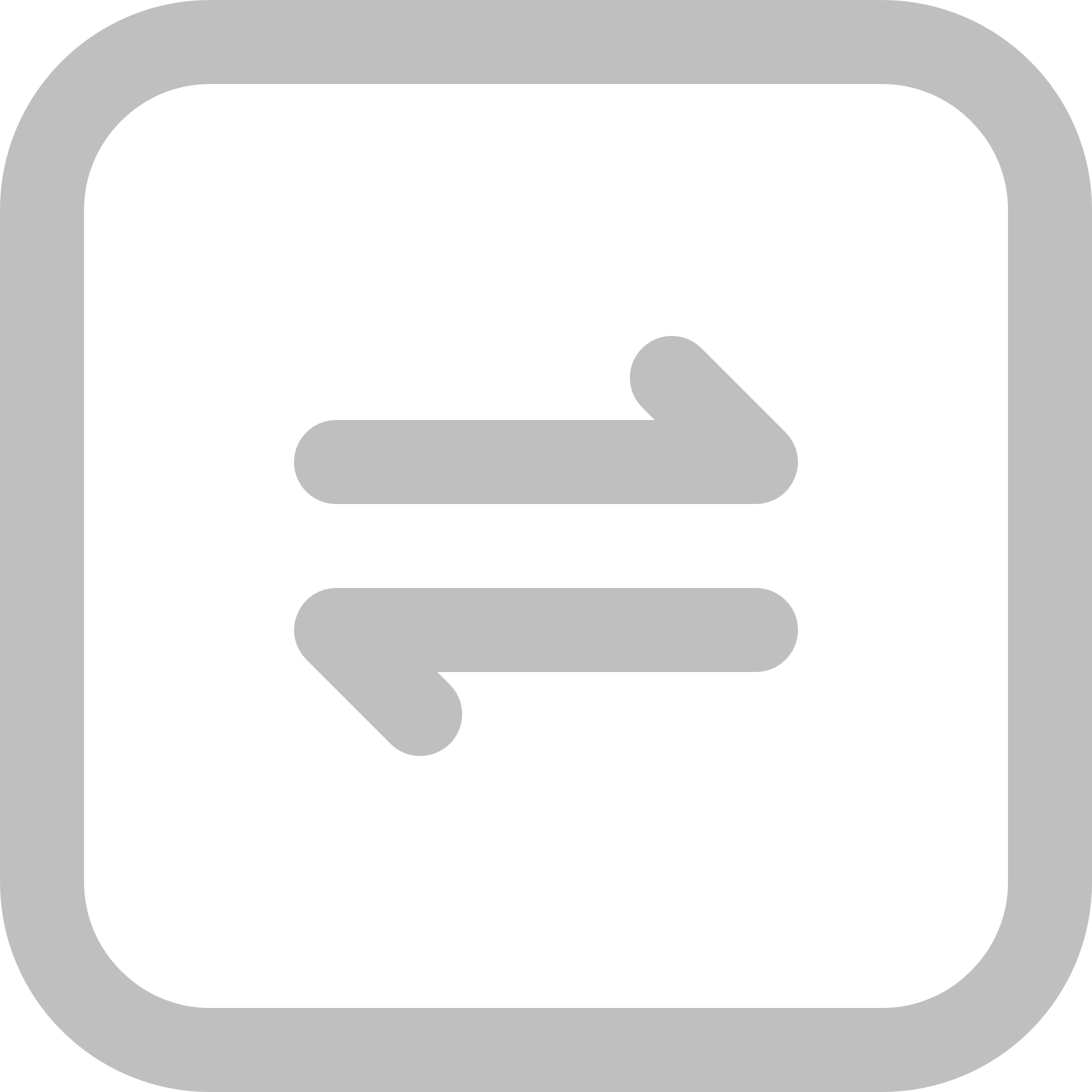 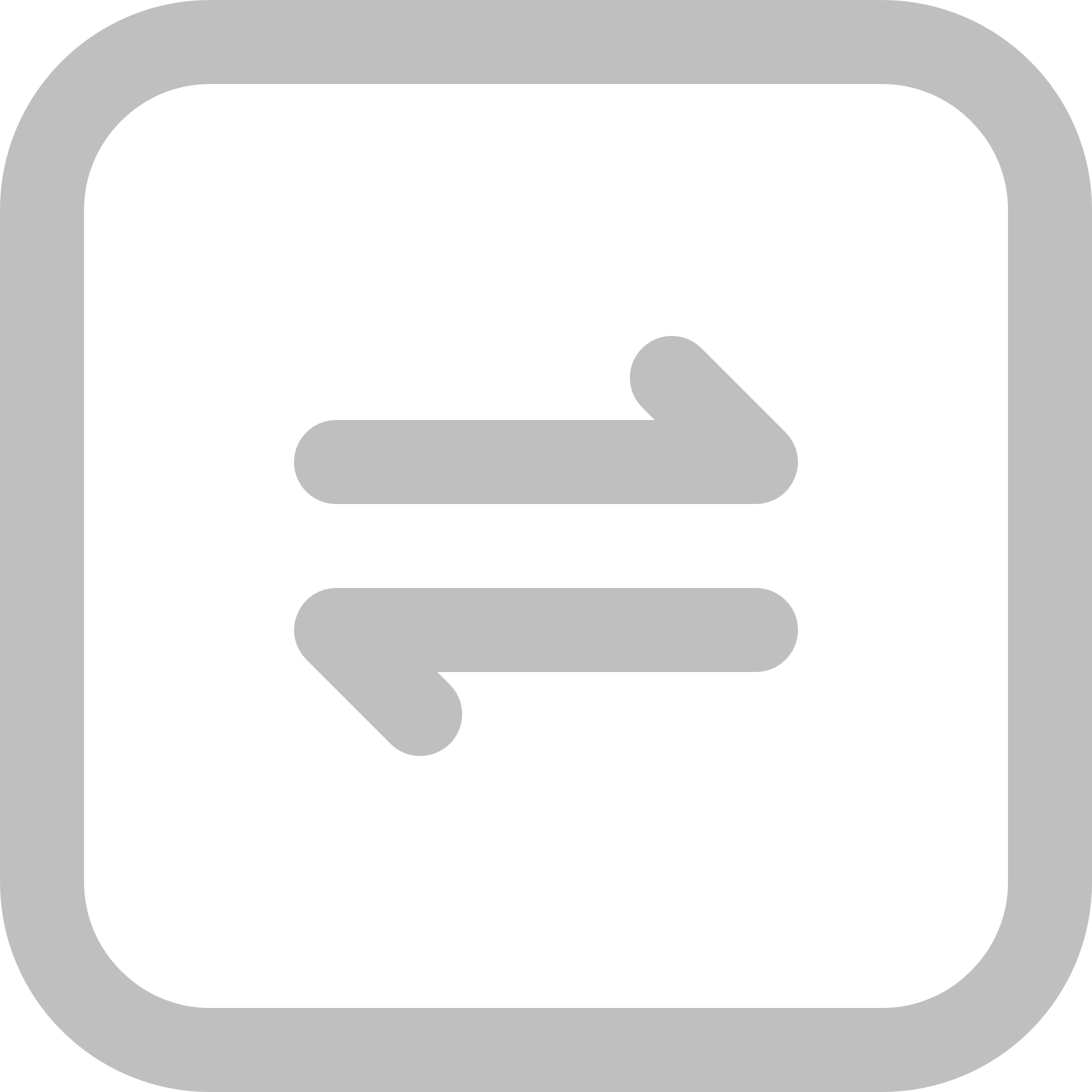 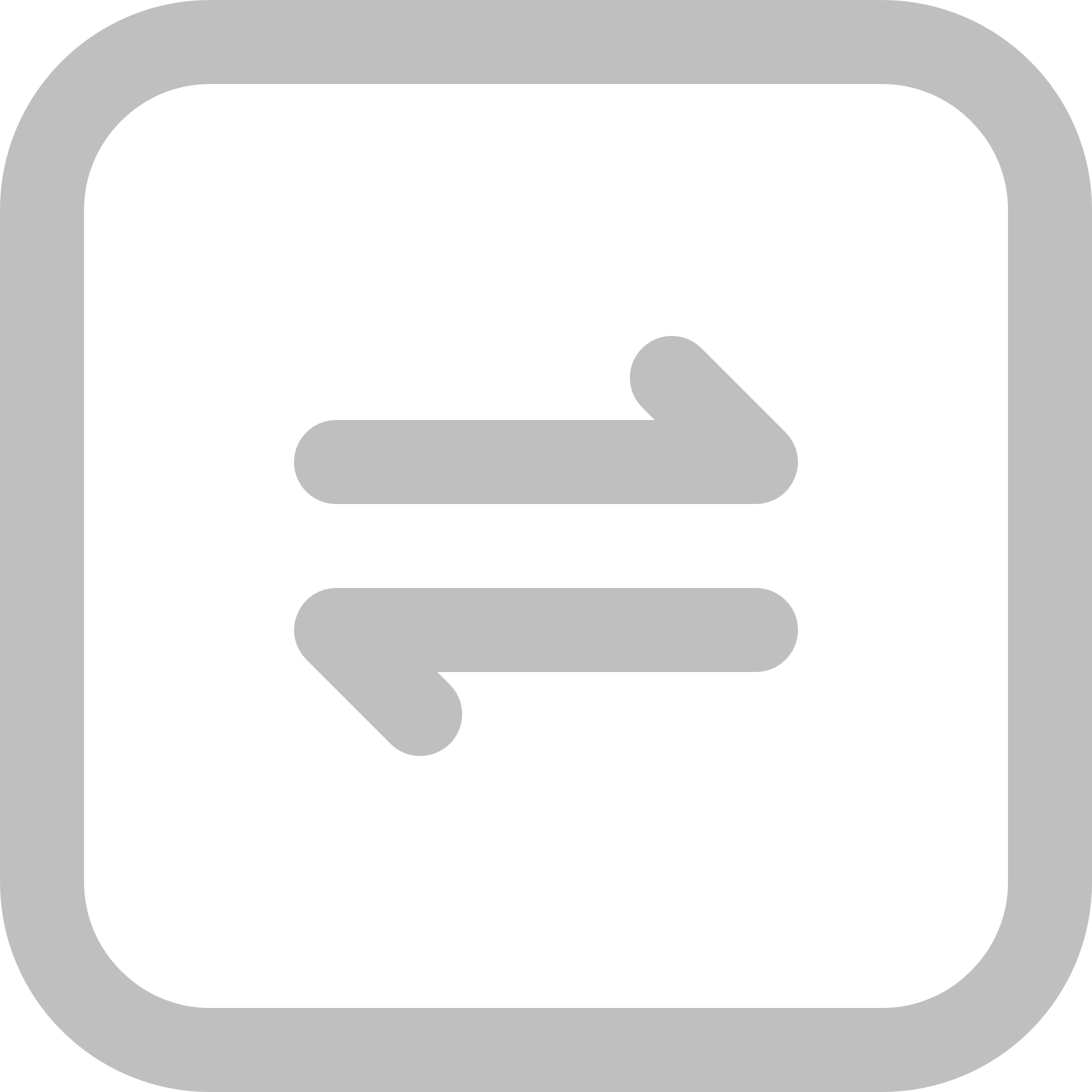 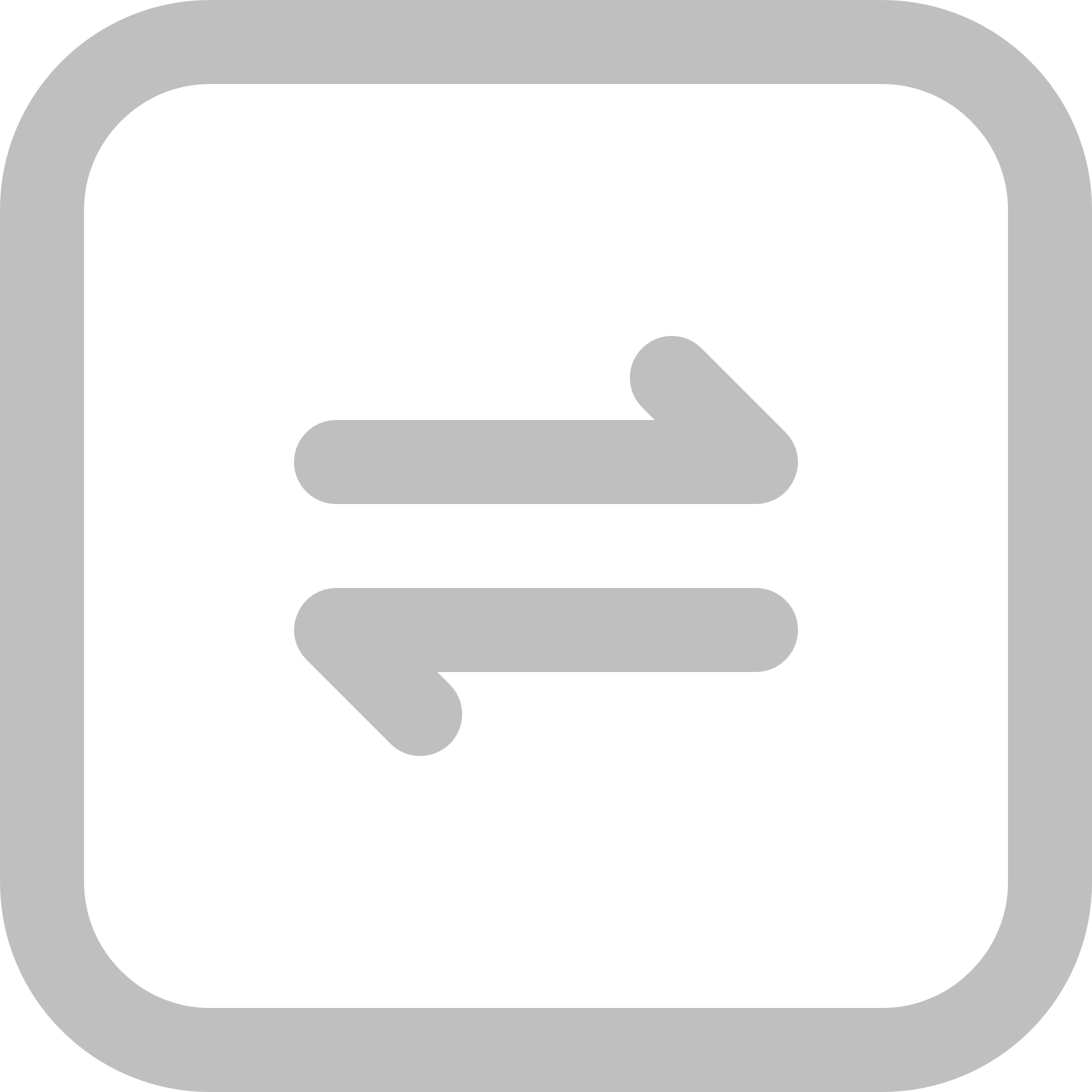 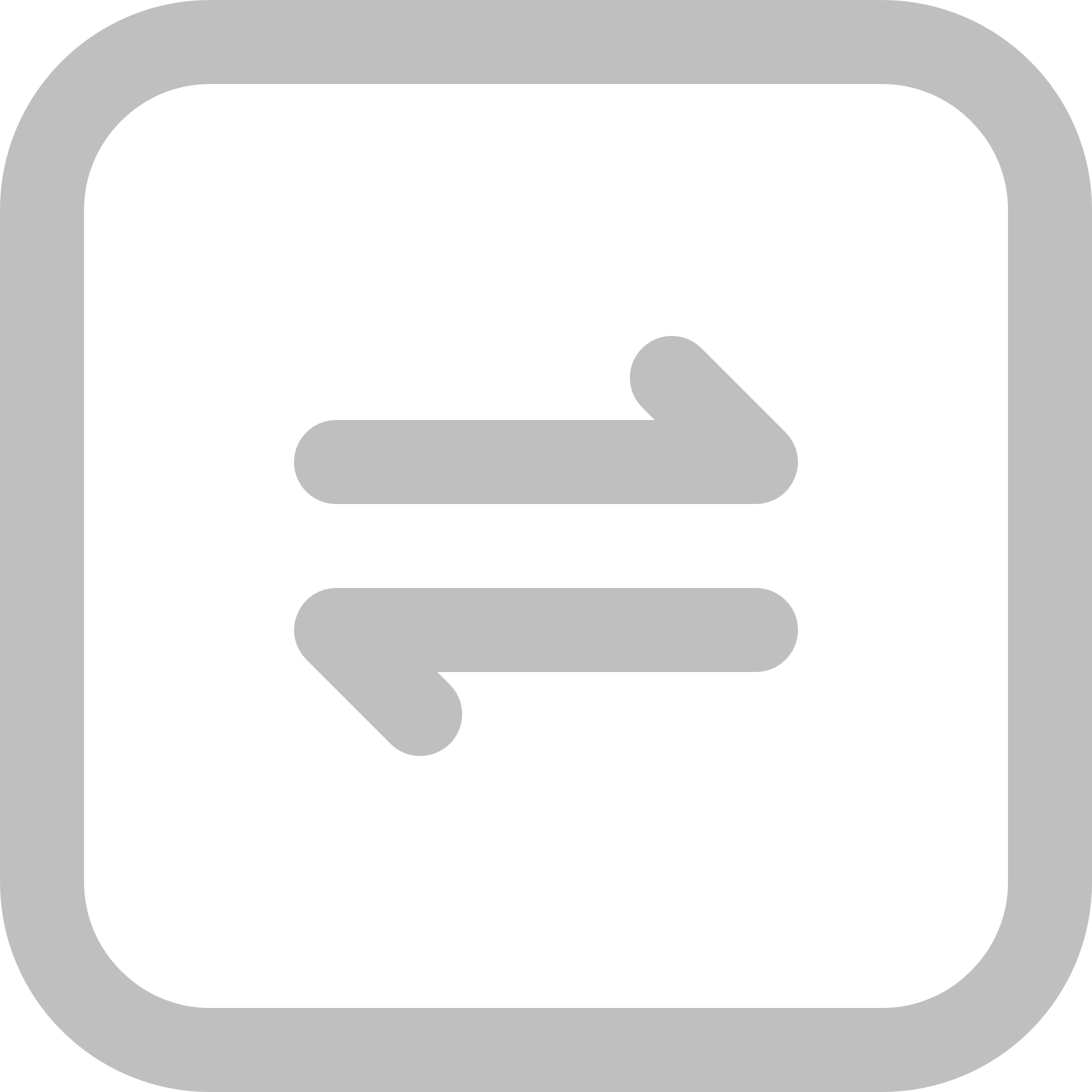 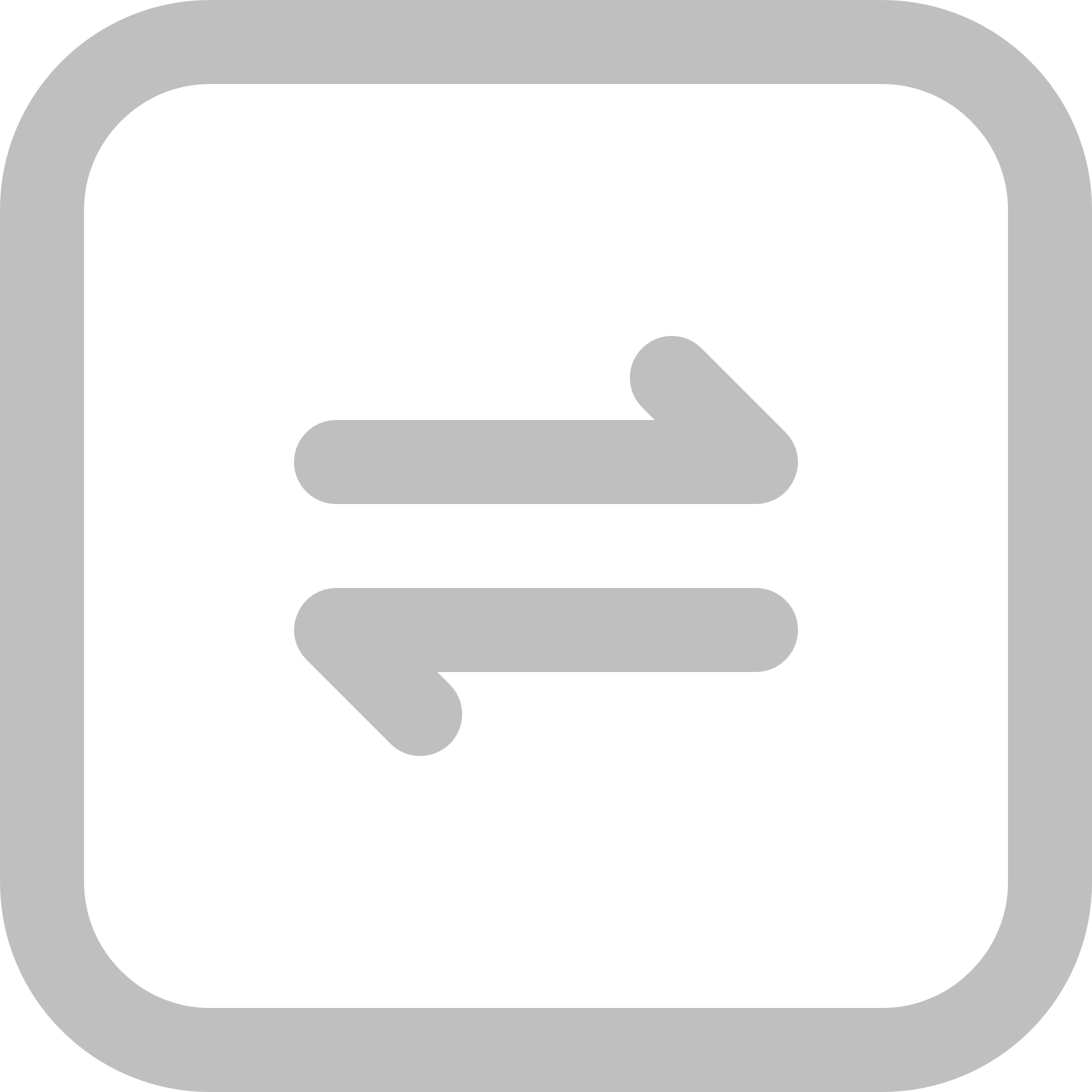 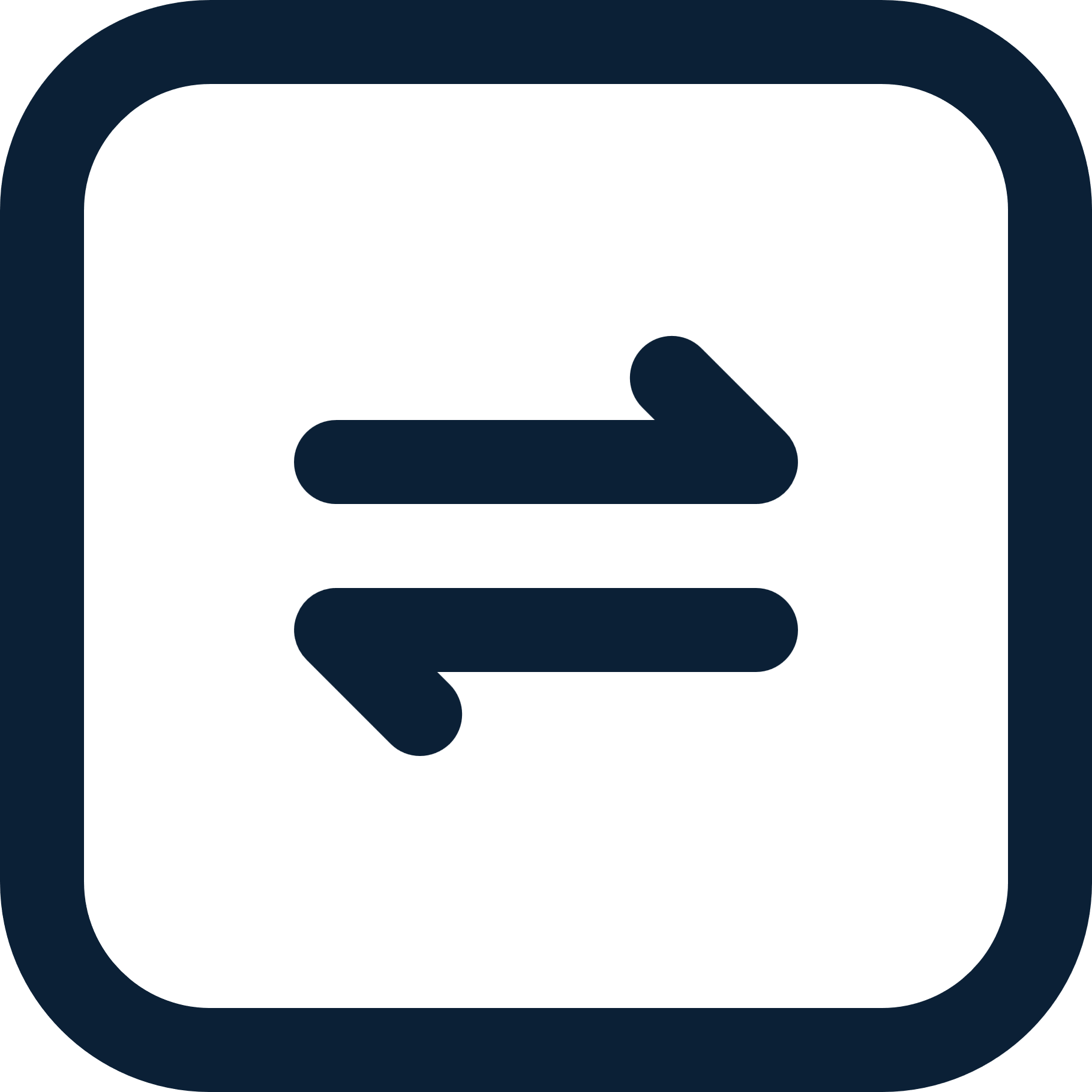 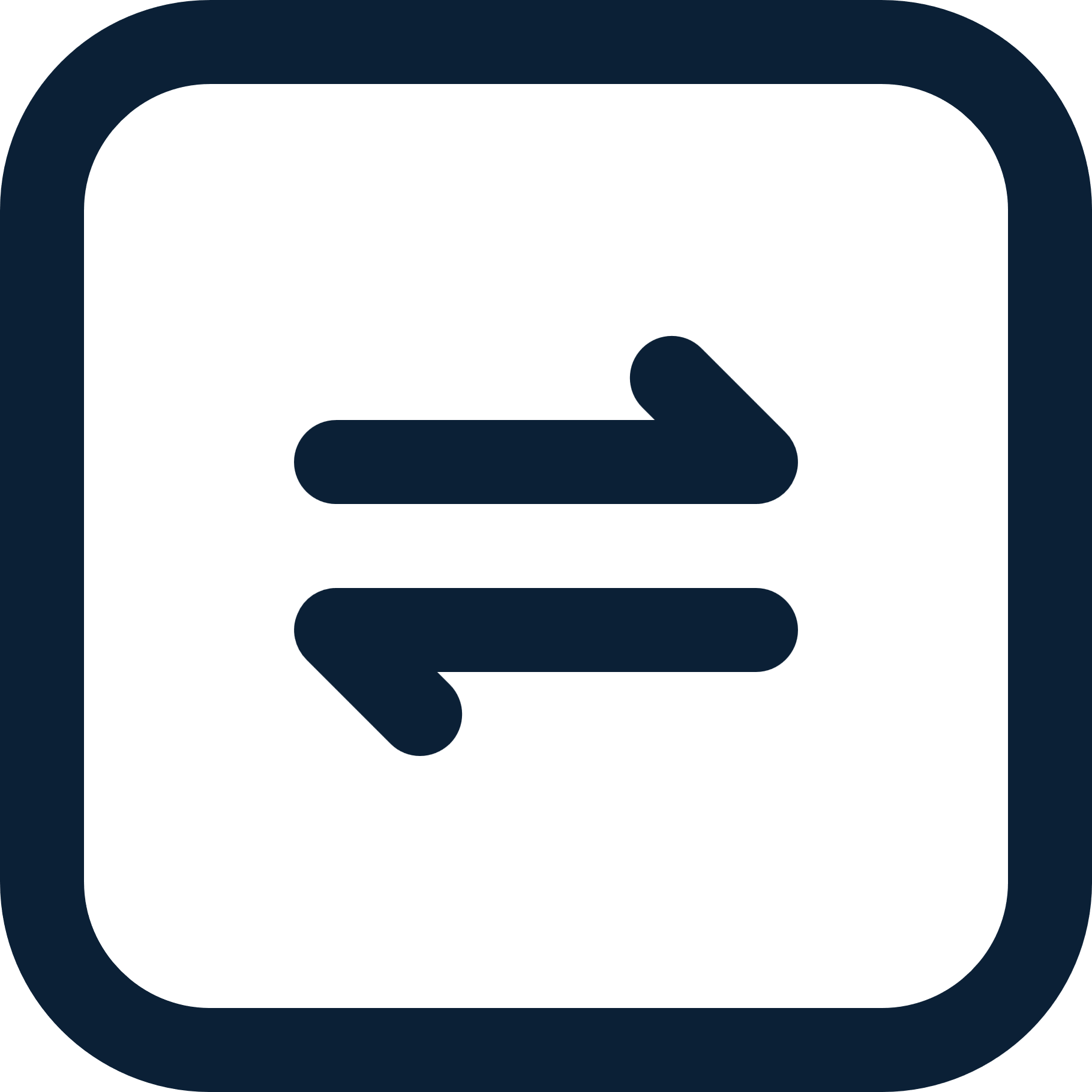 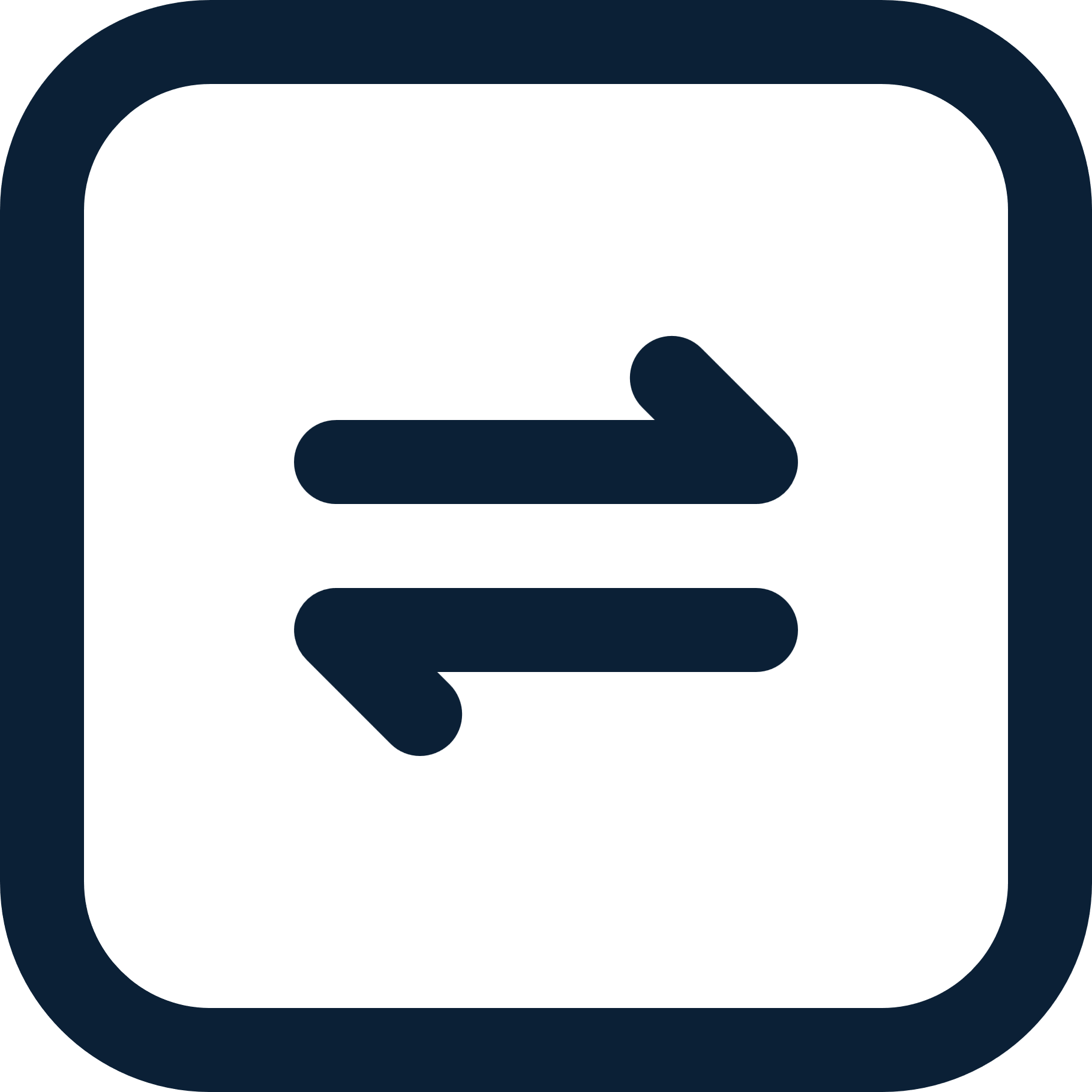 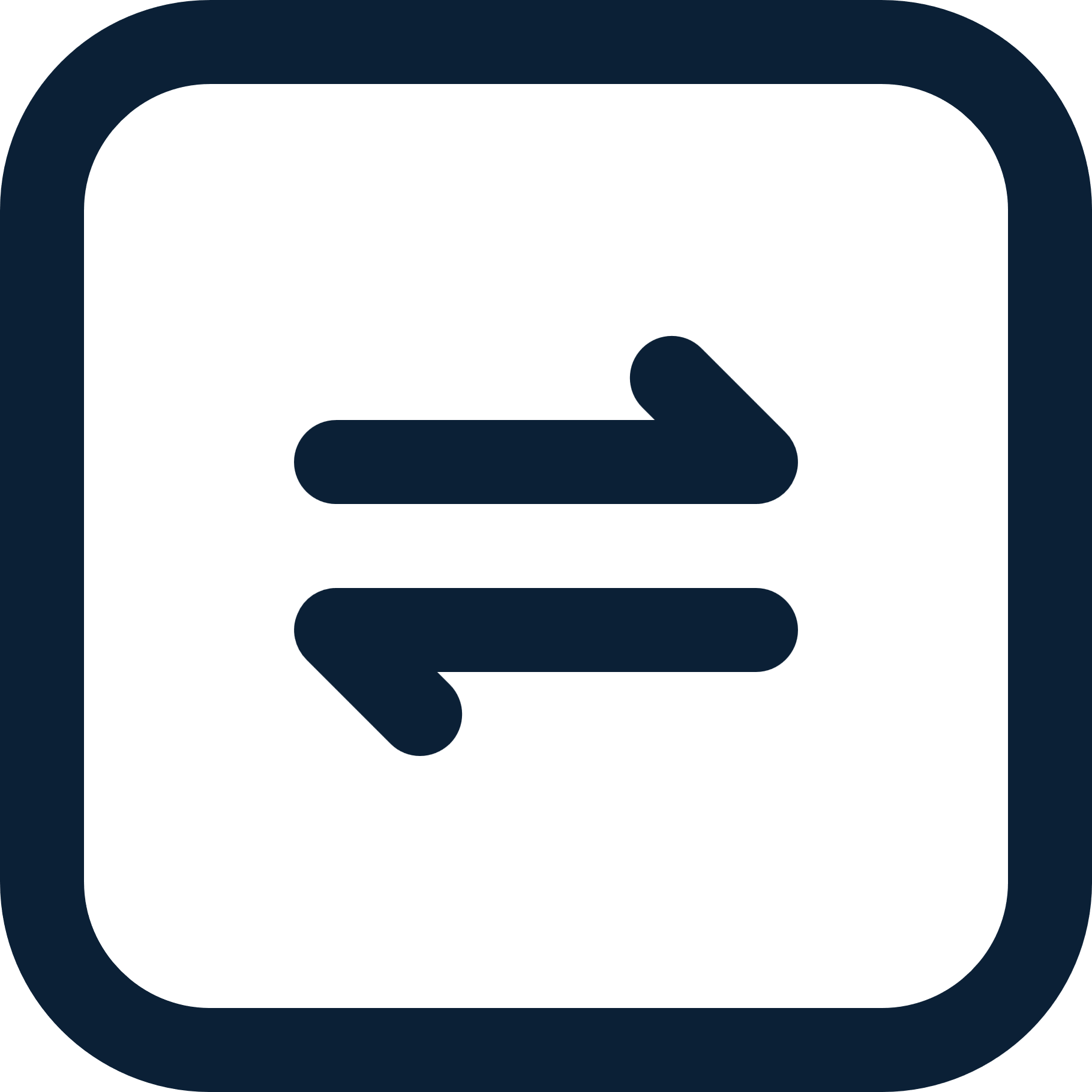 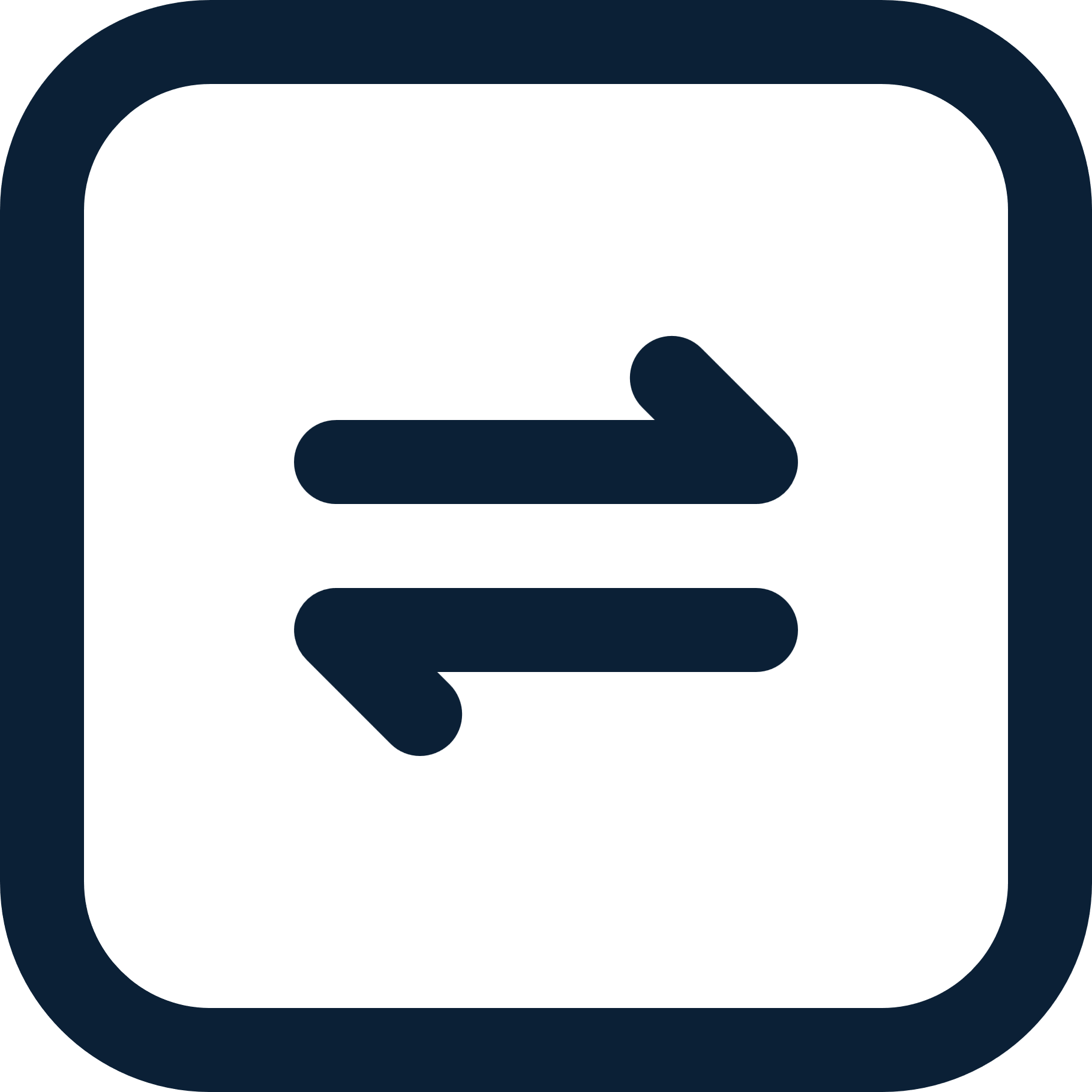 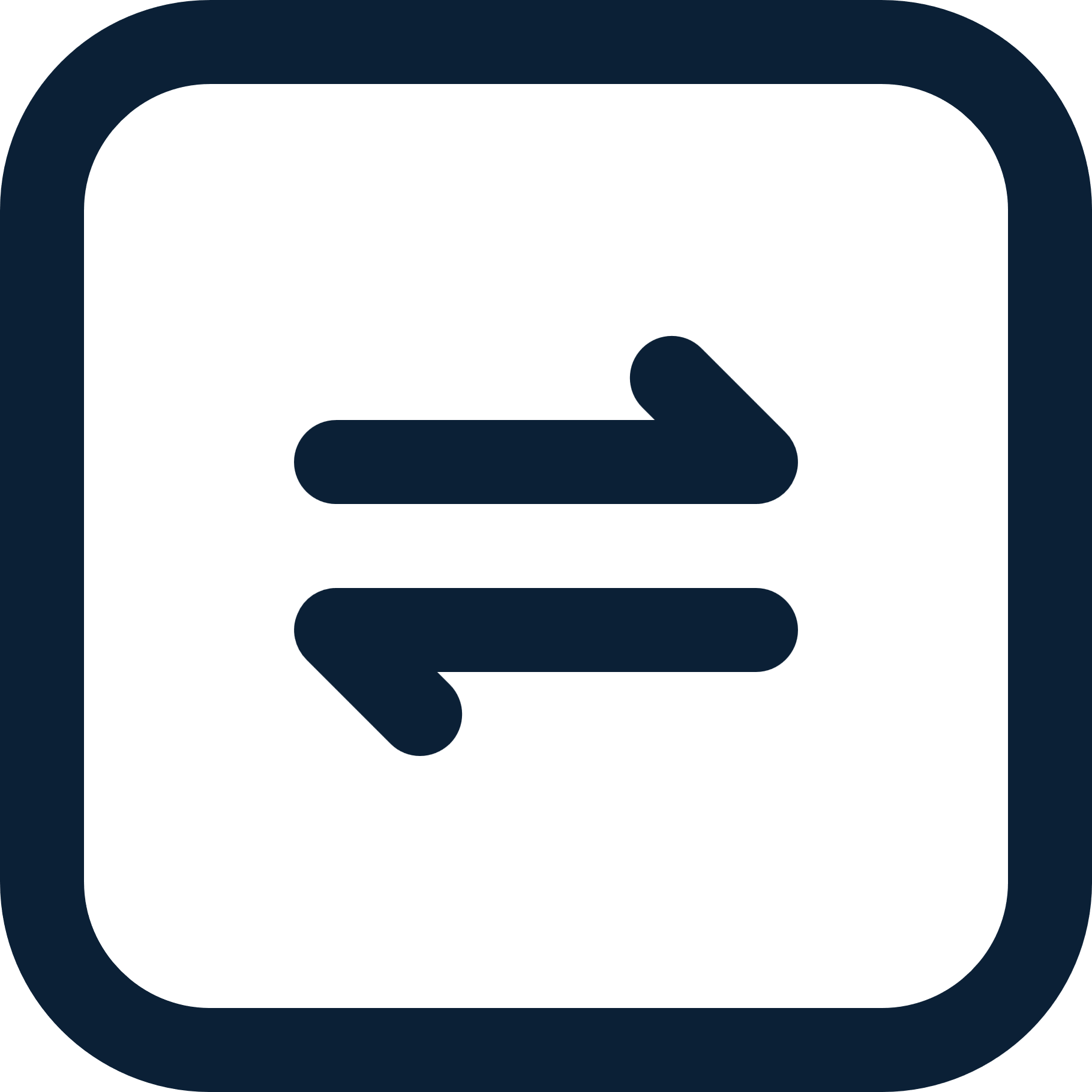 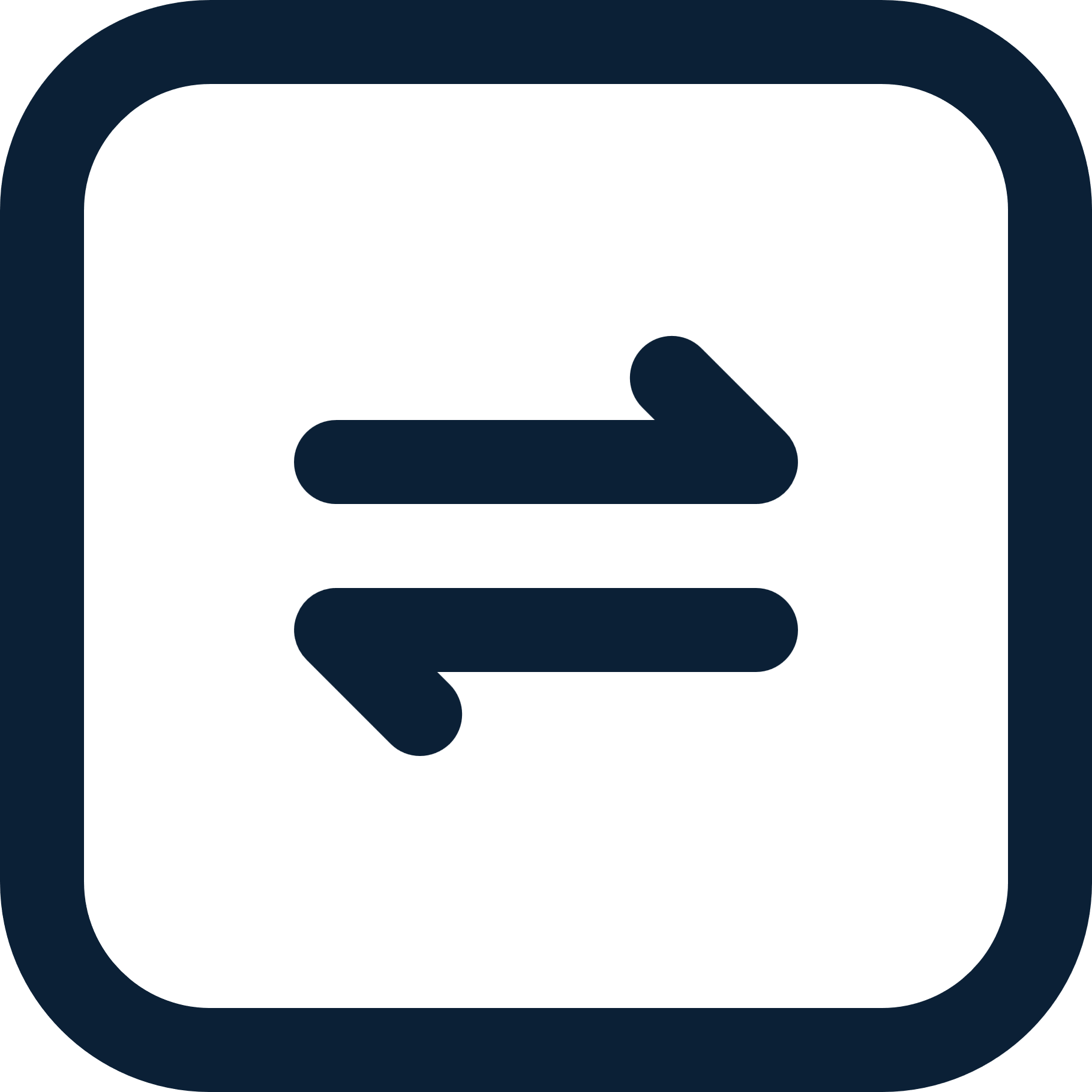 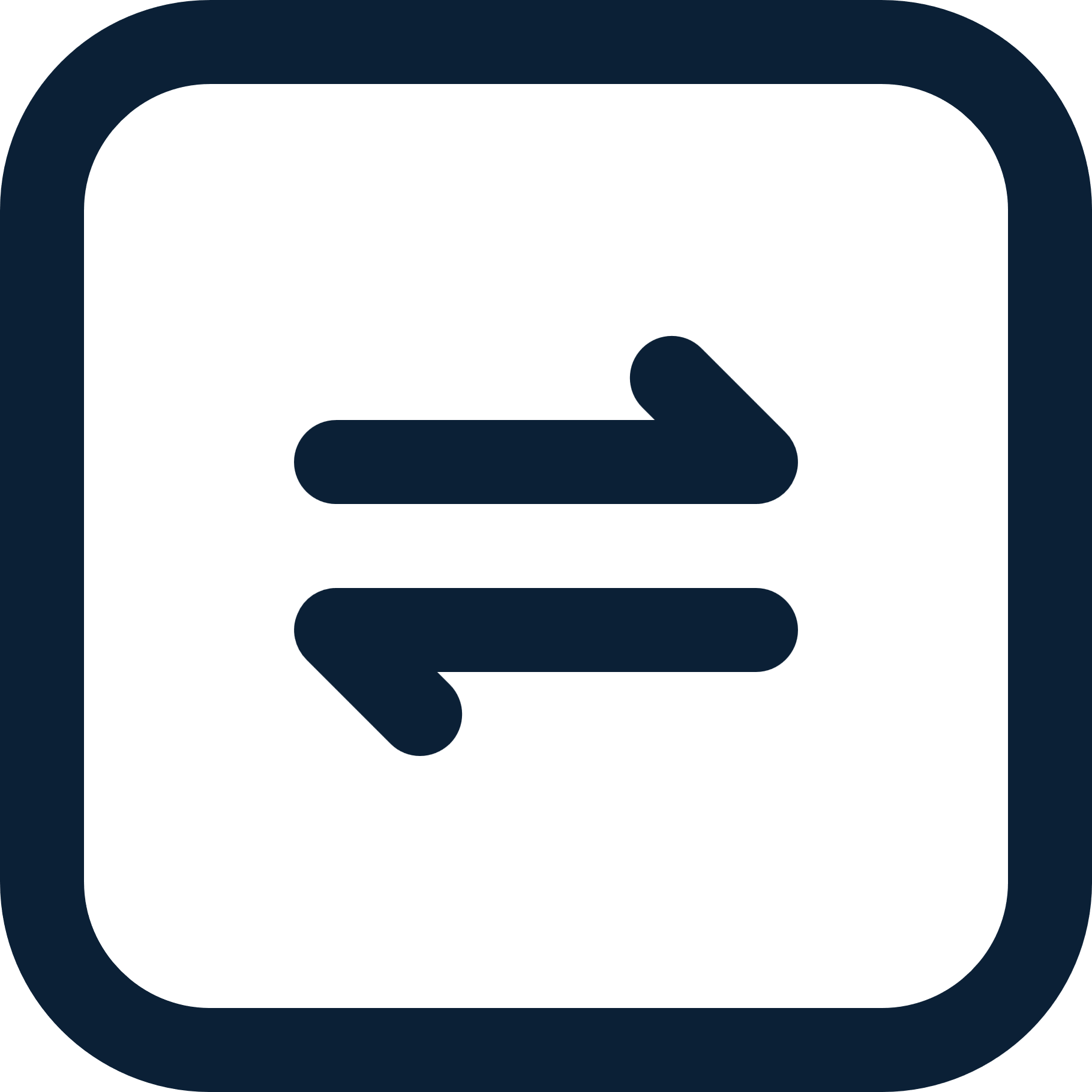 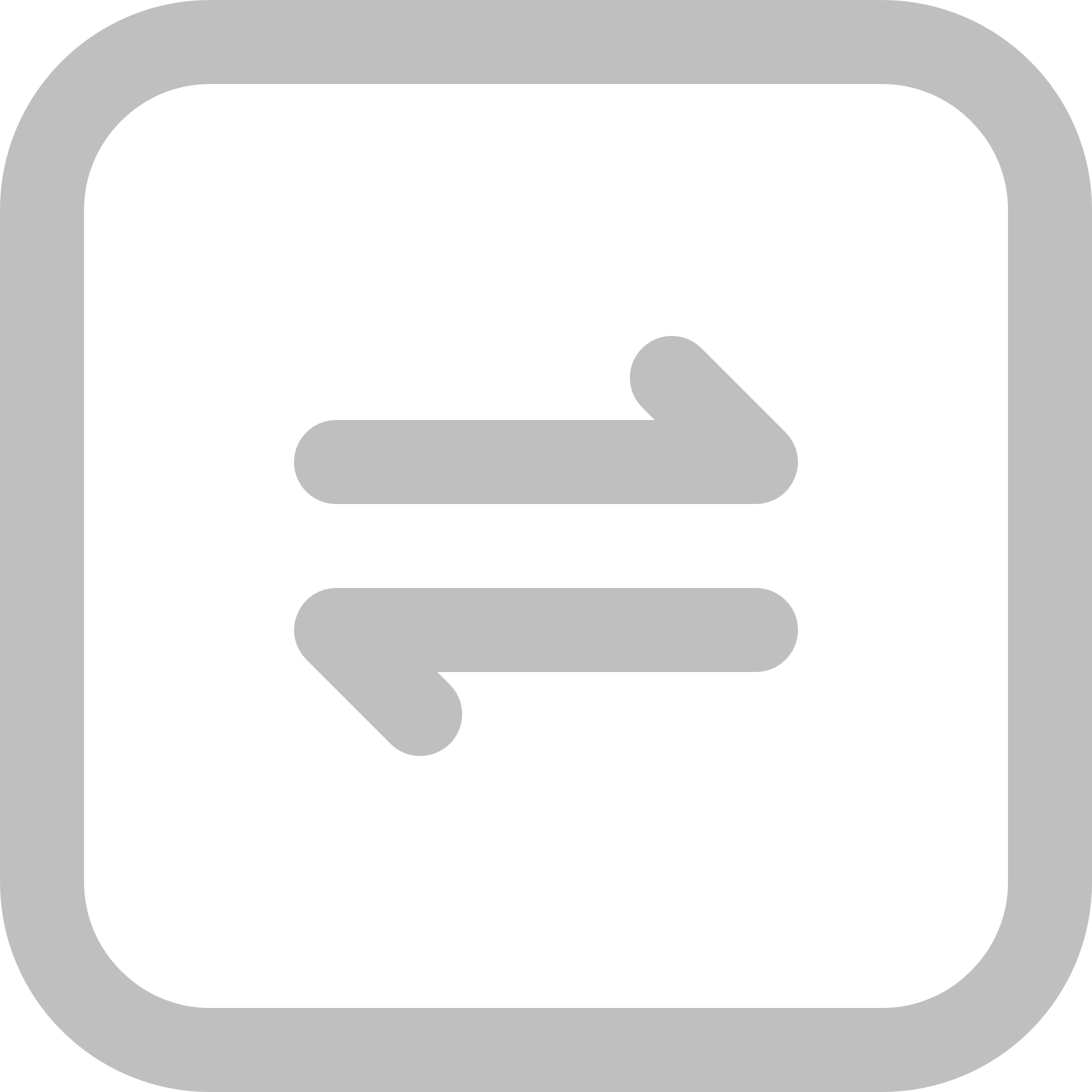 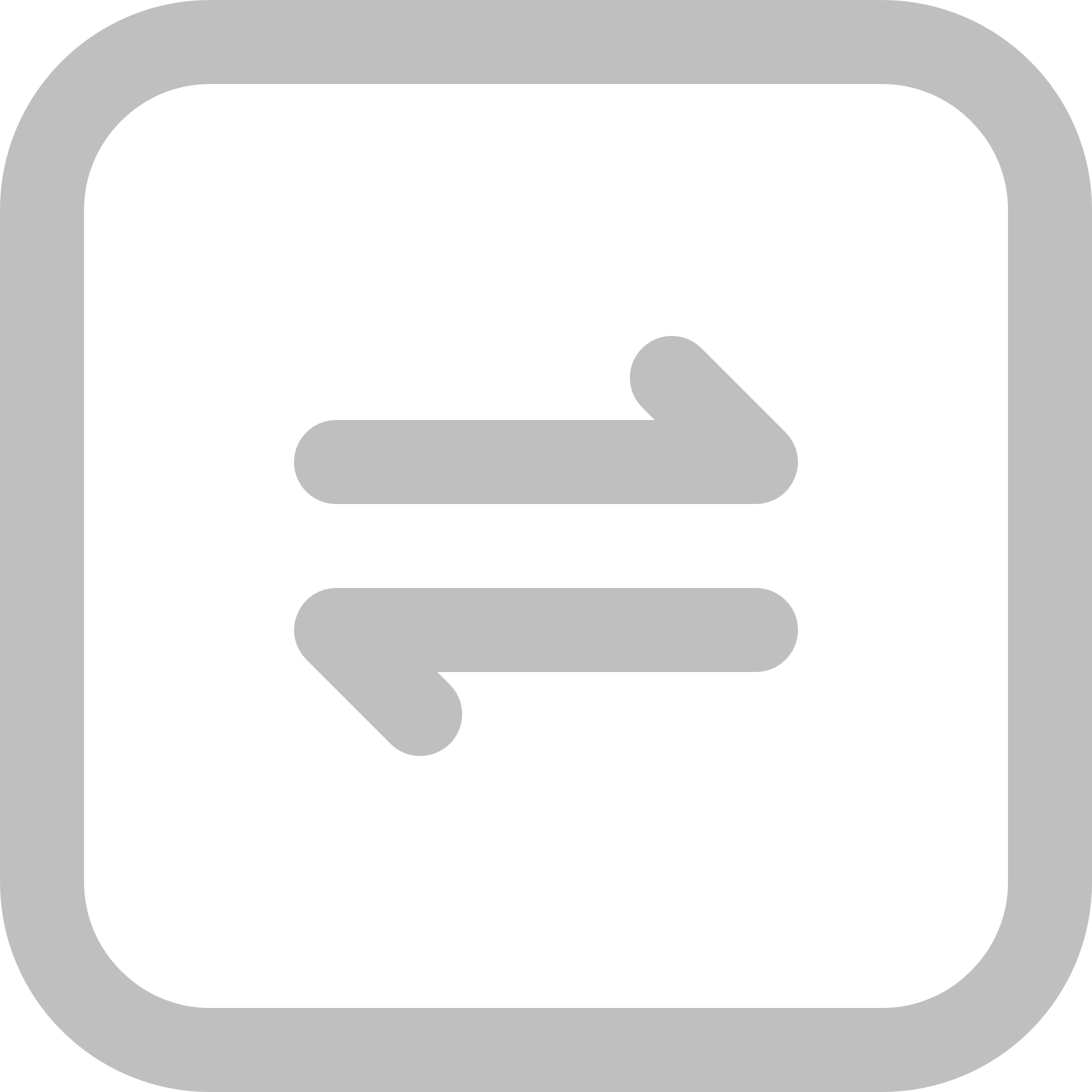 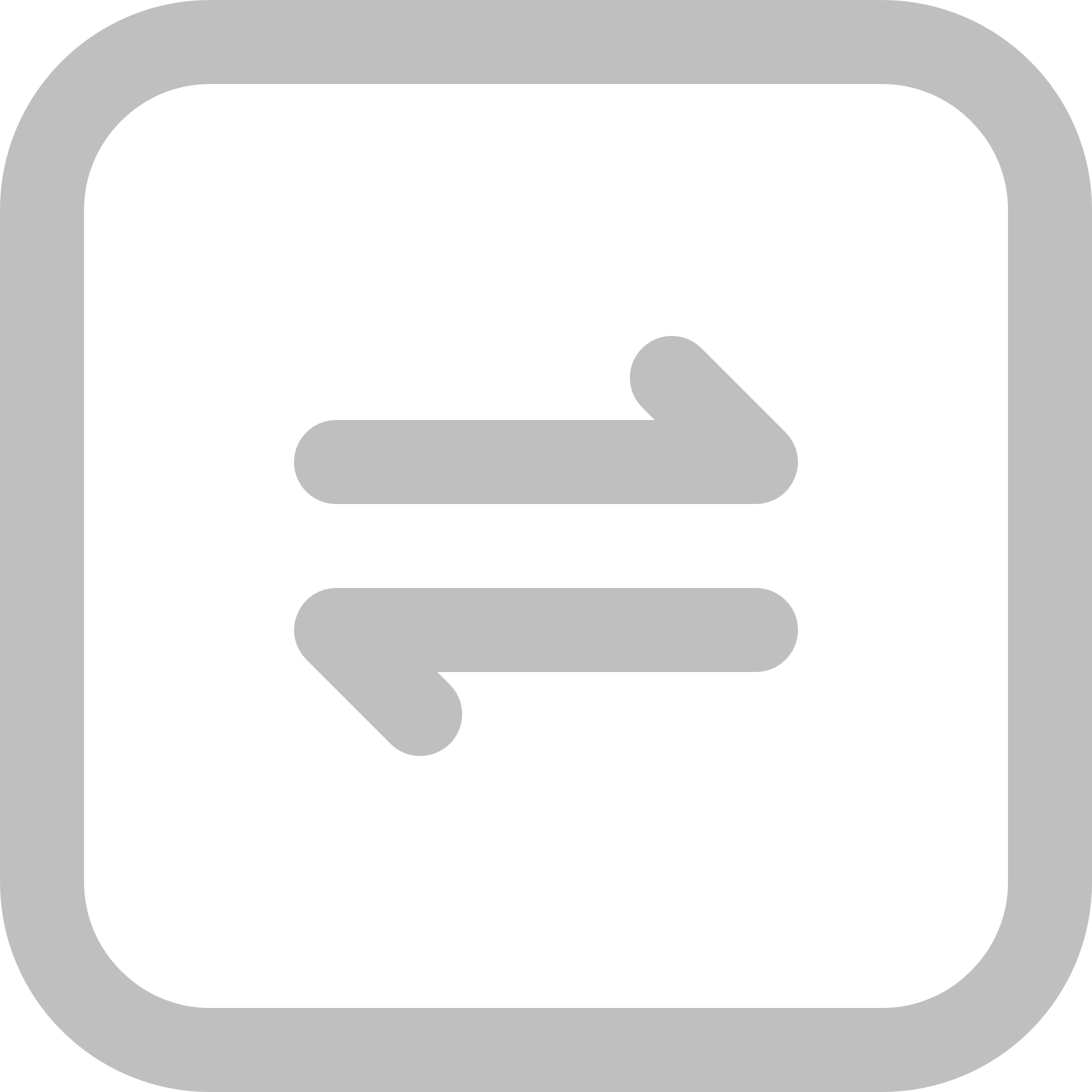 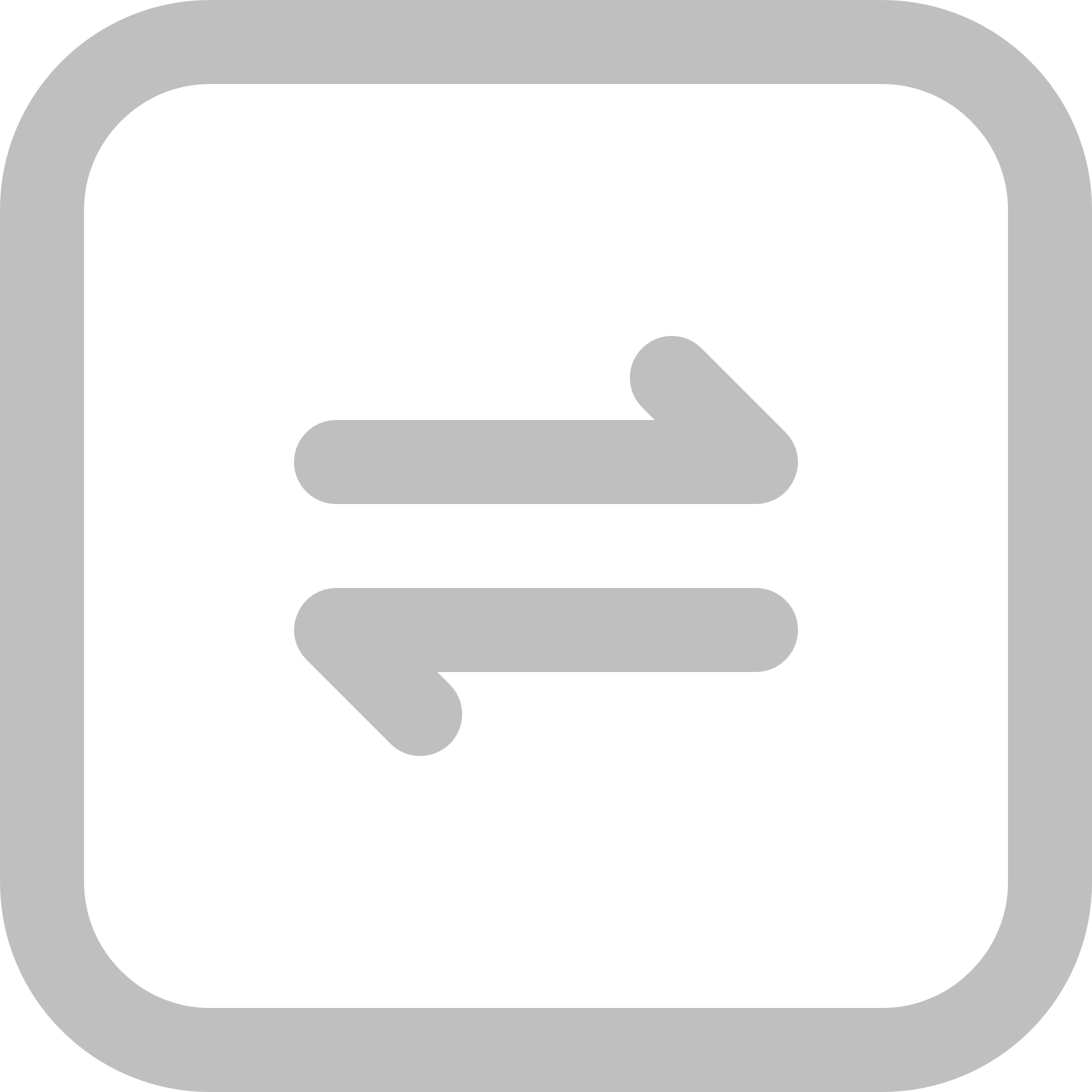 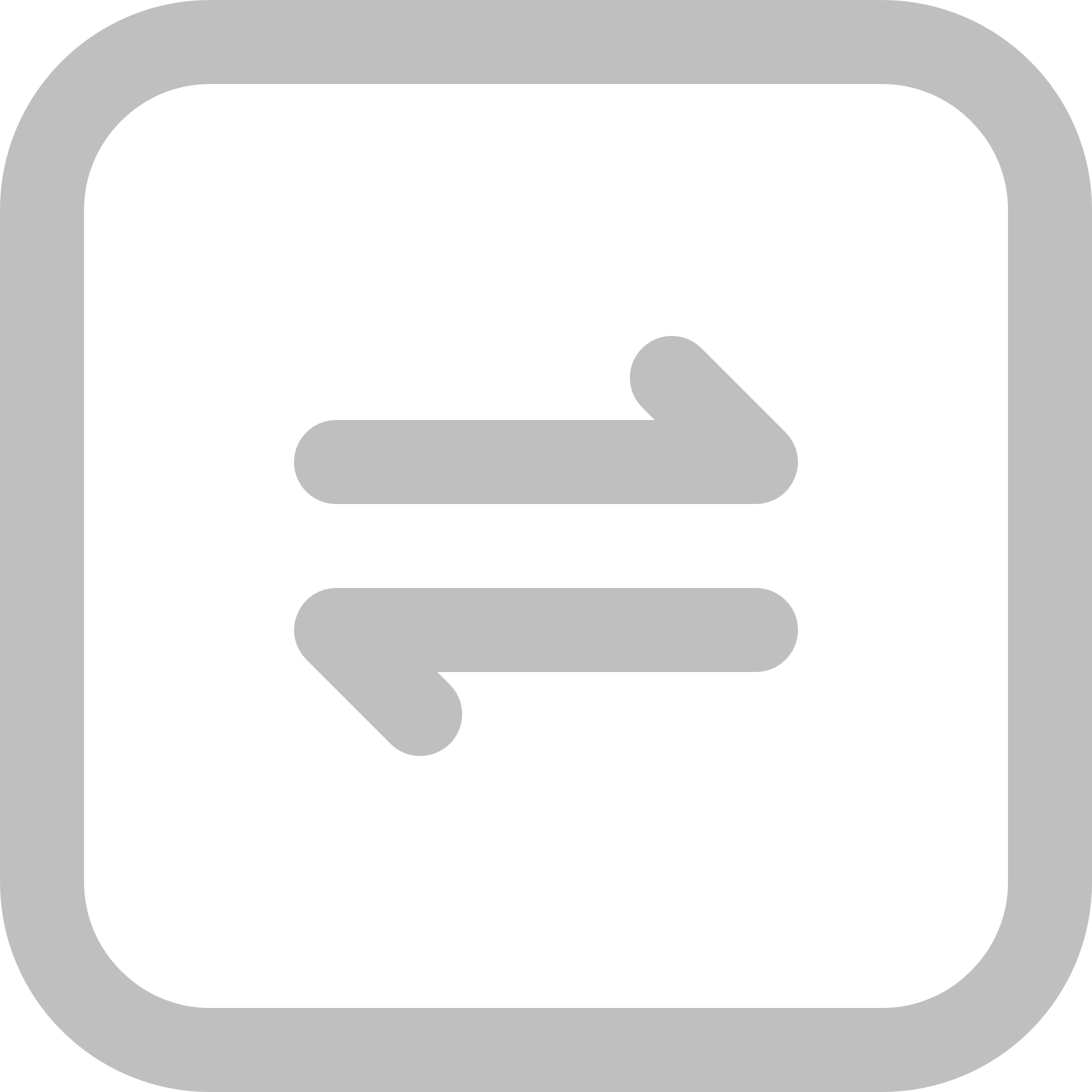 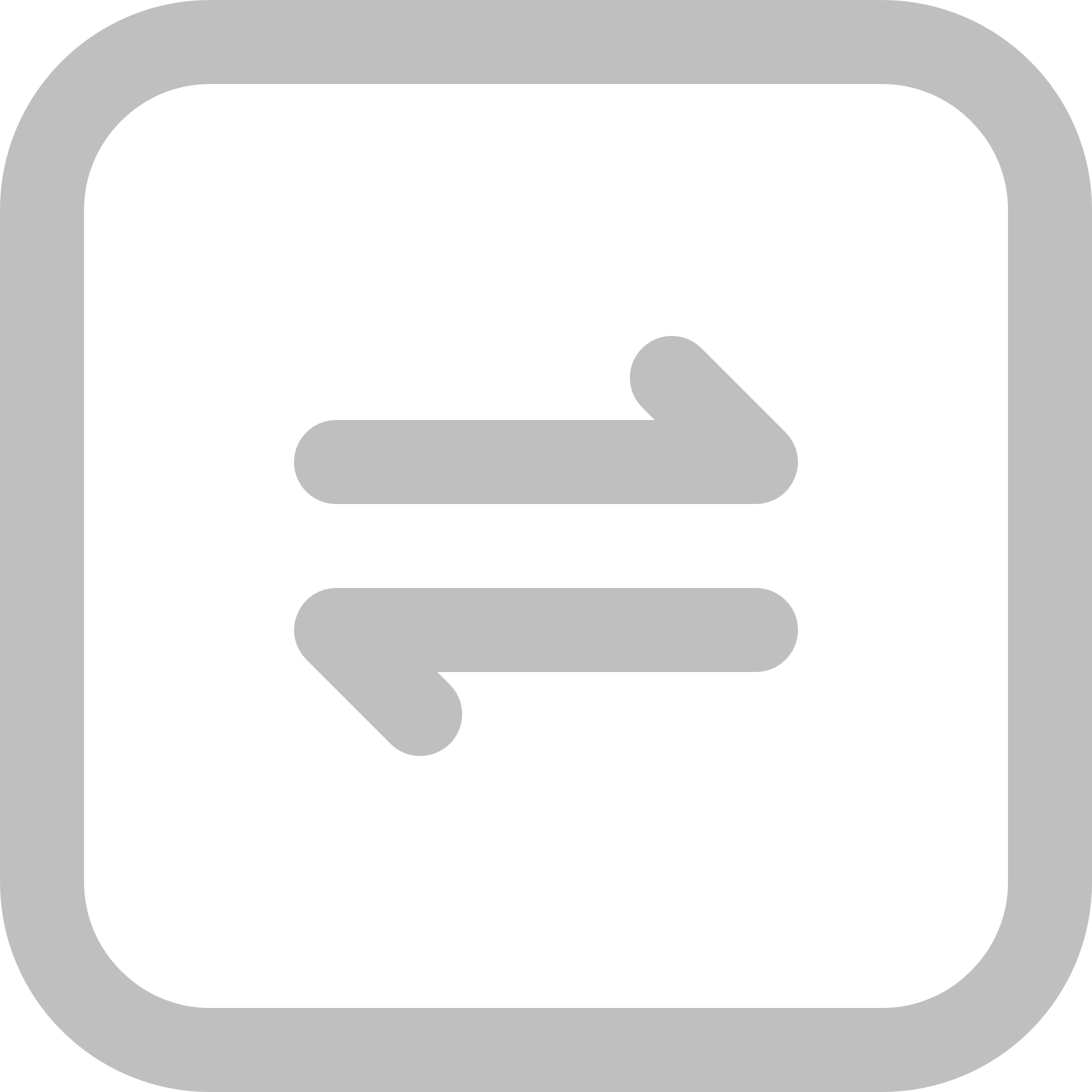 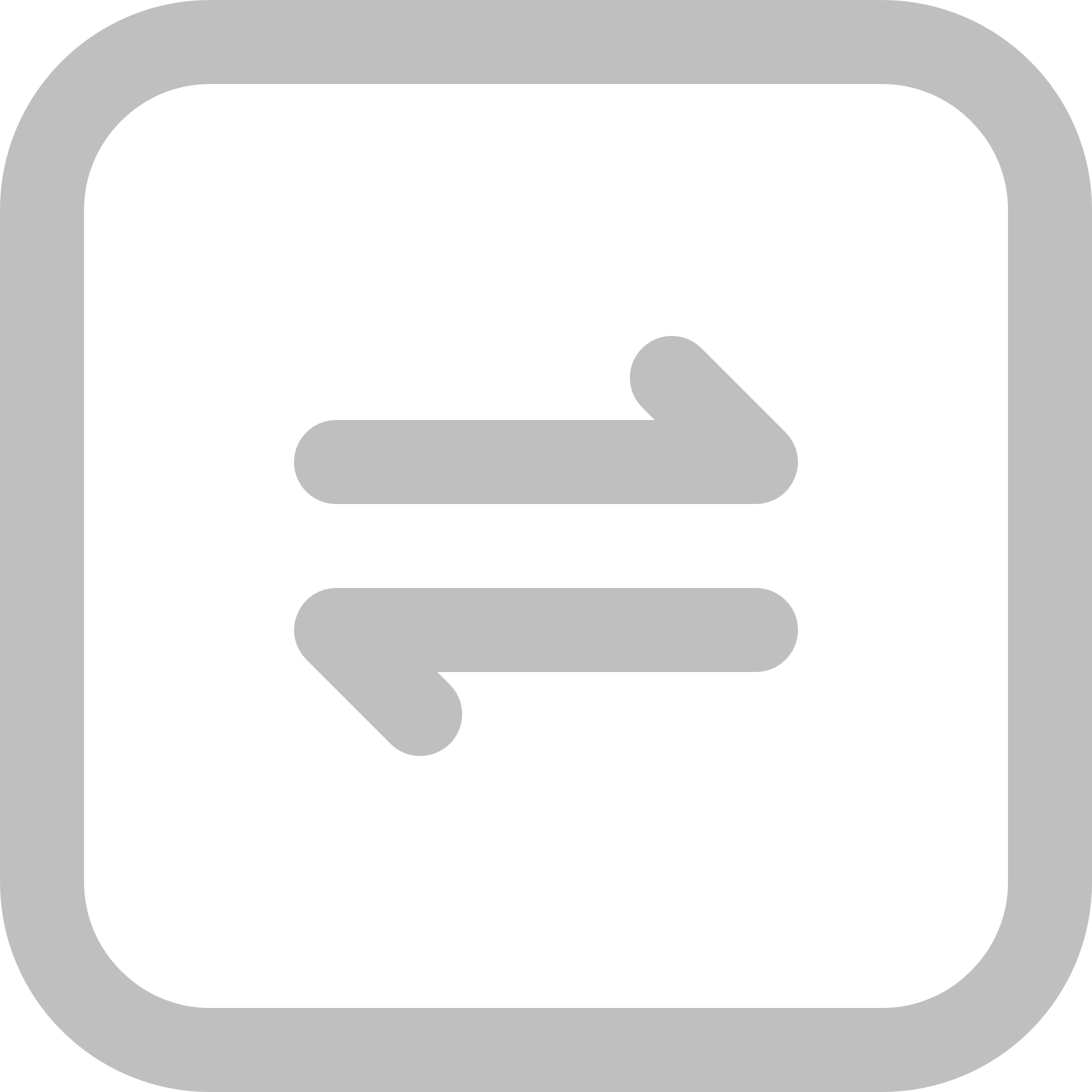 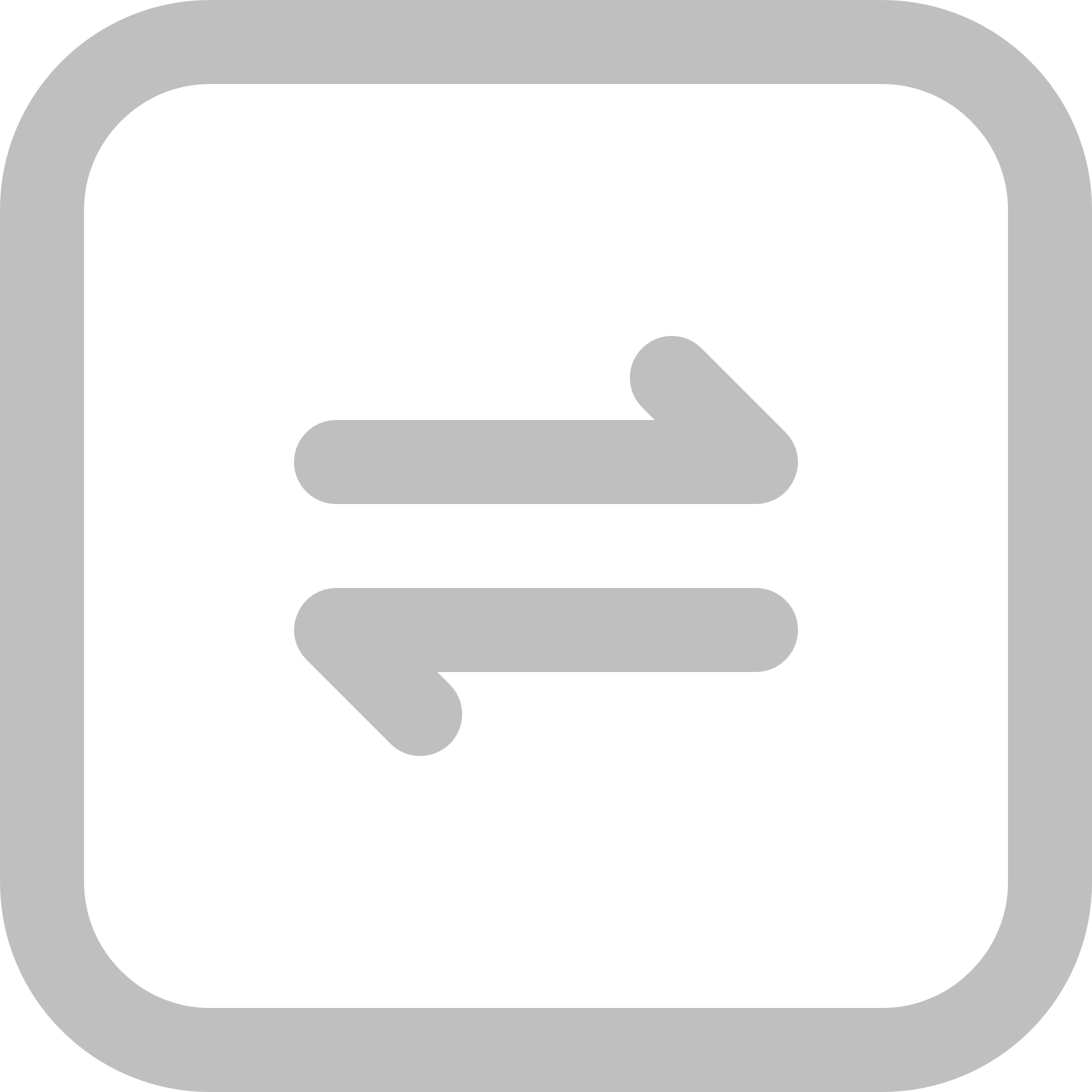 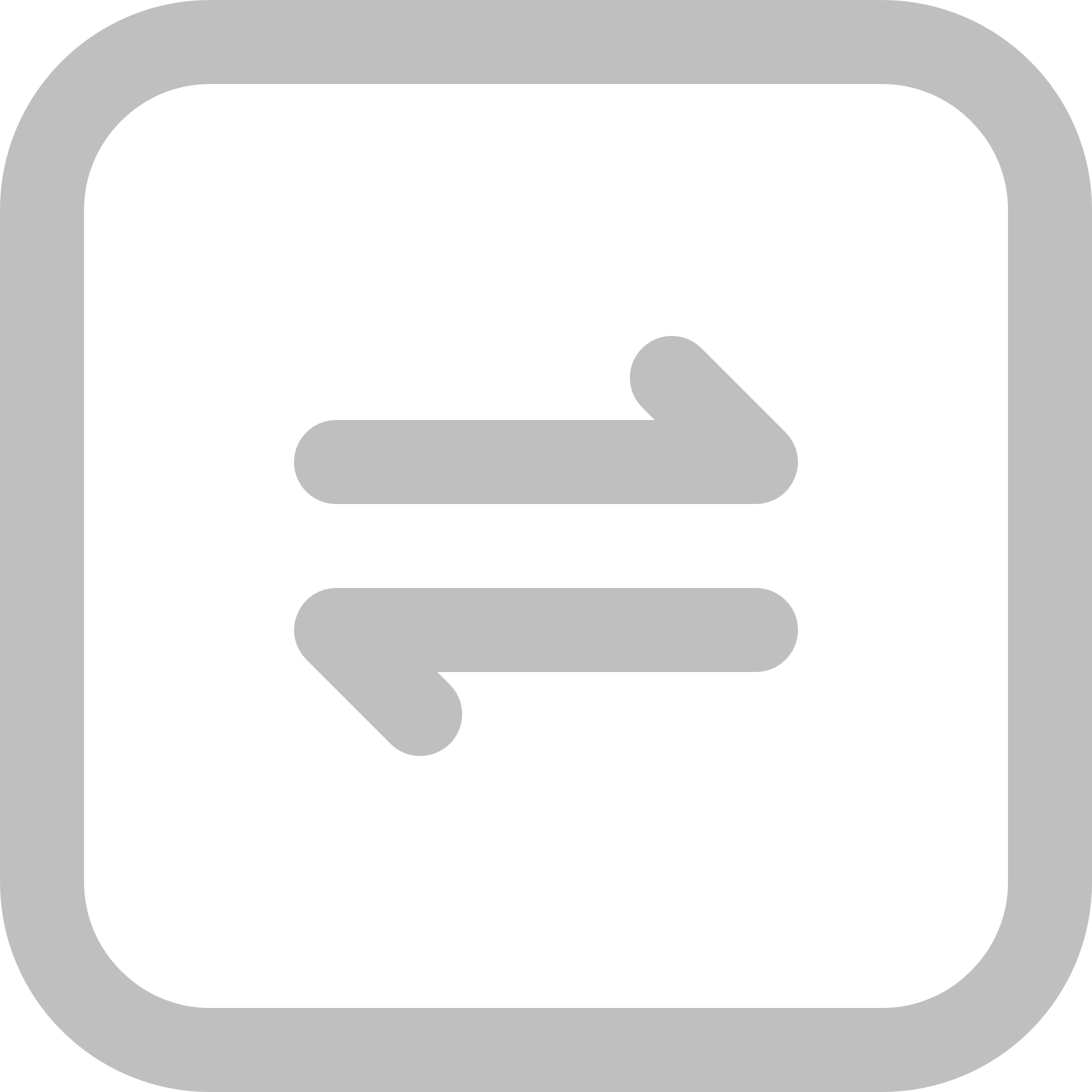 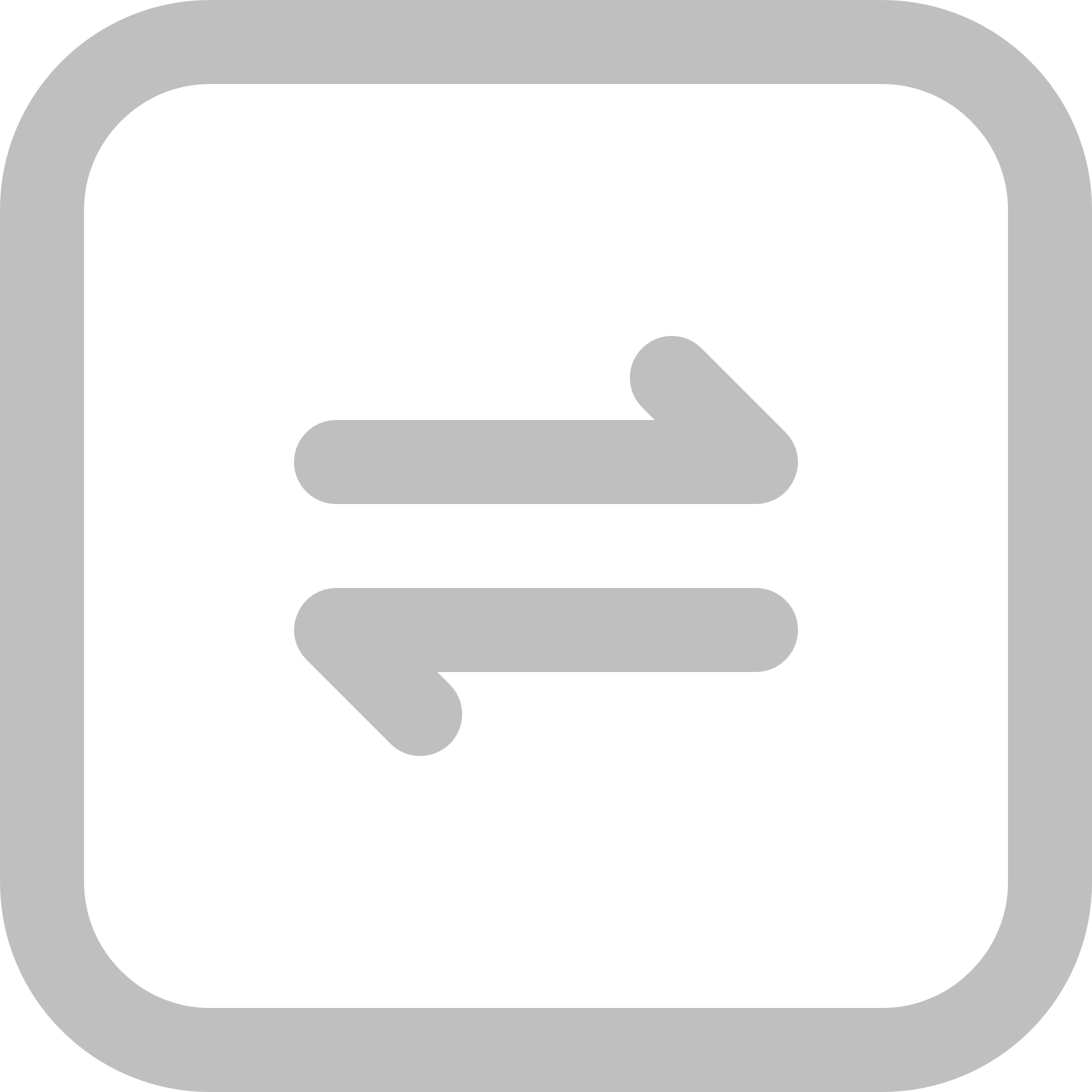 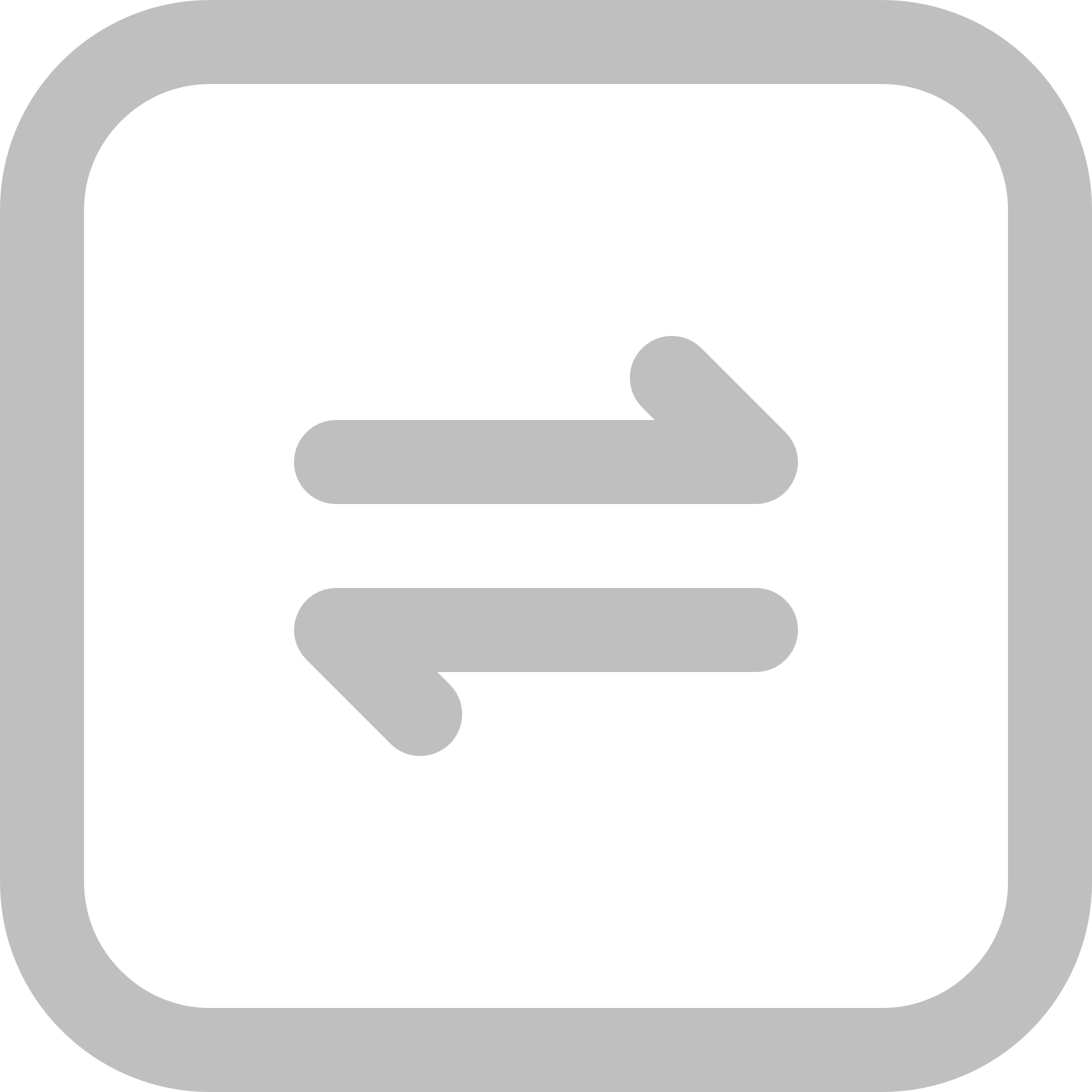 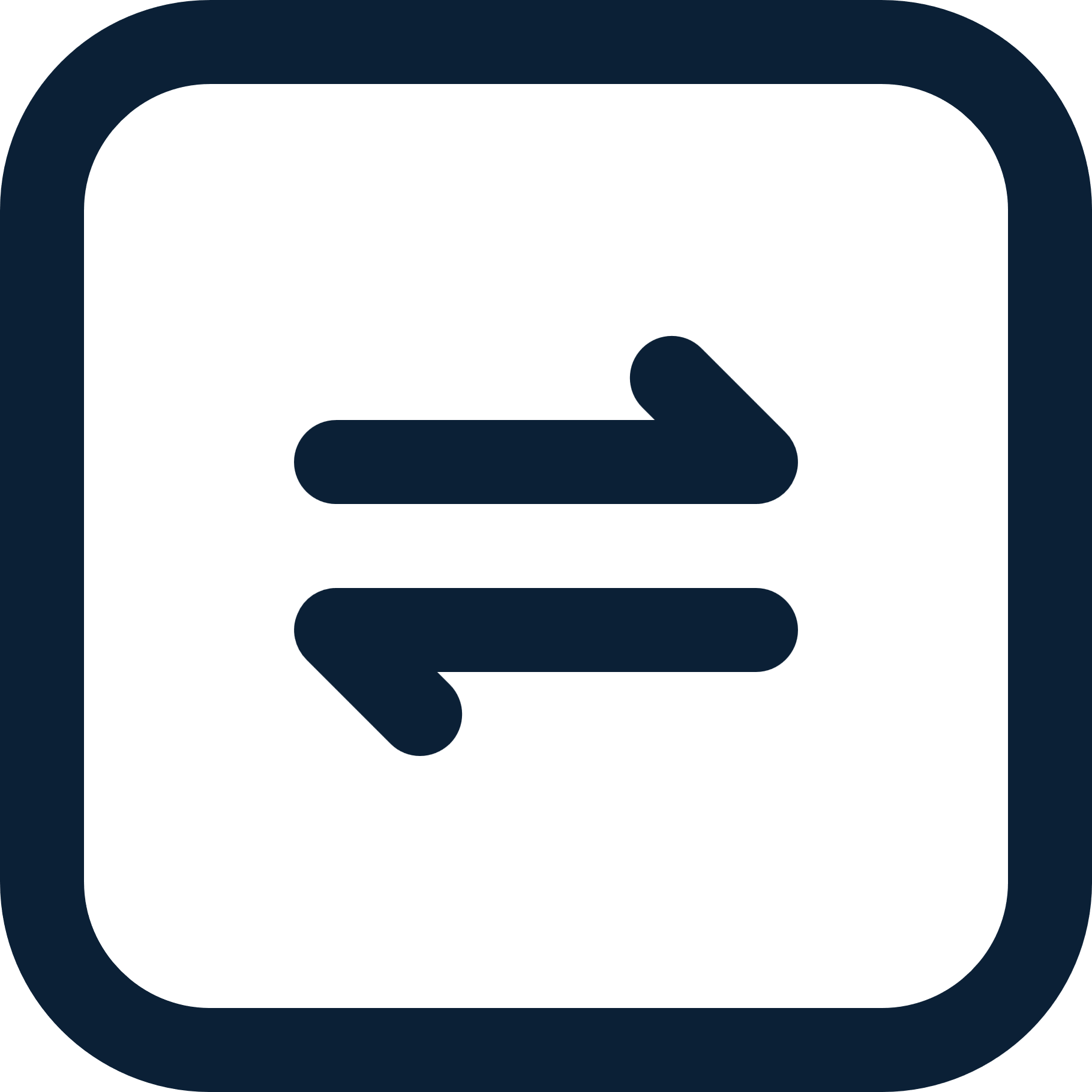 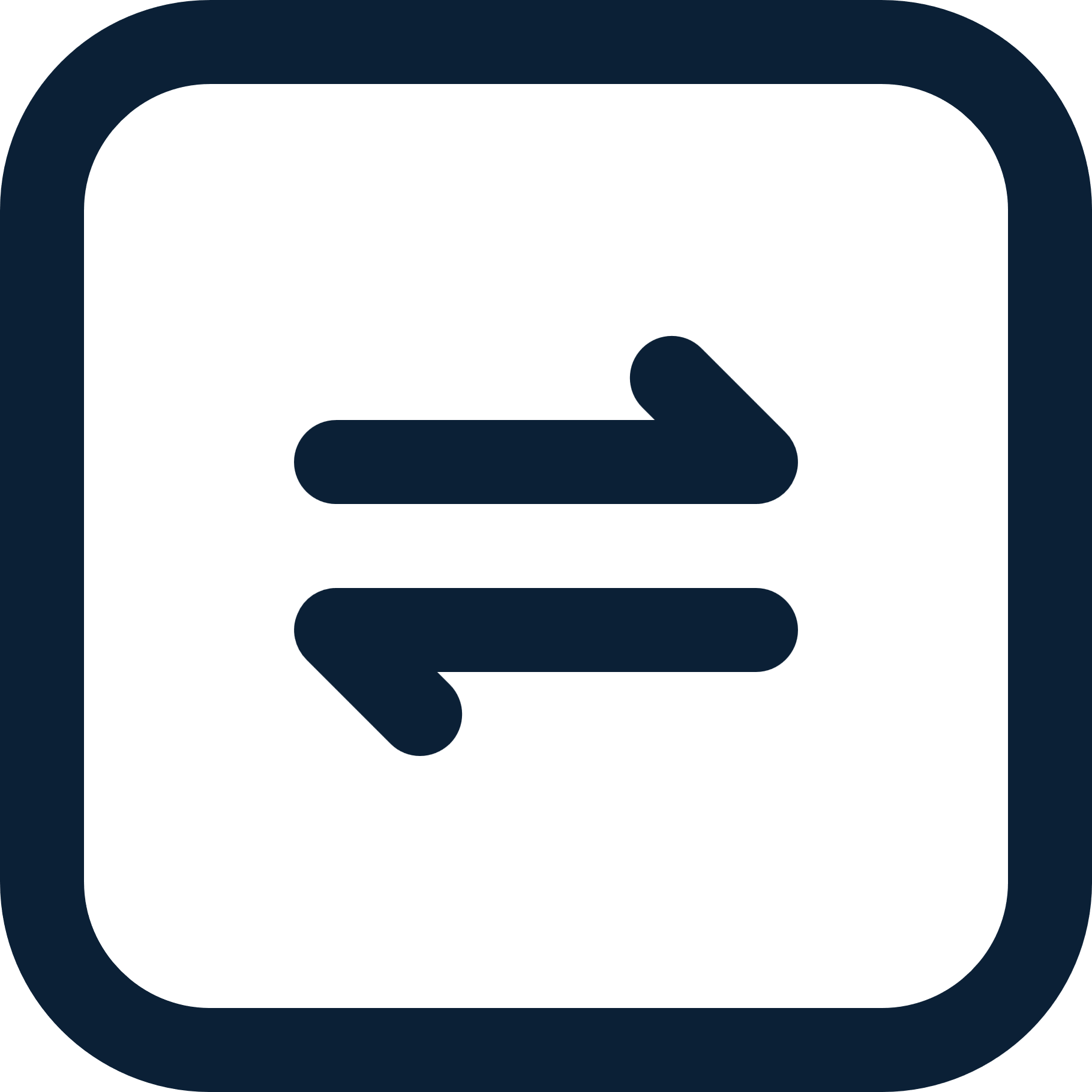 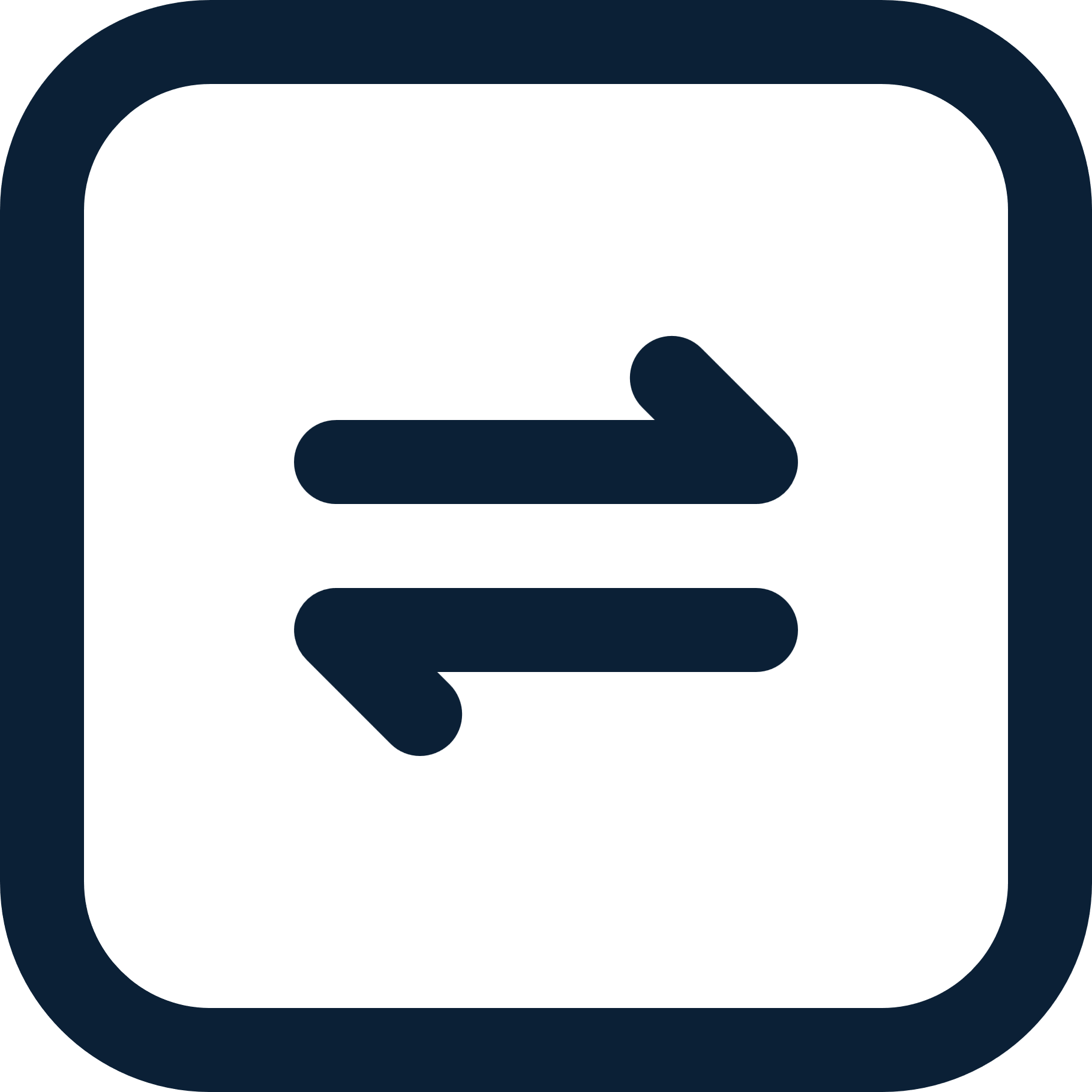 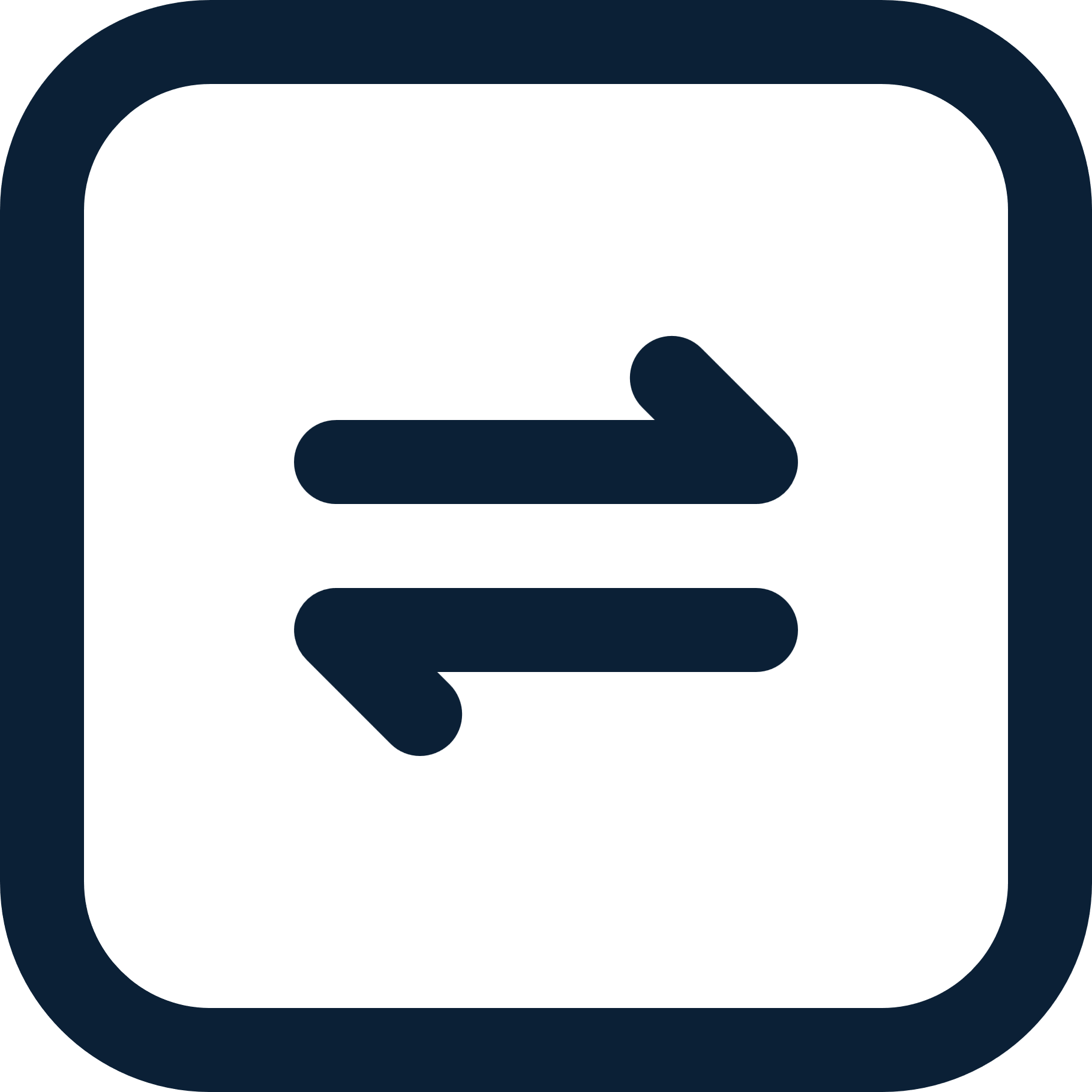 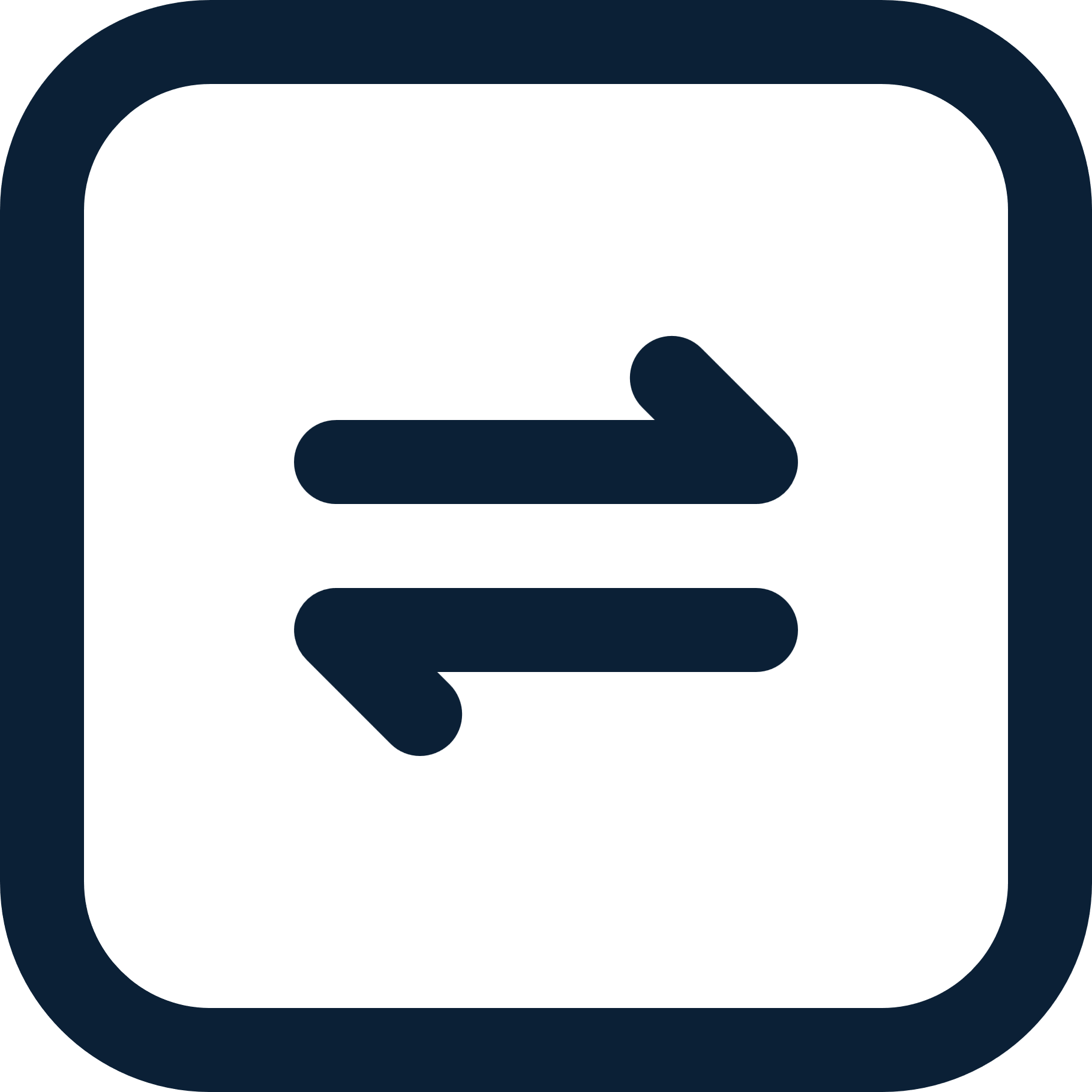 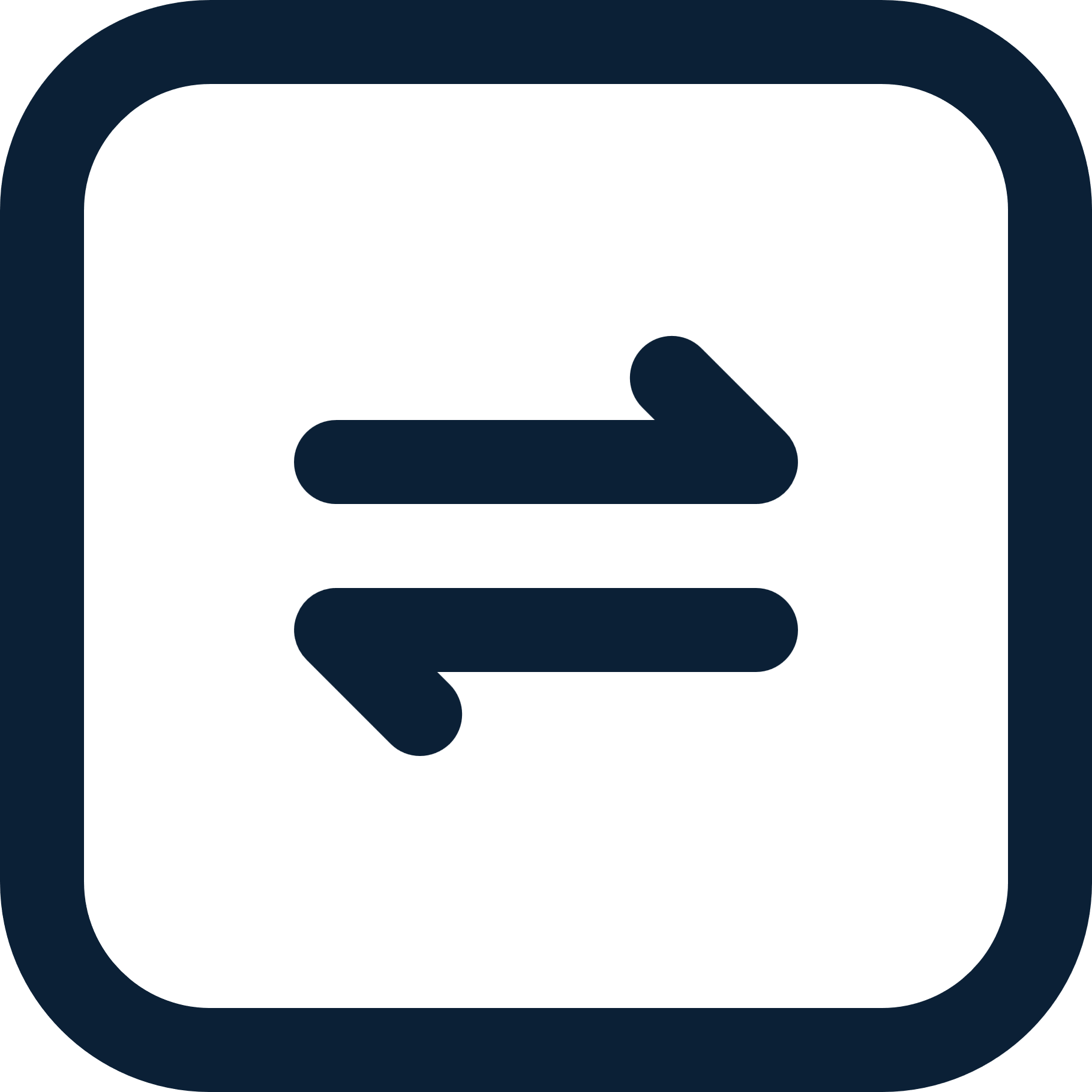 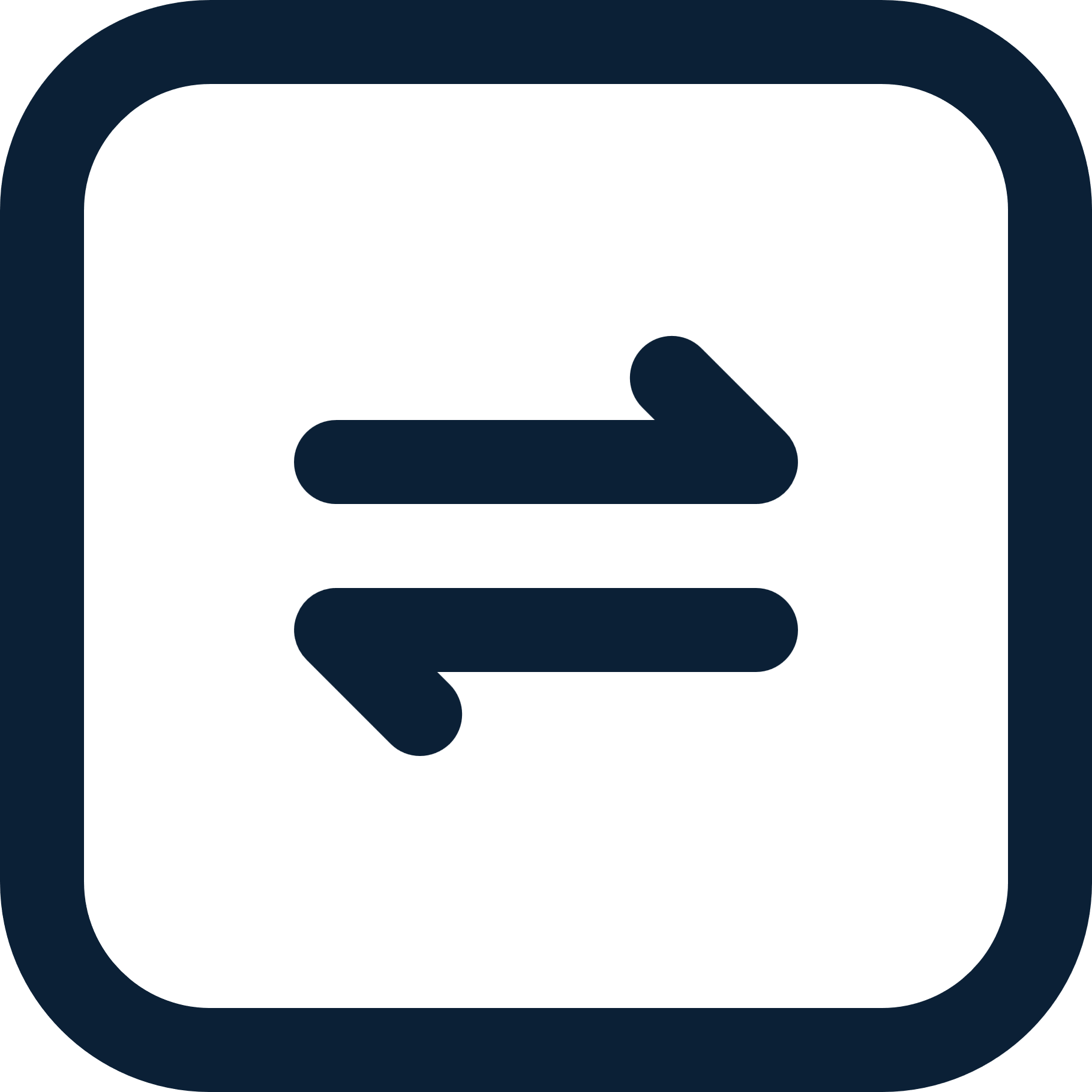 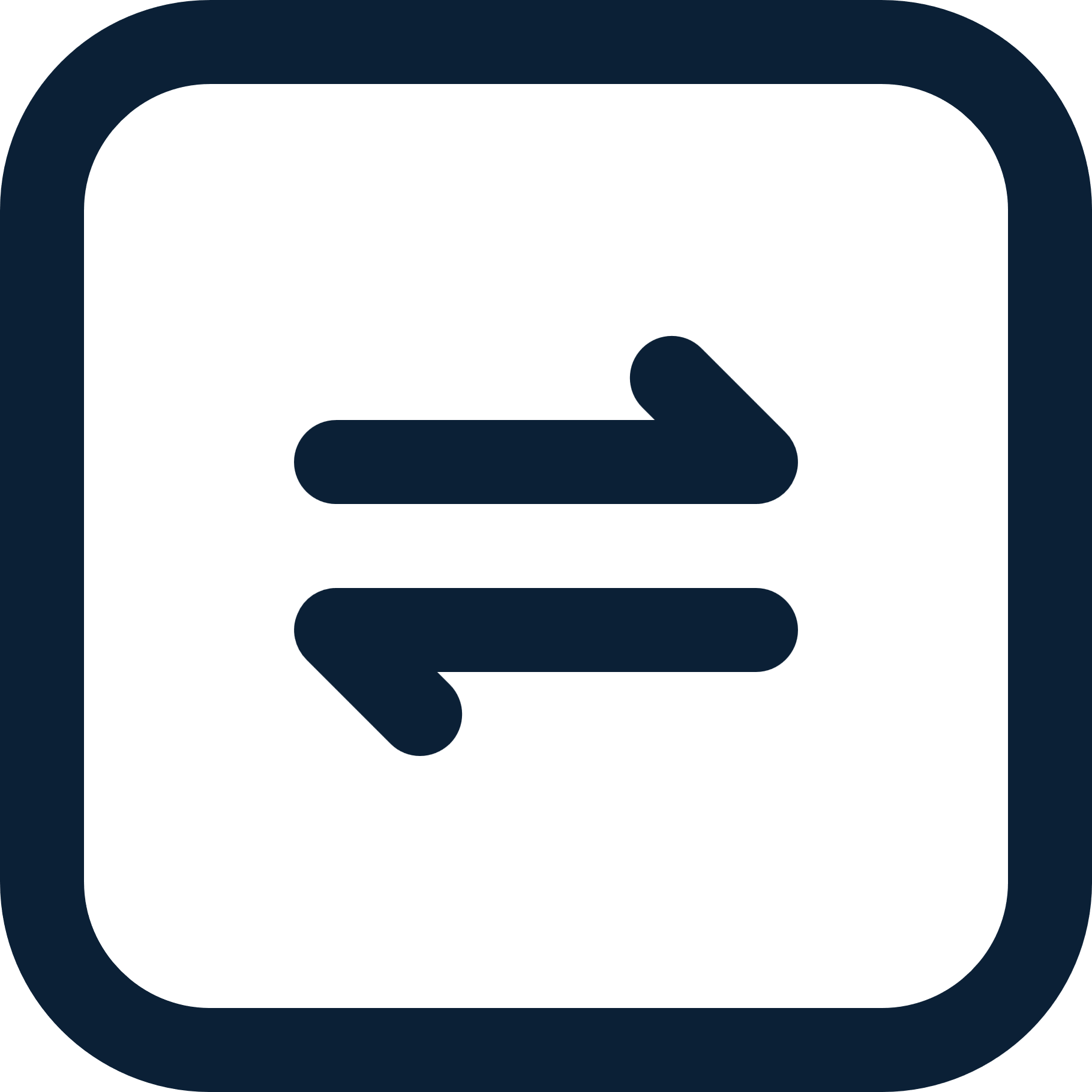 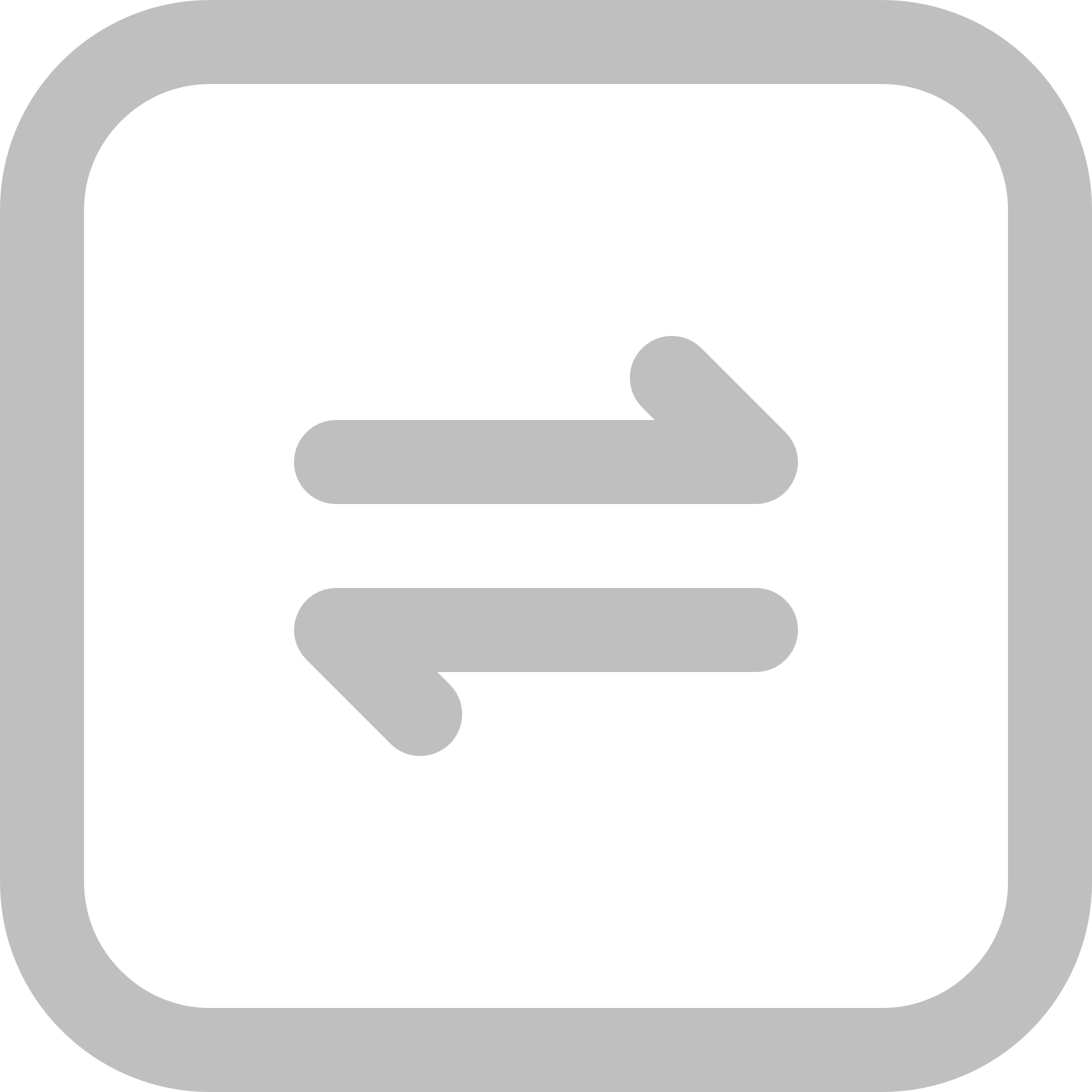 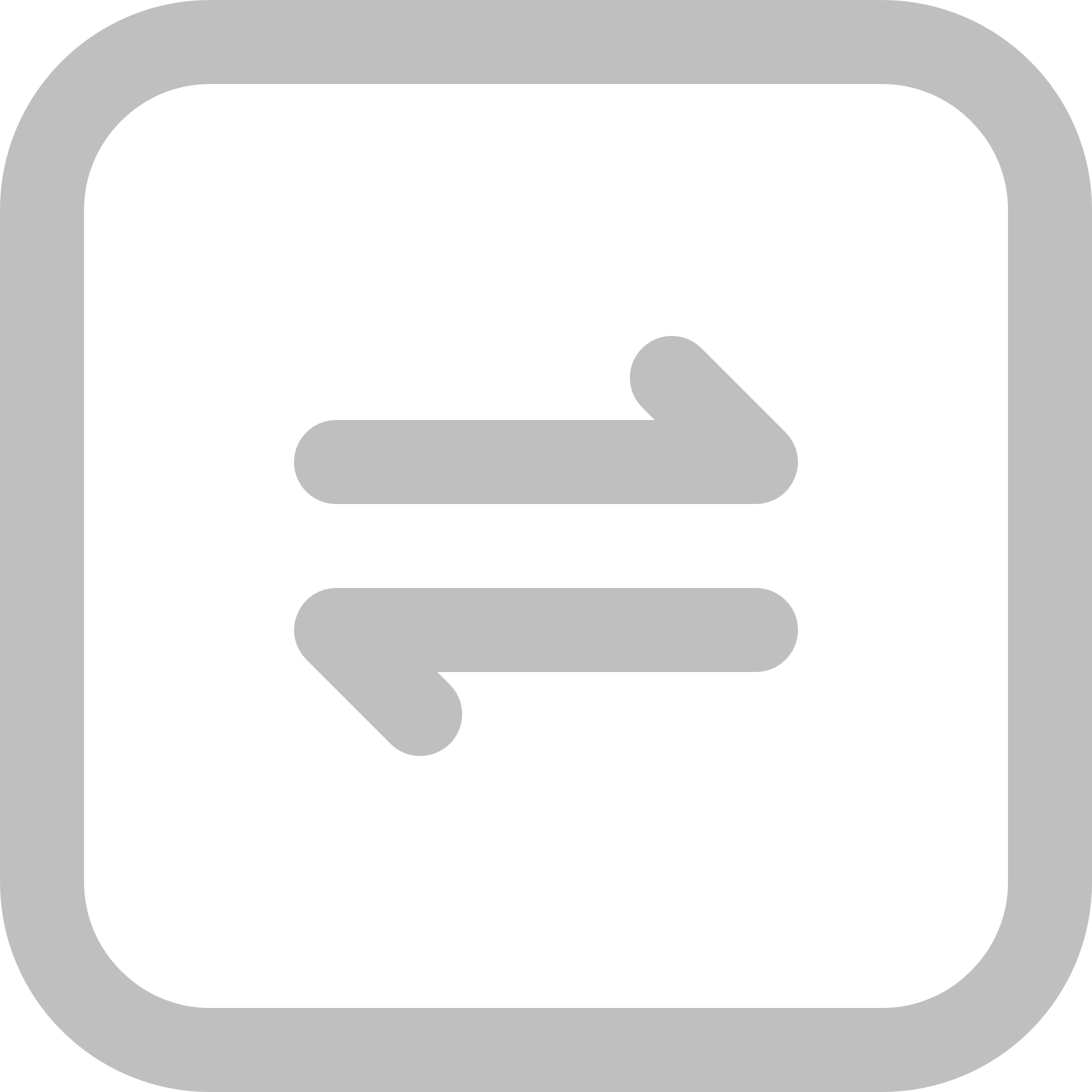 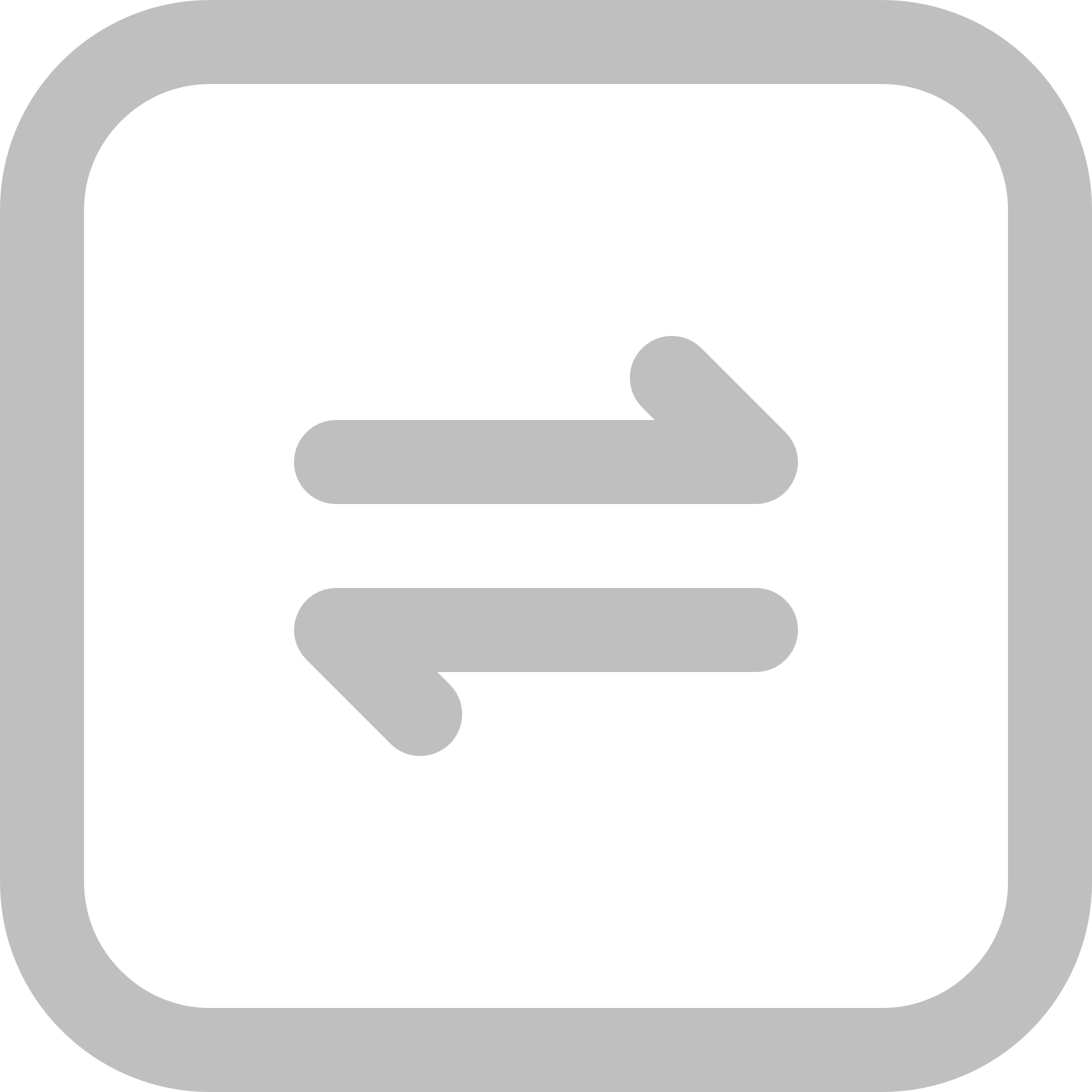 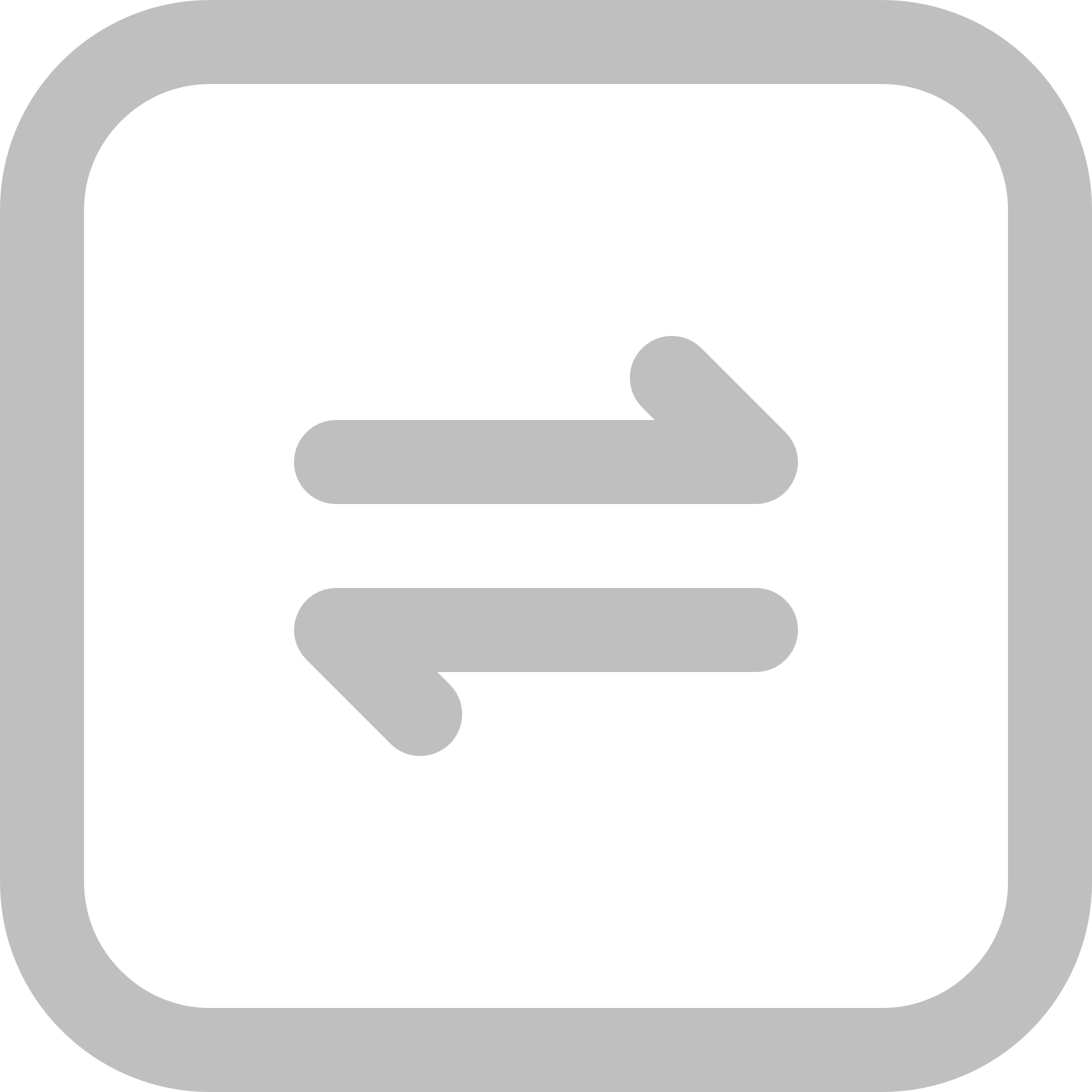 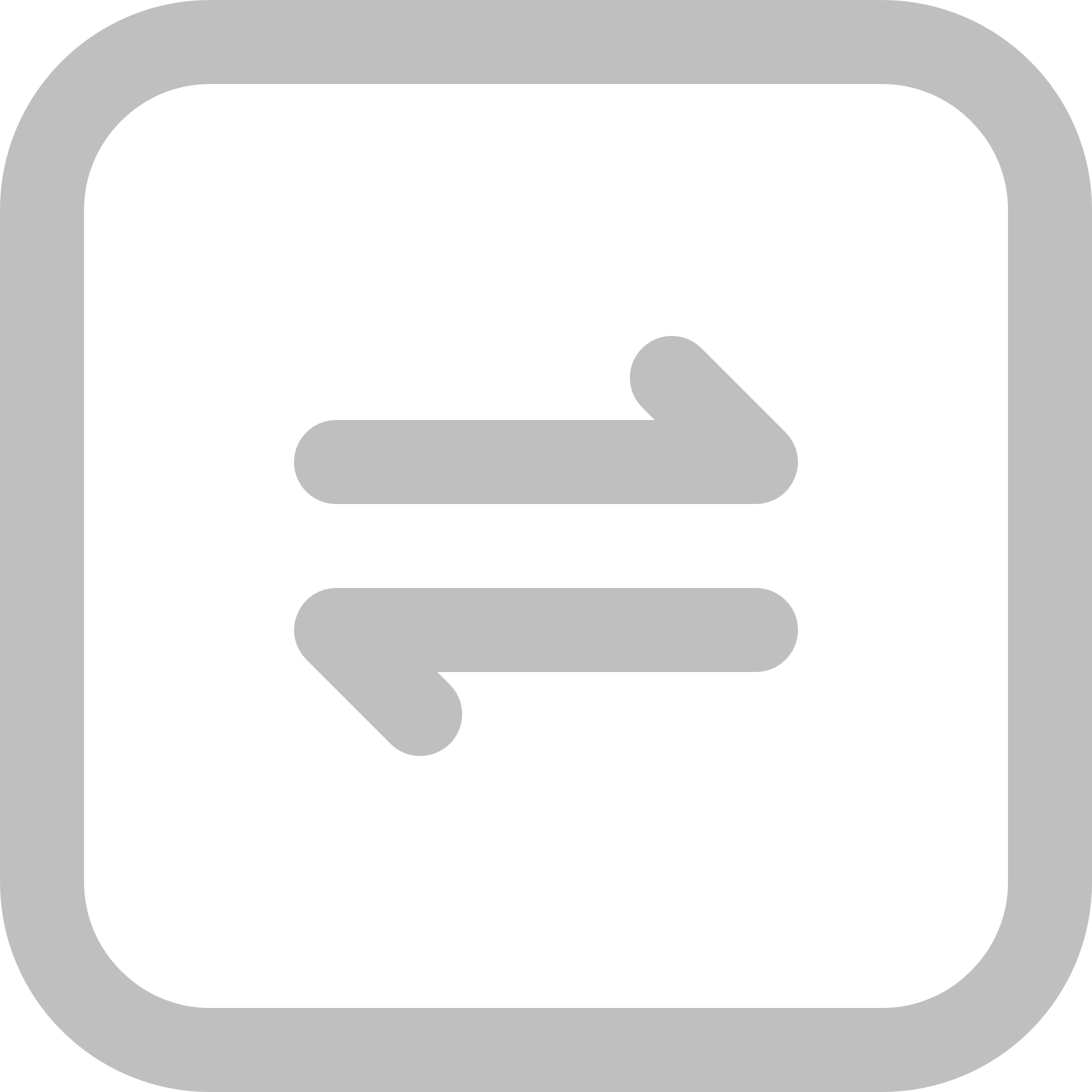 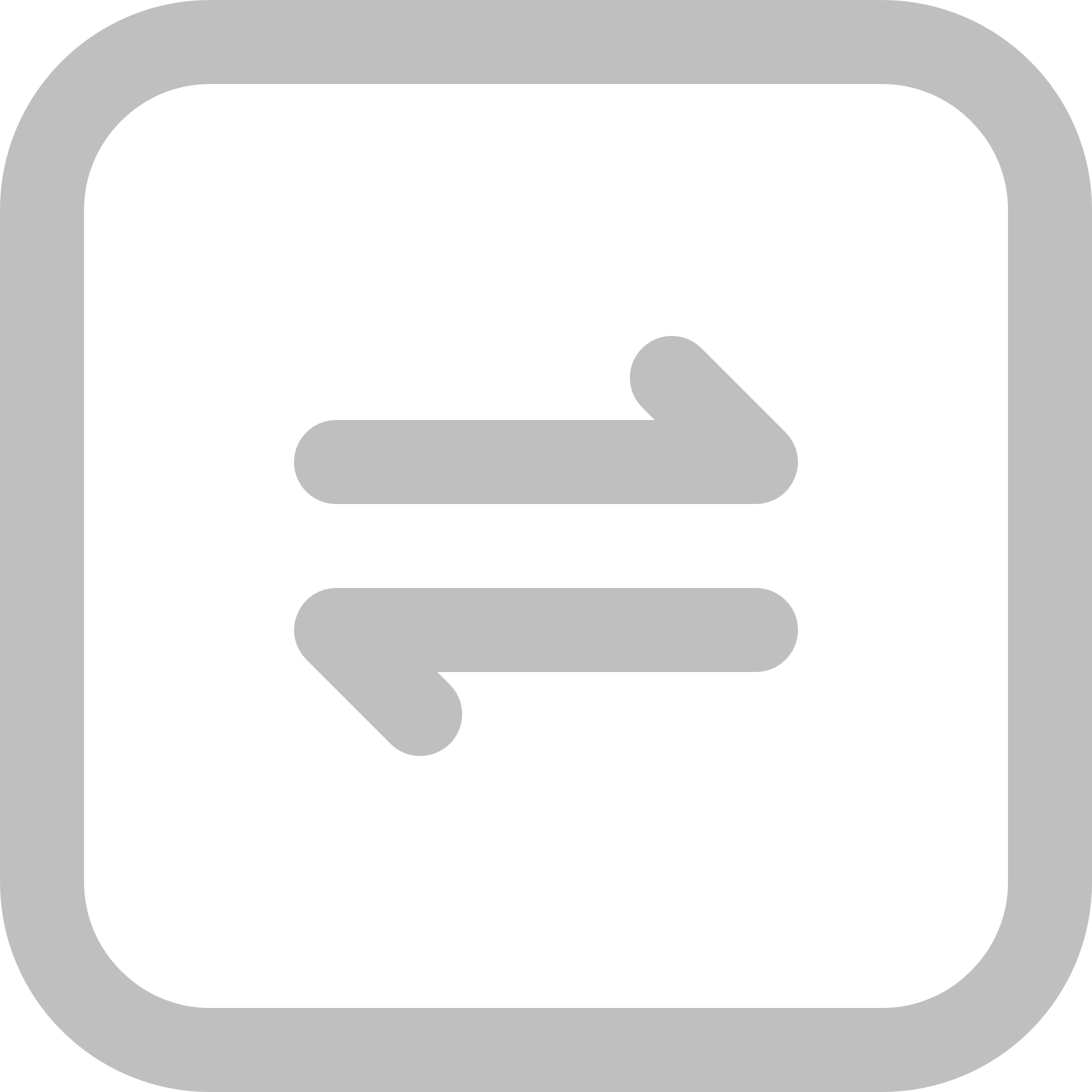 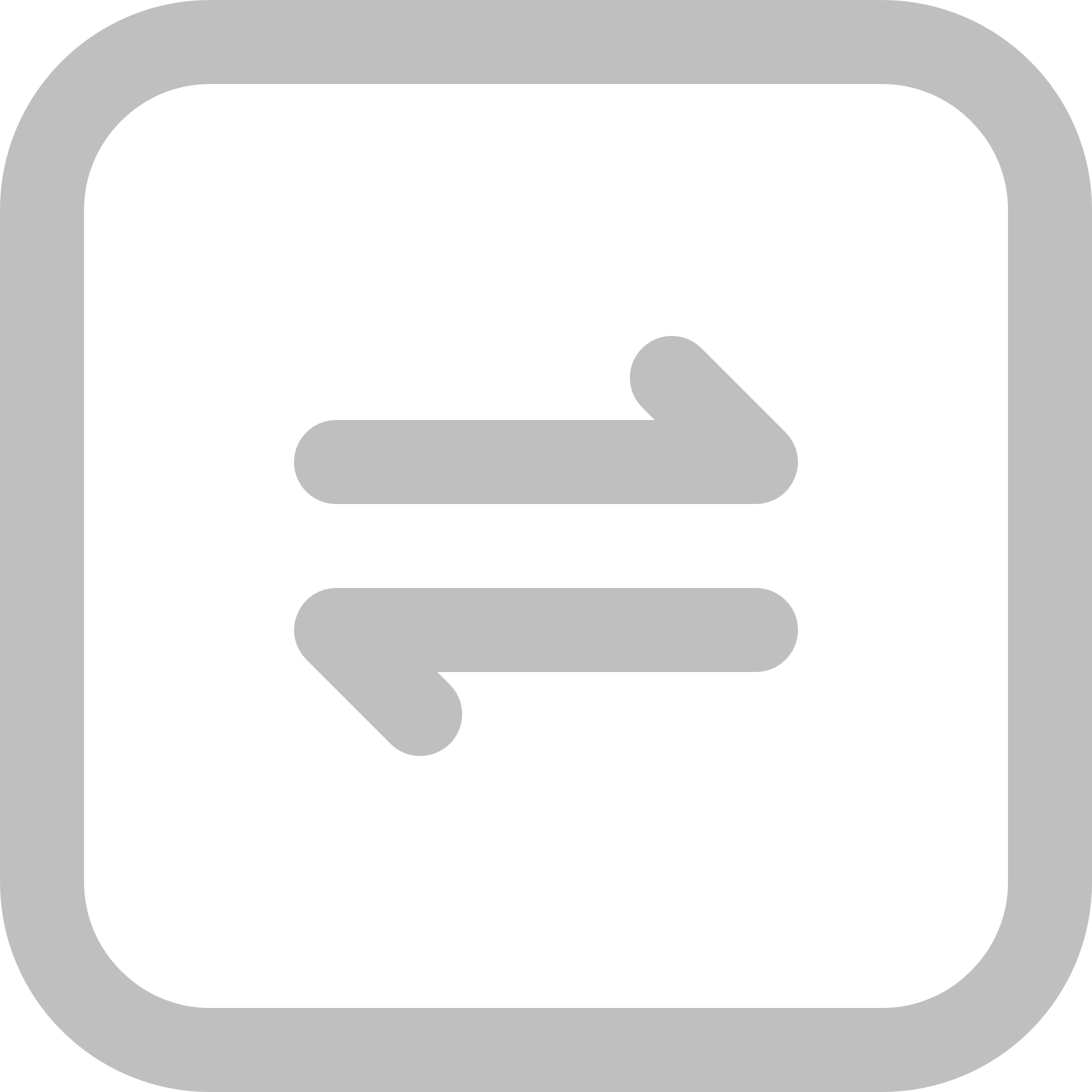 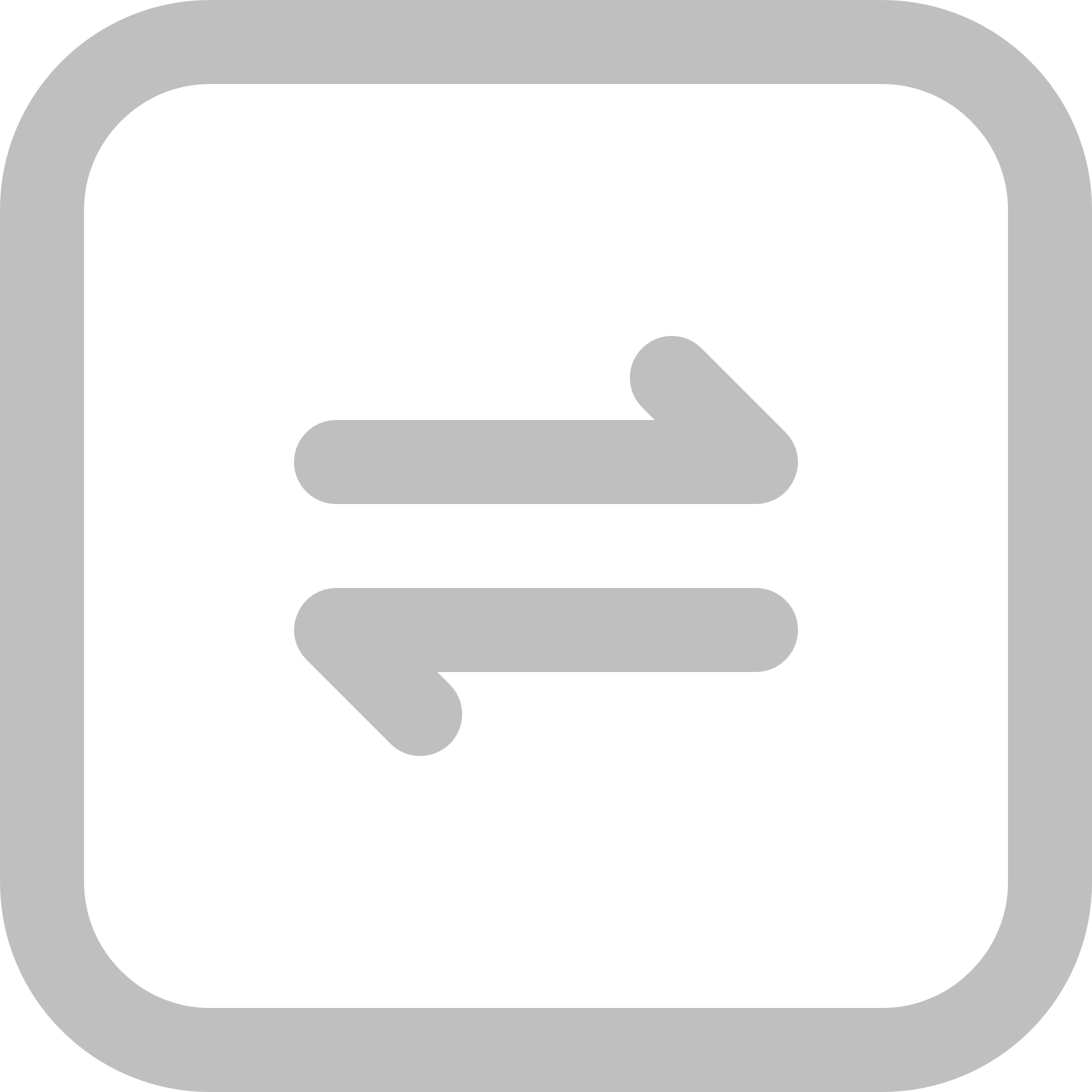 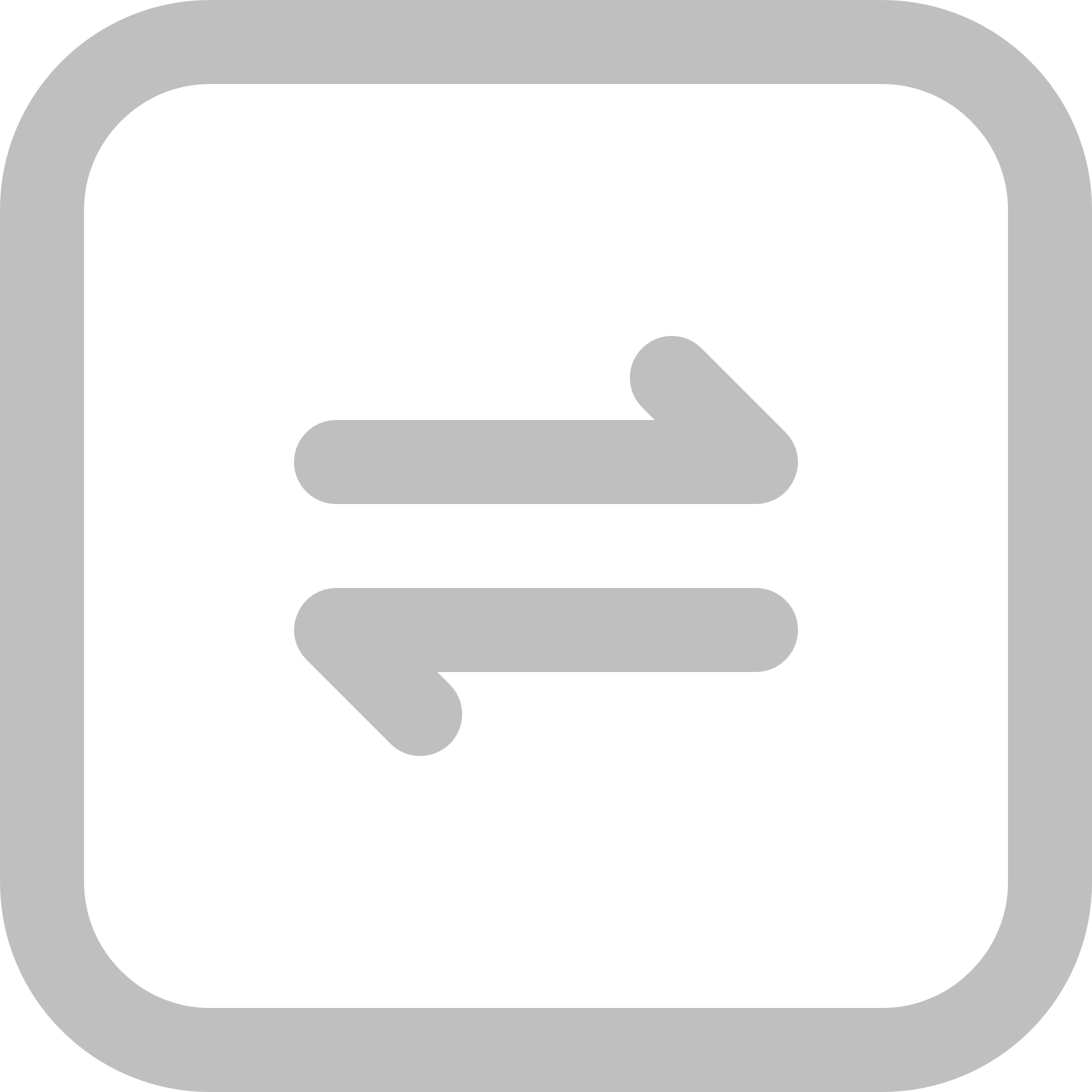 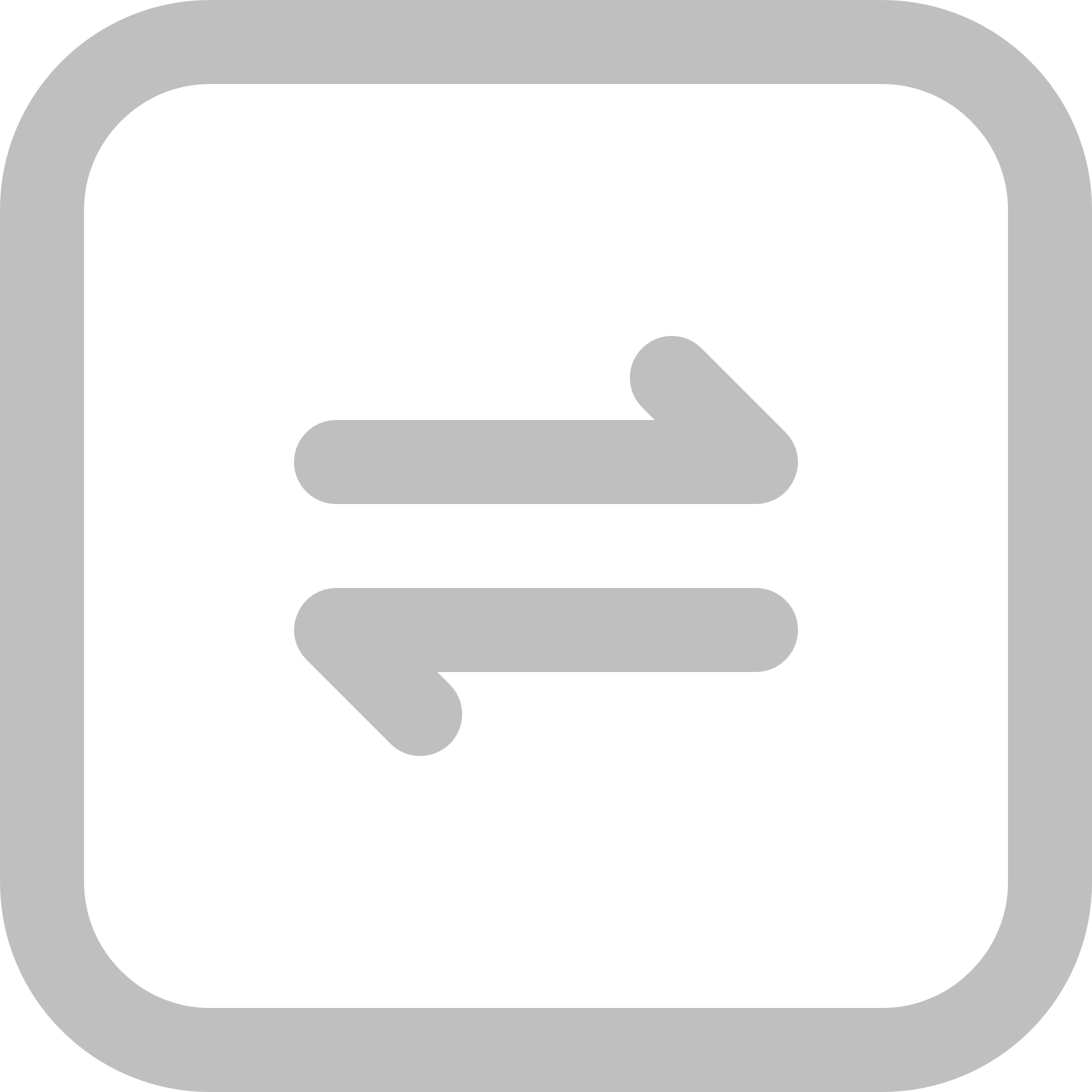 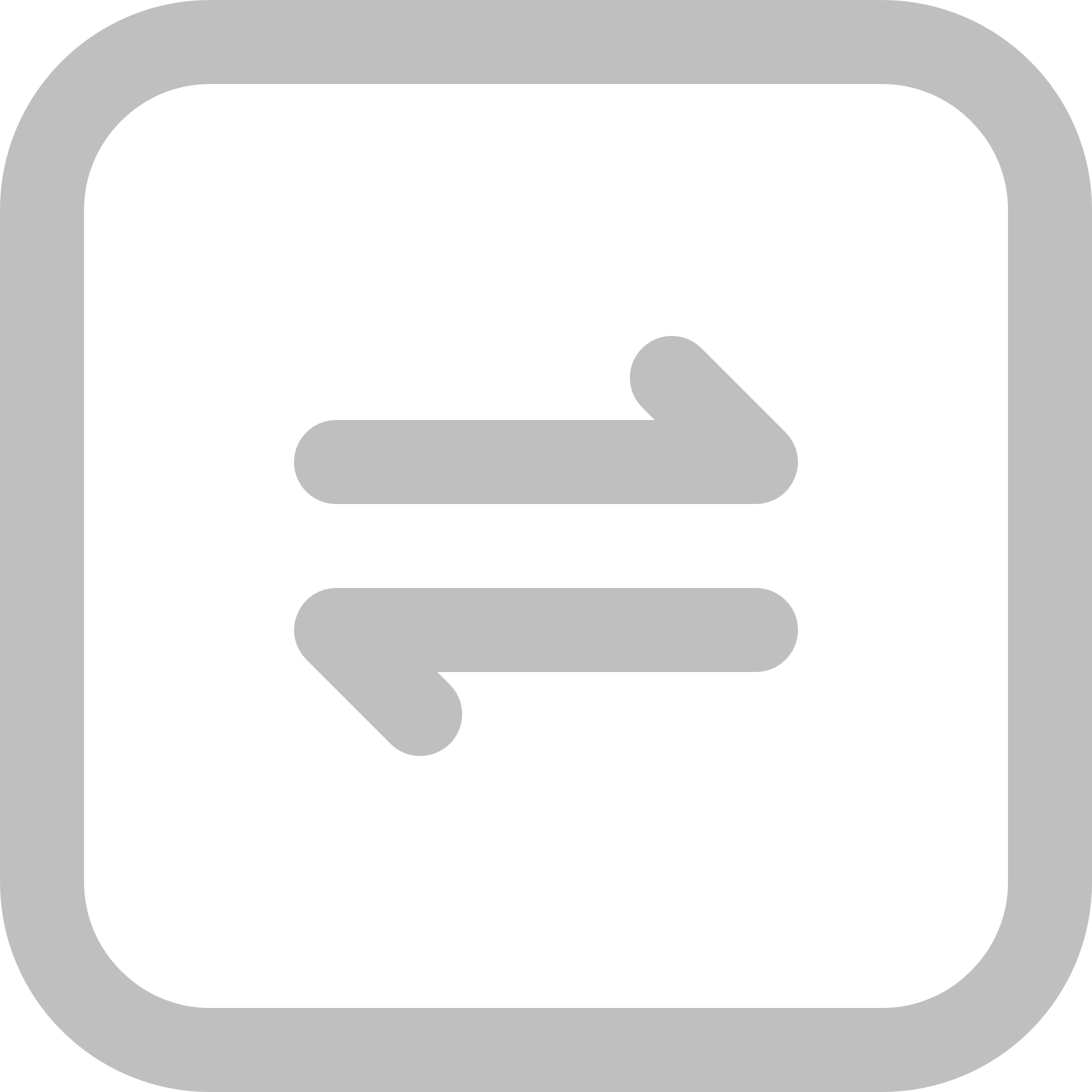 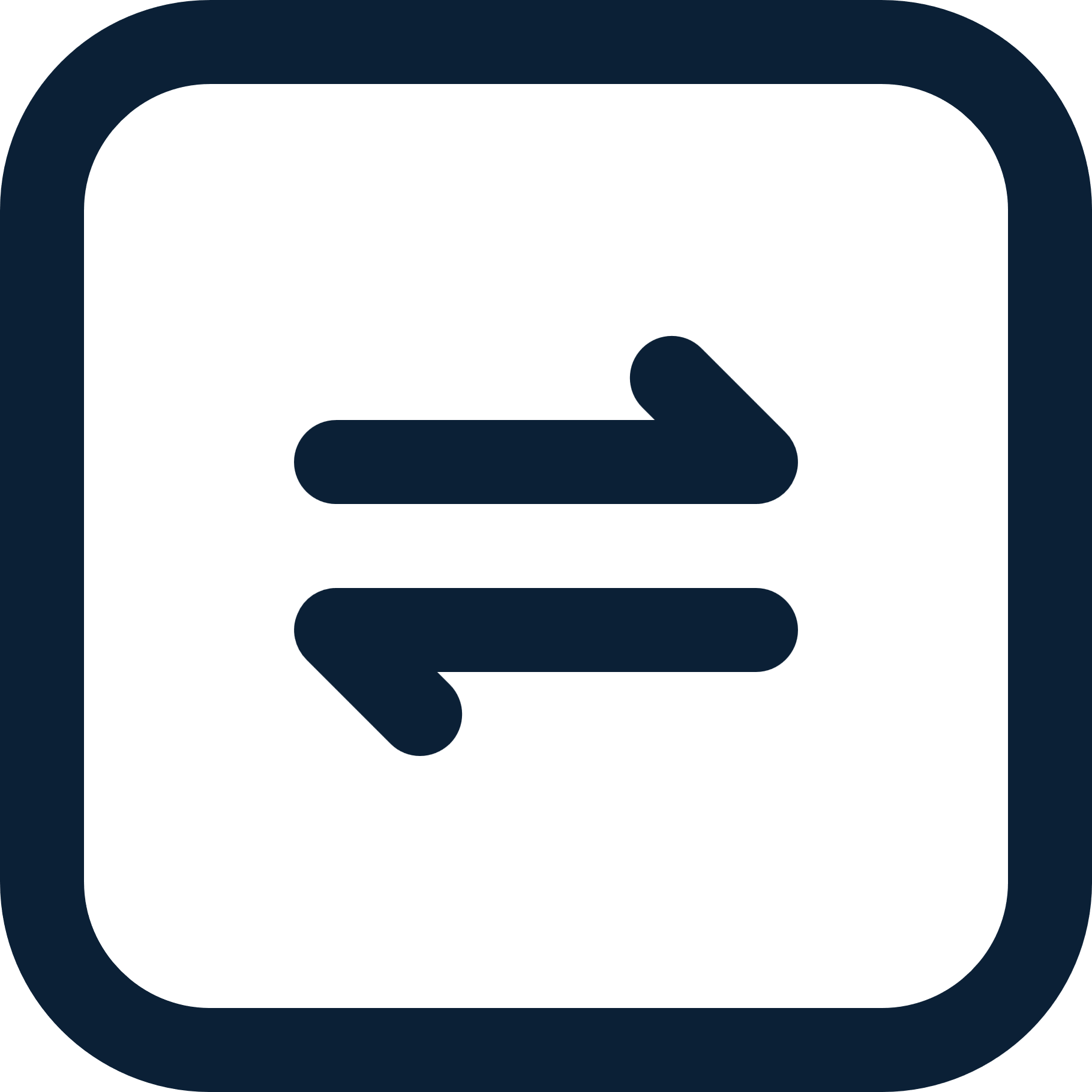 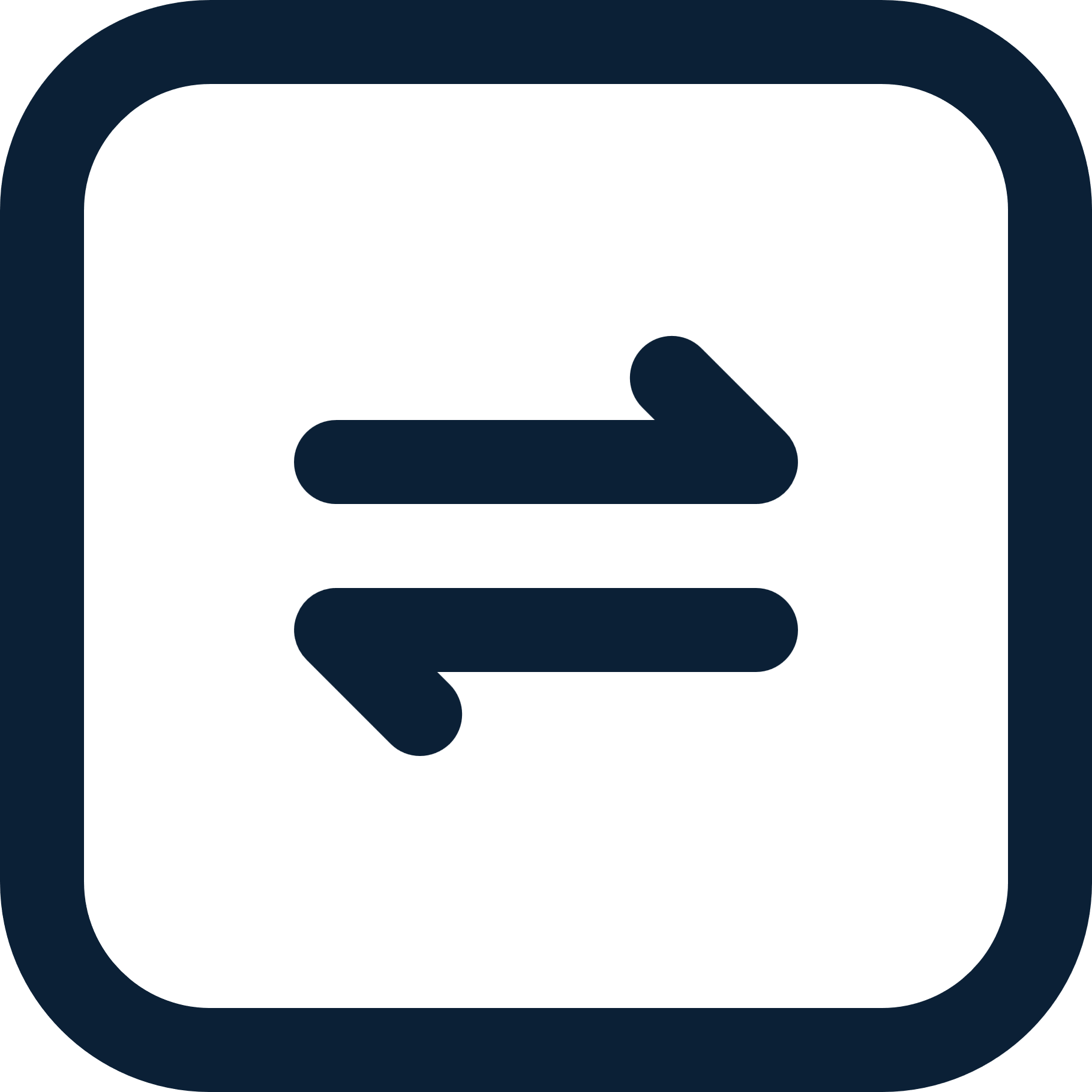 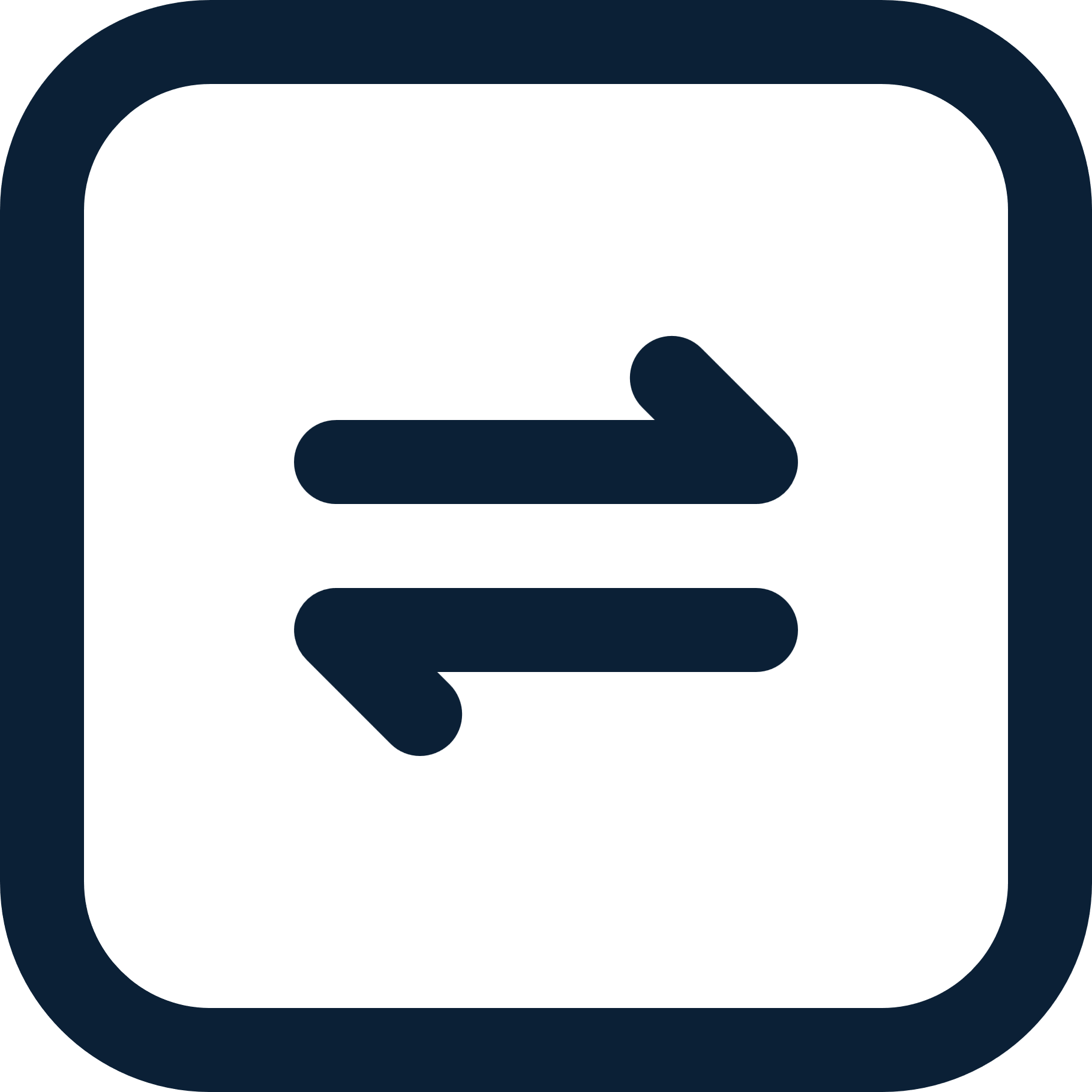 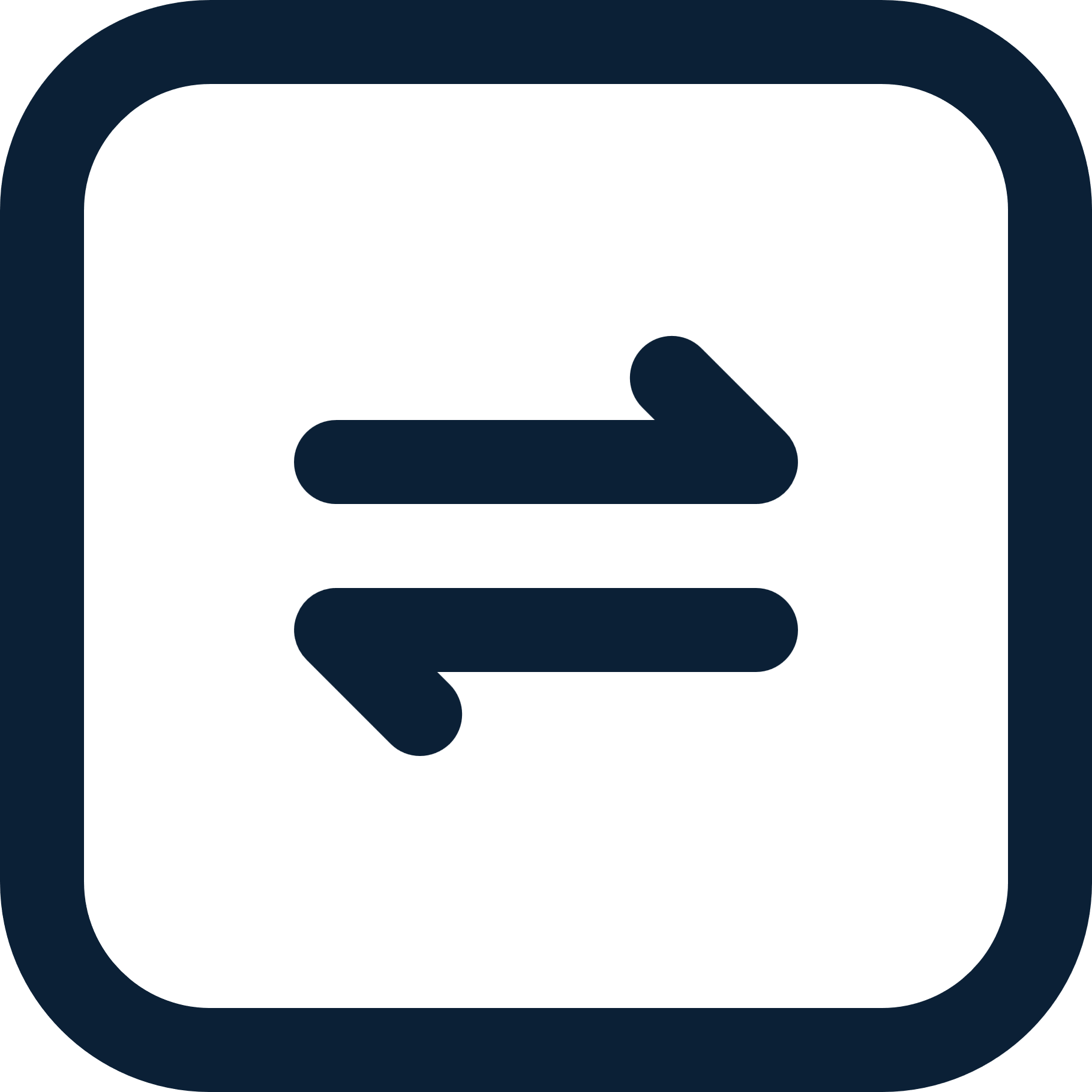 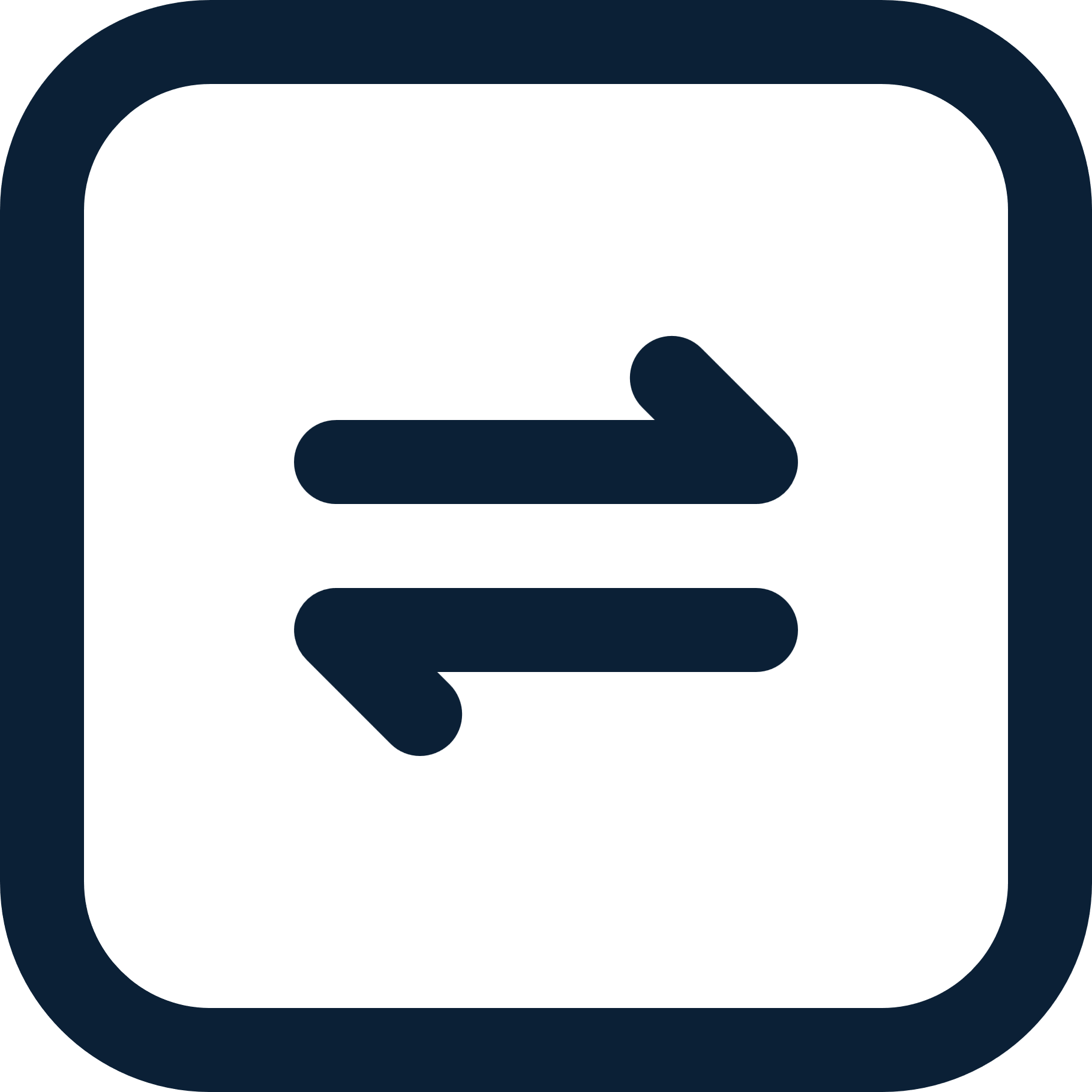 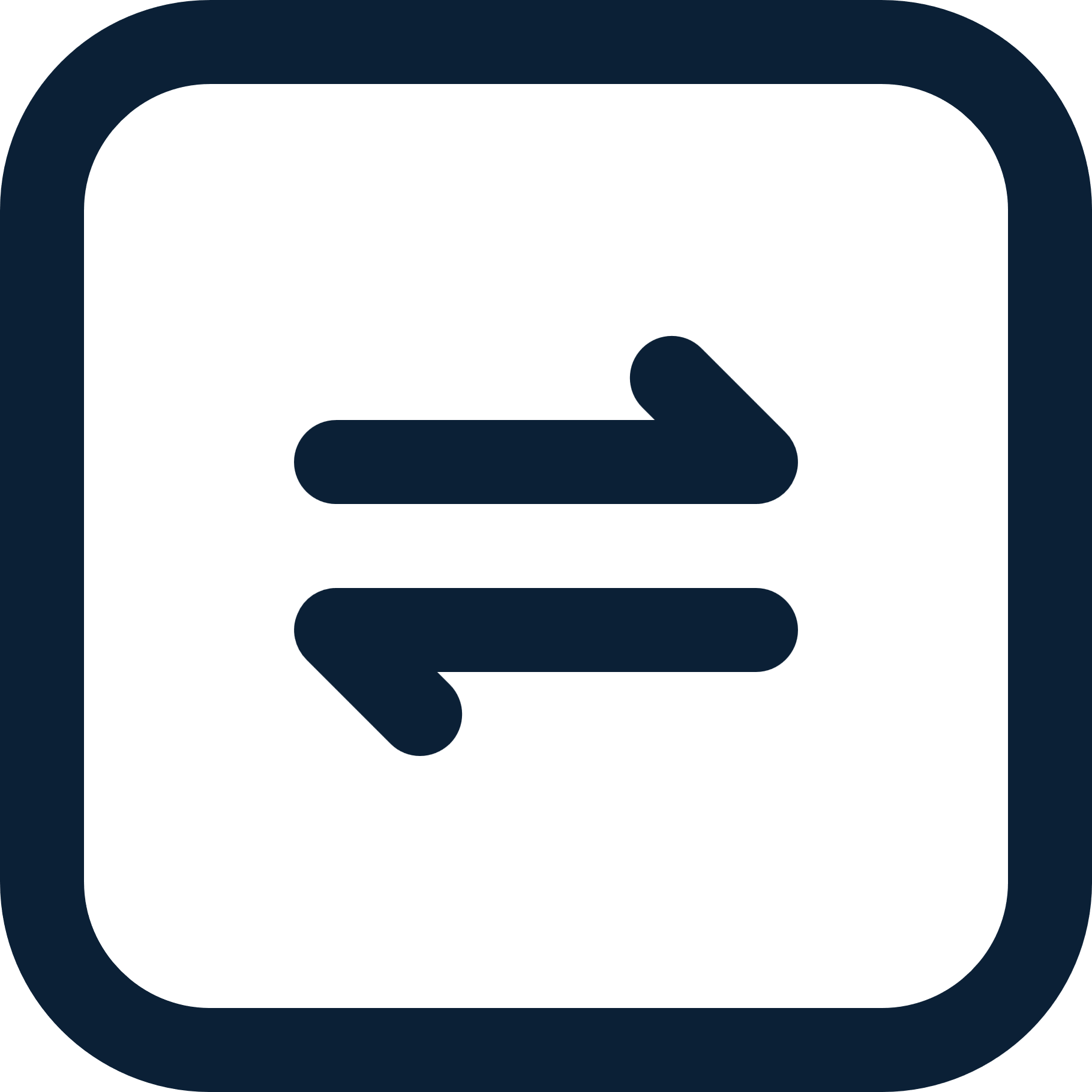 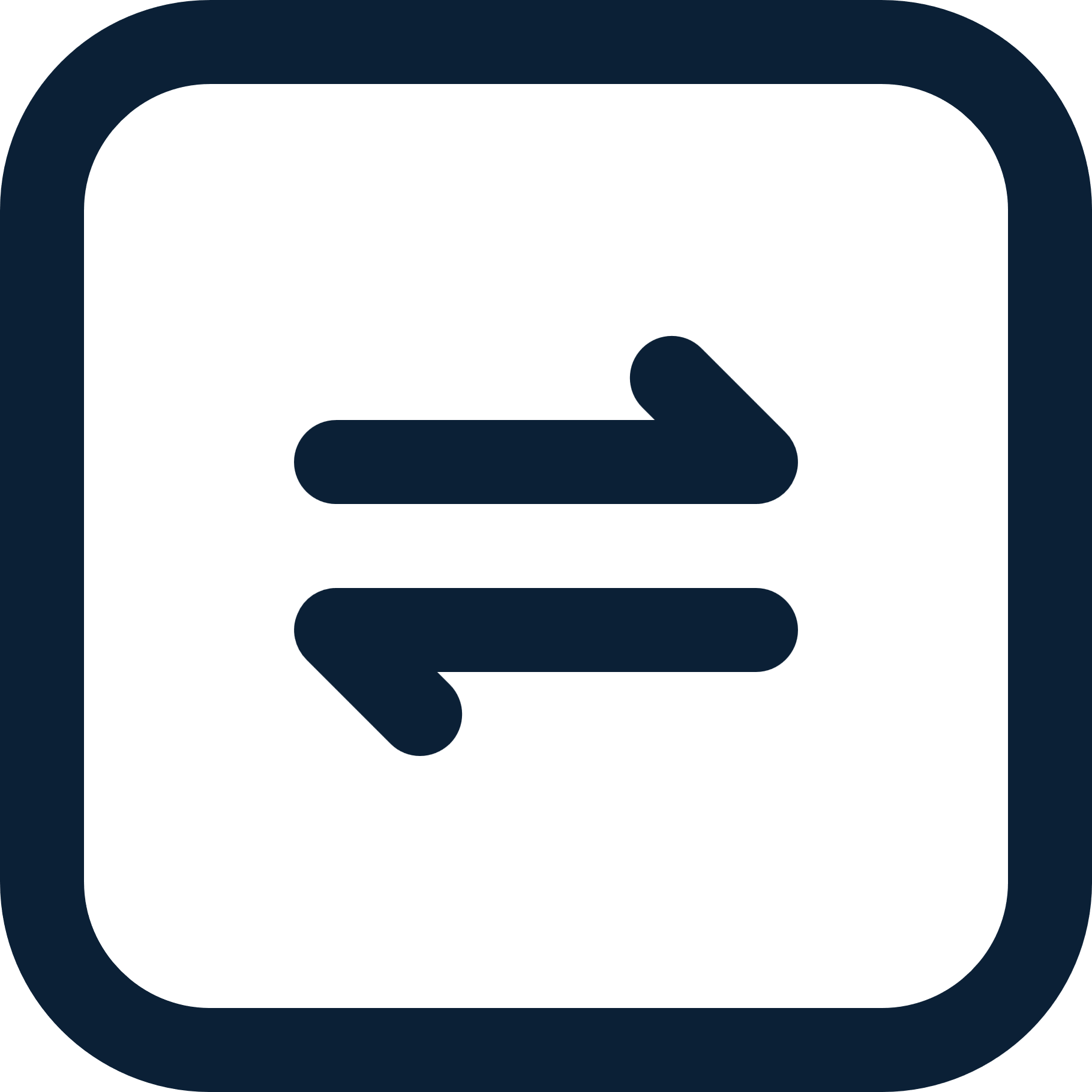 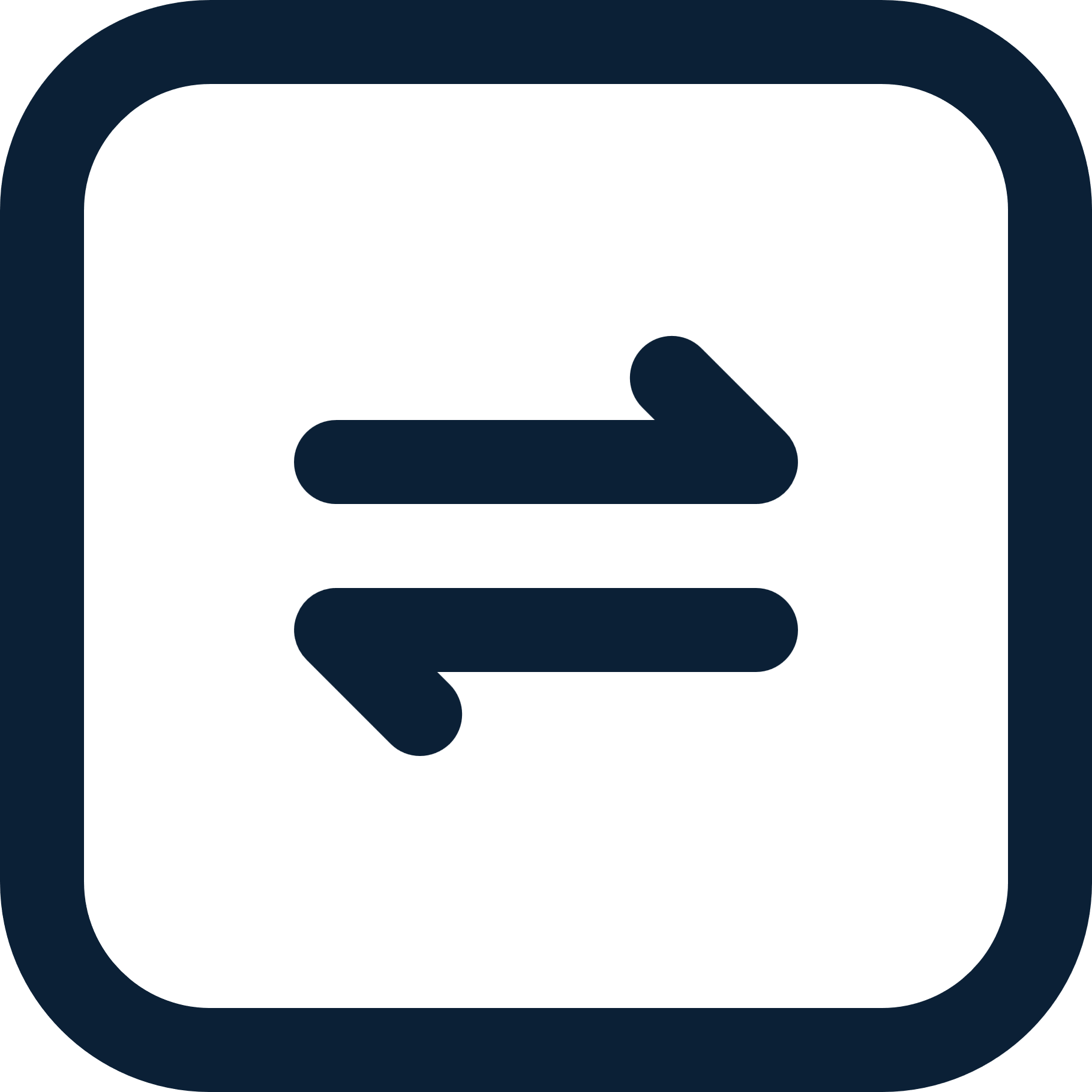 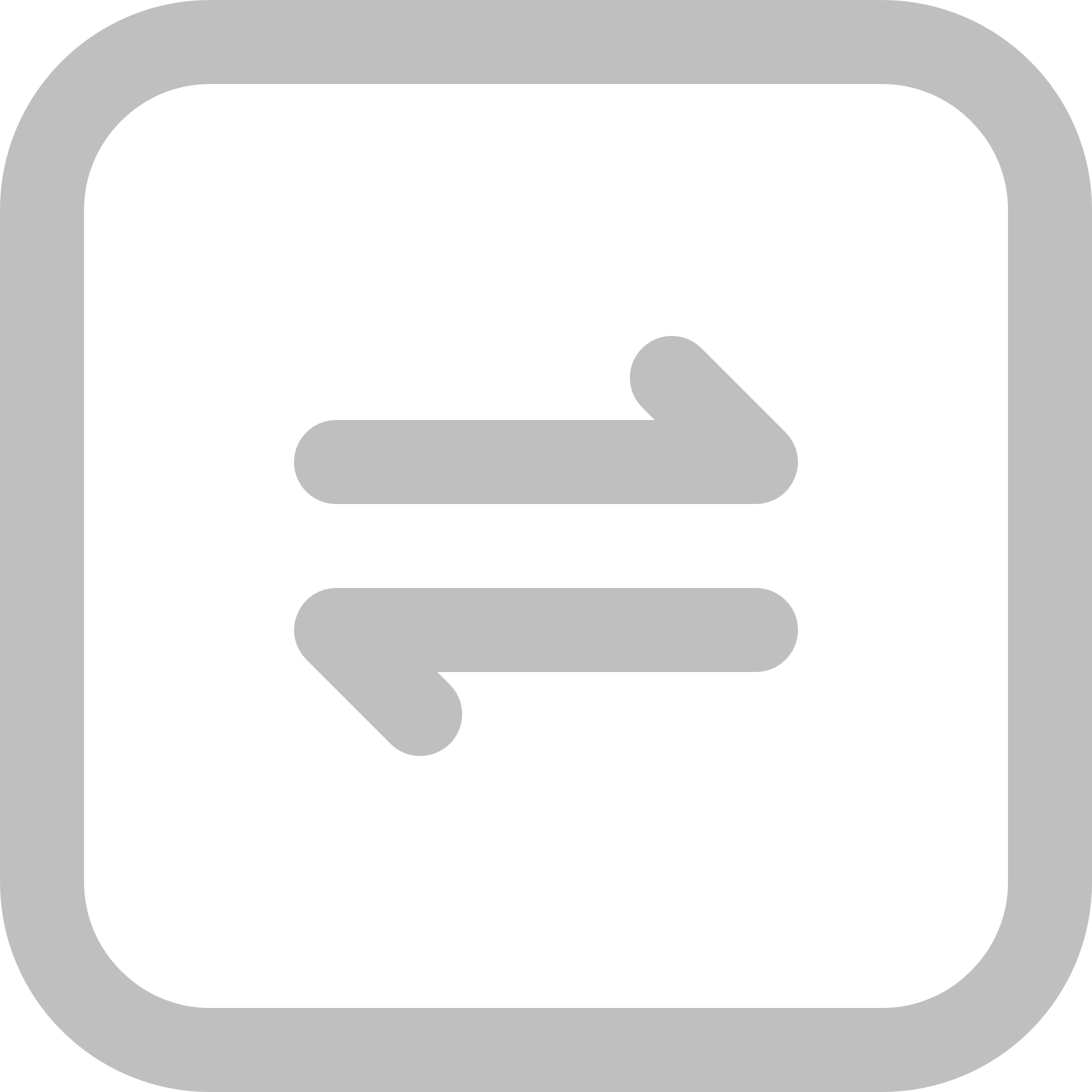 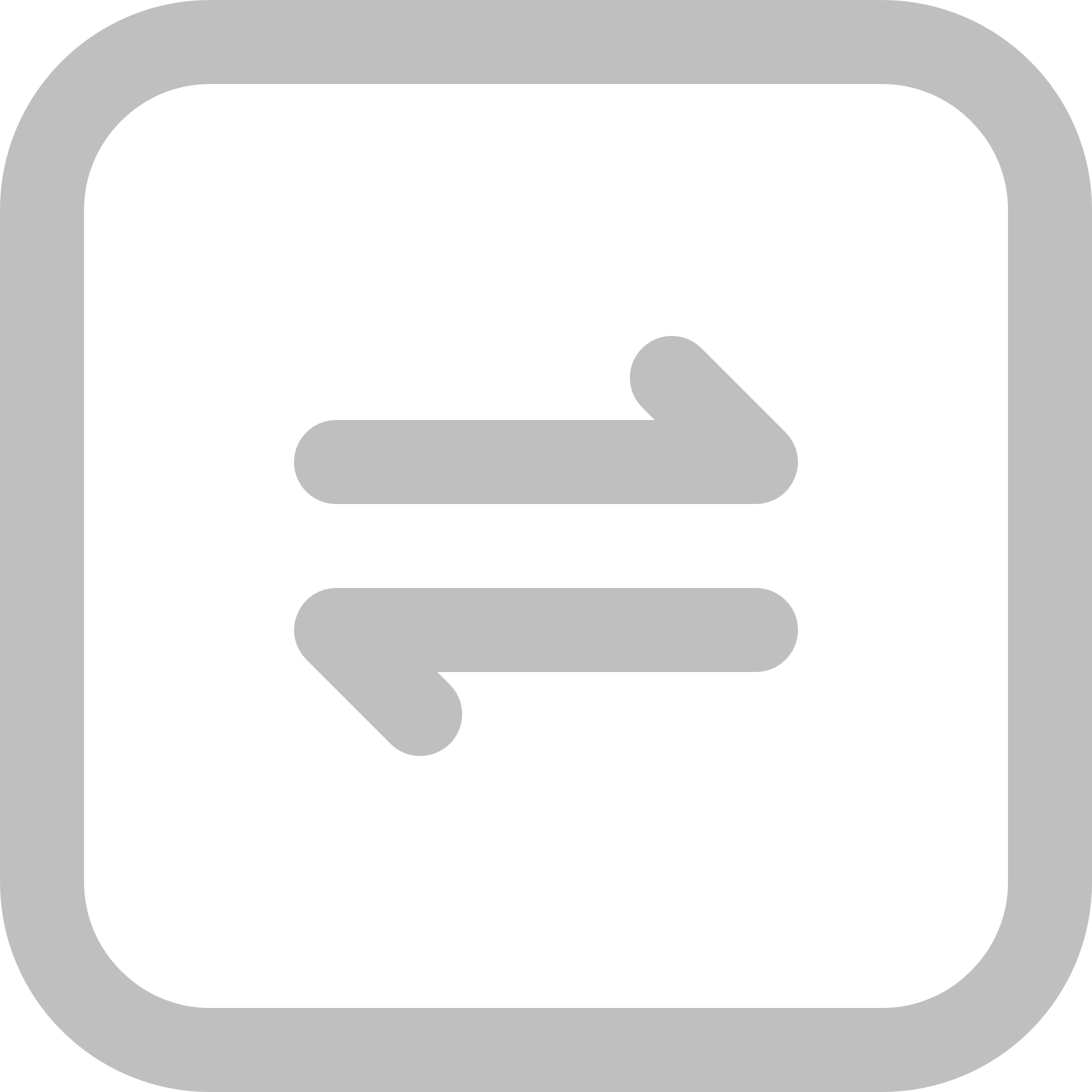 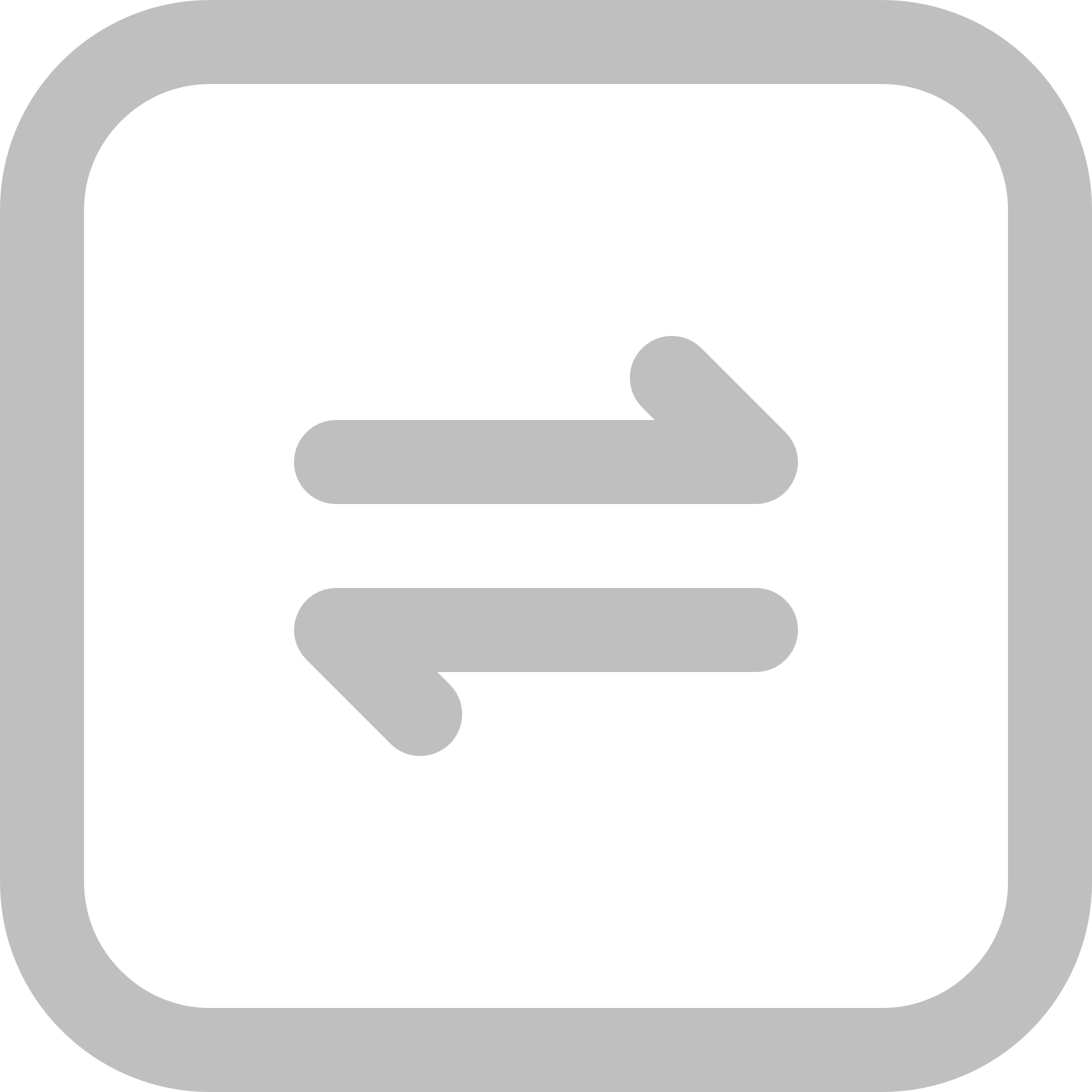 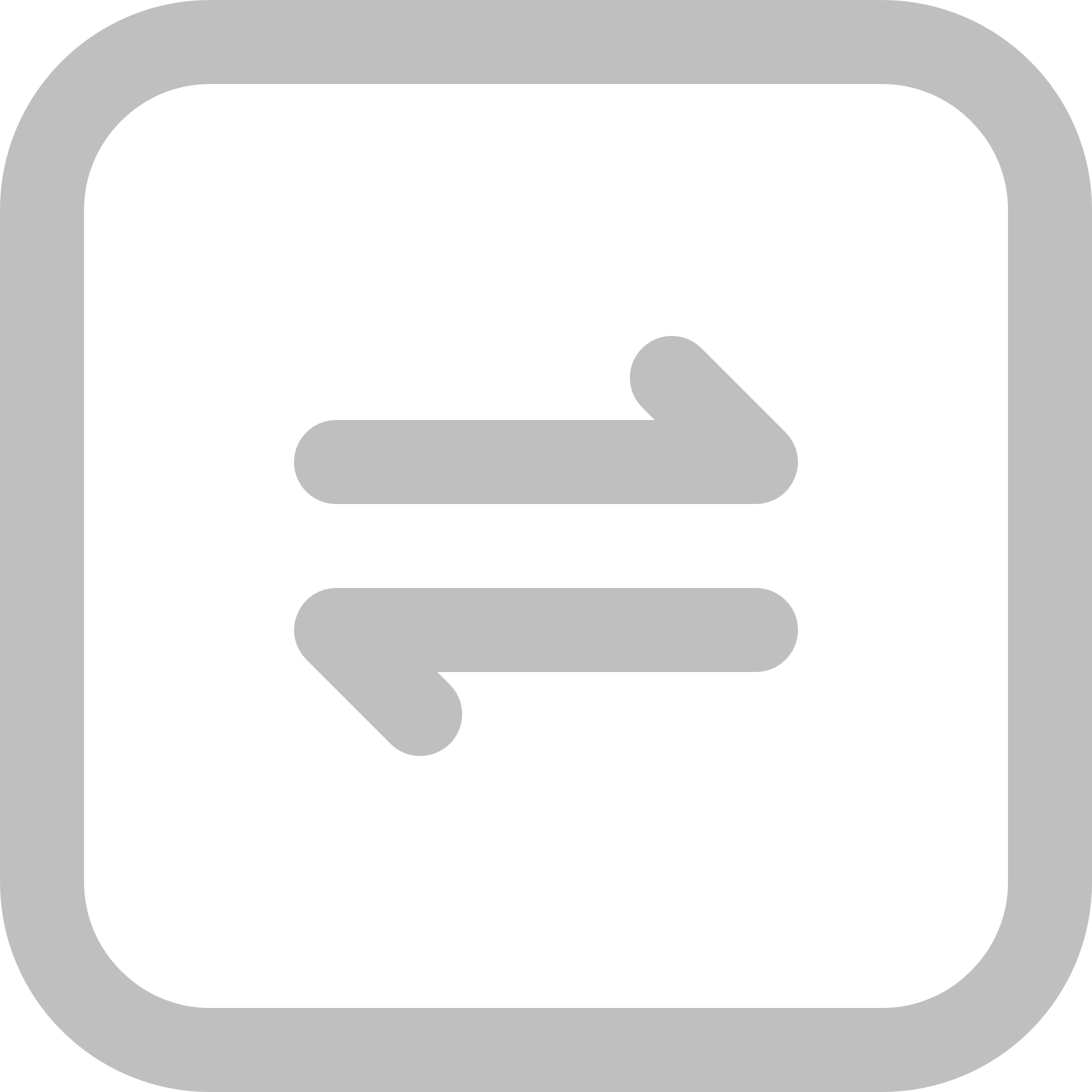 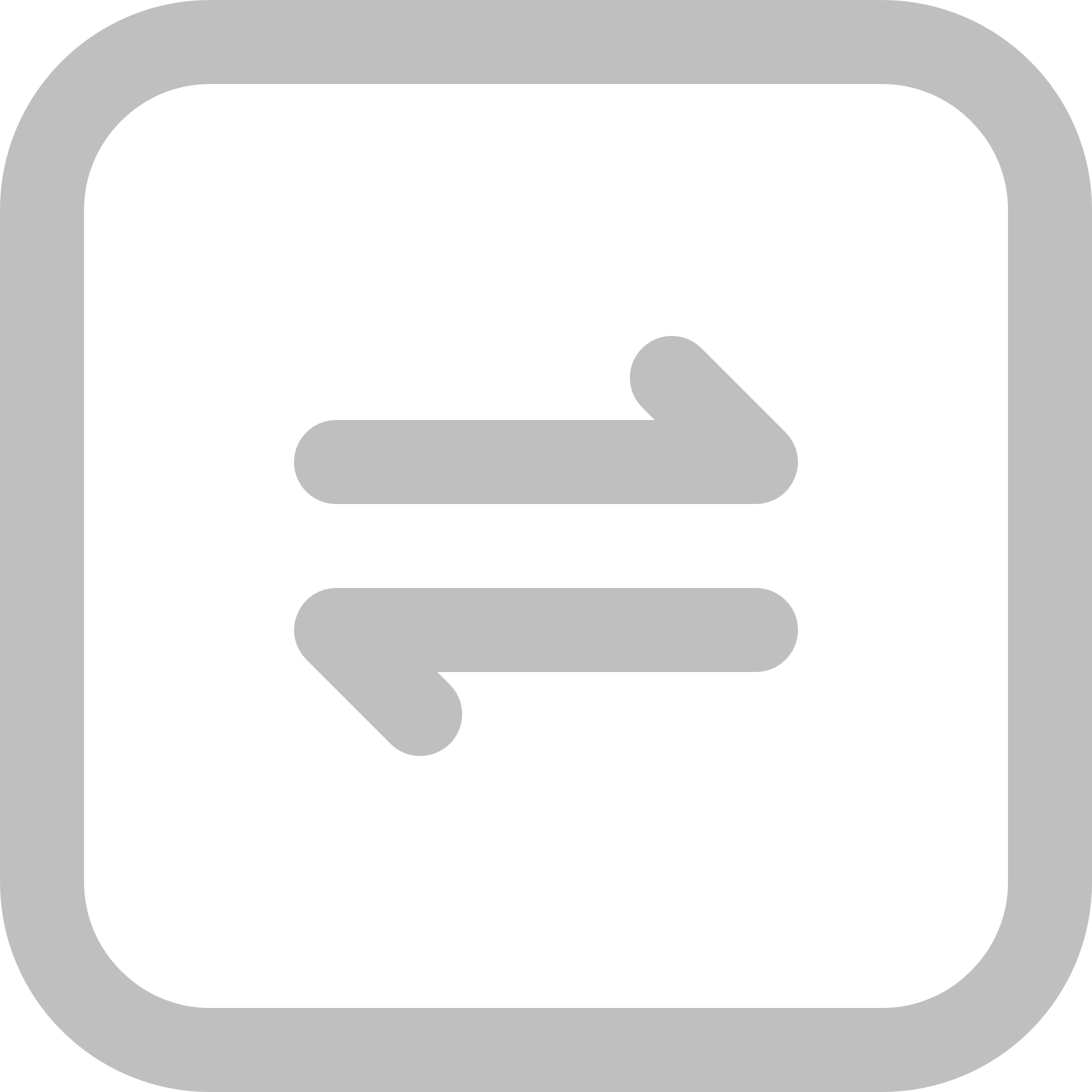 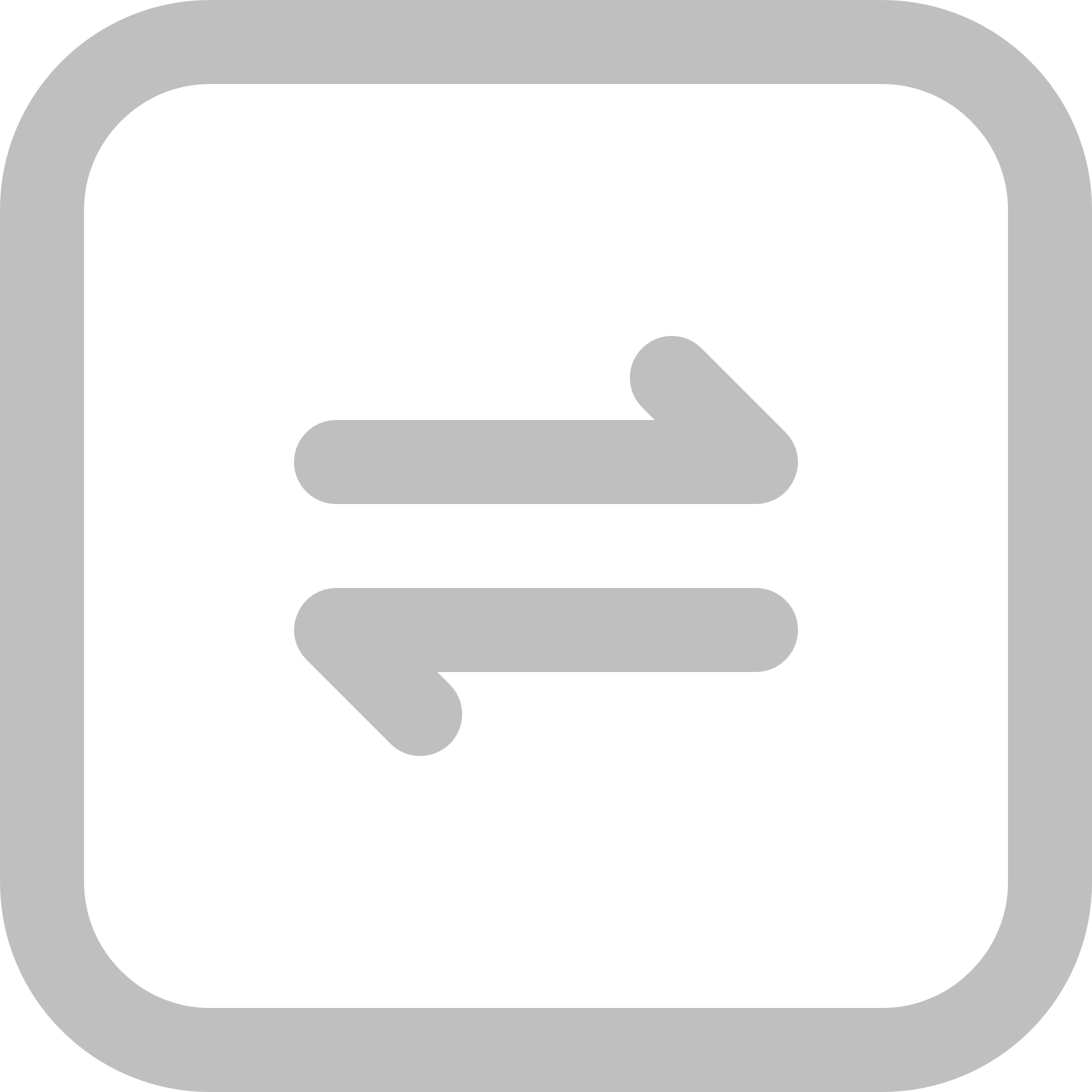 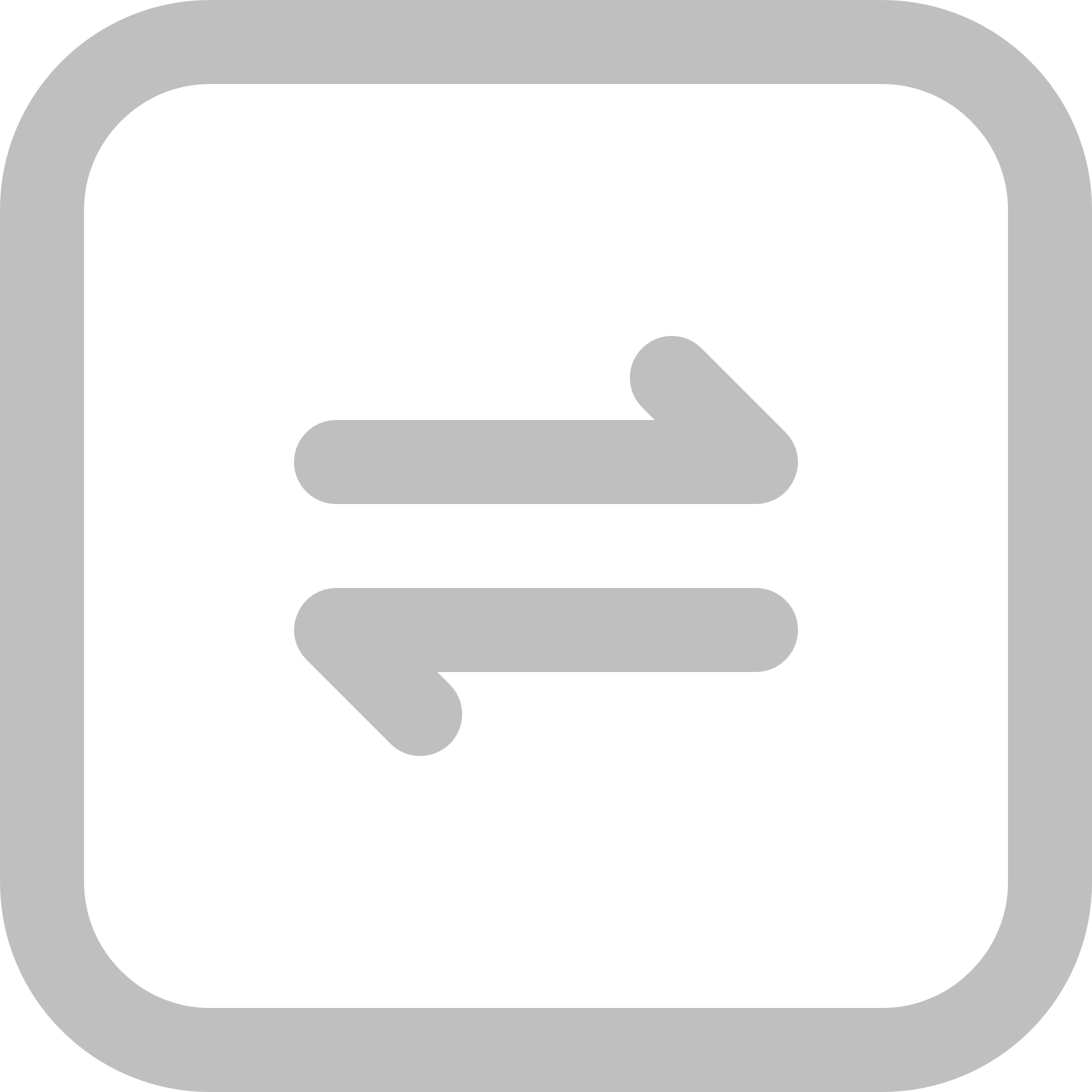 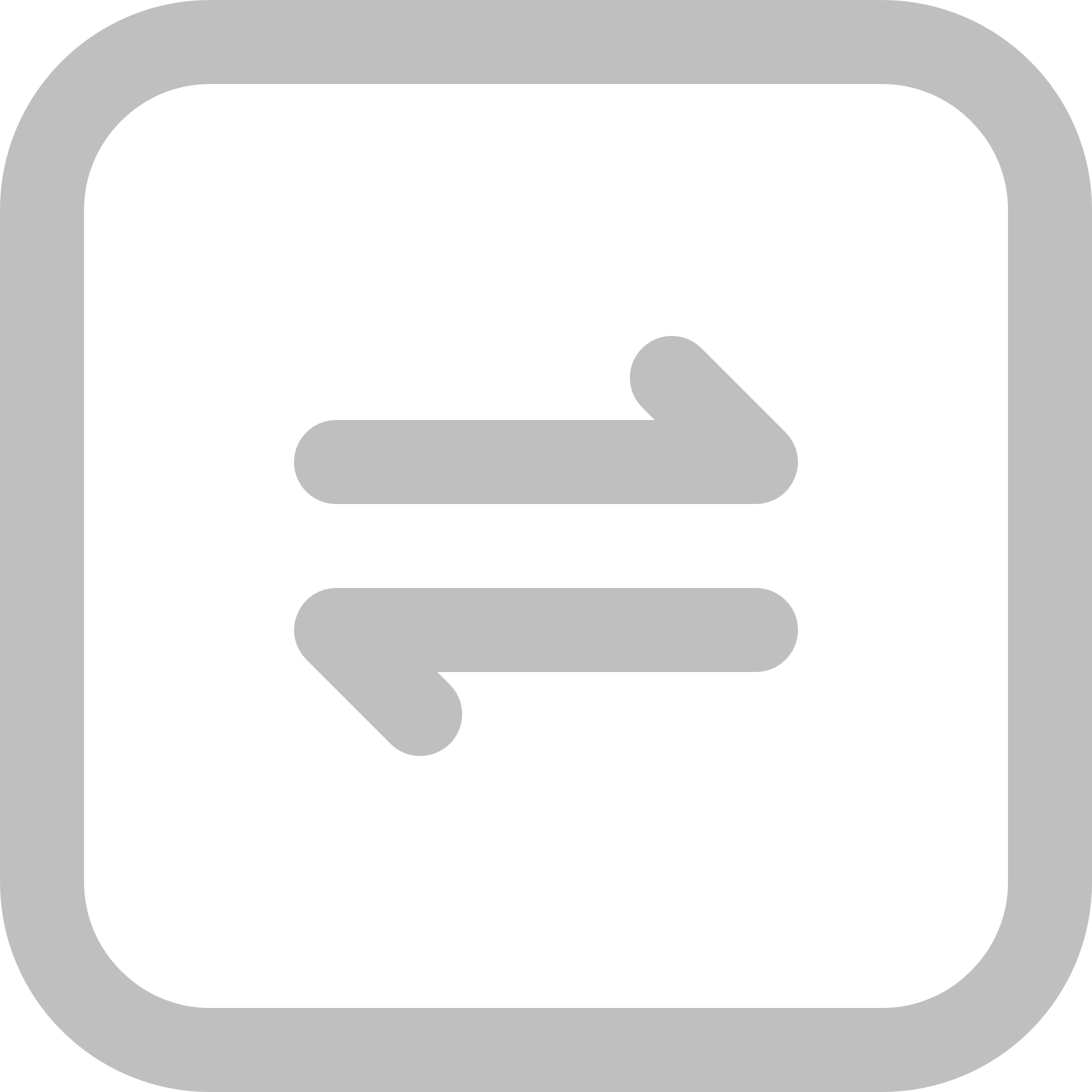 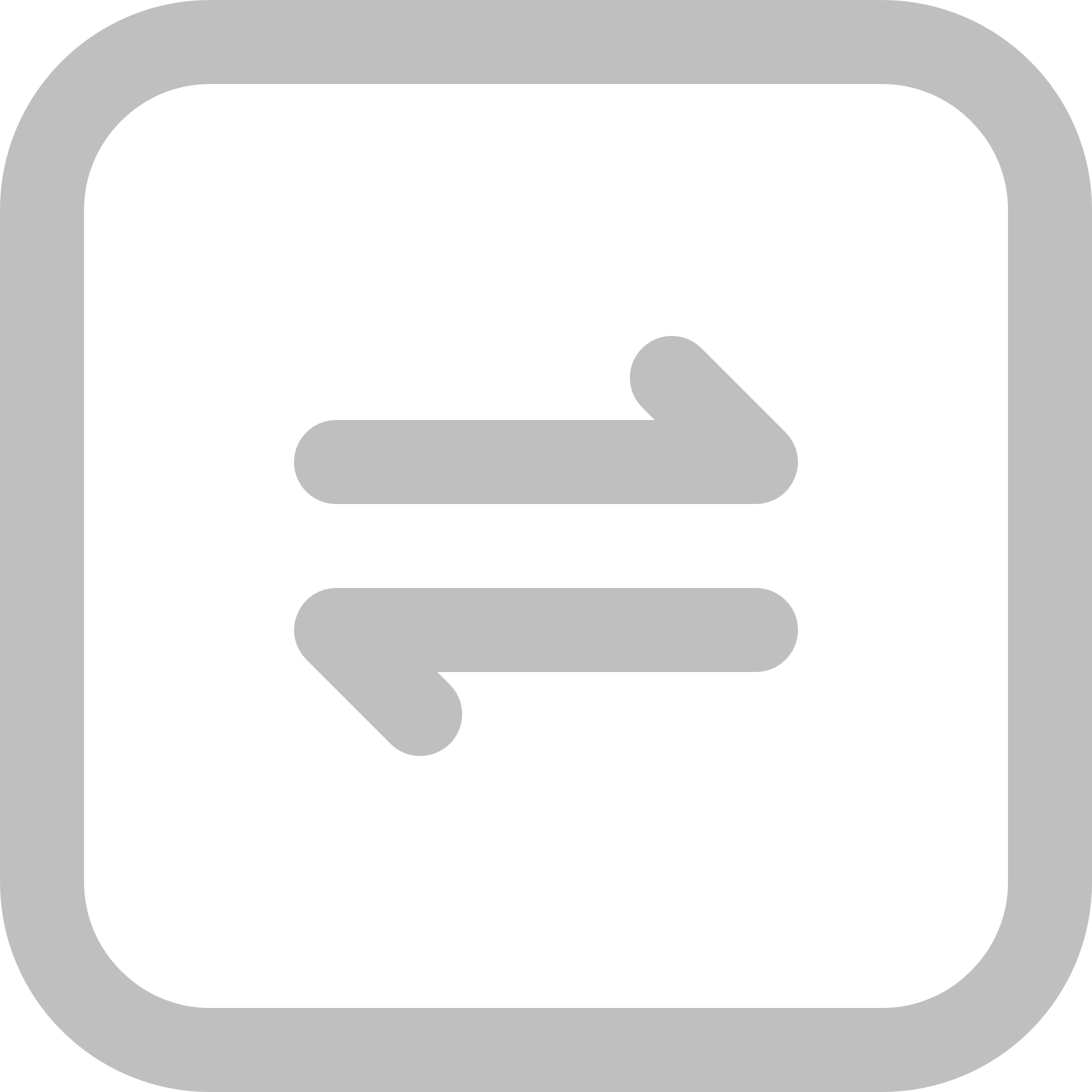 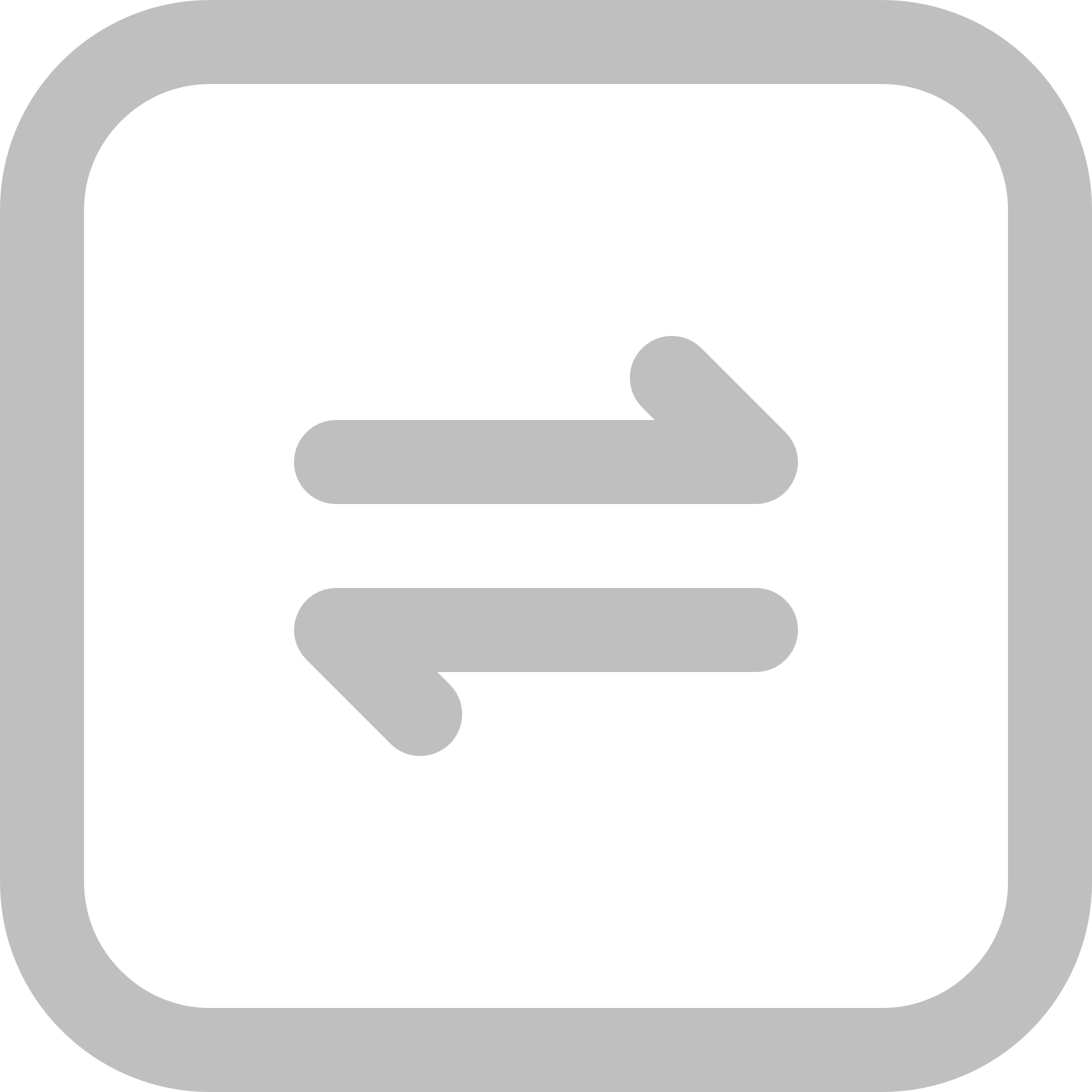 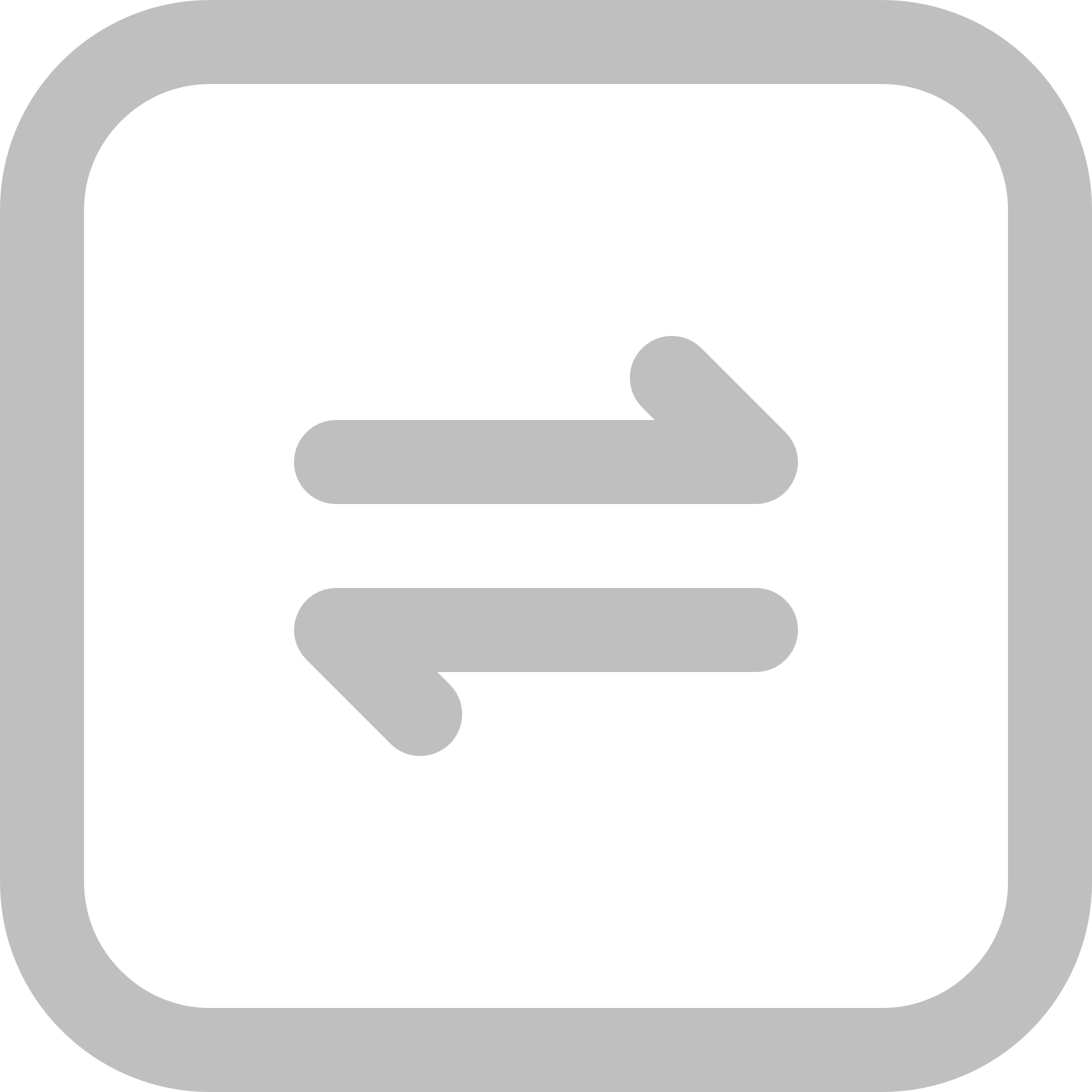 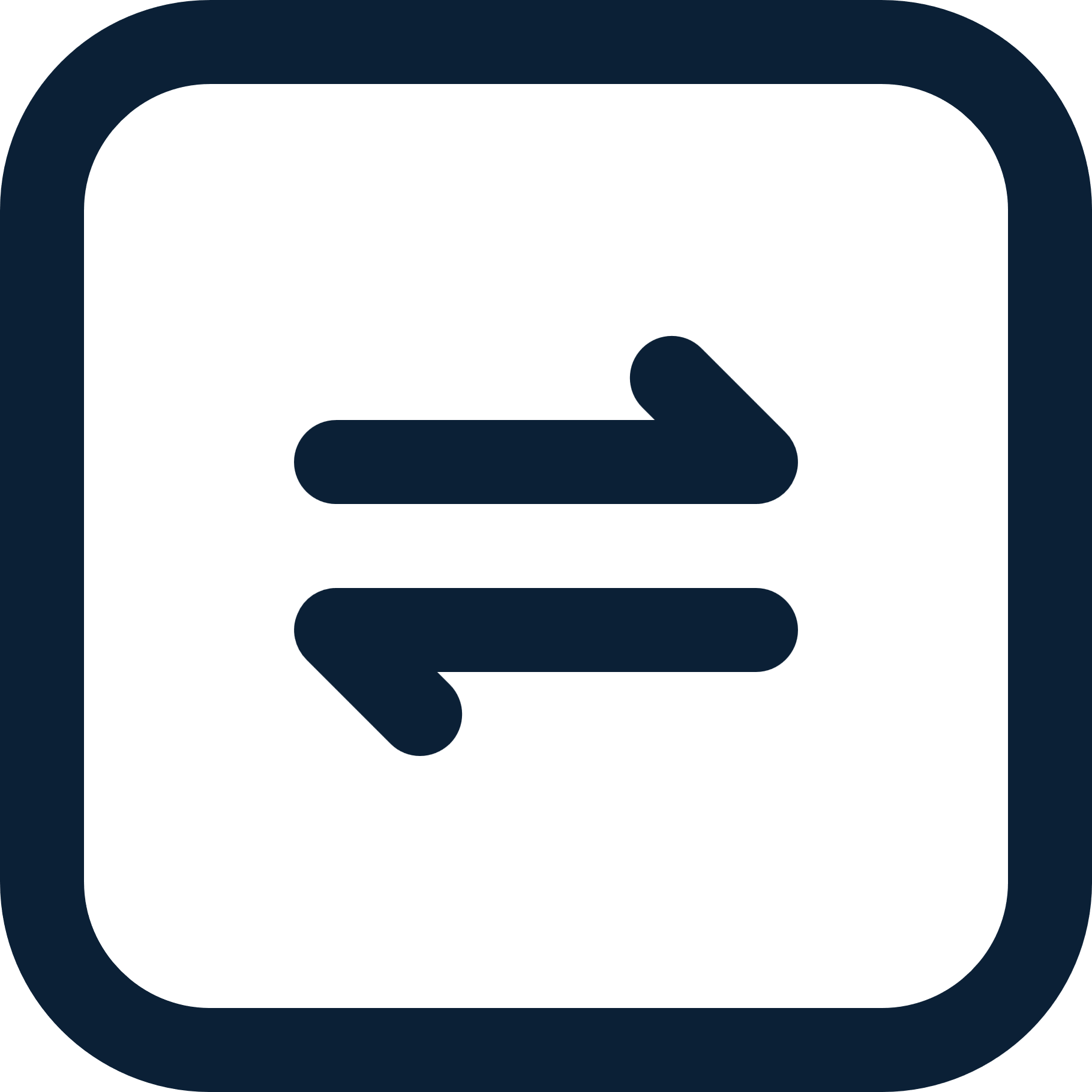 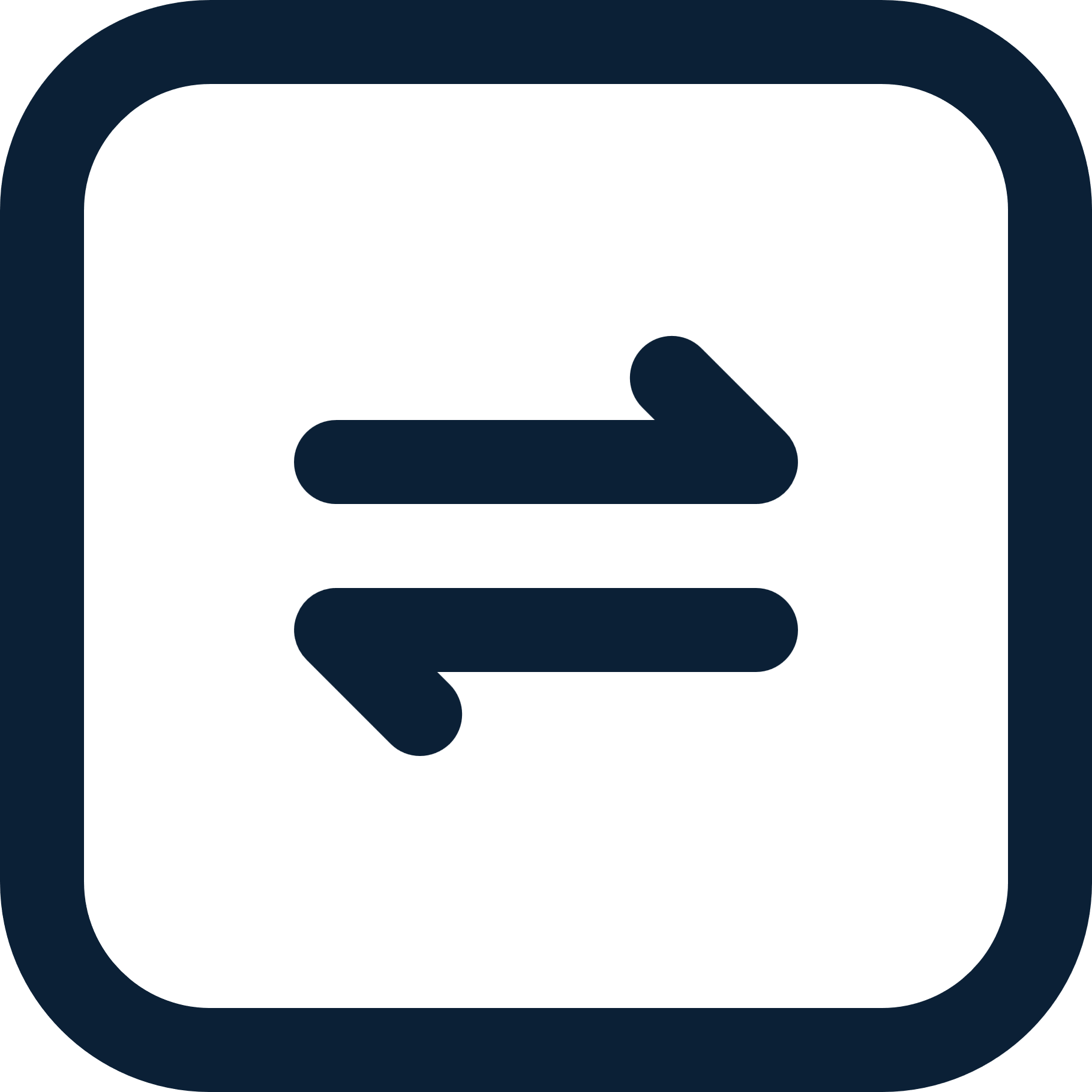 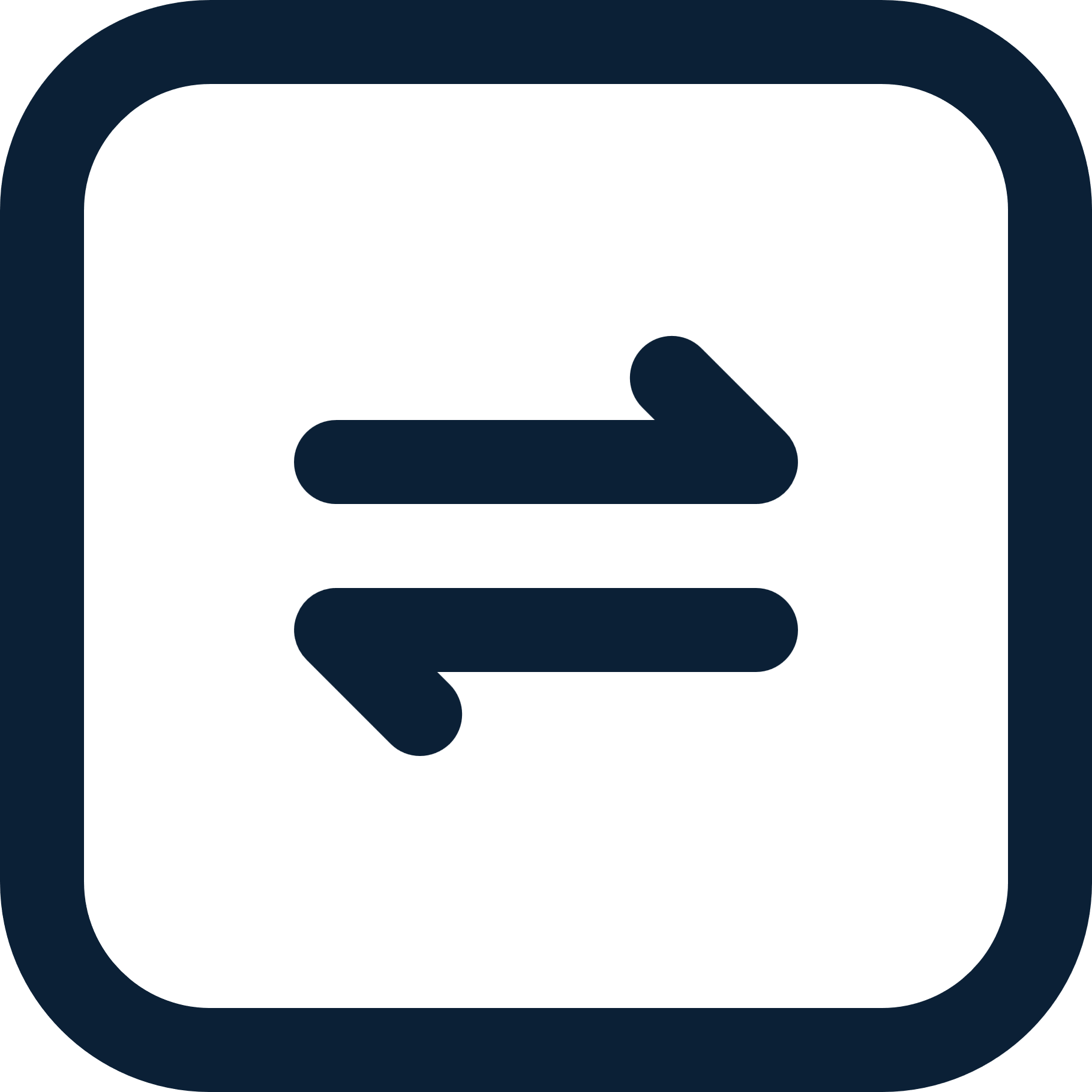 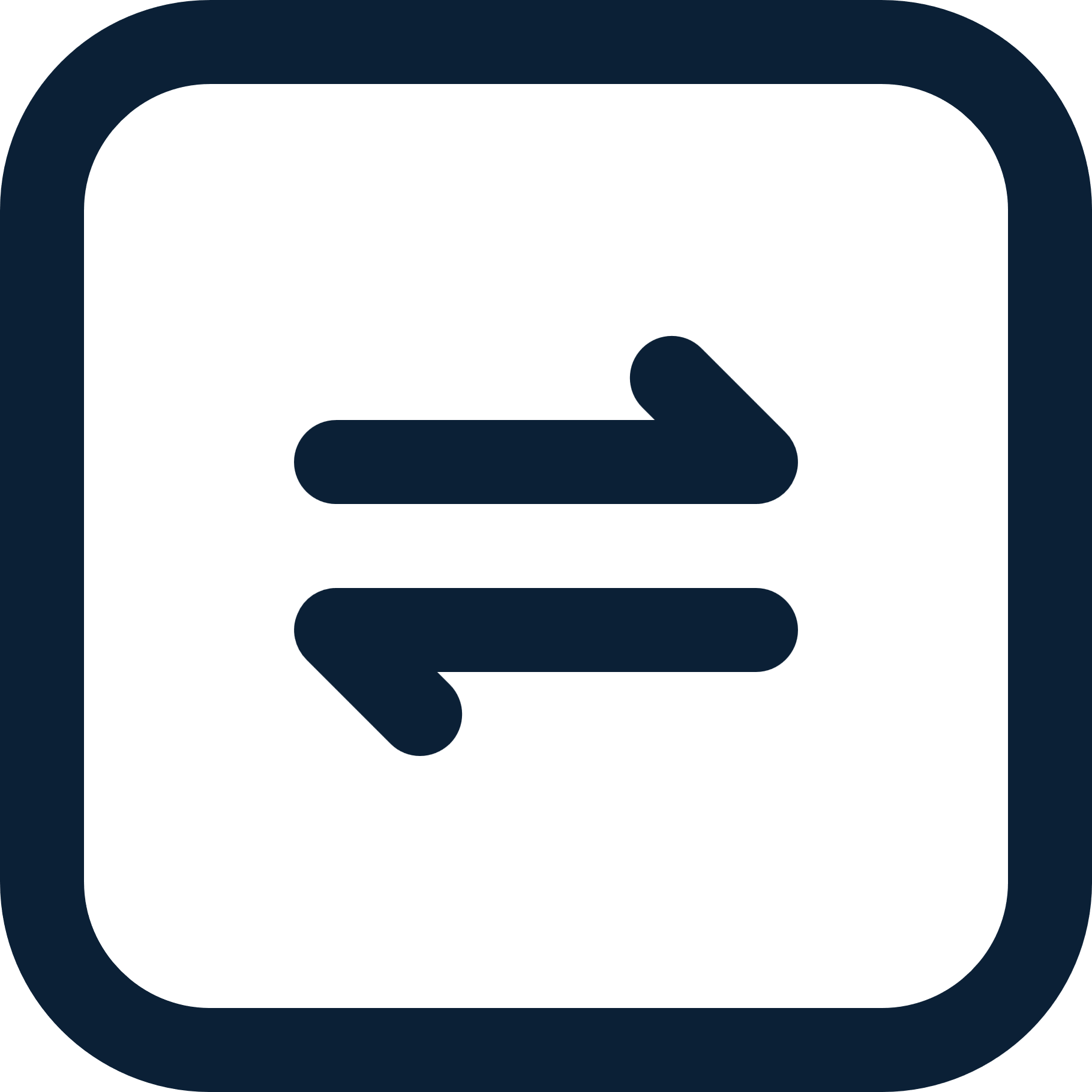 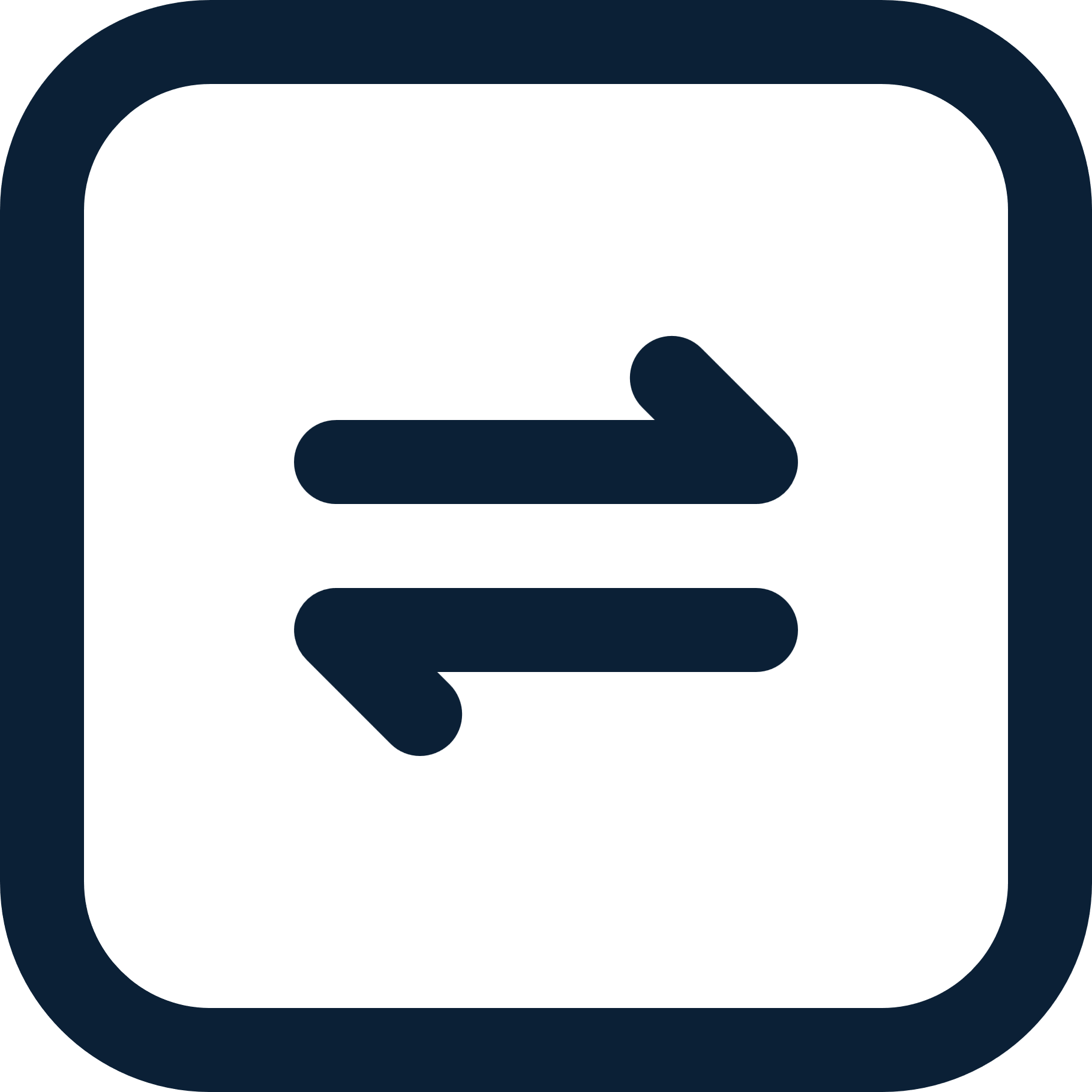 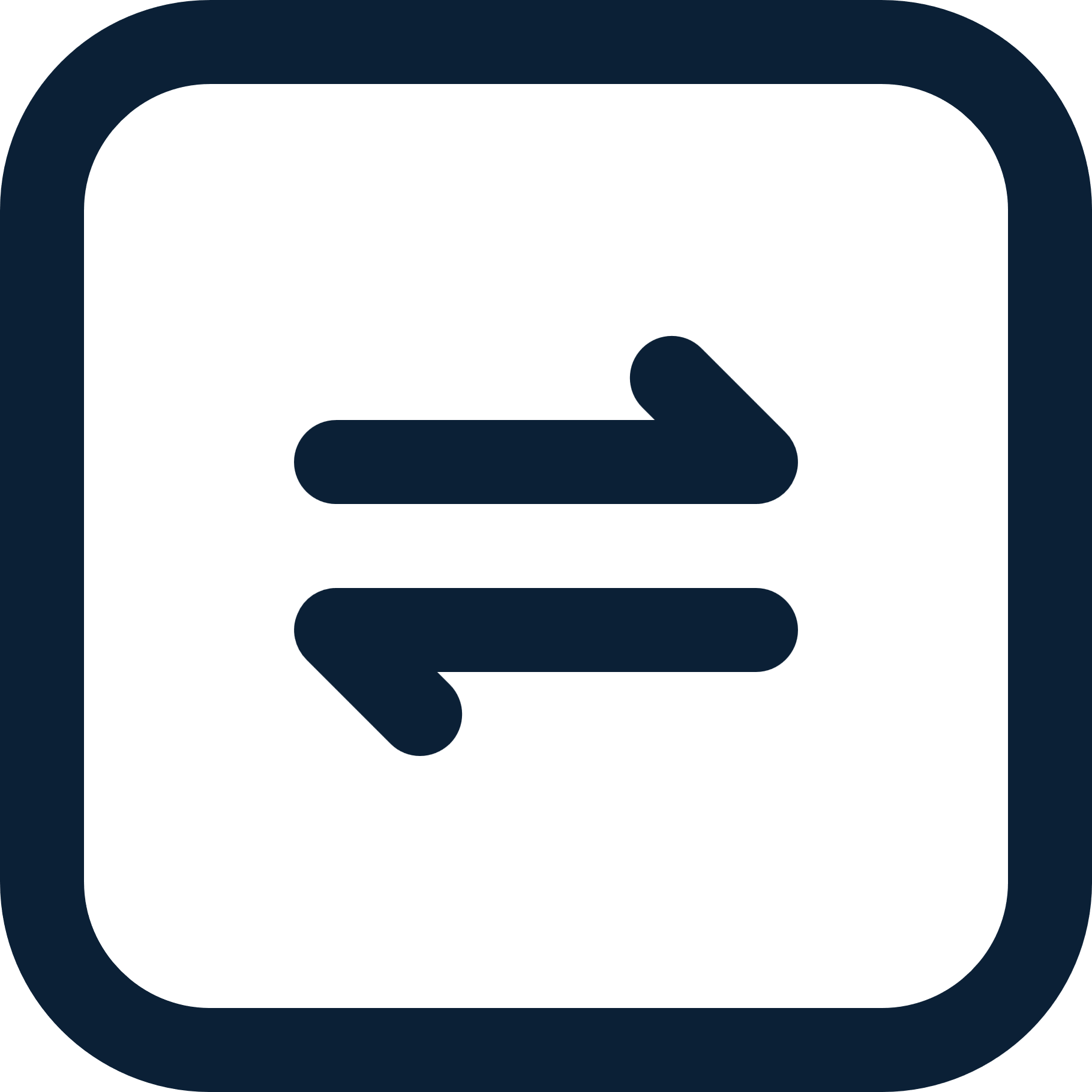 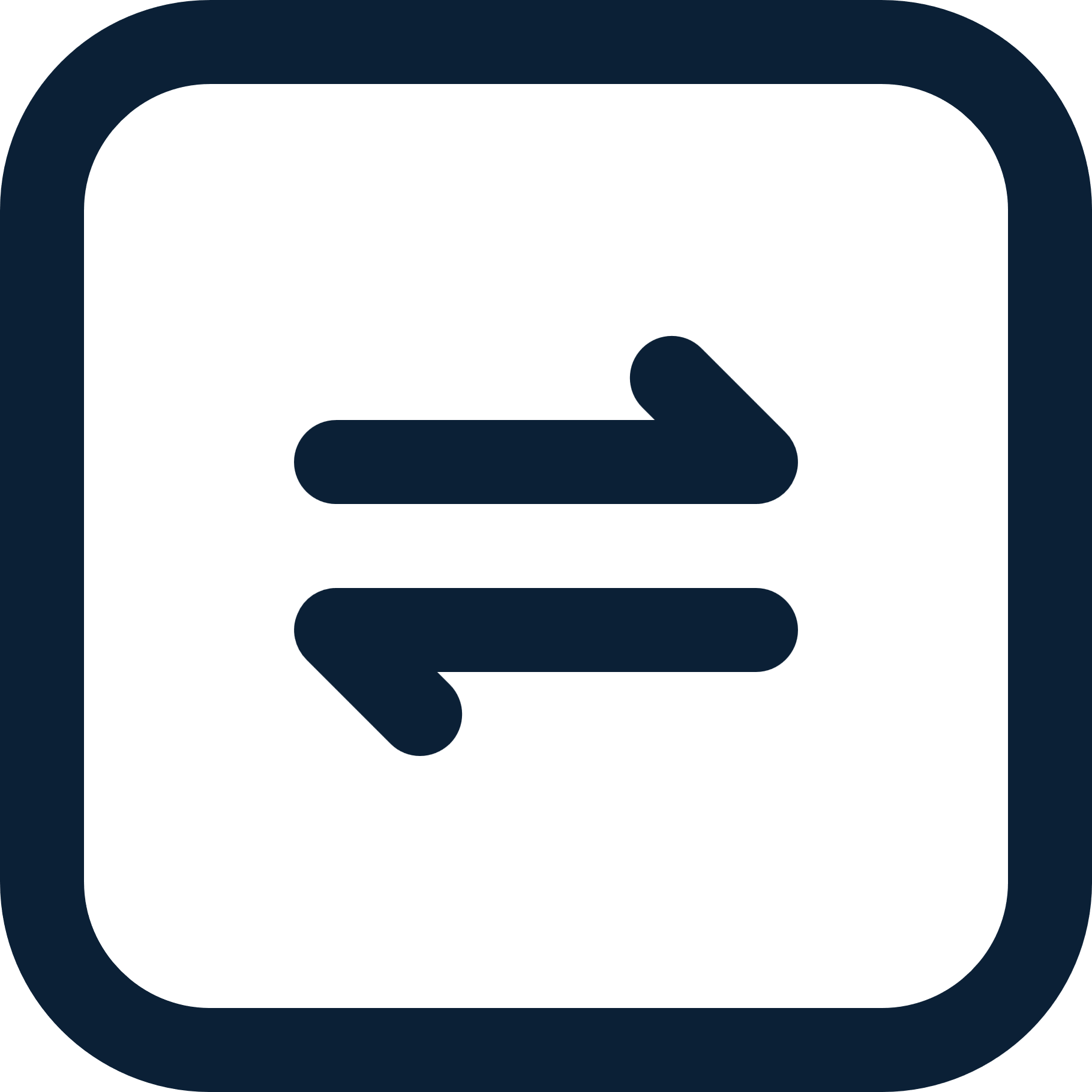 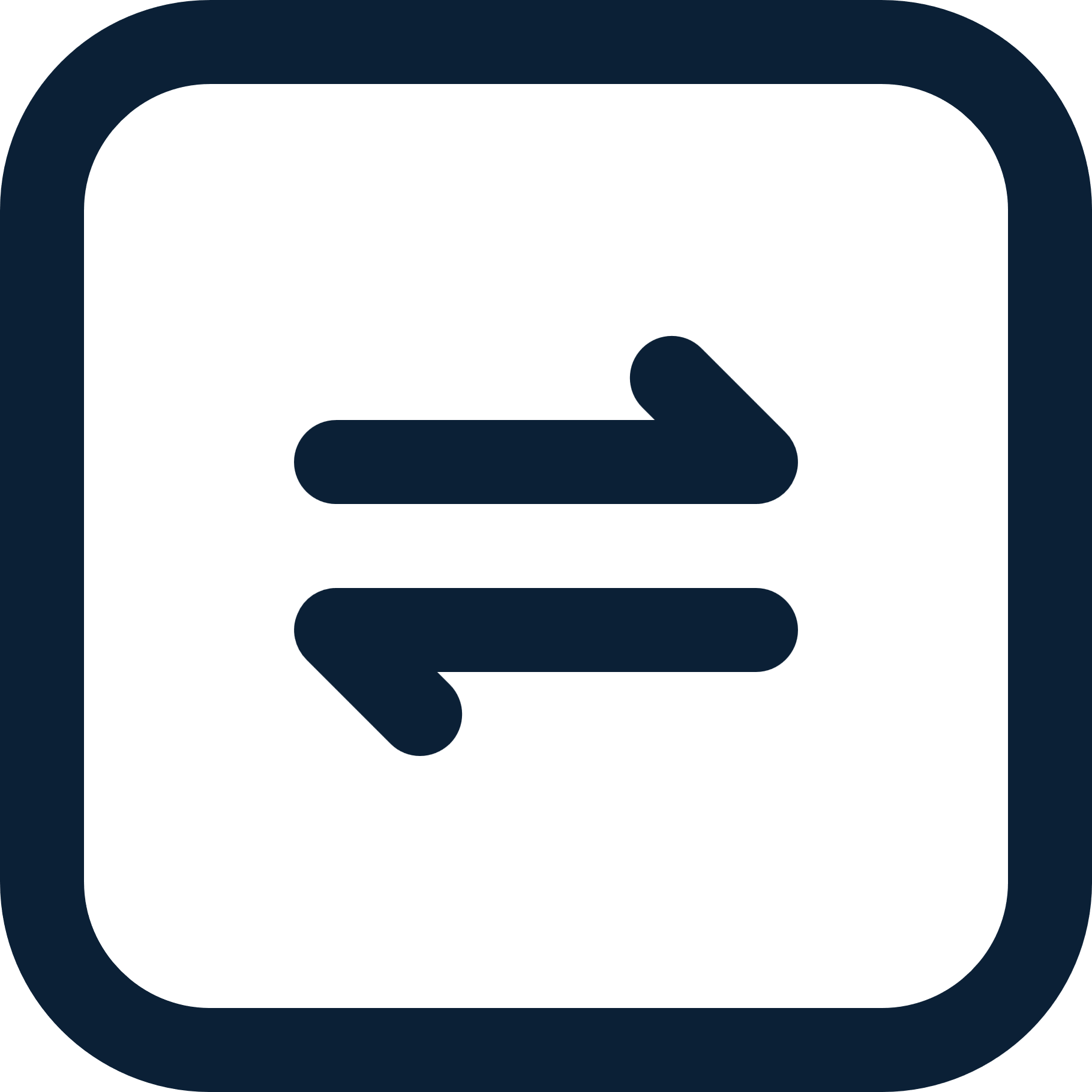 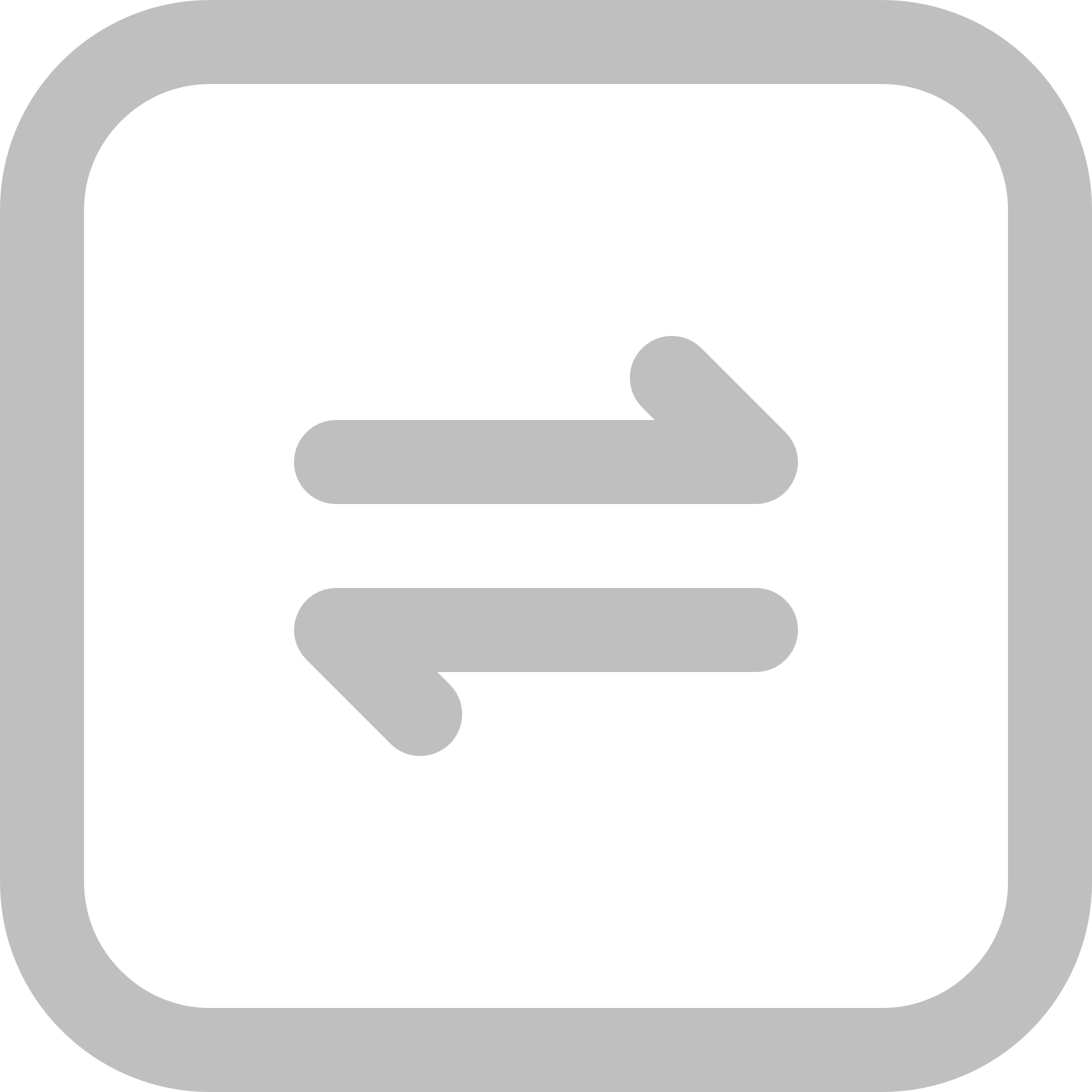 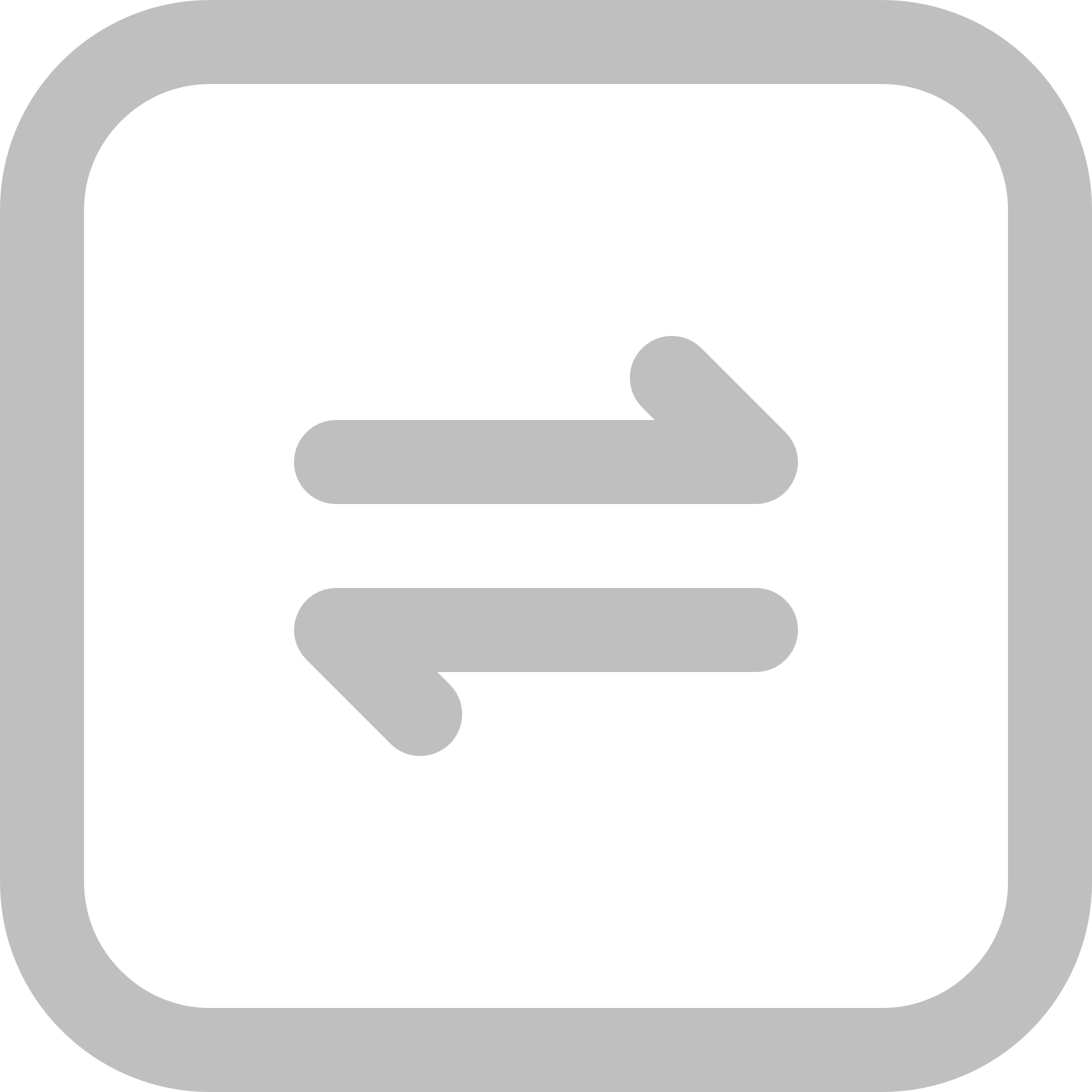 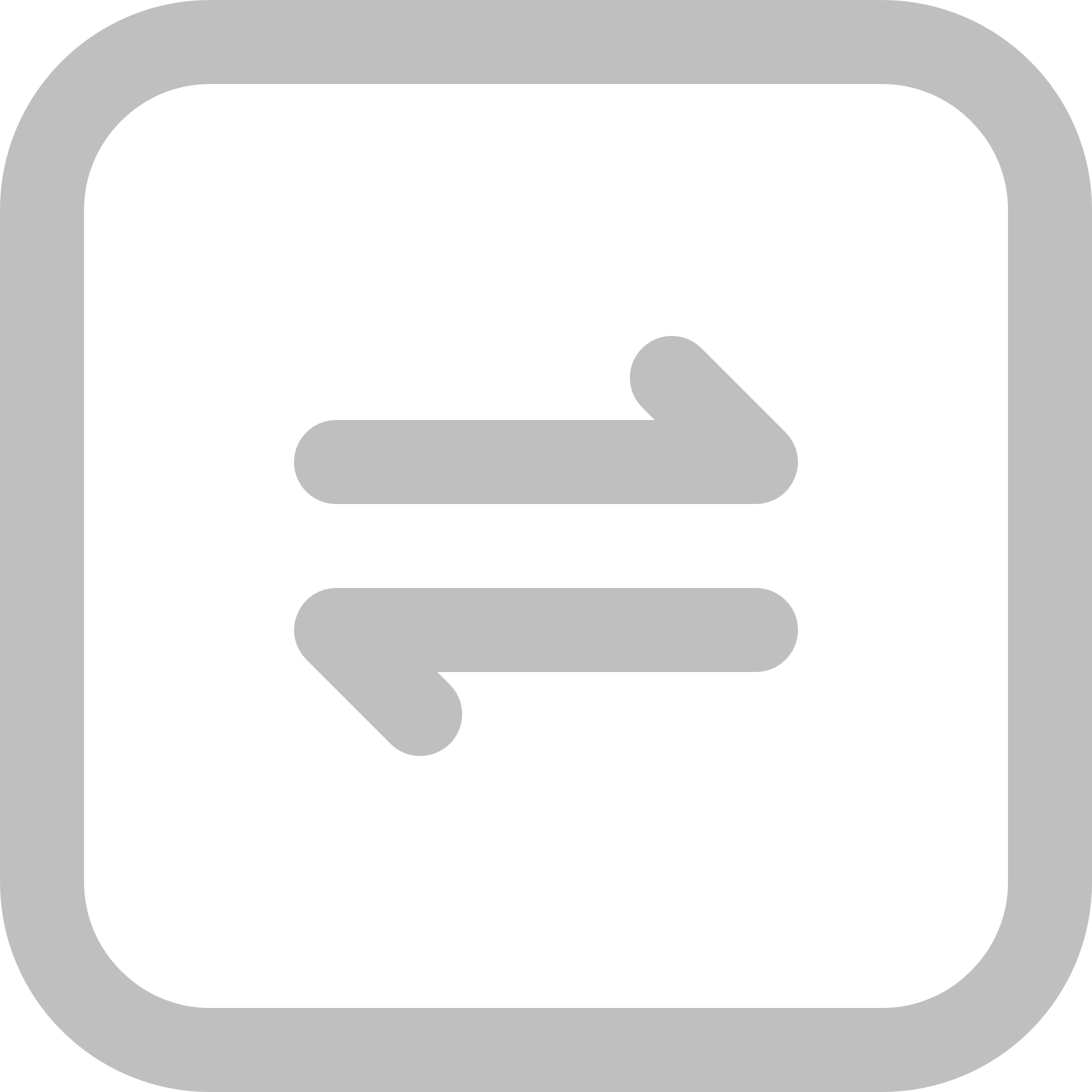 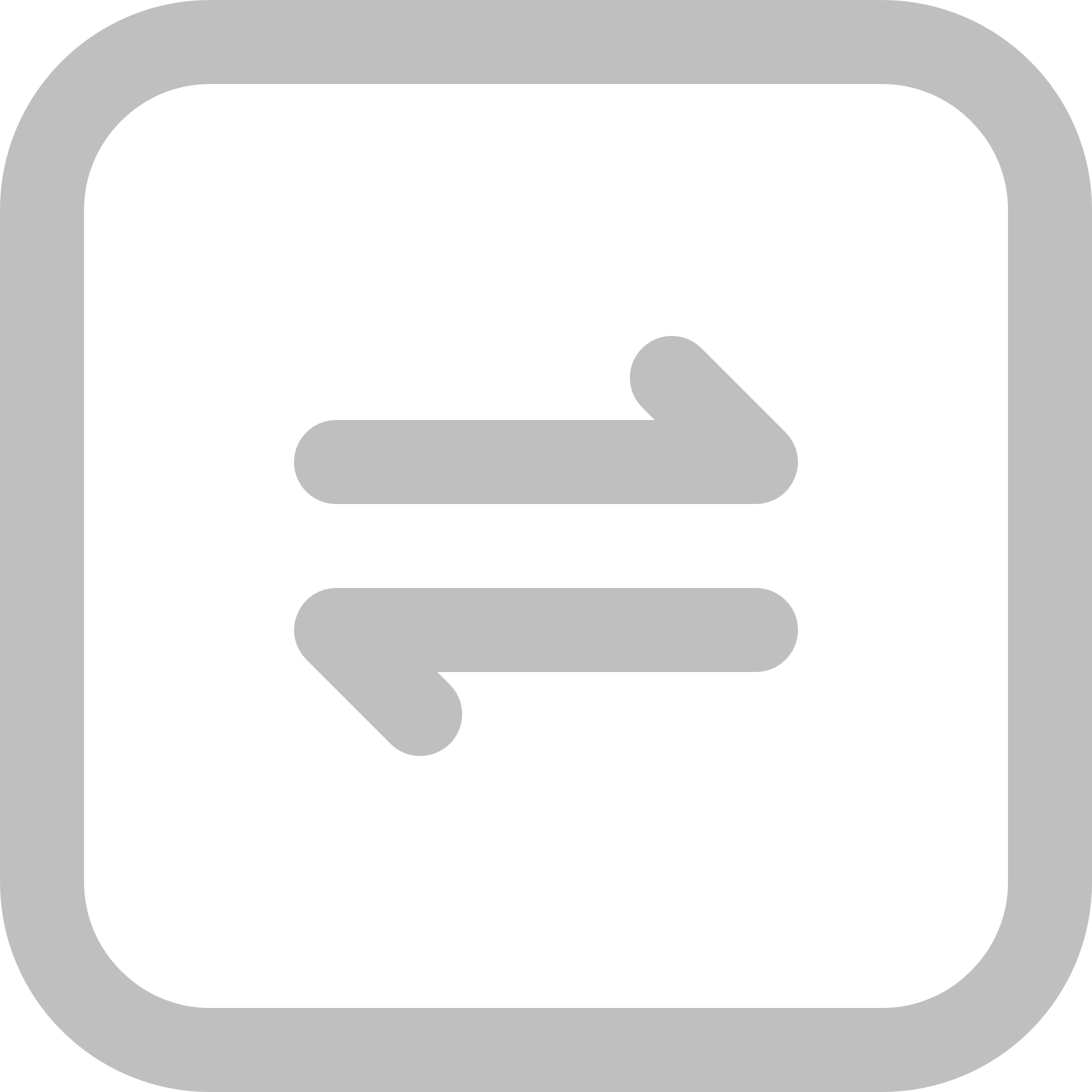 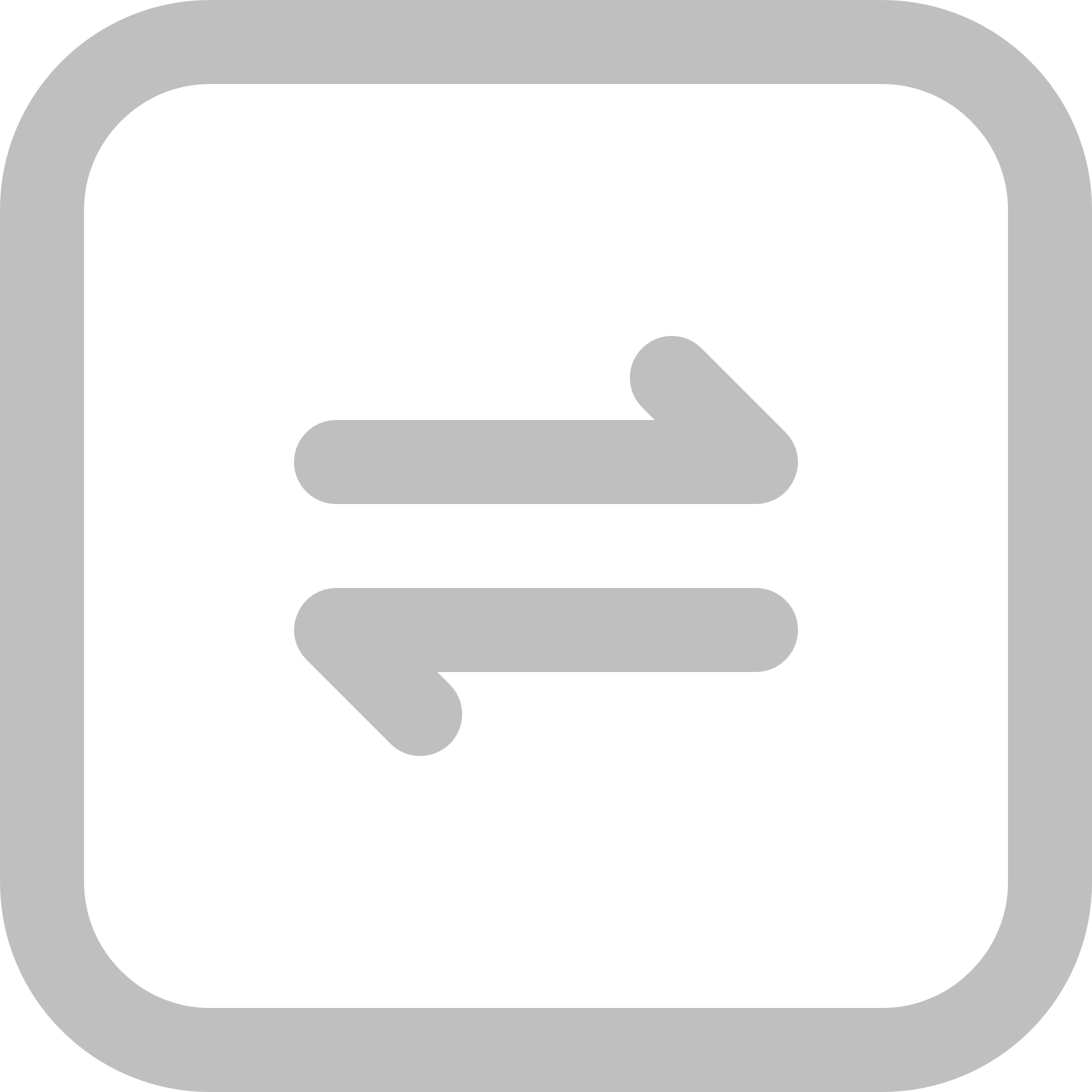 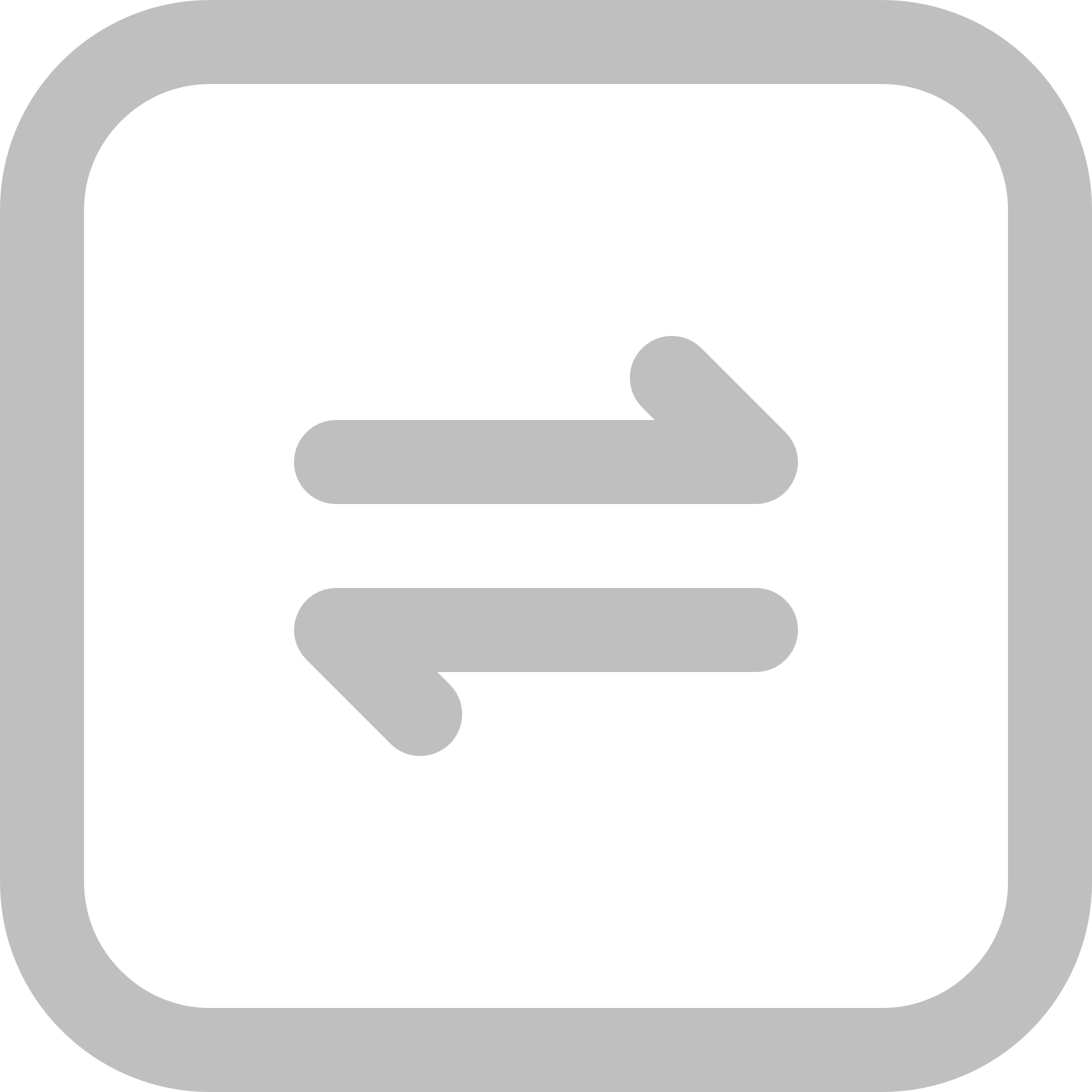 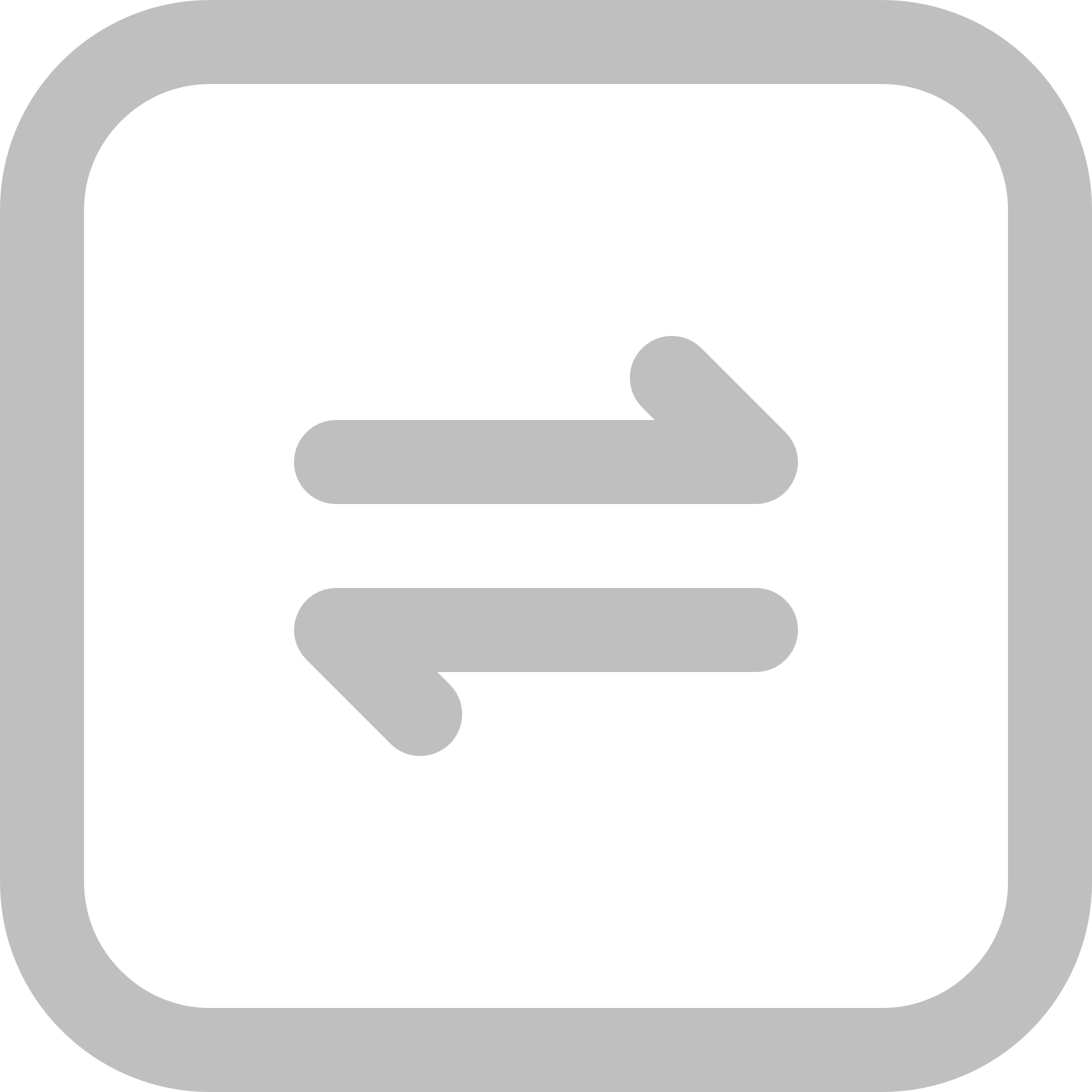 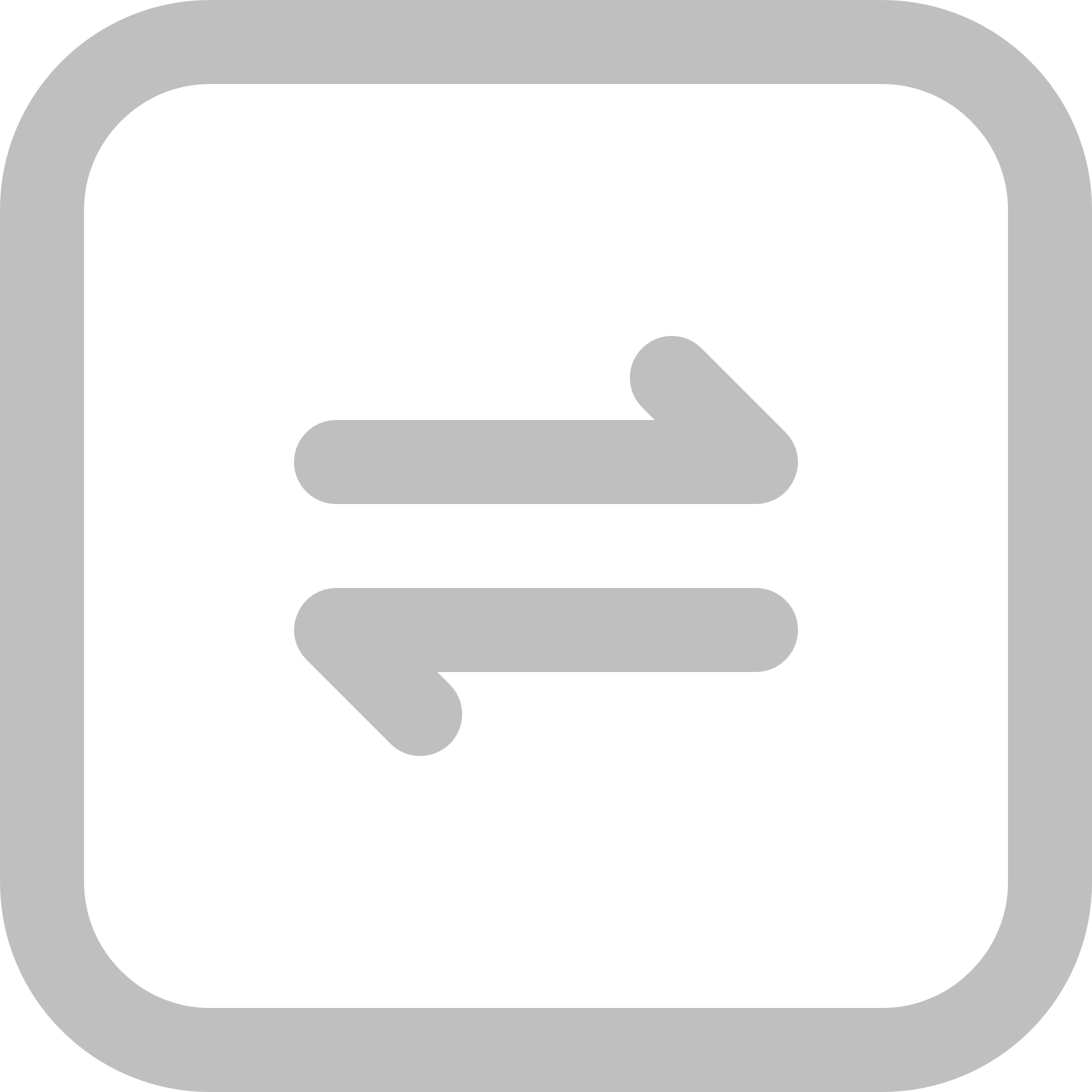 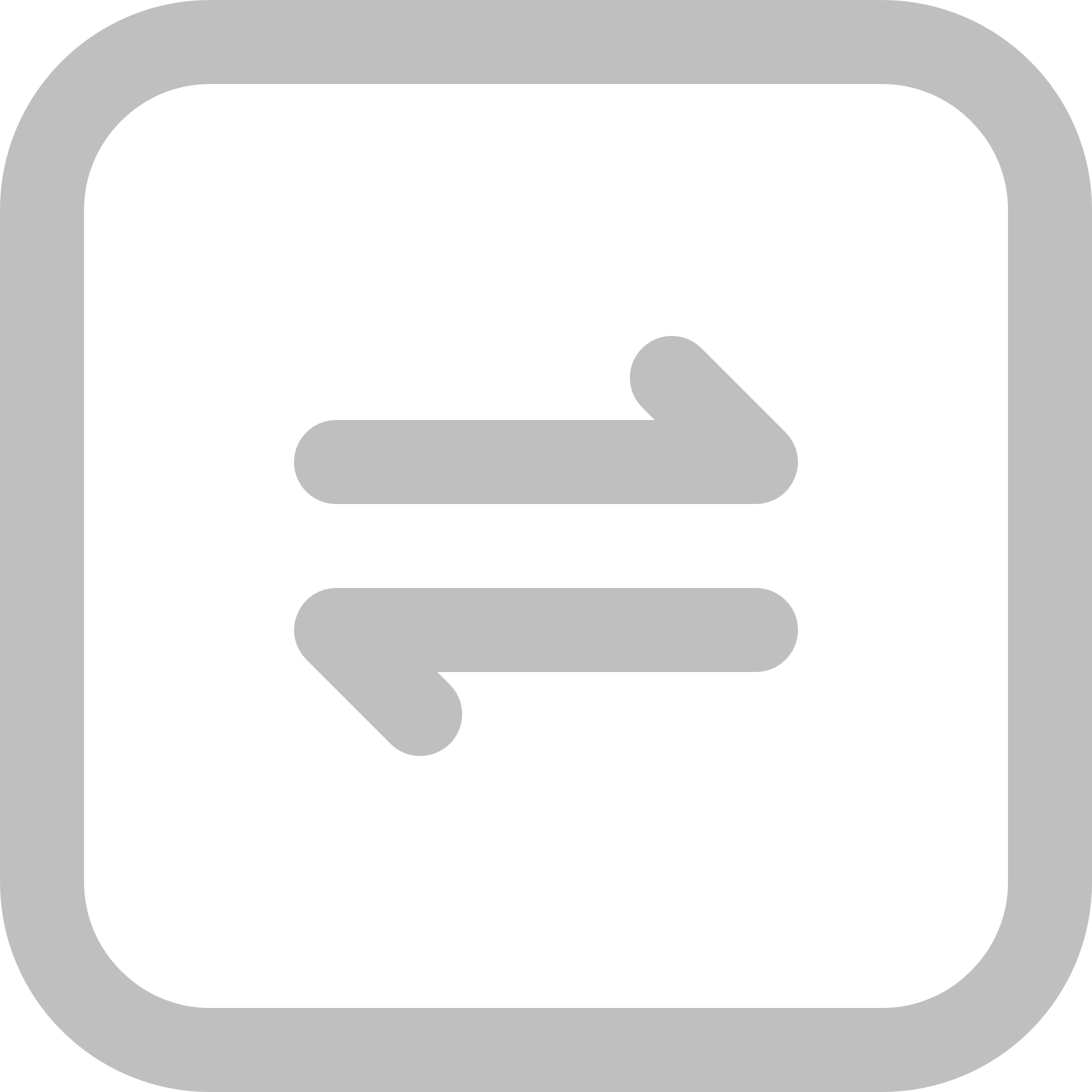 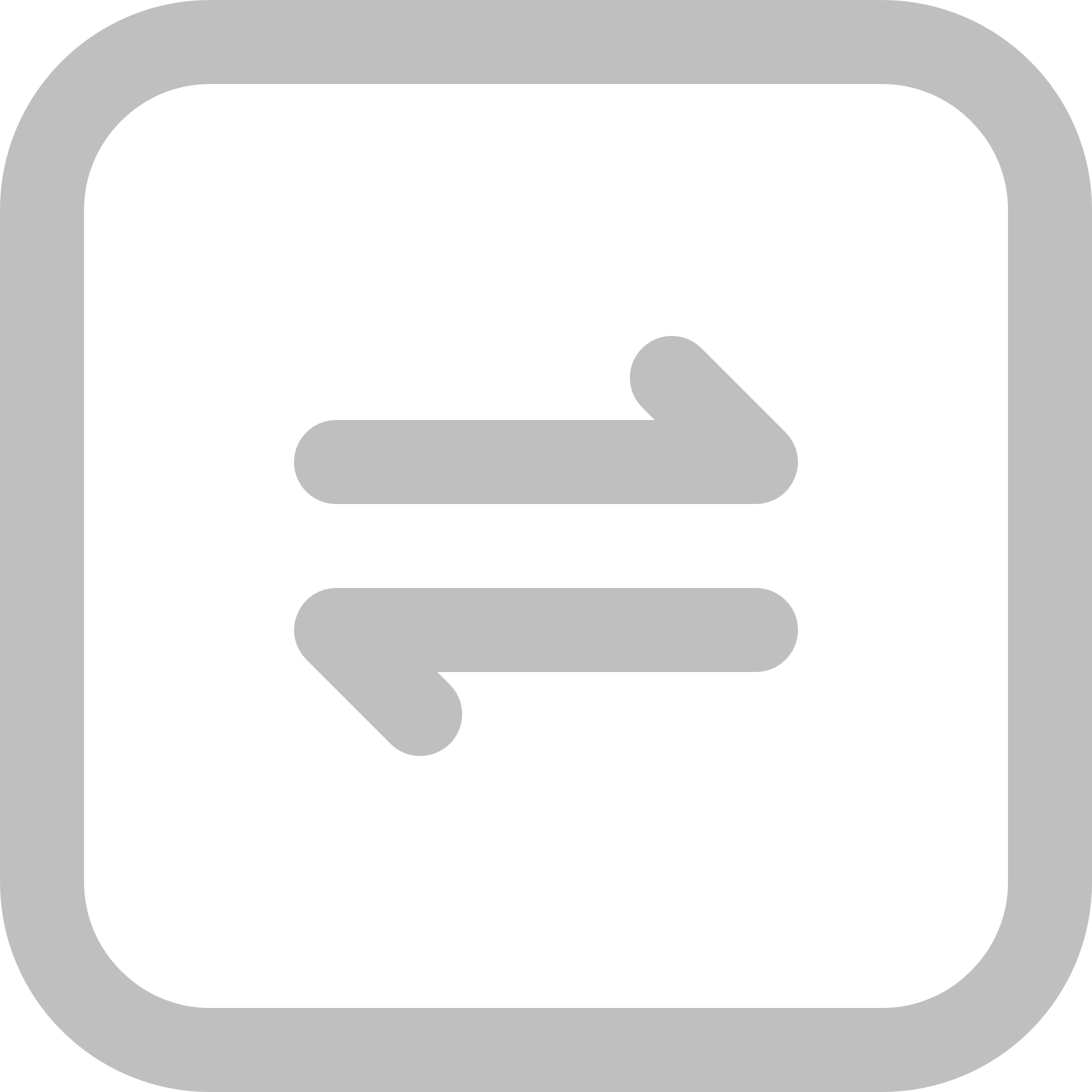 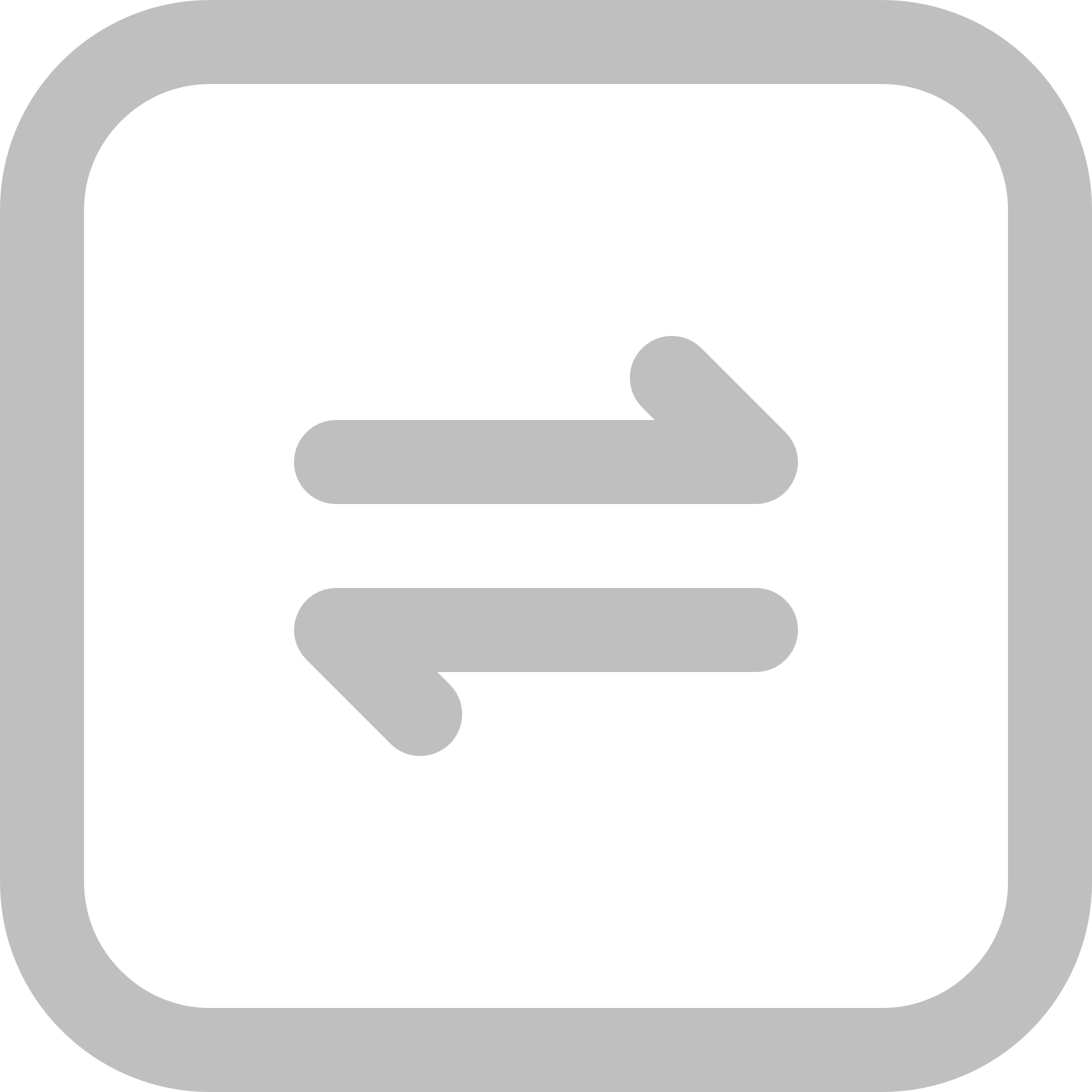 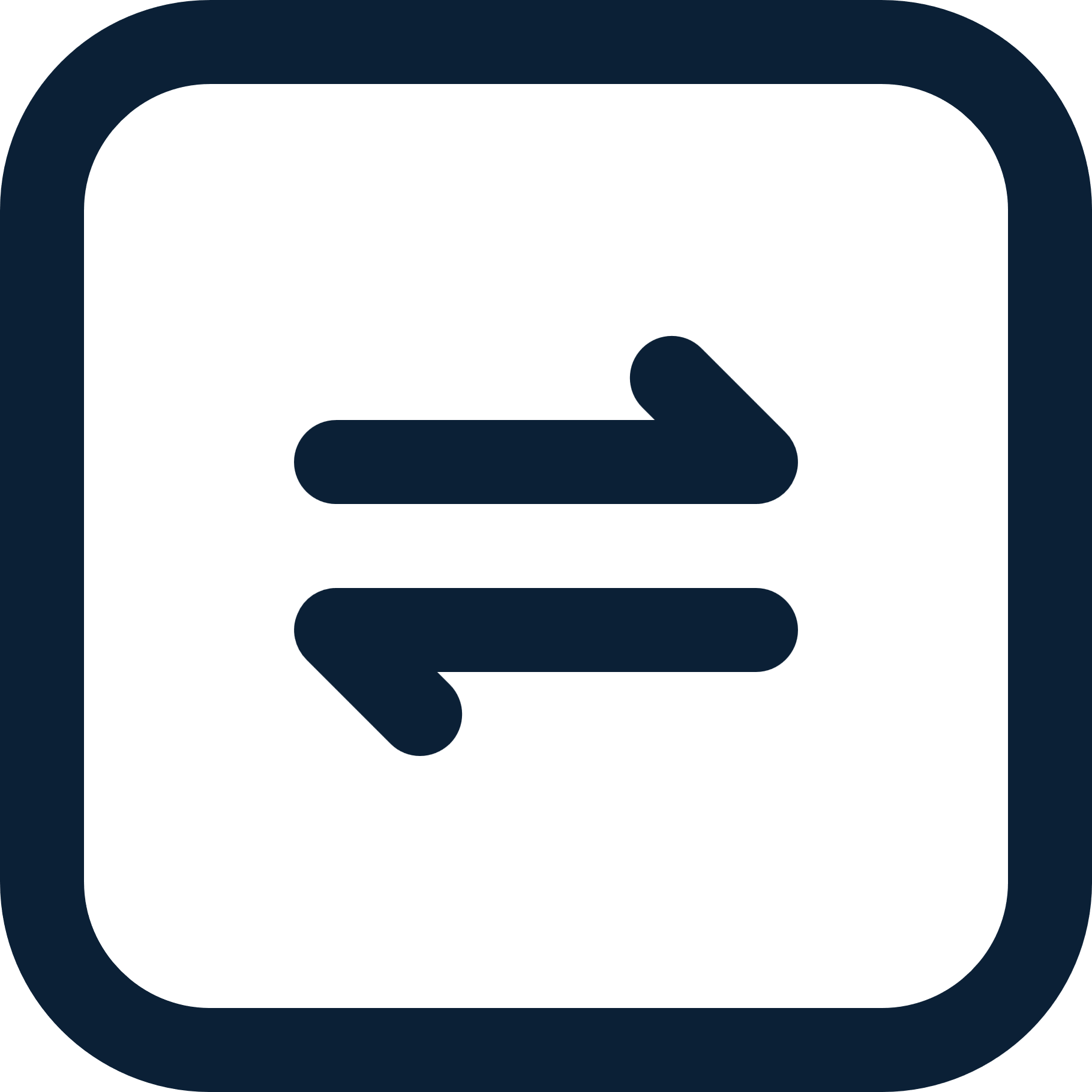 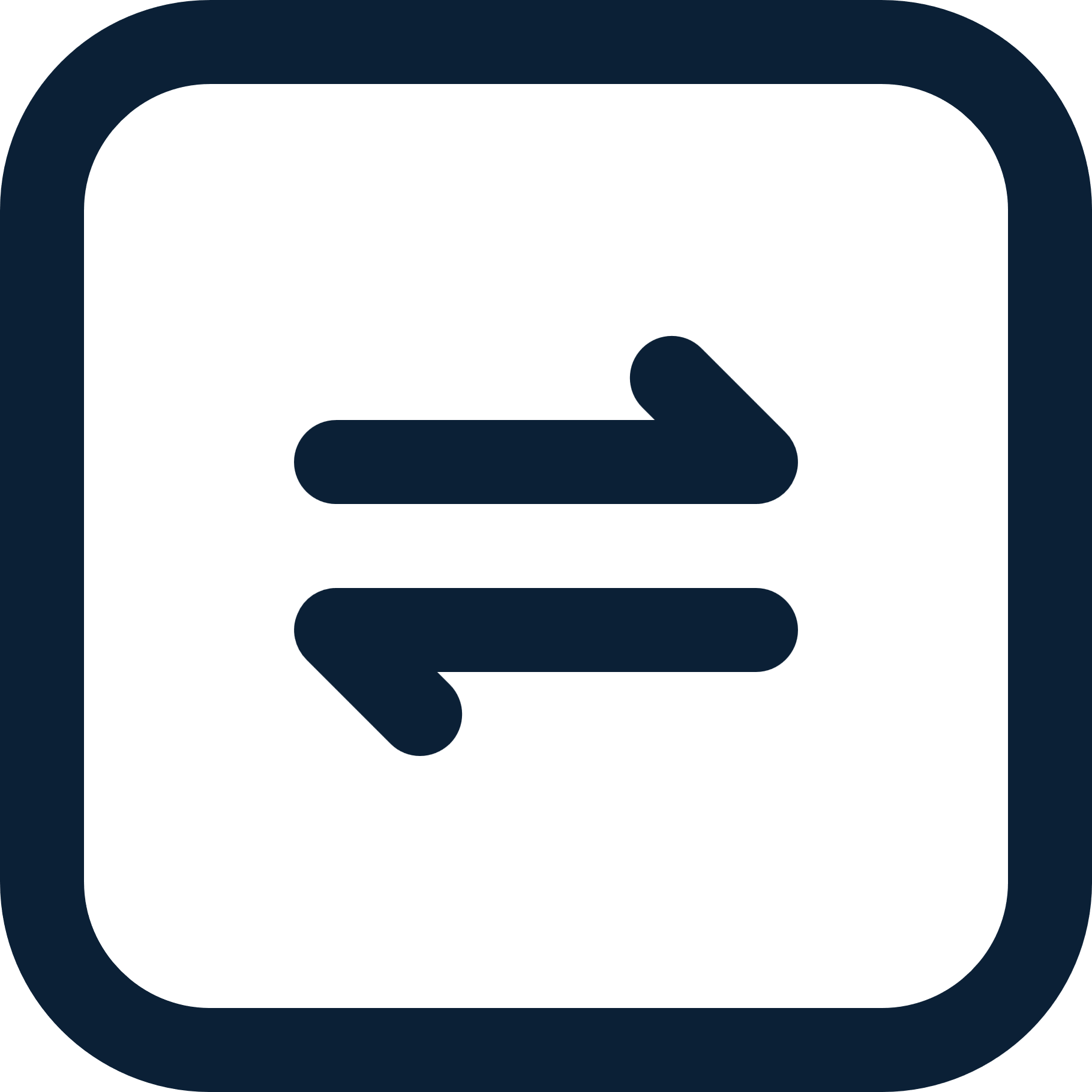 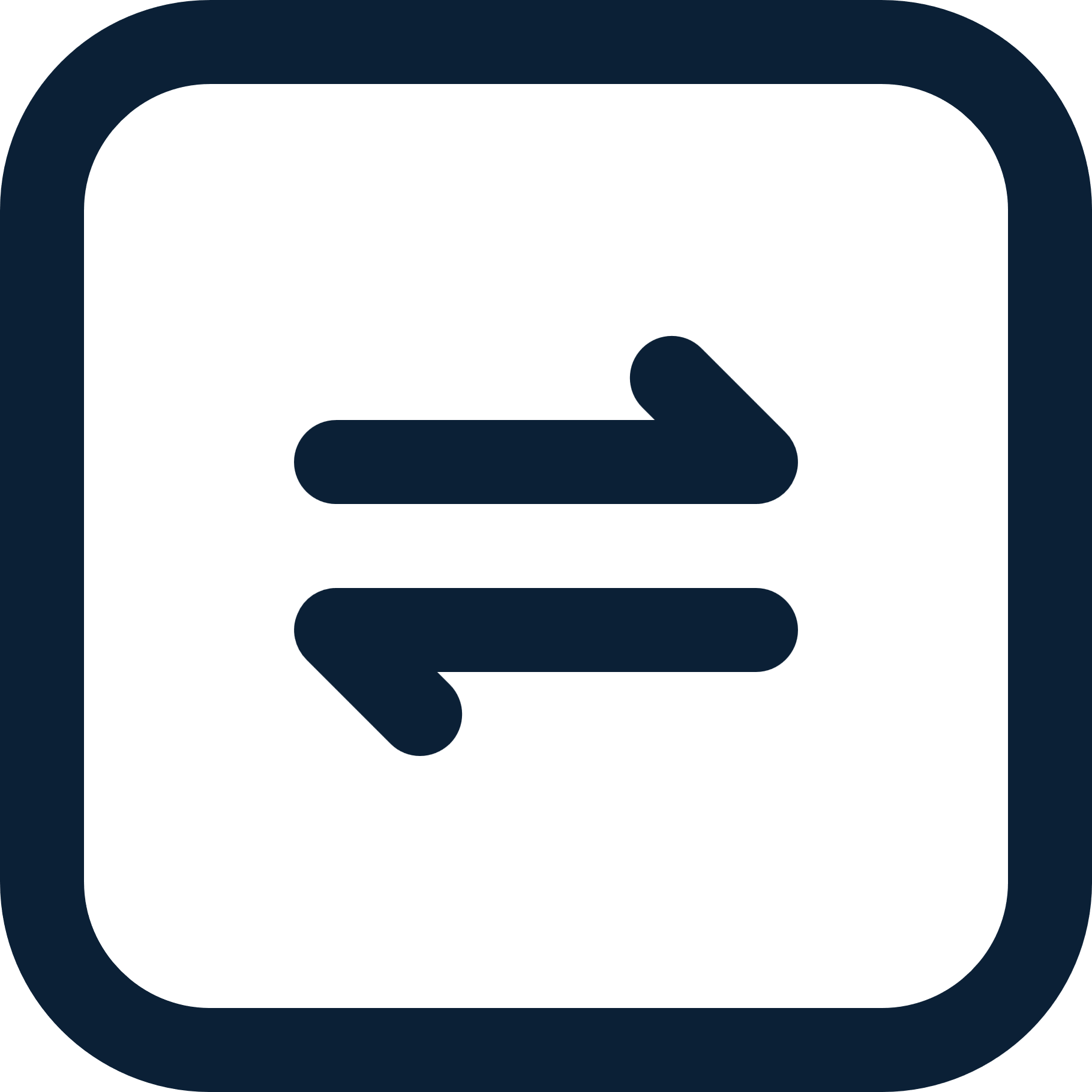 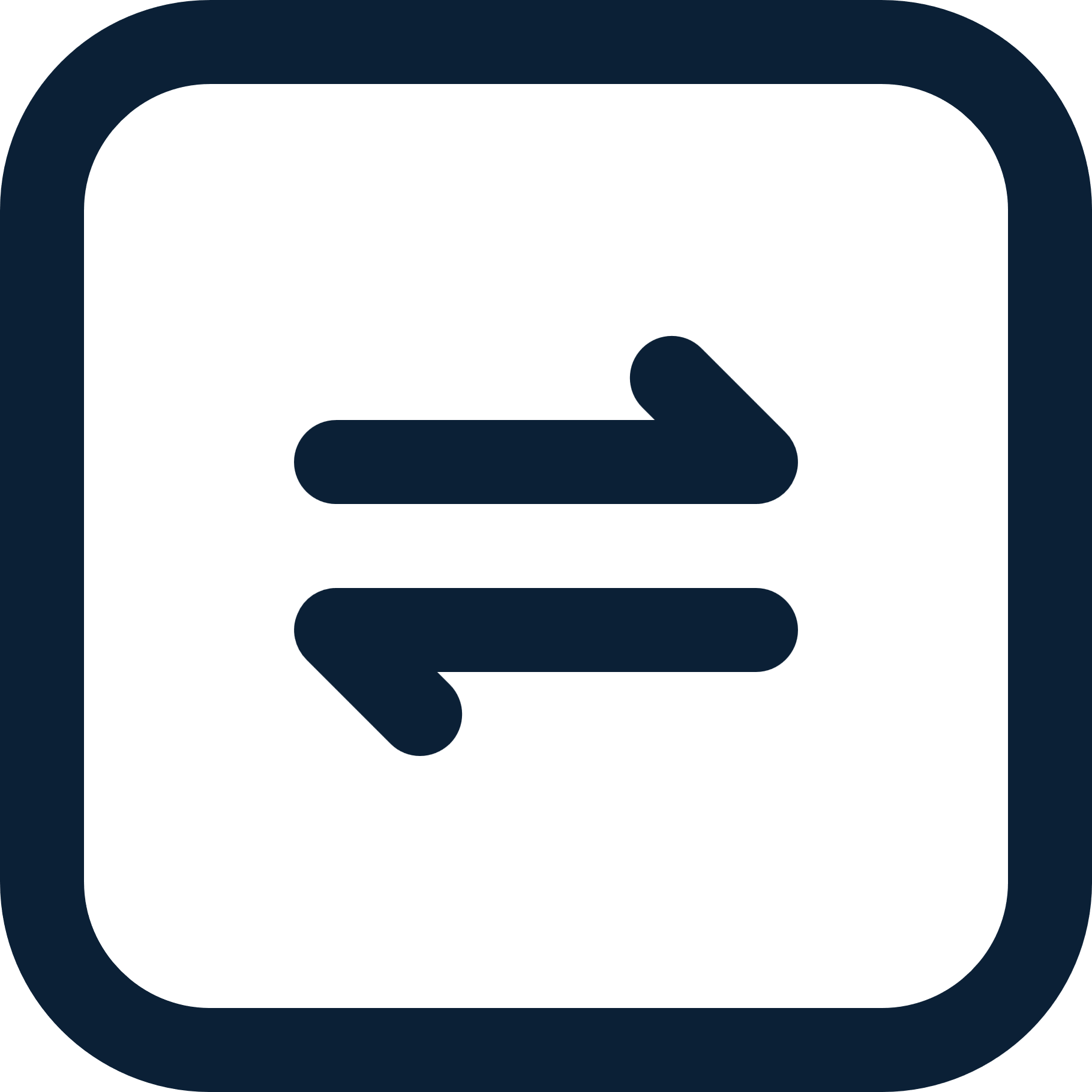 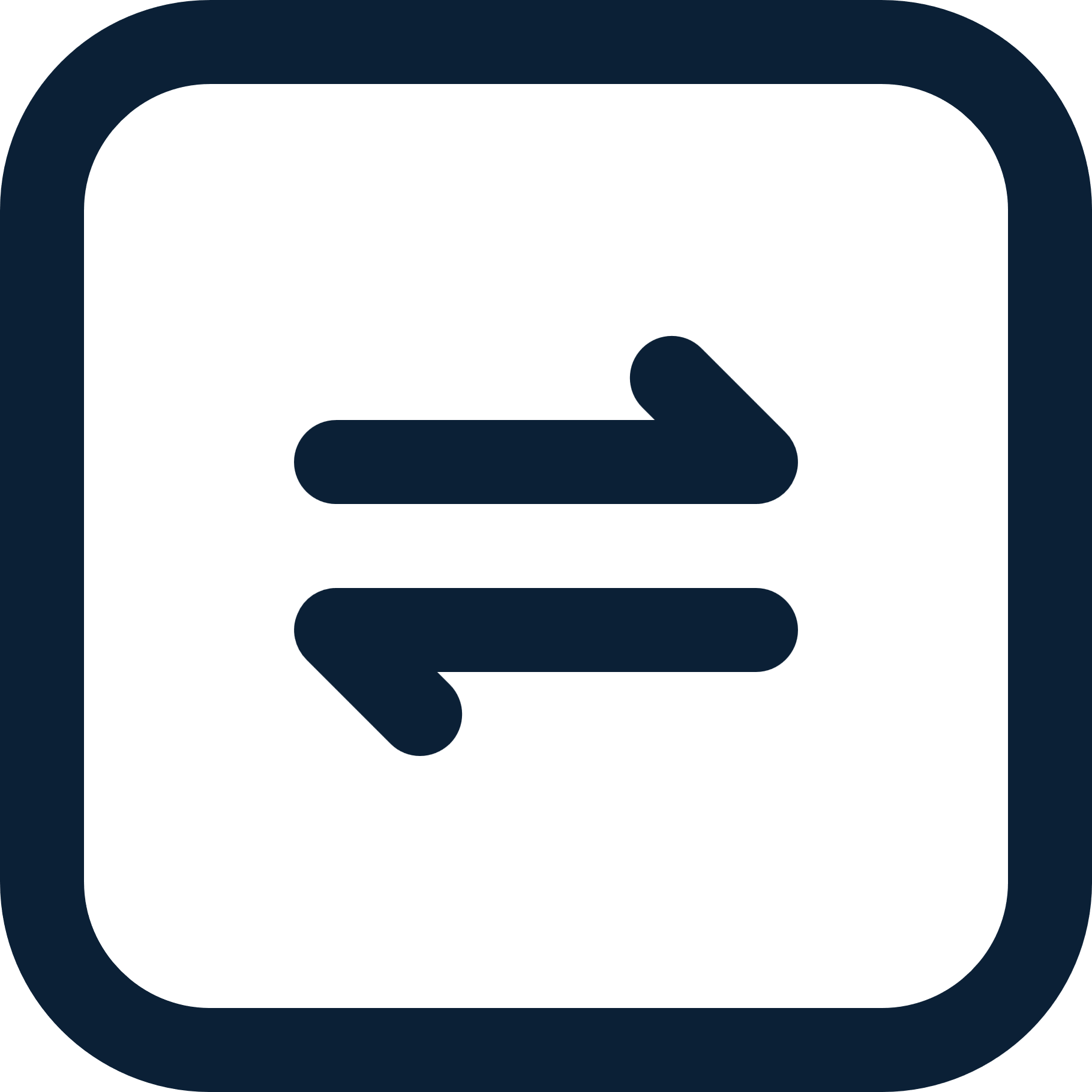 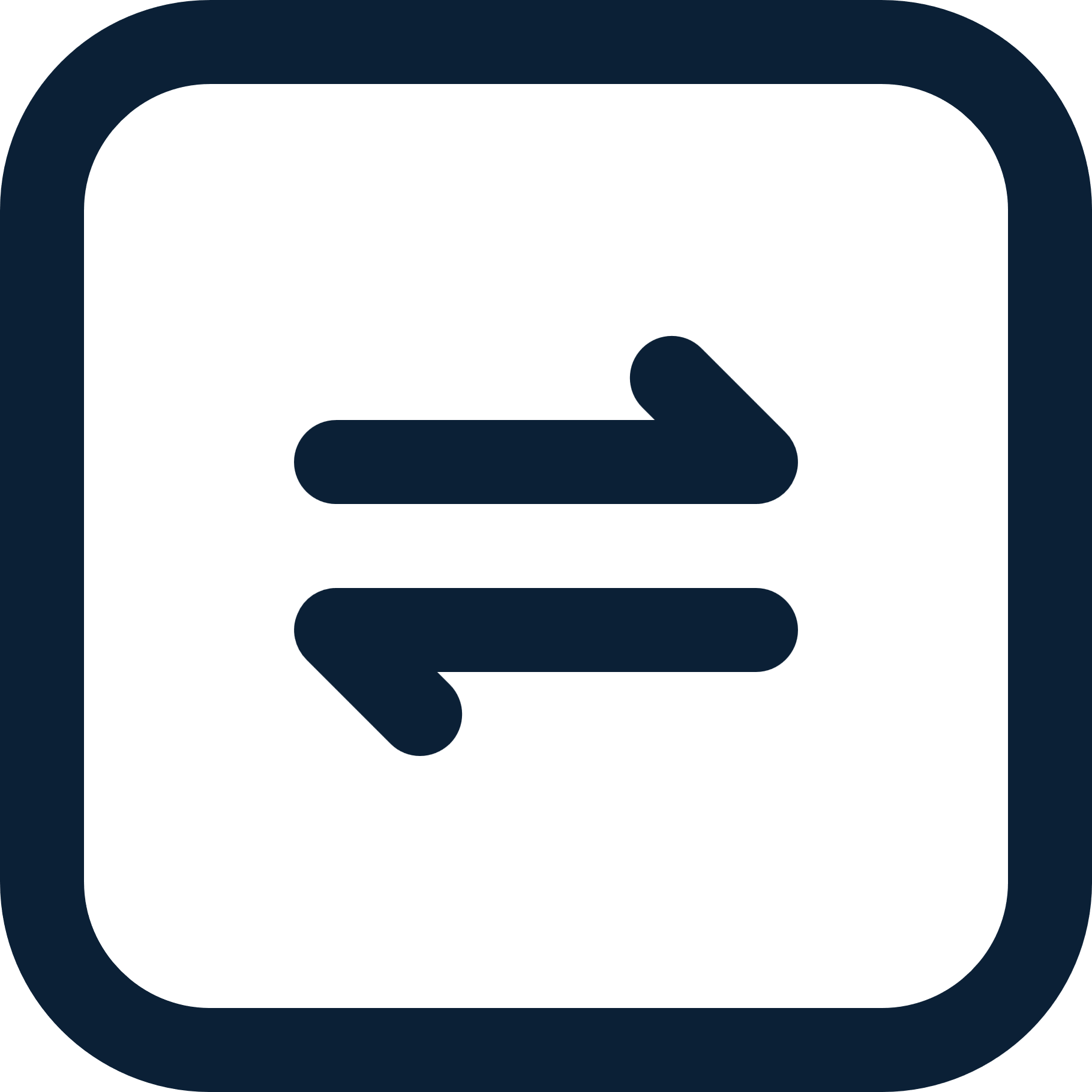 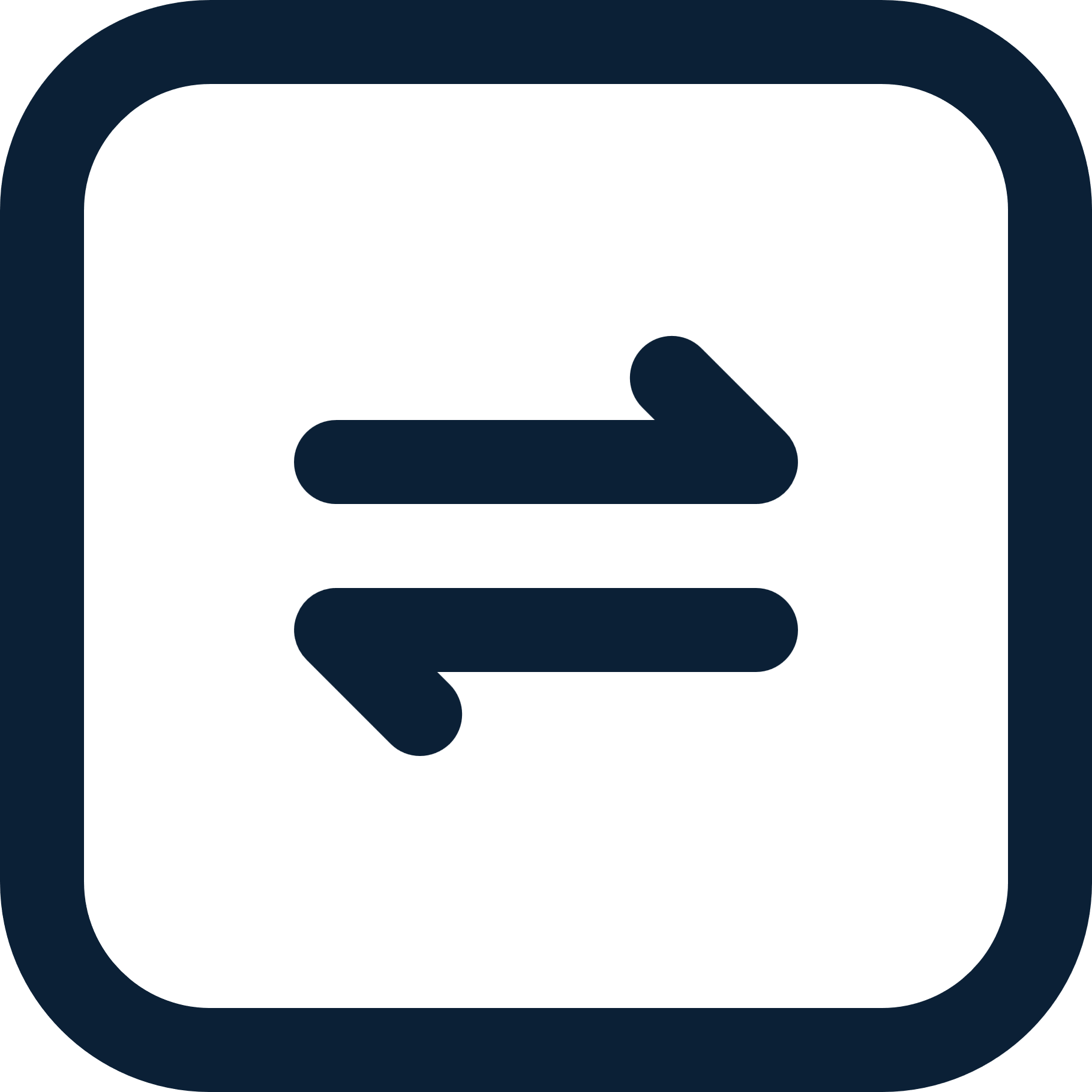 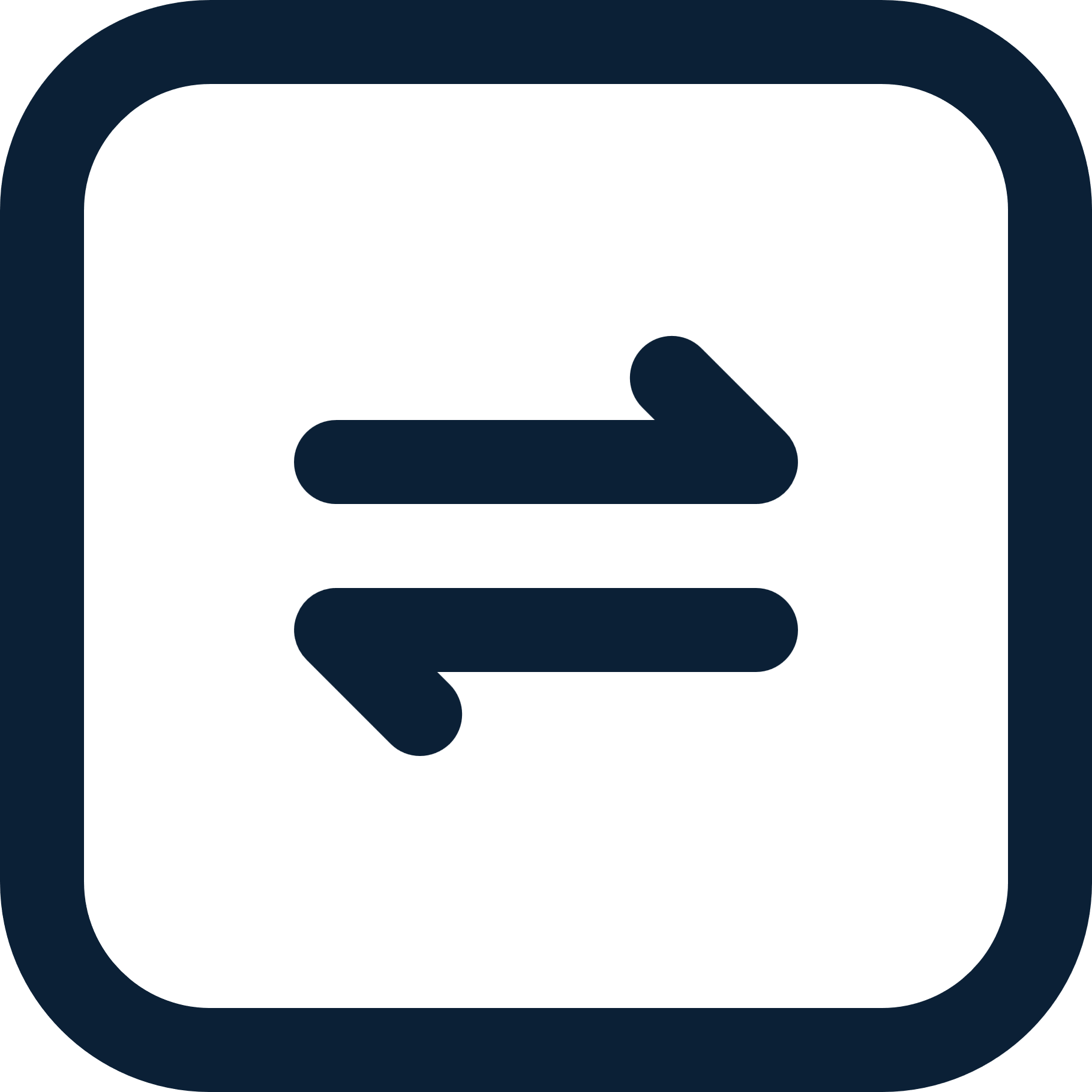 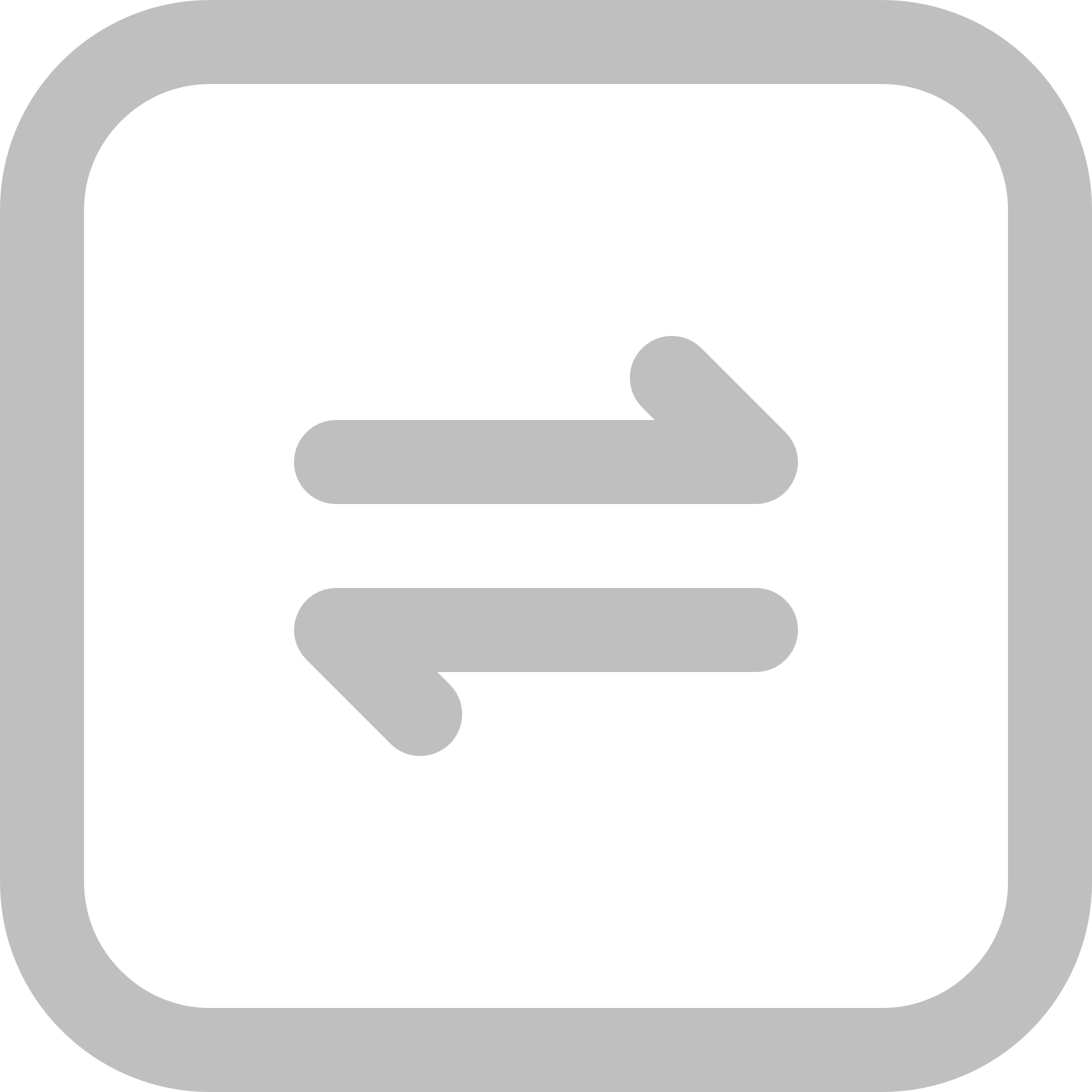 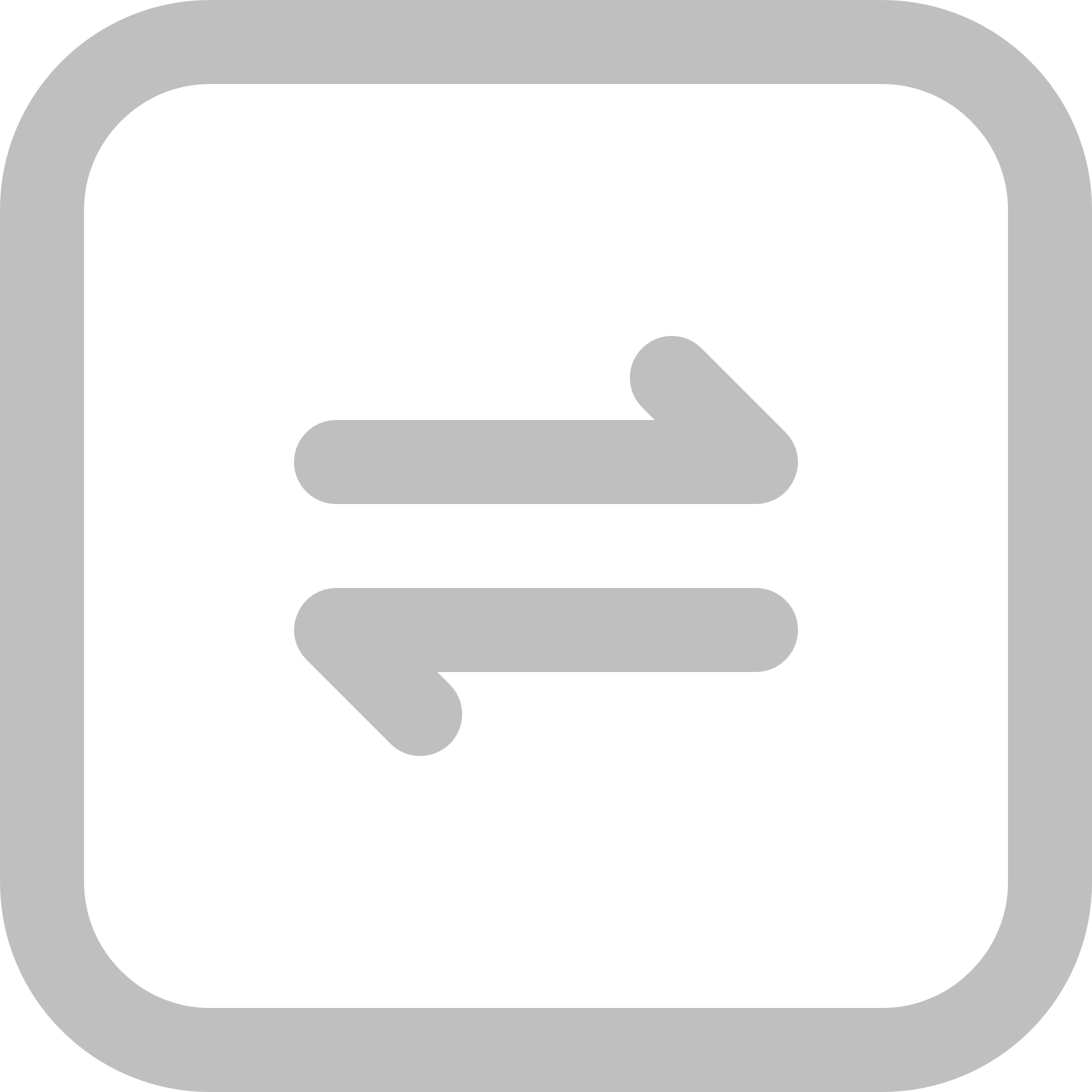 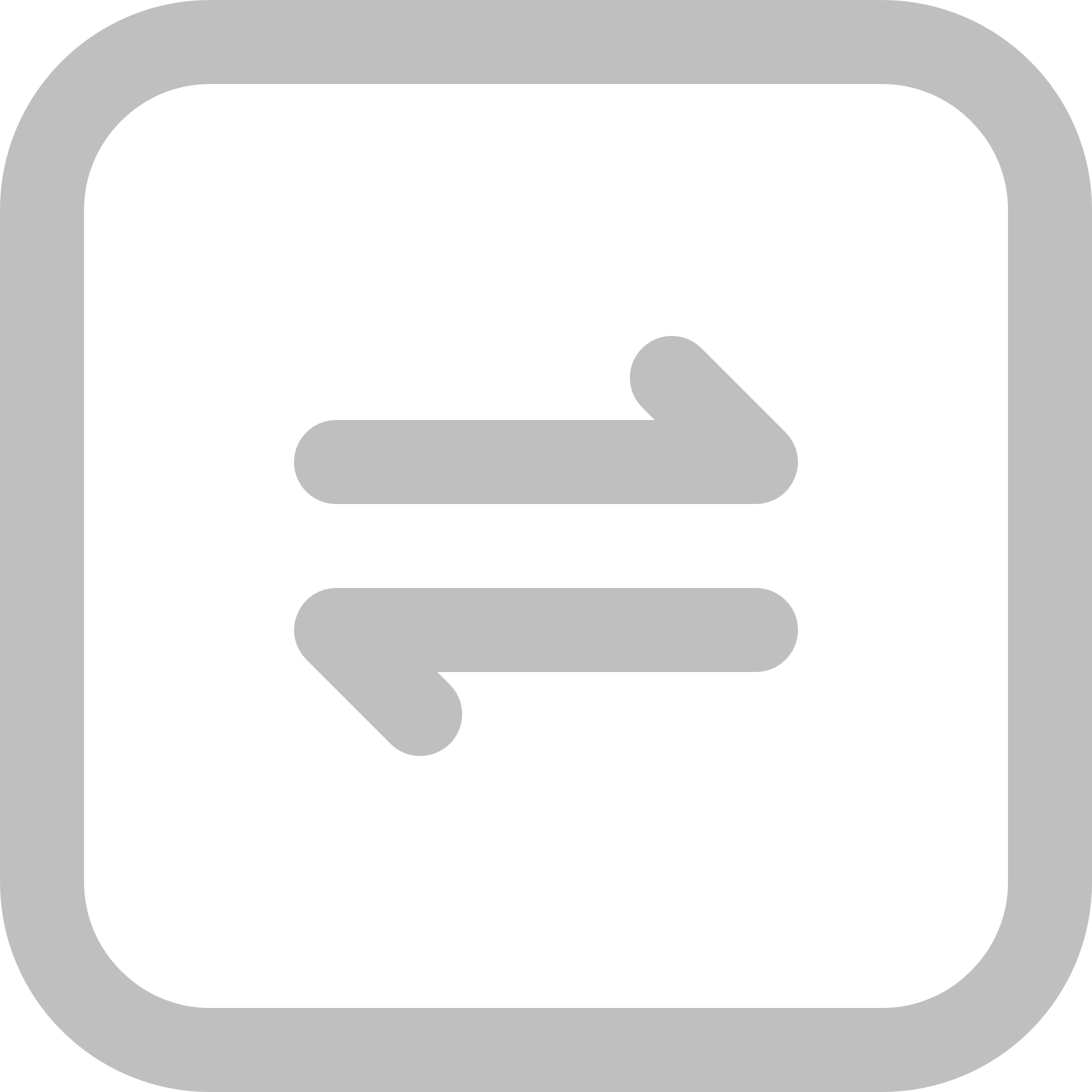 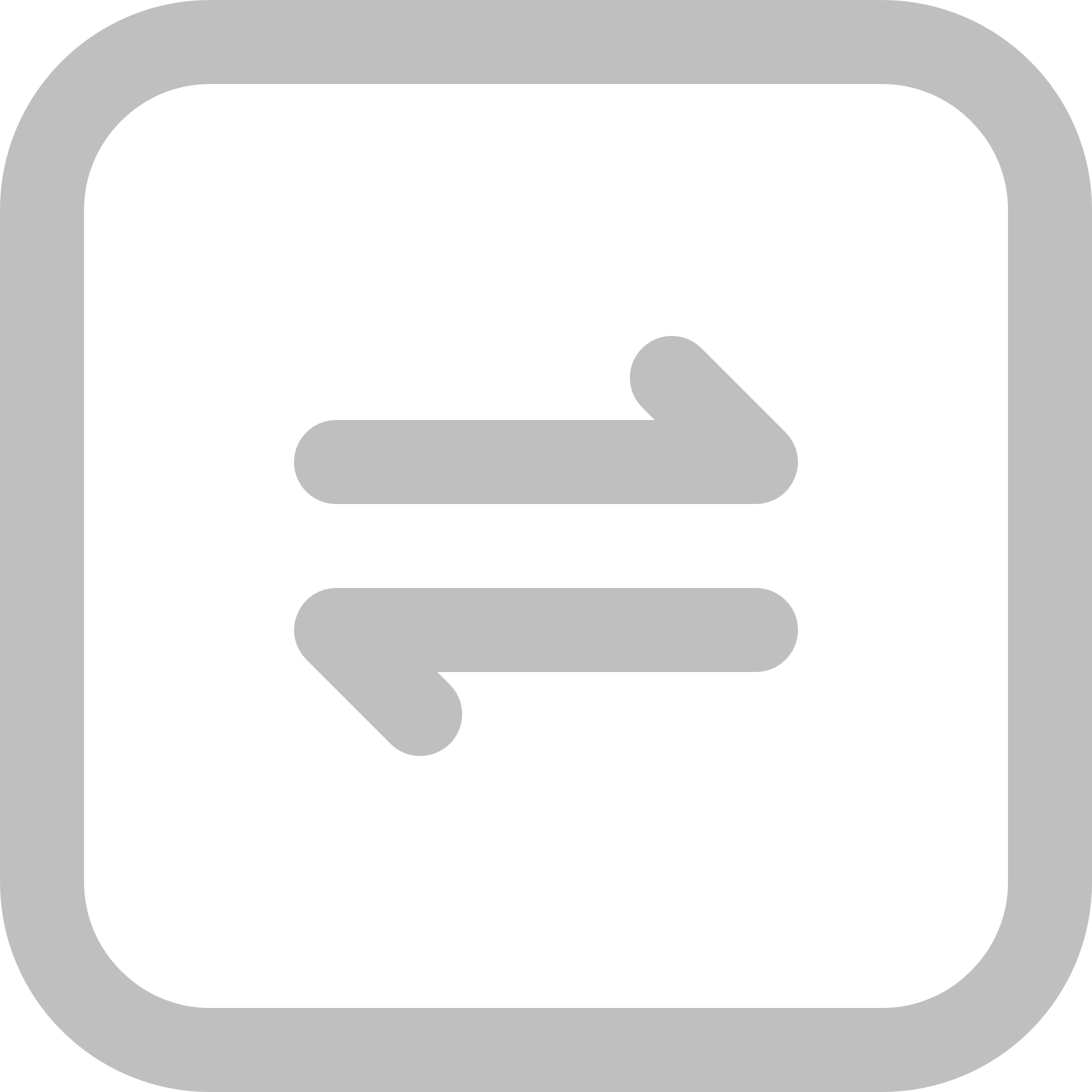 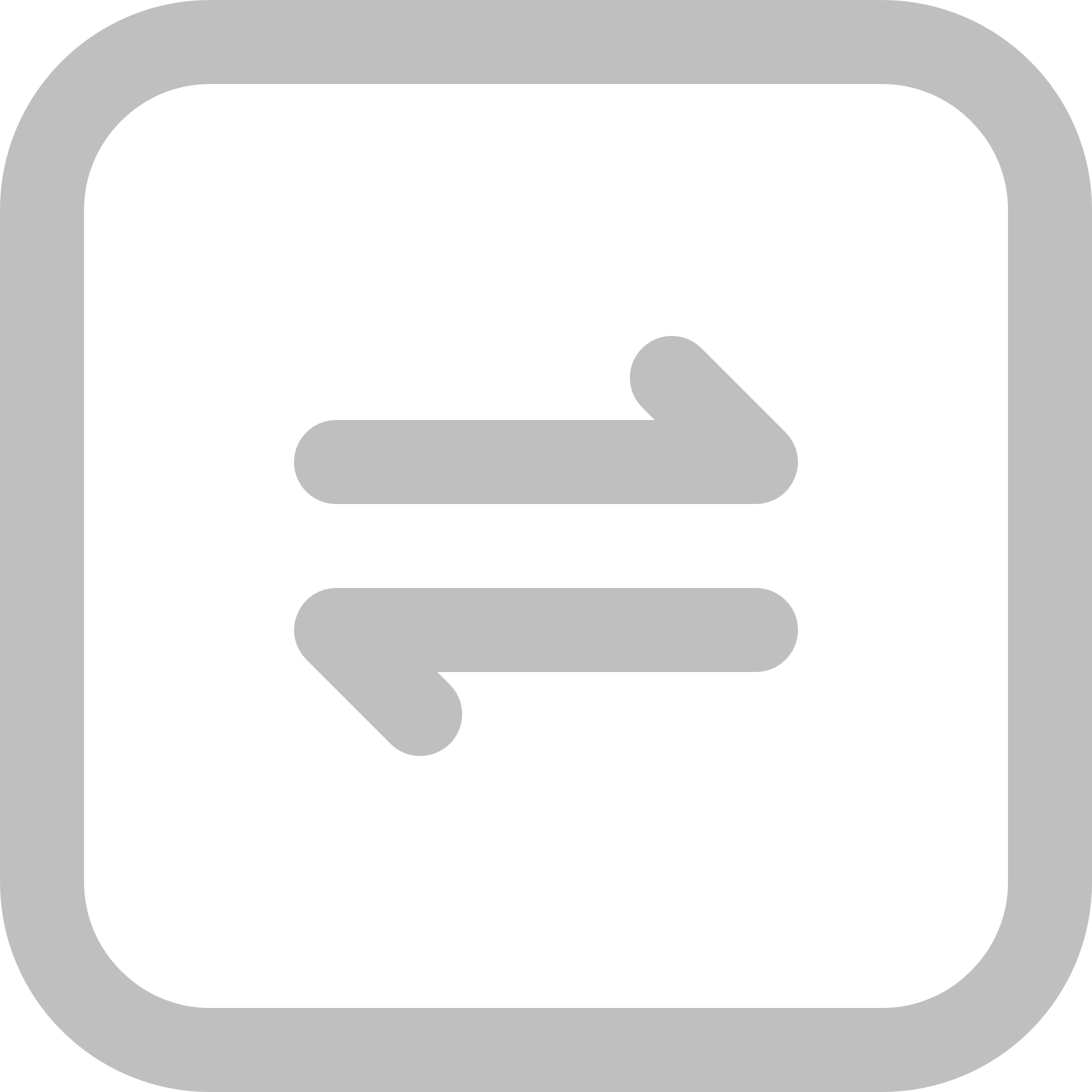 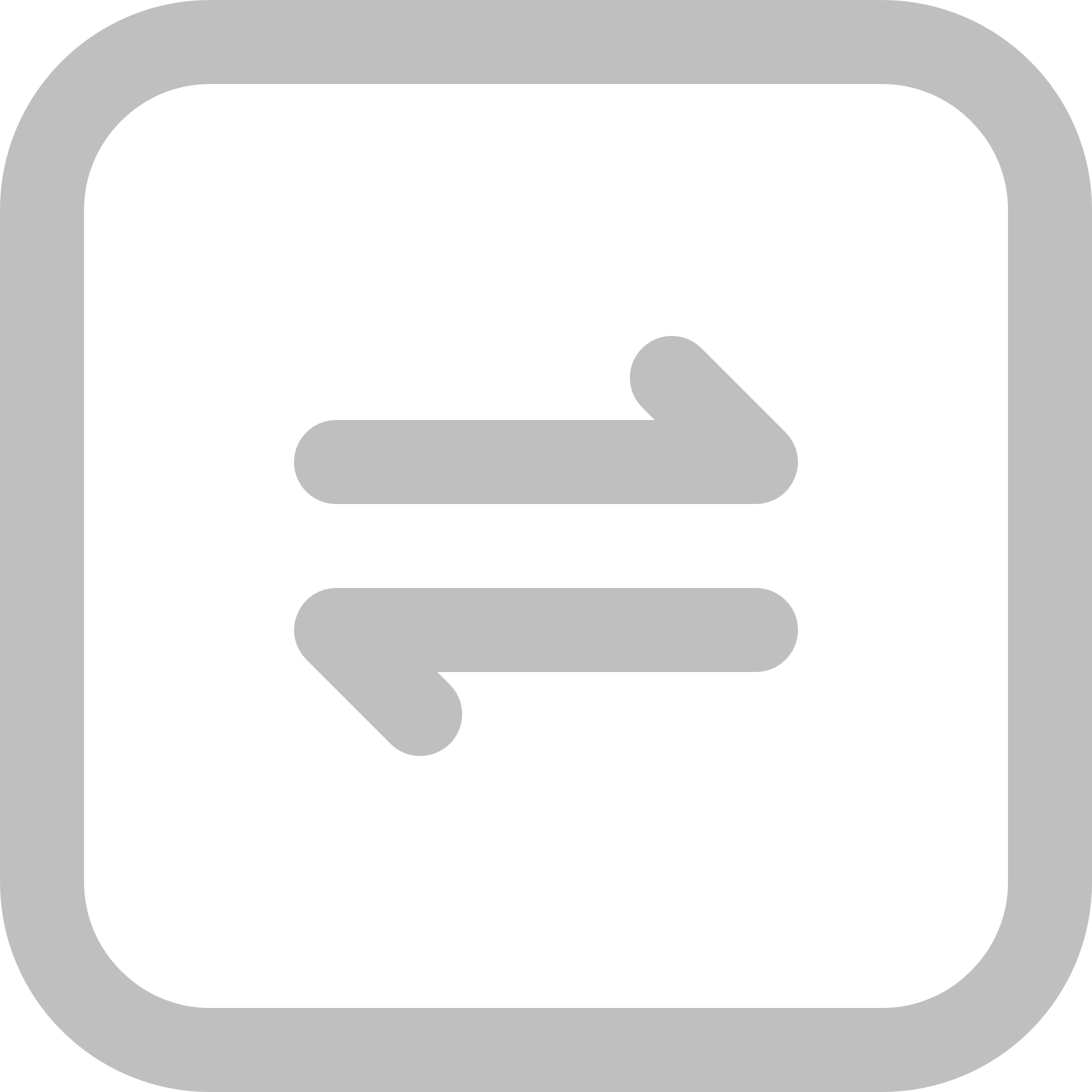 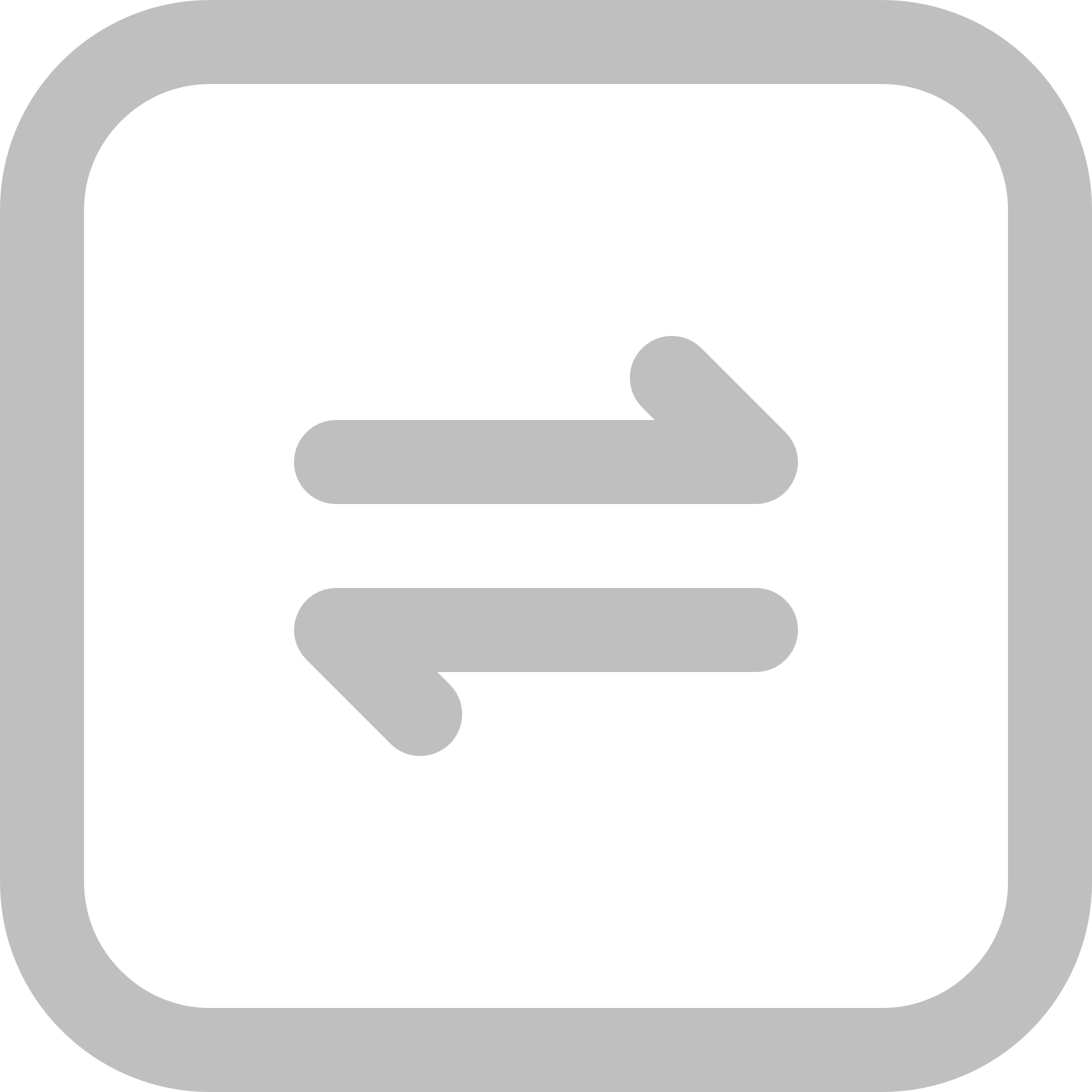 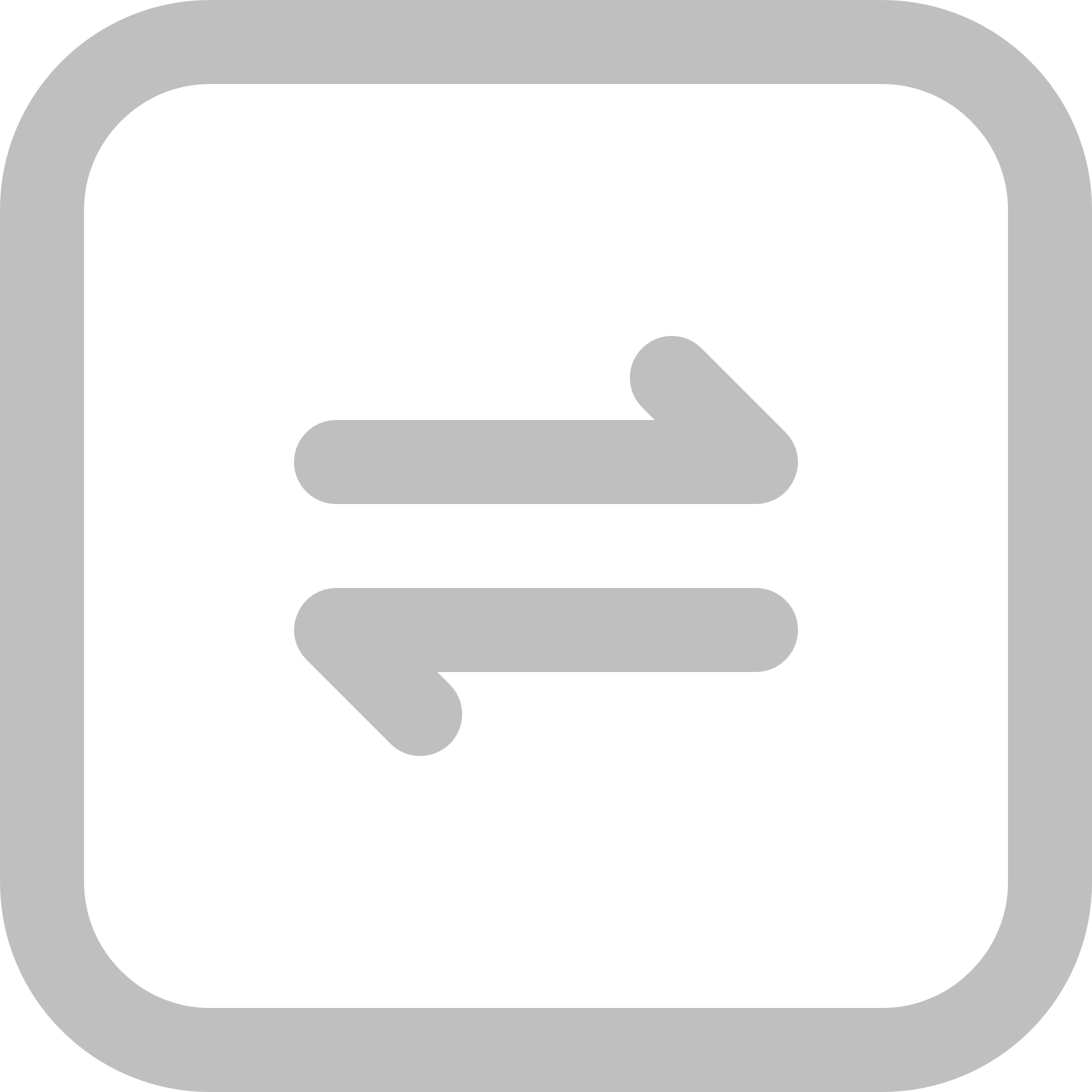 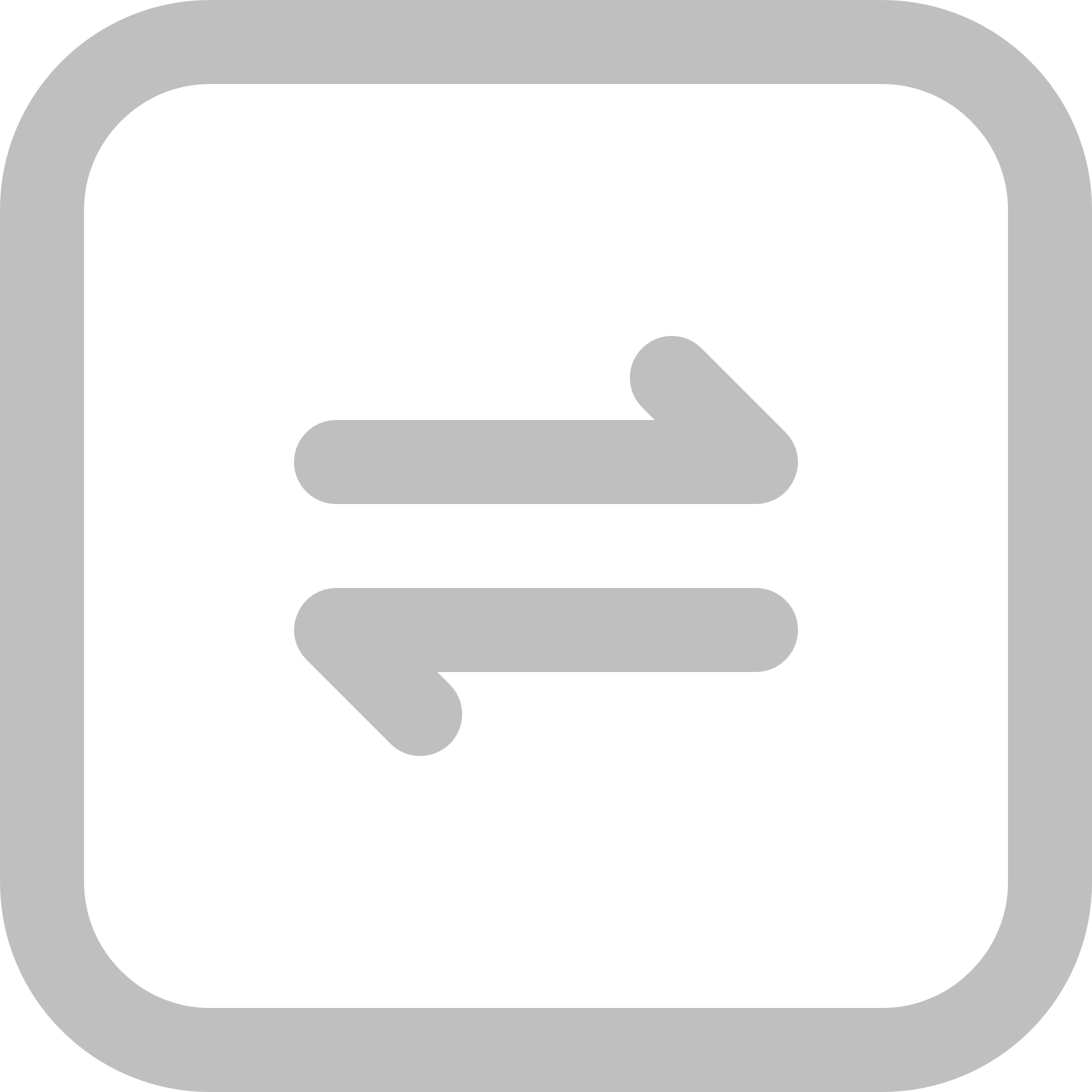 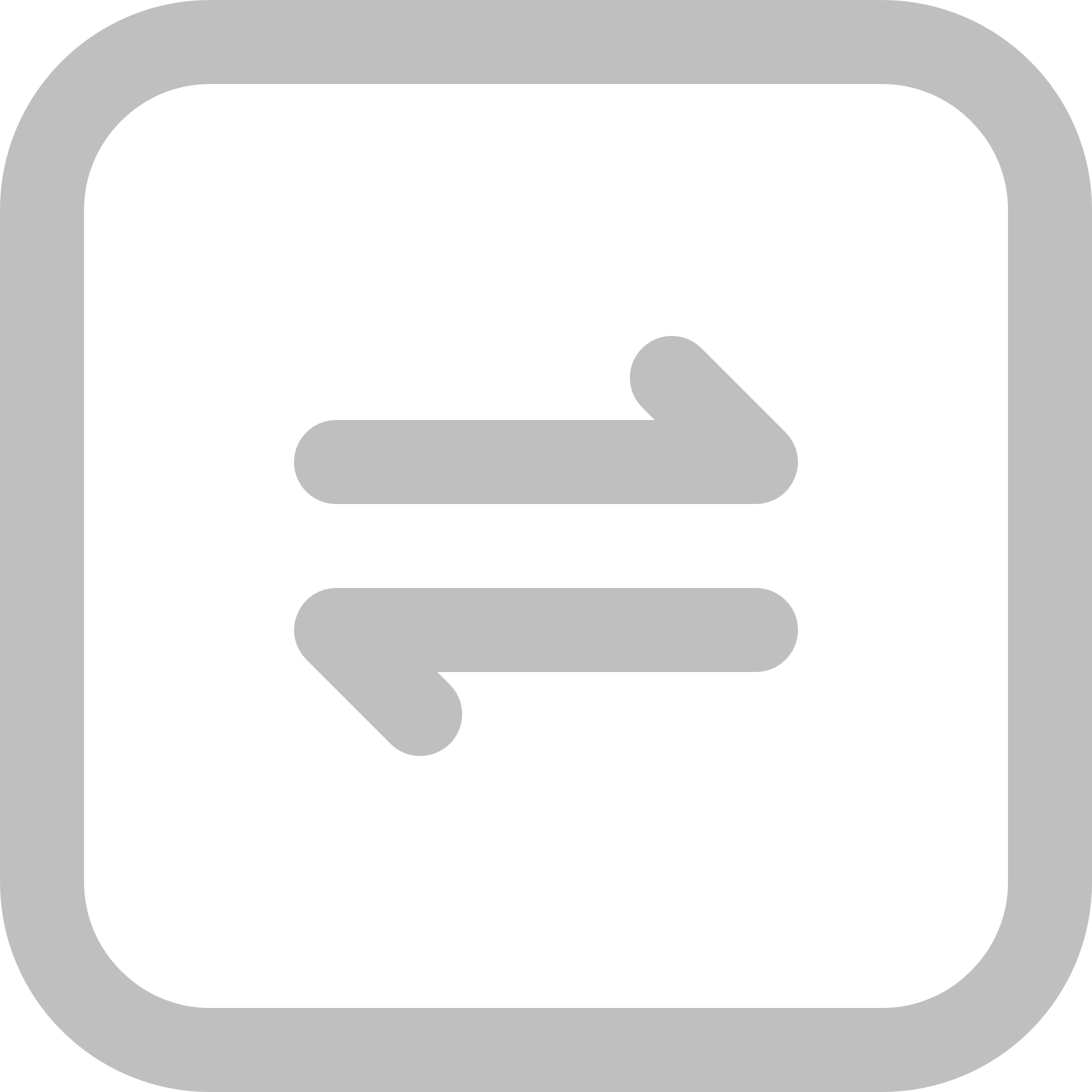 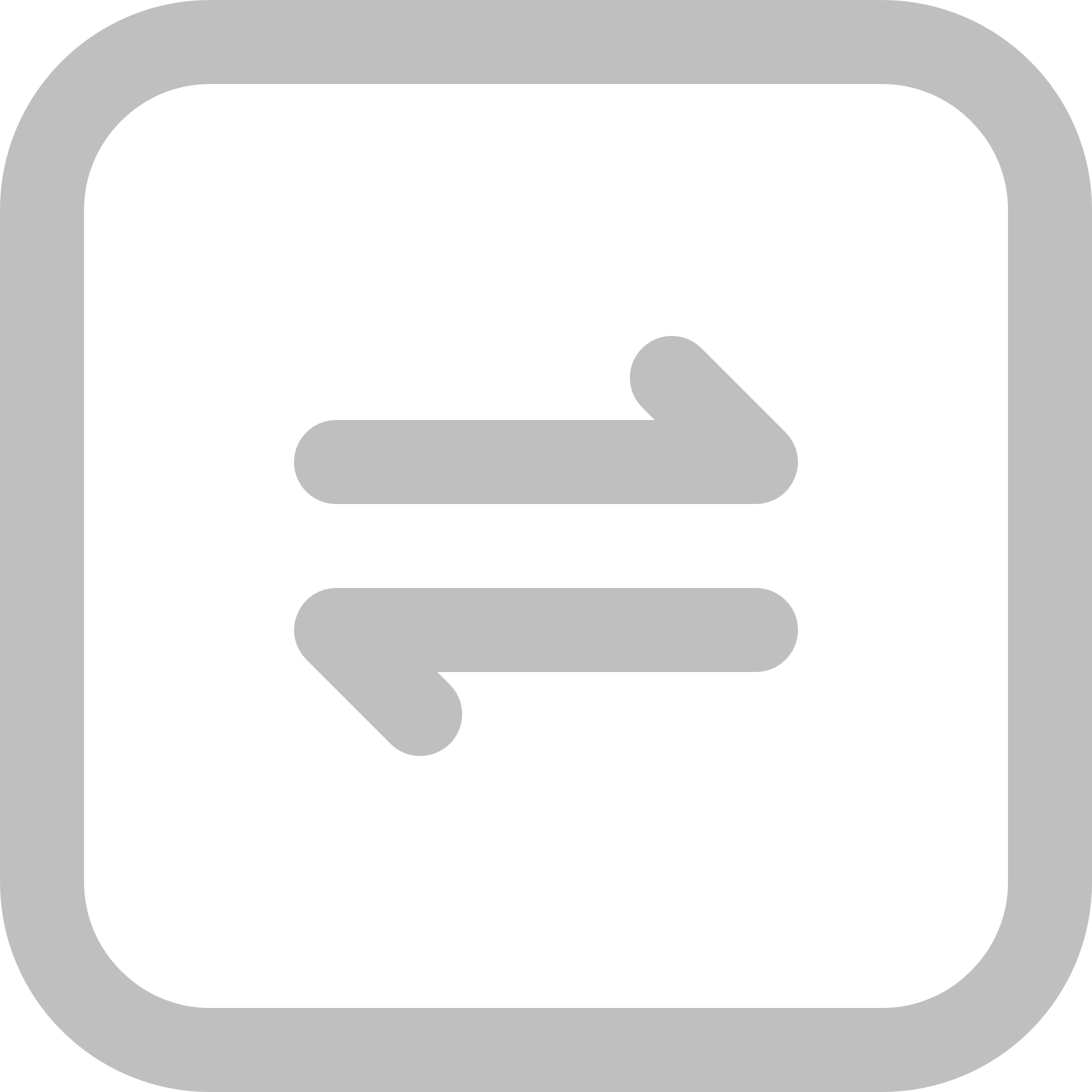 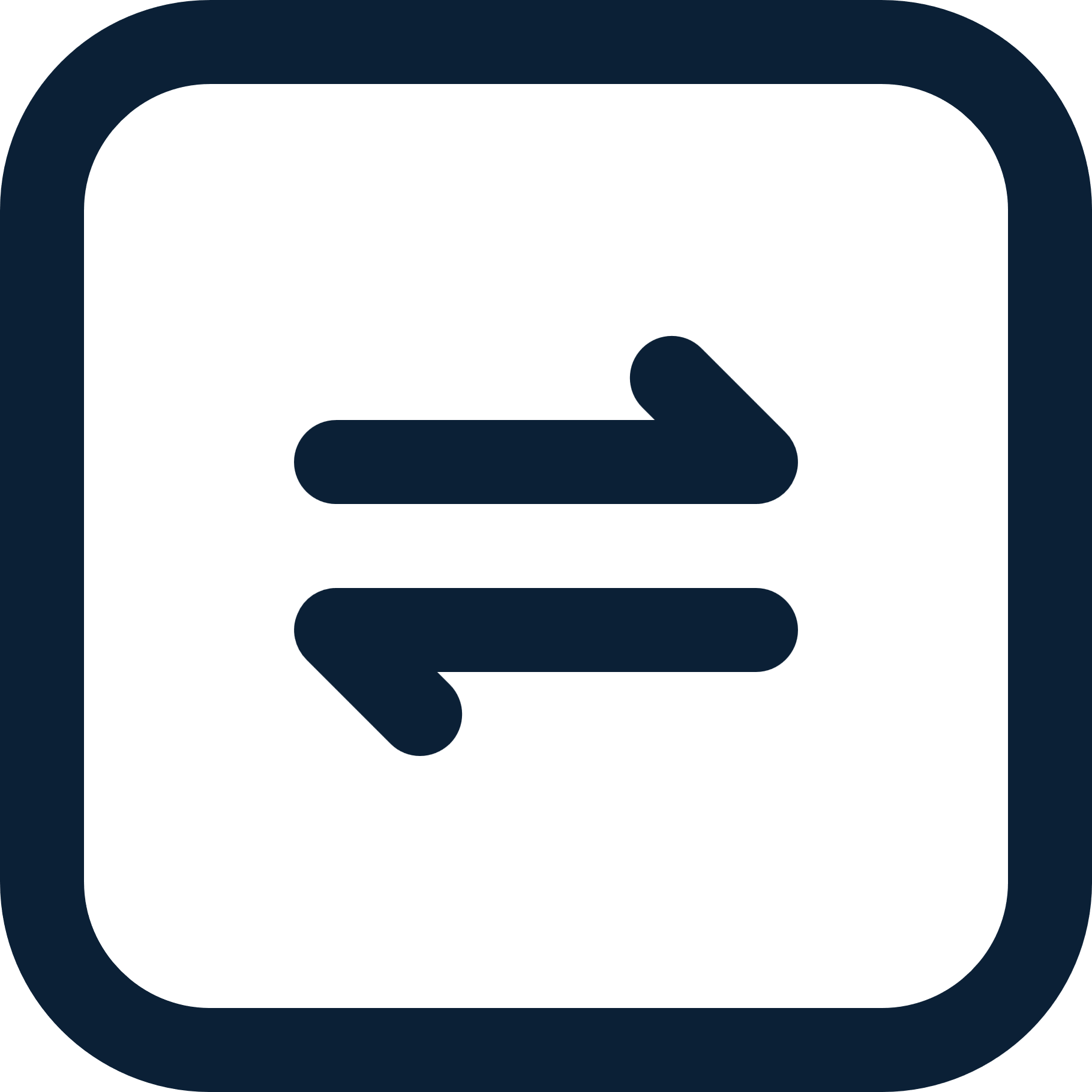 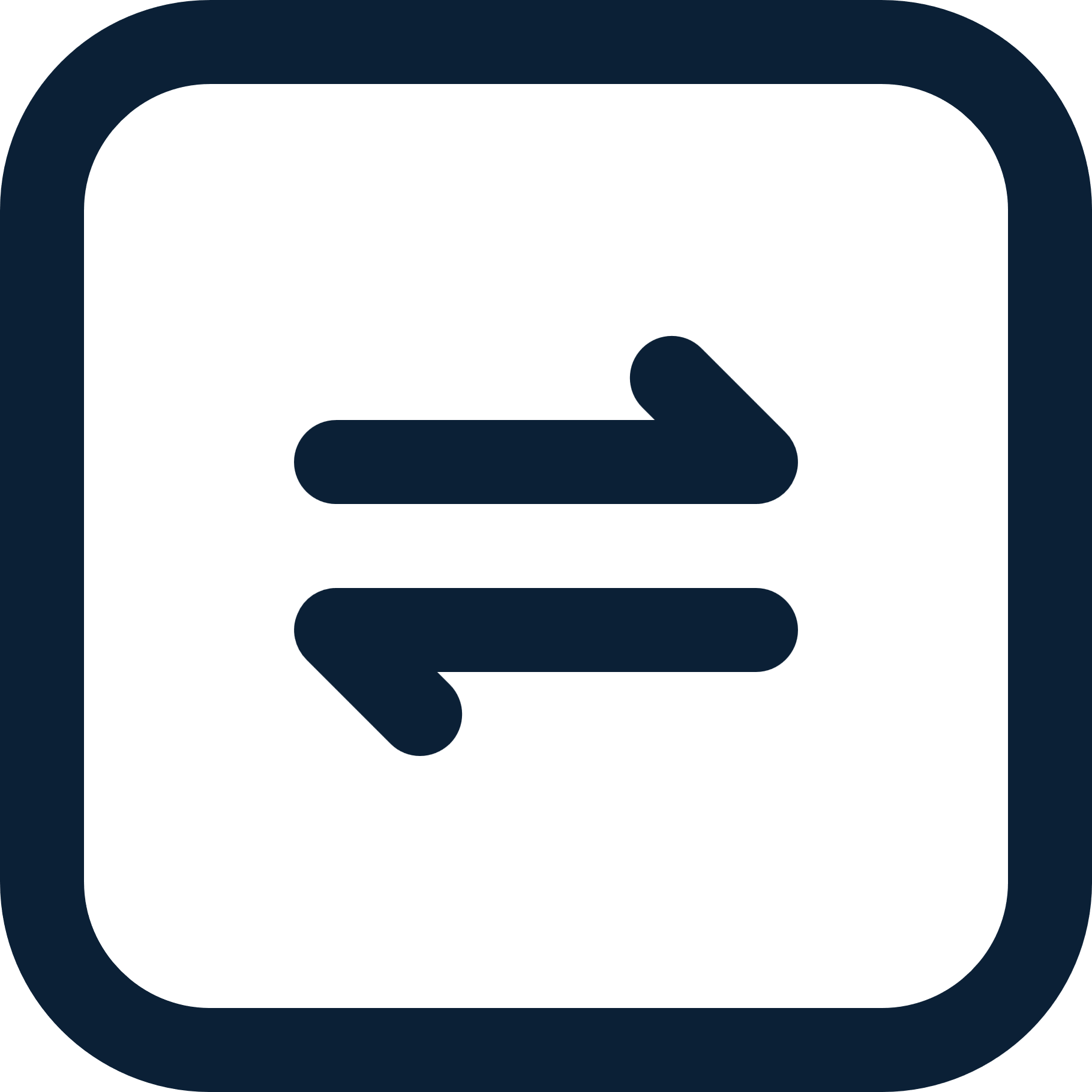 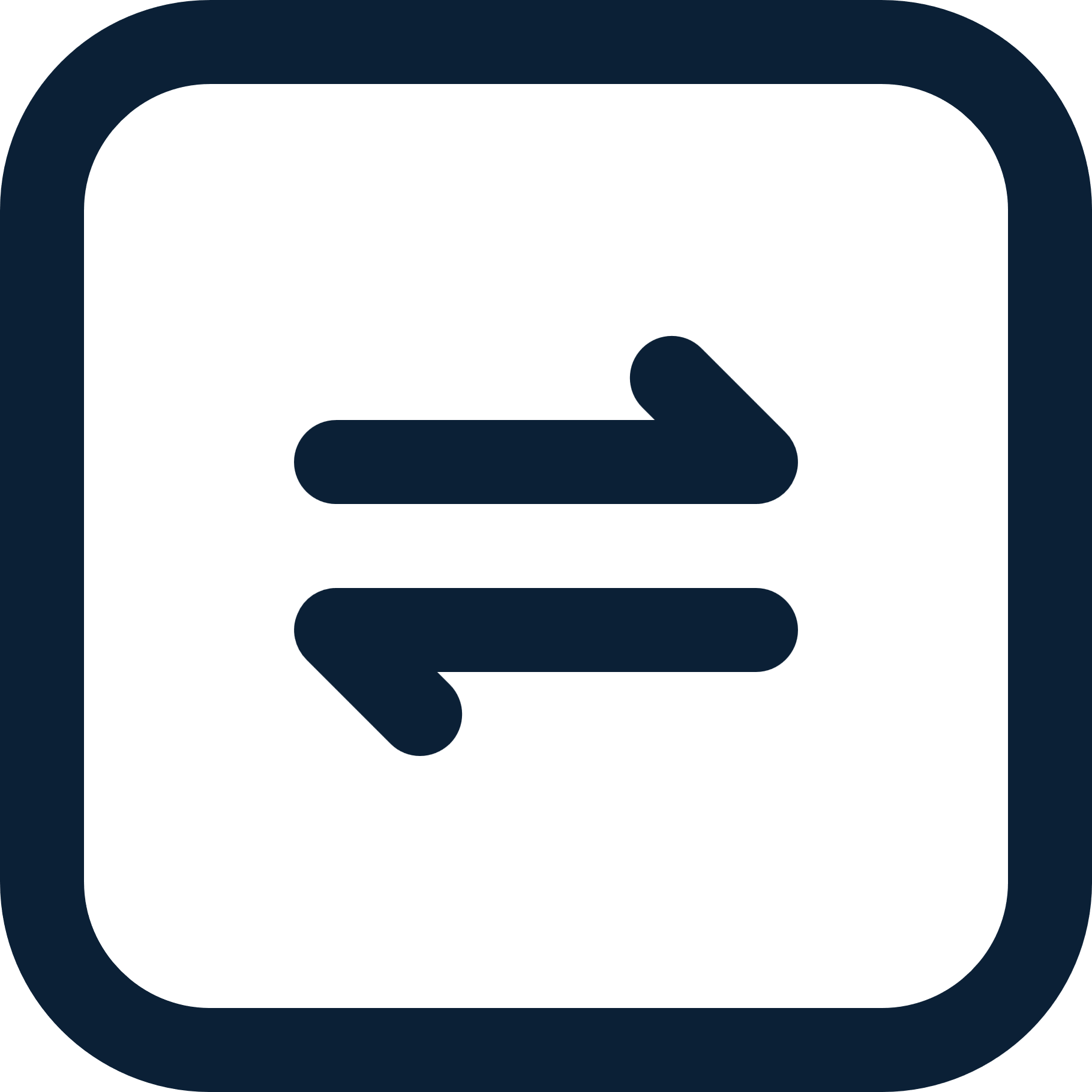 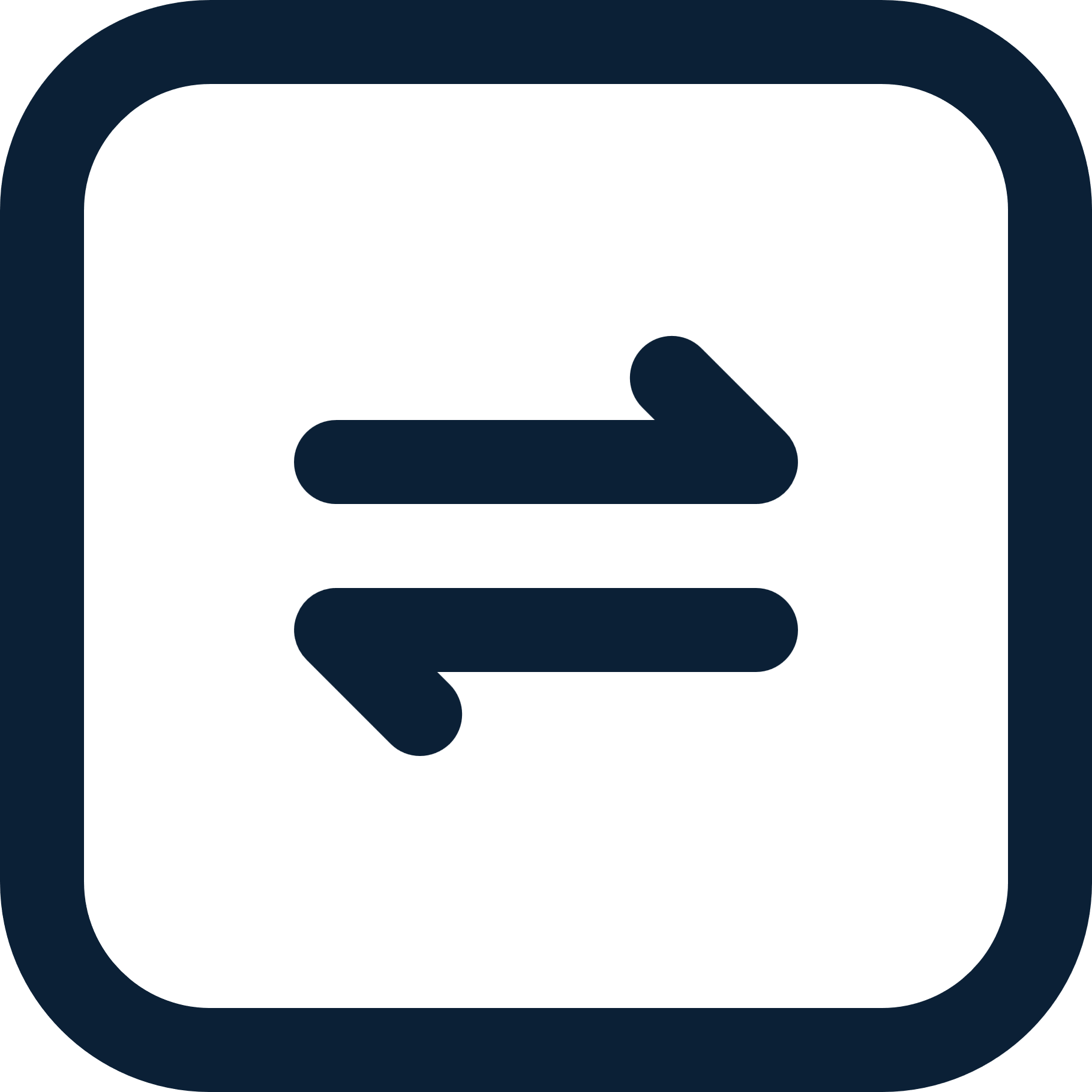 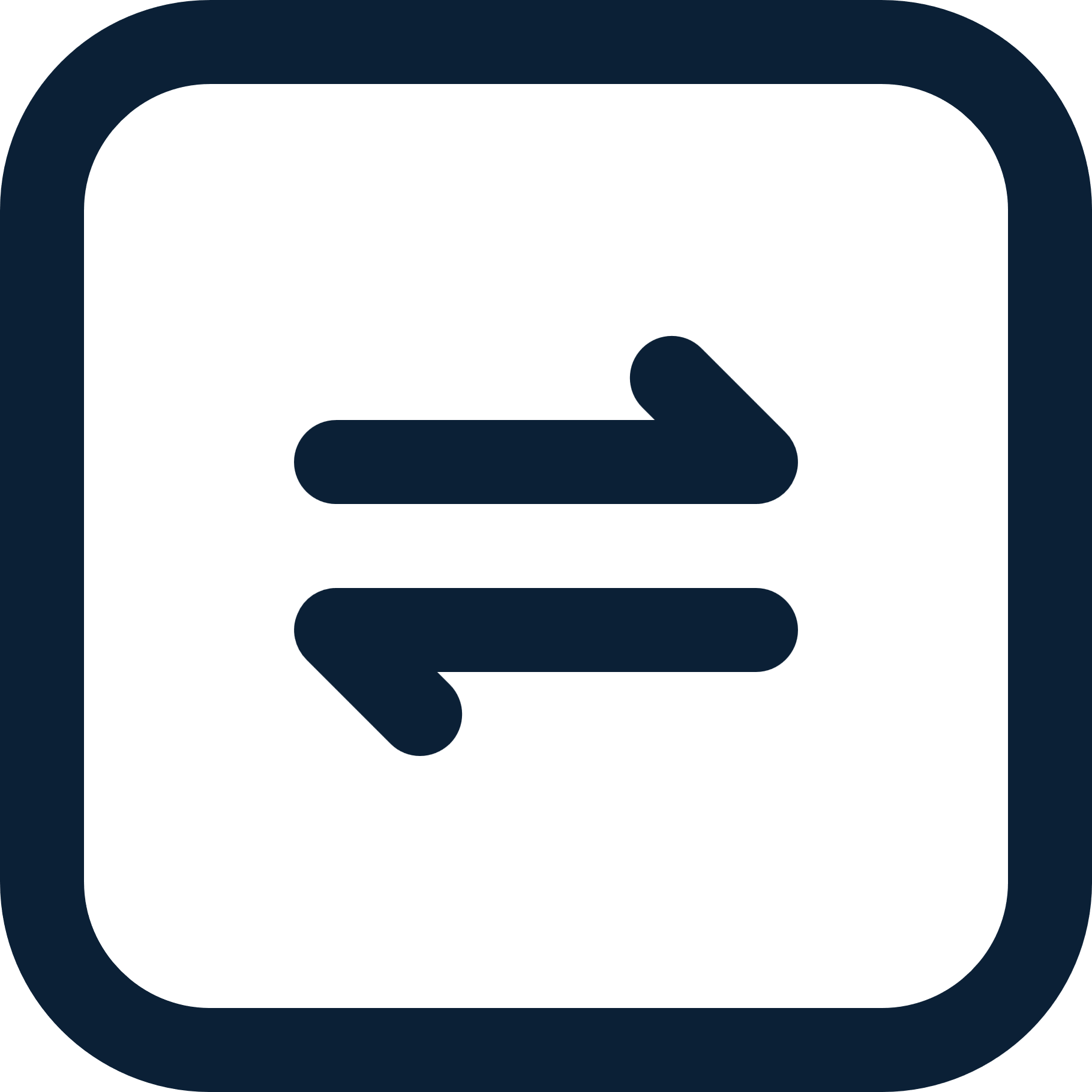 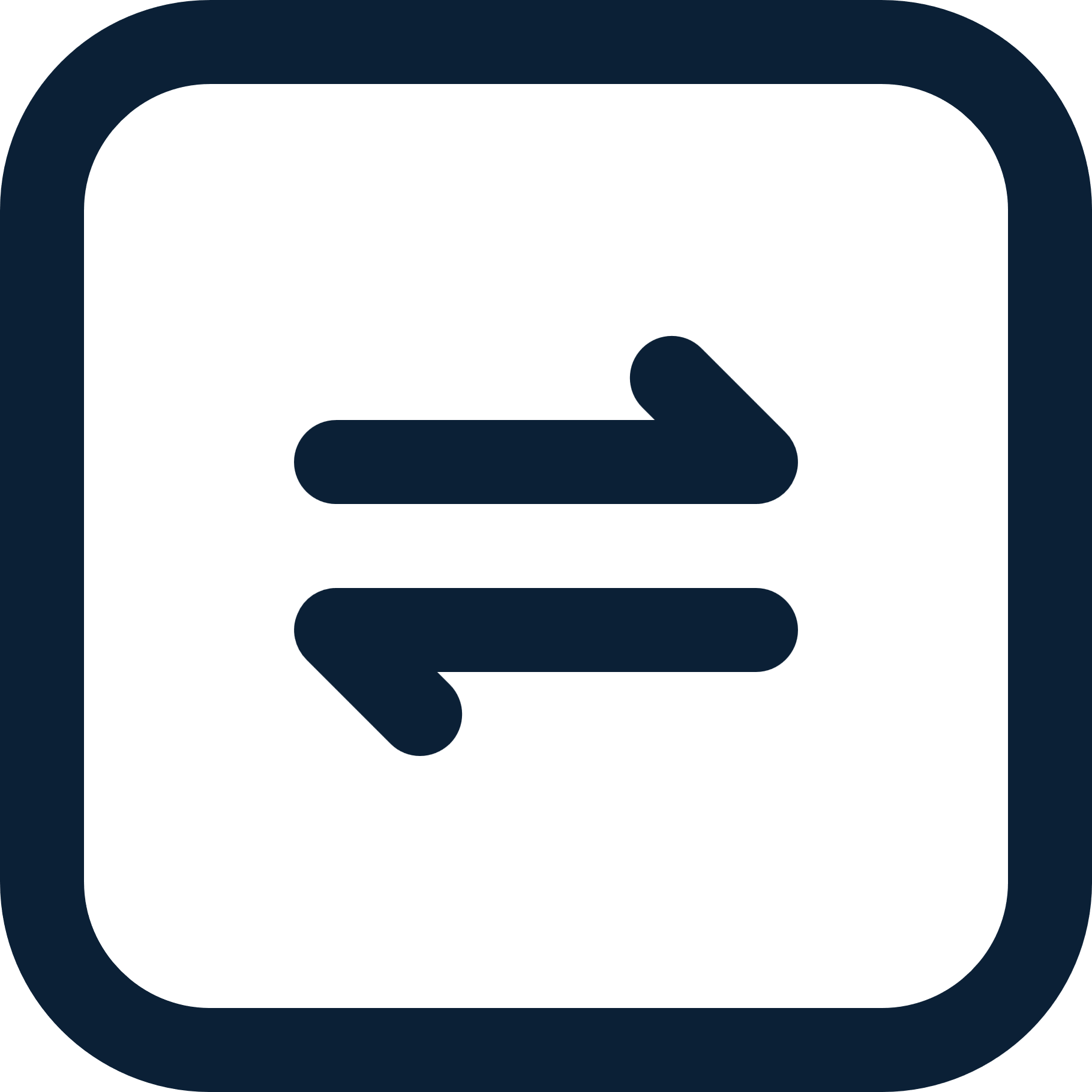 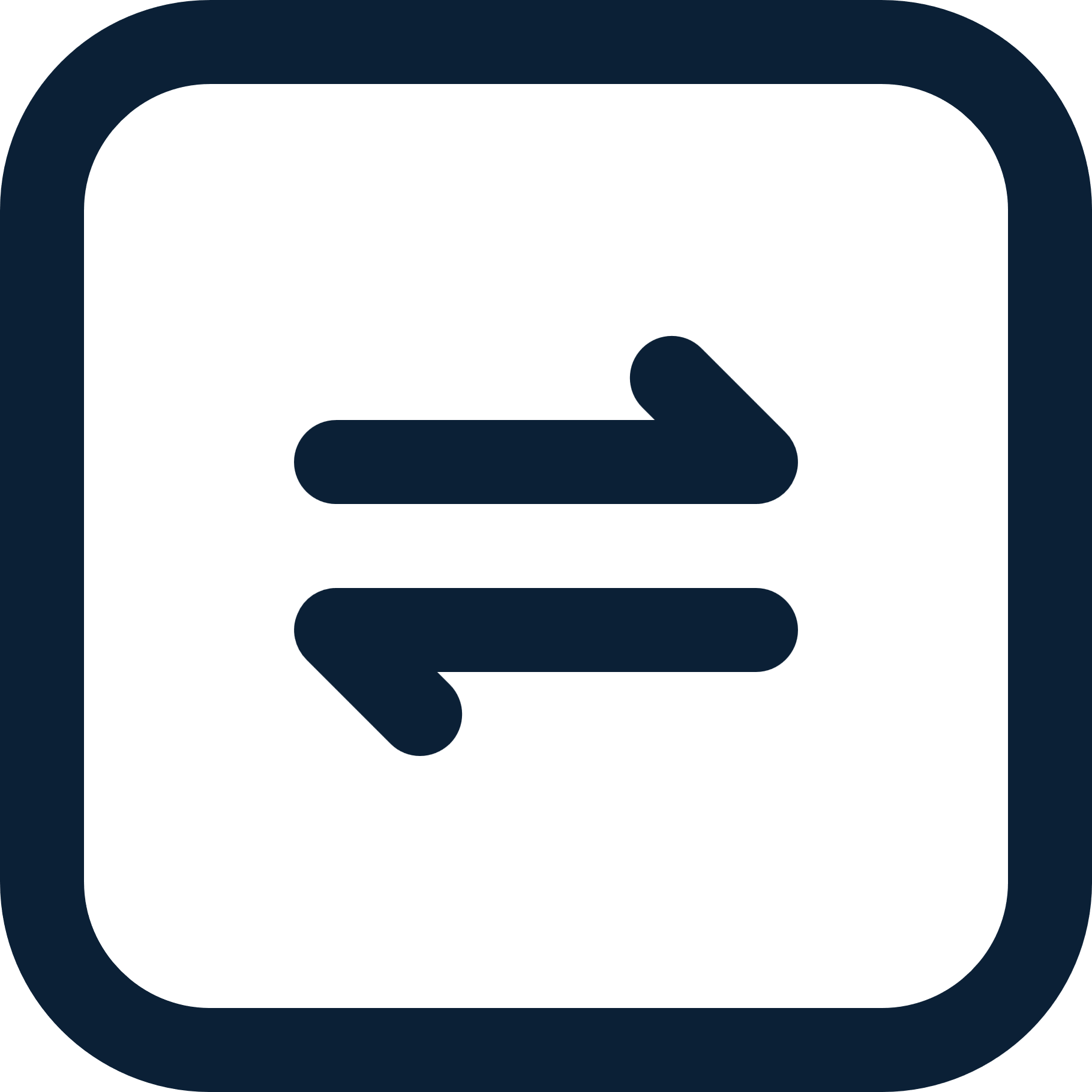 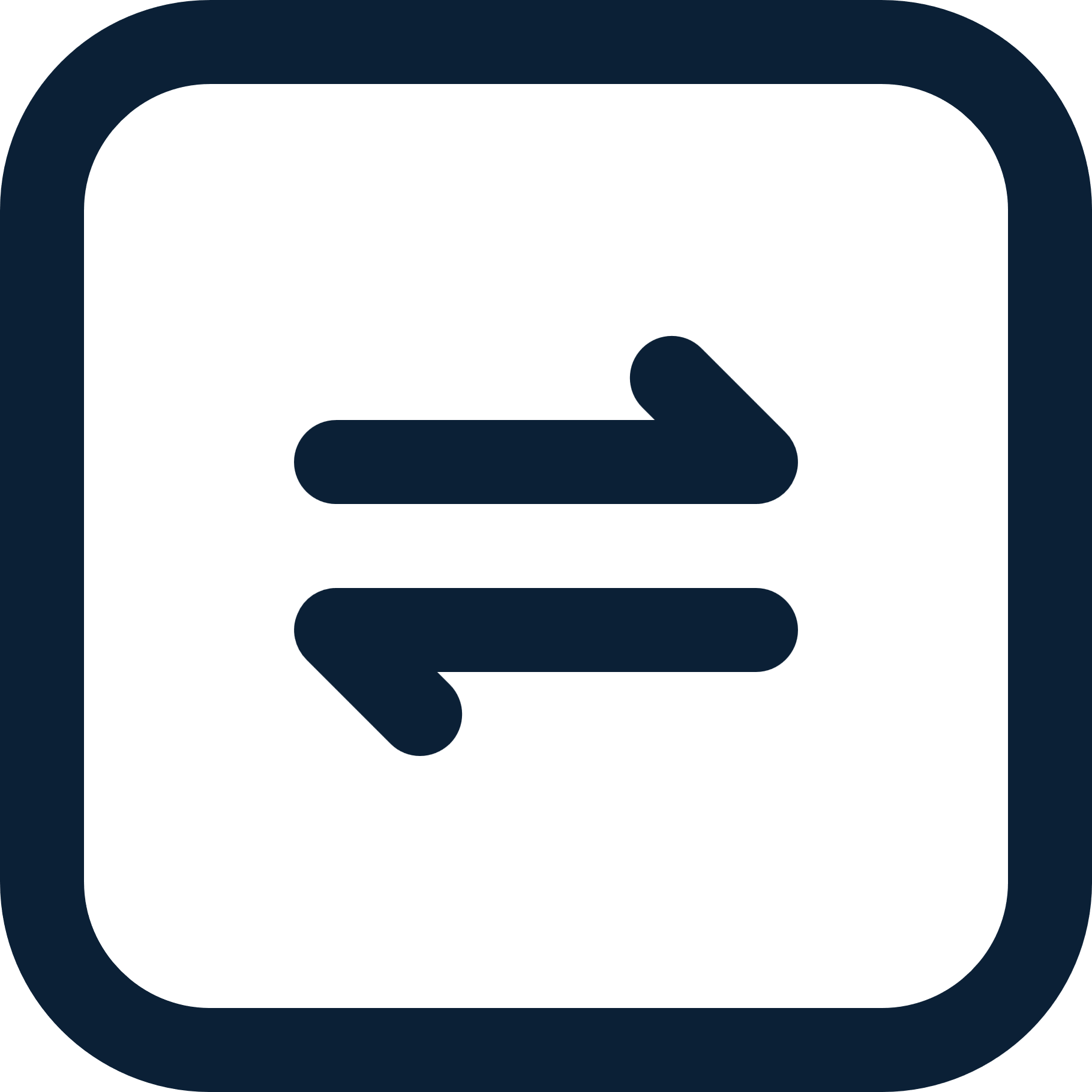 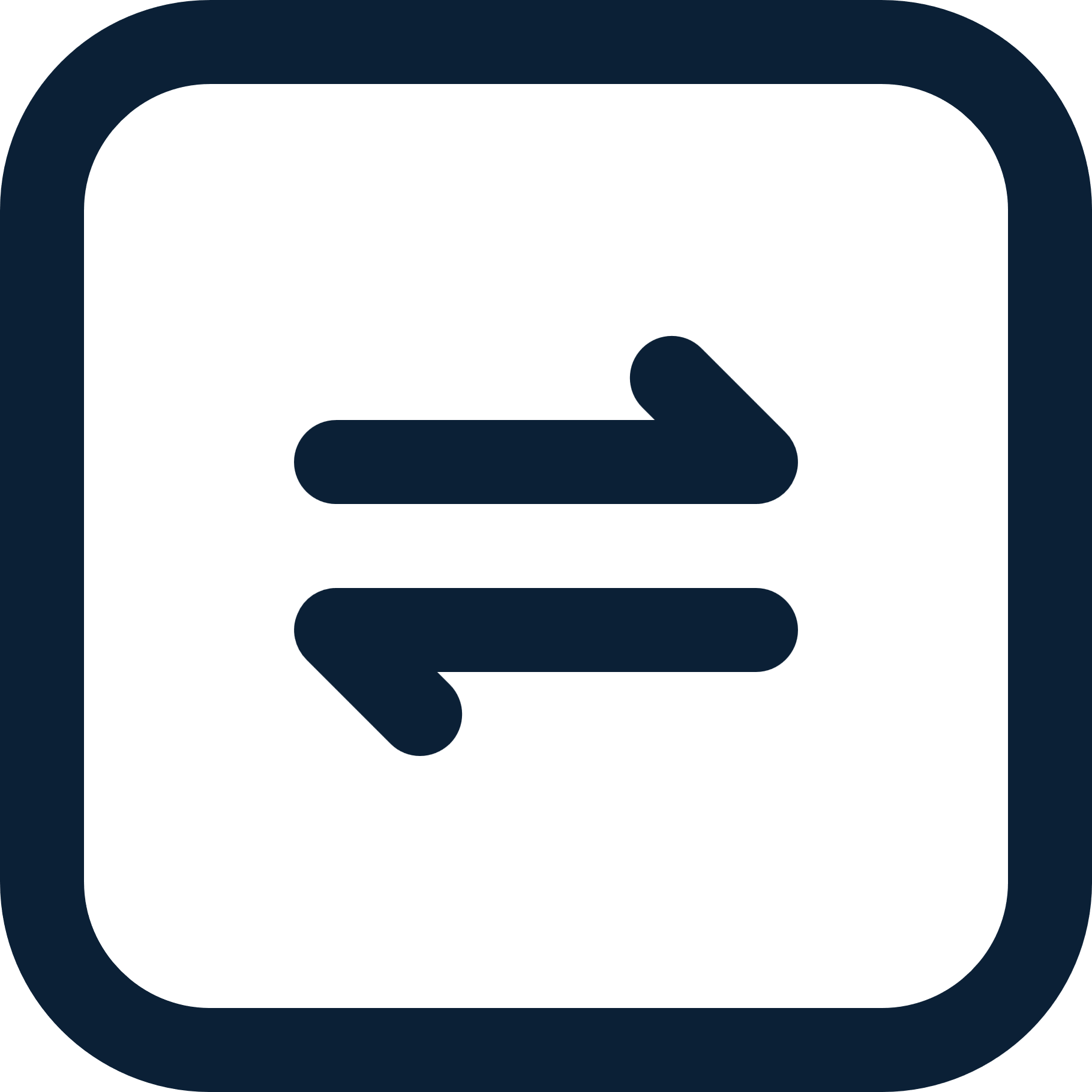 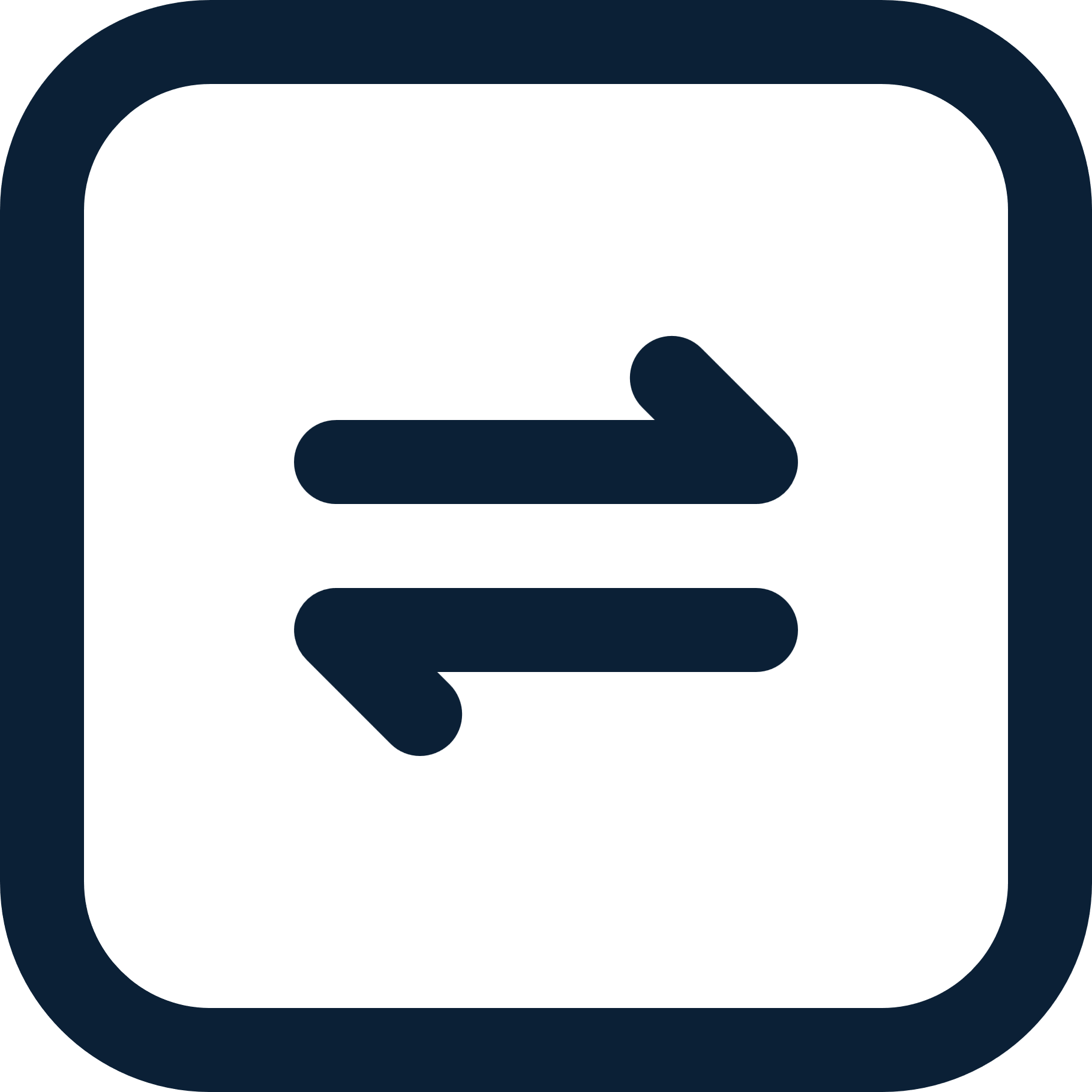 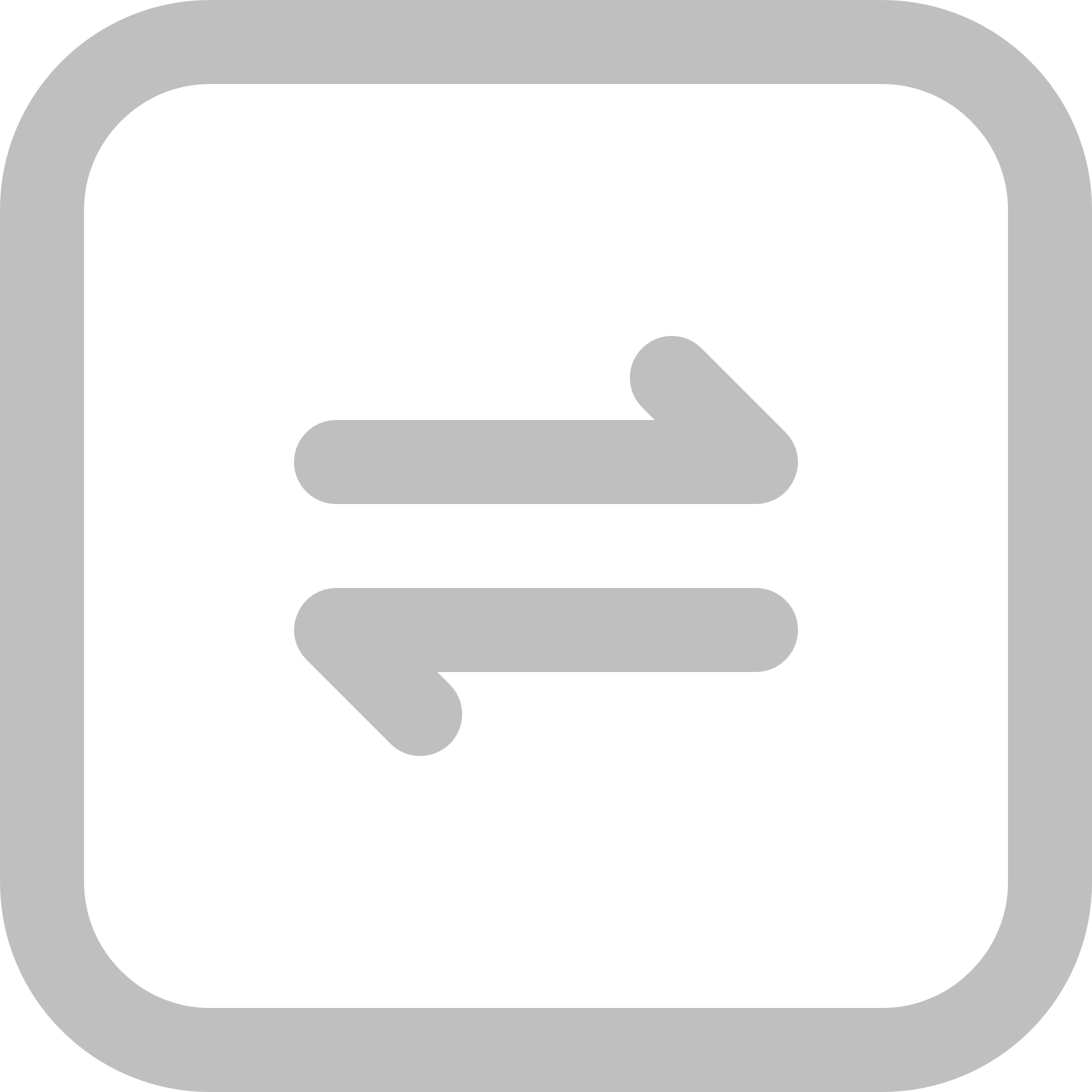 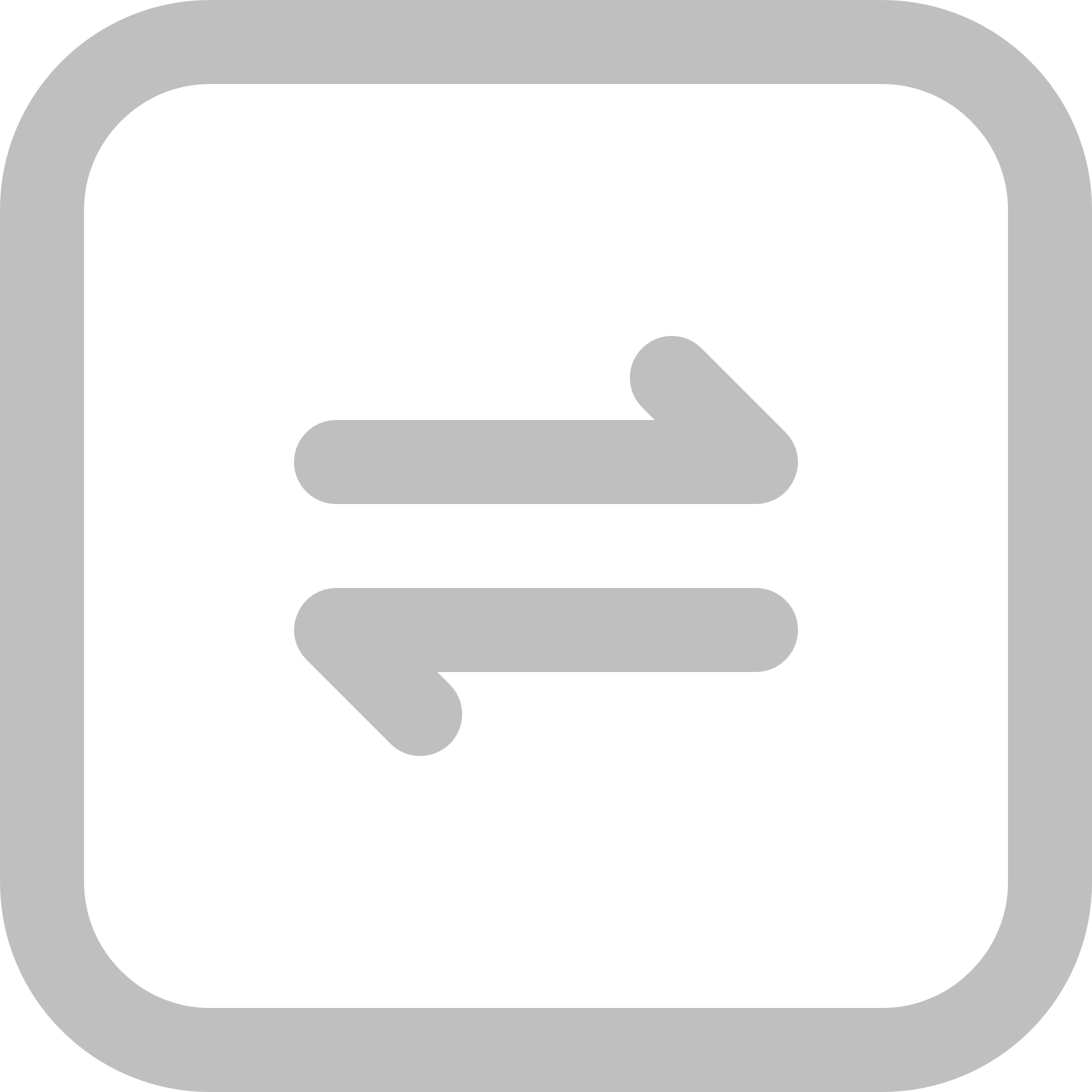 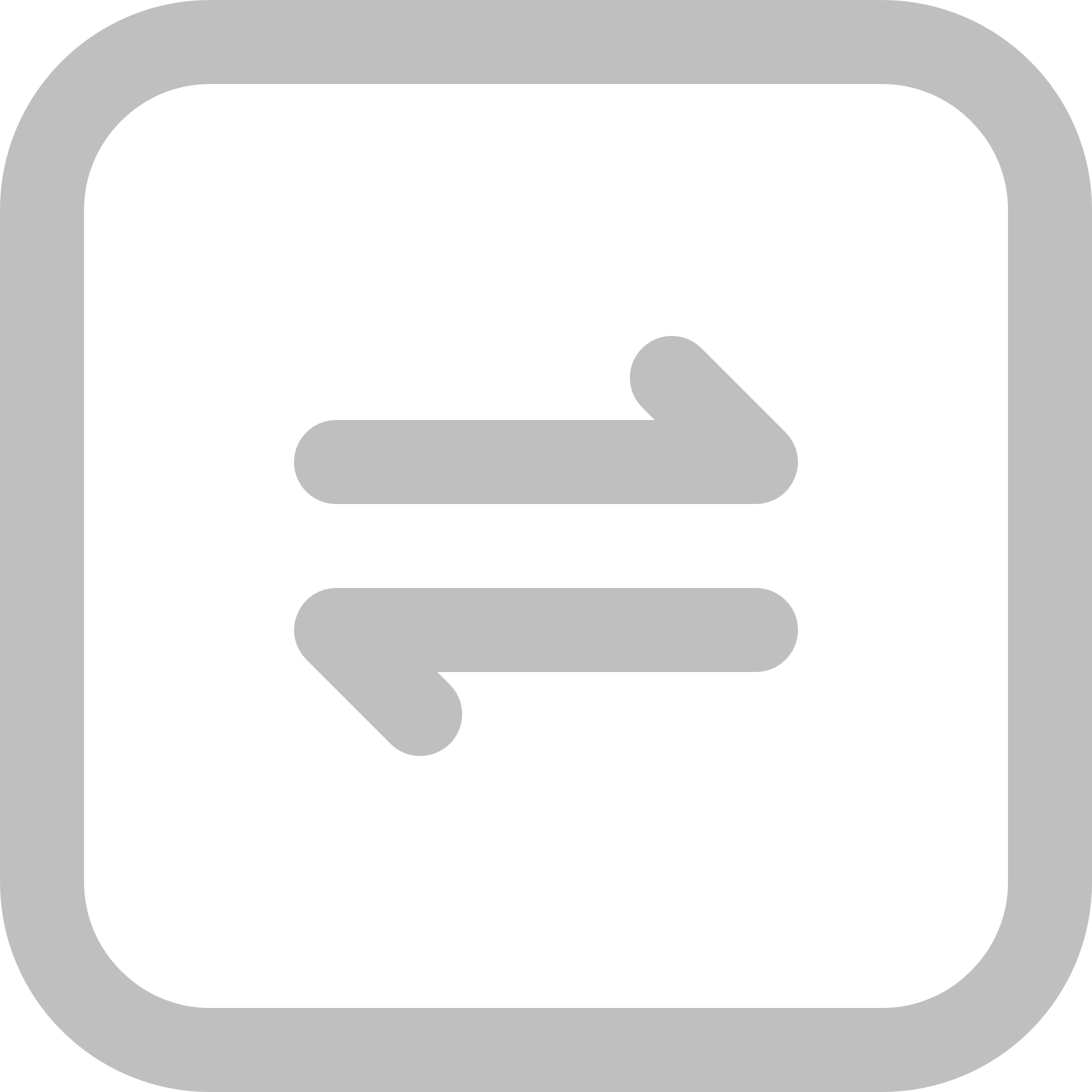 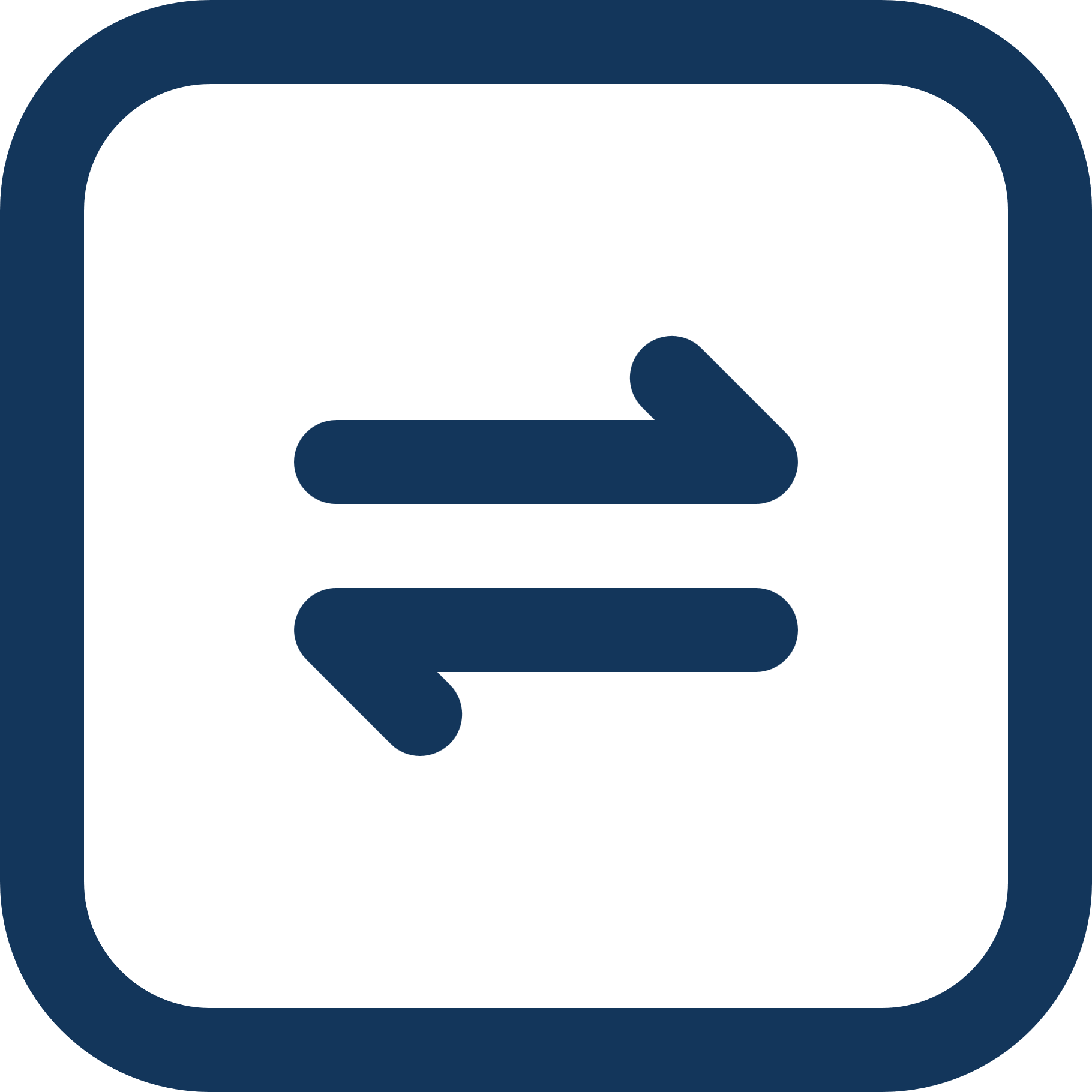 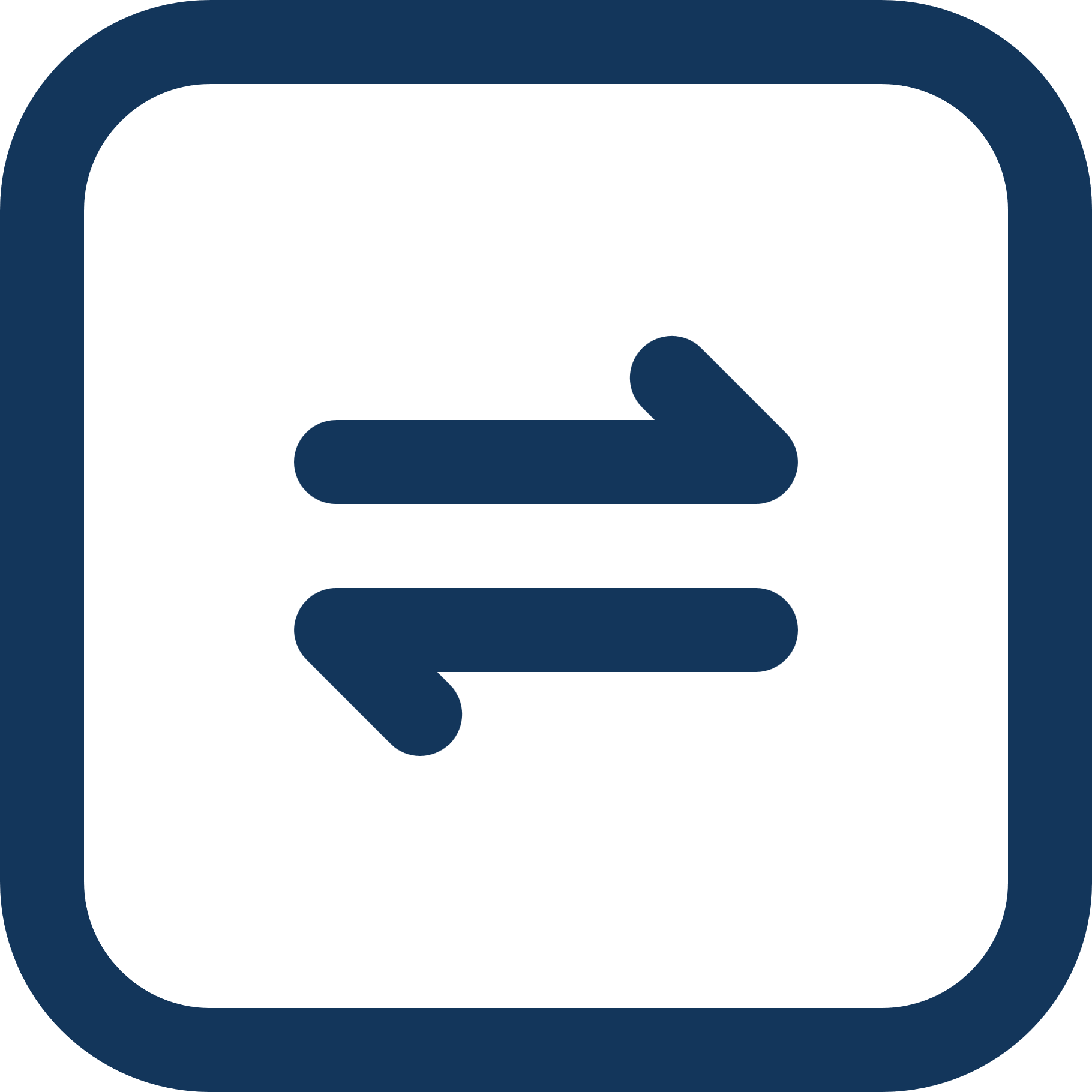 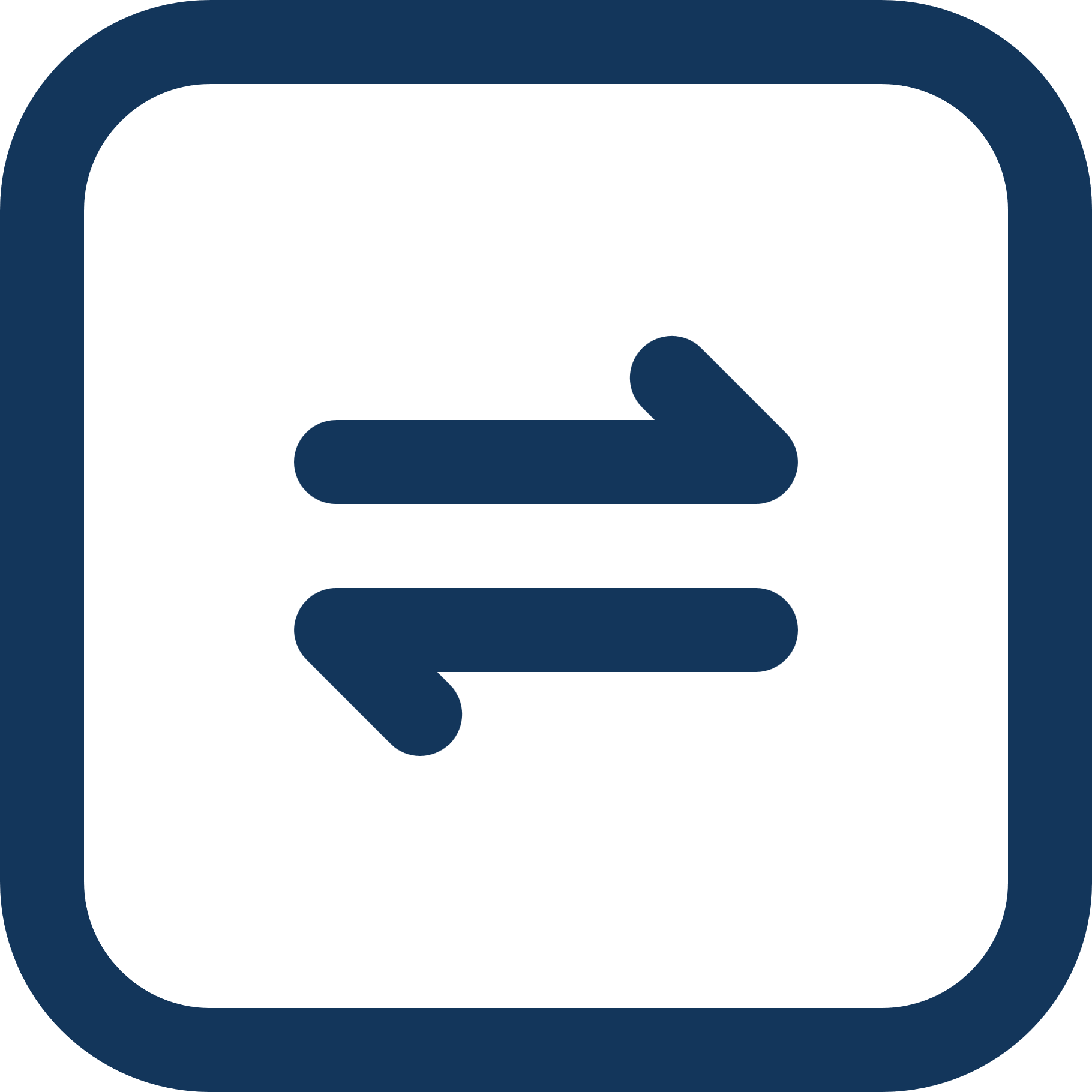 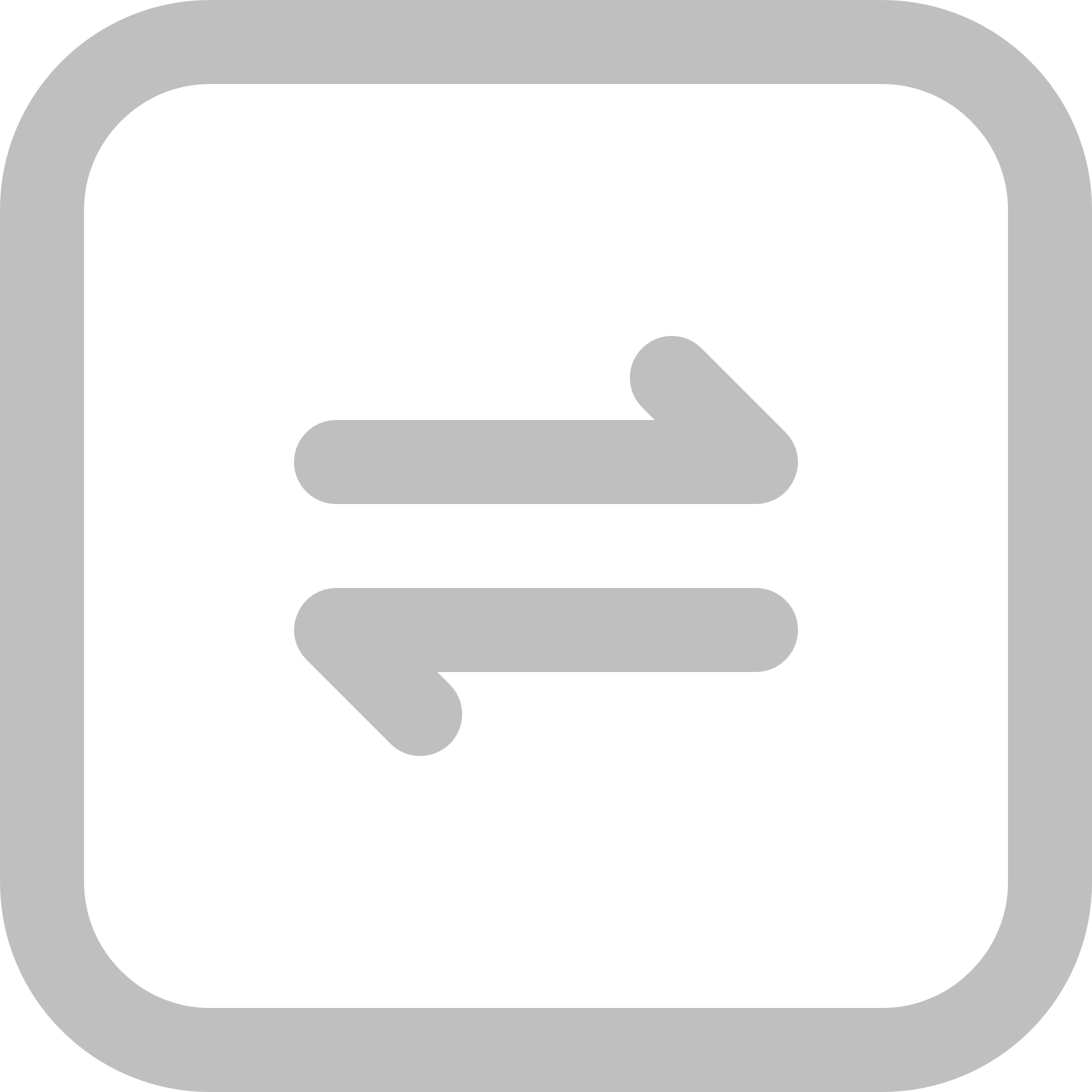 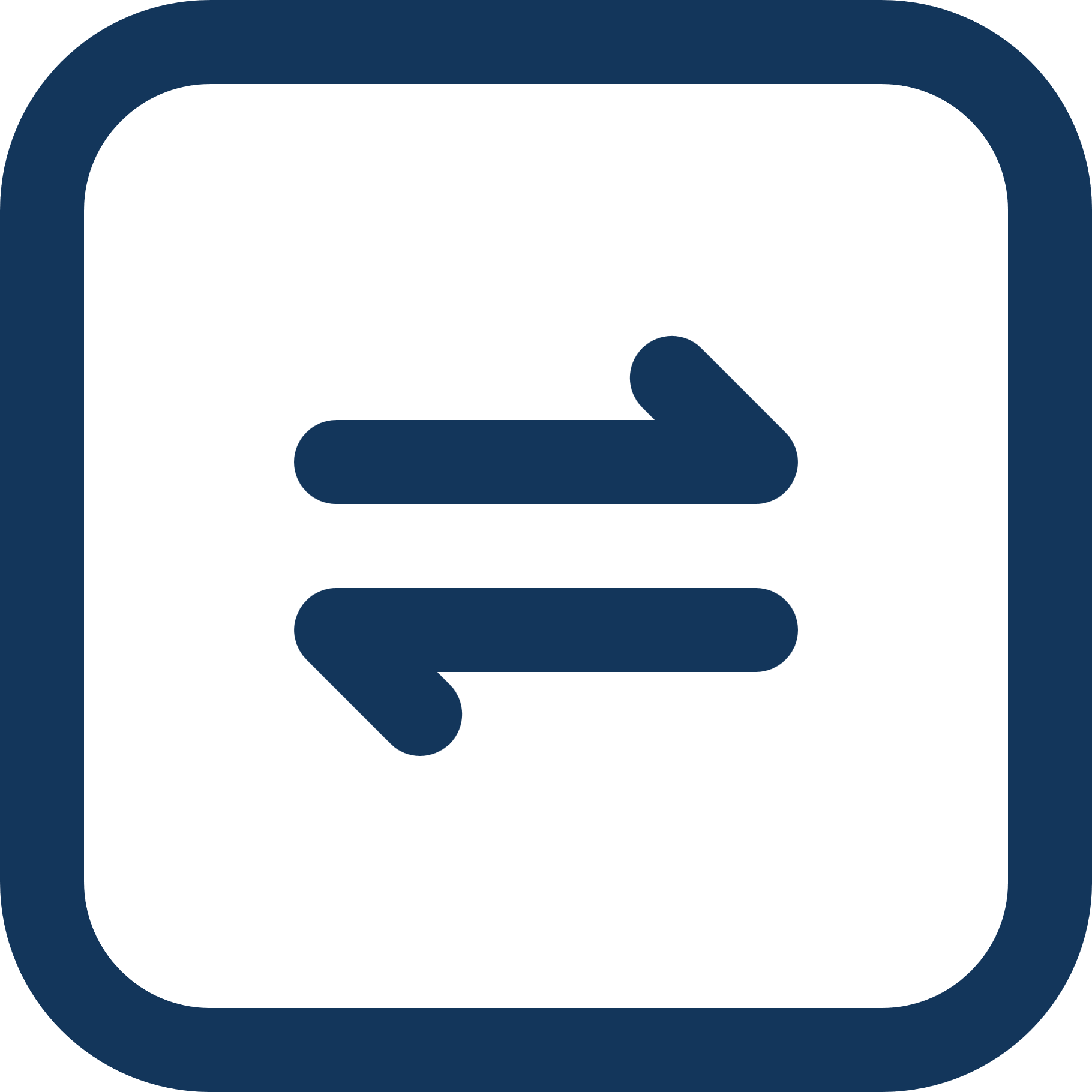 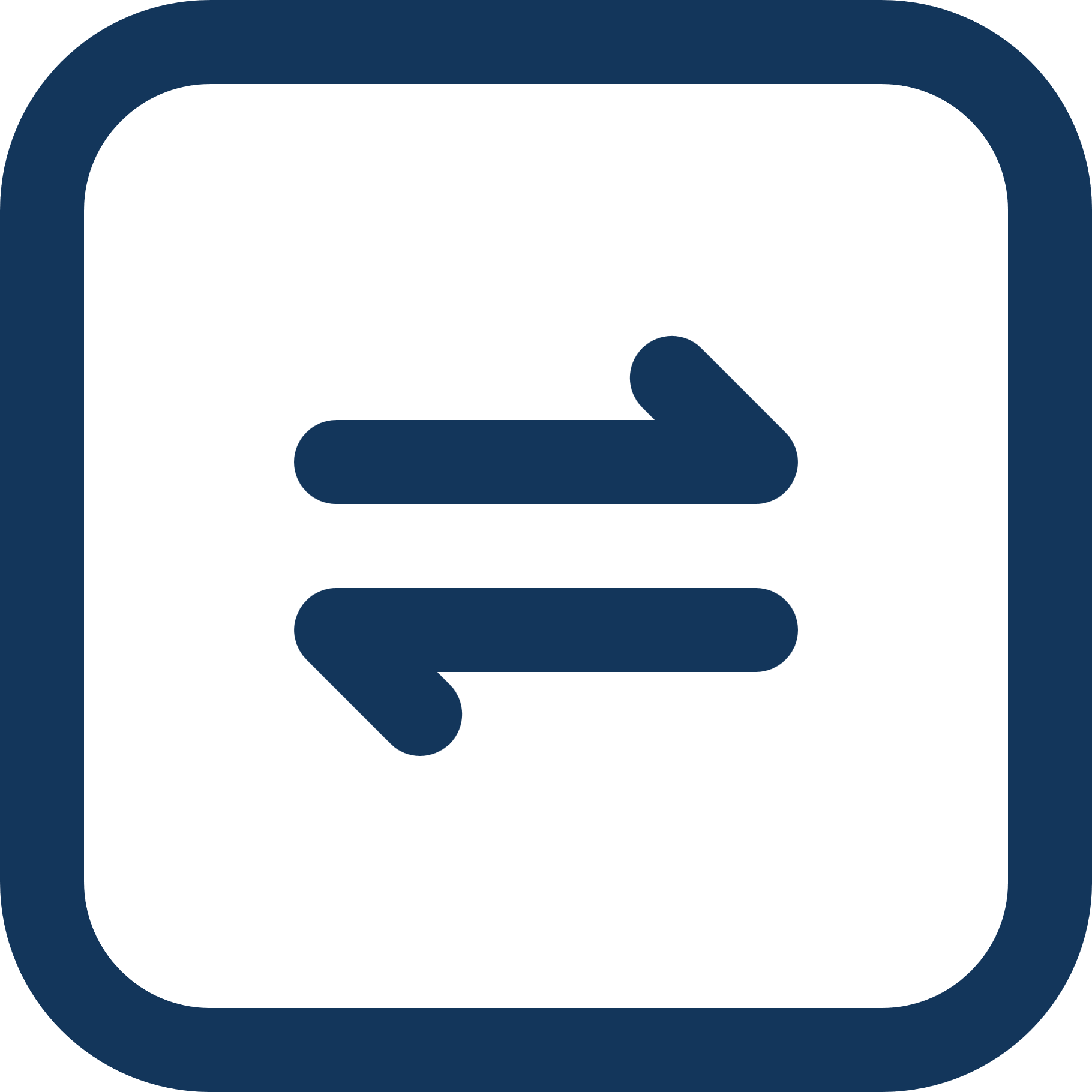 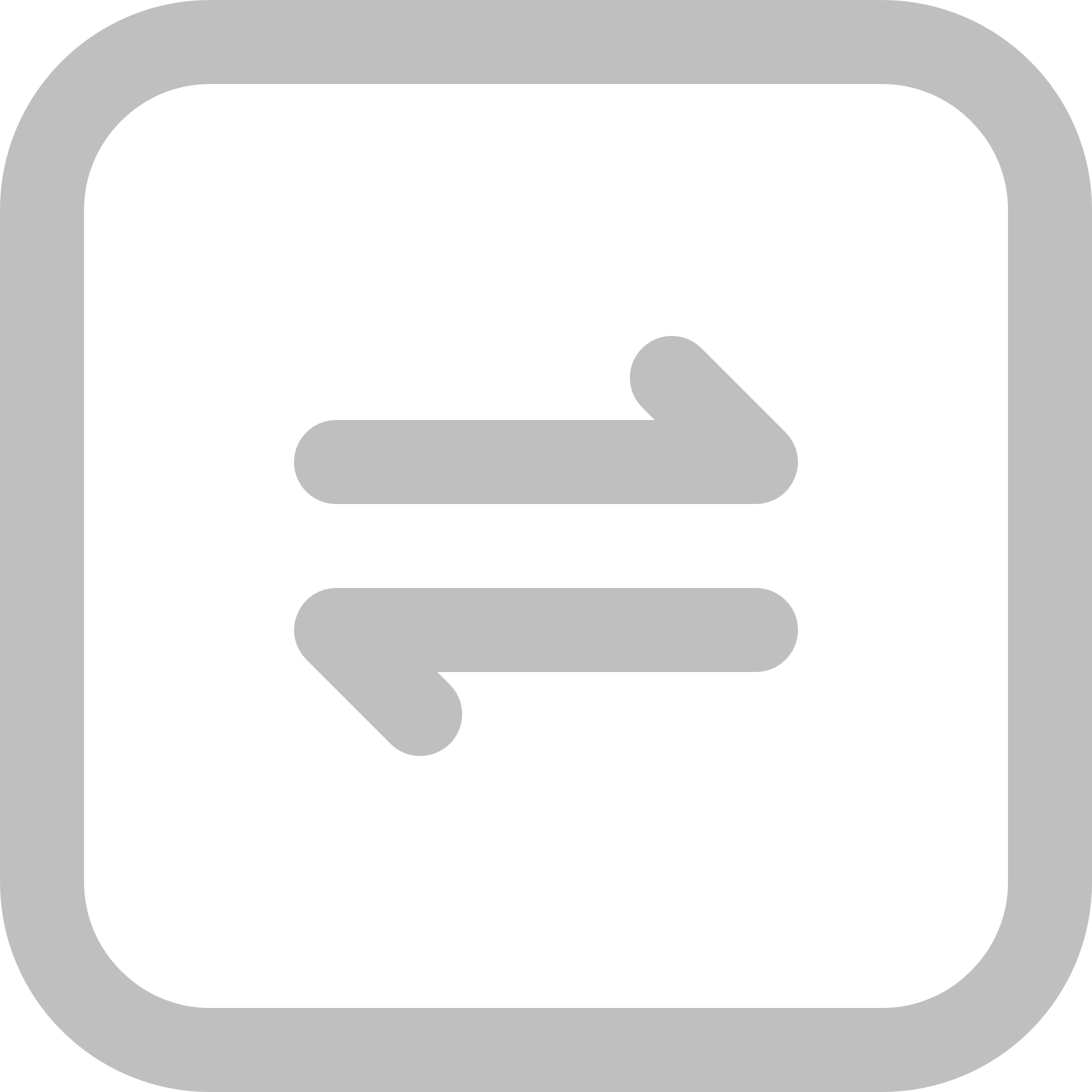 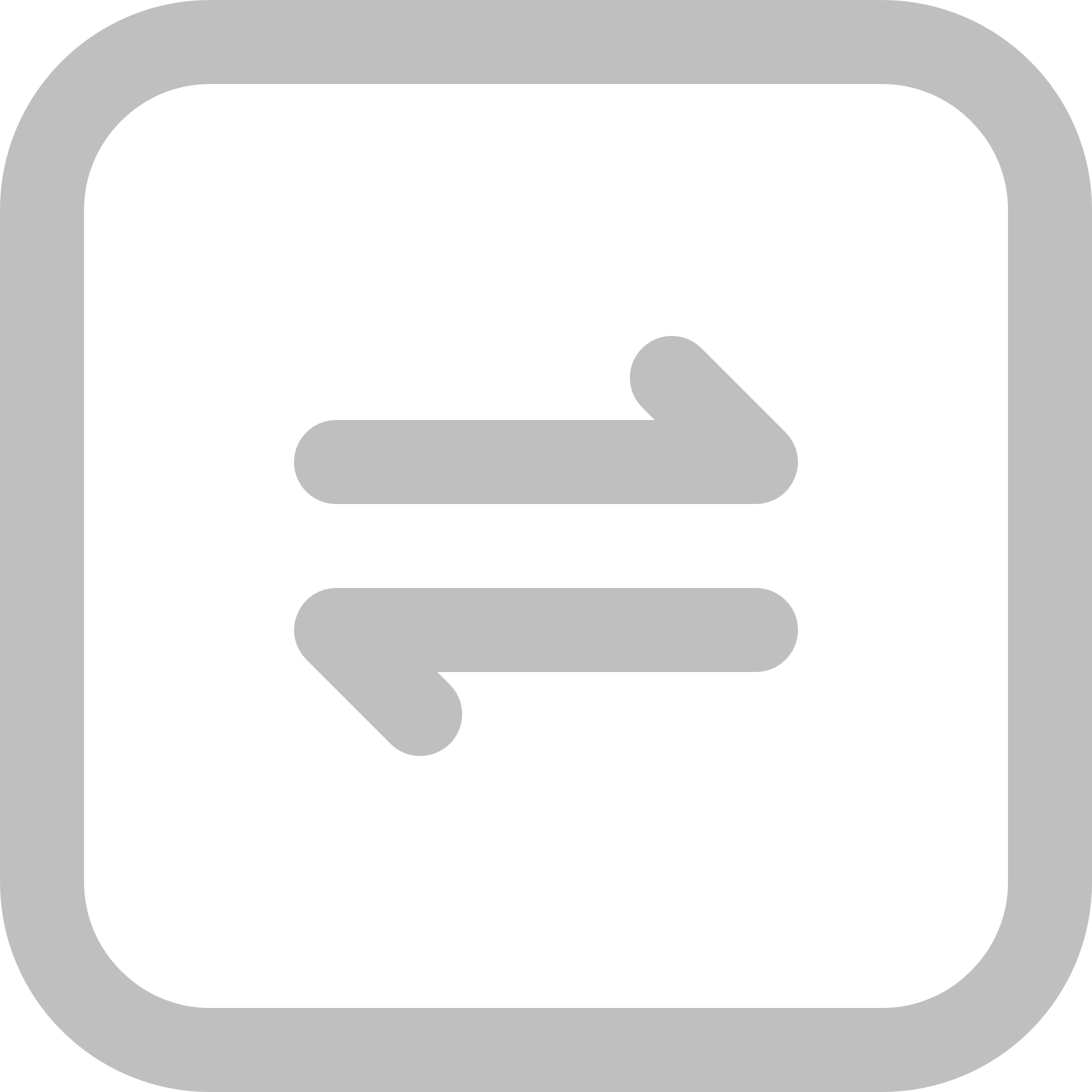 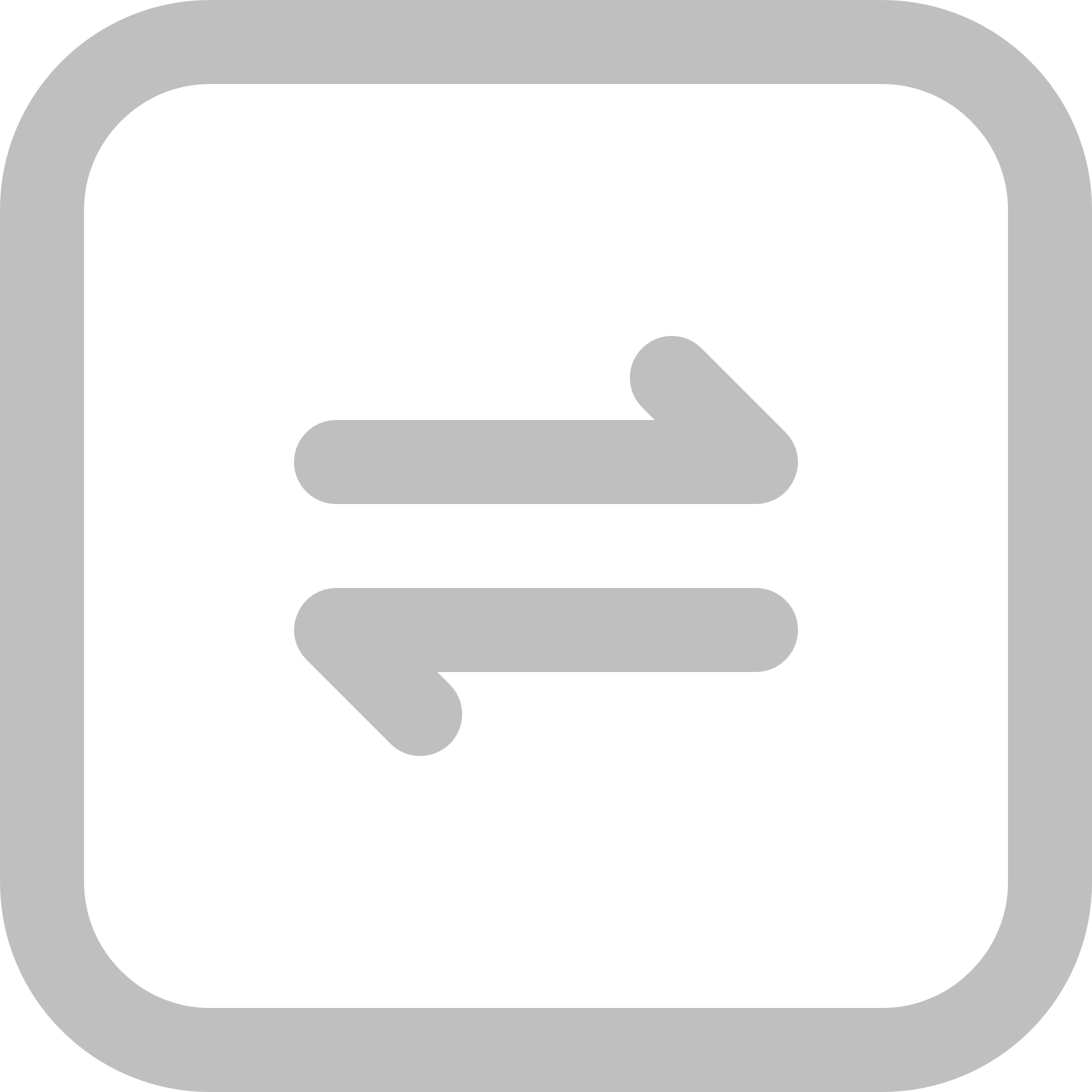 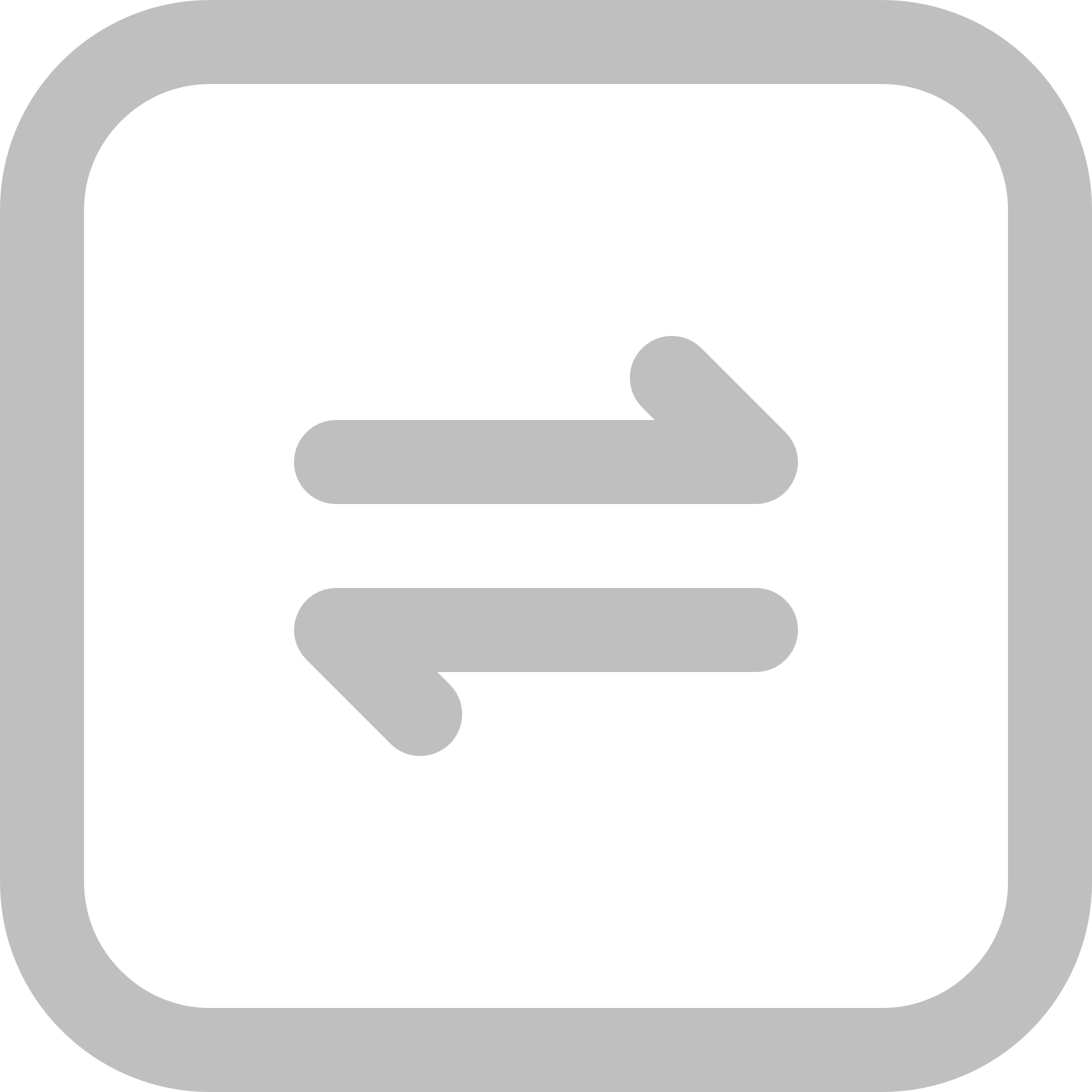 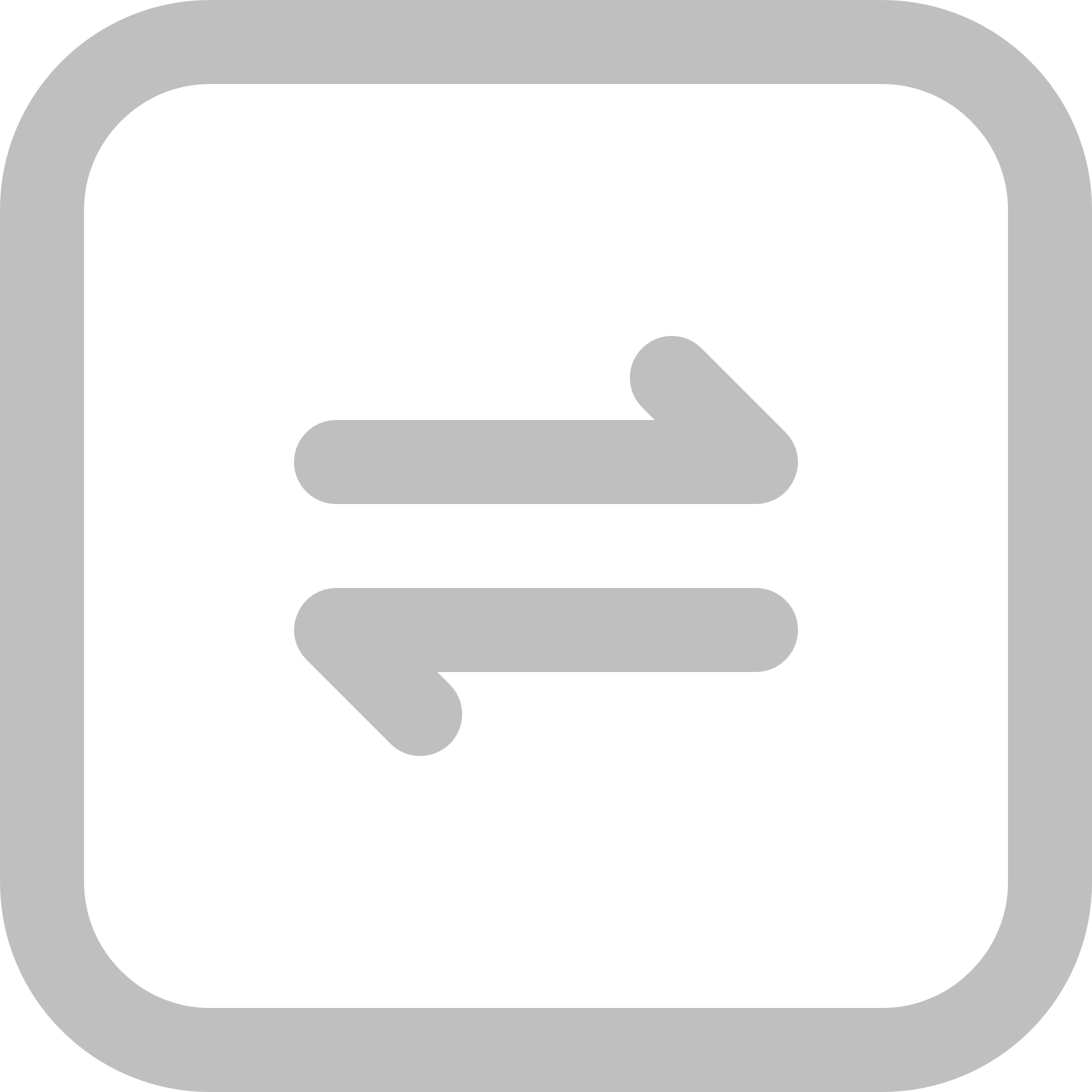 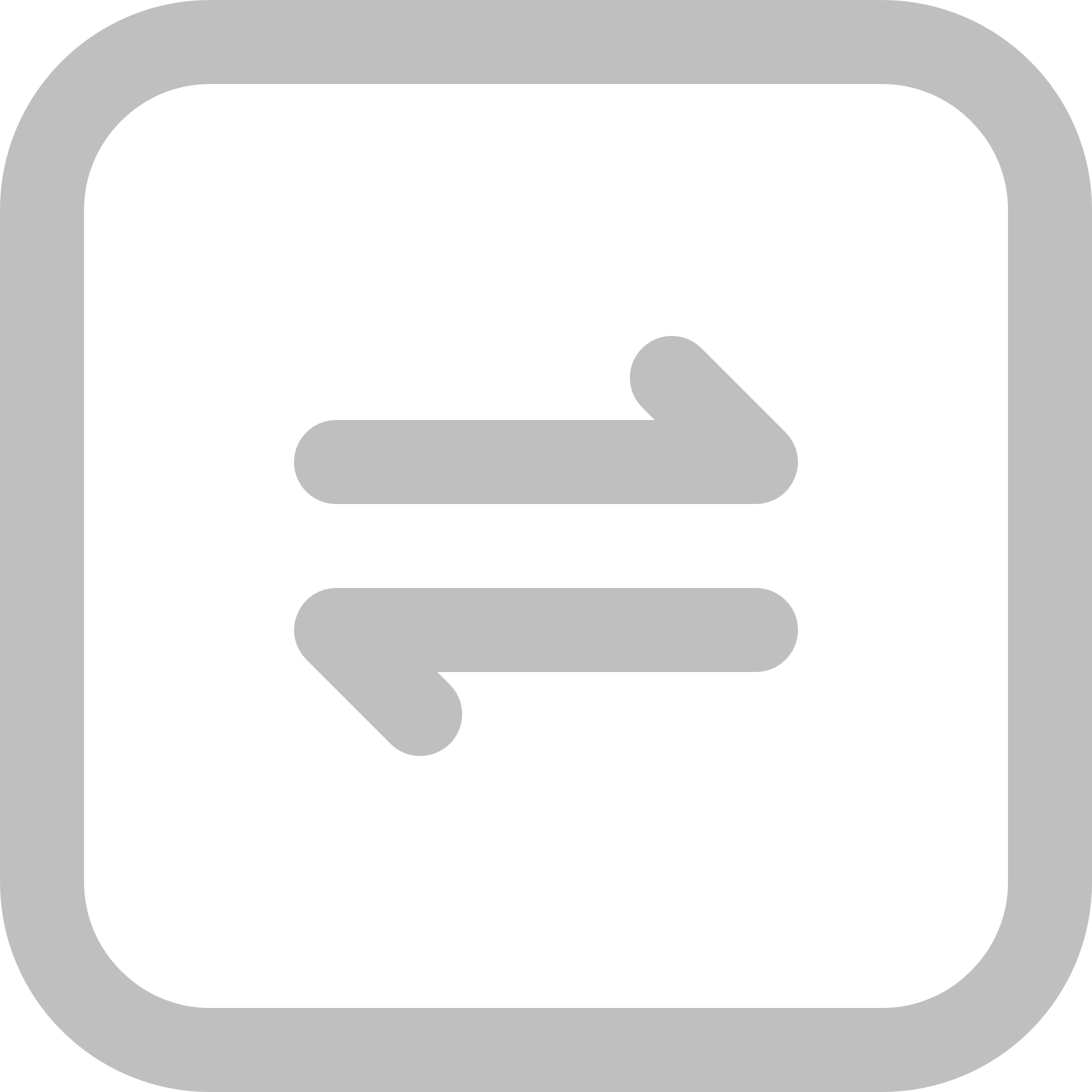 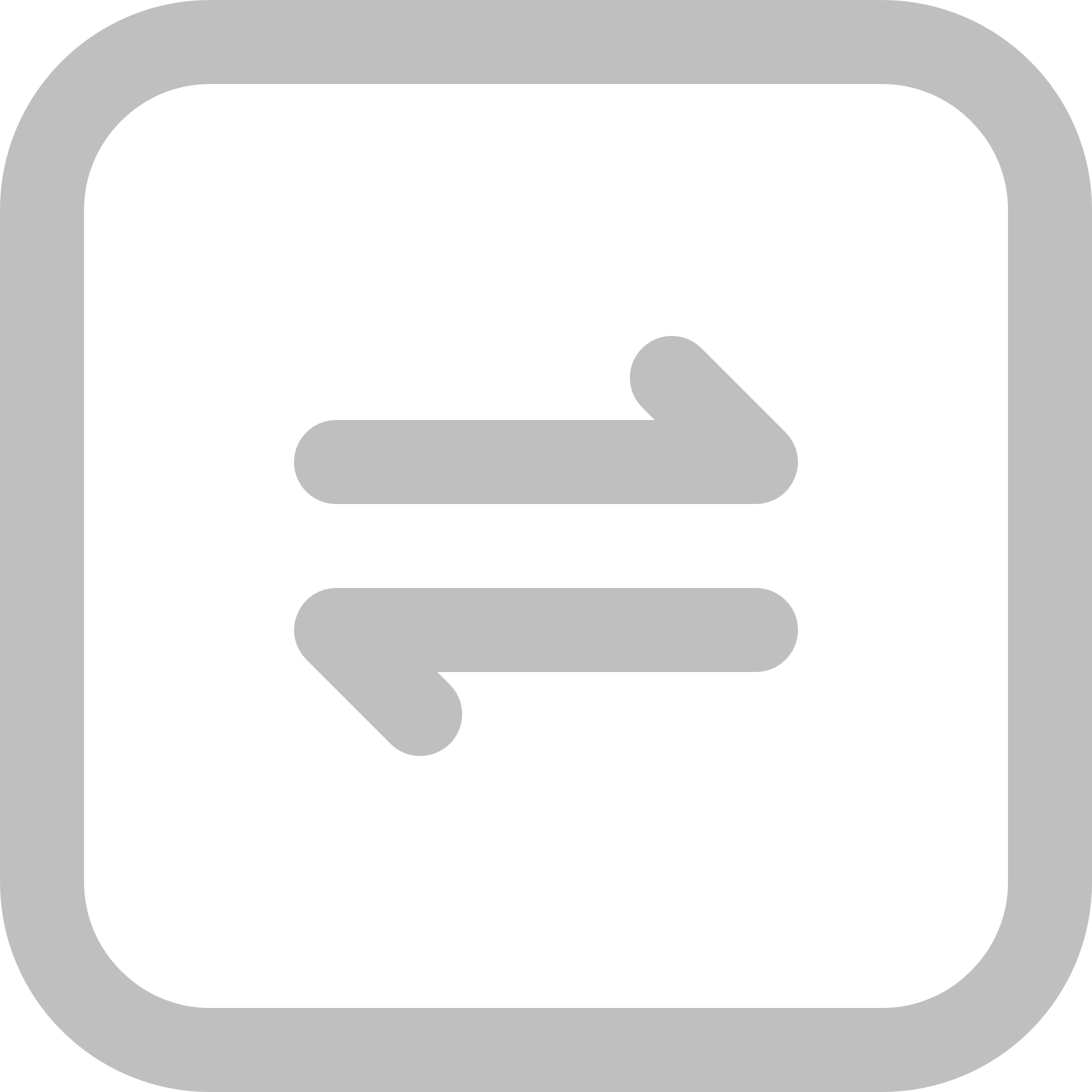 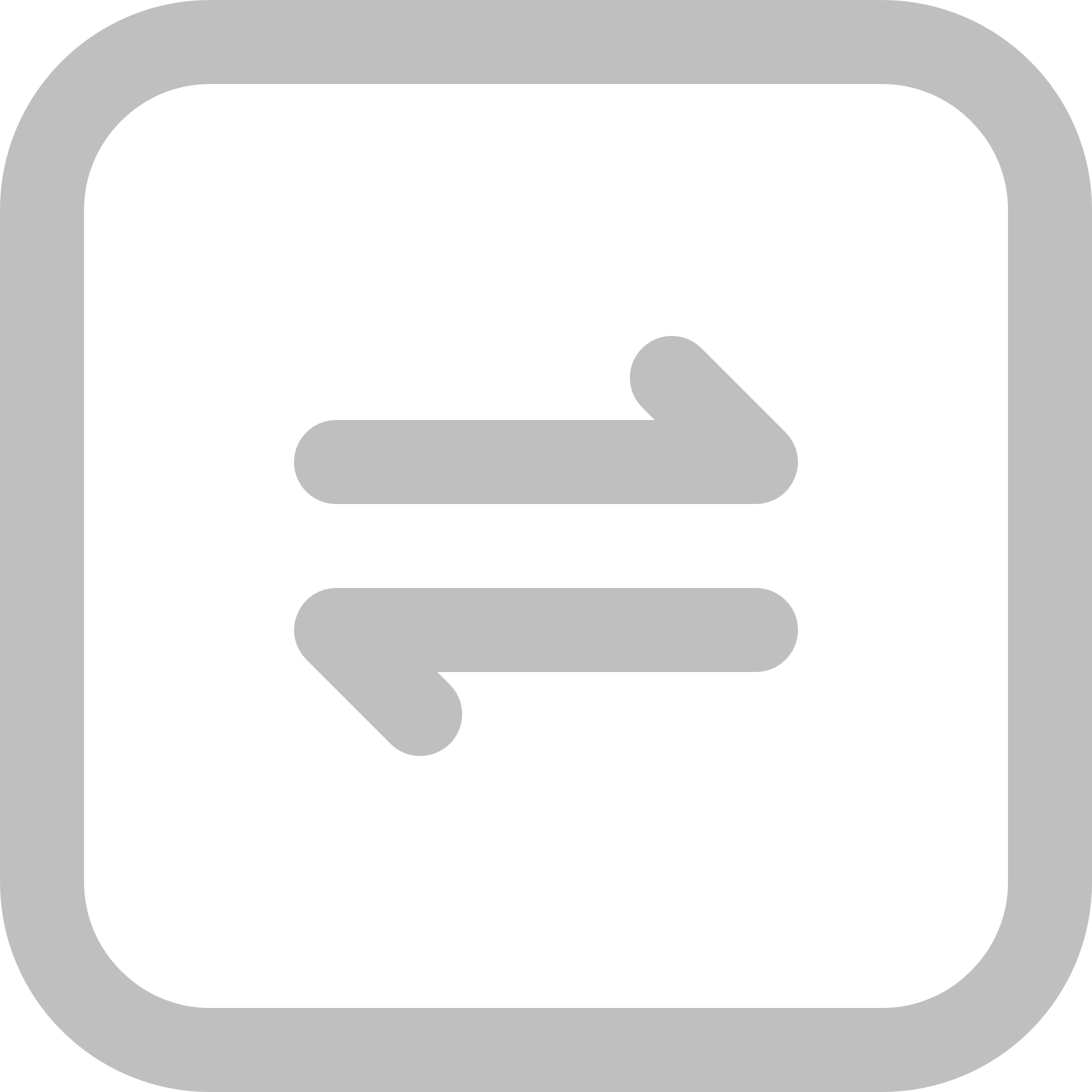 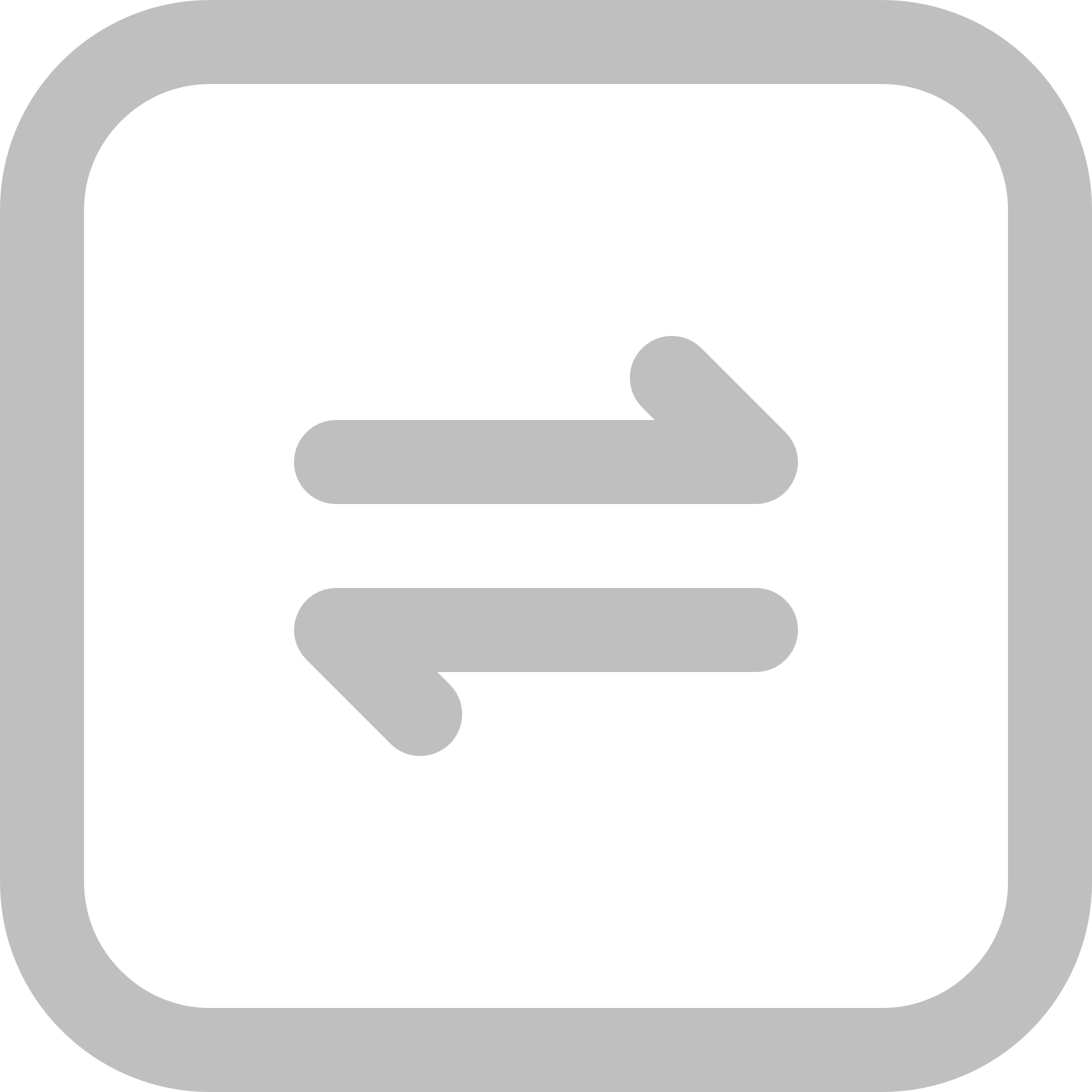 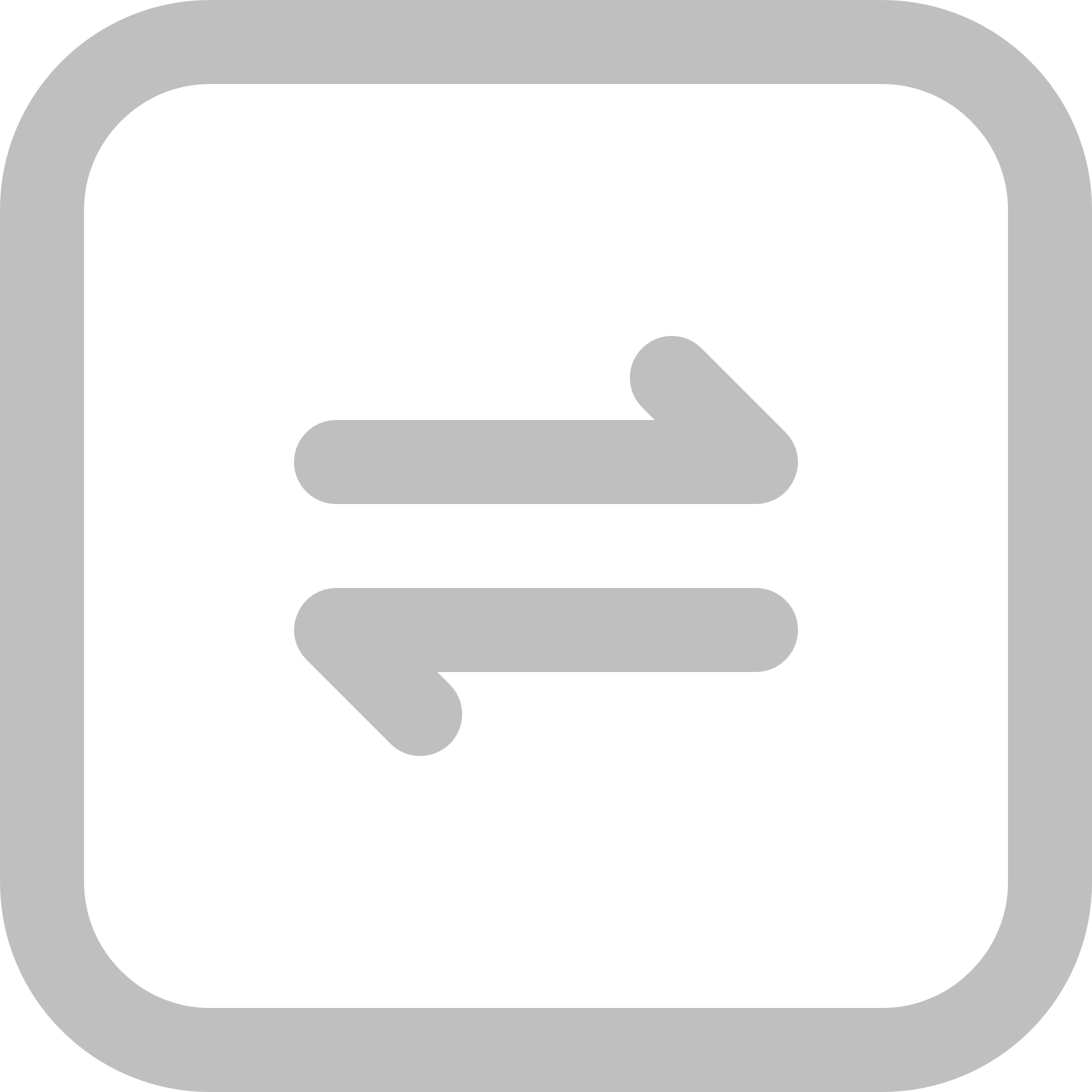 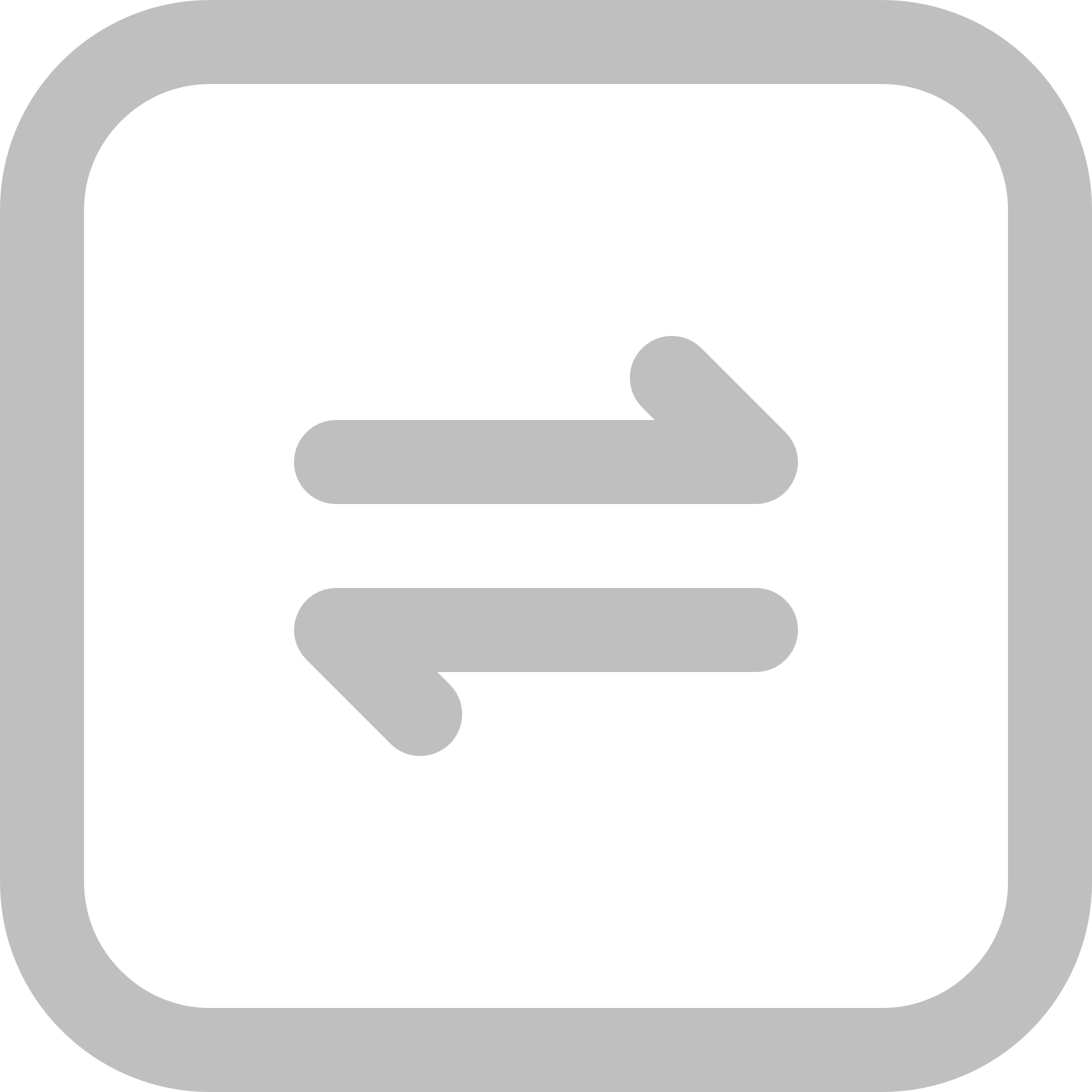 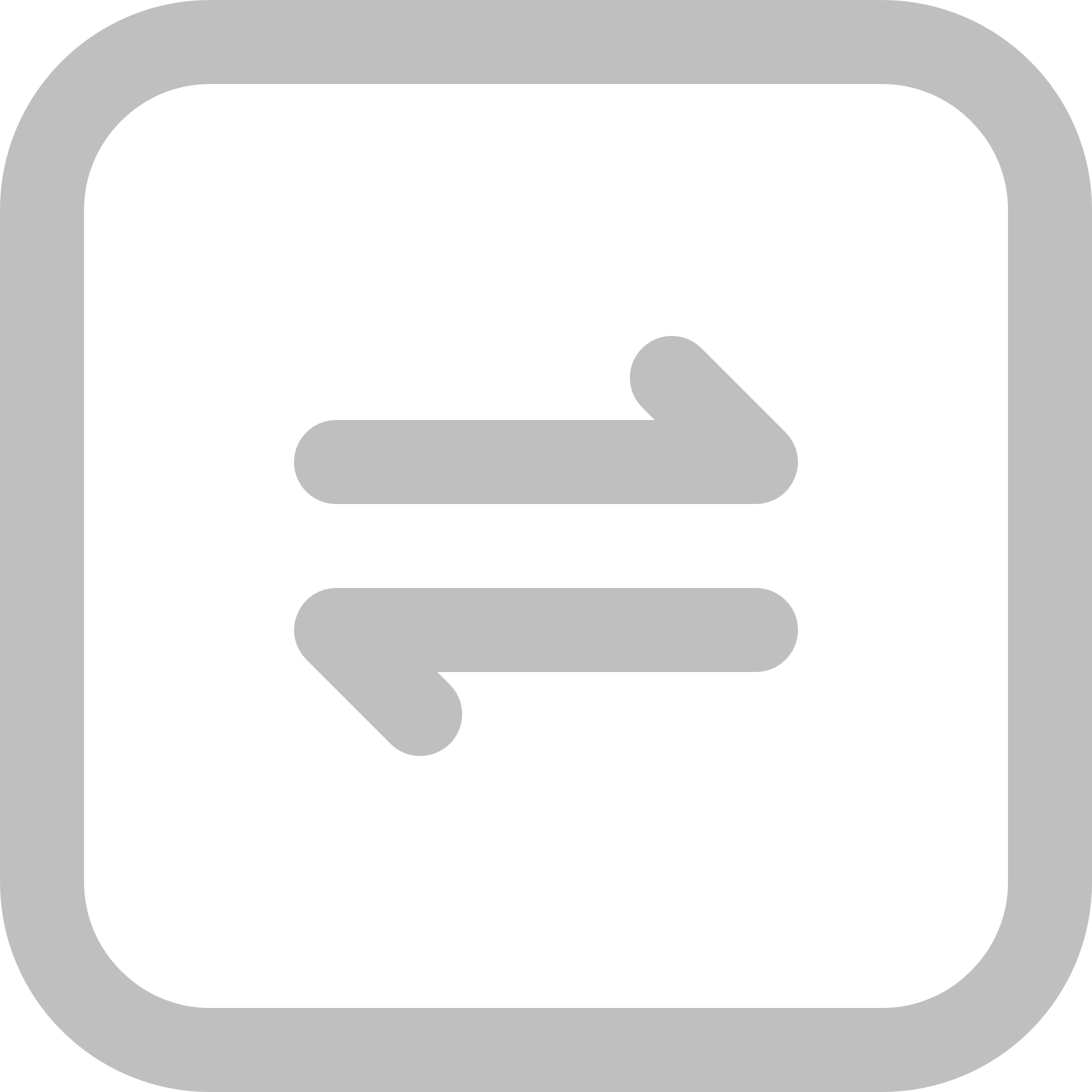 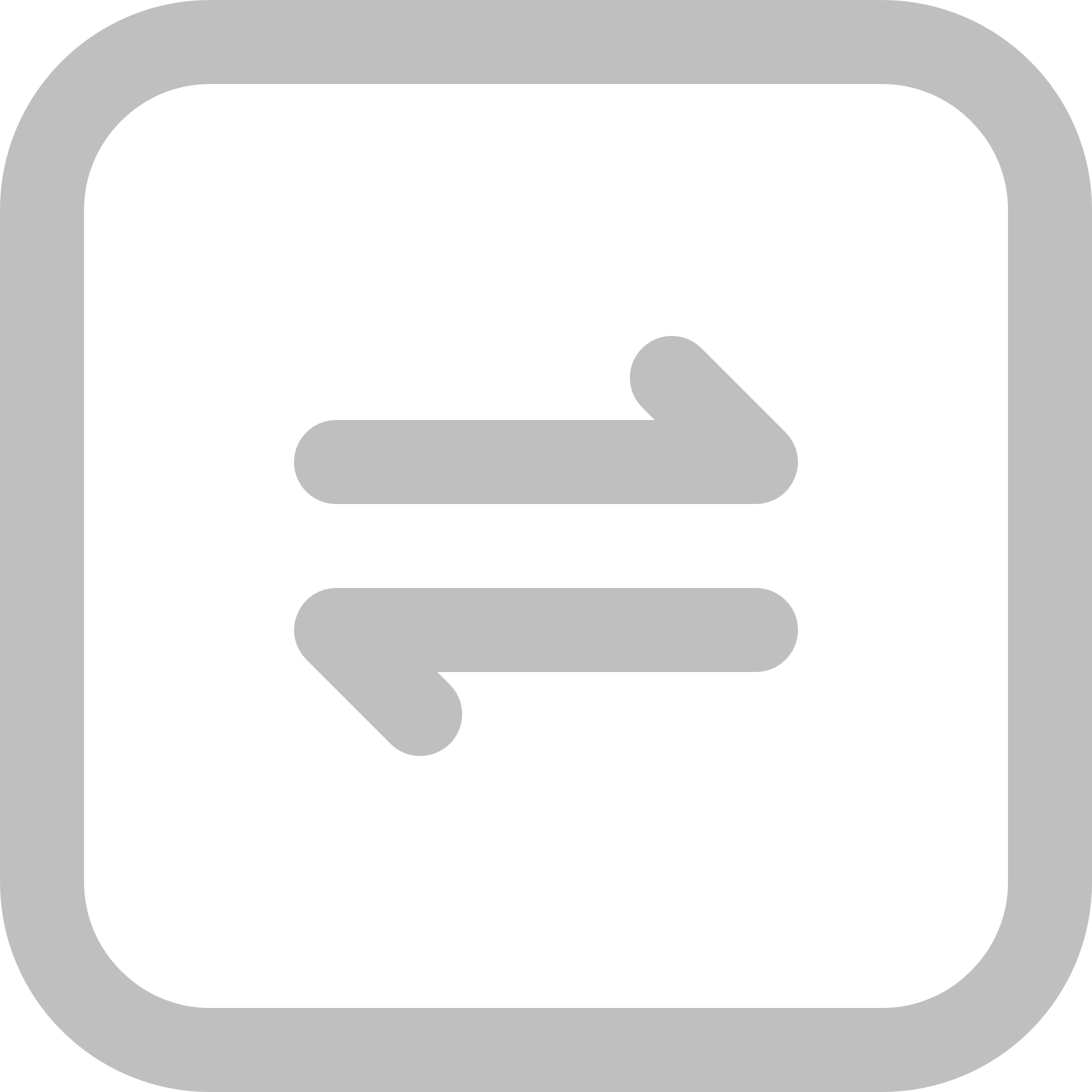 Minimum: 1,000,000 tps
Could require 5,000,000 tps
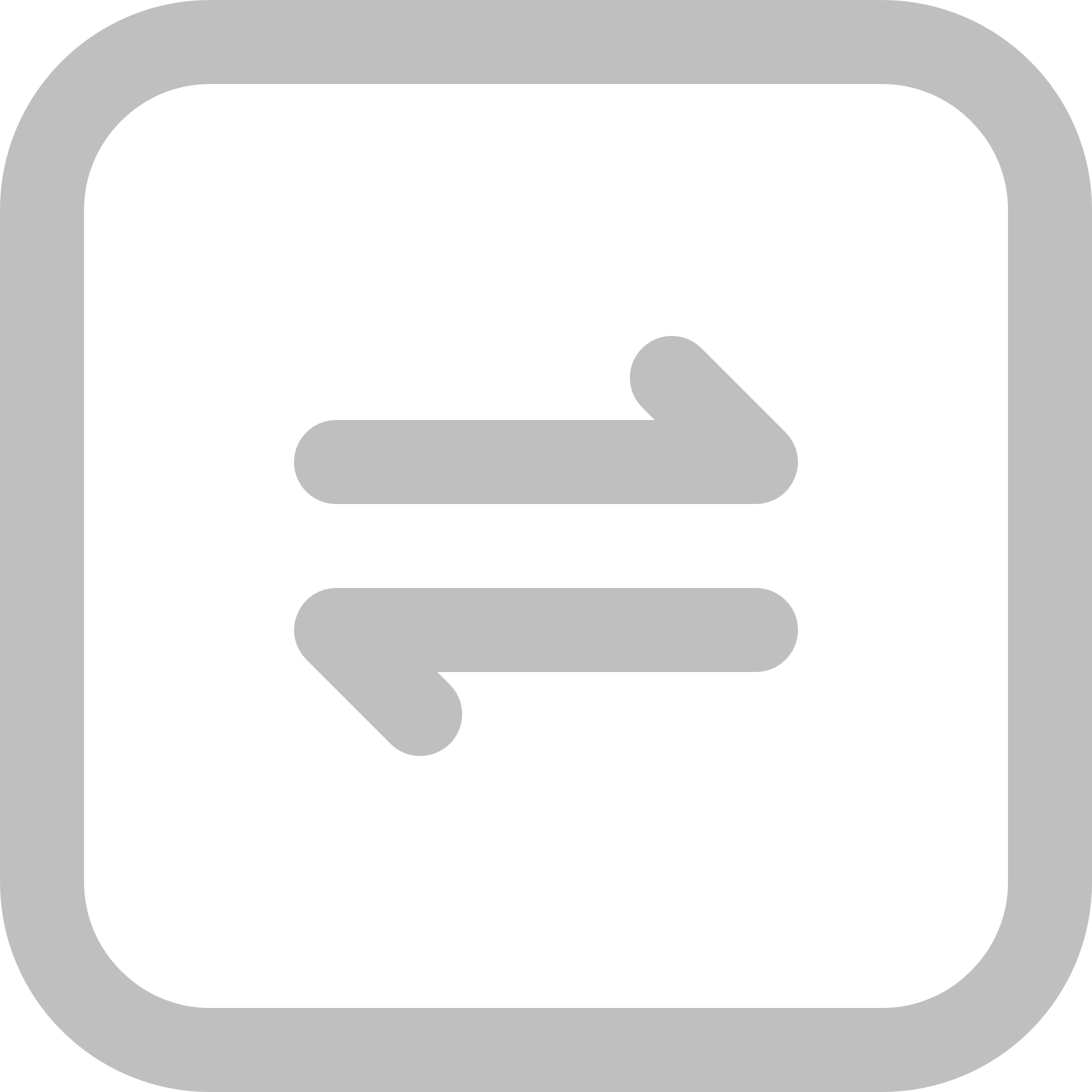 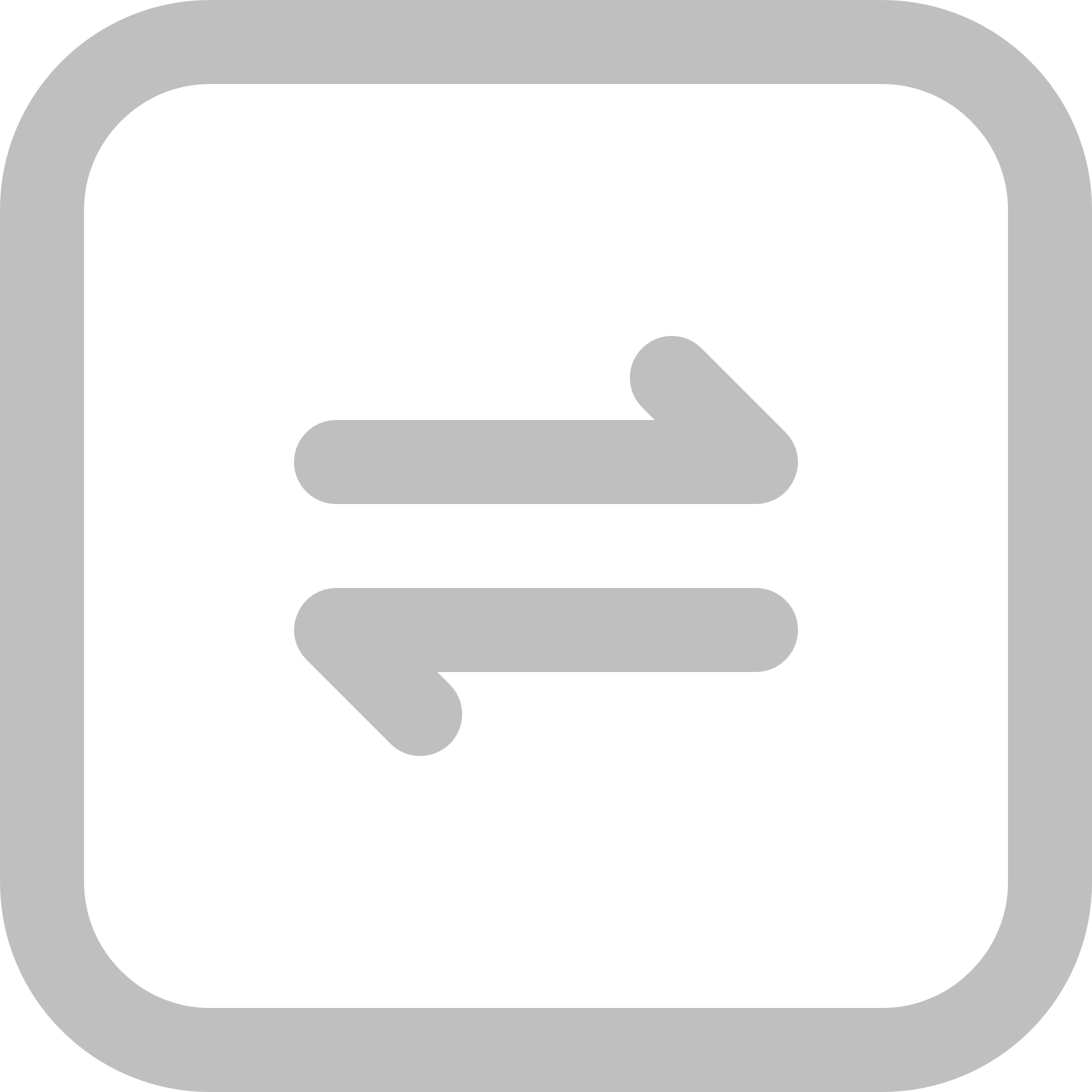 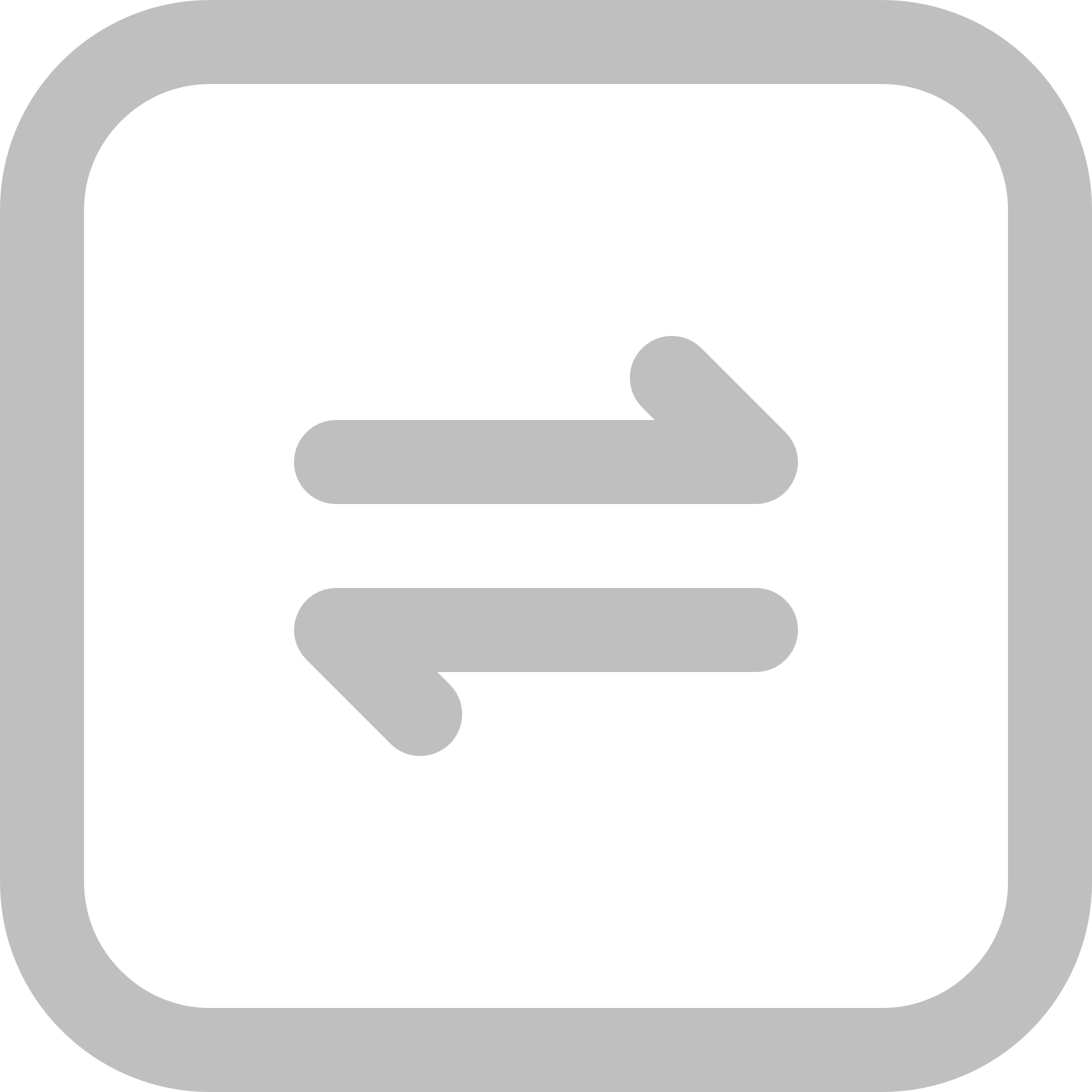 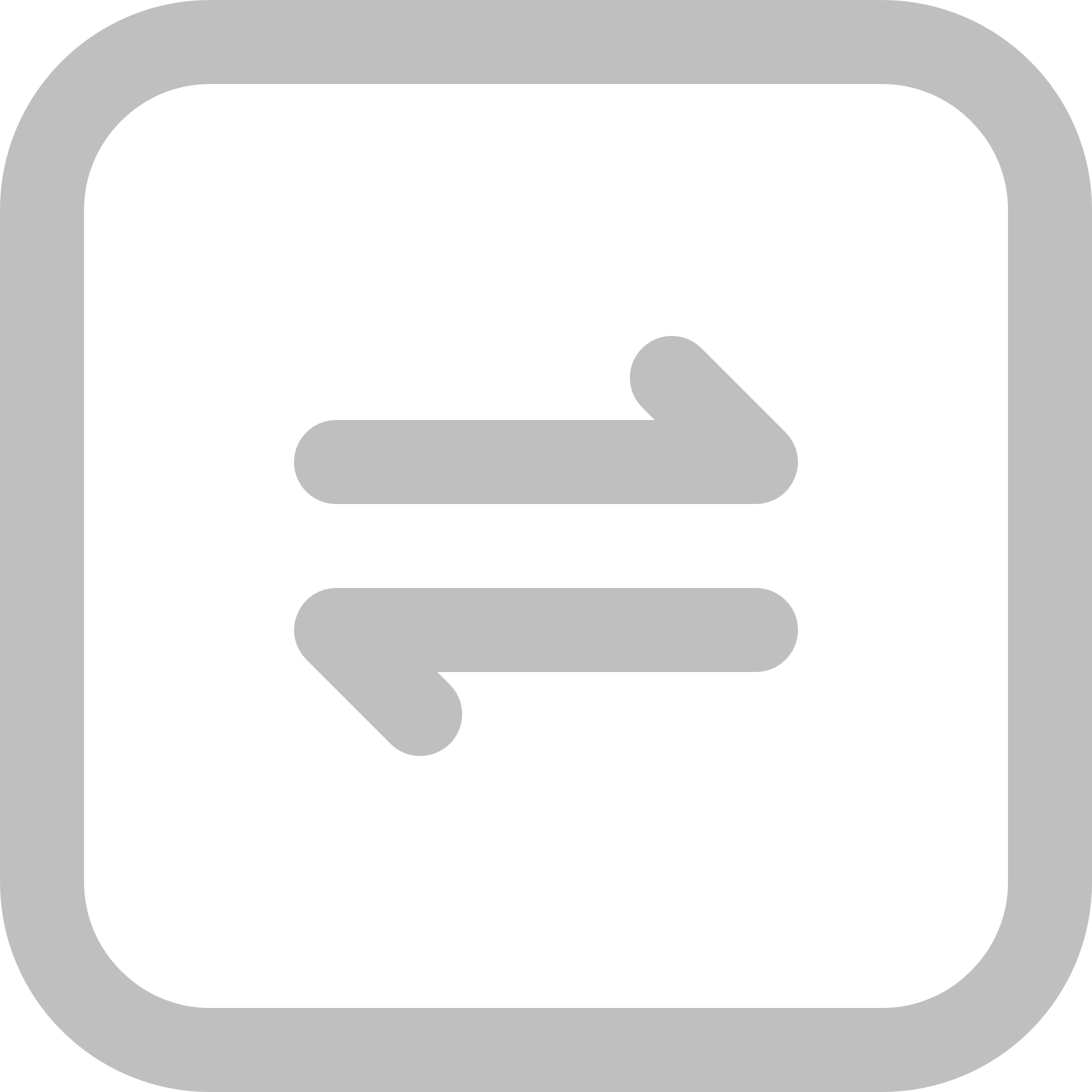 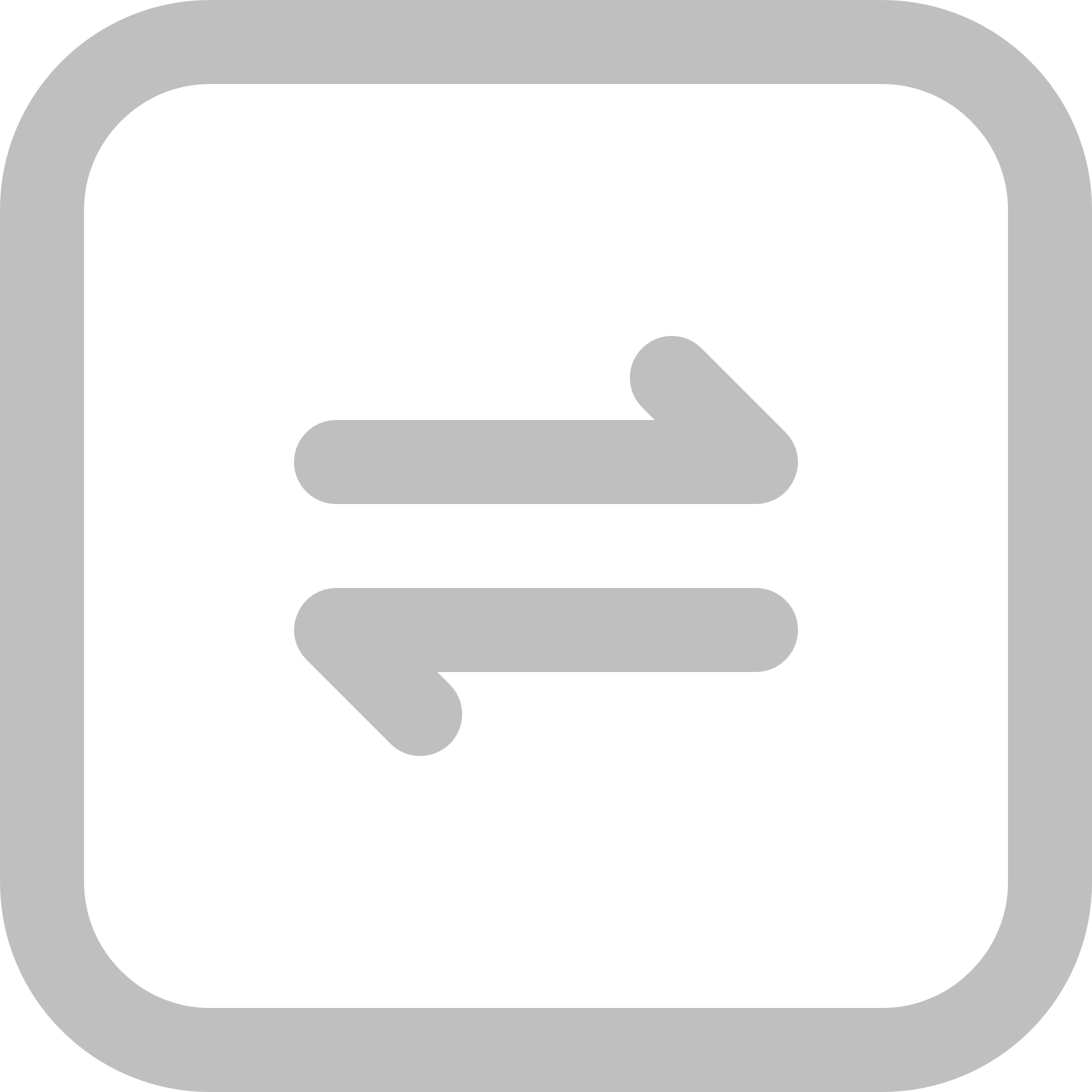 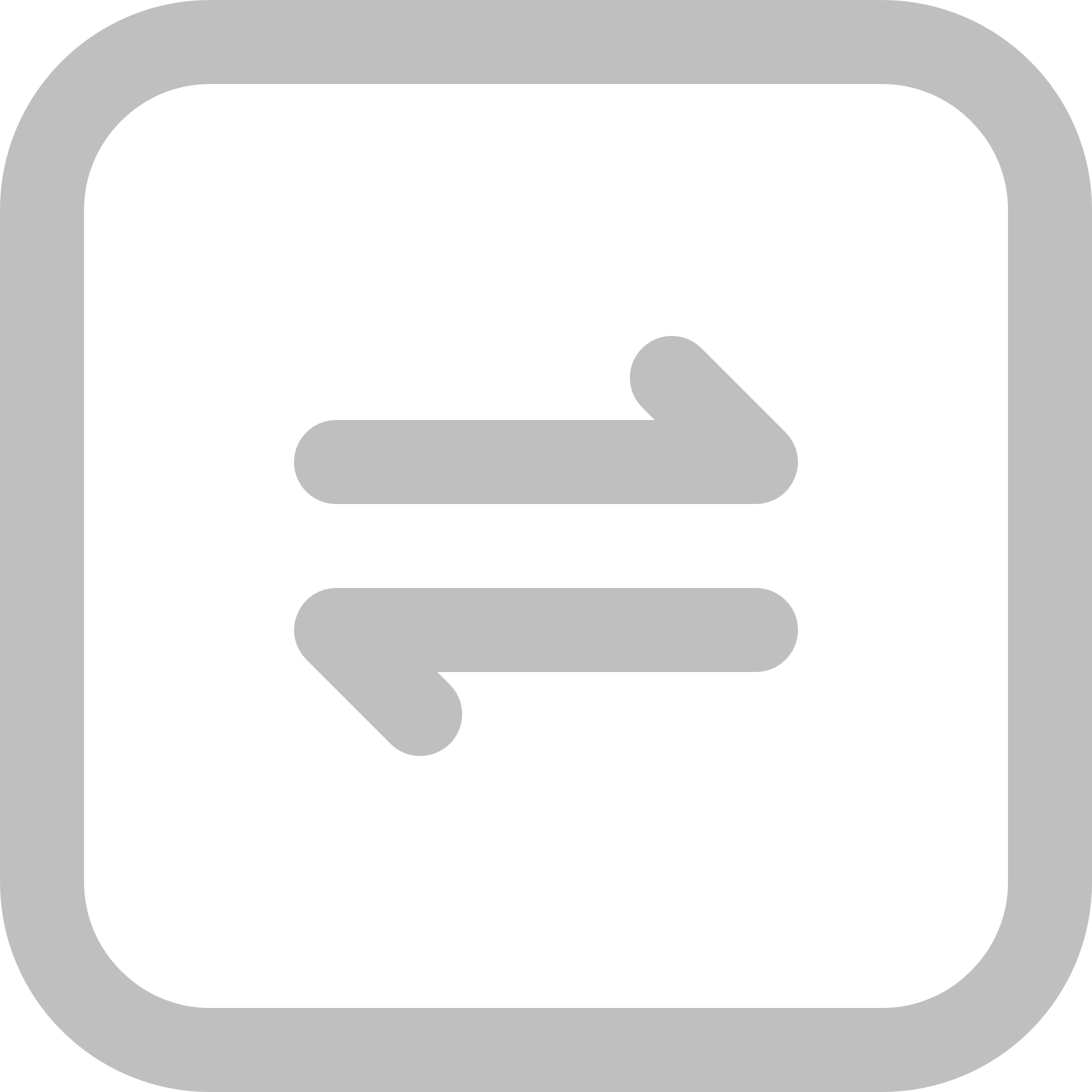 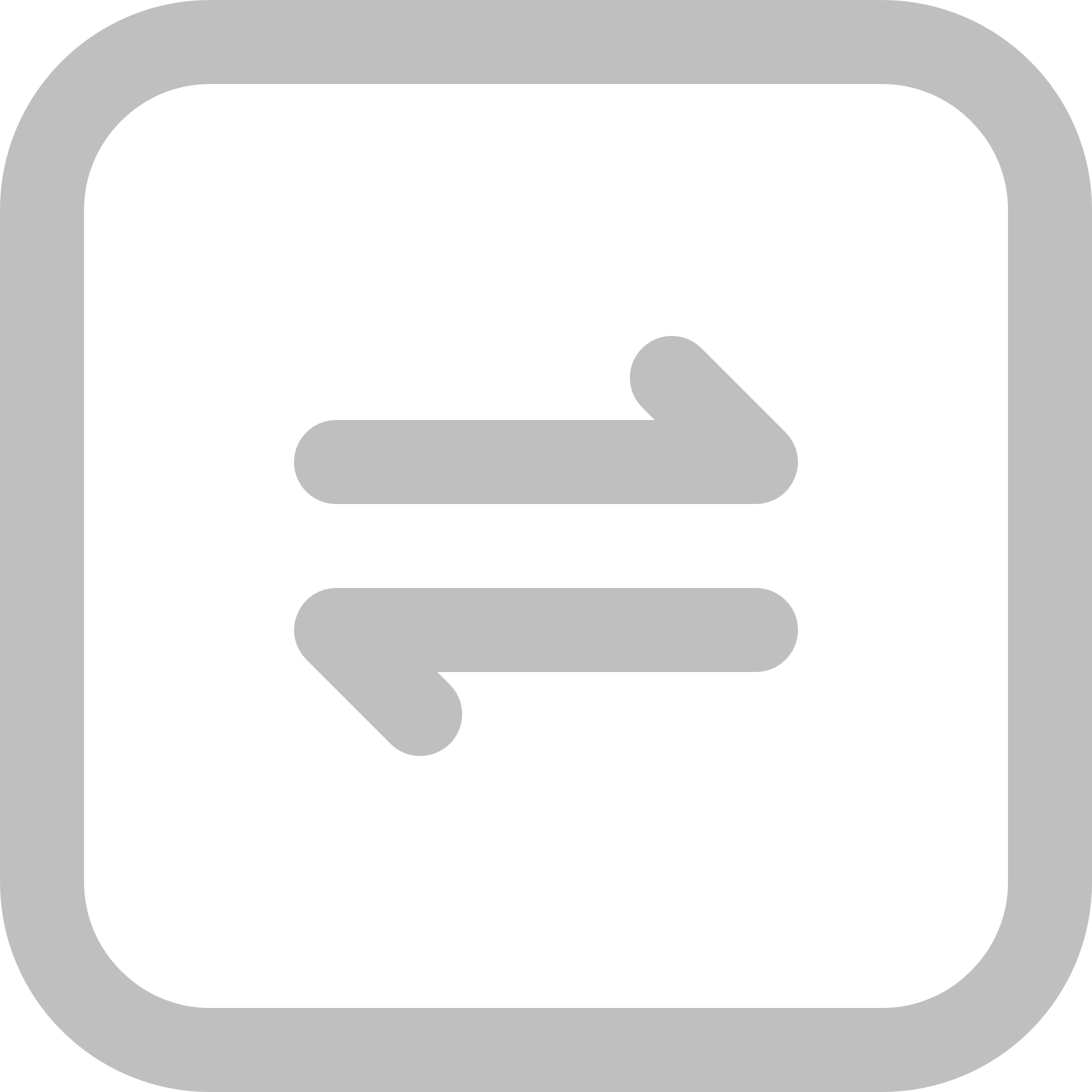 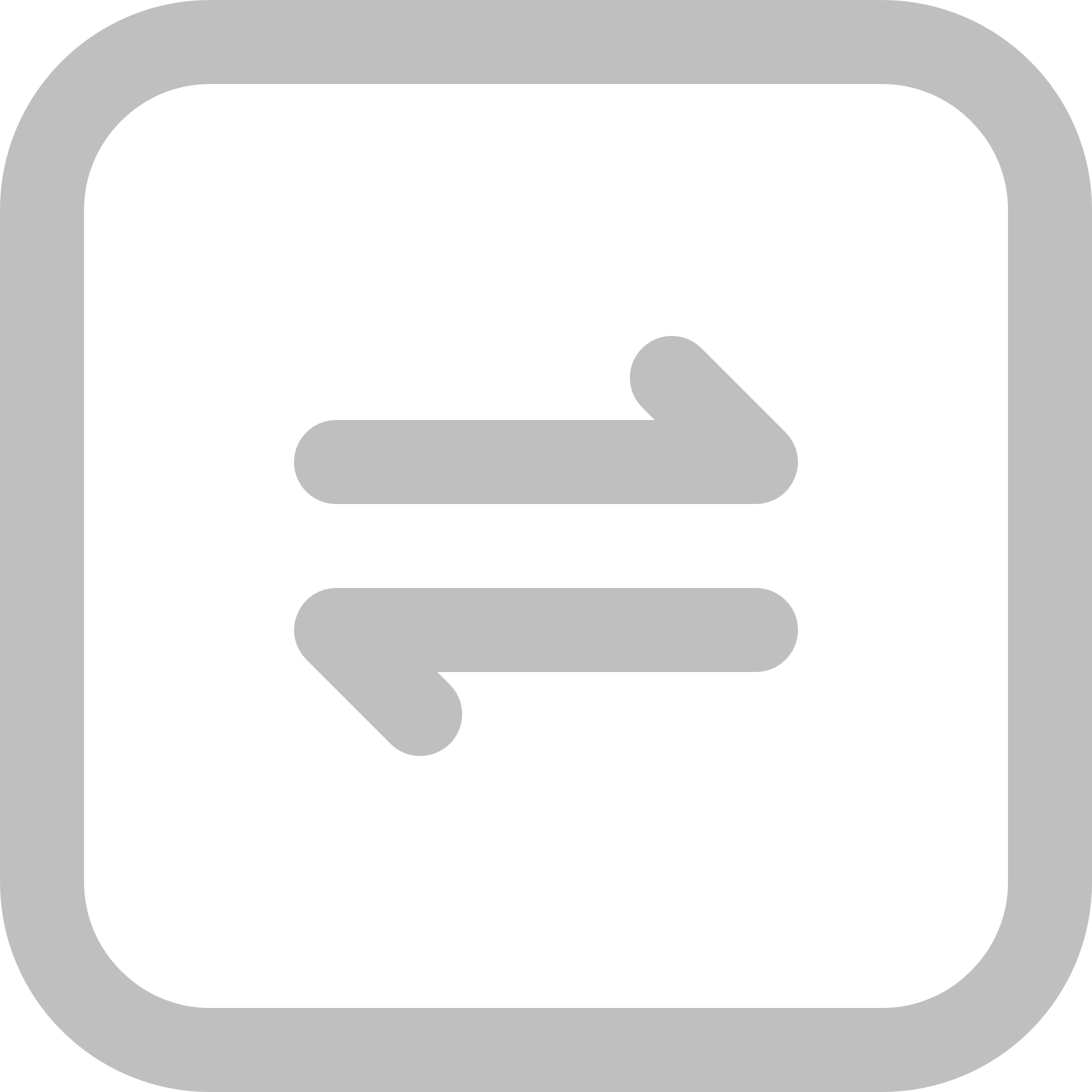 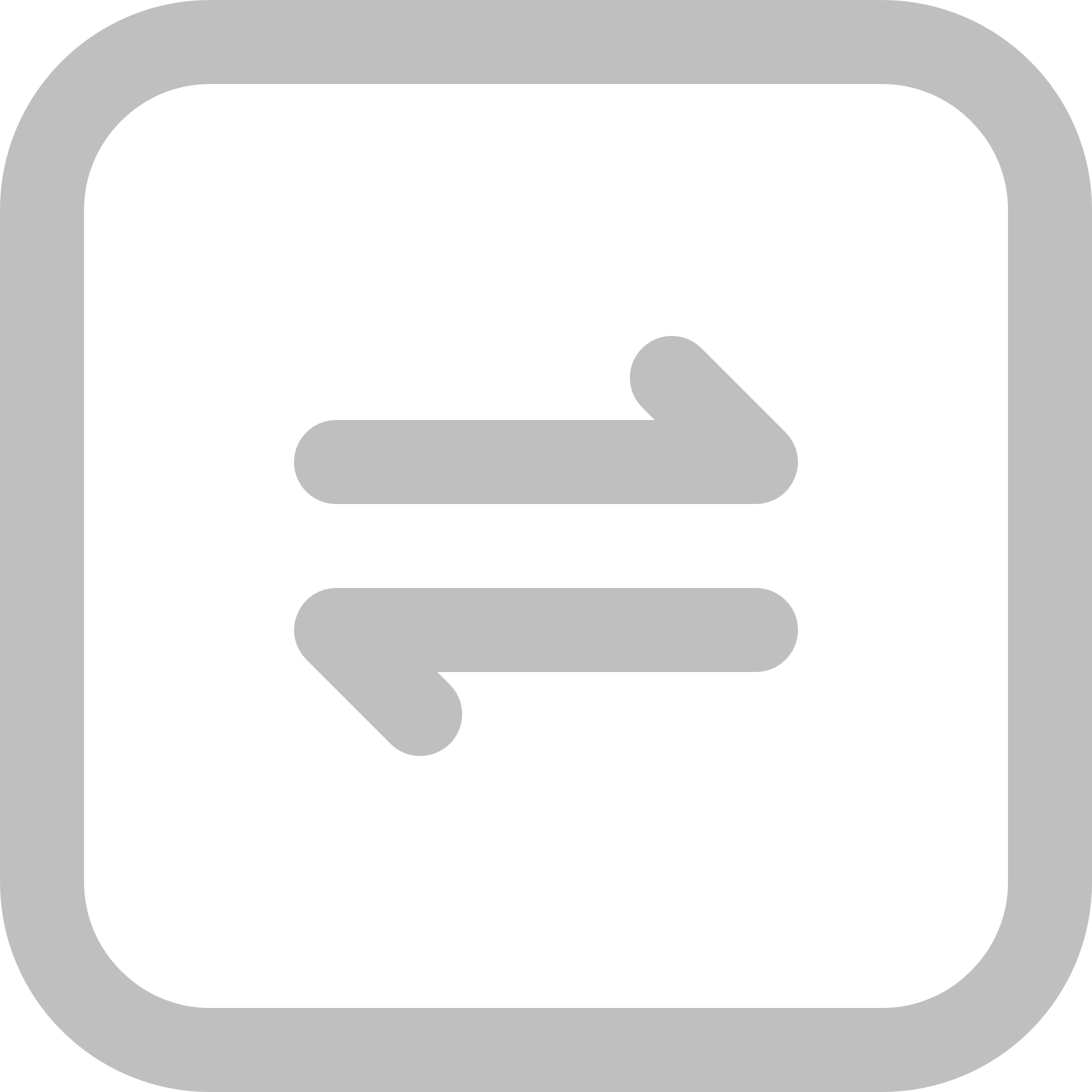 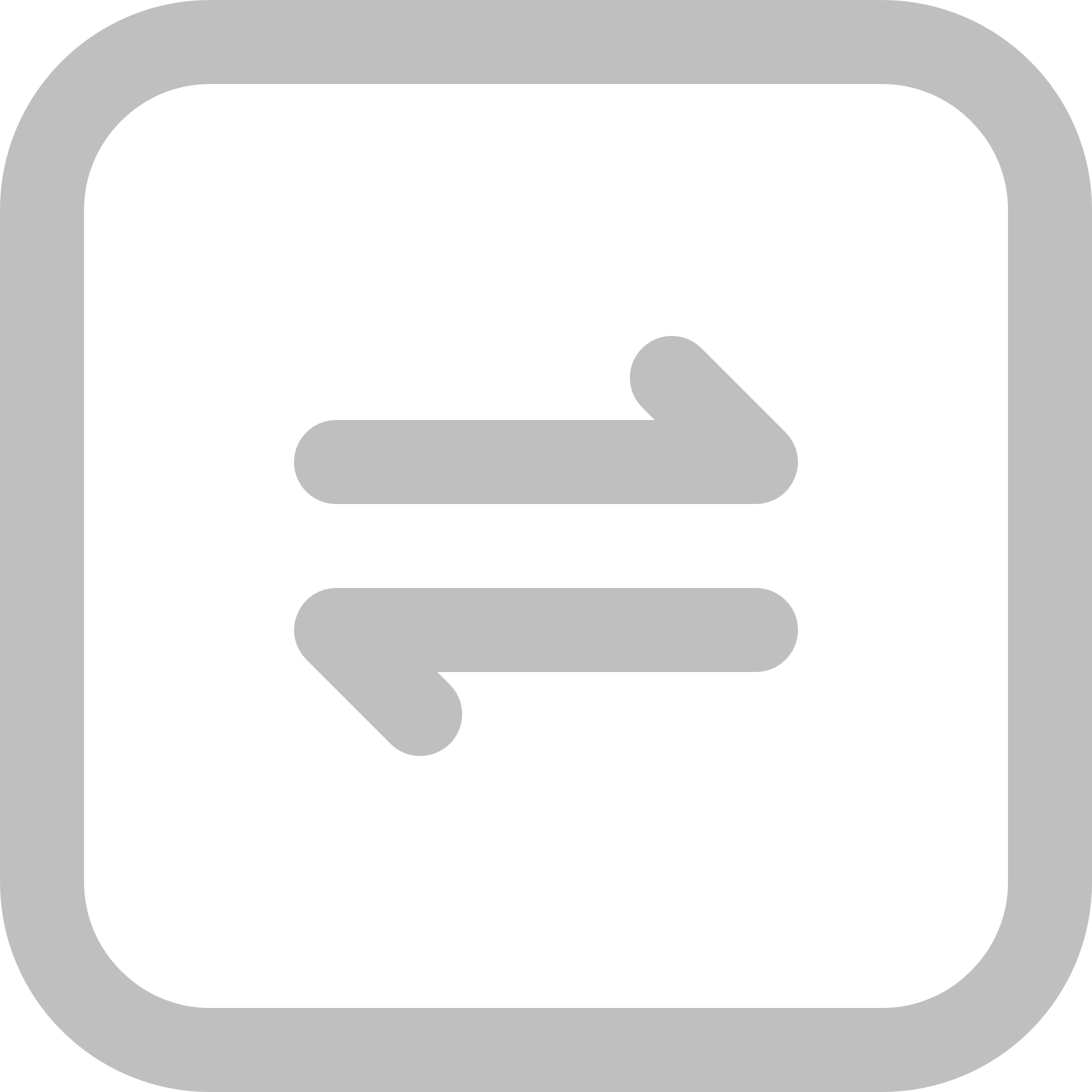 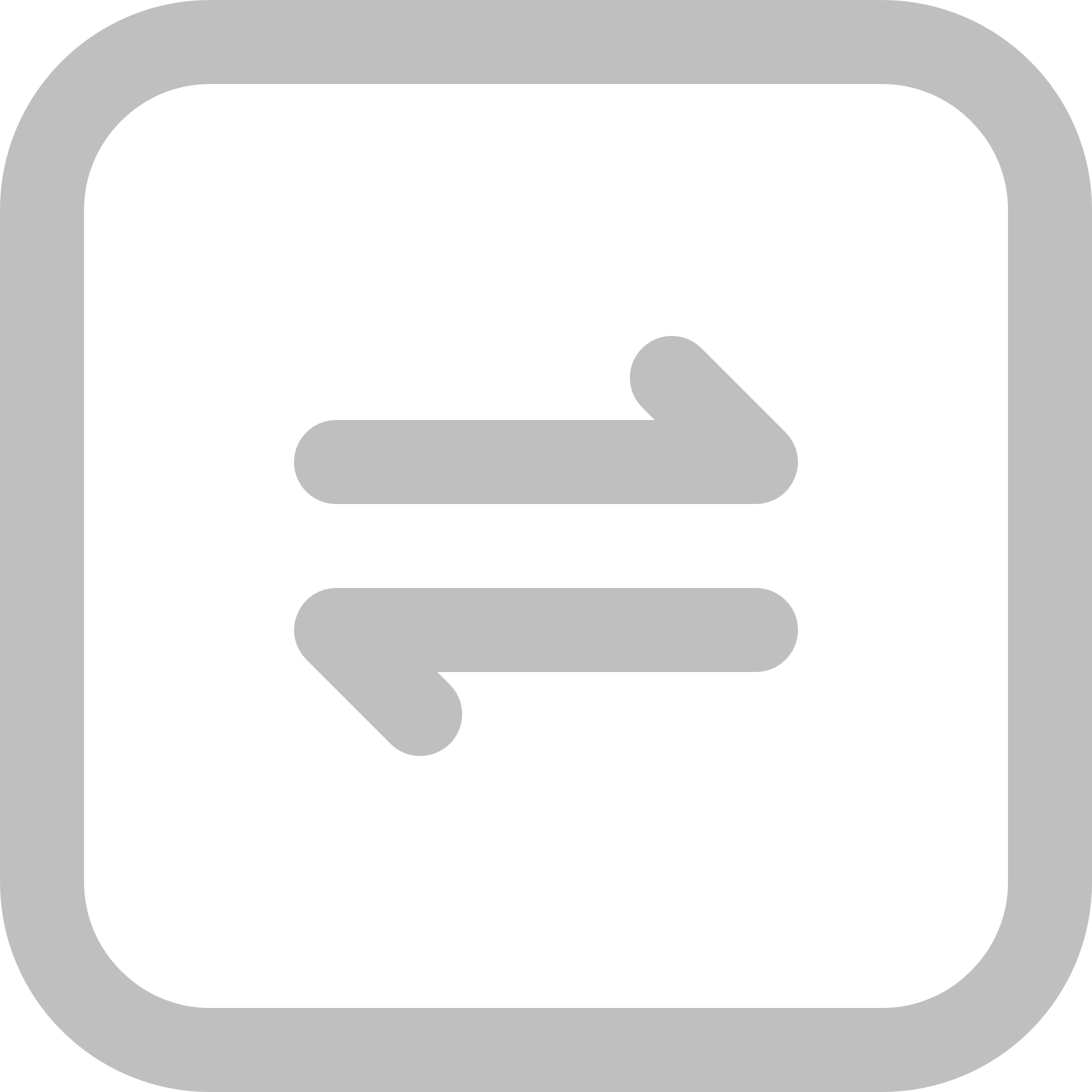 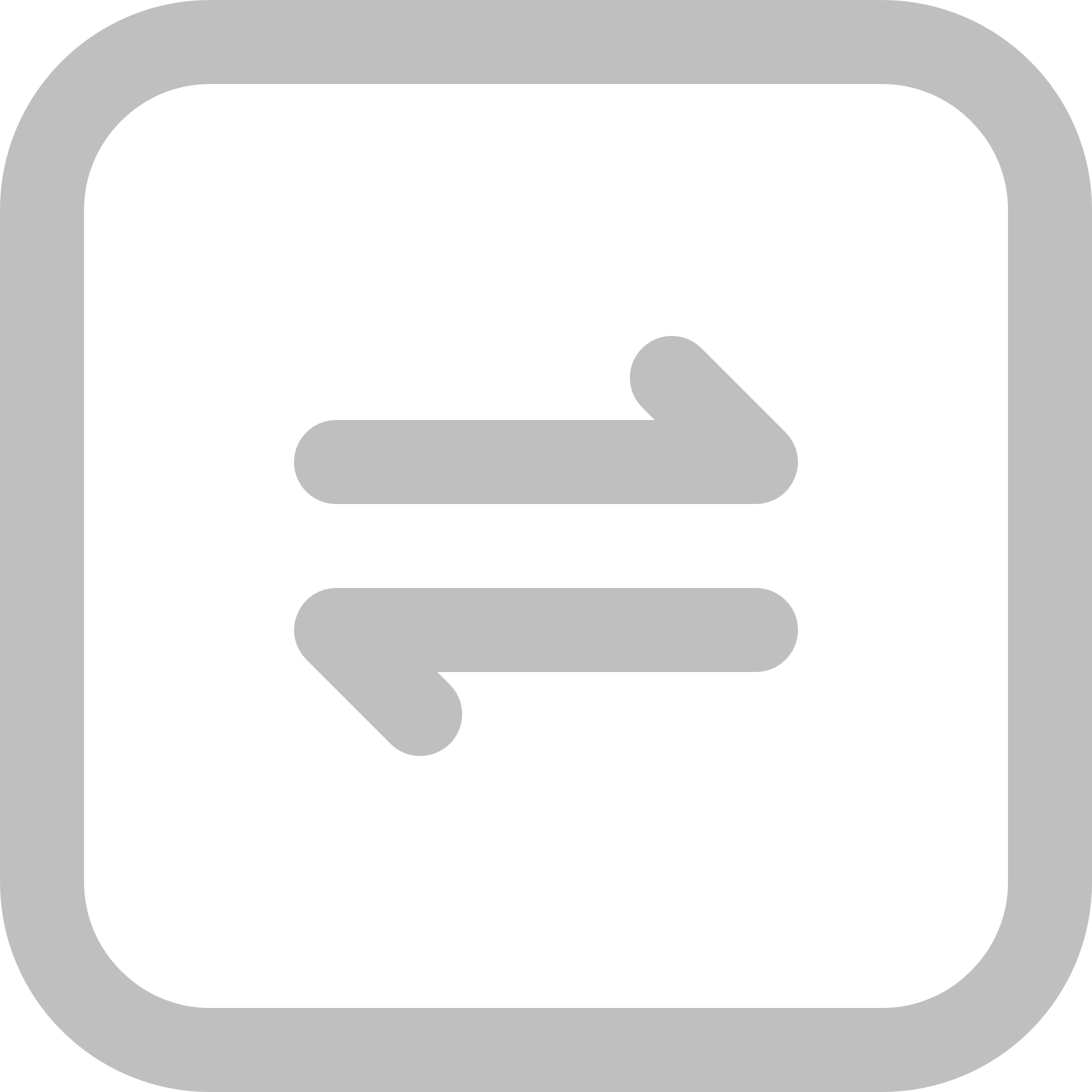 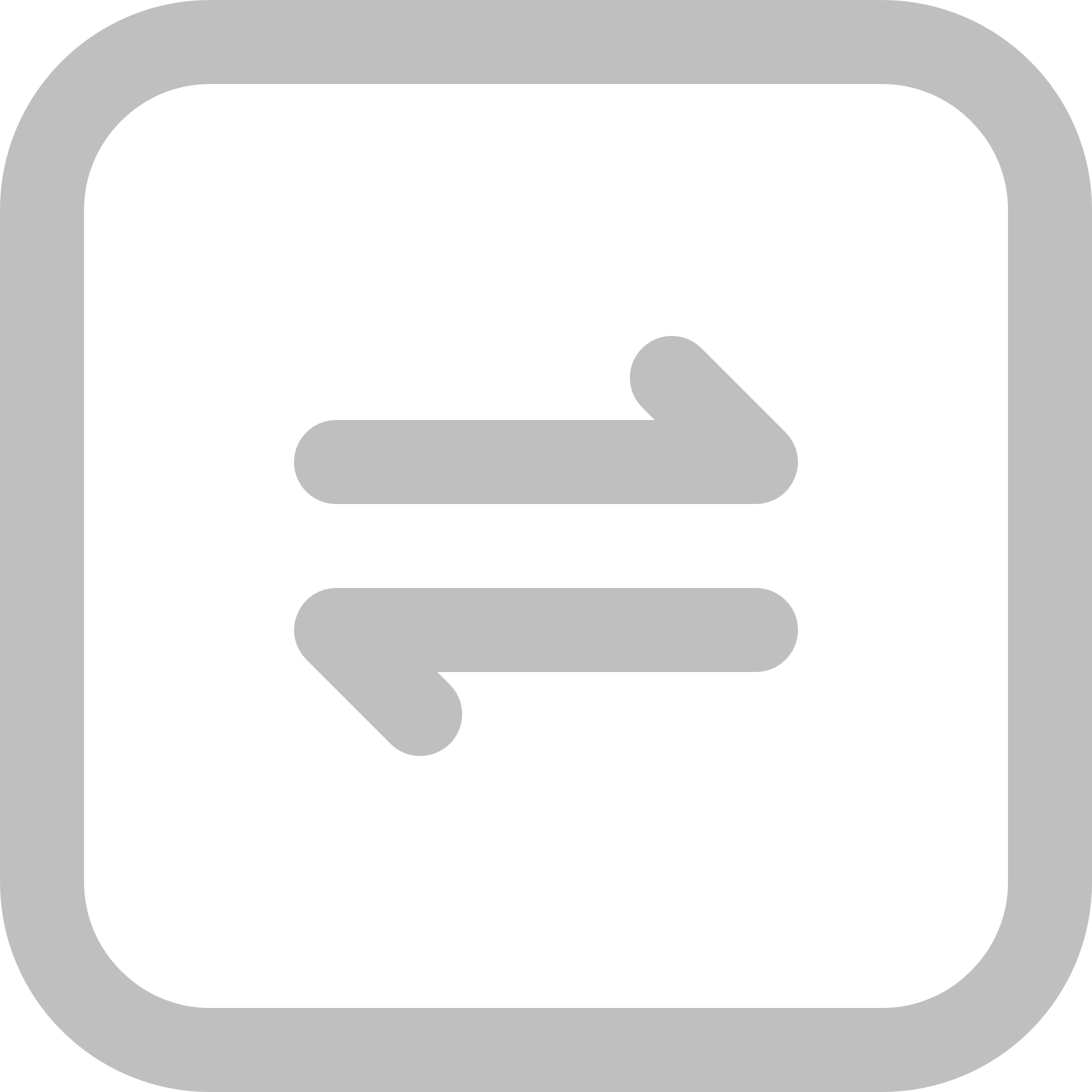 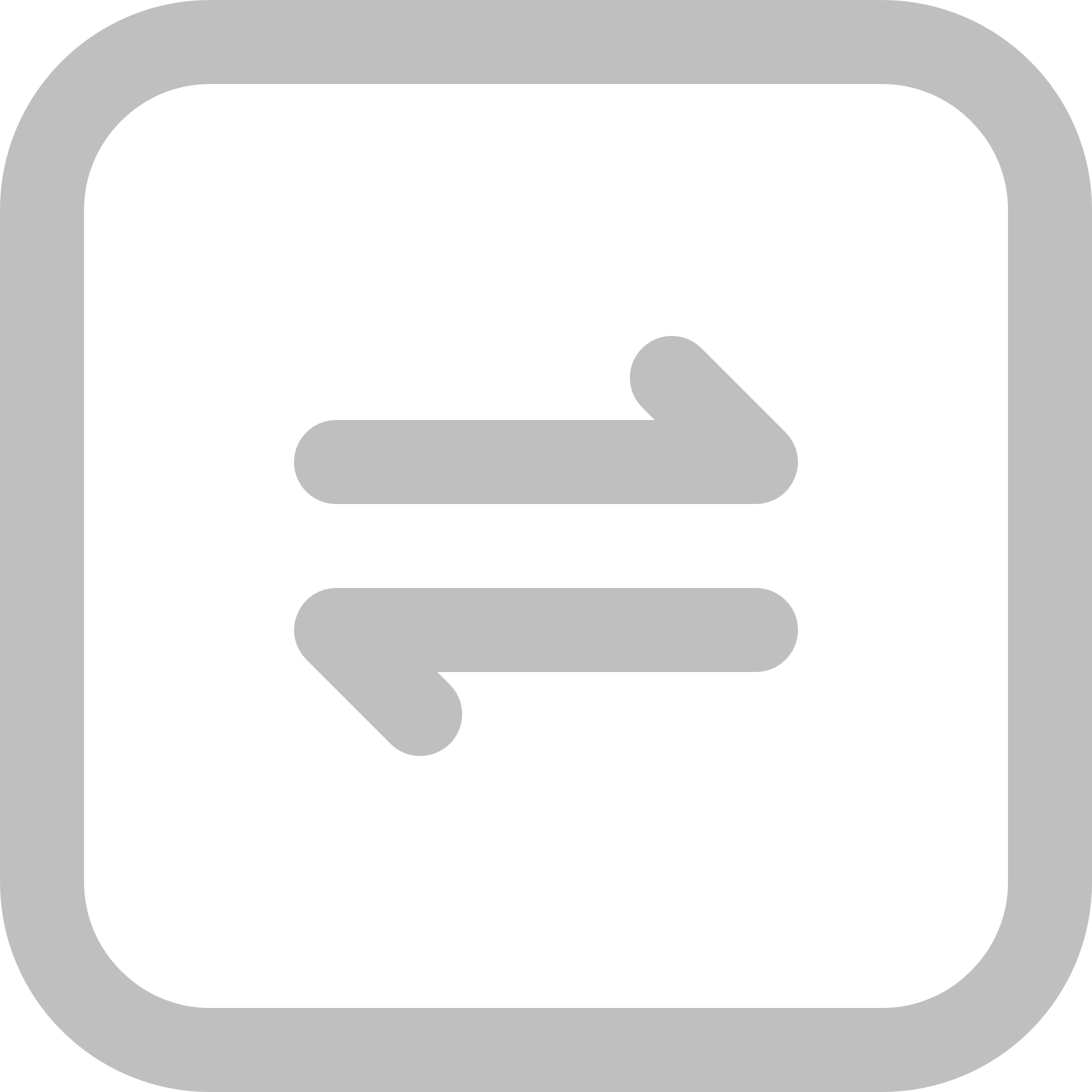 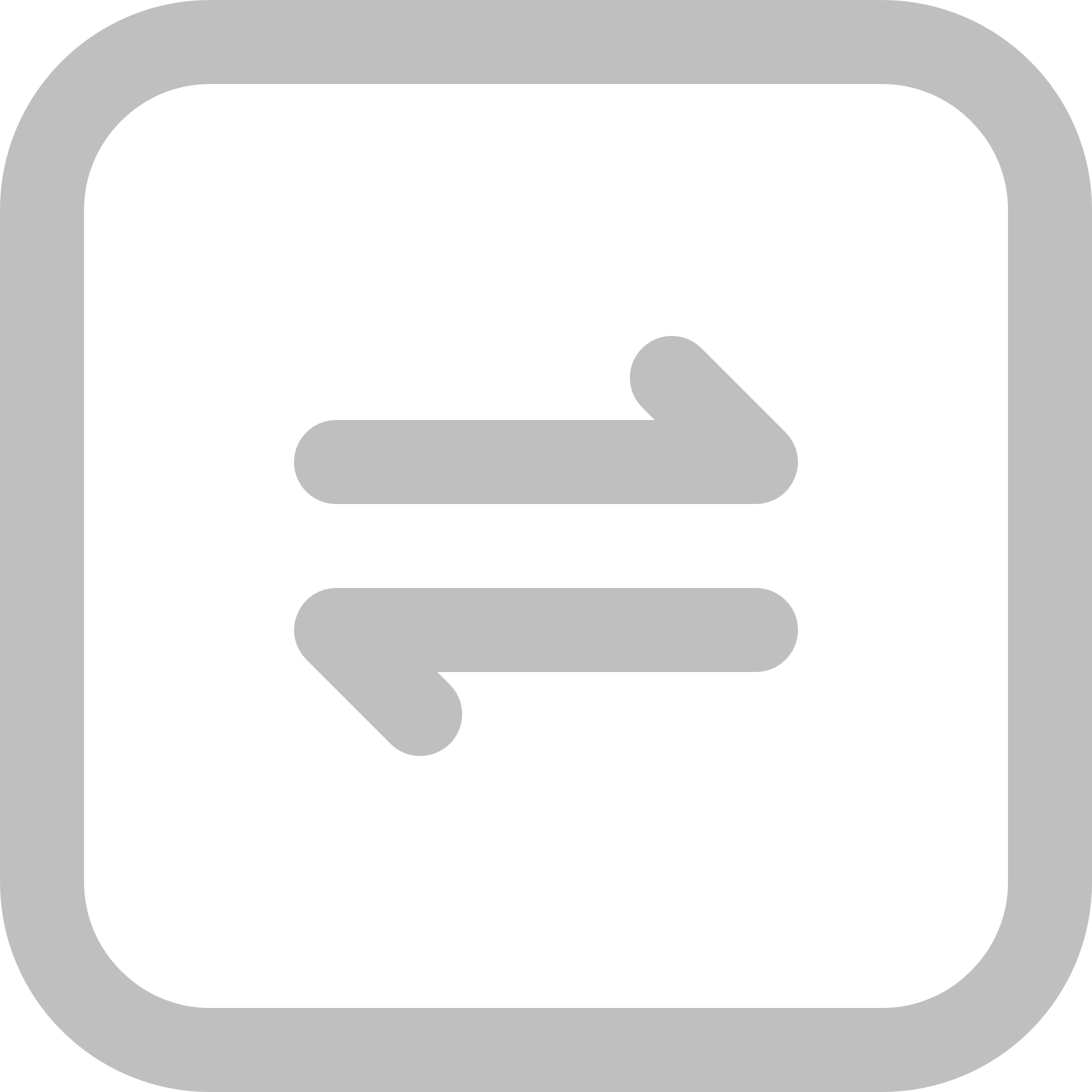 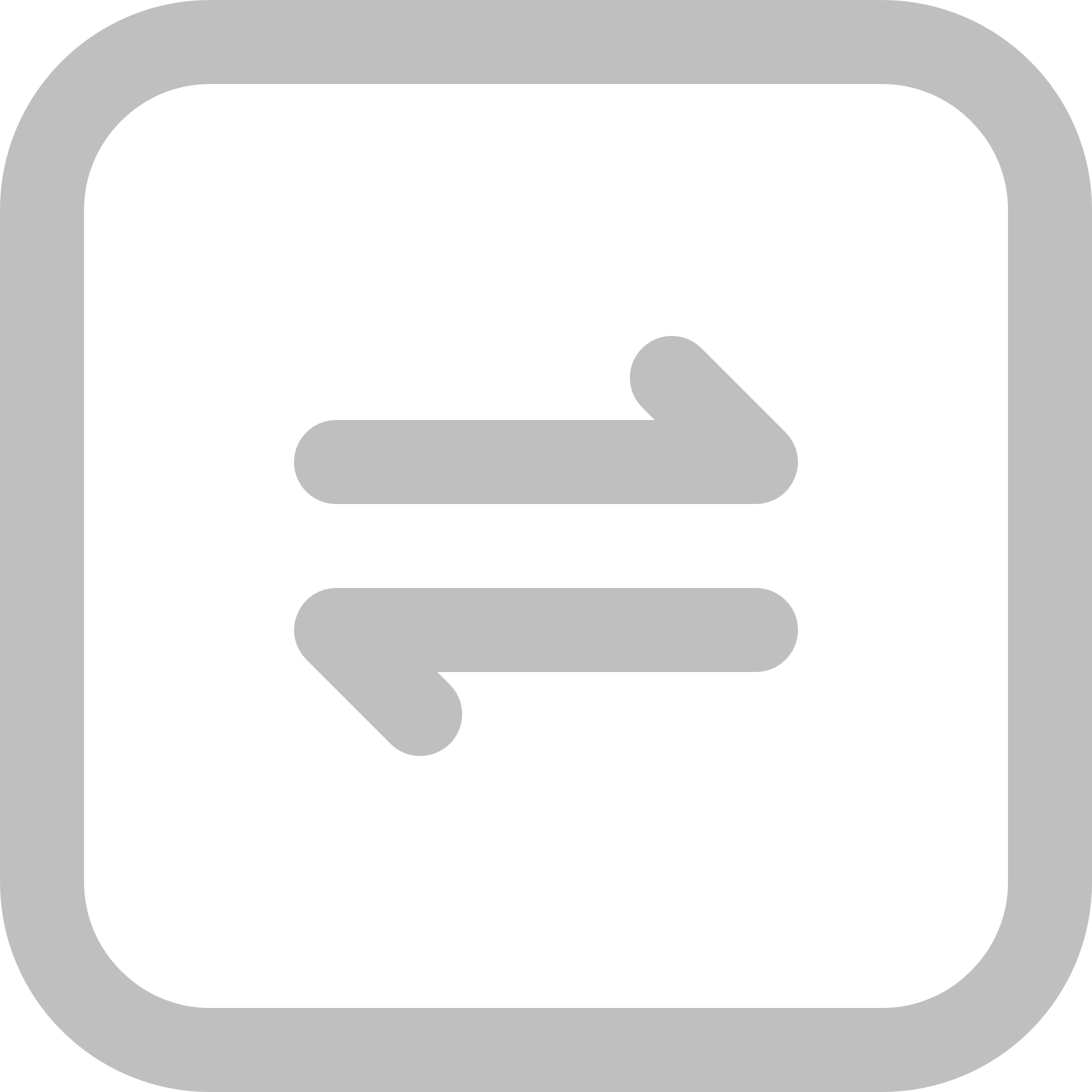 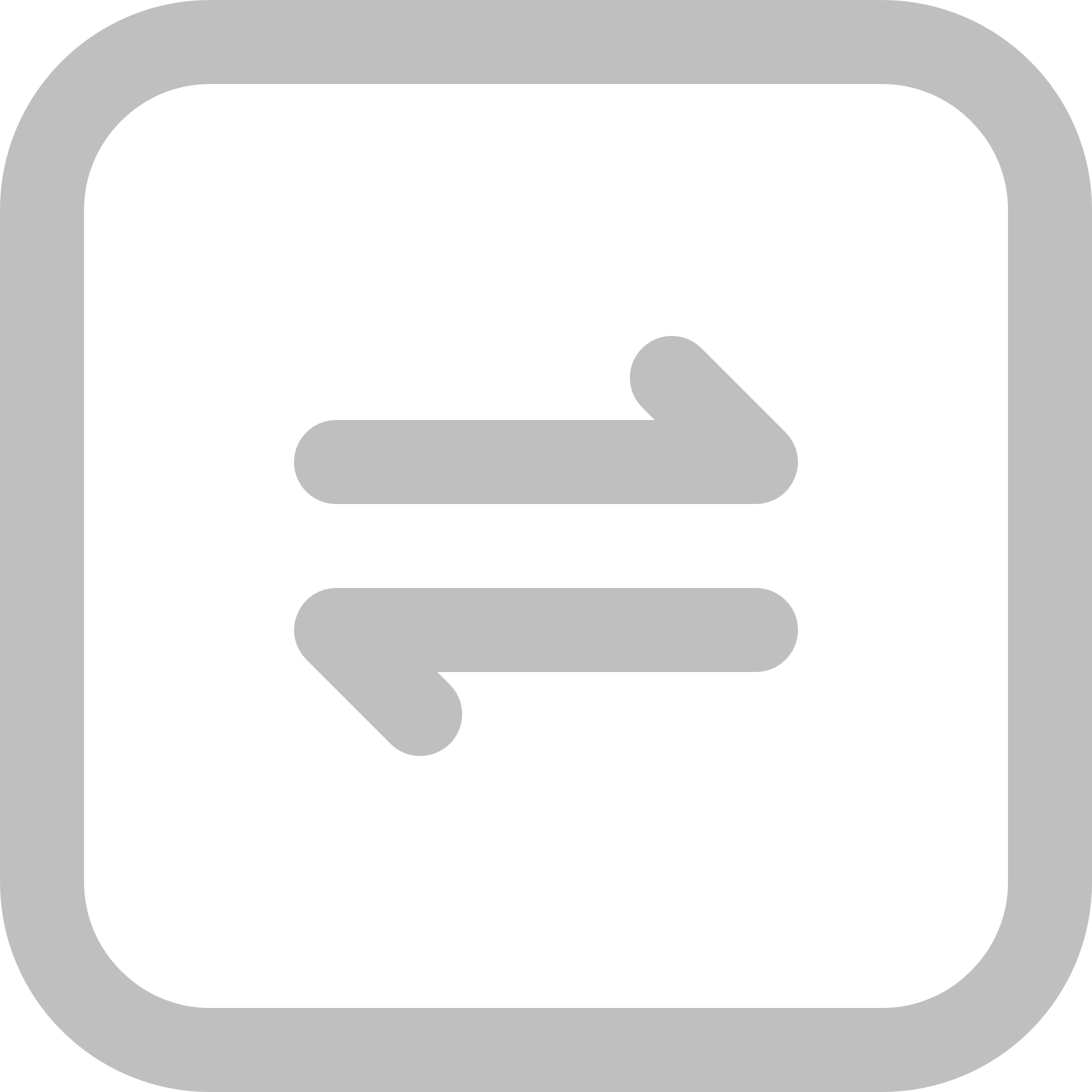 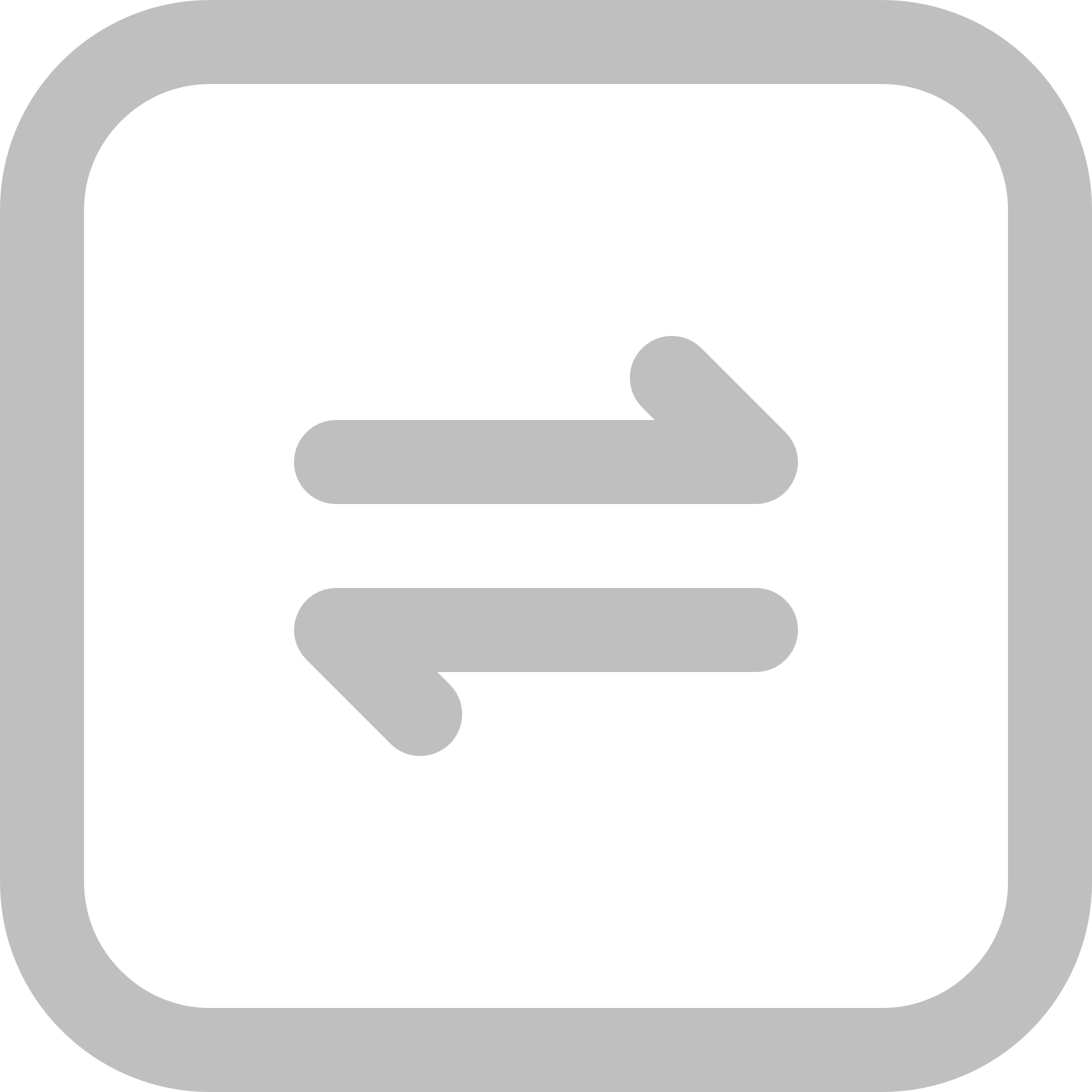 Average: 5000 tps 
Theoretical peak: 80,000 tps
Minimum: 30,000 tps 
Could require 100,000 tps
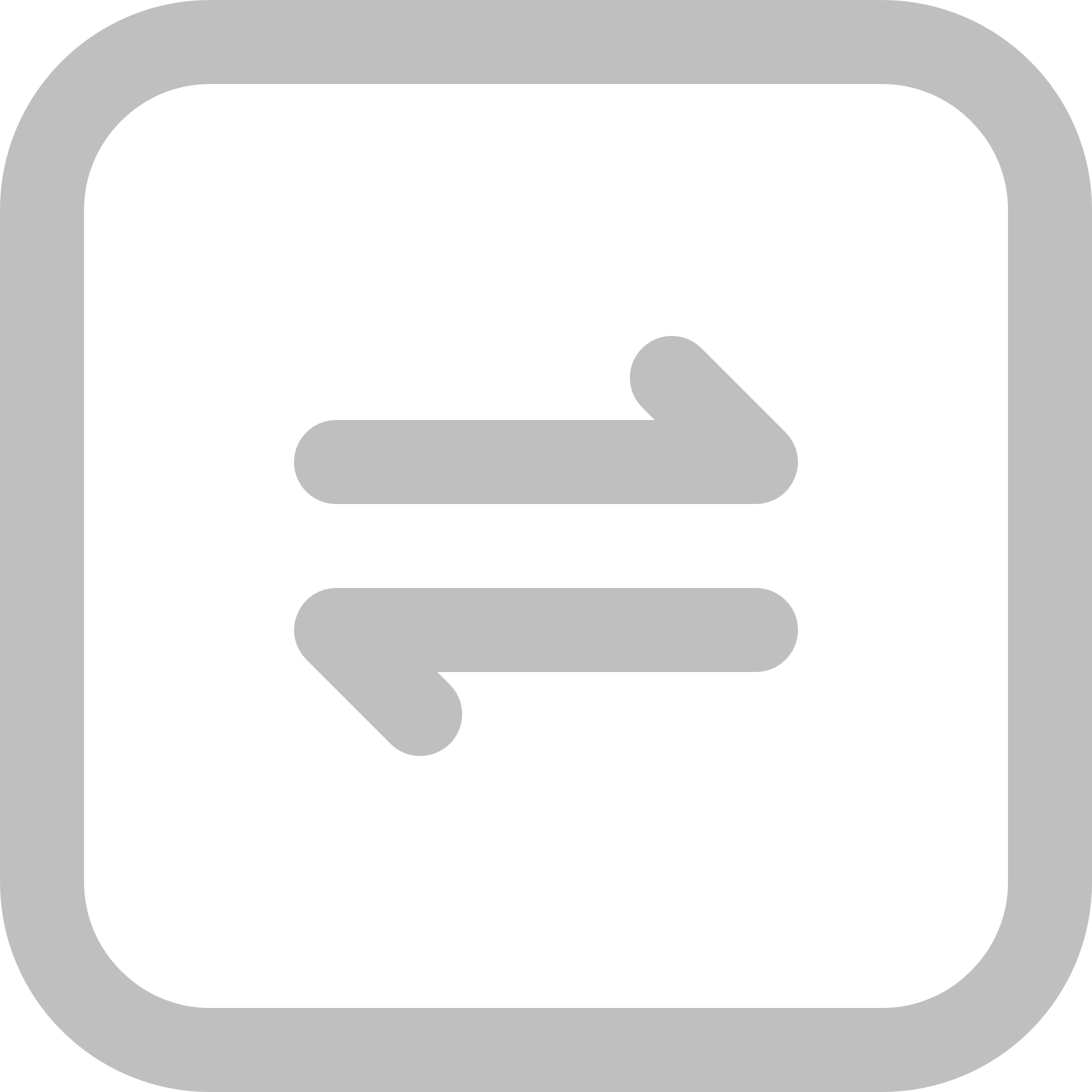 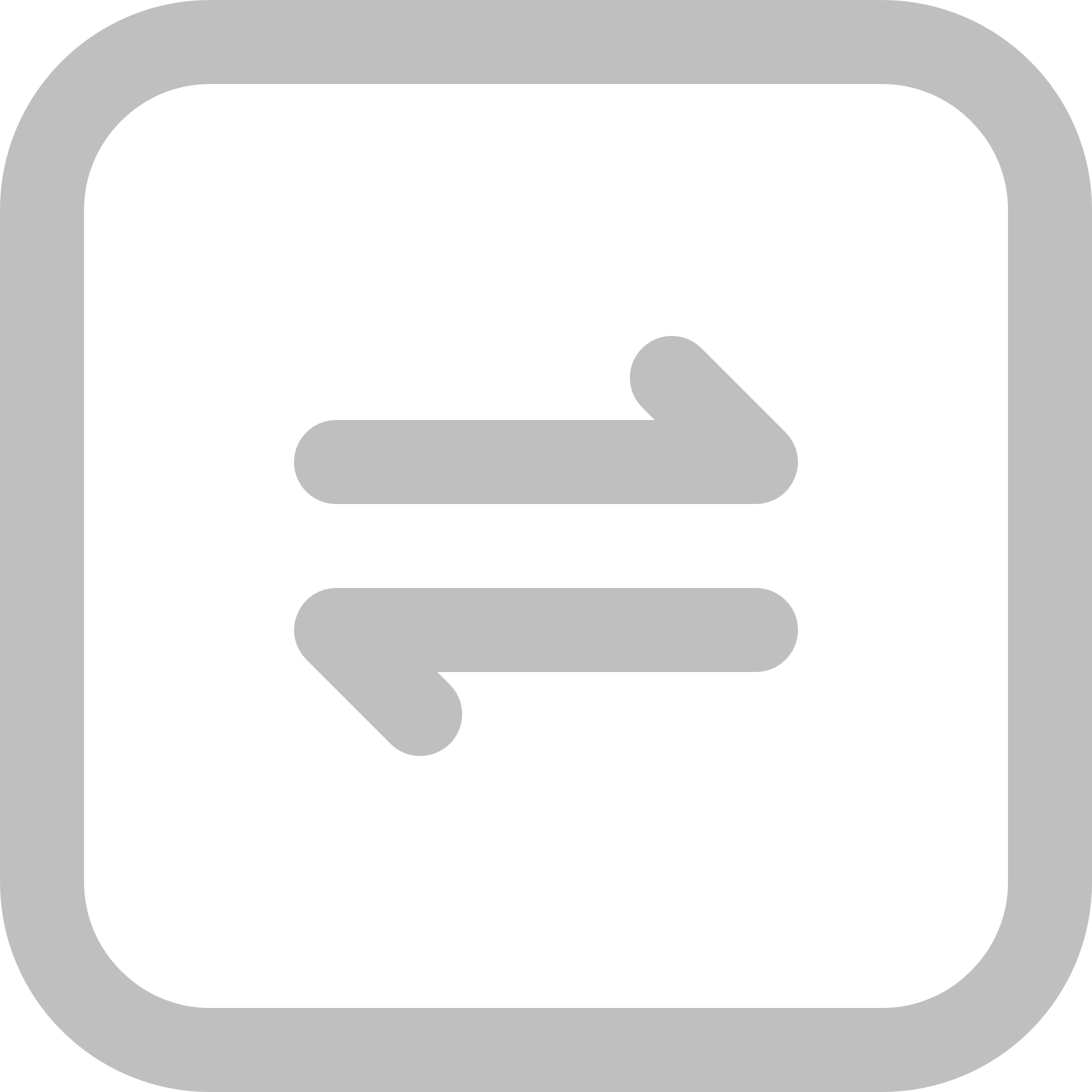 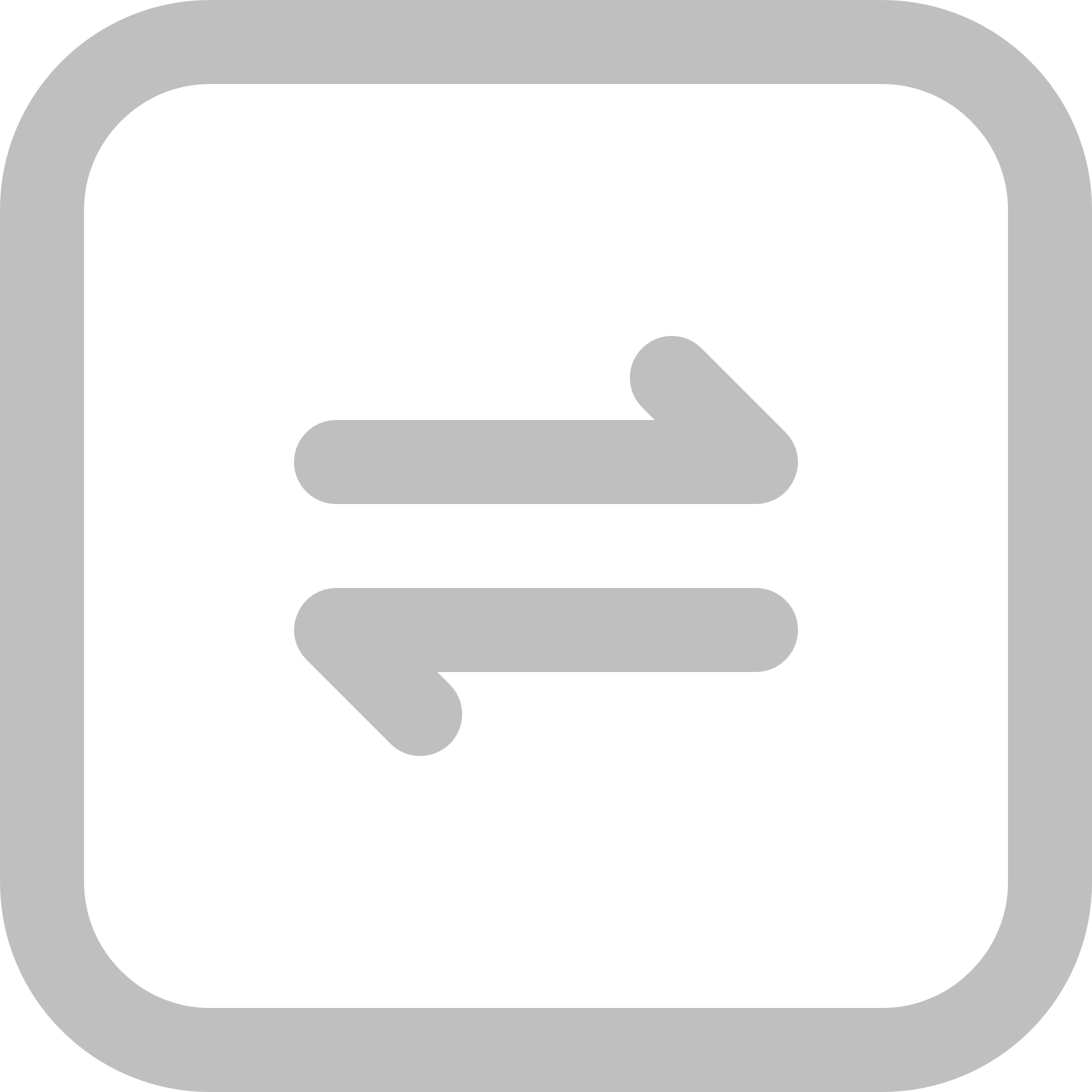 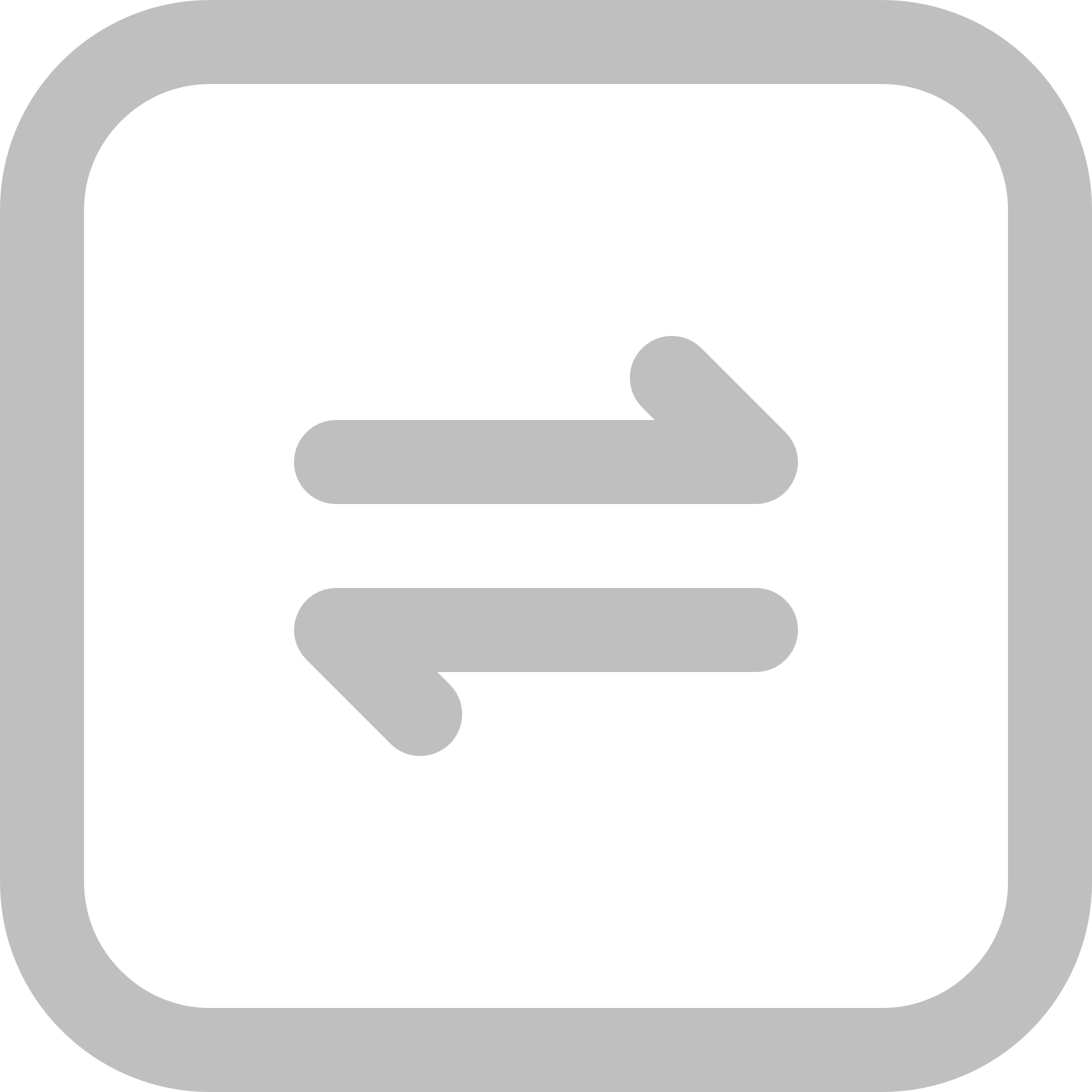 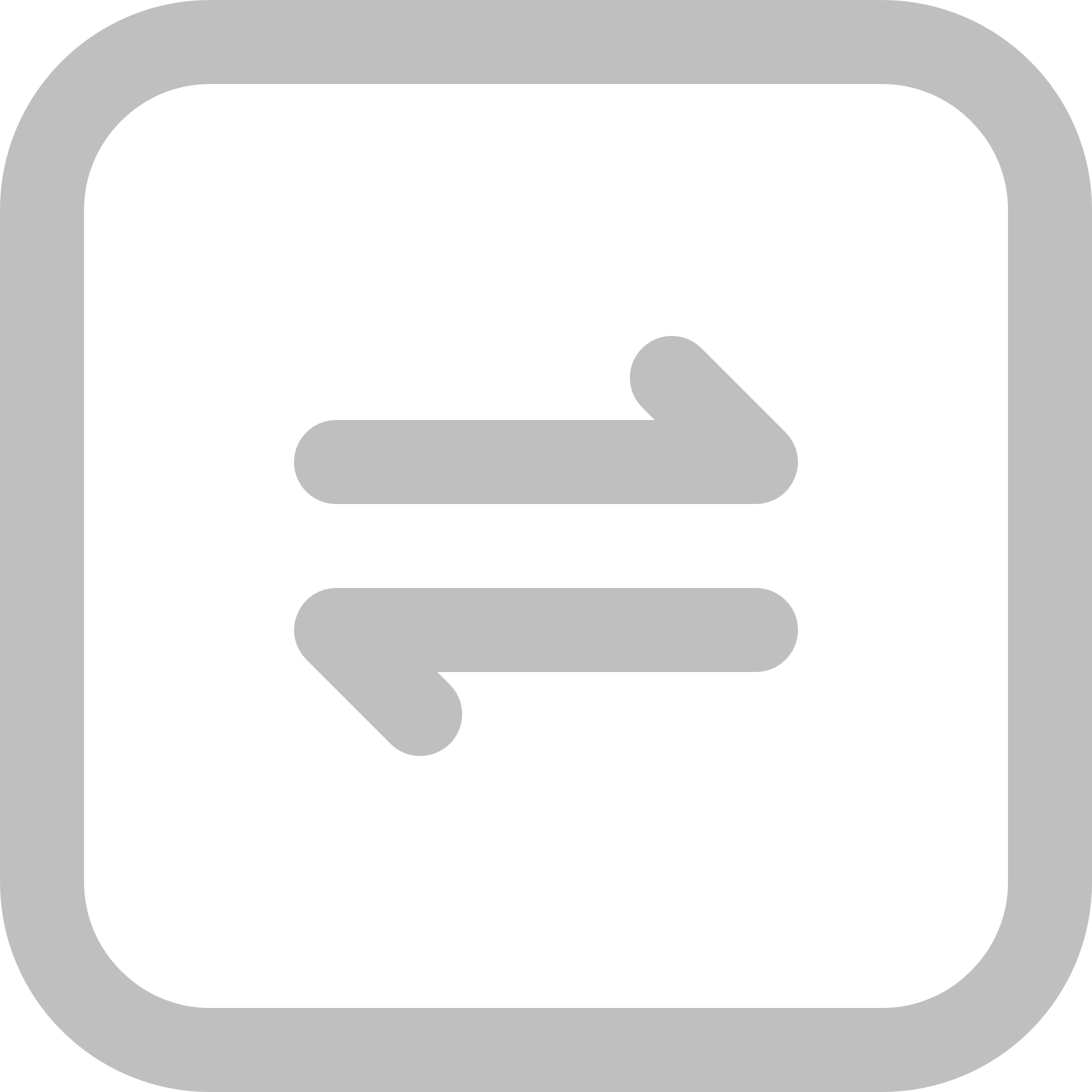 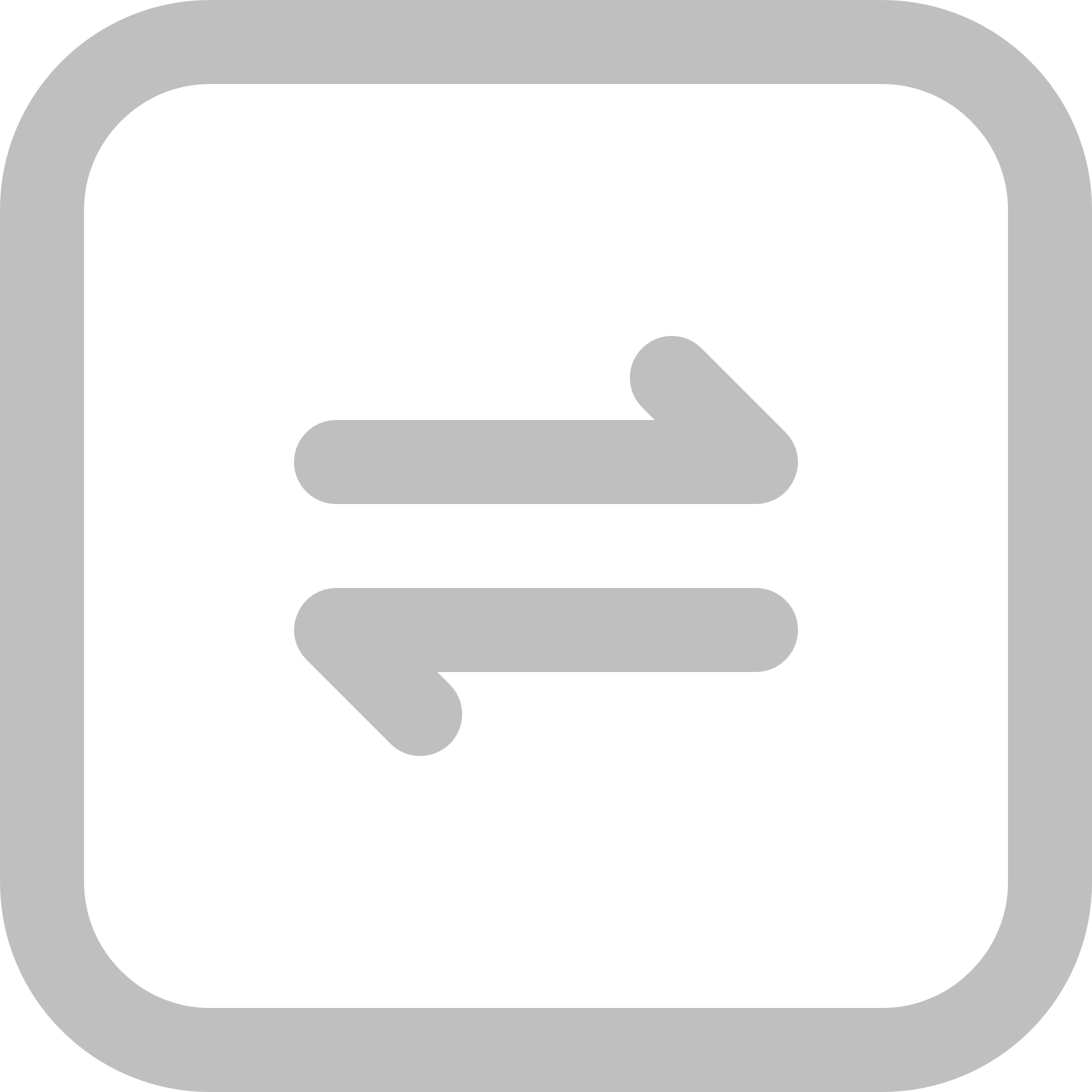 tps = transactions per second
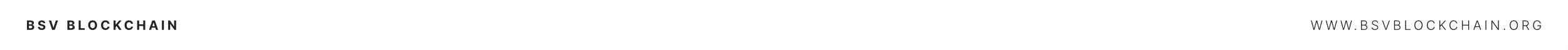 Teranode
Our first attempt​
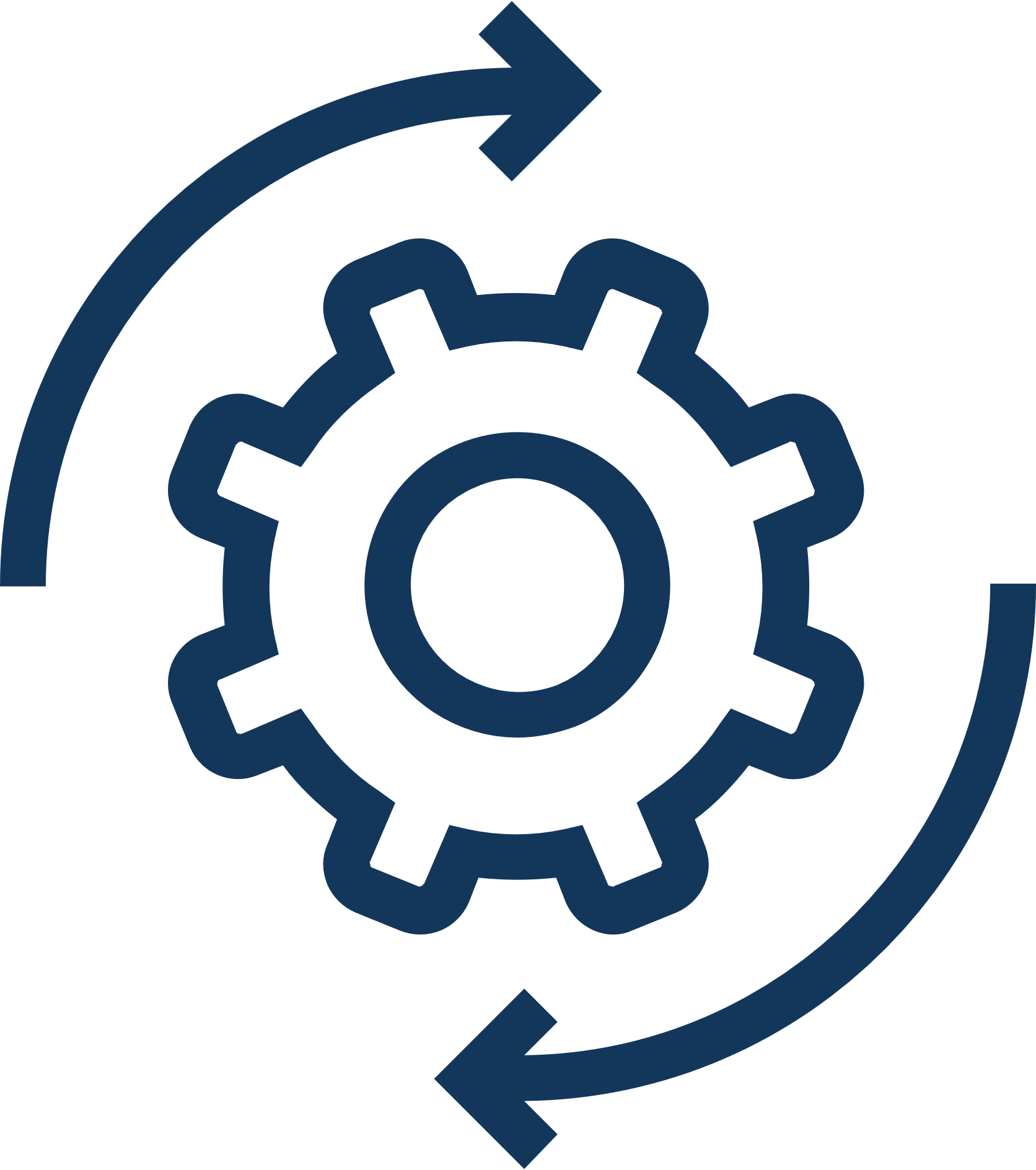 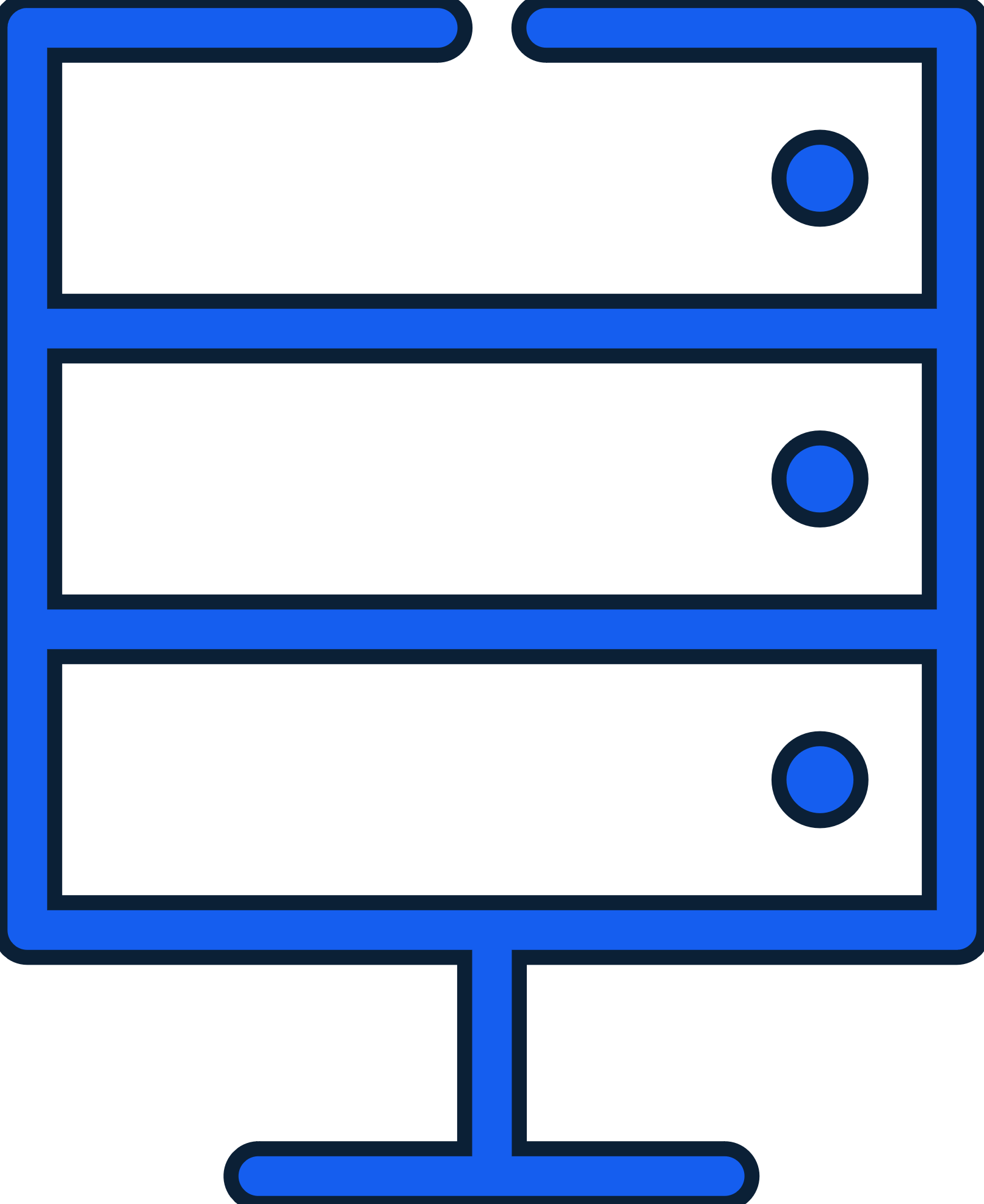 Block assembly
RPC
Transaction validation
Conflicting transactions
Mempool
Block validation
Valid or invalid block decision
BSN
Chain tracker
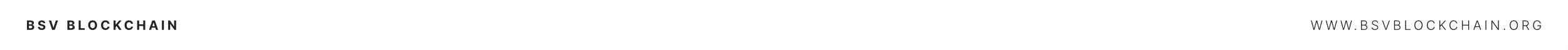 Our first attempt​
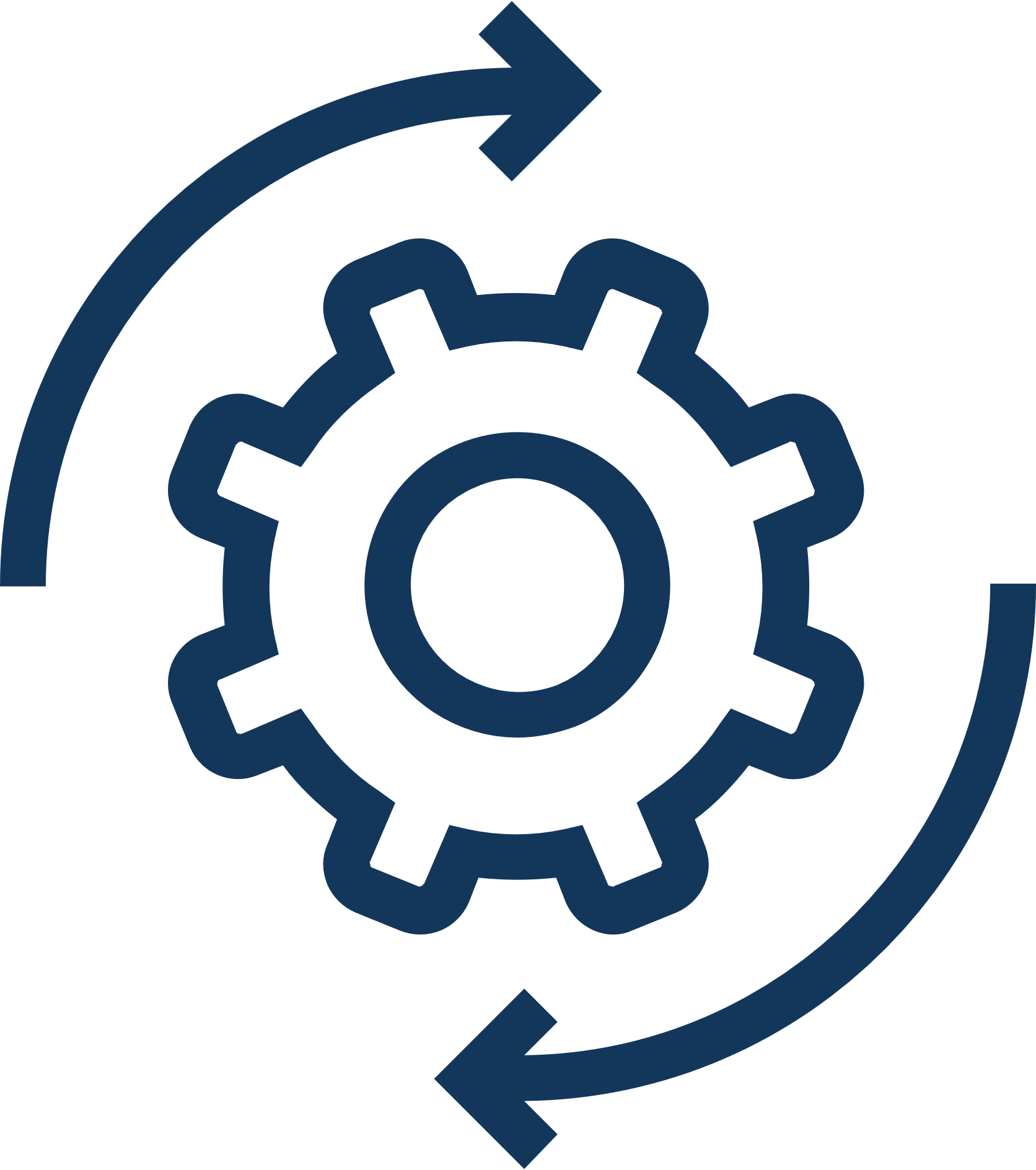 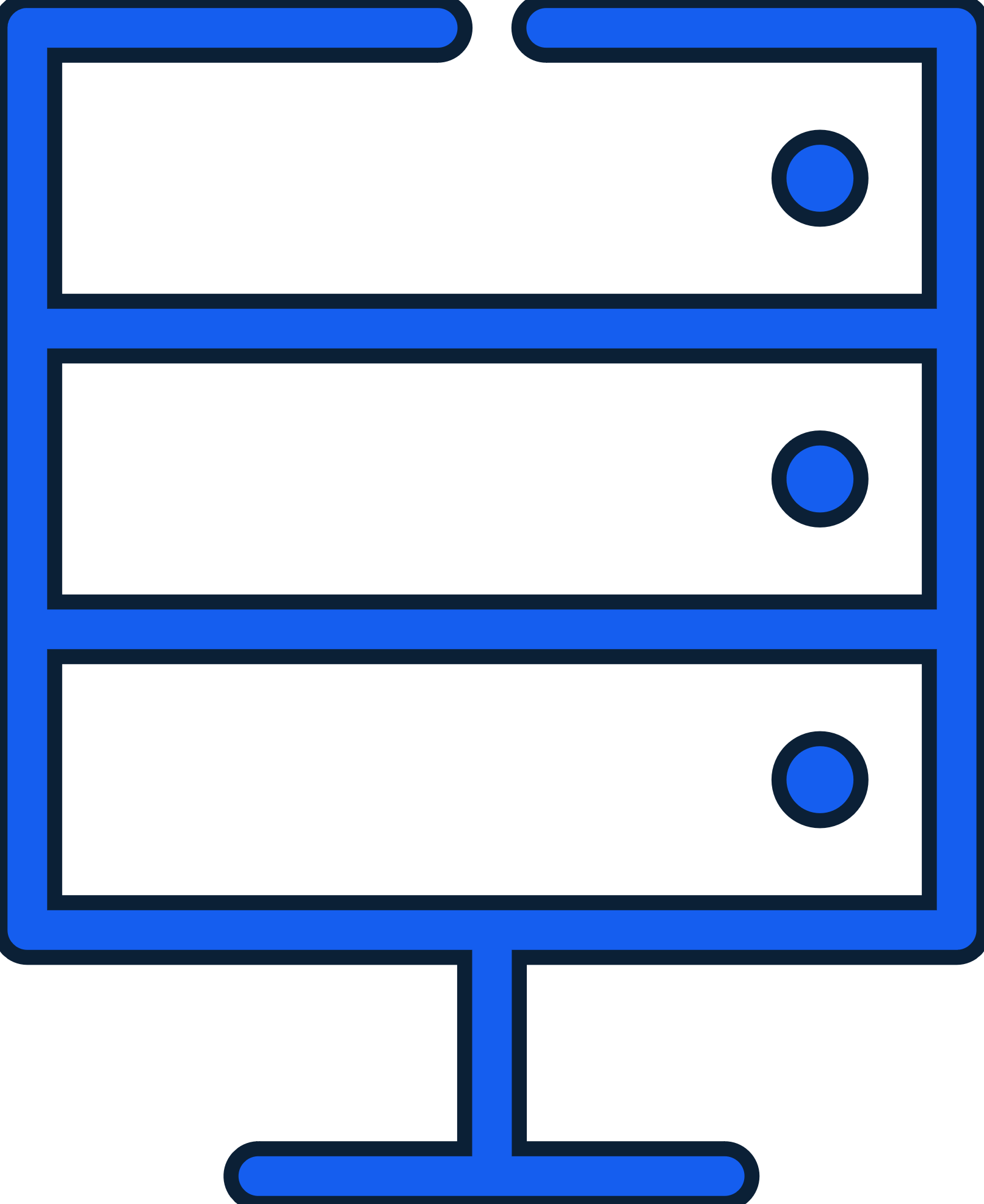 Block assembly
RPC
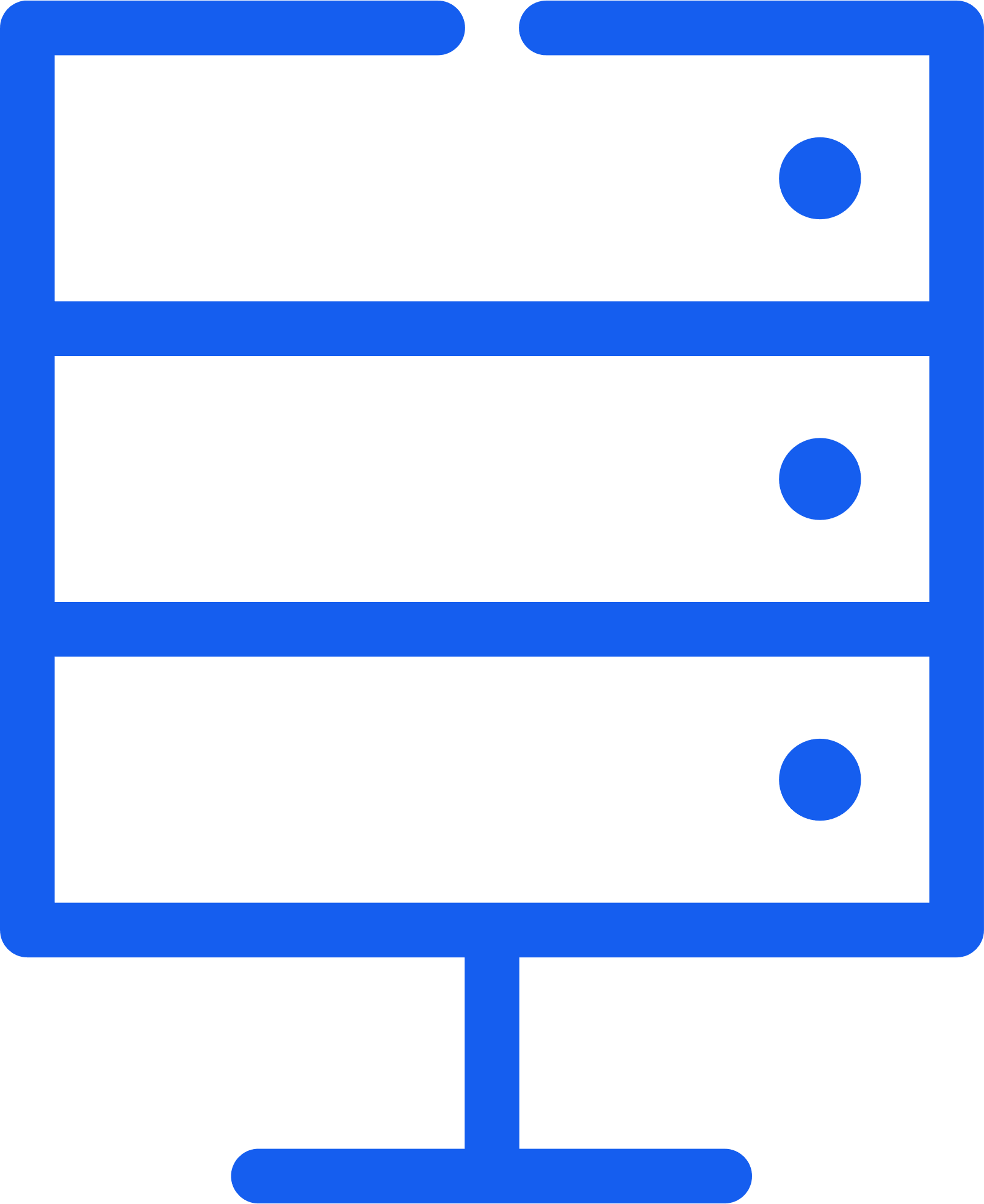 Transaction validation
Conflicting transactions
Mempool
Mempool
Block validation
Valid or invalid block decision
BSN
Chain tracker
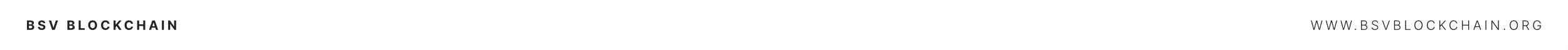 Teranode Evolution​
Current blockchain ​
Development​
Teranode Unbounded
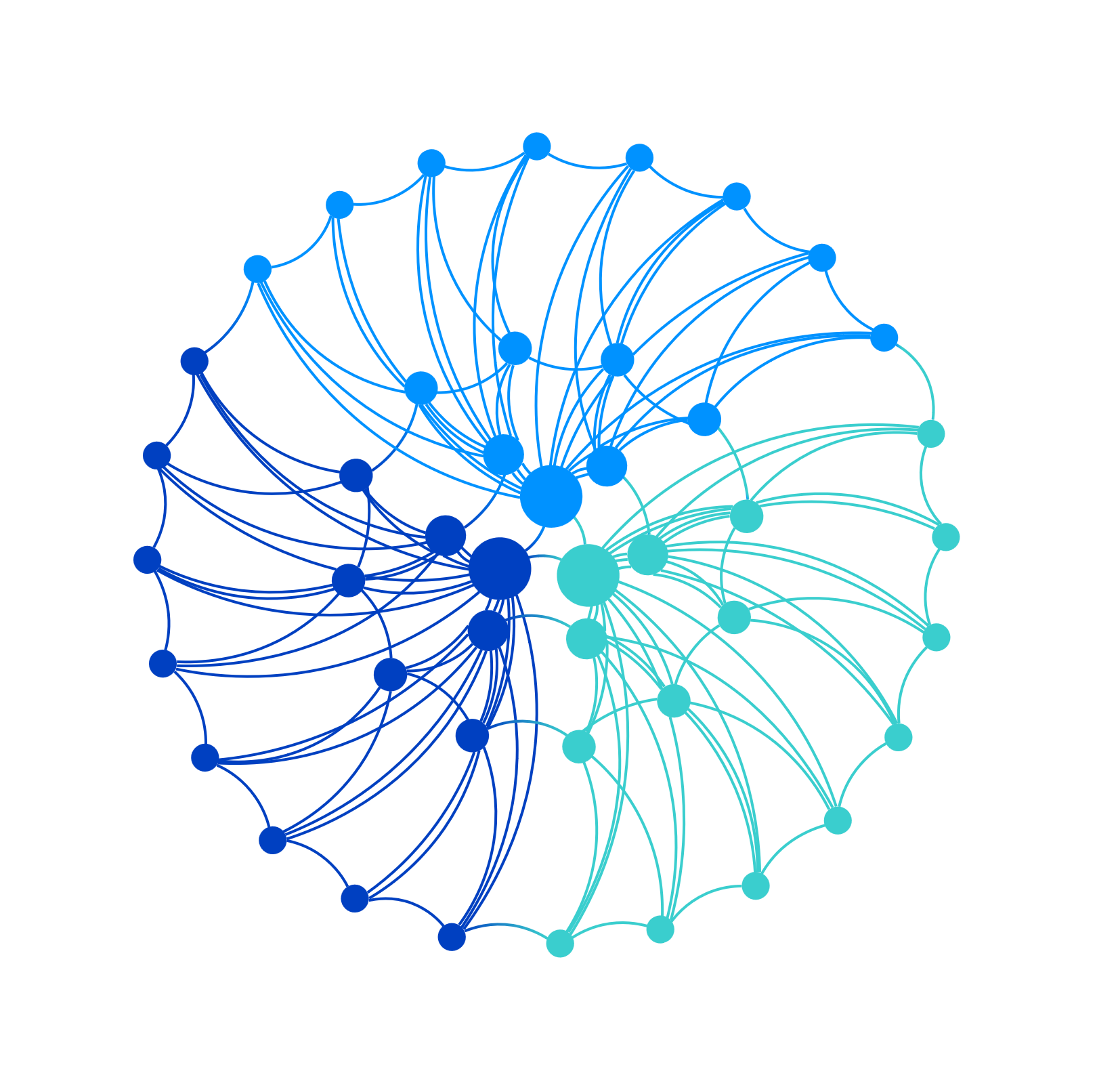 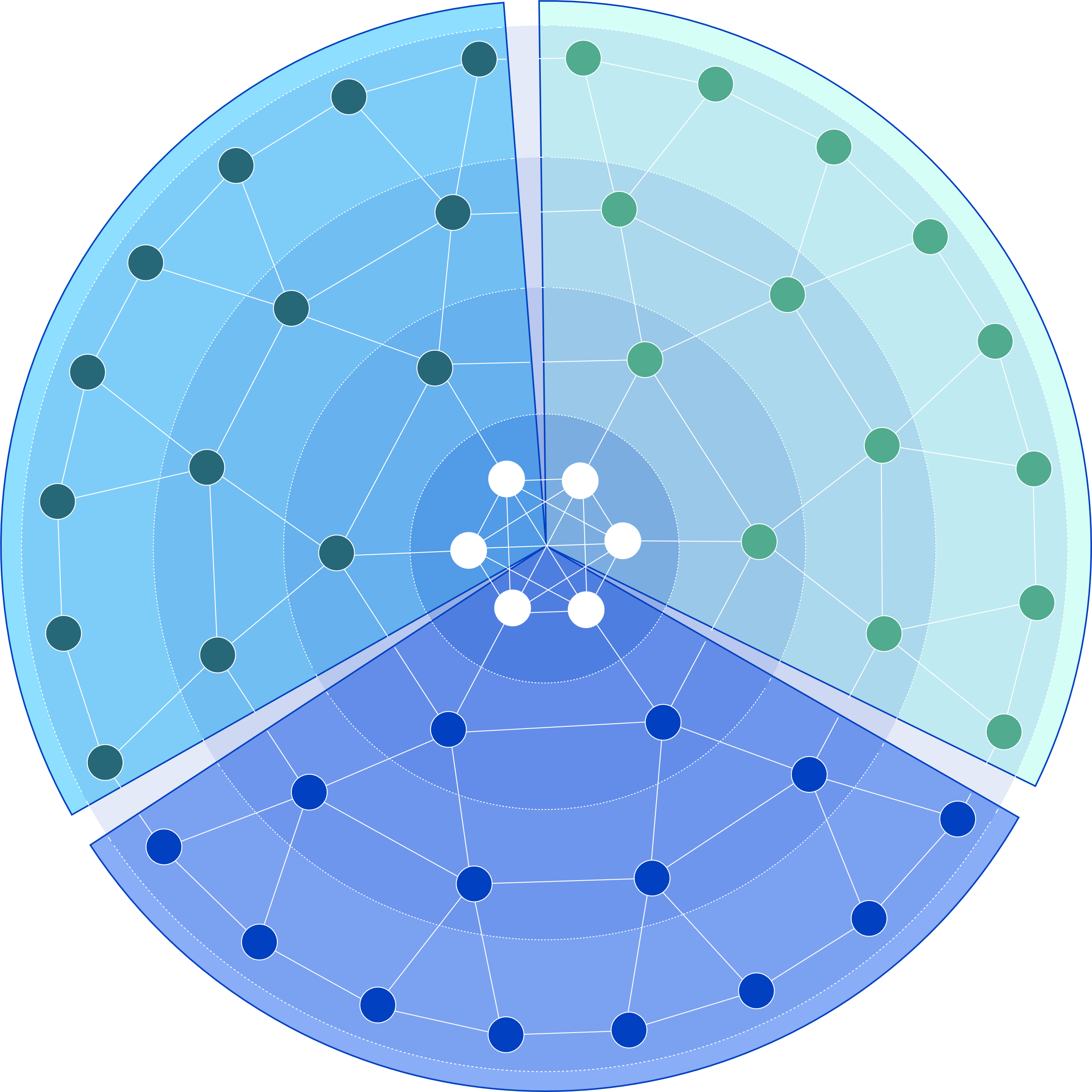 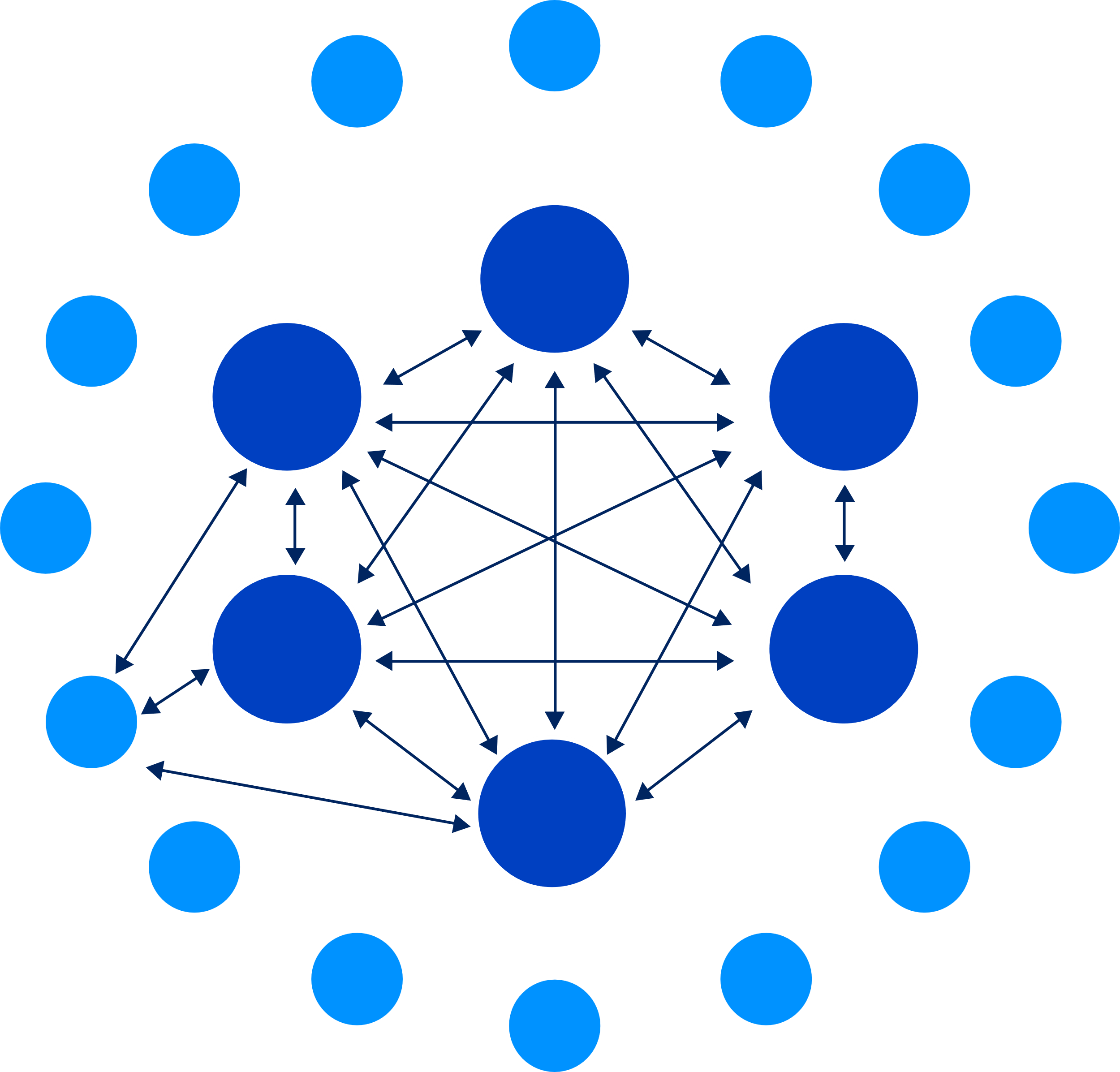 Two layers
Monolithic nodes
Separate functions
Overlay networks
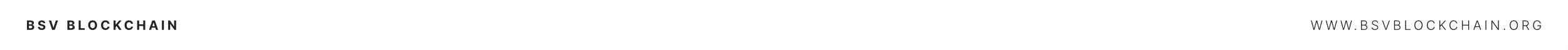 Teranode Unbounded
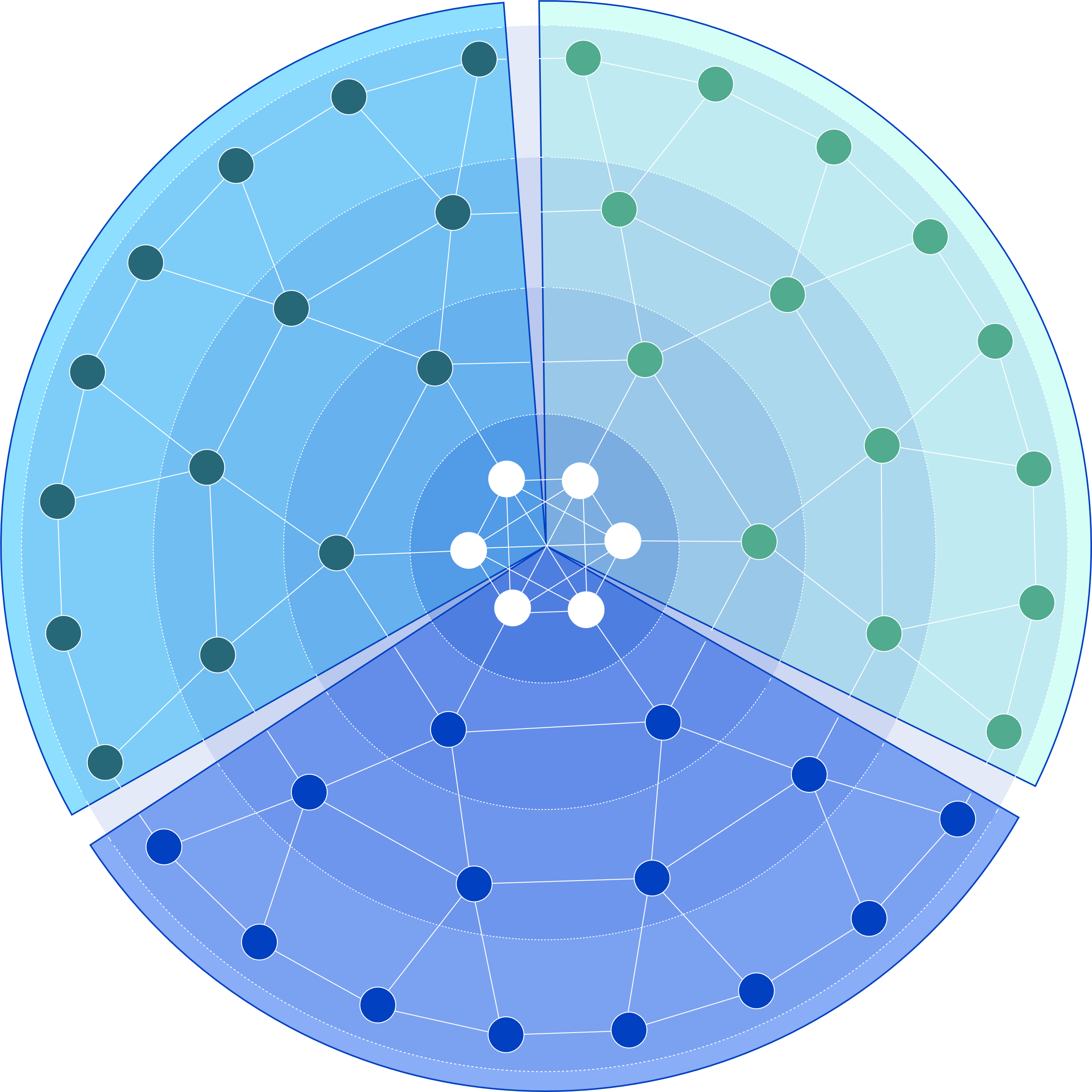 SPV​ ​
simplified payment ​
verification​
Specialization 
of nodes and functions​
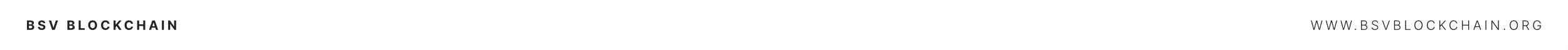 Teranode Unbounded
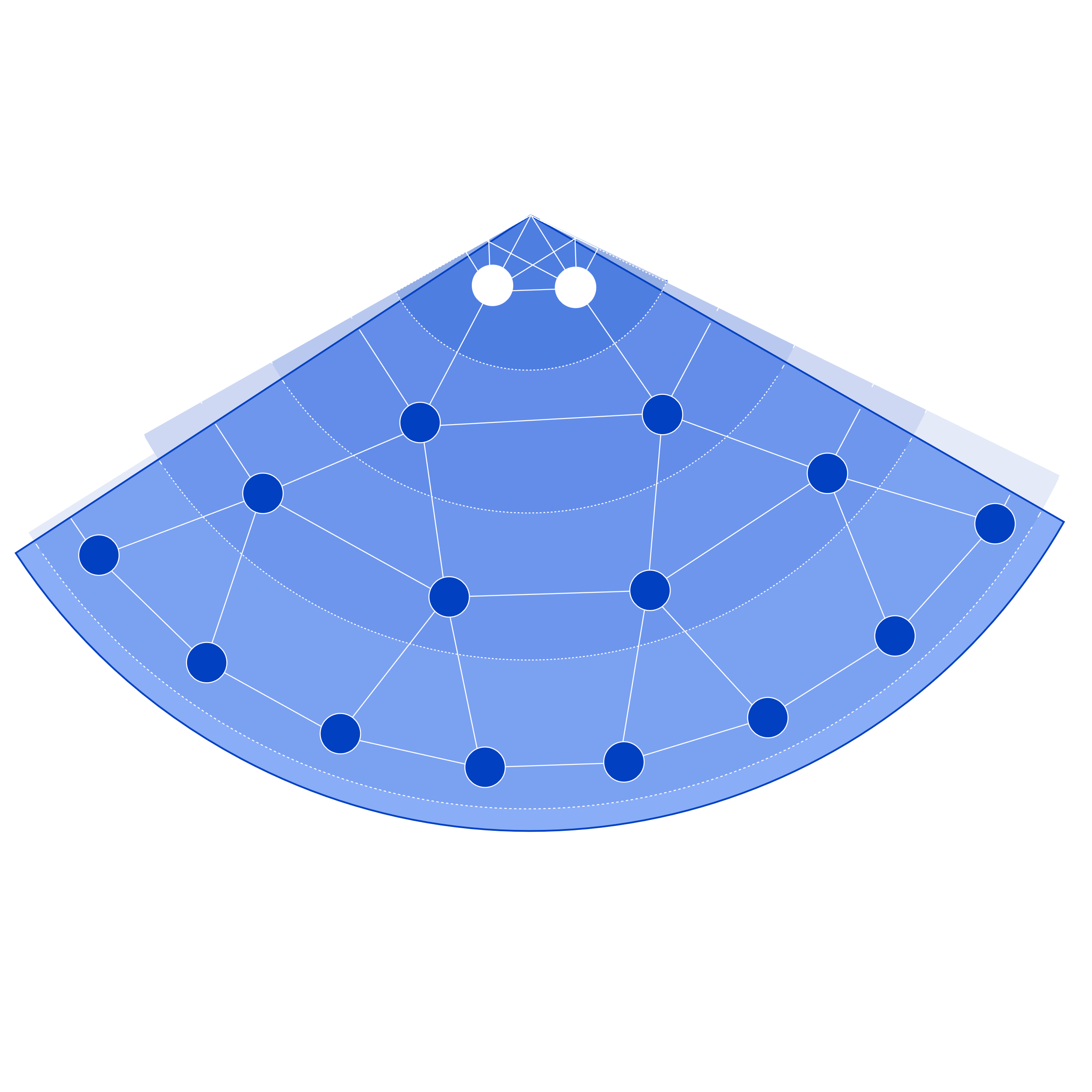 Node
adds blocks
Specialized node
performs node functions
Overlay node
e.g. bank node
SPV wallet
Specialization 
of nodes and functions​
edge-to-edge
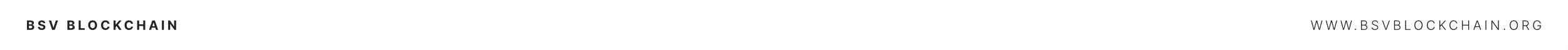 Teranode Unbounded
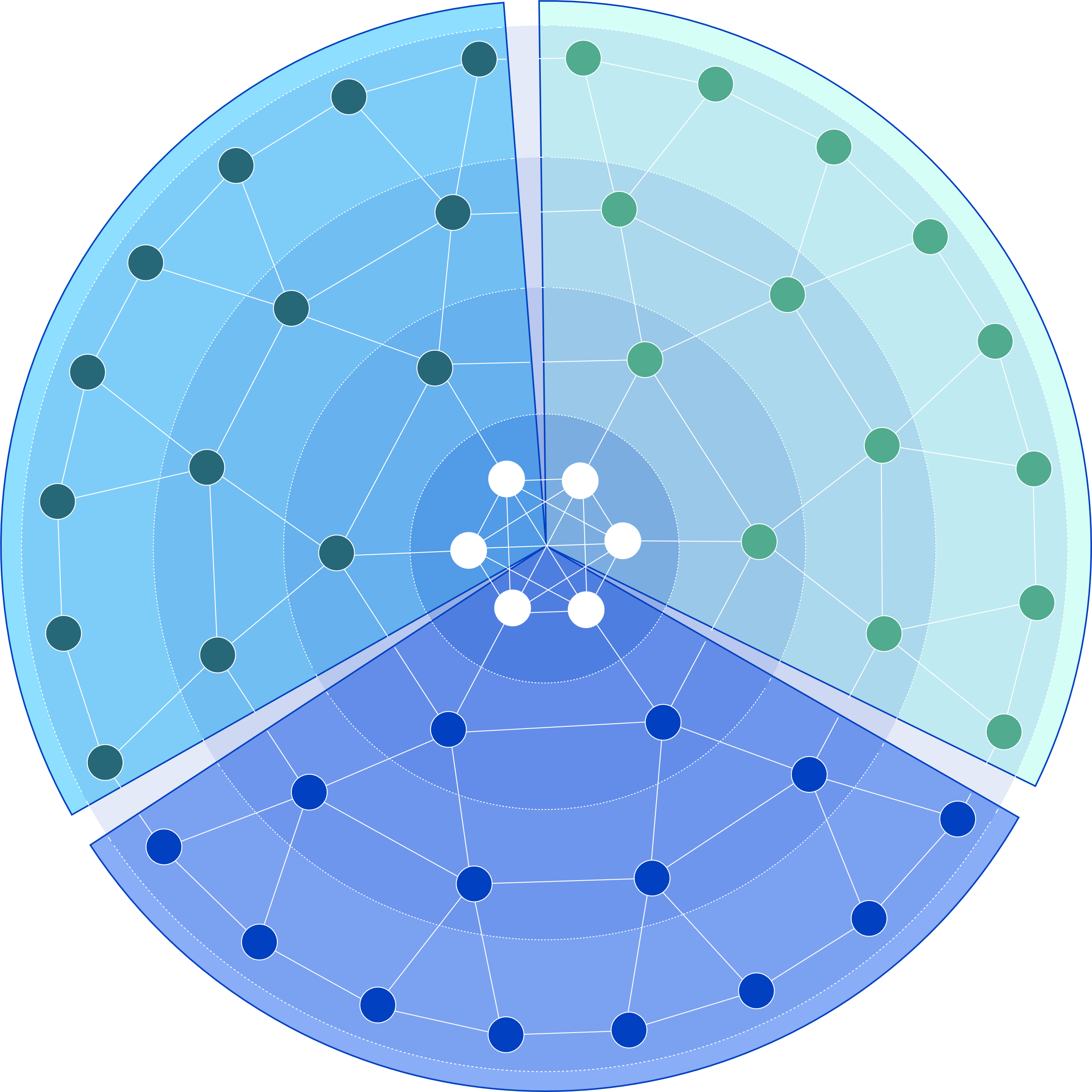 SPV​ ​
simplified payment ​
verification​
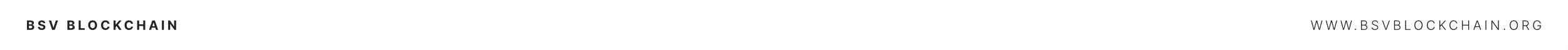 Teranode Unbounded
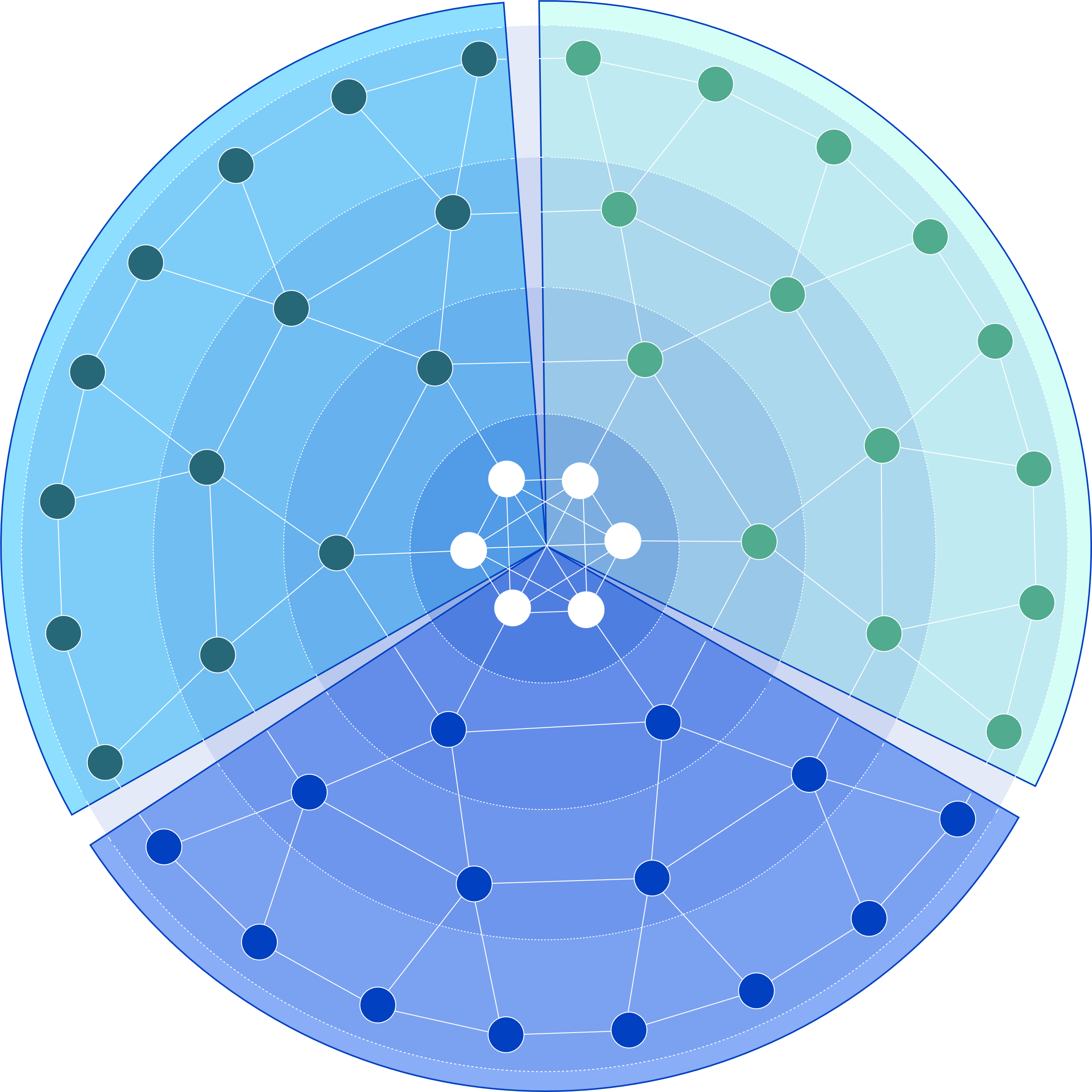 Customer Alice
Merchant Bob
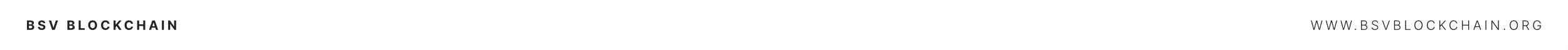 Teranode Unbounded
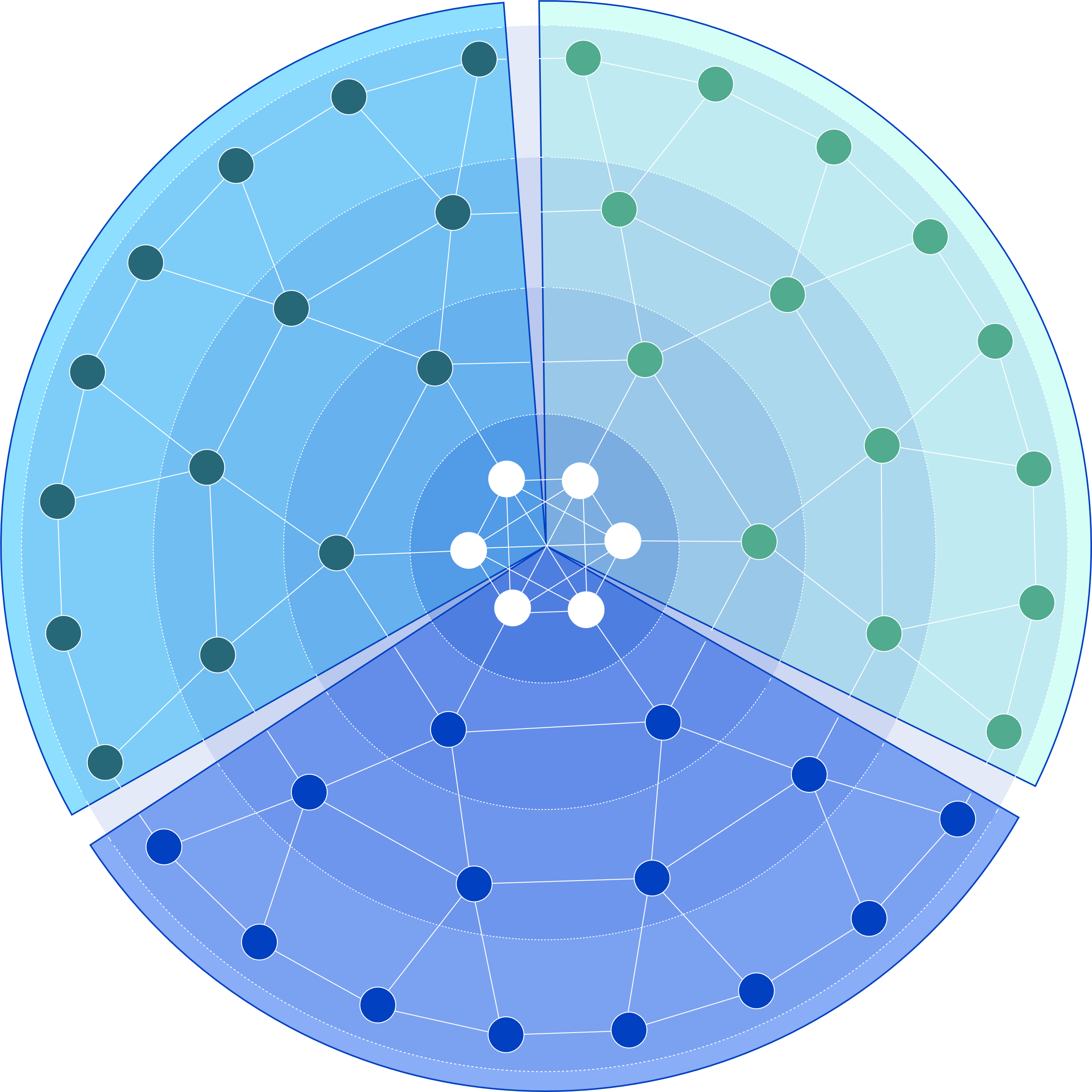 Alice orders coffee
Bob provides invoice
Alice hands over payment & Merkle paths
Customer Alice
Merchant Bob
Bob calculates Merkle proof(s)
Bob gives Alice her coffee
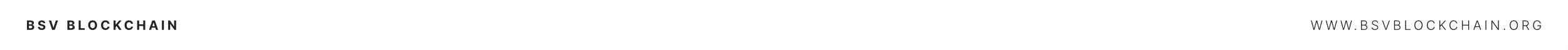 Teranode Unbounded
Overlay node
Submittransaction
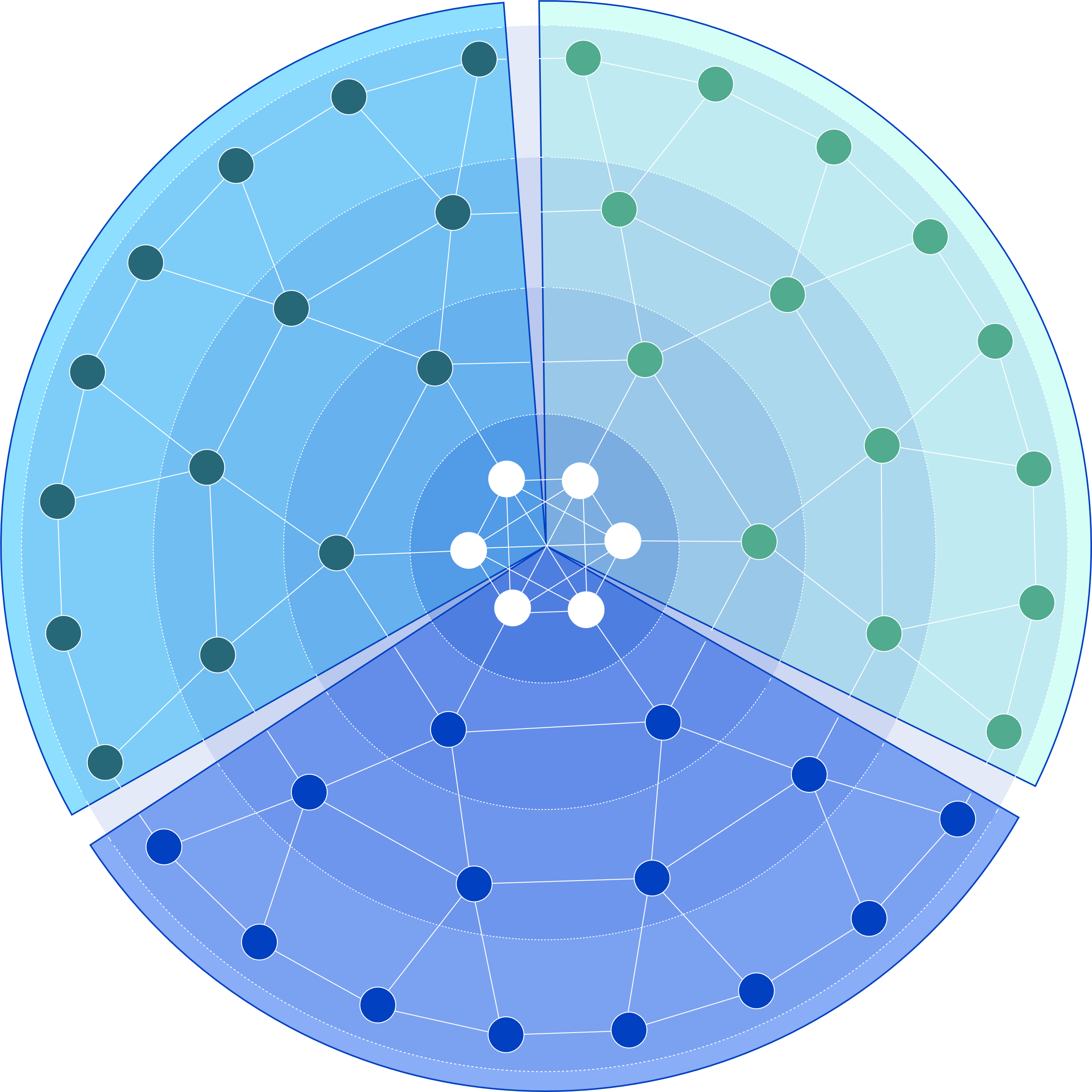 Alice orders coffee
Bob provides invoice
Alice hands over payment & Merkle paths
Customer Alice
Merchant Bob
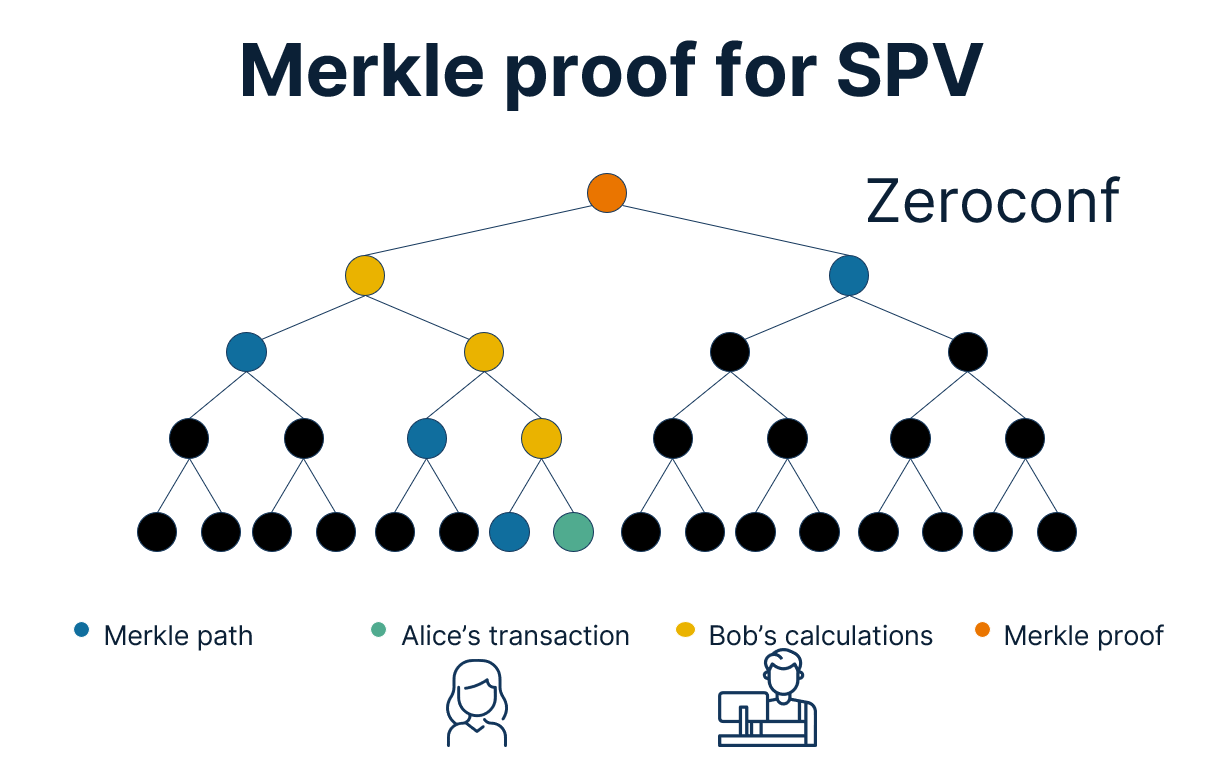 Bob calculates Merkle proof(s)
Bob gives Alice her coffee
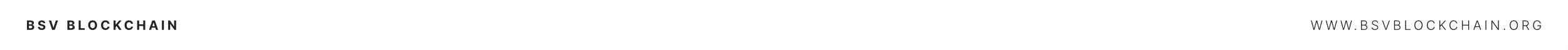 Merkle proof for SPV
Zeroconf
Merkle path
Alice’s transaction
Bob’s calculations
Merkle proof
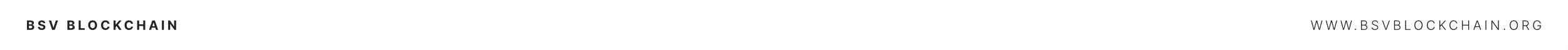 Truly unbounded
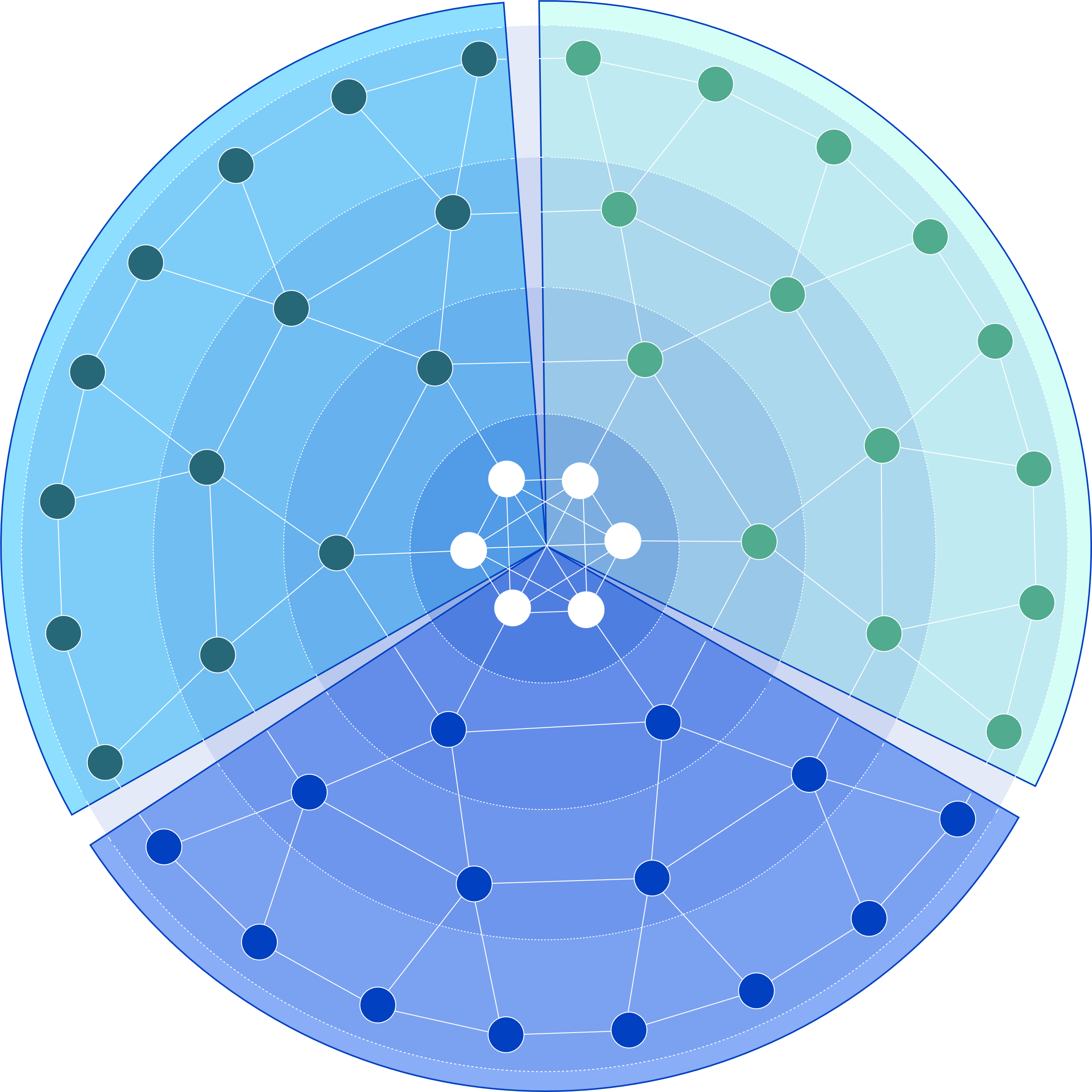 SPV​ ​
simplified payment ​
verification​
Specialization 
of nodes and functions​
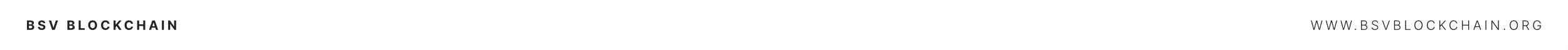 Truly unbounded
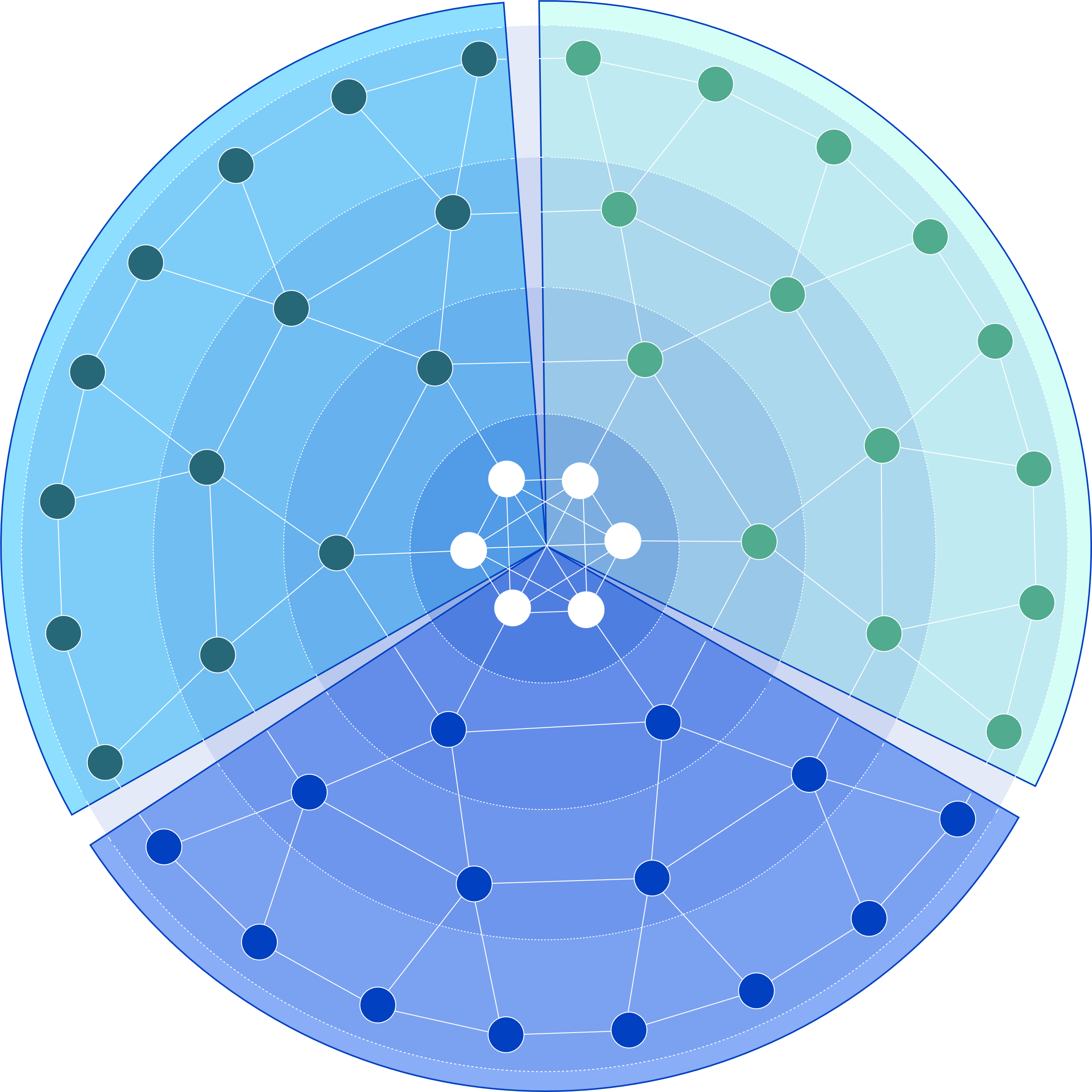 Services
Services
Services
Services
Services
Services
Services
Services
BSV node network
Services
Services
Services
Services
Producers
Consumers
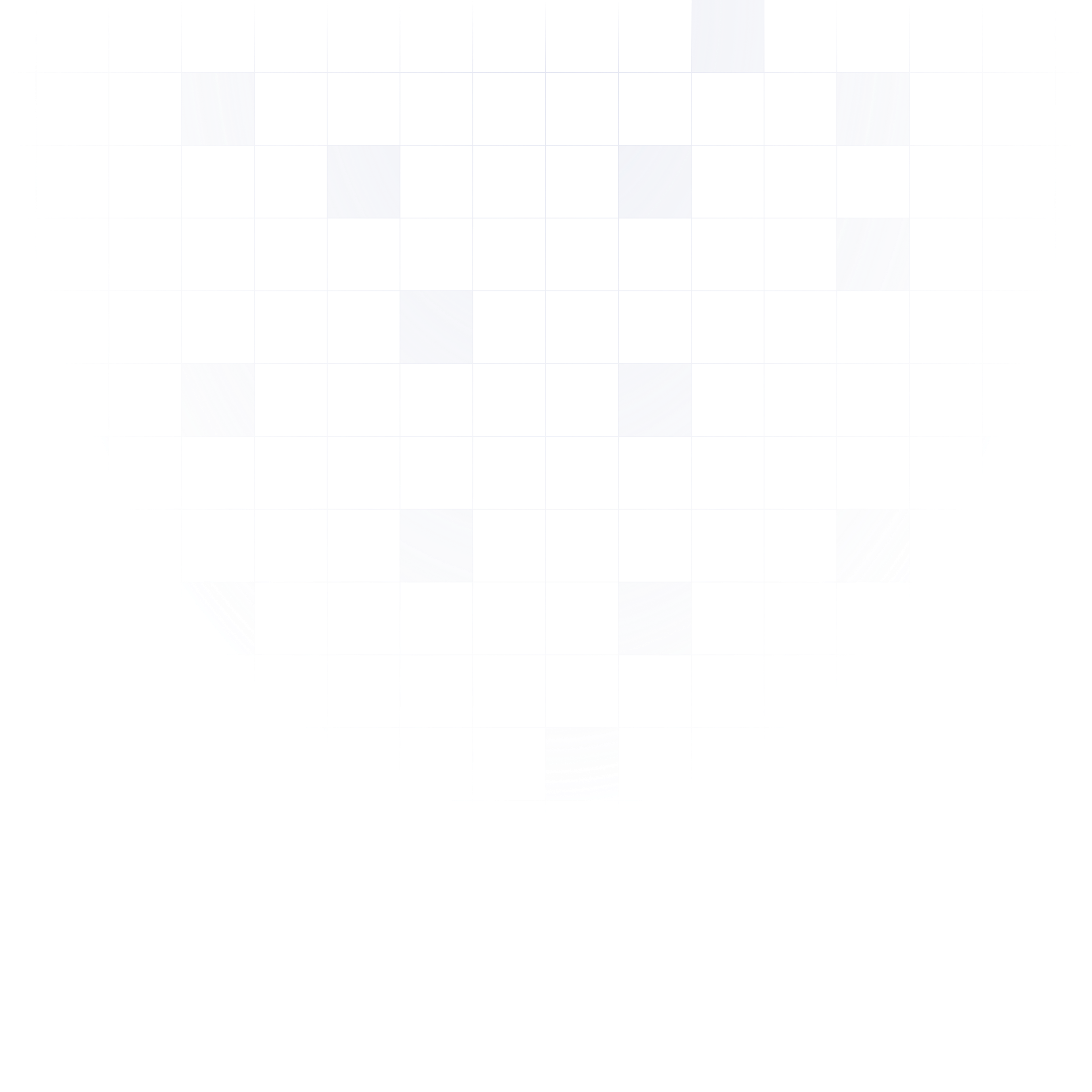 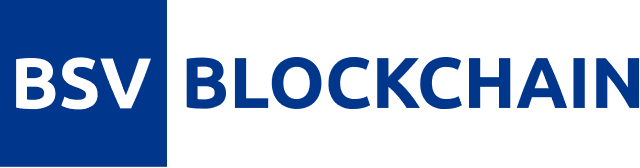 One more thing…
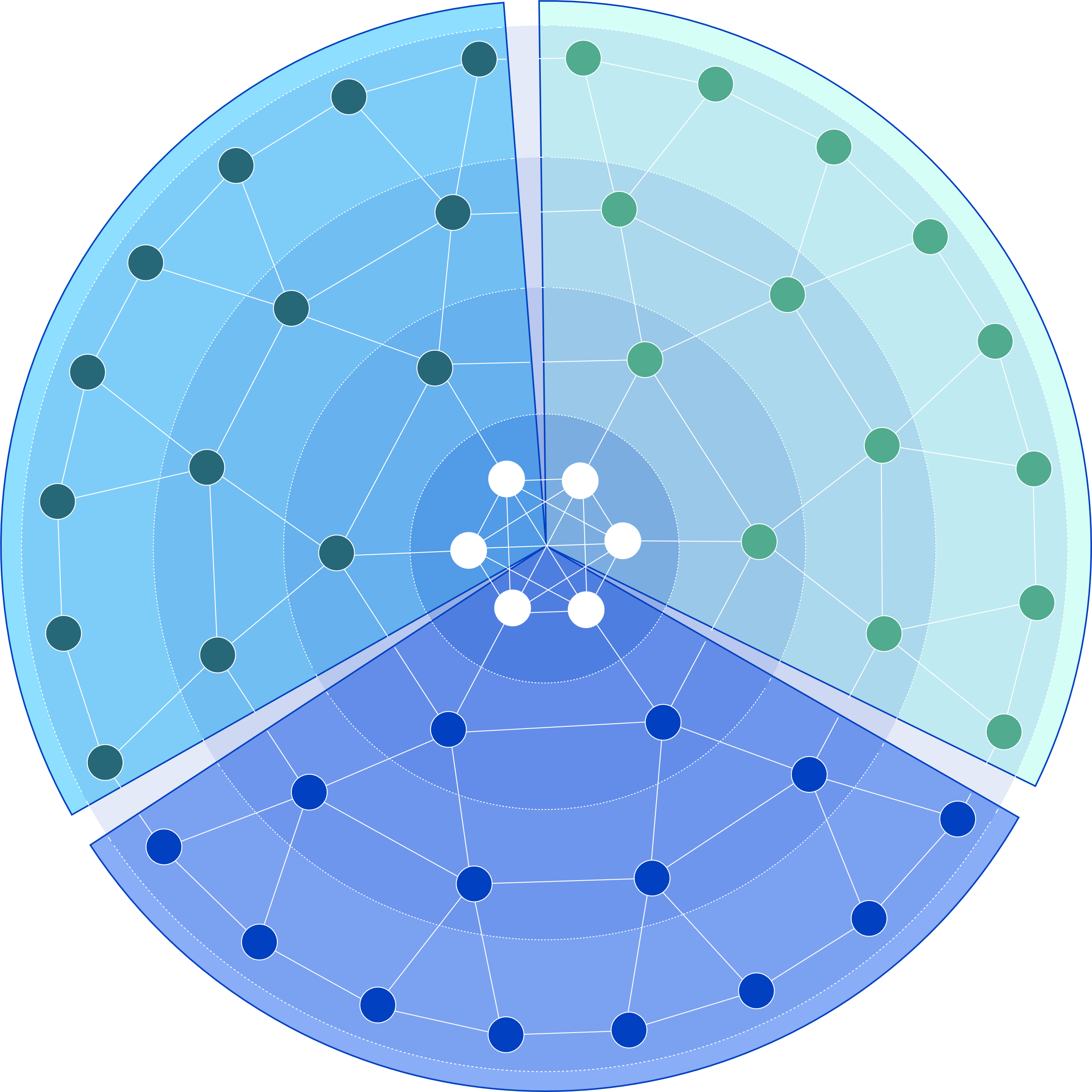 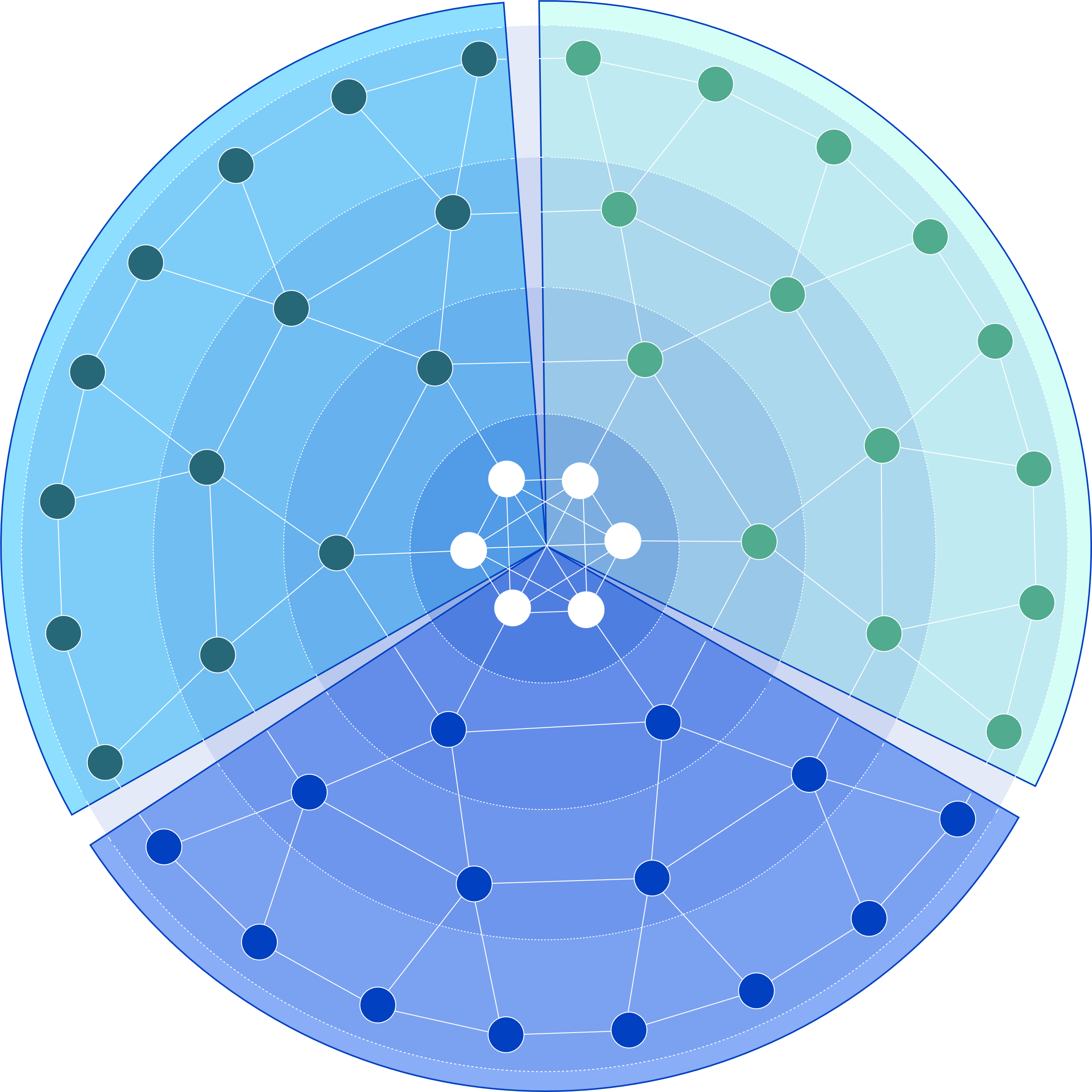 developers.bsvblockchain.org/teranode
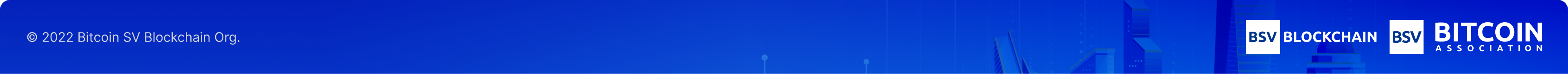